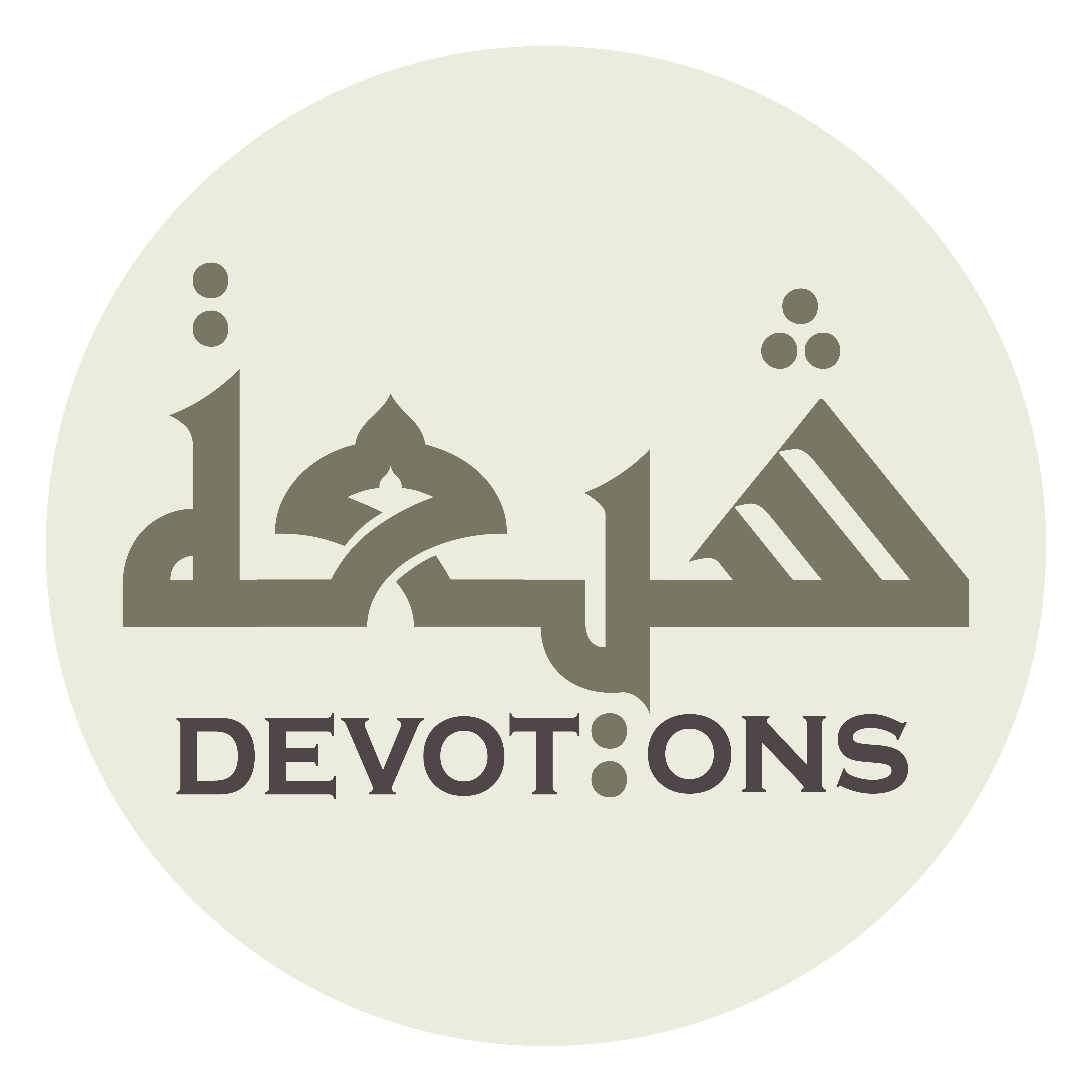 Dua 47 - Sahifat Sajjadiyyah
اَلْحَمْدُ لِلَّهِ رَبِّ الْعَالَمِيْنَ
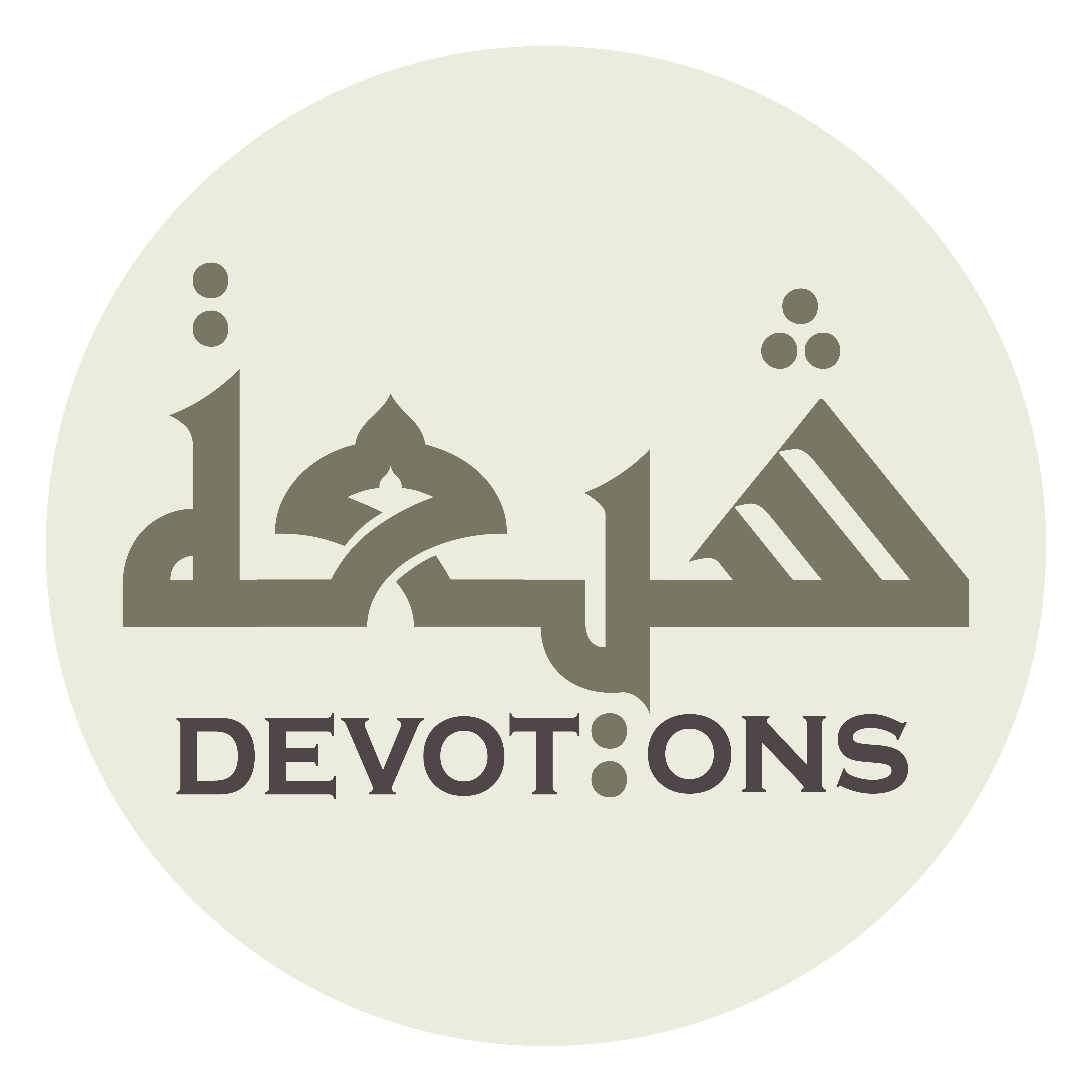 اَللَّهُمَّ صَلِّ عَلَى مُحَمَّدٍ وَ آلِ مُحَمَّدٍ

allāhumma ṣalli `alā muḥammadin wa āli muḥammad

O' Allāh send Your blessings on Muhammad and the family of Muhammad.
Dua 47 - Sahifat Sajjadiyyah
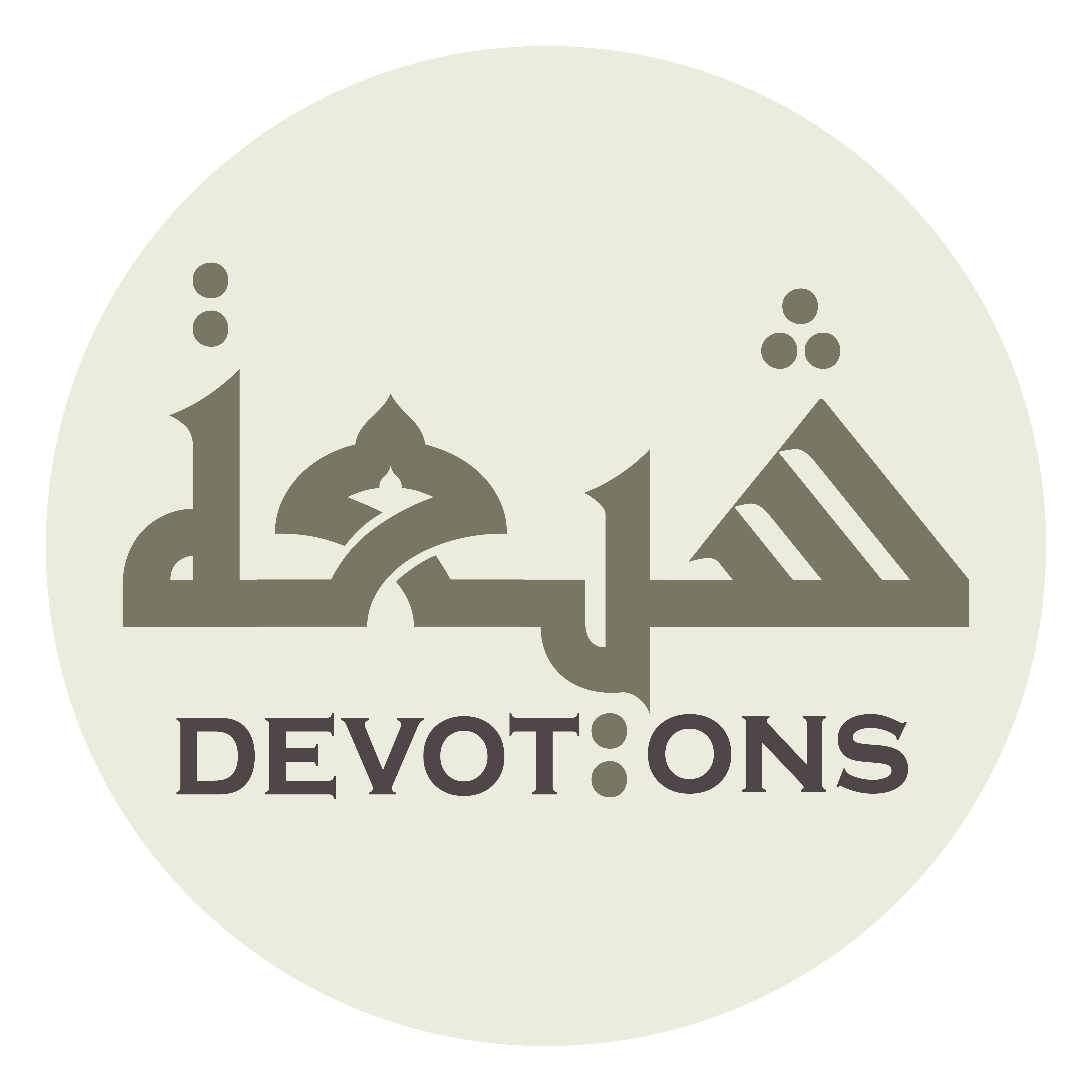 بِسْمِ اللَّـهِ الرَّحْمَـٰنِ الرَّحِيمِ

bismillāhir raḥmanir raḥīm

In the Name of Allāh,the All-beneficent, the All-merciful.
Dua 47 - Sahifat Sajjadiyyah
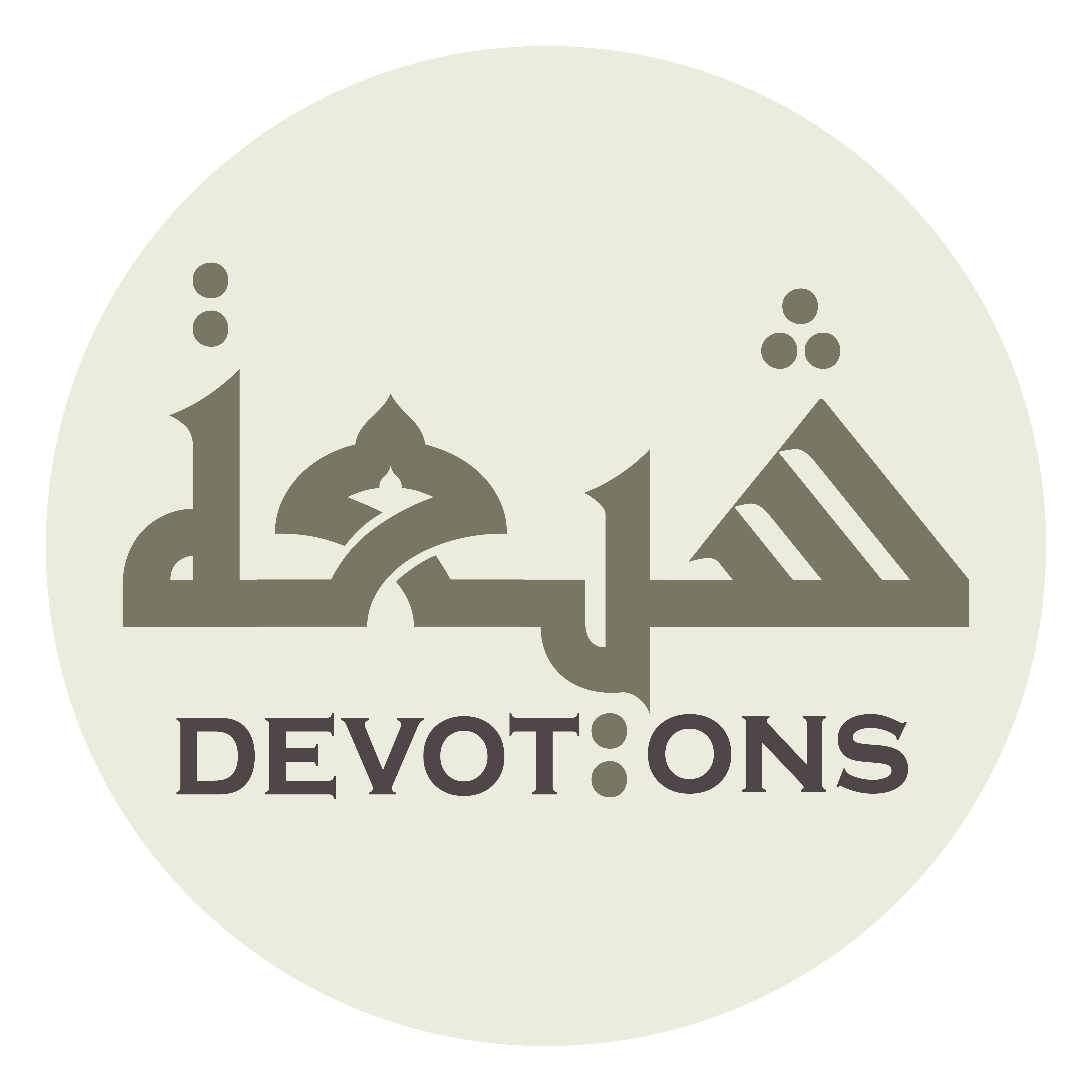 اَلْحَمْدُ لِلَّهِ رَبِّ الْعَالَمِيْنَ

al ḥamdu lillāhi rabbil `ālamīn

"Praise belongs to God, Lord of the worlds" (1:2)!
Dua 47 - Sahifat Sajjadiyyah
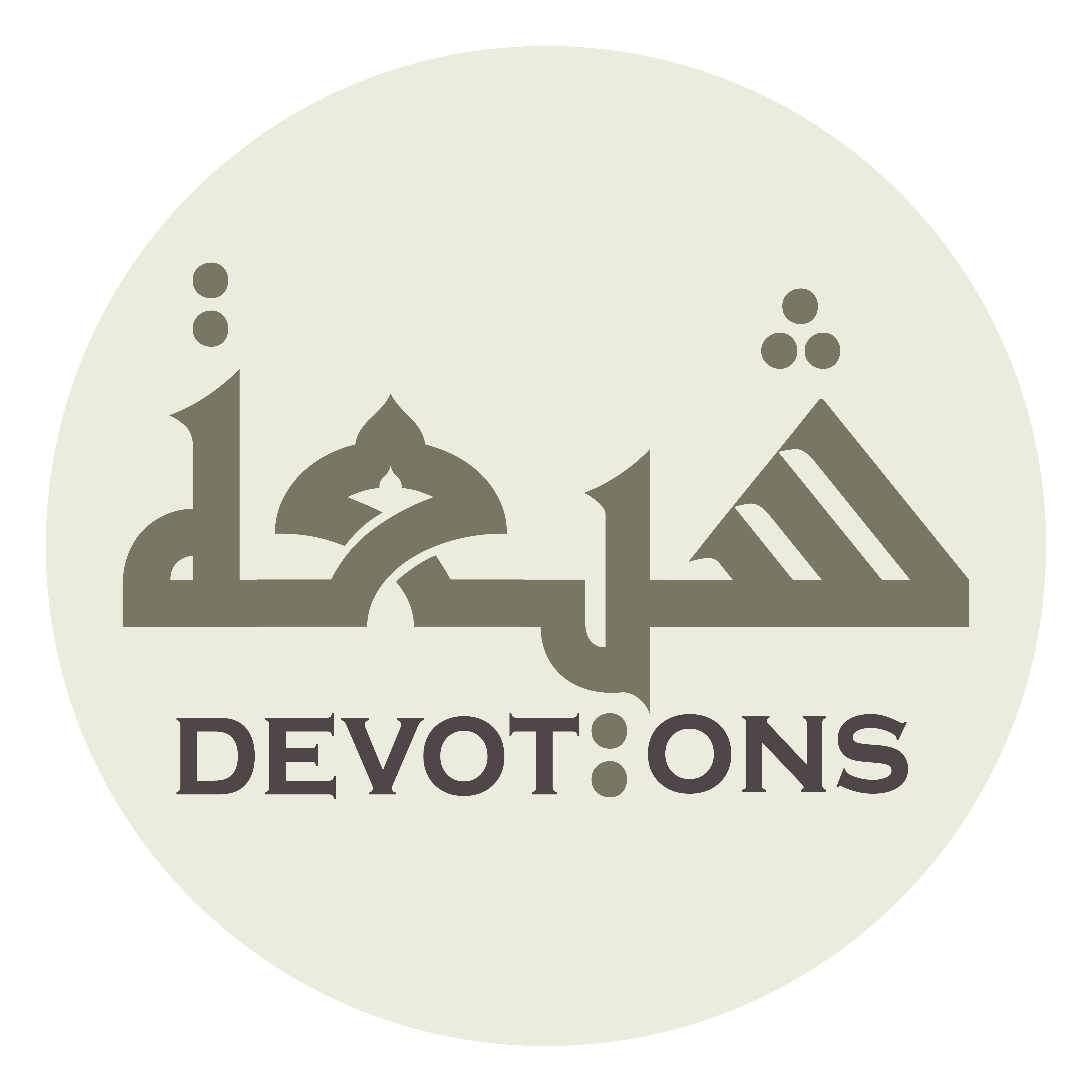 اَللَّهُمَّ لَكَ الْحَمْدُ بَدِيعَ السَّمَاوَاتِ وَ الْأَرْضِ

allāhumma lakal ḥamdu badī`as samāwāti wal ar-ḍ

O God, to You belongs praise! Originator of the heavens and the earth!
Dua 47 - Sahifat Sajjadiyyah
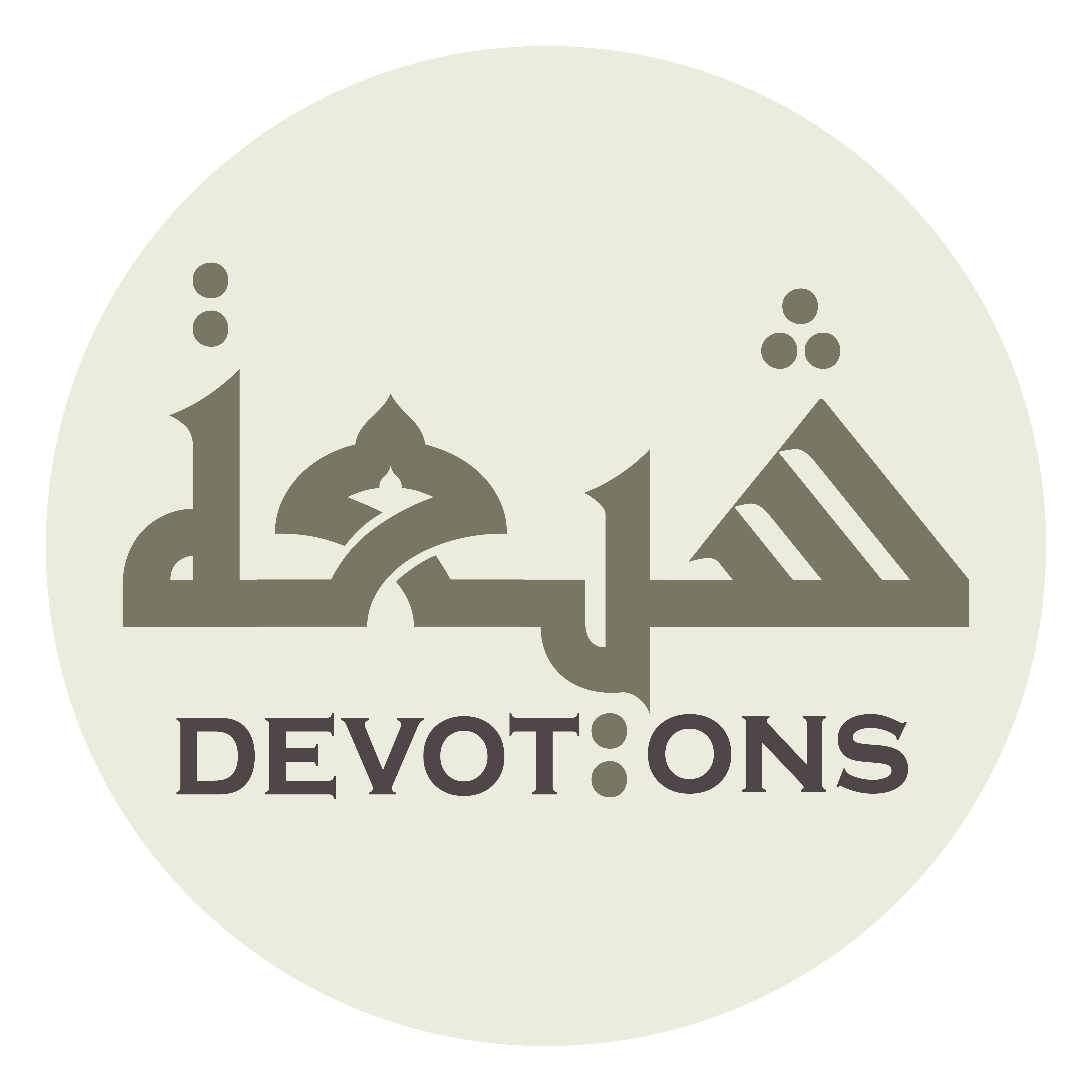 ذَا الْجَلَالِ وَ الْإِكْرَامِ

dhal jalāli wal ikrām

Possessor of majesty and munificence!
Dua 47 - Sahifat Sajjadiyyah
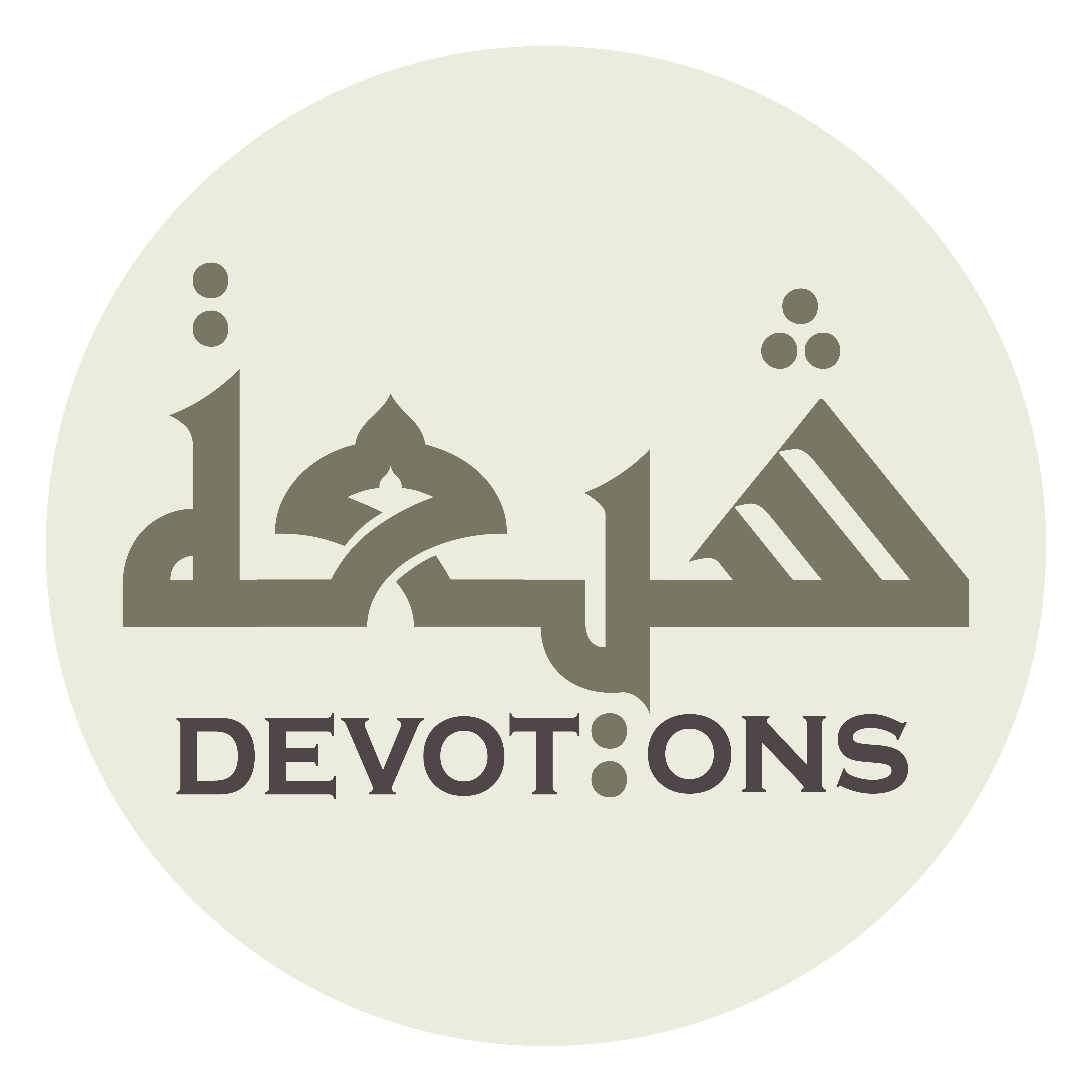 رَبَّ الْأَرْبَابِ وَ إِلَهَ كُلِّ مَأْلُوهٍ

rabbal ar-bābi wa ilaha kulli ma-lūh

Lord of lords! Object of worship of every worshiper!
Dua 47 - Sahifat Sajjadiyyah
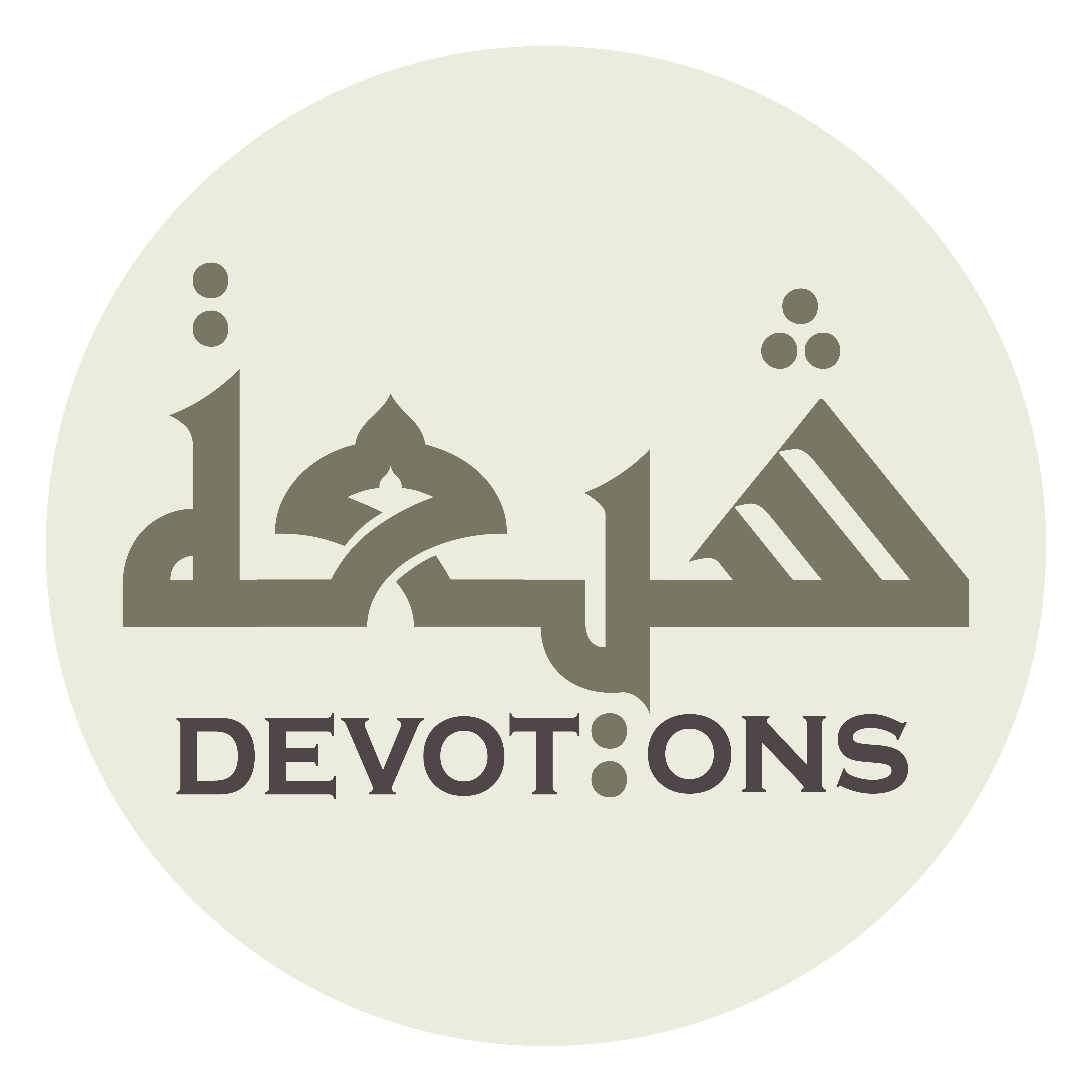 وَ خَالِقَ كُلِّ مَخْلُوقٍ

wa khāliqa kulli makhlūq

Creator of every creature!
Dua 47 - Sahifat Sajjadiyyah
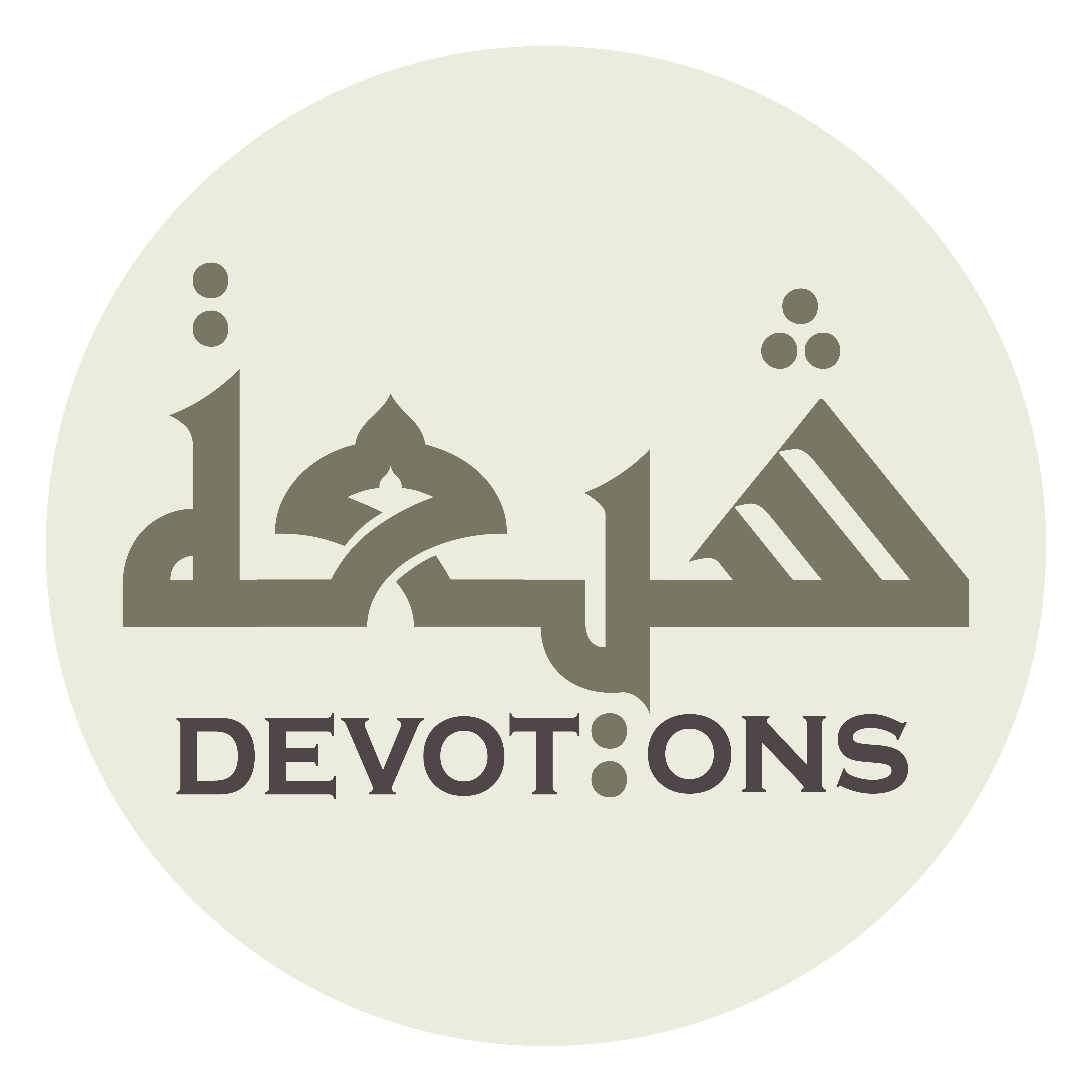 وَ وَارِثَ كُلِّ شَيْءٍ لَيْسَ كَمِثْلِهِ شَيْءٌ

wa wāritha kulli shay-in laysa kamithlihi shay

Inheritor of all things! "There is nothing like Him" (42:11],
Dua 47 - Sahifat Sajjadiyyah
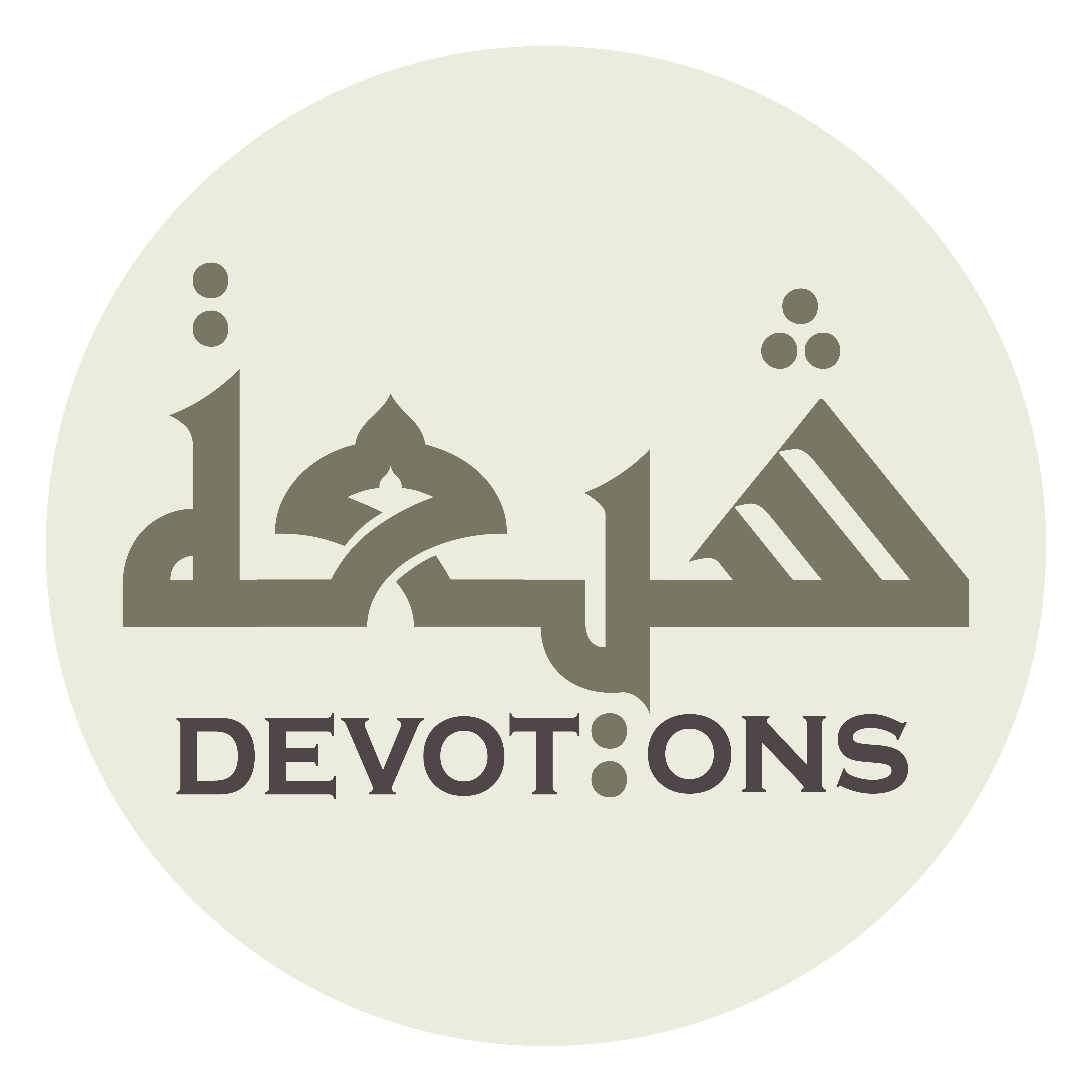 وَ لَا يَعْزُبُ عَنْهُ عِلْمُ شَيْء

wa lā ya`zubu `anhu `ilmu shay

knowledge of nothing escapes Him,
Dua 47 - Sahifat Sajjadiyyah
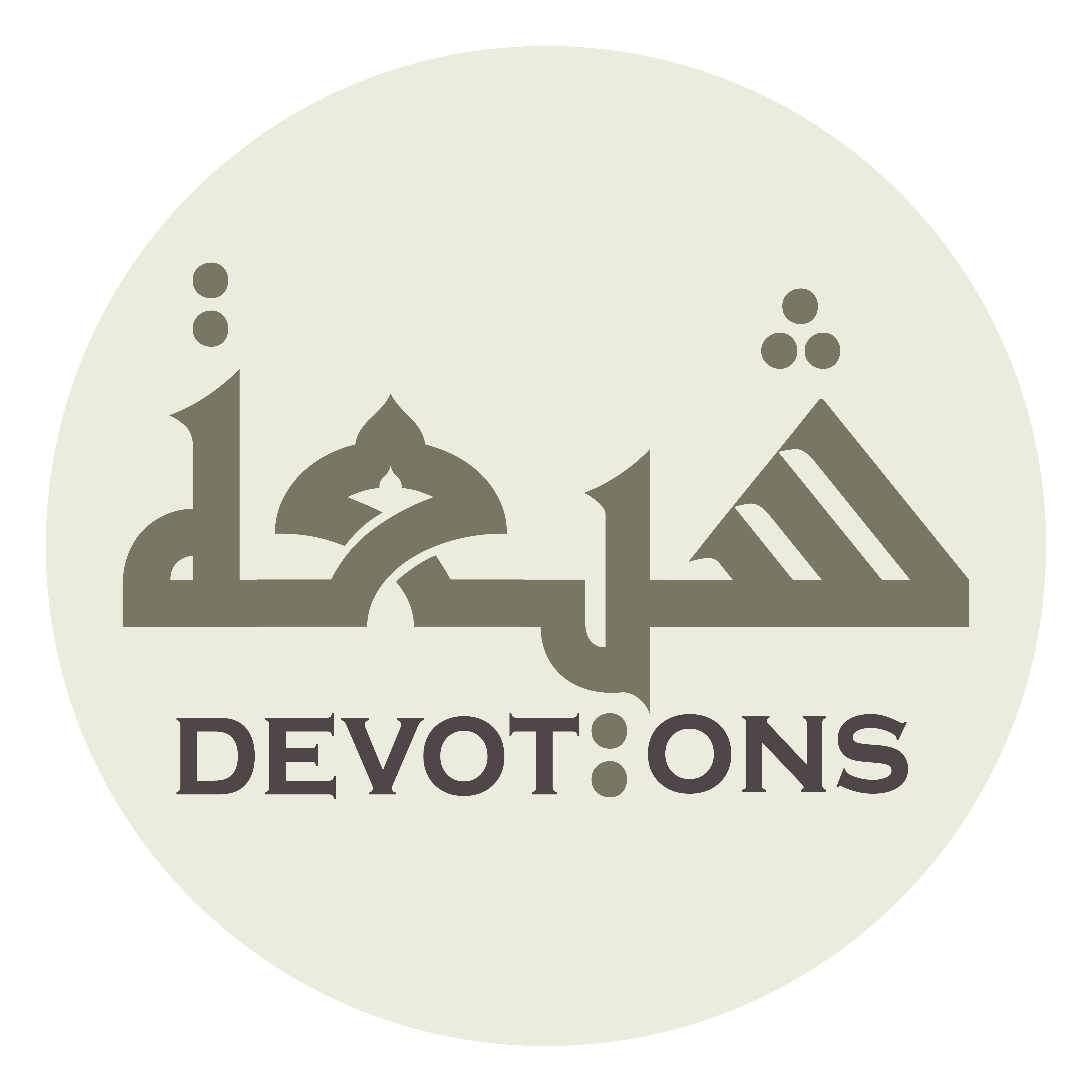 وَ هُوَ بِكُلِّ شَيْءٍ مُحِيطٌ

wa huwa bikulli shay-in muḥīṭ

He "encompasses everything" (41:54],
Dua 47 - Sahifat Sajjadiyyah
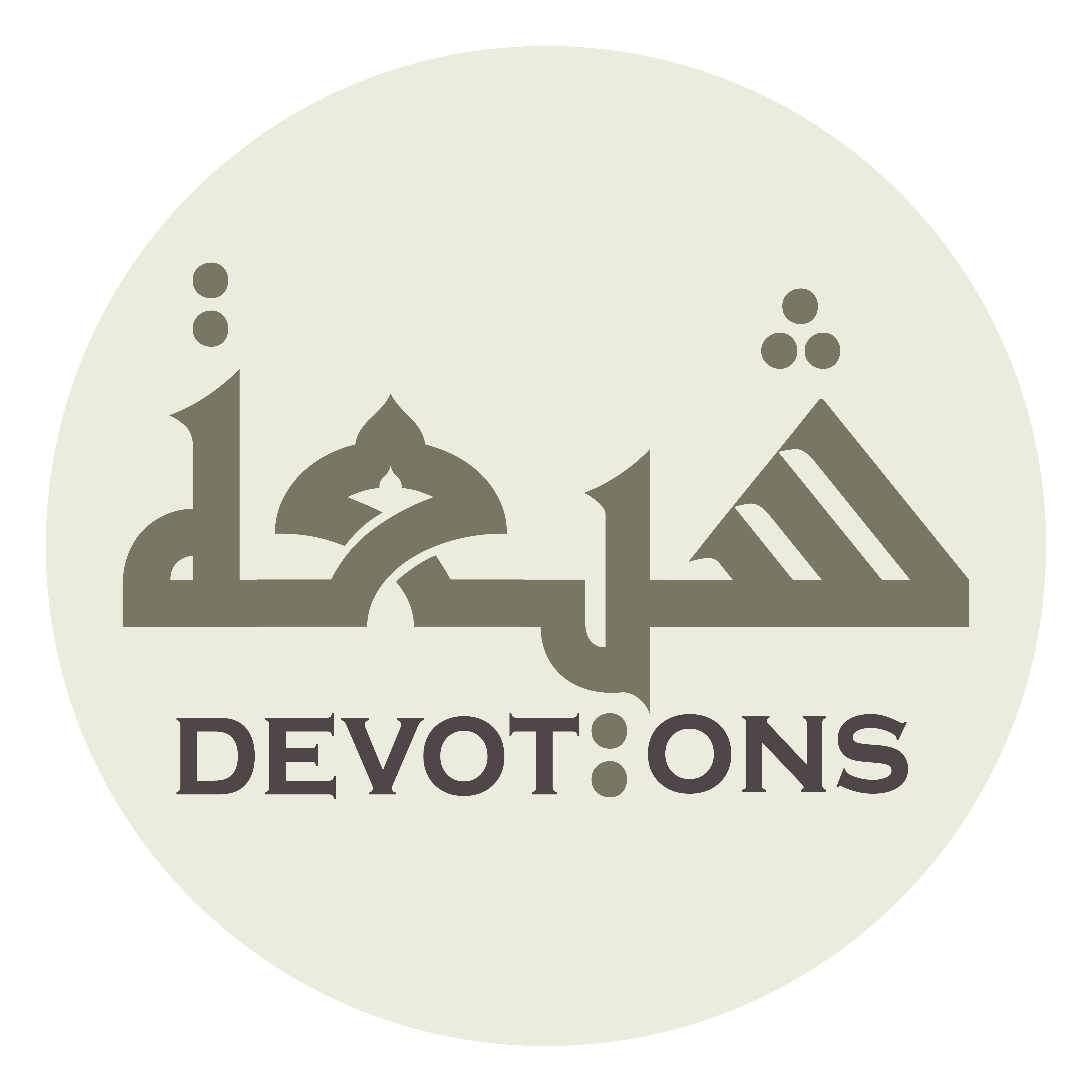 وَ هُوَ عَلَى كُلِّ شَيْءٍ رَقِيبٌ

wa huwa `alā kulli shay-in raqīb

and He is watchful over everything (ref.33:52).
Dua 47 - Sahifat Sajjadiyyah
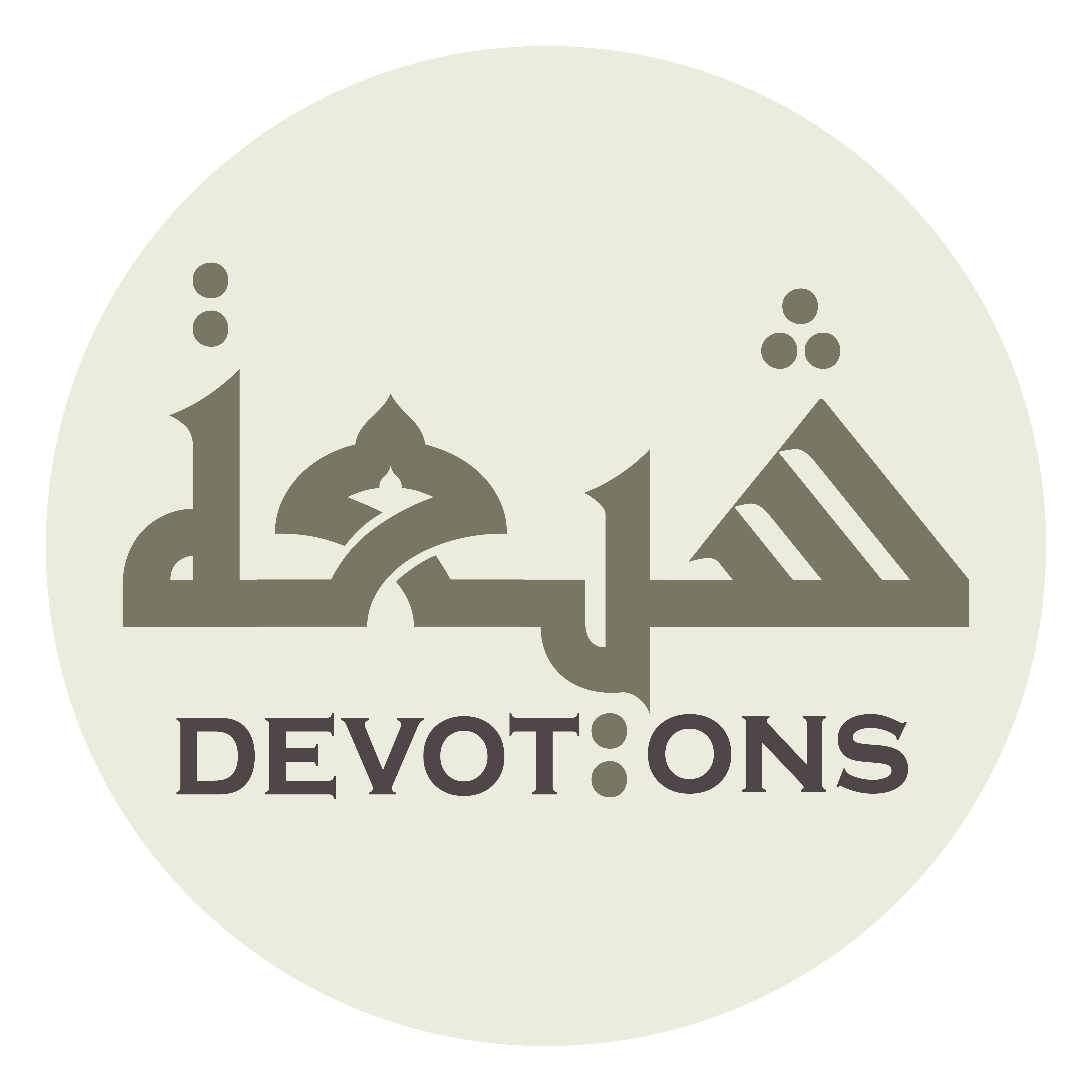 أَنْتَ اللَّهُ لَا إِلَهَ إِلَّا أَنْتَ الْأَحَدُ الْمُتَوَحِّدُ الْفَرْدُ الْمُتَفَرِّدُ

antallāhu lā ilaha illā antal aḥadul mutawaḥḥidul far-dul mutafarrid

You art God, there is no god but Thou, the Unique, the Alone, the Single, the Isolated.
Dua 47 - Sahifat Sajjadiyyah
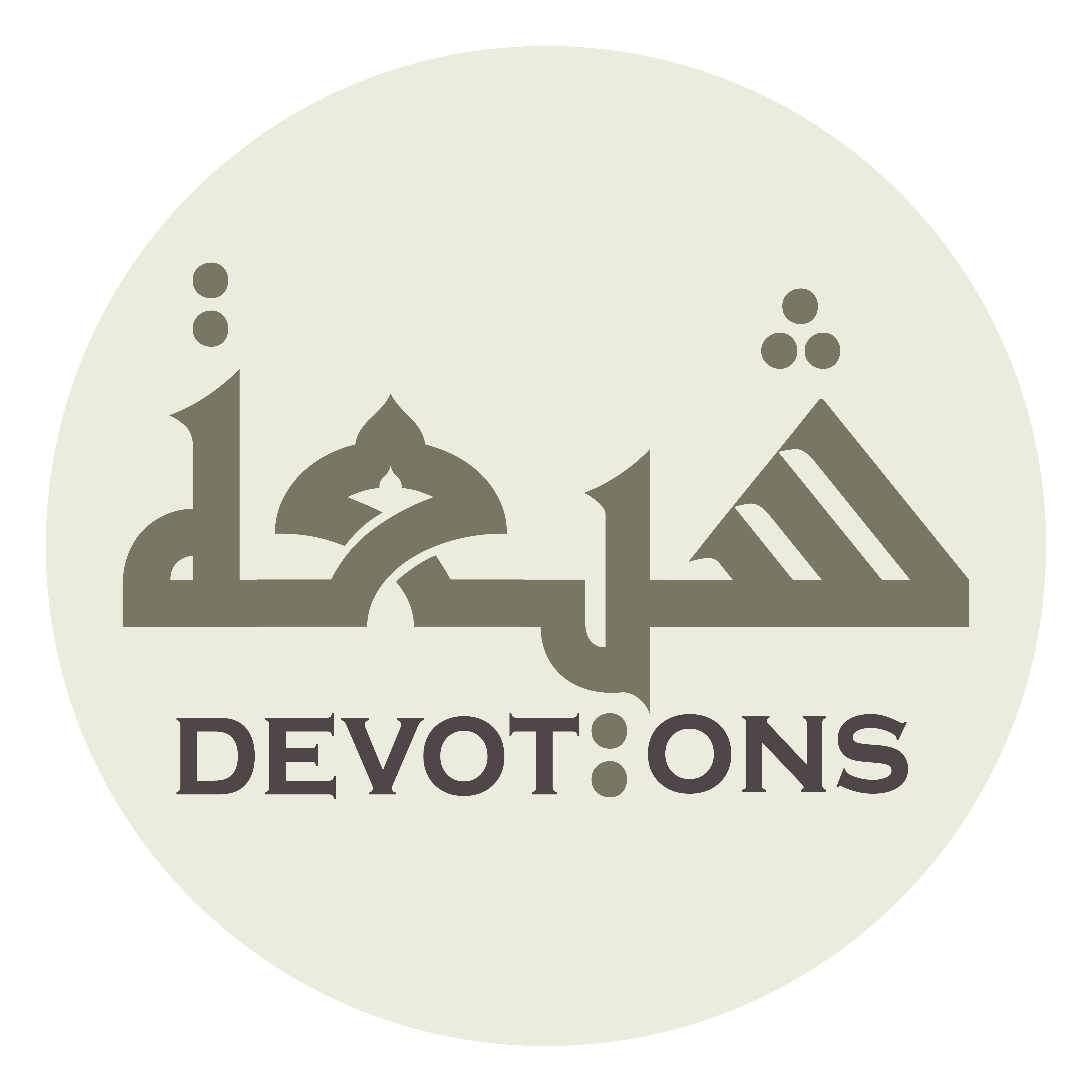 وَ أَنْتَ اللَّهُ لَا إِلَهَ إِلَّا أَنْتَ الْكَرِيمُ الْمُتَكَرِّمُ

wa antallāhu lā ilaha illā antal karīmul mutakarrim

You art God, there is no god but Thou, the Generous, the Generously Bestowing,
Dua 47 - Sahifat Sajjadiyyah
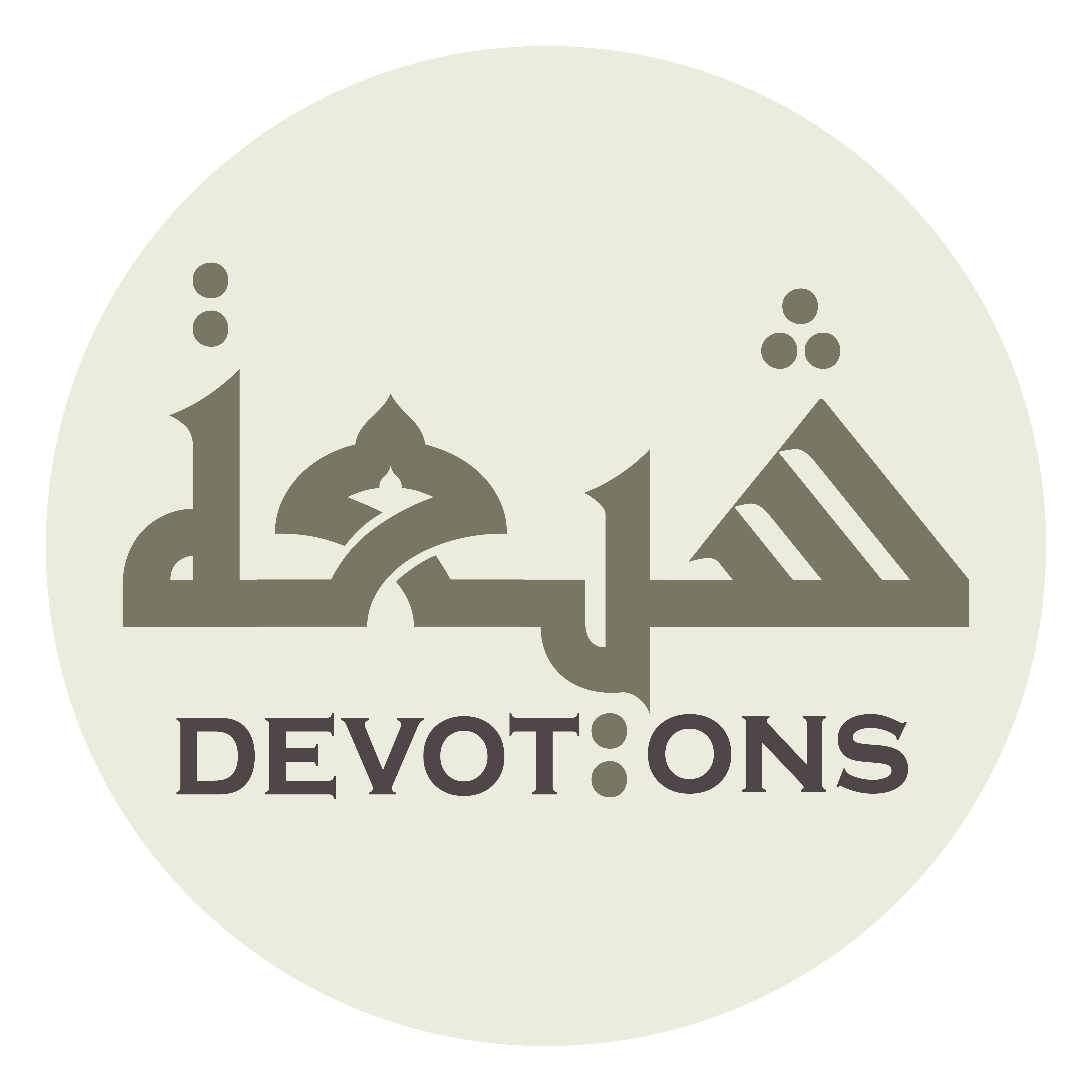 اَلْعَظِيمُ الْمُتَعَظِّمُ الْكَبِيرُ الْمُتَكَبِّرُ

al `aẓīmul muta`aẓẓimul kabīrul mutakabbir

the All-mighty, the Mightily Exalted, the Magnificent, the Magnificently Magnified.
Dua 47 - Sahifat Sajjadiyyah
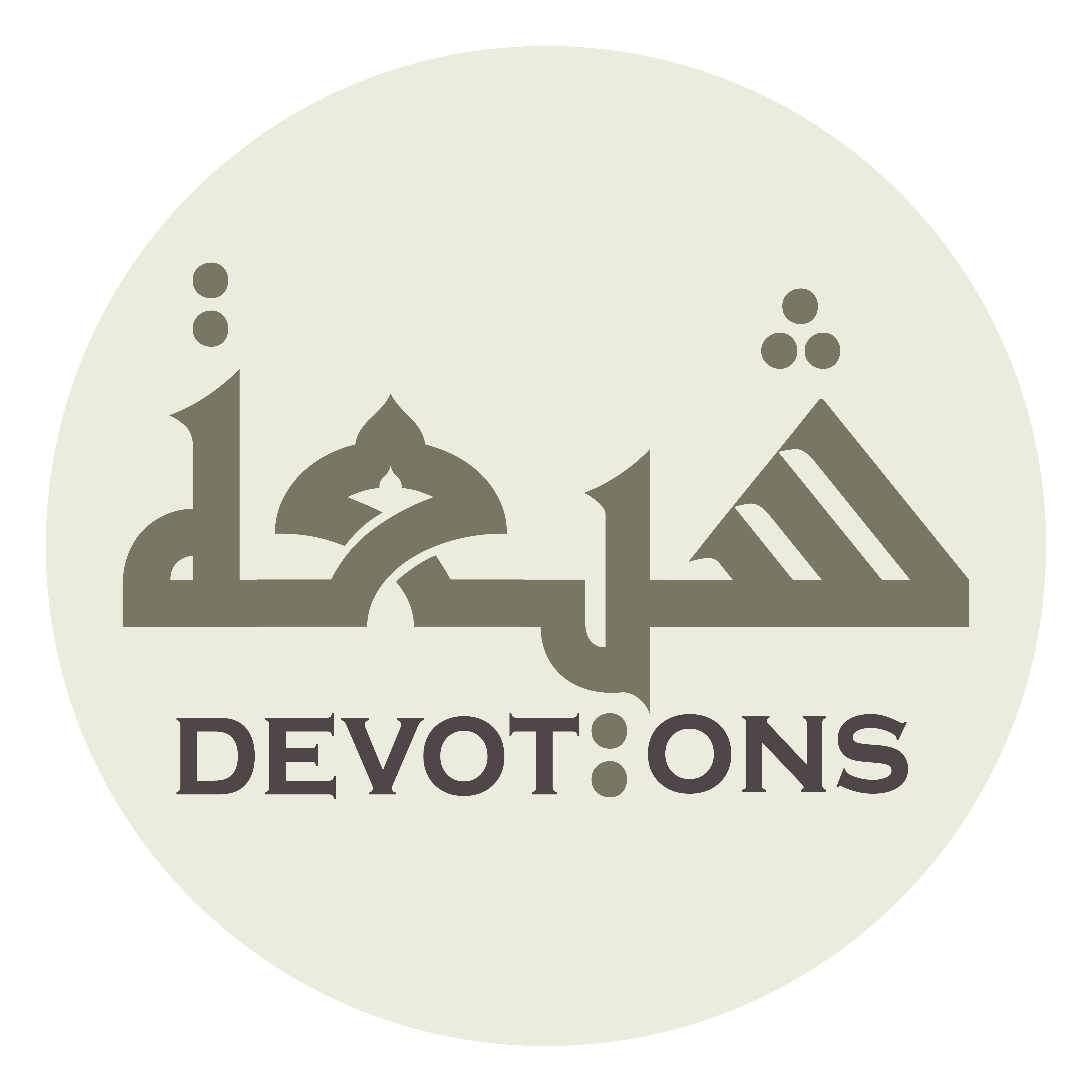 وَ أَنْتَ اللَّهُ لَا إِلَهَ إِلَّا أَنْتَ الْعَلِيُّ الْمُتَعَالِ الشَّدِيدُ الْمِحَالِ

wa antallāhu lā ilaha illā antal `aliyyul muta`ālish shadīdul miḥāl

You art God, there is no god but Thou, the All-high, the Sublimely High, "the Strong in prowess" (13:13).
Dua 47 - Sahifat Sajjadiyyah
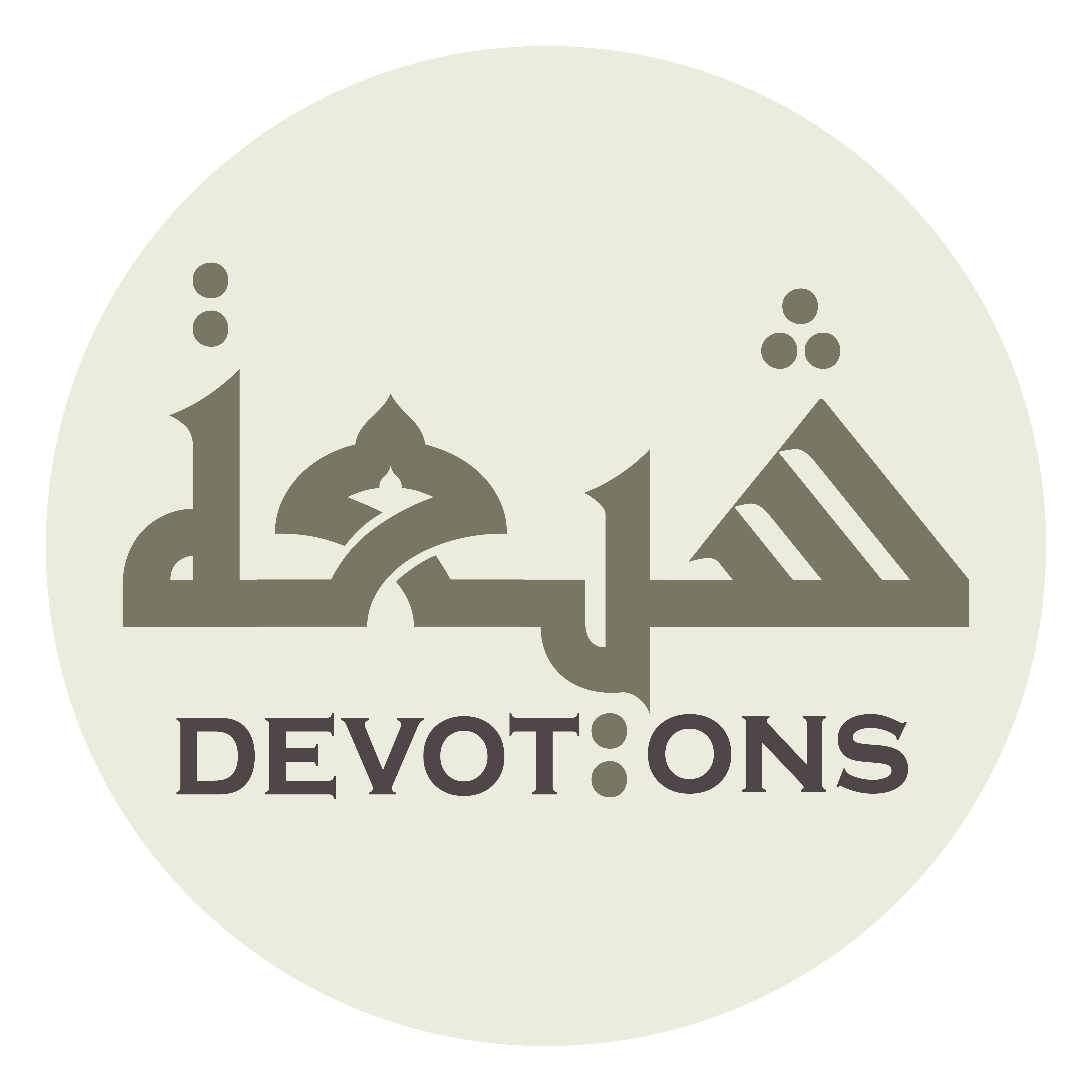 وَ أَنْتَ اللَّهُ لَا إِلَهَ إِلَّا أَنْتَ الرَّحْمَنُ الرَّحِيمُ الْعَلِيمُ الْحَكِيمُ

wa antallāhu lā ilaha illā antar raḥmanur raḥīmul `alīmul ḥakīm

You art God, there is no god but Thou, the All-merciful, the All-compassionate, the All-knowing, the All-wise.
Dua 47 - Sahifat Sajjadiyyah
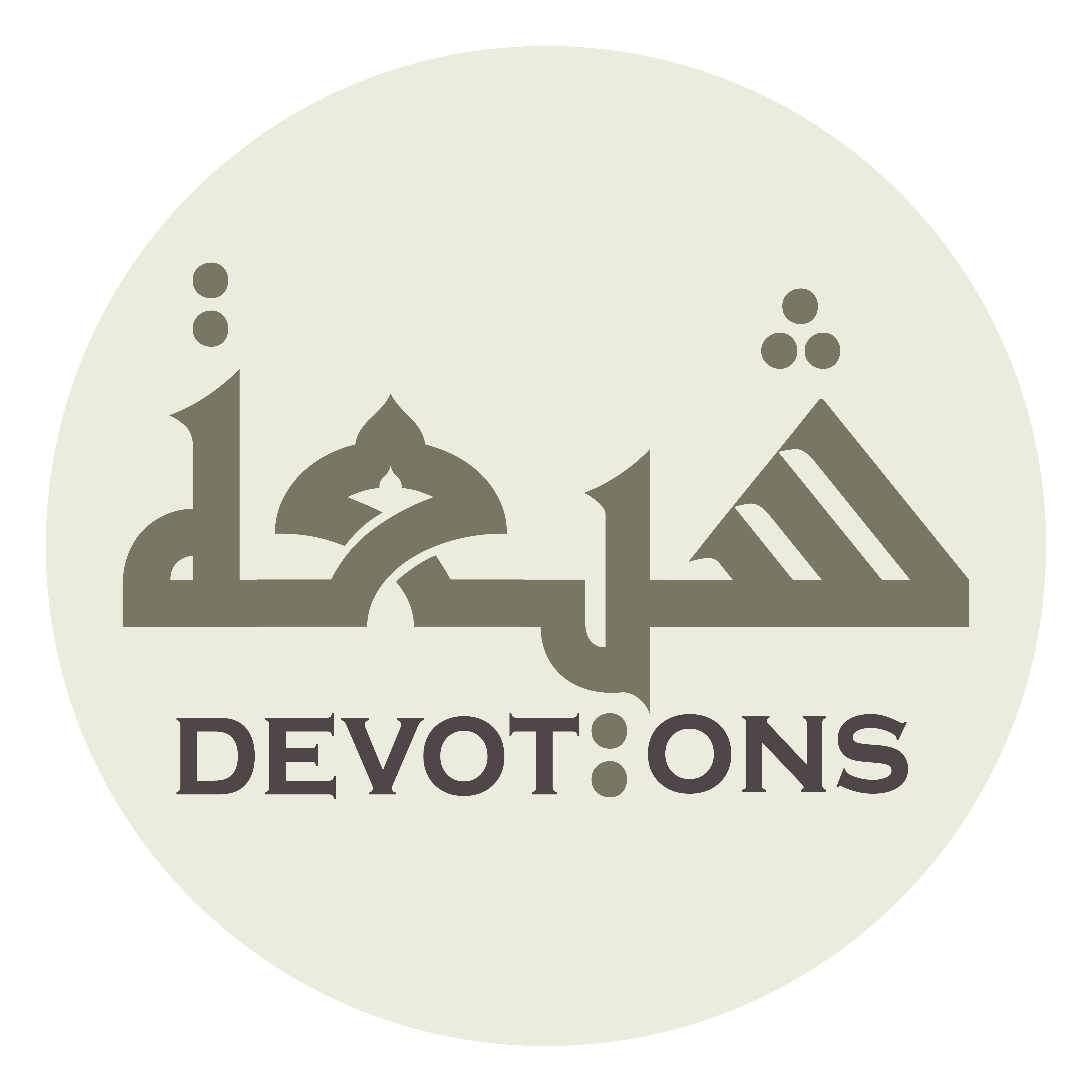 وَ أَنْتَ اللَّهُ لَا إِلَهَ إِلَّا أَنْتَ السَّمِيعُ الْبَصِيرُ الْقَدِيمُ الْخَبِيرُ

wa antallāhu lā ilaha illā antas samī`ul baṣīrul qadīmul khabīr

You art God, there is no god but Thou, the All-hearing, the All-seeing, the Eternal, the All-aware.
Dua 47 - Sahifat Sajjadiyyah
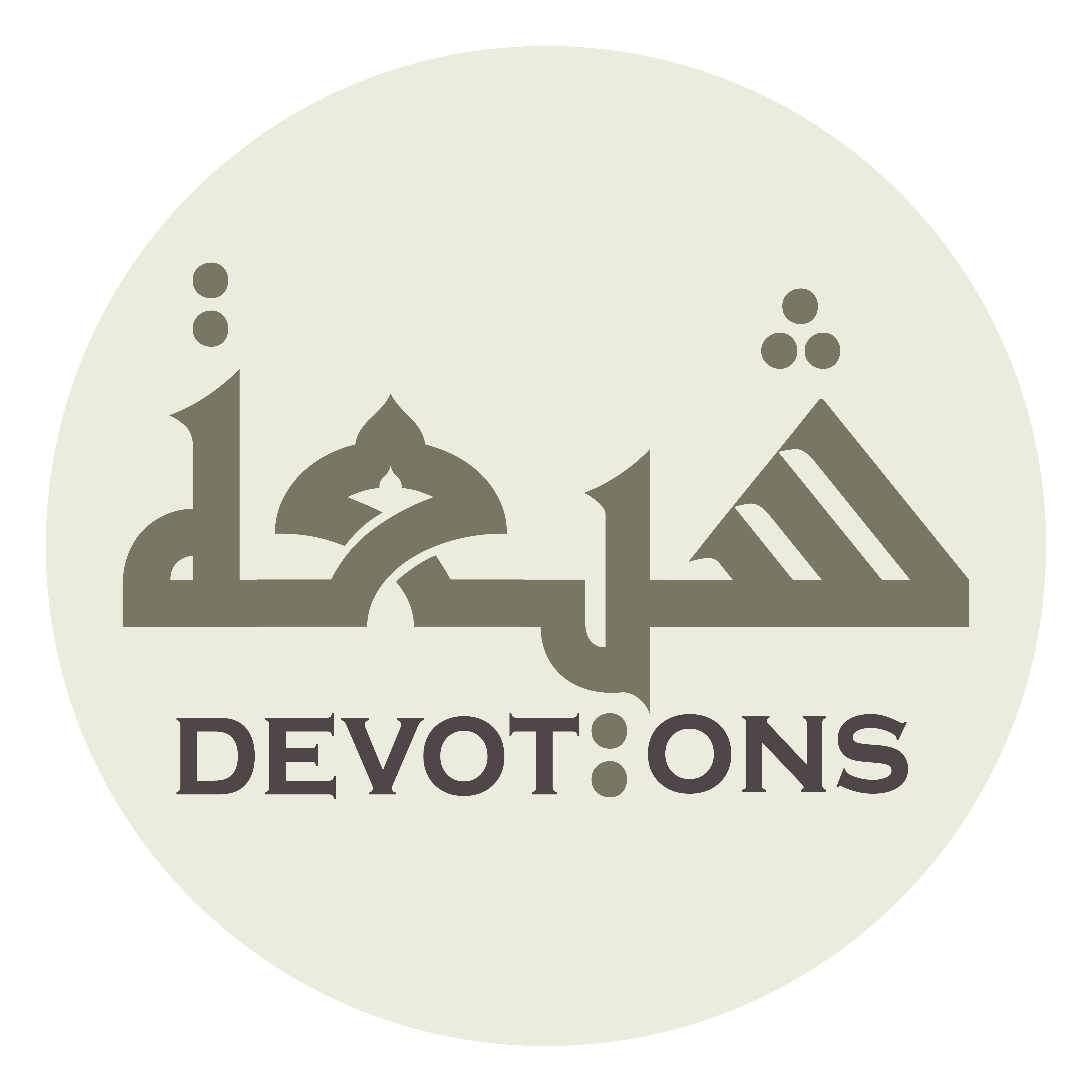 وَ أَنْتَ اللَّهُ لَا إِلَهَ إِلَّا أَنْتَ الْكَرِيمُ الْأَكْرَمُ الدَّائِمُ الْأَدْوَمُ

wa antallāhu lā ilaha illā antal karīmul akramud dā-imul adwam

You art God, there is no god but Thou, the Generous, the Most Generous, the Everlasting, the Most Everlasting.
Dua 47 - Sahifat Sajjadiyyah
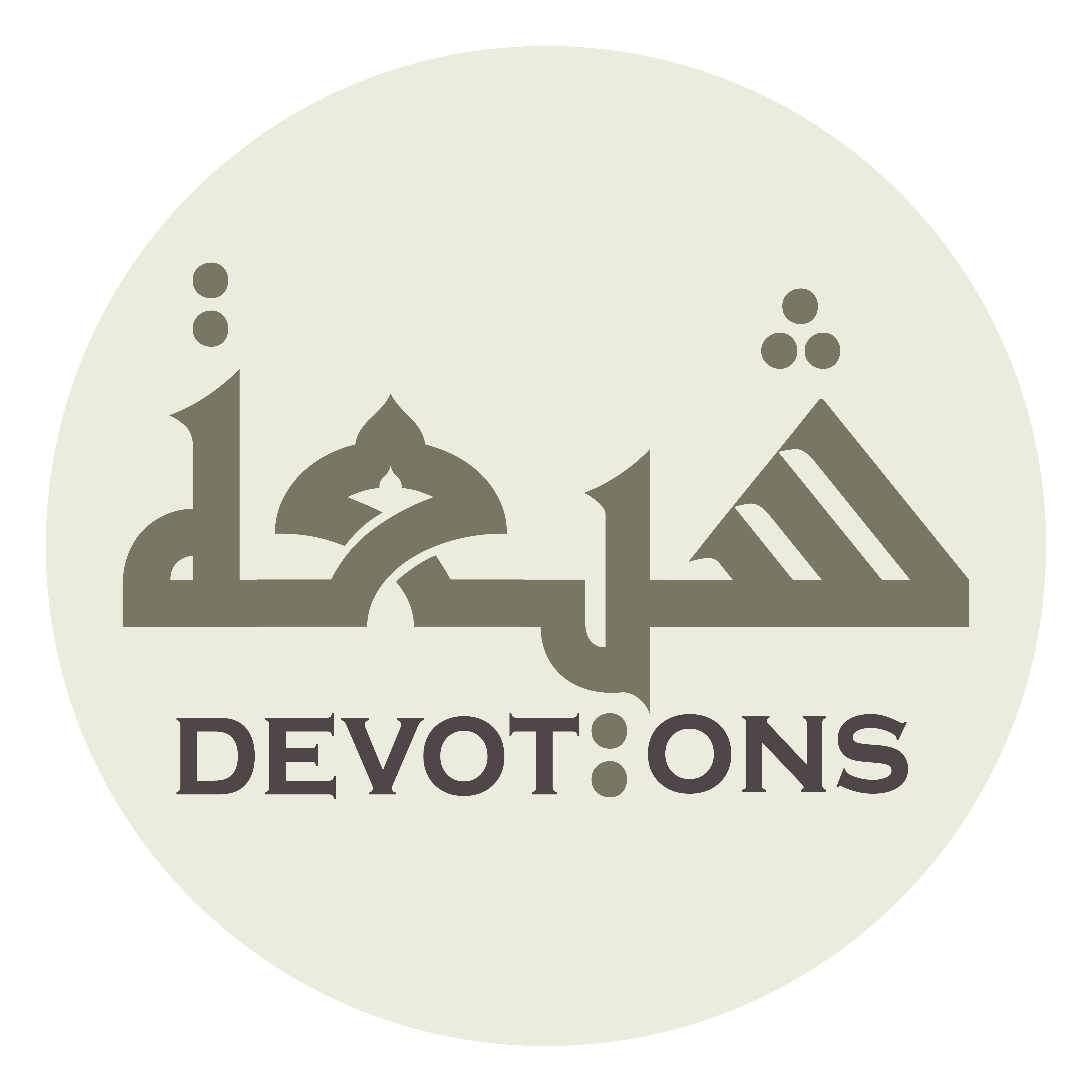 وَ أَنْتَ اللَّهُ لَا إِلَهَ إِلَّا أَنْتَ الْأَوَّلُ

wa antallāhu lā ilaha illā antal awwal

You art God, there is no god but Thou, the First
Dua 47 - Sahifat Sajjadiyyah
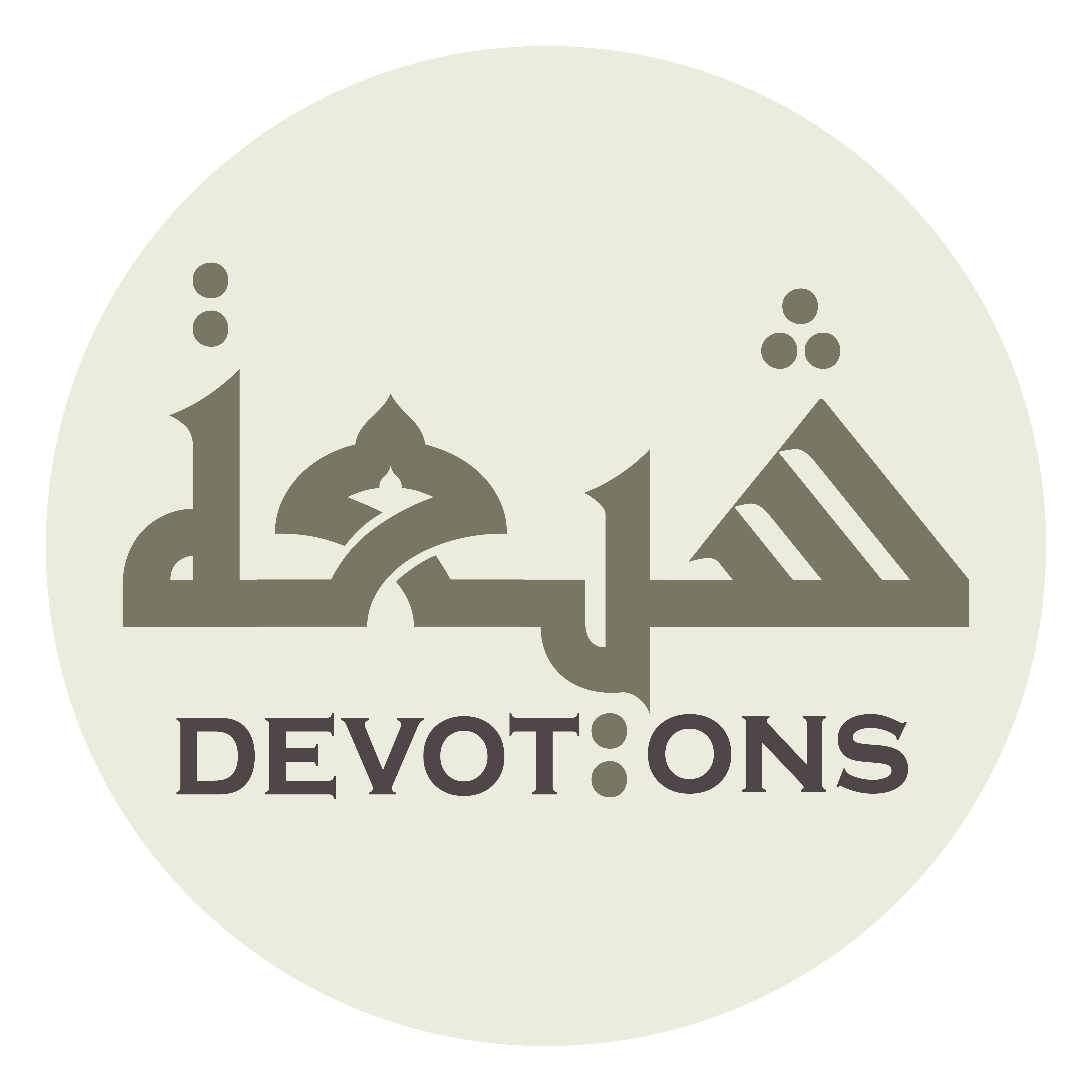 قَبْلَ كُلِّ أَحَدٍ وَ الْآخِرُ بَعْدَ كُلِّ عَدَدٍ

qabla kulli aḥadin wal-ākhiru ba`da kulli `adad

before every one, the Last after every number.
Dua 47 - Sahifat Sajjadiyyah
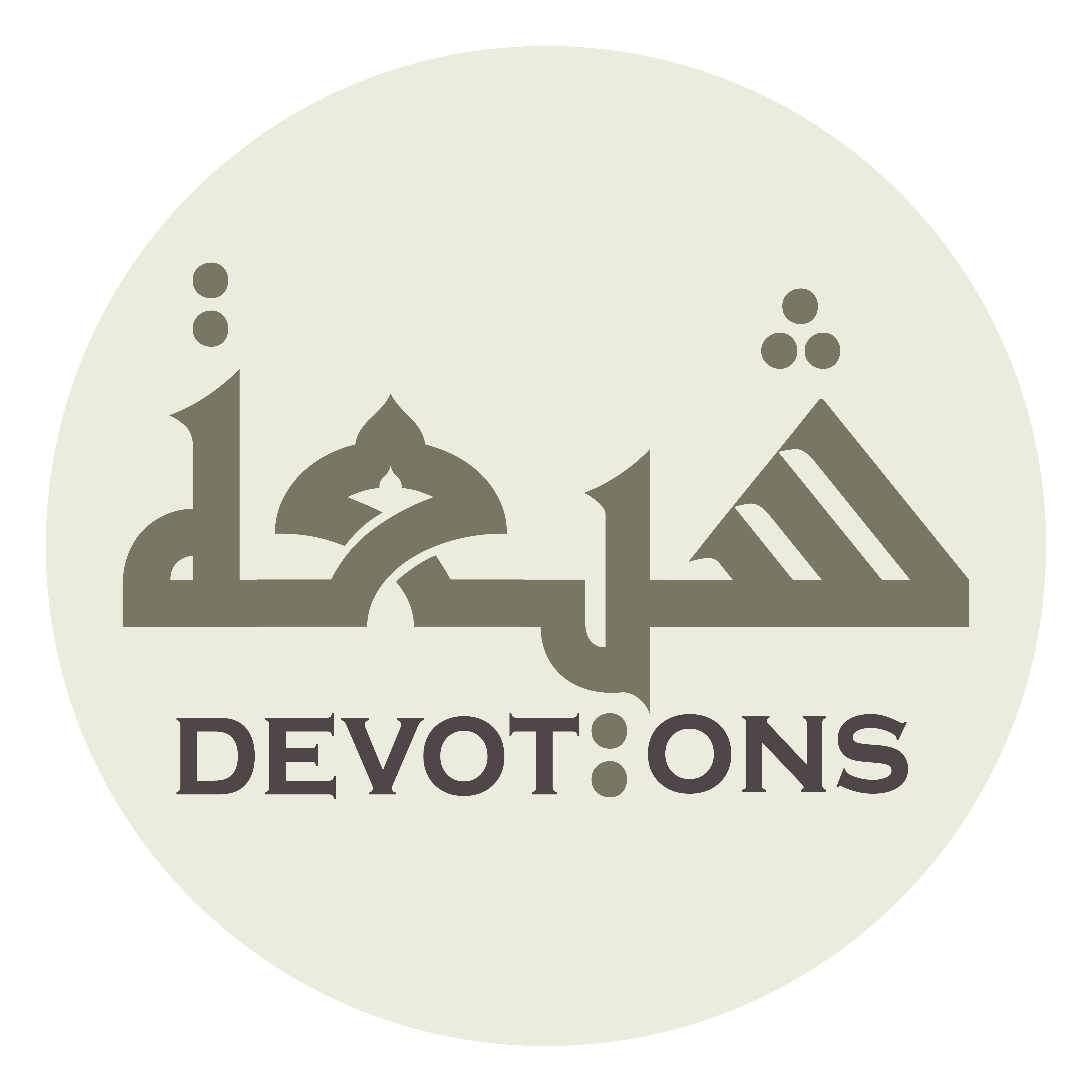 وَ أَنْتَ اللَّهُ لَا إِلَهَ إِلَّا أَنْتَ الدَّانِيْ فِيْ عُلُوِّهِ

wa antallāhu lā ilaha illā antad dānī fī `uluwwih

You art God, there is no god but Thou, the Close in His highness,
Dua 47 - Sahifat Sajjadiyyah
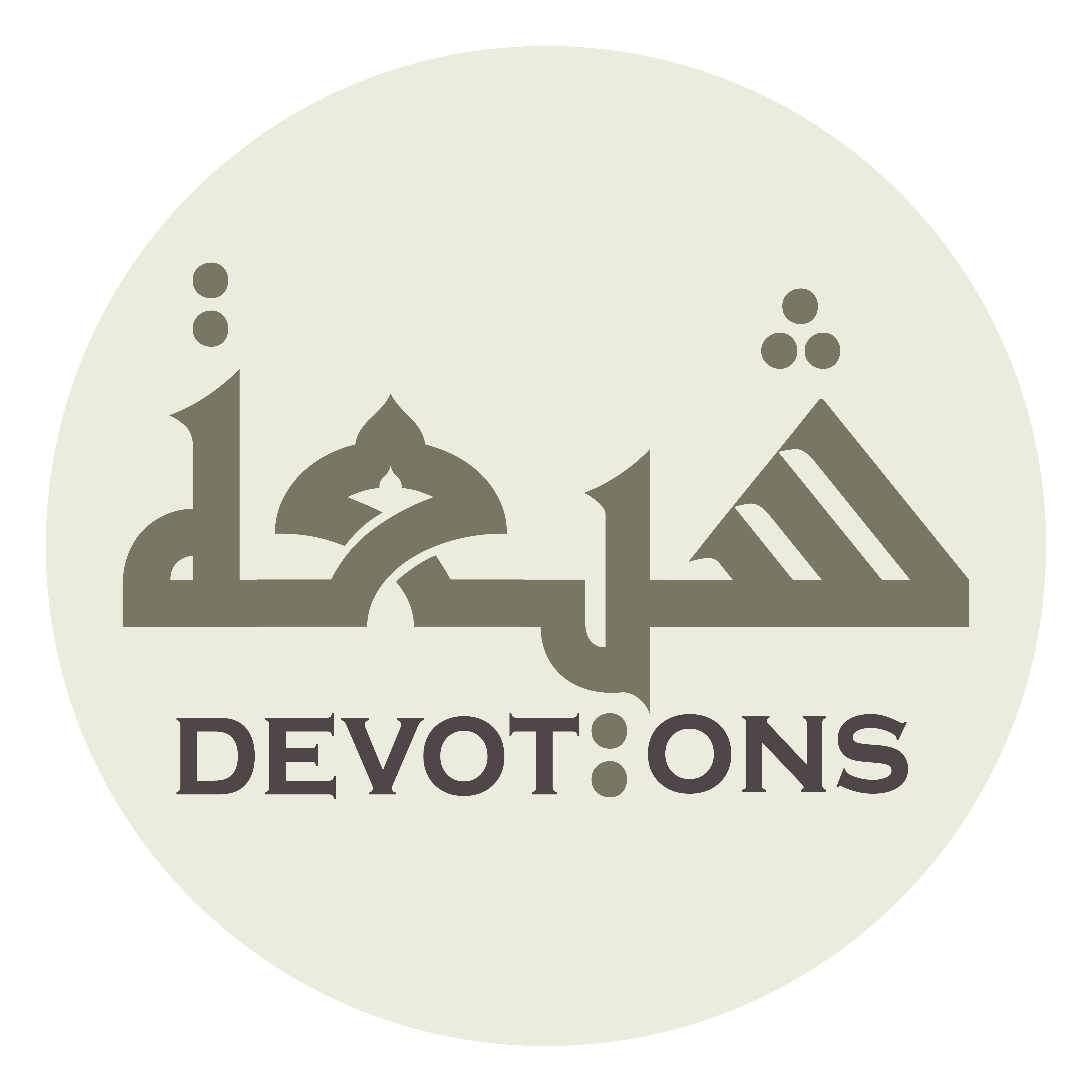 وَ الْعَالِيْ فِيْ دُنُوِّهِ

wal `ālī fī dunuwwih

the High in His closeness.
Dua 47 - Sahifat Sajjadiyyah
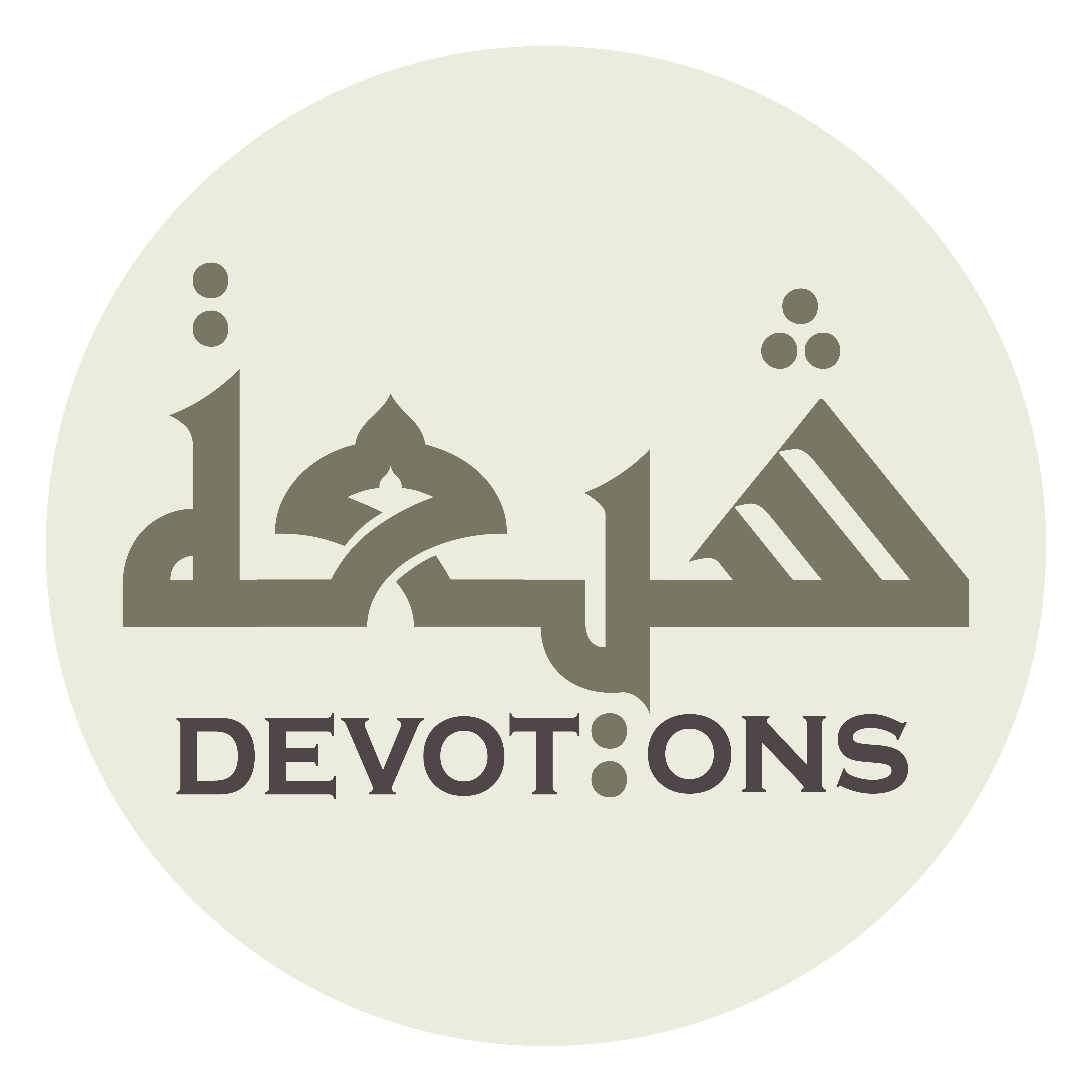 وَ أَنْتَ اللَّهُ لَا إِلَهَ إِلَّا أَنْتَ ذُوْ الْبَهَاءِ وَ الْمَجْدِ وَ الْكِبْرِيَاءِ وَ الْحَمْدِ

wa antallāhu lā ilaha illā anta dhul bahā-i wal majdi wal kibriyā-i wal ḥamd

You art God, there is no god but Thou, Possessor of radiance and glory, magnificence and praise.
Dua 47 - Sahifat Sajjadiyyah
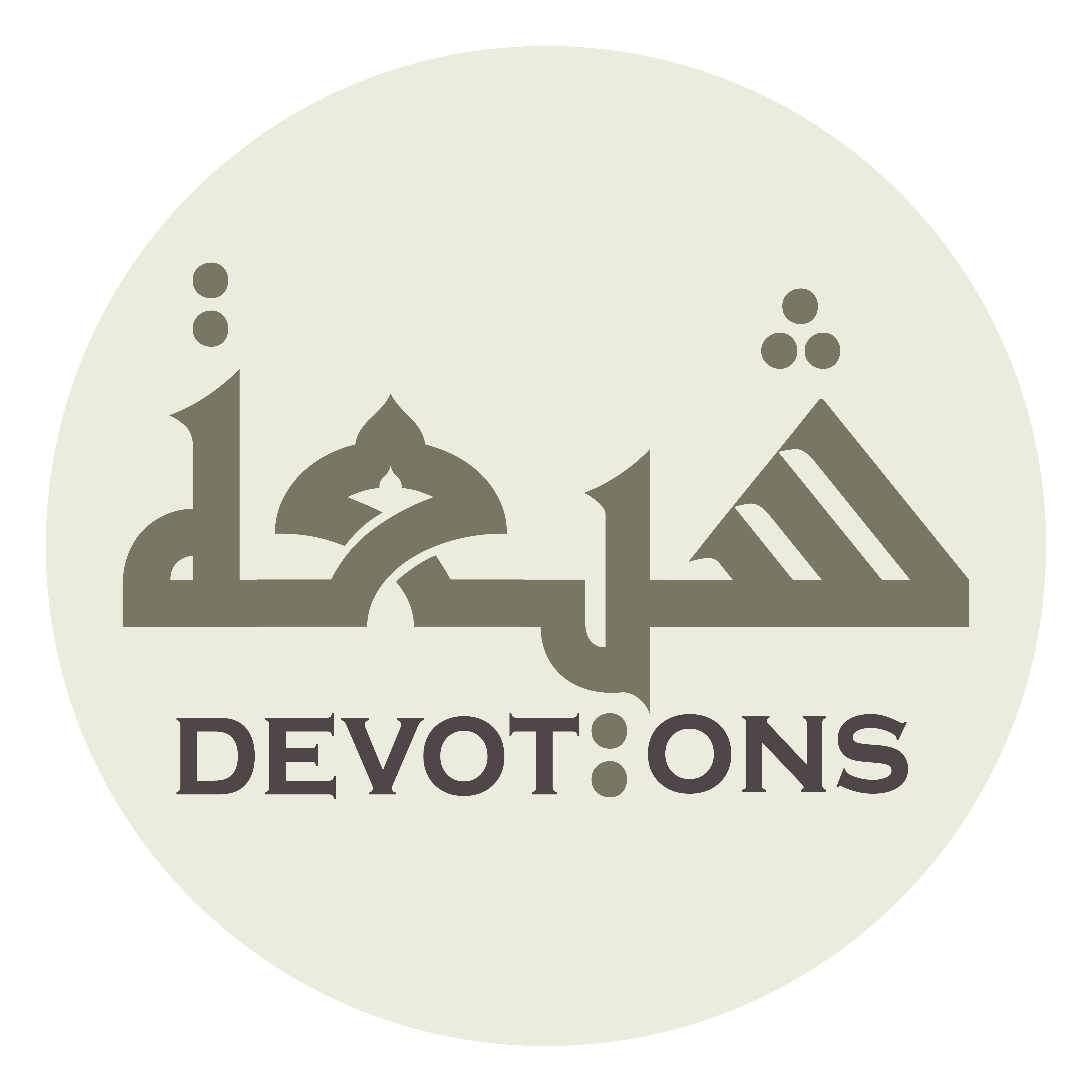 وَ أَنْتَ اللَّهُ لَا إِلَهَ إِلَّا أَنْتَ الَّذِيْ أَنْشَأْتَ الْأَشْيَاءَ مِنْ غَيْرِ سِنْخٍ

wa antallāhu lā ilaha illā antal ladhī ansha-tal ashyā-a min ghayri sinkh

You art God, there is no god but Thou. You hast brought forth the things without root,
Dua 47 - Sahifat Sajjadiyyah
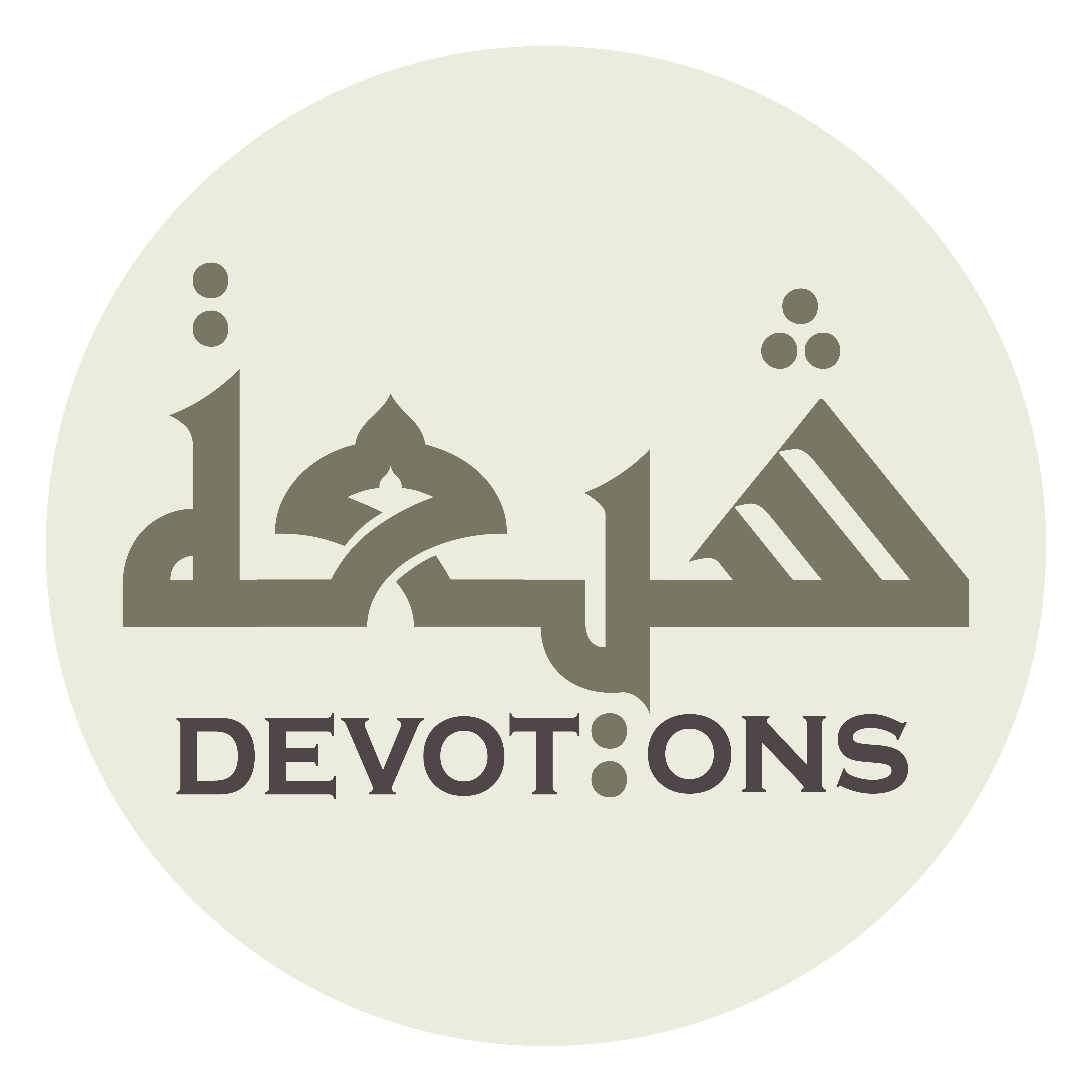 وَ صَوَّرْتَ مَا صَوَّرْتَ مِنْ غَيْرِ مِثَالٍ

wa ṣawwar-ta mā ṣawwar-ta min ghayri mithāl

formed what You hast formed without exemplar,
Dua 47 - Sahifat Sajjadiyyah
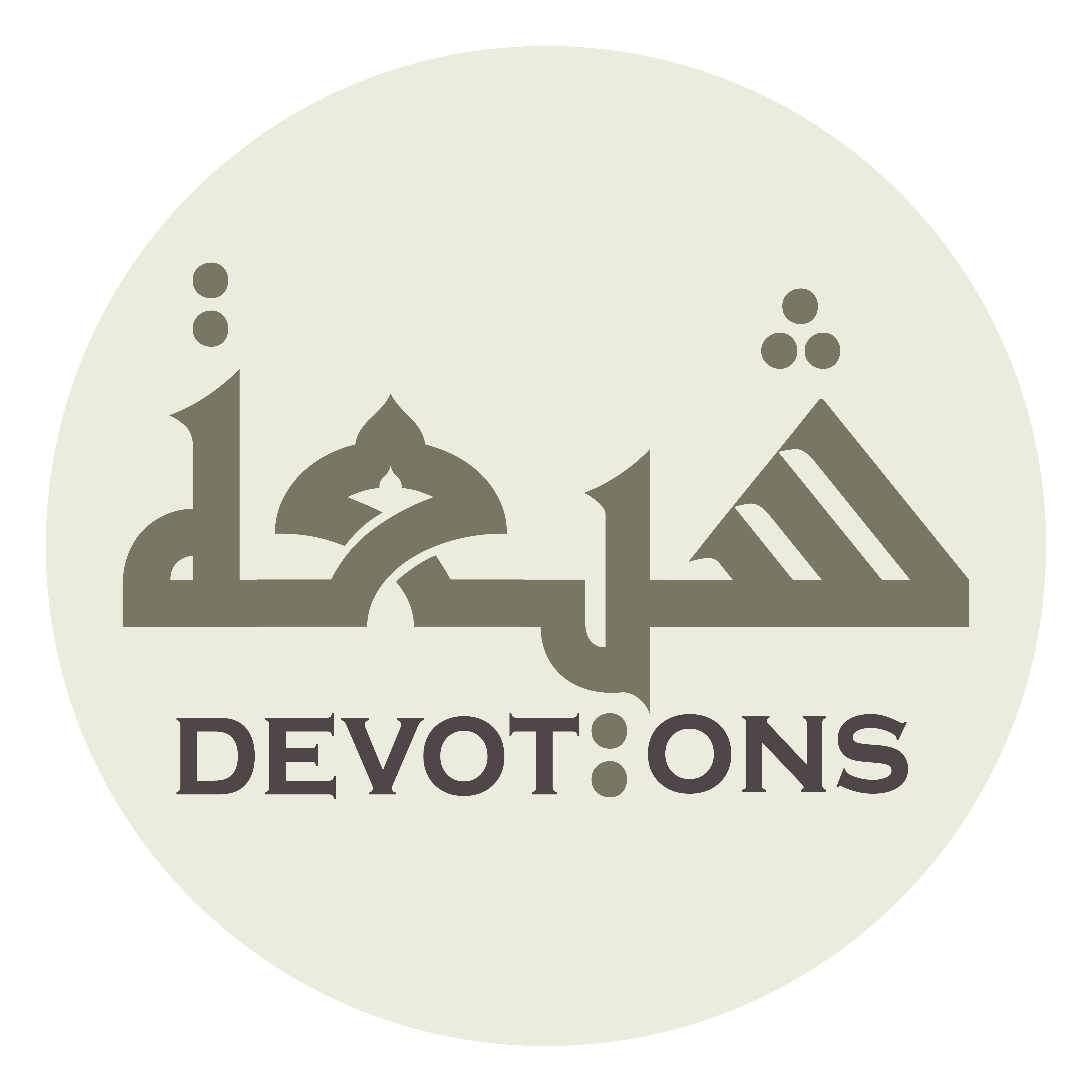 وَ ابْتَدَعْتَ الْمُبْتَدَعَاتِ بِلَا احْتِذَاءٍ

wabtada`tal mubtada`āti bilaḥtidha

and originated the originated things without limitation.
Dua 47 - Sahifat Sajjadiyyah
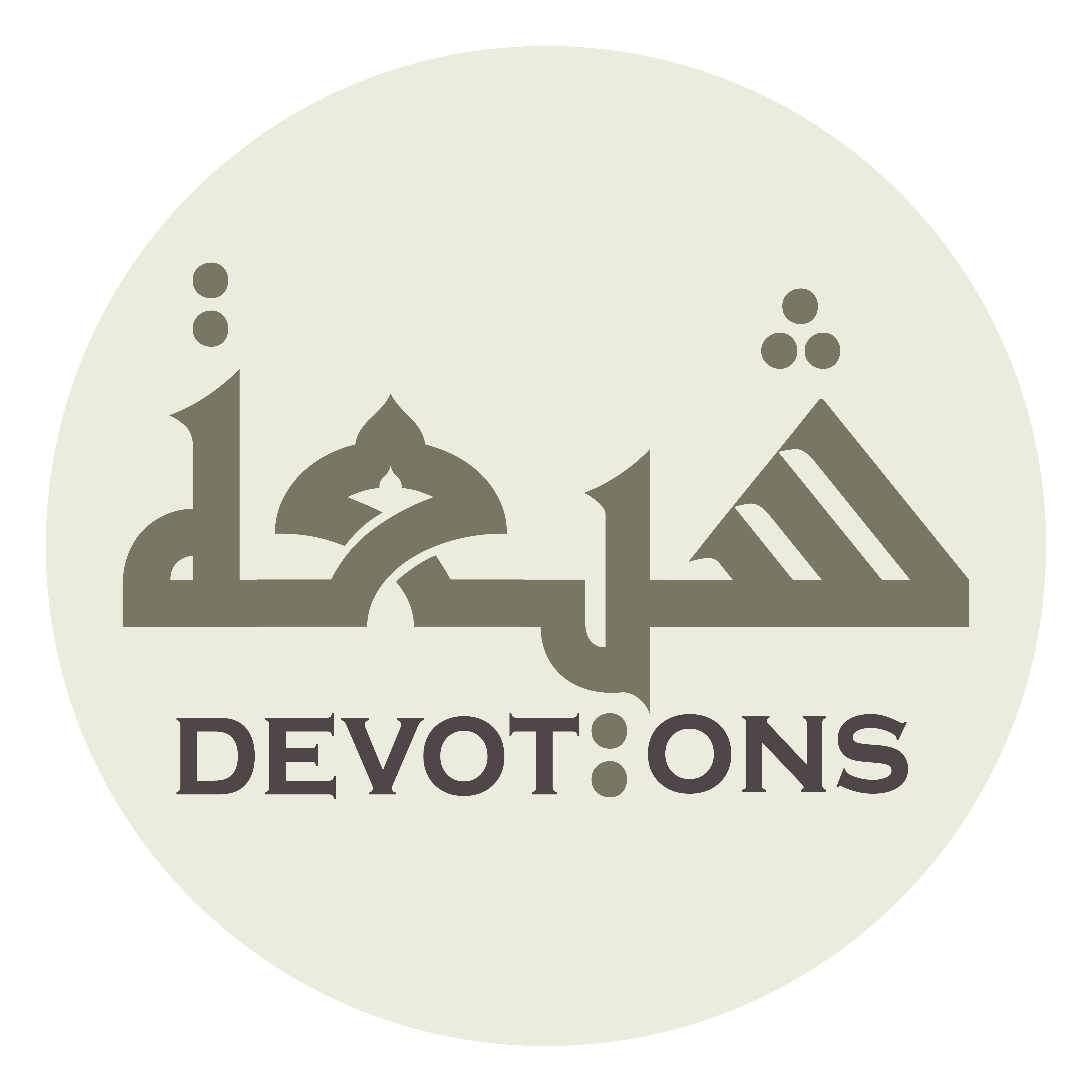 أَنْتَ الَّذِيْ قَدَّرْتَ كُلَّ شَيْءٍ تَقْدِيرًا

antal ladhī qaddar-ta kulla shay-in taqdīrā

It is You who hast ordained each thing with an ordination,
Dua 47 - Sahifat Sajjadiyyah
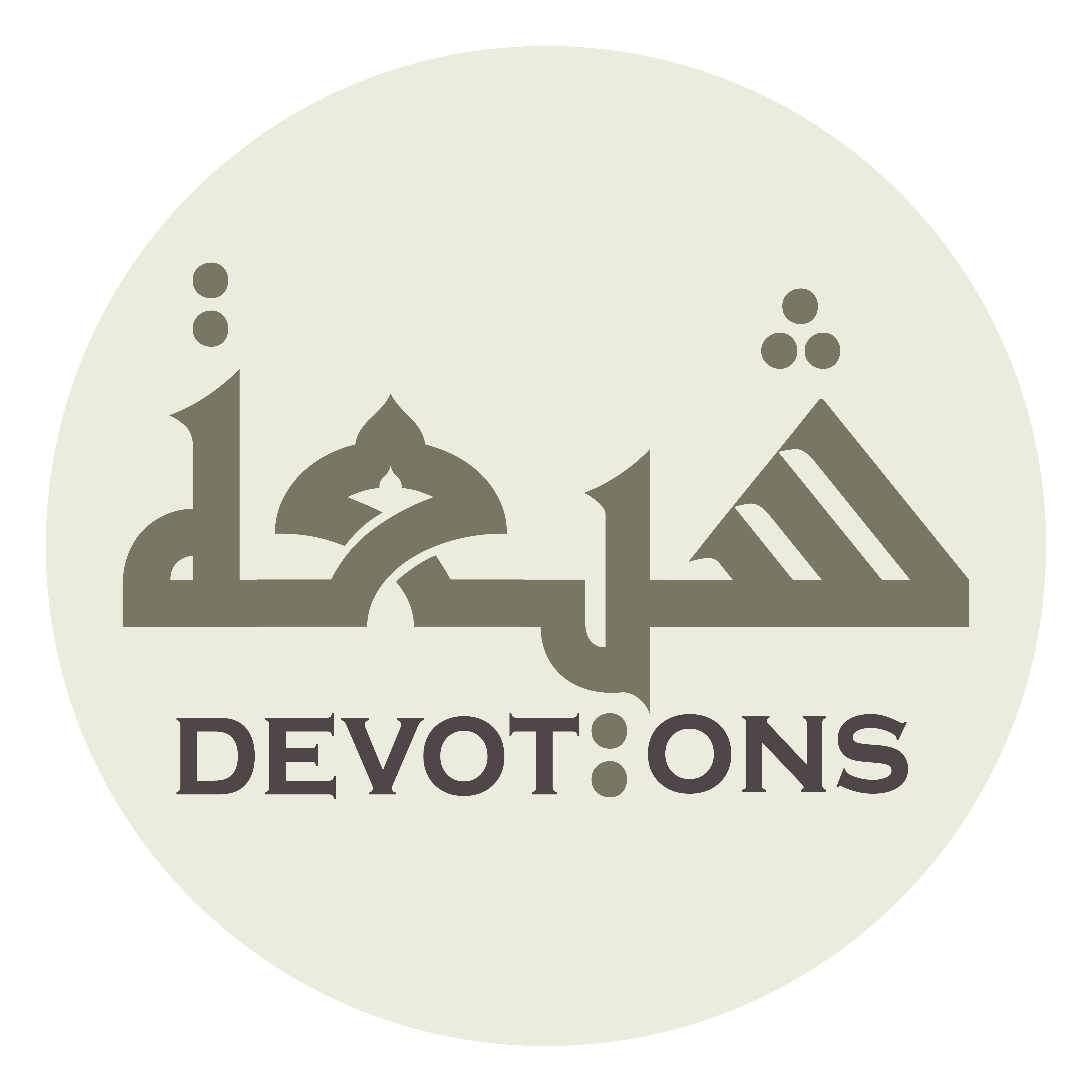 وَ يَسَّرْتَ كُلَّ شَيْءٍ تَيْسِيرًا

wa yassar-ta kulla shay-in taysīrā

eased each thing with an easing,
Dua 47 - Sahifat Sajjadiyyah
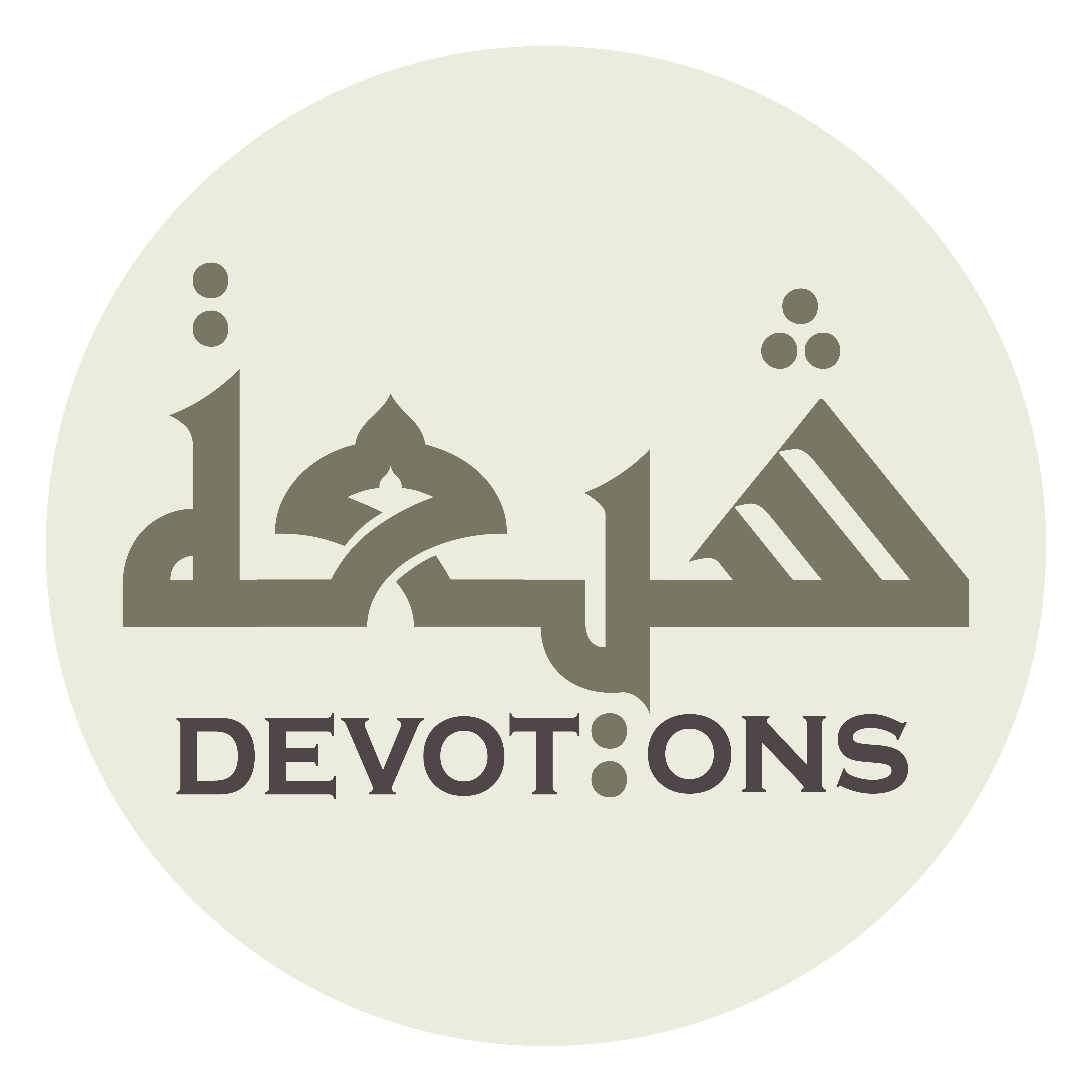 وَ دَبَّرْتَ مَا دُونَكَ تَدْبِيرًا

wa dabbar-ta mā dūnaka tadbīrā

and governed everything below Yourself with a governing.
Dua 47 - Sahifat Sajjadiyyah
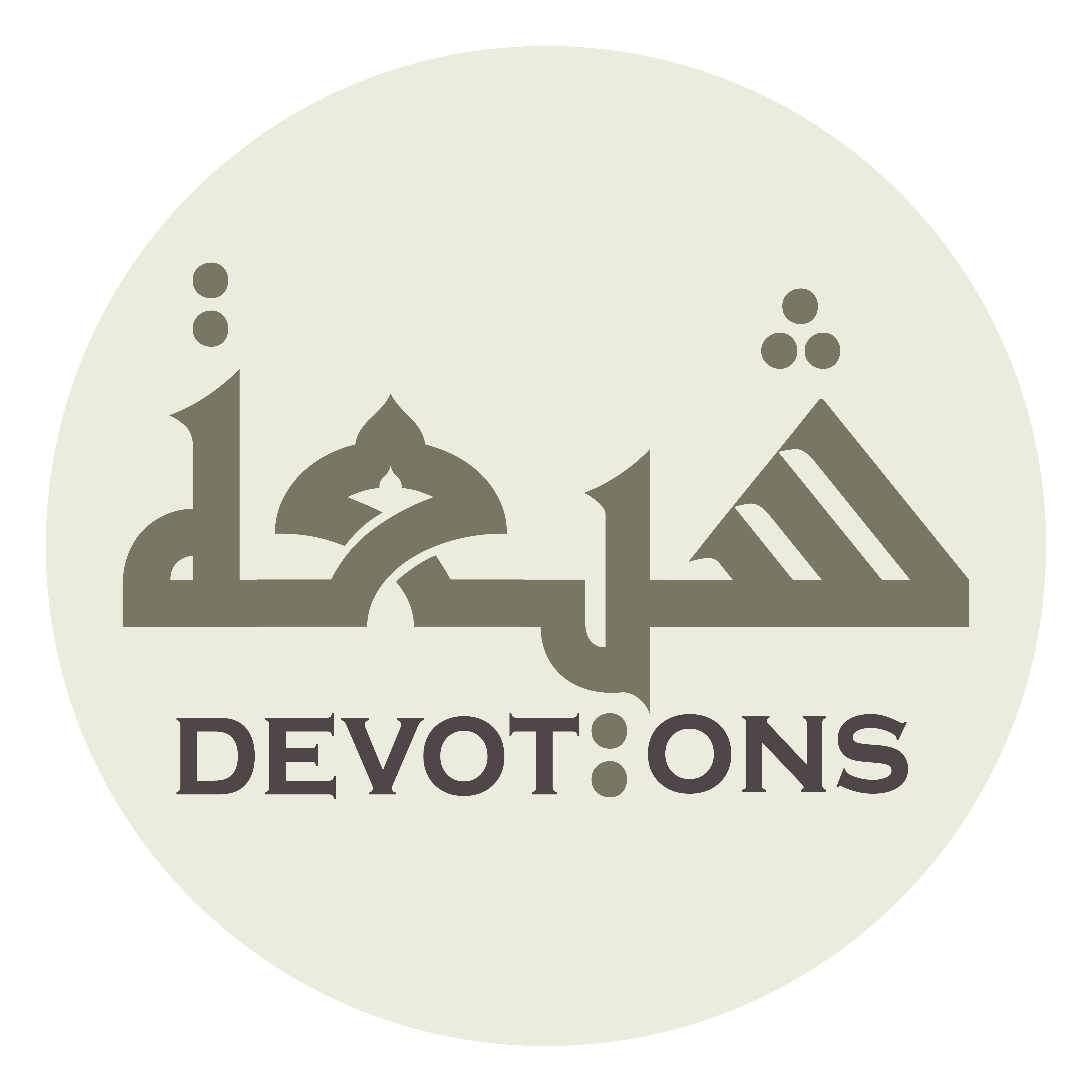 أَنْتَ الَّذِيْ لَمْ يُعِنْكَ عَلَى خَلْقِكَ شَرِيكٌ

antal ladhī lam yu`inka `alā khalqika sharīk

It is You whom no associate helps with Your creation
Dua 47 - Sahifat Sajjadiyyah
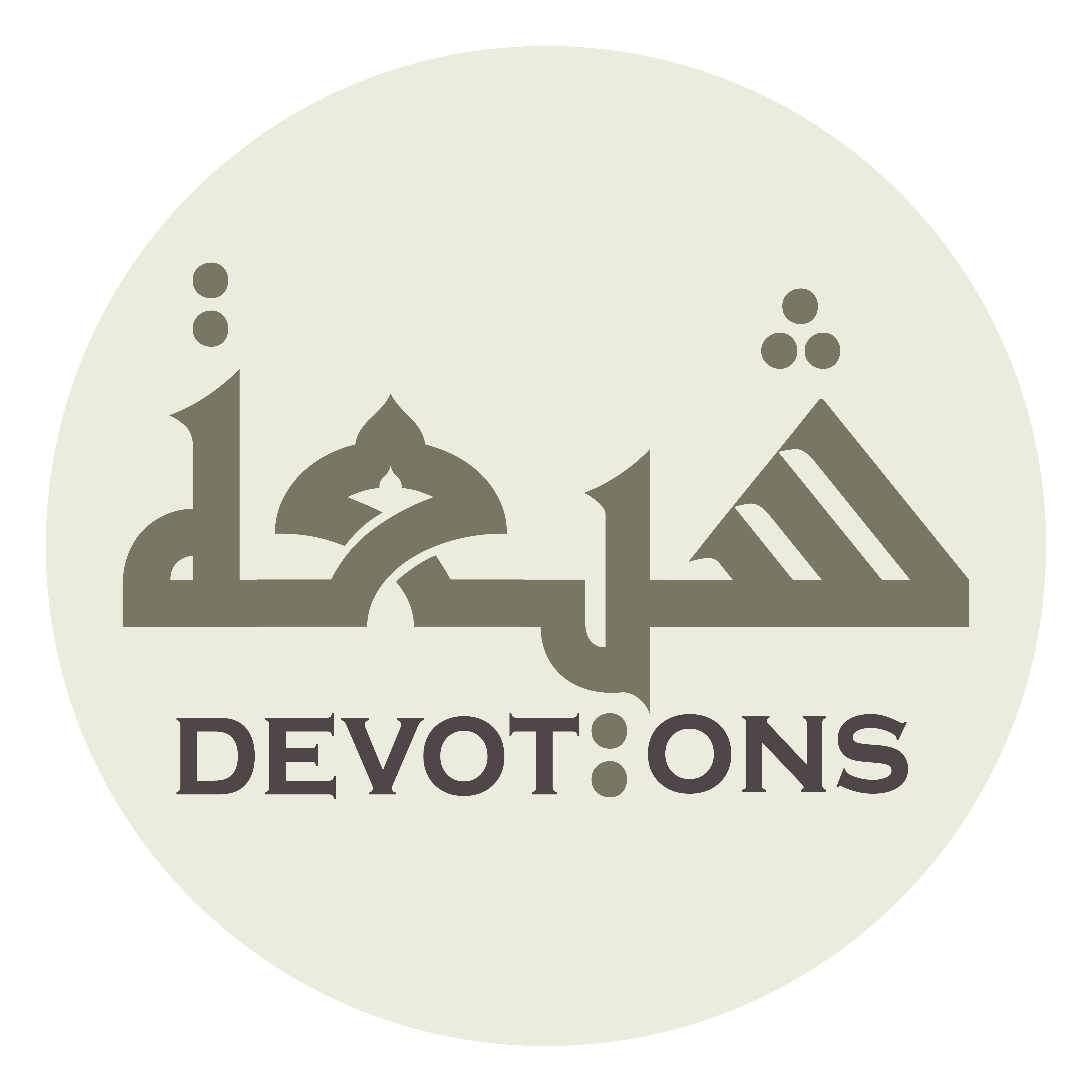 وَ لَمْ يُوَازِرْكَ فِيْ أَمْرِكَ وَزِيرٌ

wa lam yuwāzir-ka fī amrika wazīr

and no vizier aids in Your command.
Dua 47 - Sahifat Sajjadiyyah
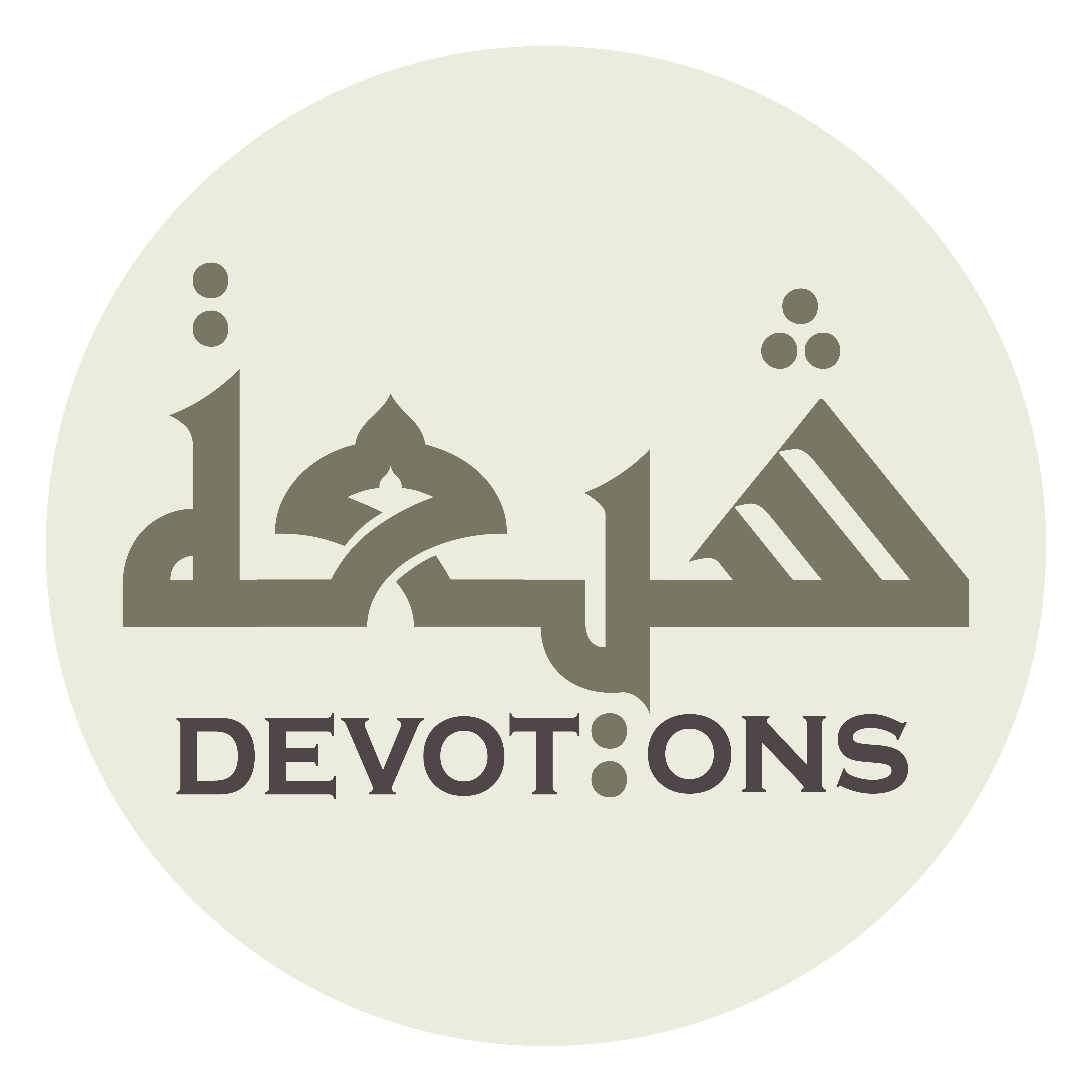 وَ لَمْ يَكُنْ لَكَ مُشَاهِدٌ وَ لَا نَظِيرٌ

wa lam yakun laka mushāhidun wa lā naẓīr

You hast no witness and no equal.
Dua 47 - Sahifat Sajjadiyyah
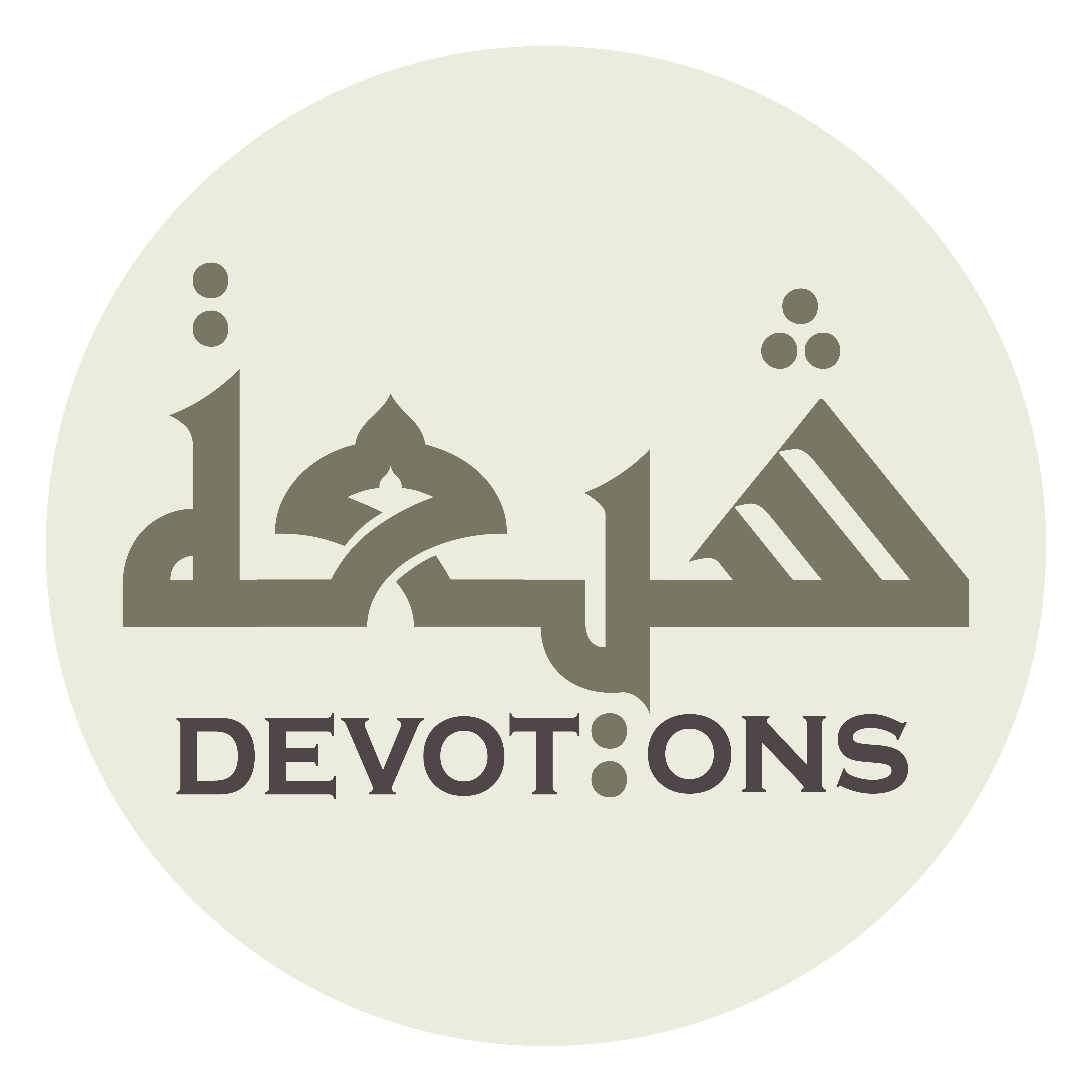 أَنْتَ الَّذِيْ أَرَدْتَ فَكَانَ حَتْمًا مَا أَرَدْتَ

antal ladhī aradta fakāna ḥatman mā aradt

It is You who willed, and what You willed was unfailing,
Dua 47 - Sahifat Sajjadiyyah
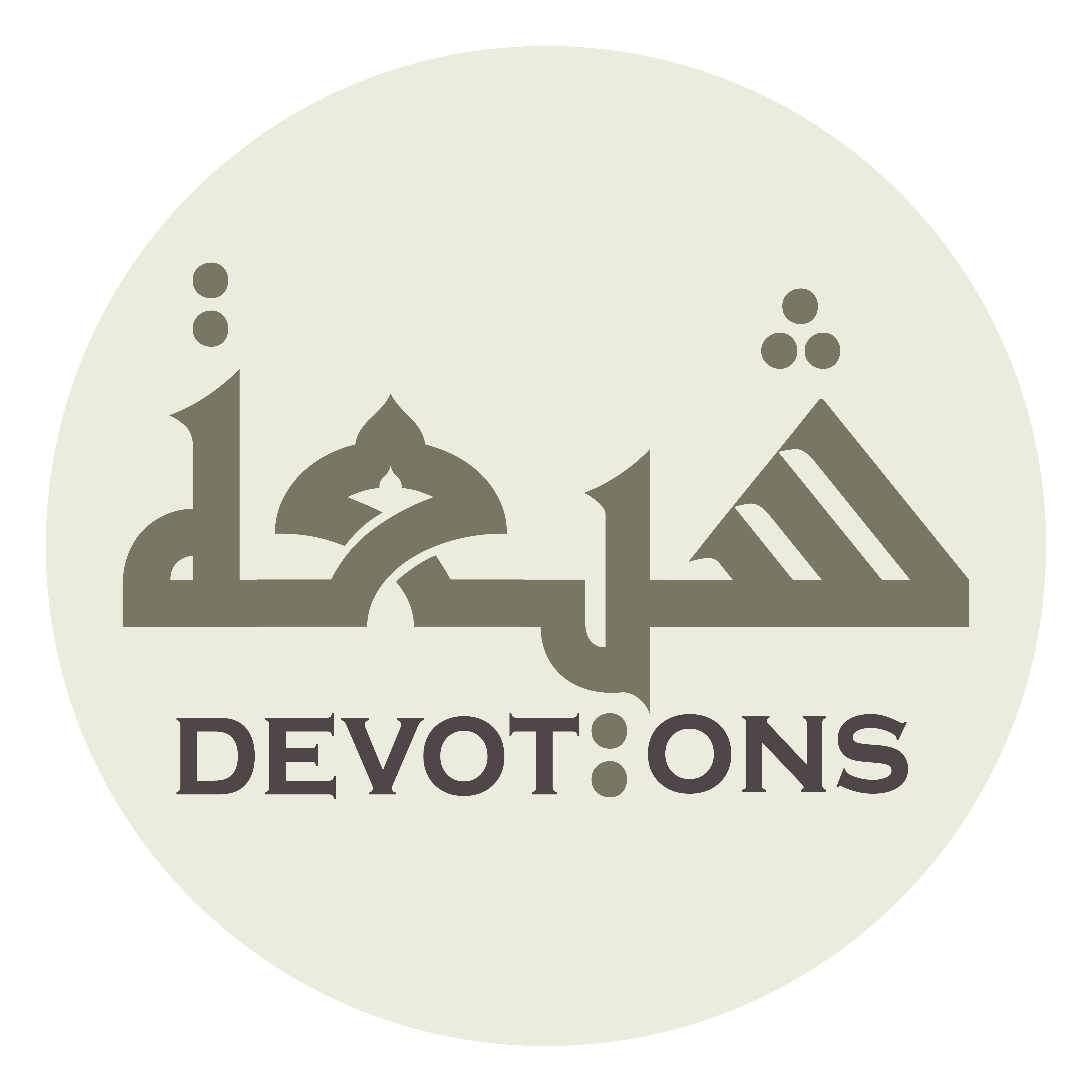 وَ قَضَيْتَ فَكَانَ عَدْلًا مَا قَضَيْتَ

wa qaḍayta fakāna `adlan mā qaḍayt

who decreed, and what You decreed was just,
Dua 47 - Sahifat Sajjadiyyah
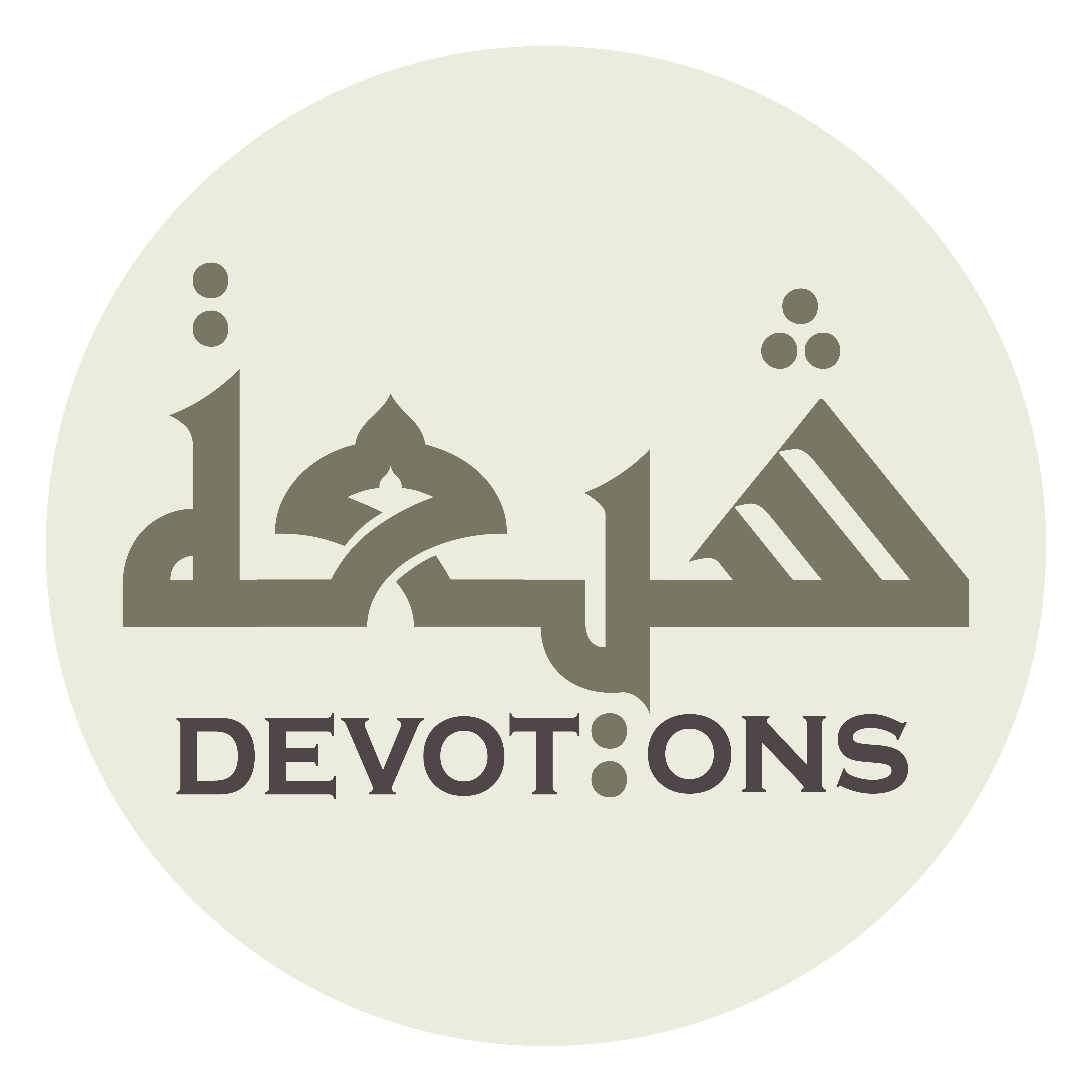 وَ حَكَمْتَ فَكَانَ نِصْفًا مَا حَكَمْتَ

wa ḥakamta fakāna niṣfan mā ḥakamt

who decided, and what You decided was fair.
Dua 47 - Sahifat Sajjadiyyah
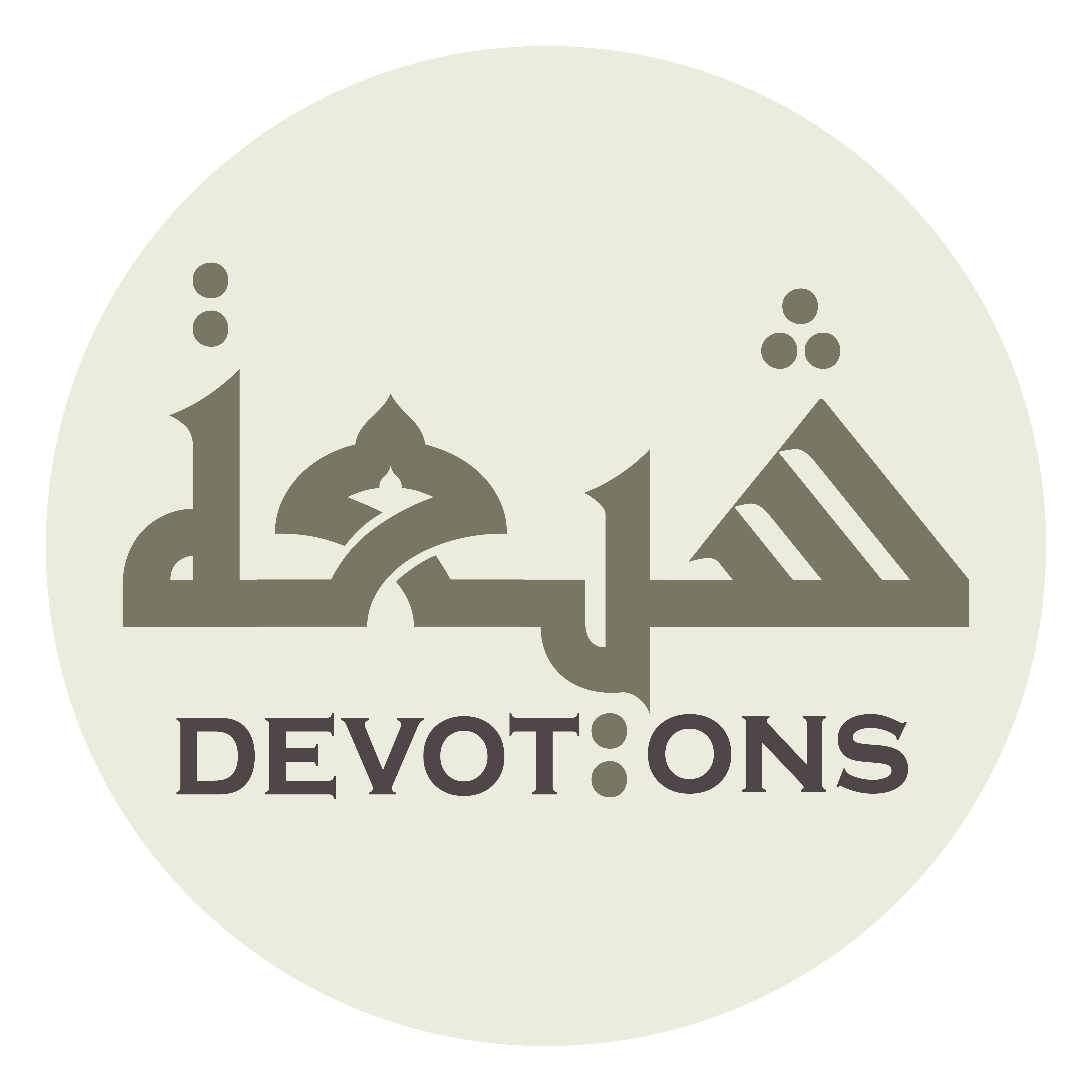 أَنْتَ الَّذِيْ لَا يَحْوِيكَ مَكَانٌ

antal ladhī lā yaḥwīka makān

It is You whom place does not contain,
Dua 47 - Sahifat Sajjadiyyah
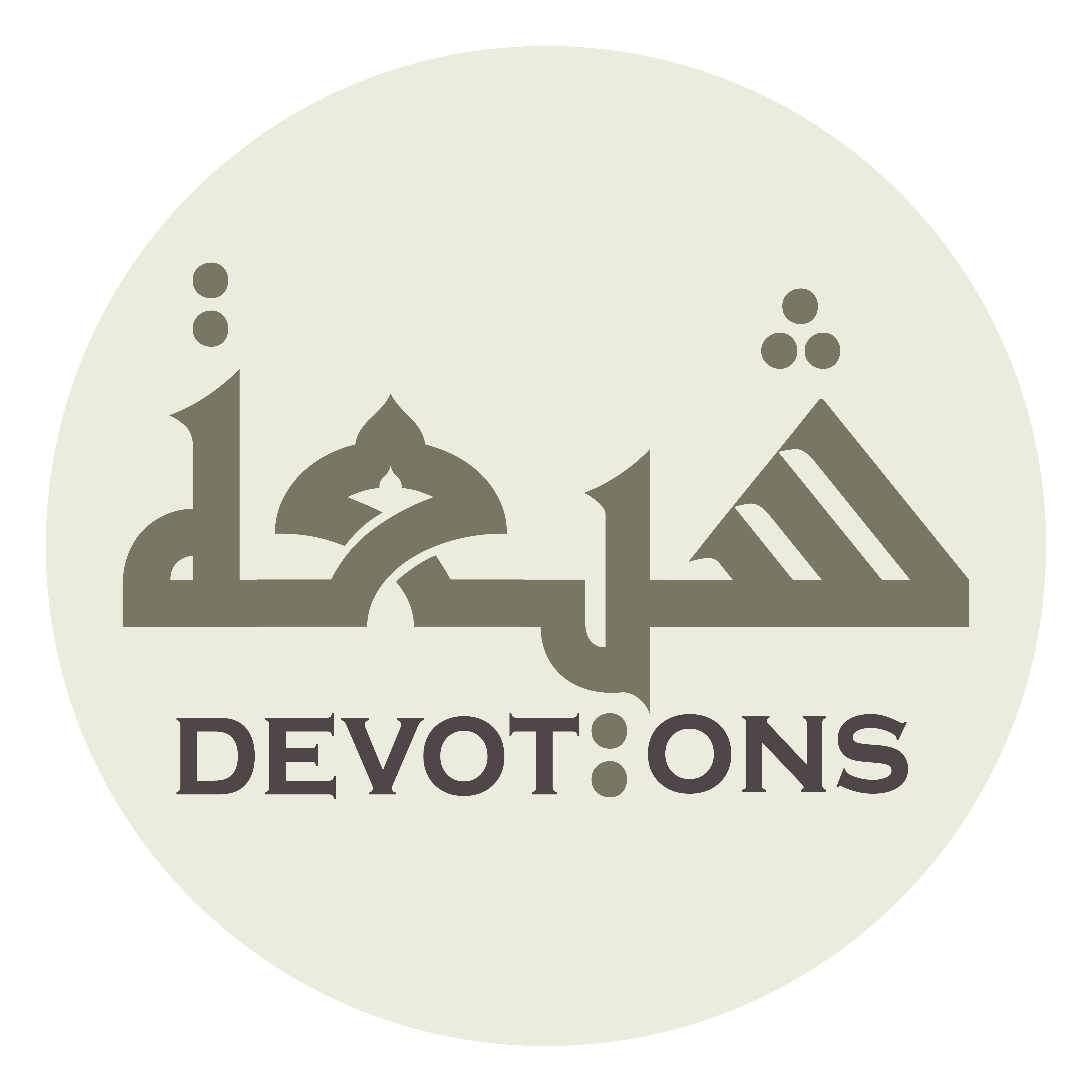 وَ لَمْ يَقُمْ لِسُلْطَانِكَ سُلْطَانٌ

wa lam yaqum lisulṭānika sulṭān

before whose authority no authority stands up,
Dua 47 - Sahifat Sajjadiyyah
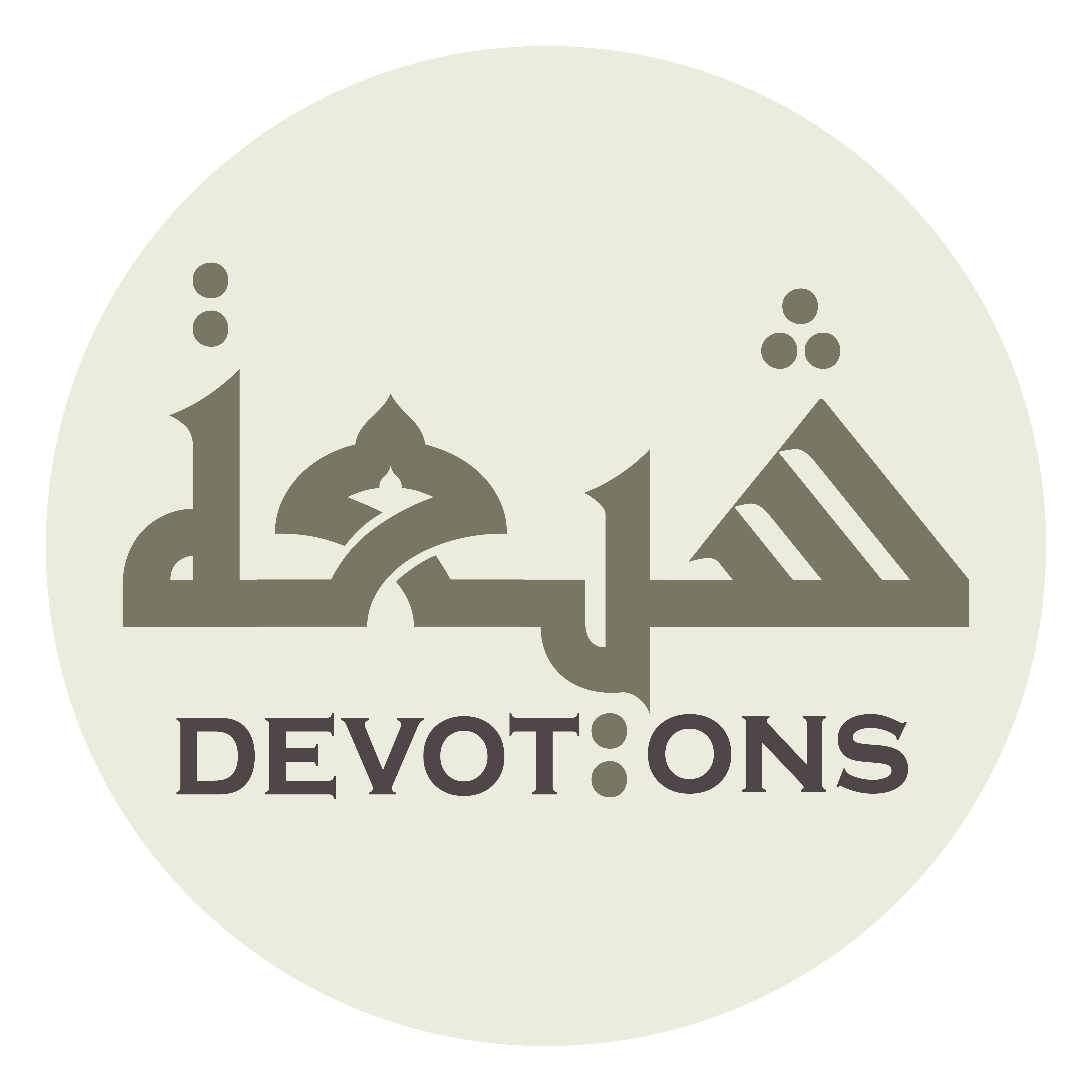 وَ لَمْ يُعْيِكَ بُرْهَانٌ وَ لَا بَيَانٌ

wa lam yu`yika bur-hānun wa lā bayān

and whom no proof or explication can thwart.
Dua 47 - Sahifat Sajjadiyyah
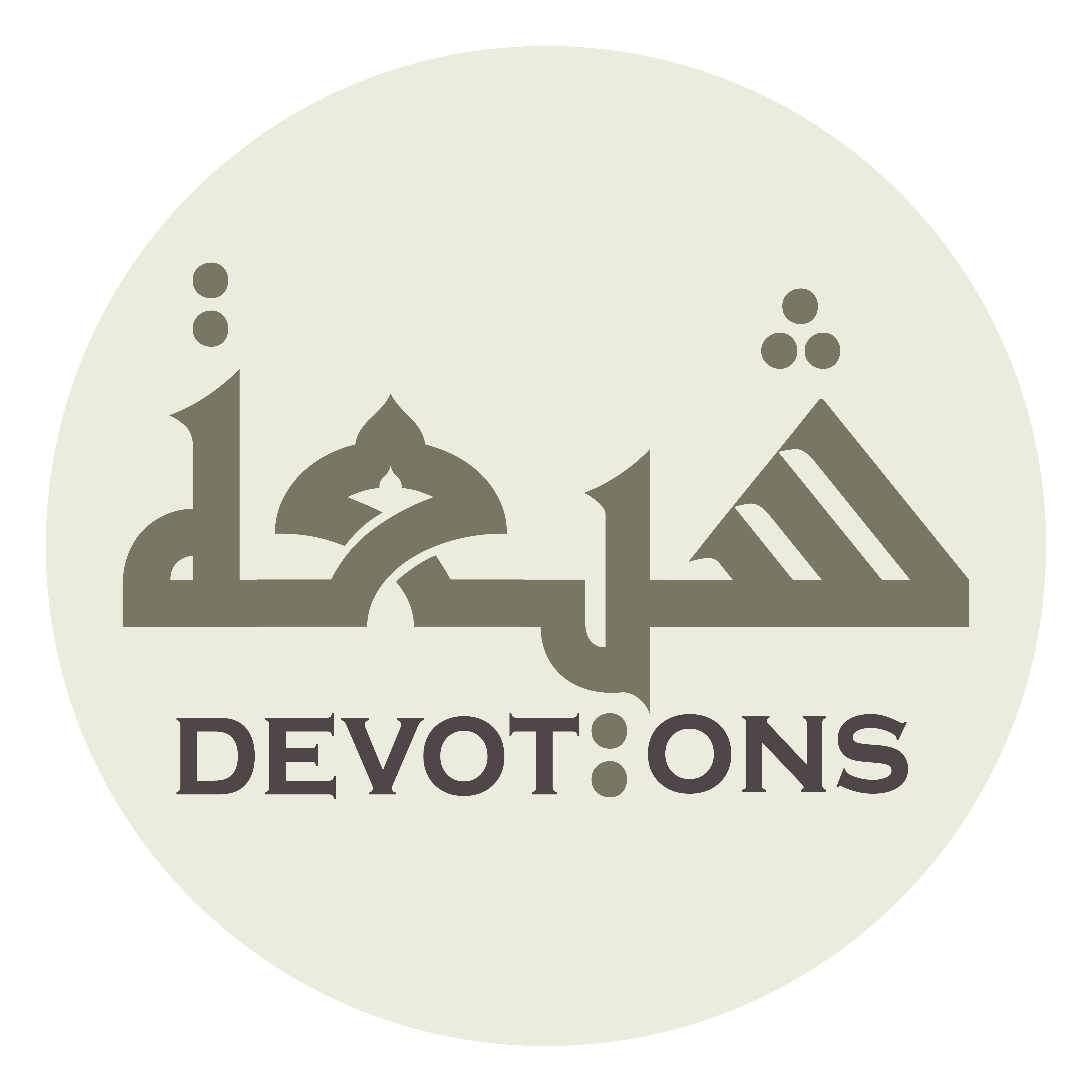 أَنْتَ الَّذِيْ أَحْصَيْتَ كُلَّ شَيْءٍ عَدَدًا

antal ladhī aḥṣayta kulla shay-in `adadā

It is You who hast counted everything in numbers,
Dua 47 - Sahifat Sajjadiyyah
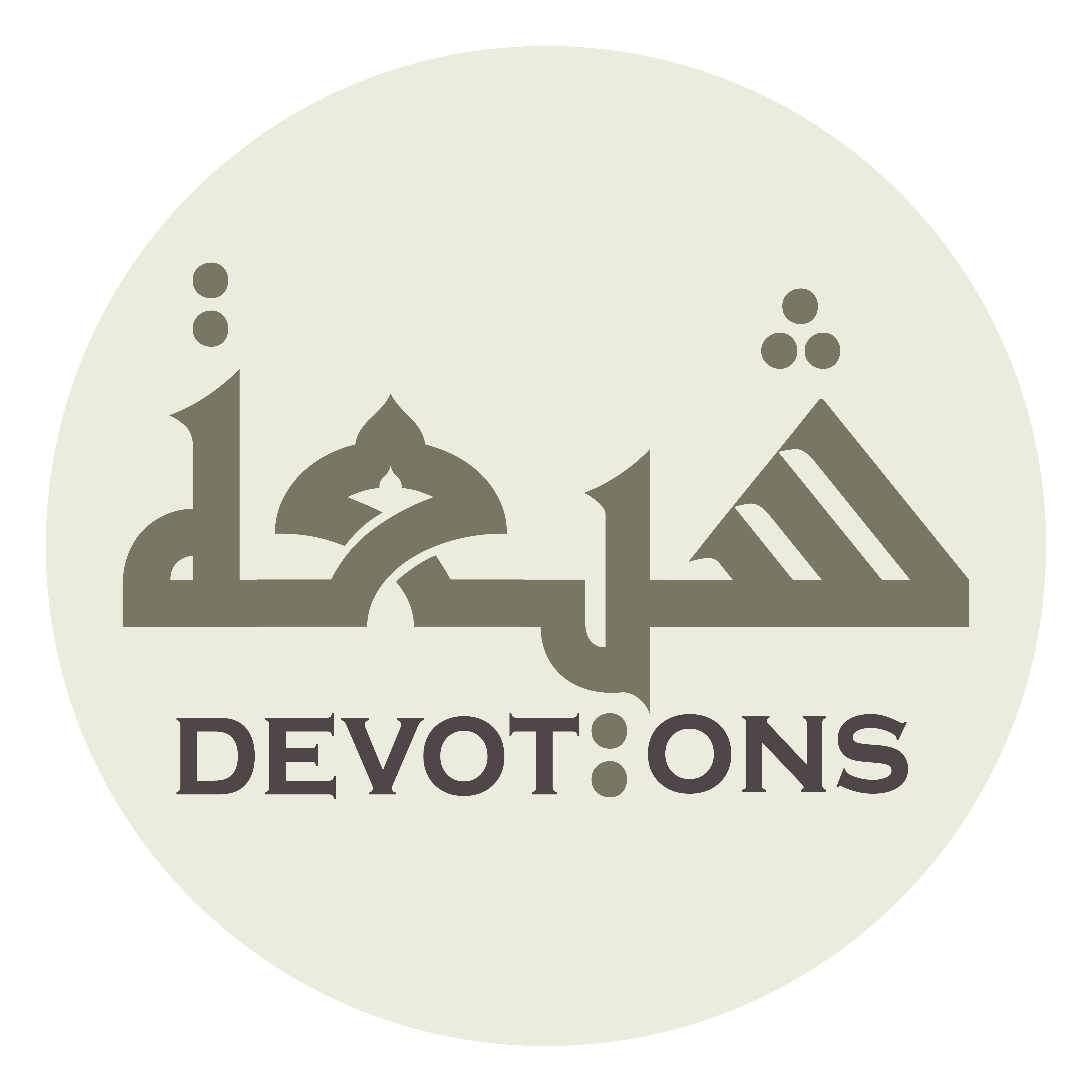 وَ جَعَلْتَ لِكُلِّ شَيْءٍ أَمَدًا

wa ja`alta likulli shay-in amadā

appointed for everything a term,
Dua 47 - Sahifat Sajjadiyyah
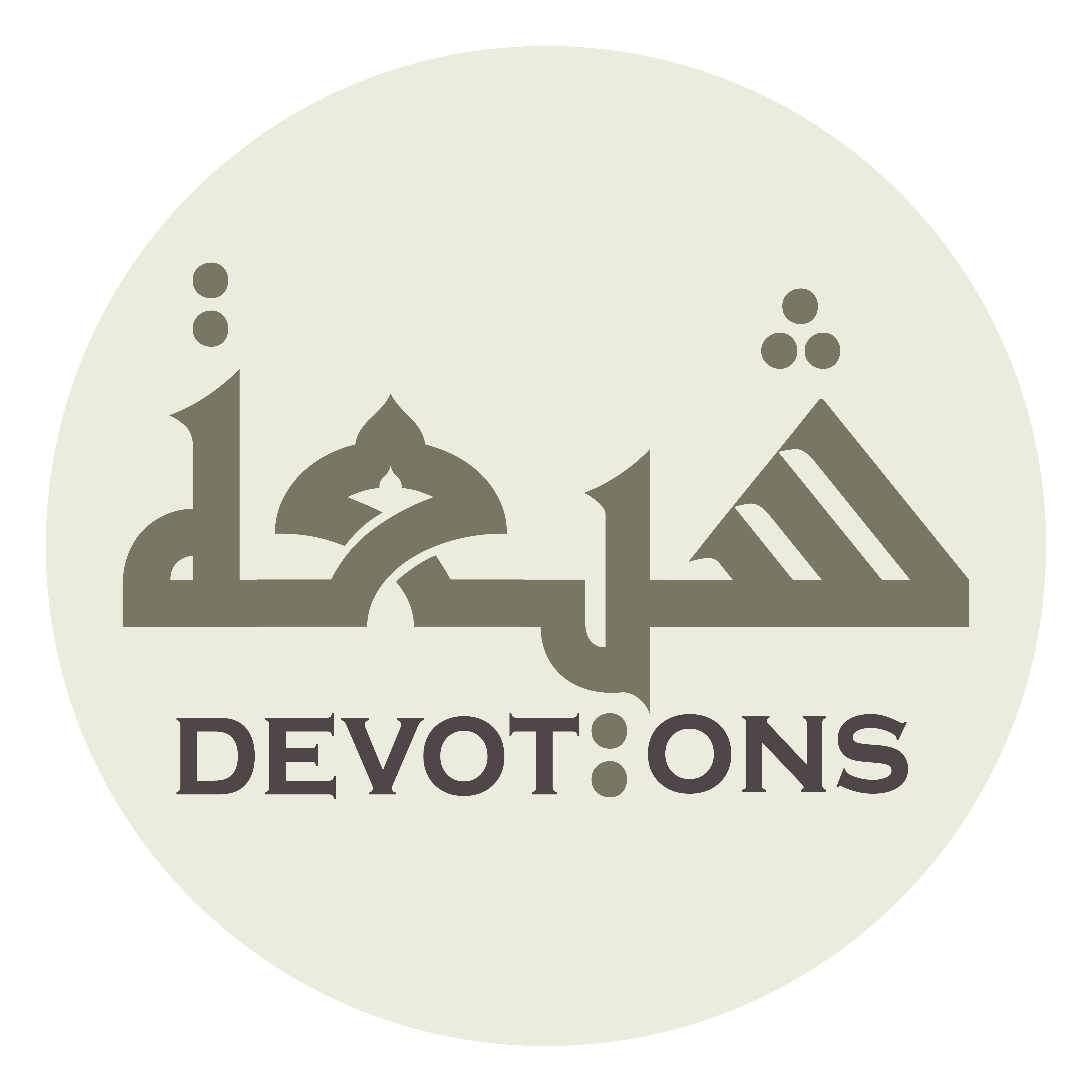 وَ قَدَّرْتَ كُلَّ شَيْءٍ تَقْدِيرًا

wa qaddar-ta kulla shay-in taqdīrā

and ordained everything with an ordination.
Dua 47 - Sahifat Sajjadiyyah
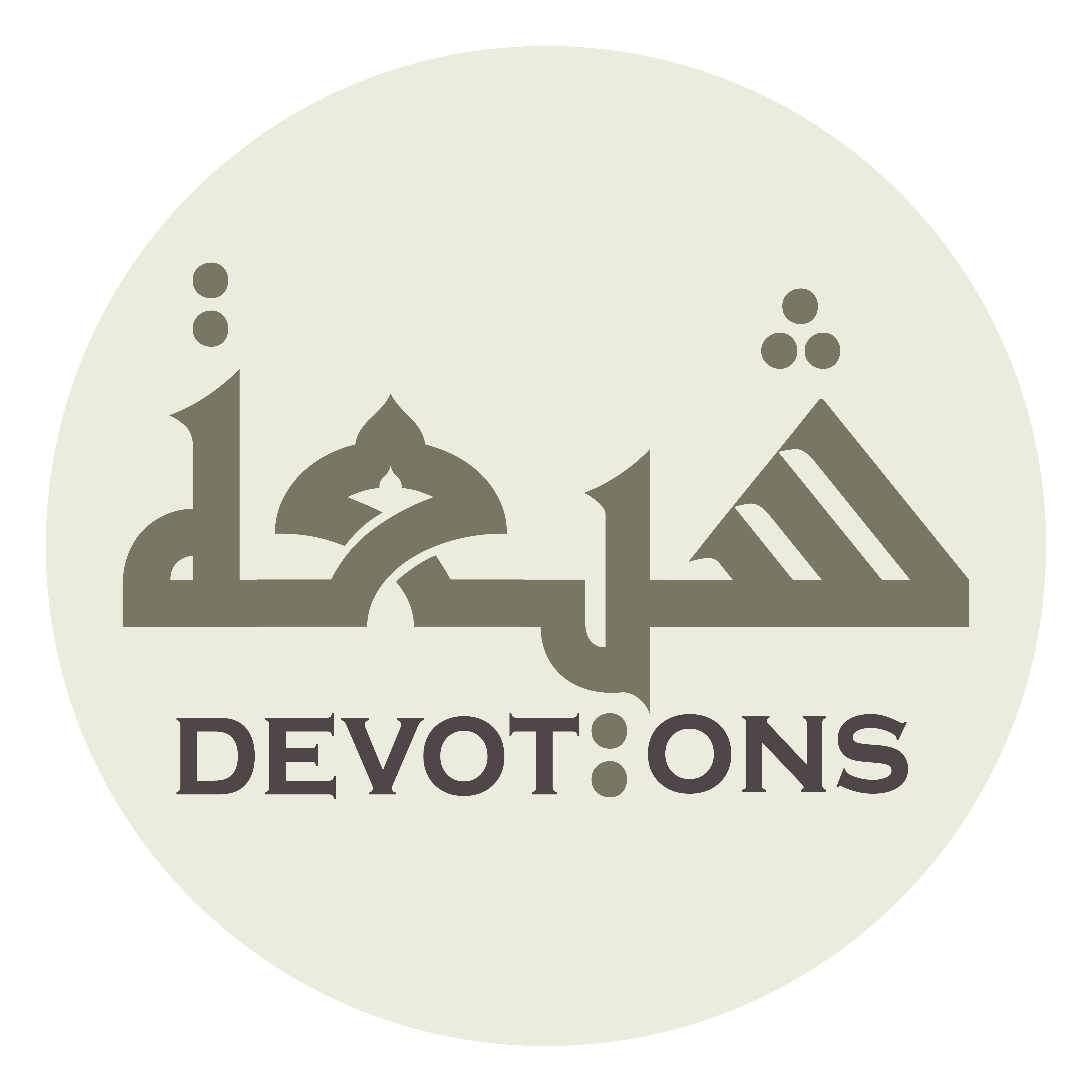 أَنْتَ الَّذِيْ قَصُرَتِ الْأَوْهَامُ عَنْ ذَاتِيَّتِكَ

antal ladhī qaṣuratil awhāmu `an dhātiyyatik

It is You before whose selfness imaginations fall short,
Dua 47 - Sahifat Sajjadiyyah
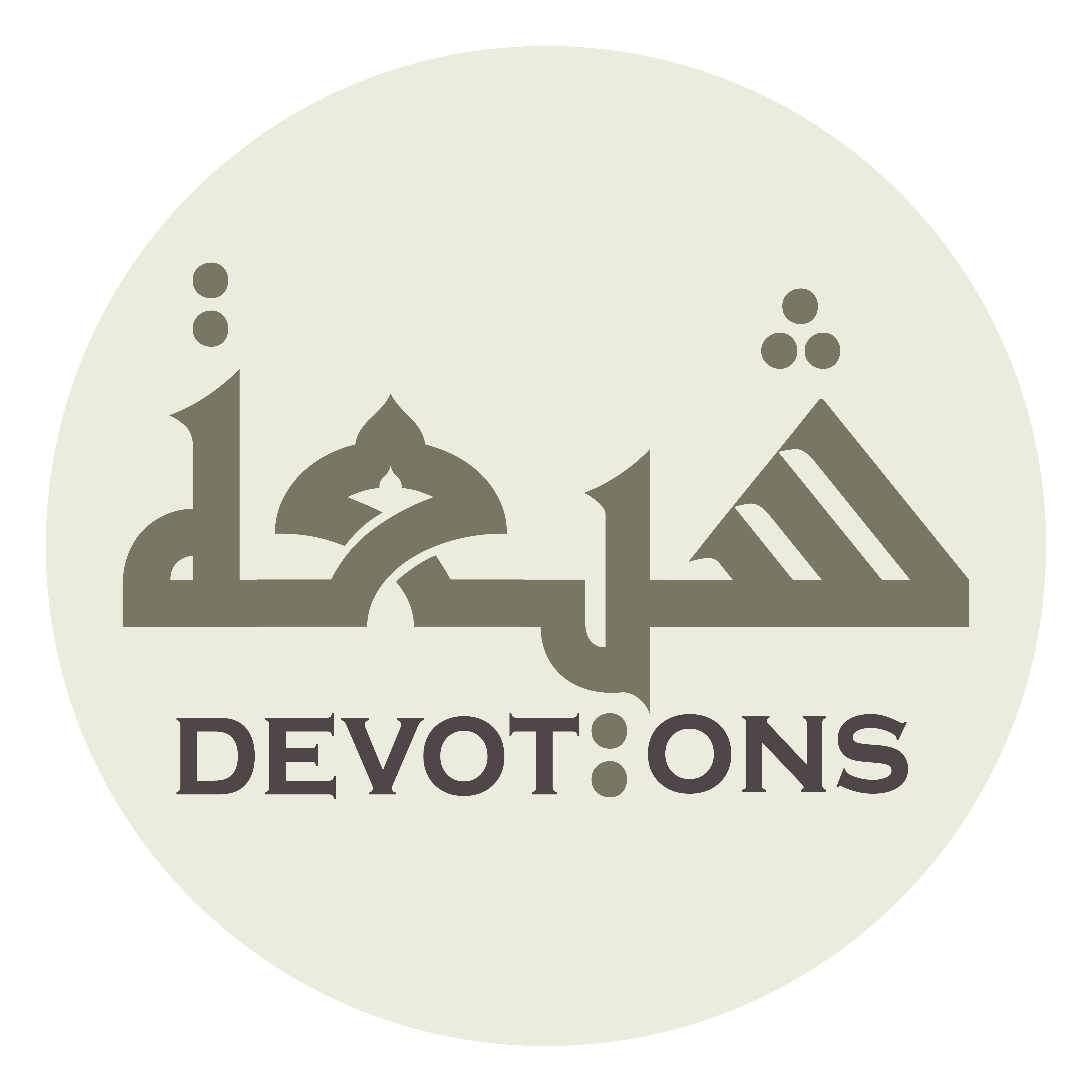 وَ عَجَزَتِ الْأَفْهَامُ عَنْ كَيْفِيَّتِكَ

wa `ajazatil afhāmu `an kayfiyyatik

before whose howness understandings have no incapacity,
Dua 47 - Sahifat Sajjadiyyah
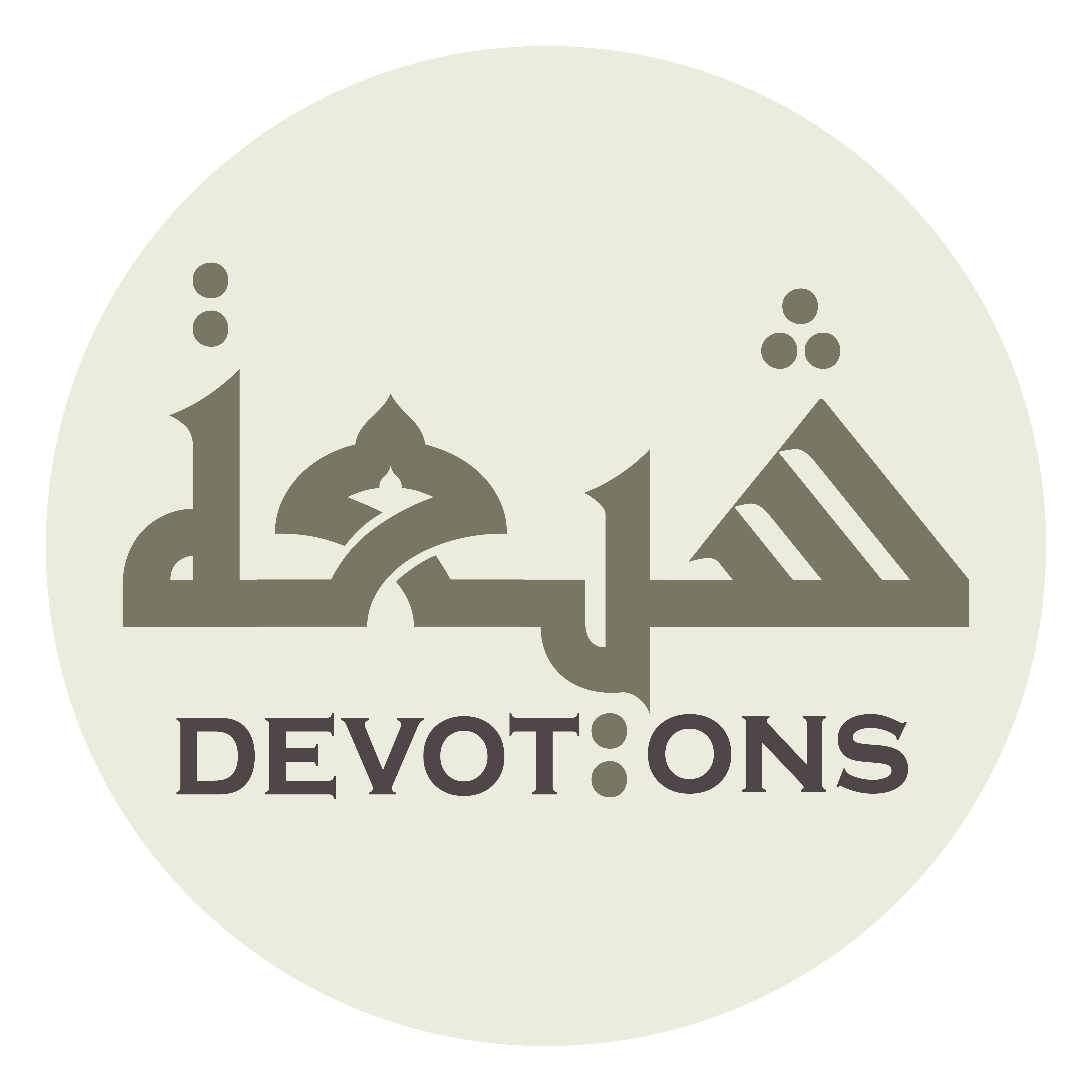 وَ لَمْ تُدْرِكِ الْأَبْصَارُ مَوْضِعَ أَيْنِيَّتِكَ

wa lam tudrikil abṣāru mawḍi`a ayniyyatik

and the place of whose whereness eyes perceive not.
Dua 47 - Sahifat Sajjadiyyah
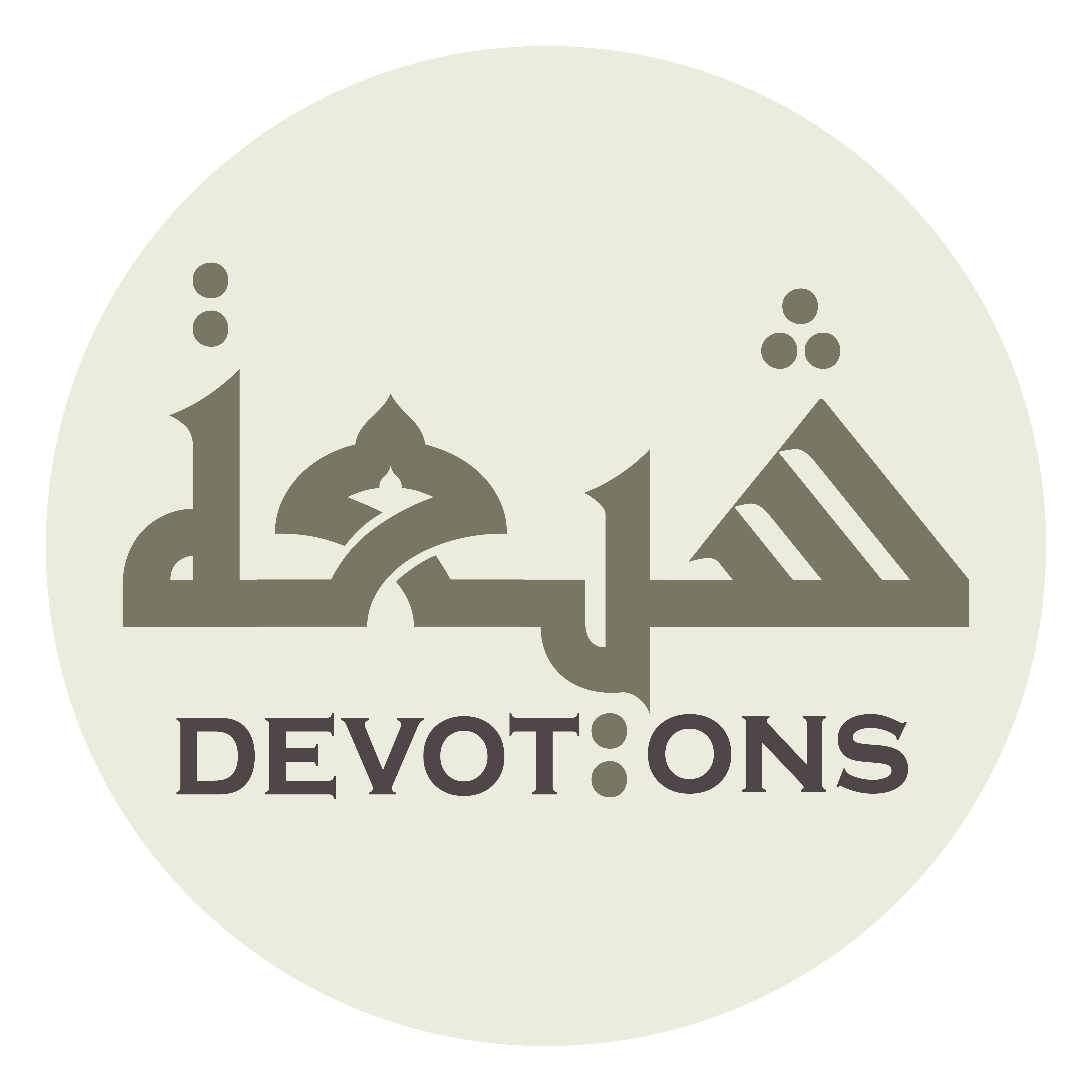 أَنْتَ الَّذِيْ لَا تُحَدُّ فَتَكُونَ مَحْدُودًا

antal ladhī lā tuḥaddu fatakūna maḥdūdā

It is You who hast no bounds, lest You be bounded,
Dua 47 - Sahifat Sajjadiyyah
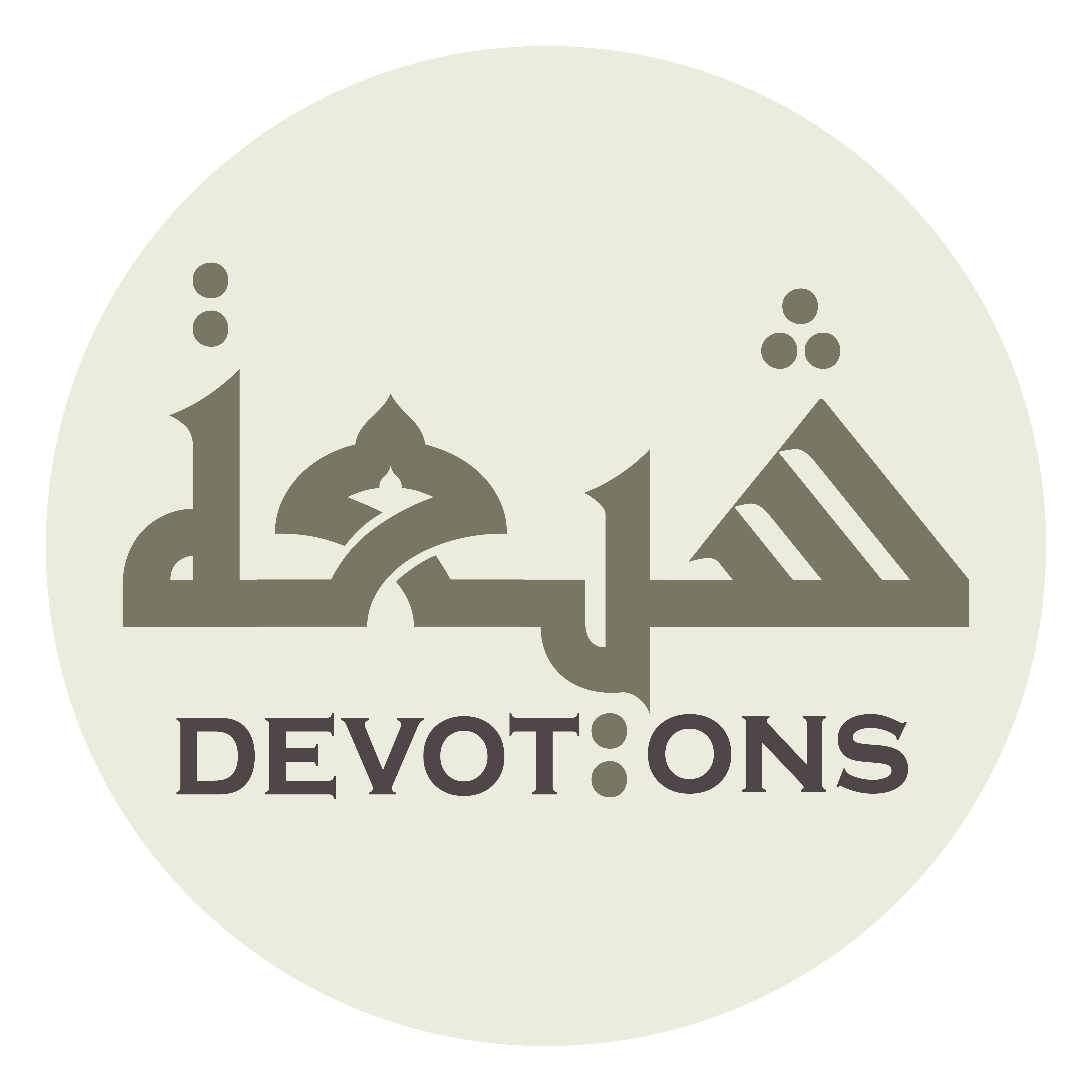 وَ لَمْ تُمَثَّلْ فَتَكُونَ مَوْجُودًا

wa lam tumathhal fatakūna mawjūdā

who art not exemplified, lest You be found,
Dua 47 - Sahifat Sajjadiyyah
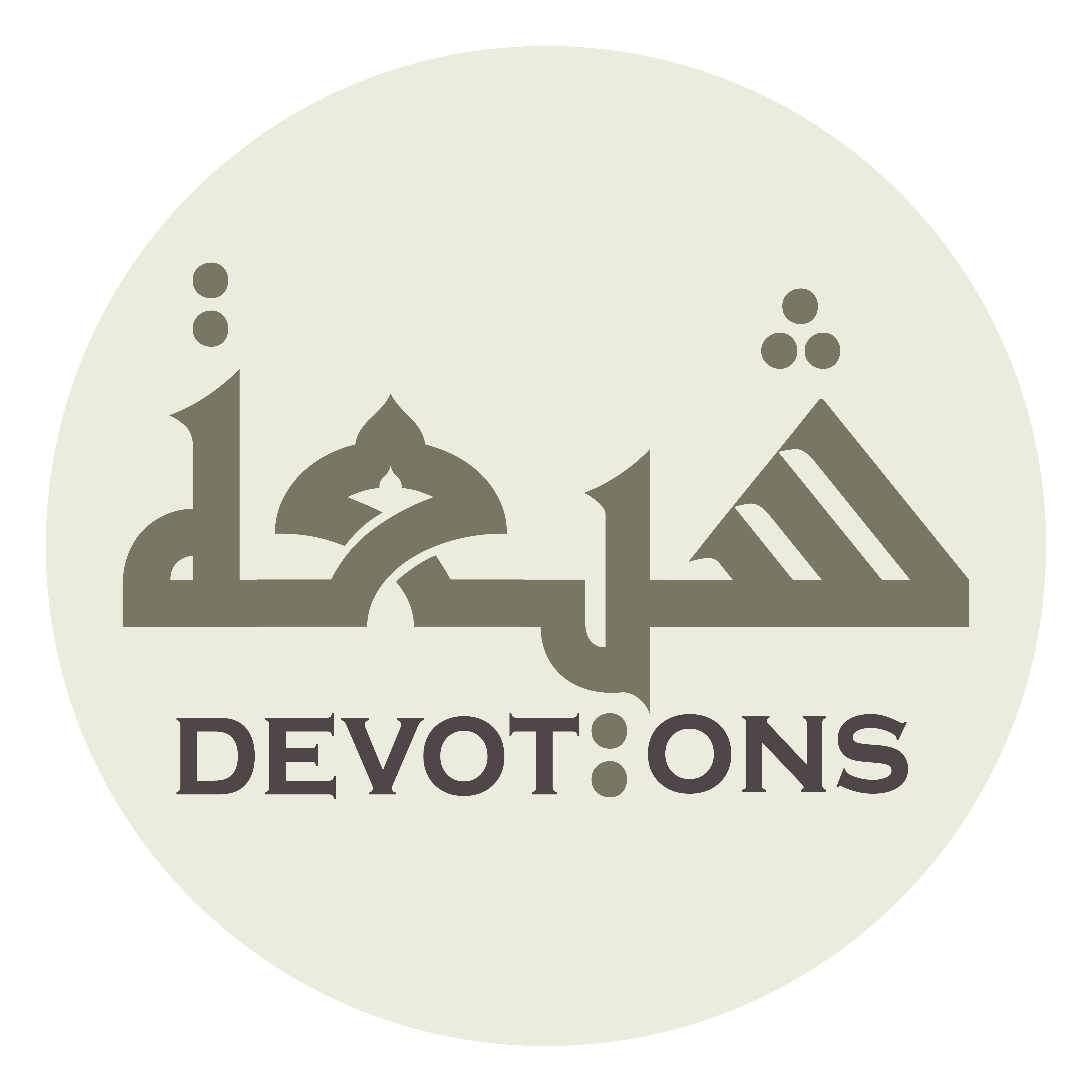 وَ لَمْ تَلِدْ فَتَكُونَ مَوْلُودًا

wa lam talid fatakūna mawlūdā

who dost not beget, lest You be begotten.
Dua 47 - Sahifat Sajjadiyyah
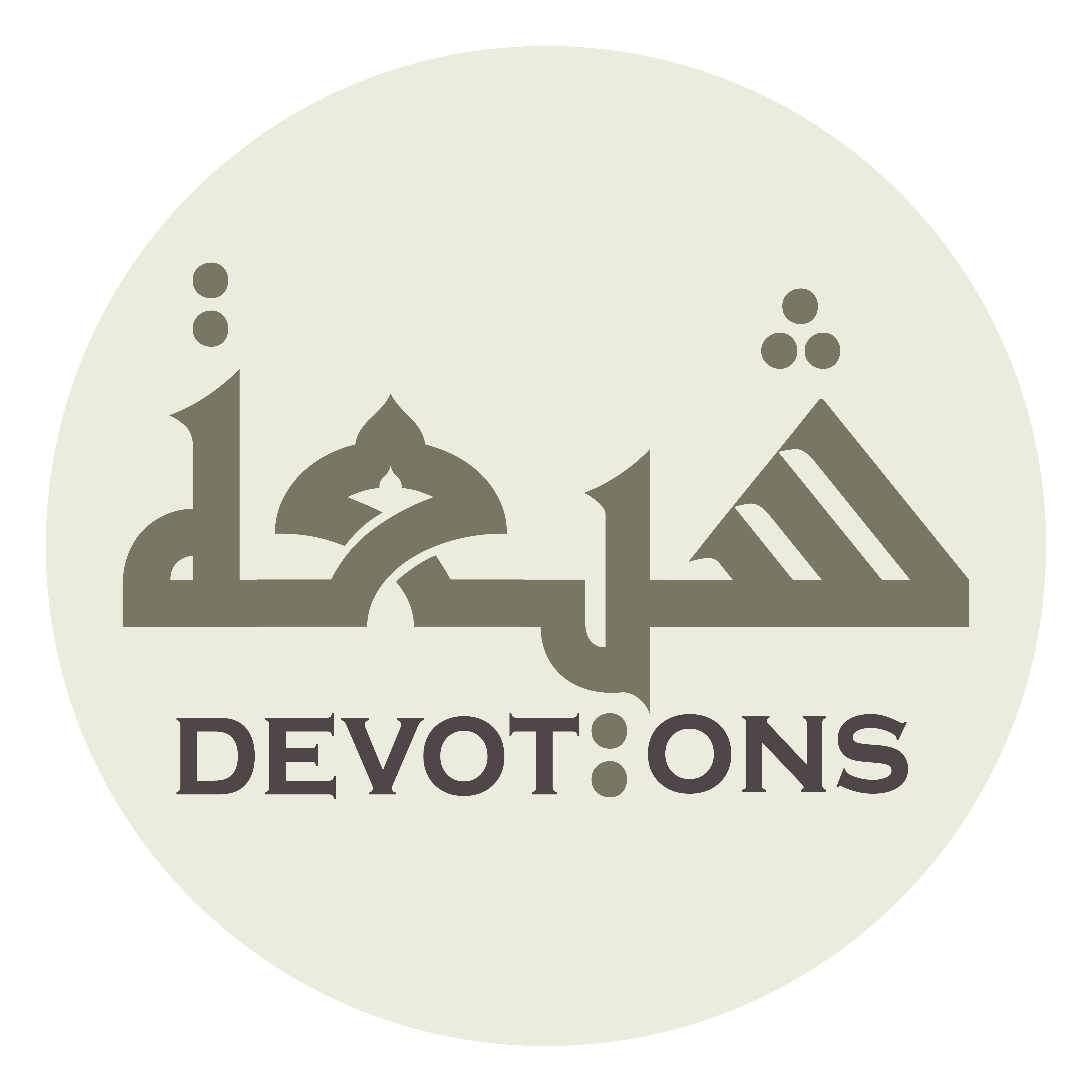 أَنْتَ الَّذِيْ لَا ضِدَّ مَعَكَ فَيُعَانِدَكَ

antal ladhī lā ḍidda ma`aka fayu`ānidak

It is You with whom there is no opposite, lest it contend with You,
Dua 47 - Sahifat Sajjadiyyah
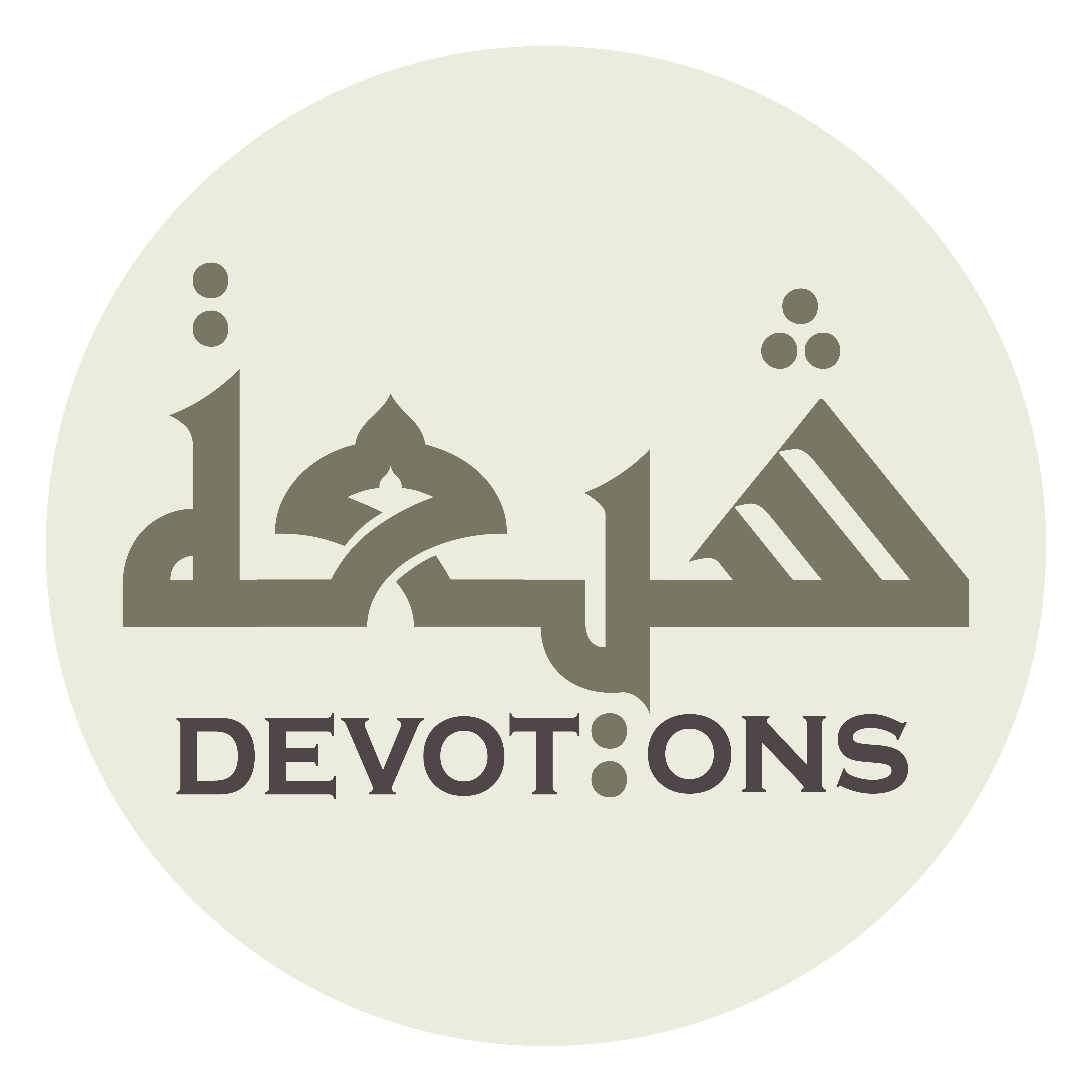 وَ لَا عِدْلَ لَكَ فَيُكَاثِرَكَ وَ لَا نِدَّ لَكَ فَيُعَارِضَكَ

wa lā `idla laka fayukāthiraka wa lā nidda laka fayu`āriḍak

who hast no equal, lest it vie with You, who hast no rival, lest it resist You.
Dua 47 - Sahifat Sajjadiyyah
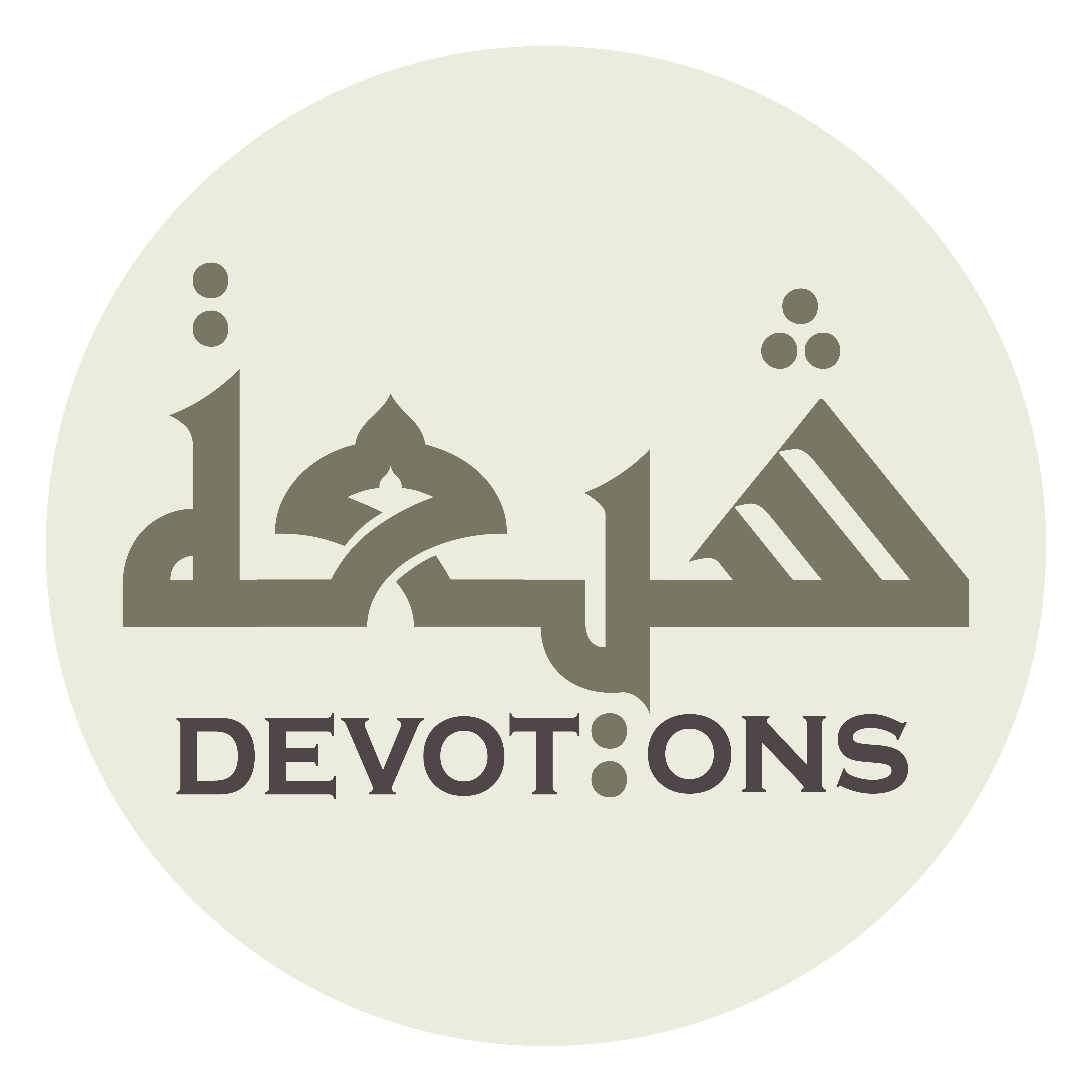 أَنْتَ الَّذِيْ ابْتَدَأَ وَ اخْتَرَعَ

antal ladhibtada-a wakhtara`

It is You who art He who began, devised,
Dua 47 - Sahifat Sajjadiyyah
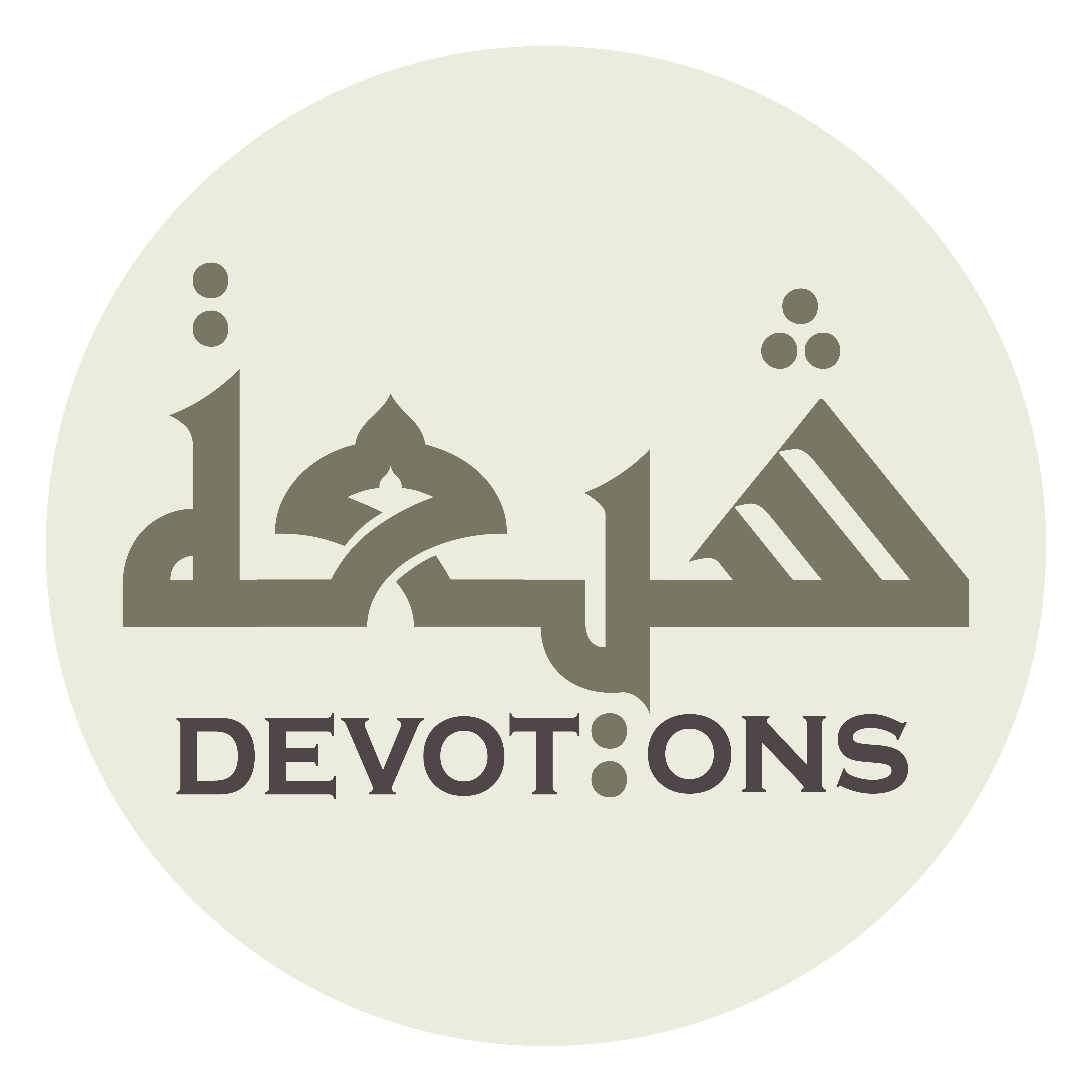 وَ اسْتَحْدَثَ وَ ابْتَدَعَ

wastaḥdatha wabtada`

brought forth, originated,
Dua 47 - Sahifat Sajjadiyyah
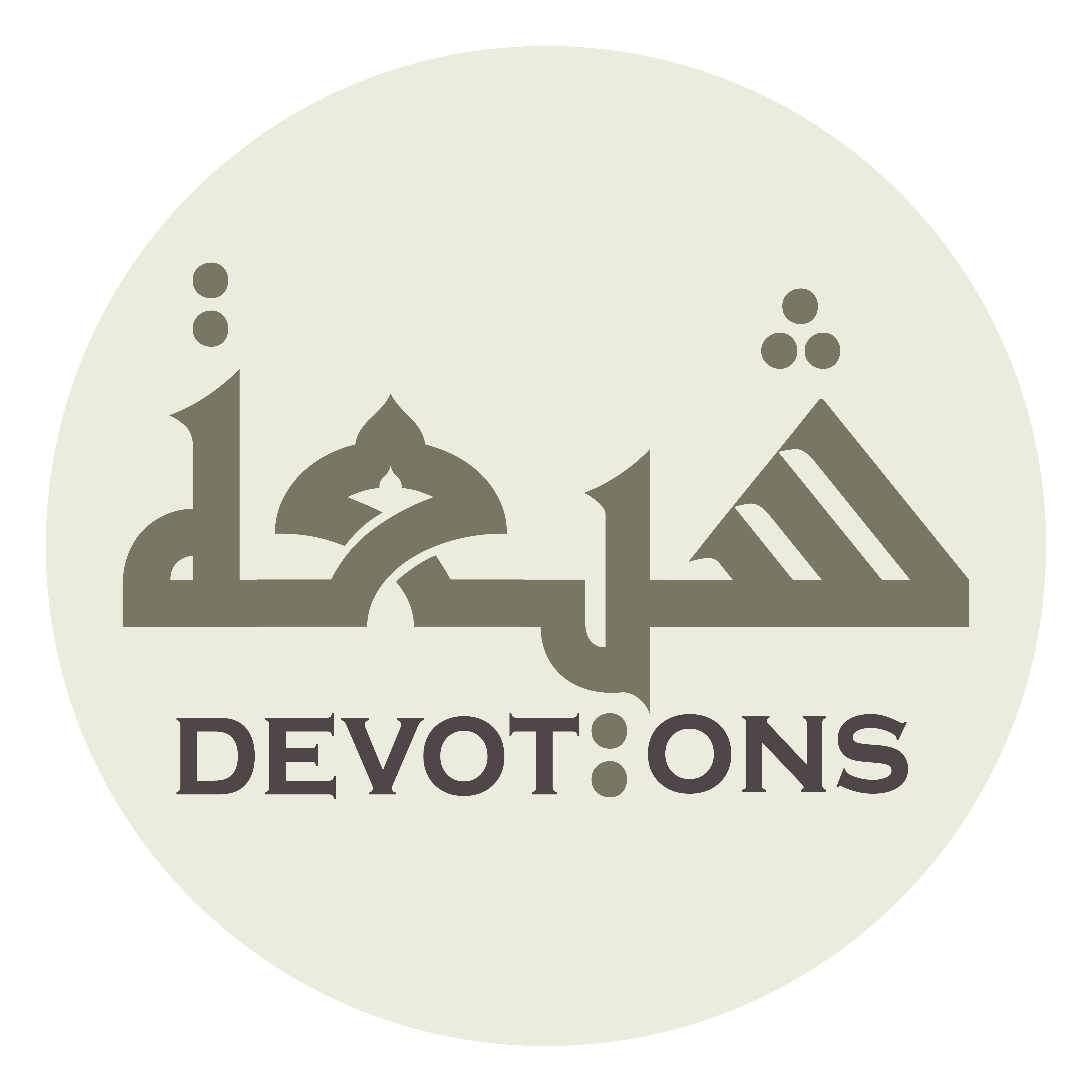 وَ أَحْسَنَ صُنْعَ مَا صَنَعَ

wa aḥsana ṣun`a mā ṣana`

and made well all that He made.
Dua 47 - Sahifat Sajjadiyyah
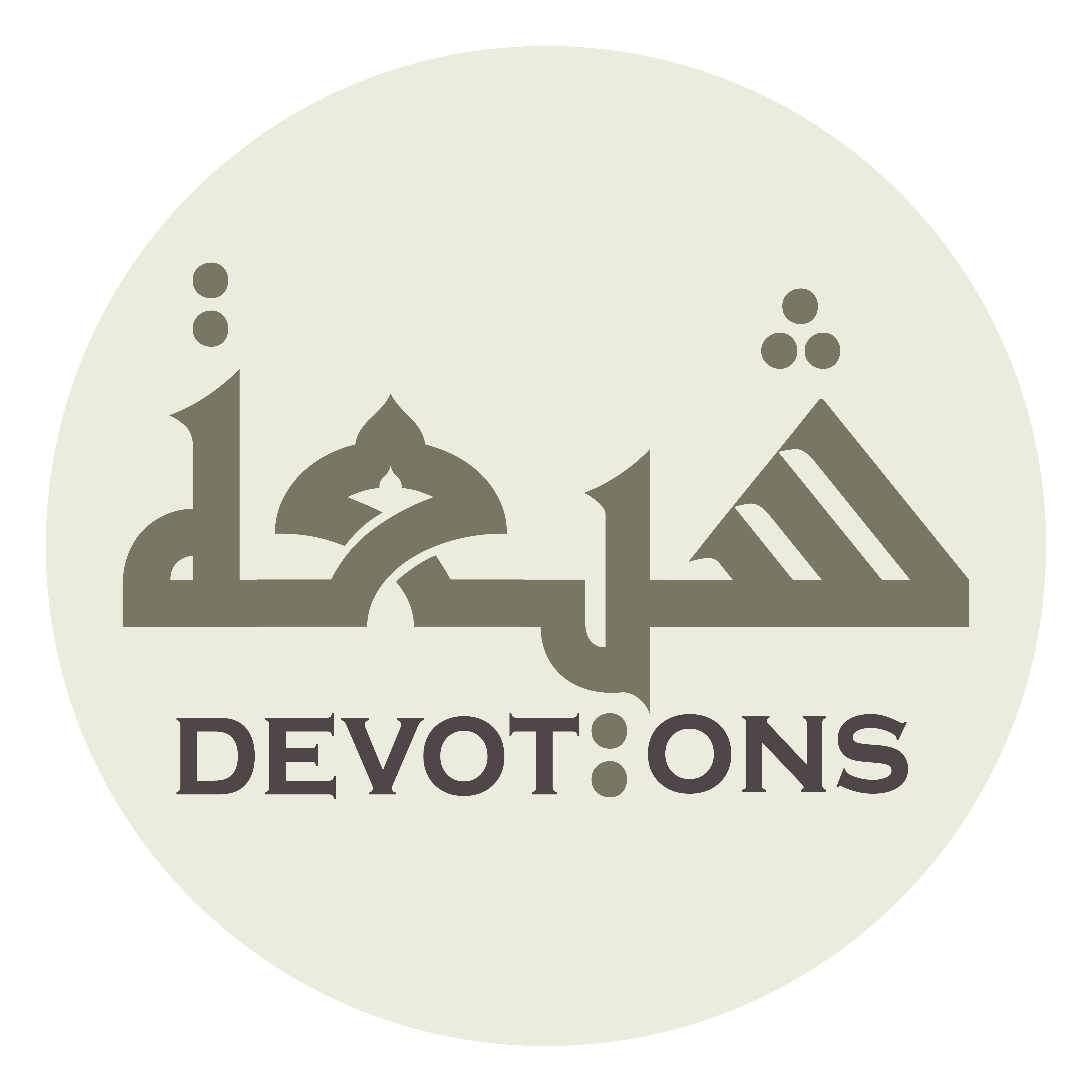 سُبْحَانَكَ مَا أَجَلَّ شَأْنَكَ

subḥānaka mā ajalla sha-nak

Glory be to You! How majestic is Your station!
Dua 47 - Sahifat Sajjadiyyah
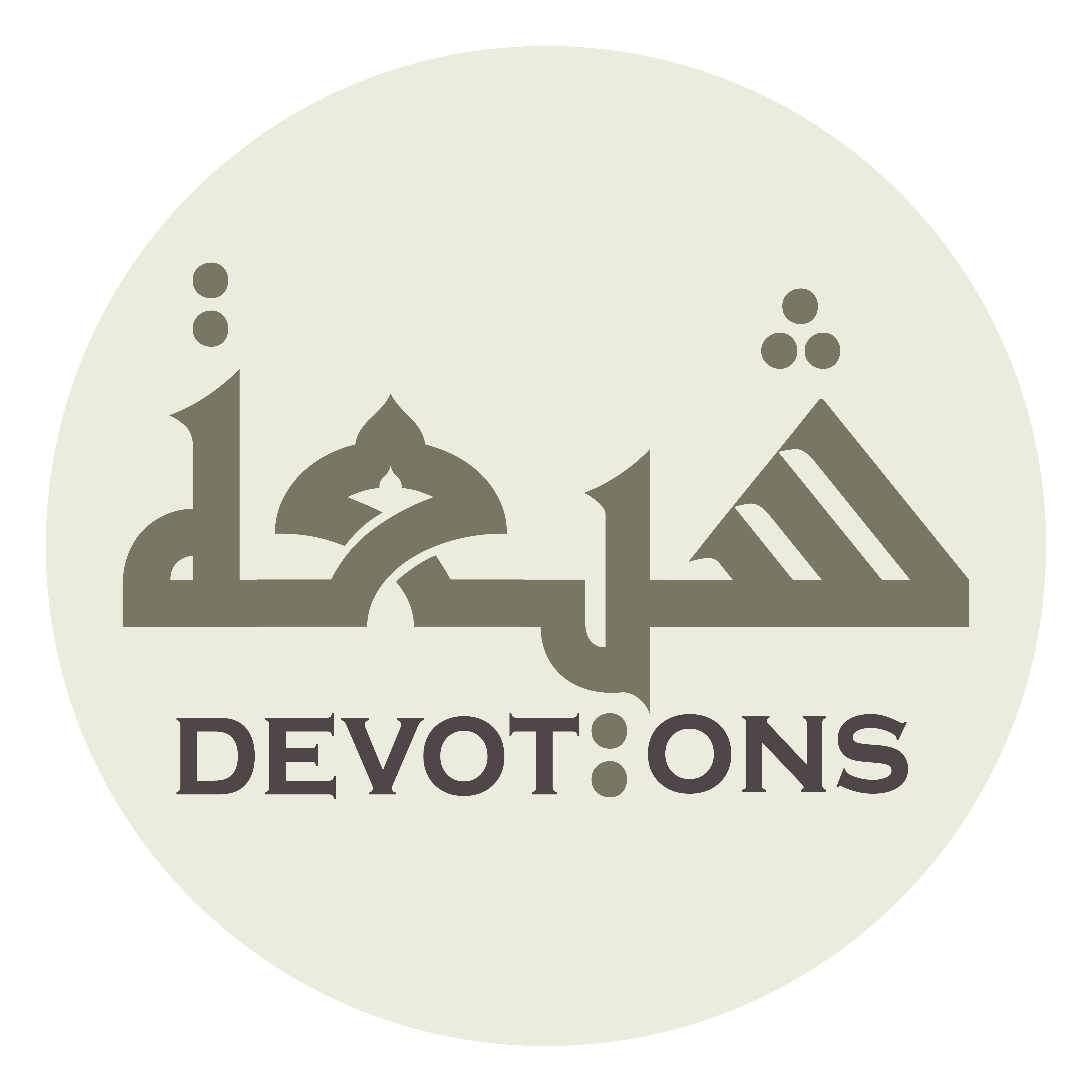 وَ أَسْنَى فِيْ الْأَمَاكِنِ مَكَانَكَ

wa asnā fil amākini makānak

How high Your place among the places!
Dua 47 - Sahifat Sajjadiyyah
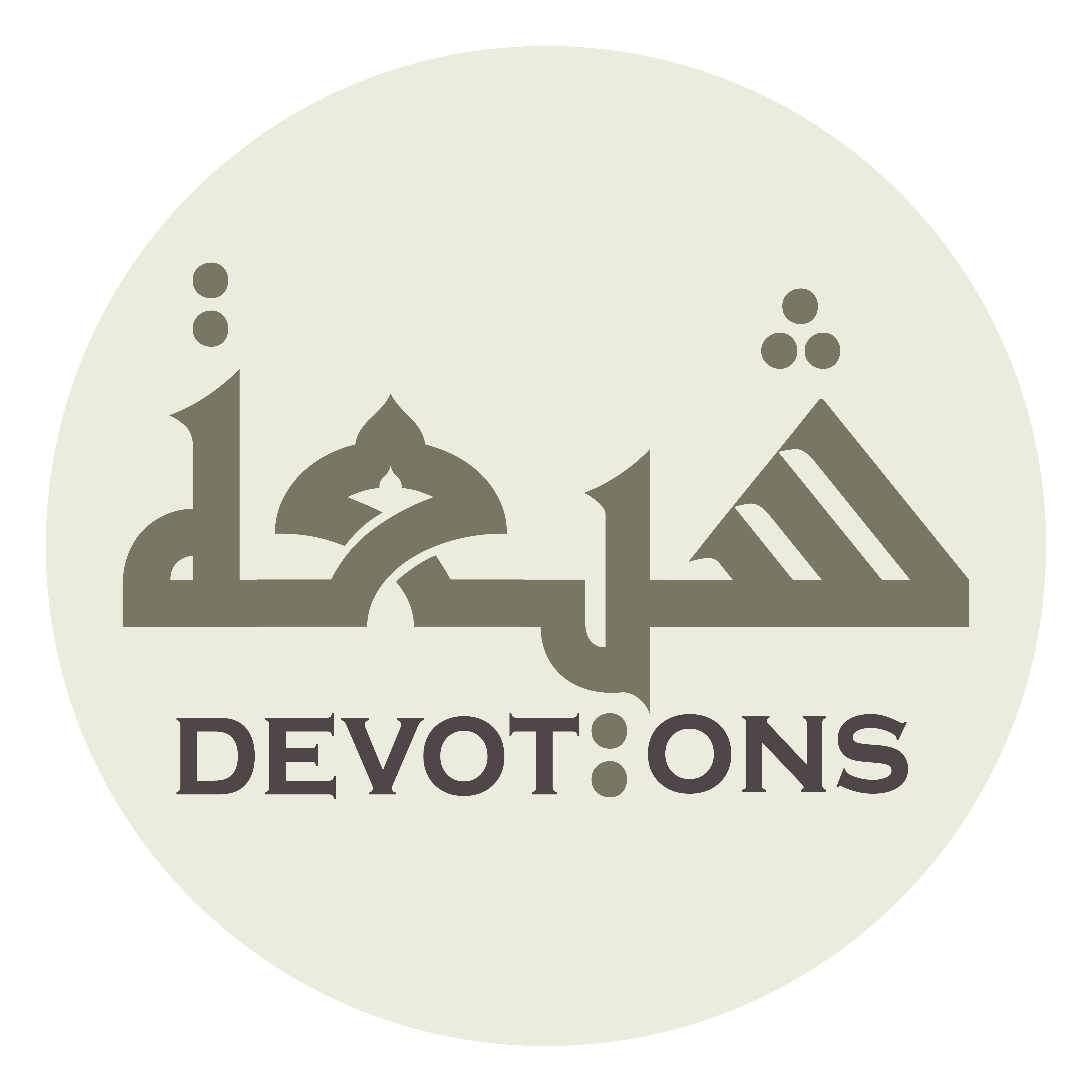 وَ أَصْدَعَ بِالْحَقِّ فُرْقَانَكَ

wa aṣda`a bil ḥaqqi fur-qānak

How cleanly Your Separator cleaves with the truth!
Dua 47 - Sahifat Sajjadiyyah
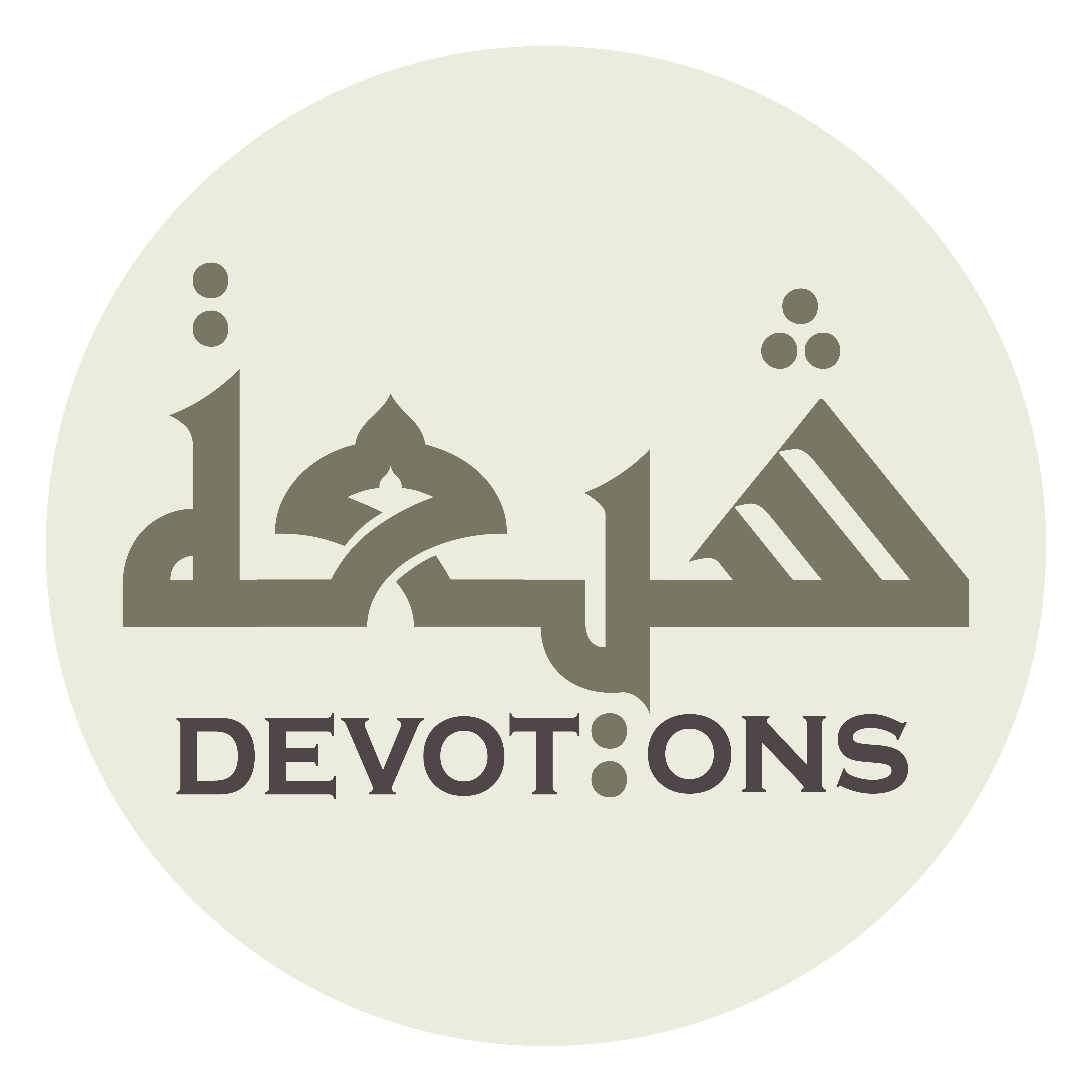 سُبْحَانَكَ مِنْ لَطِيفٍ مَا أَلْطَفَكَ

subḥānaka min laṭīfin mā alṭafak

Glory be to You! The Gentle - how gentle You art!
Dua 47 - Sahifat Sajjadiyyah
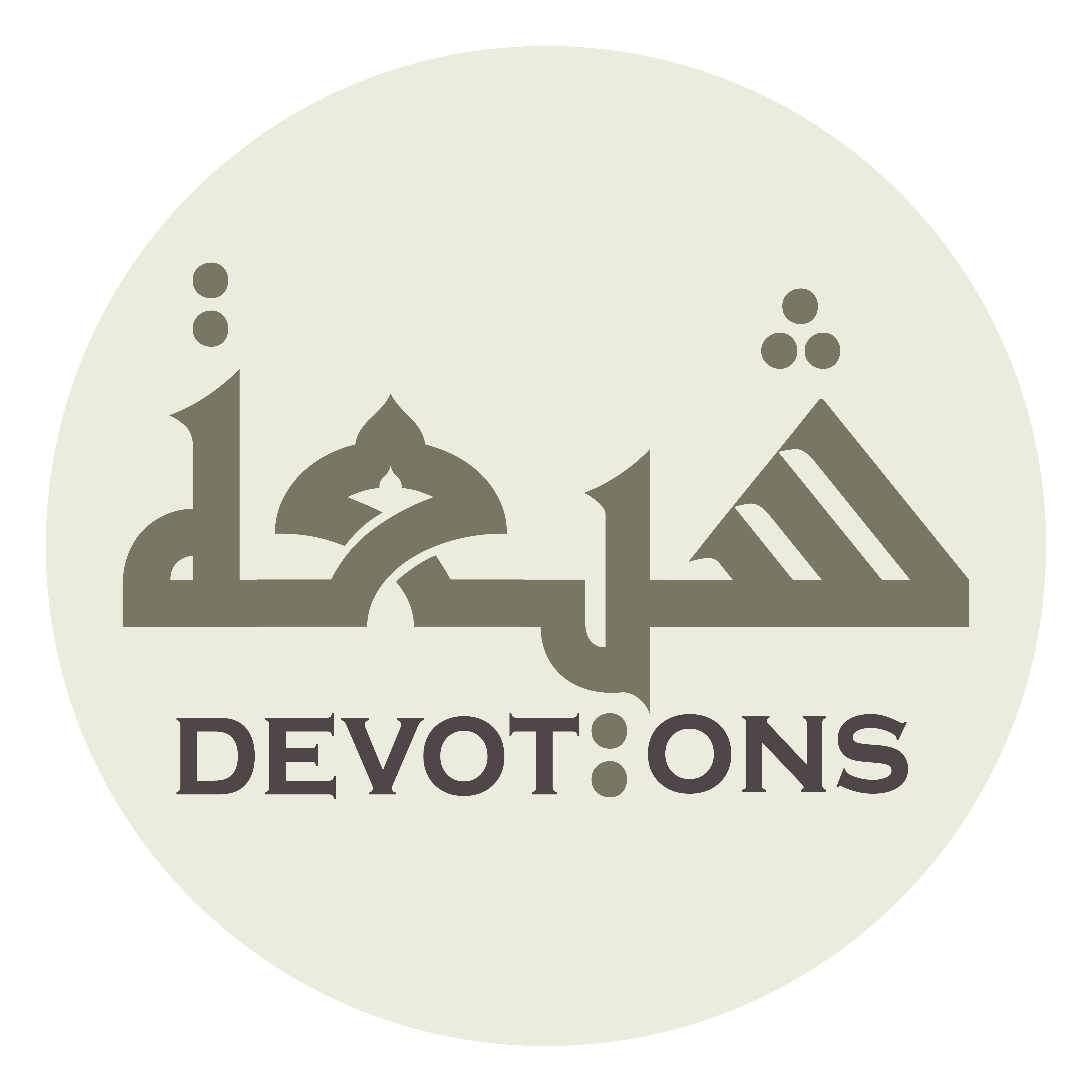 وَ رَؤُوفٍ مَا أَرْأَفَكَ وَ حَكِيمٍ مَا أَعْرَفَكَ

wa ra-ūfin mā ar-afaka wa ḥakīmin mā a`rafak

The Clement - how clement You art! The Wise - how knowing You art!
Dua 47 - Sahifat Sajjadiyyah
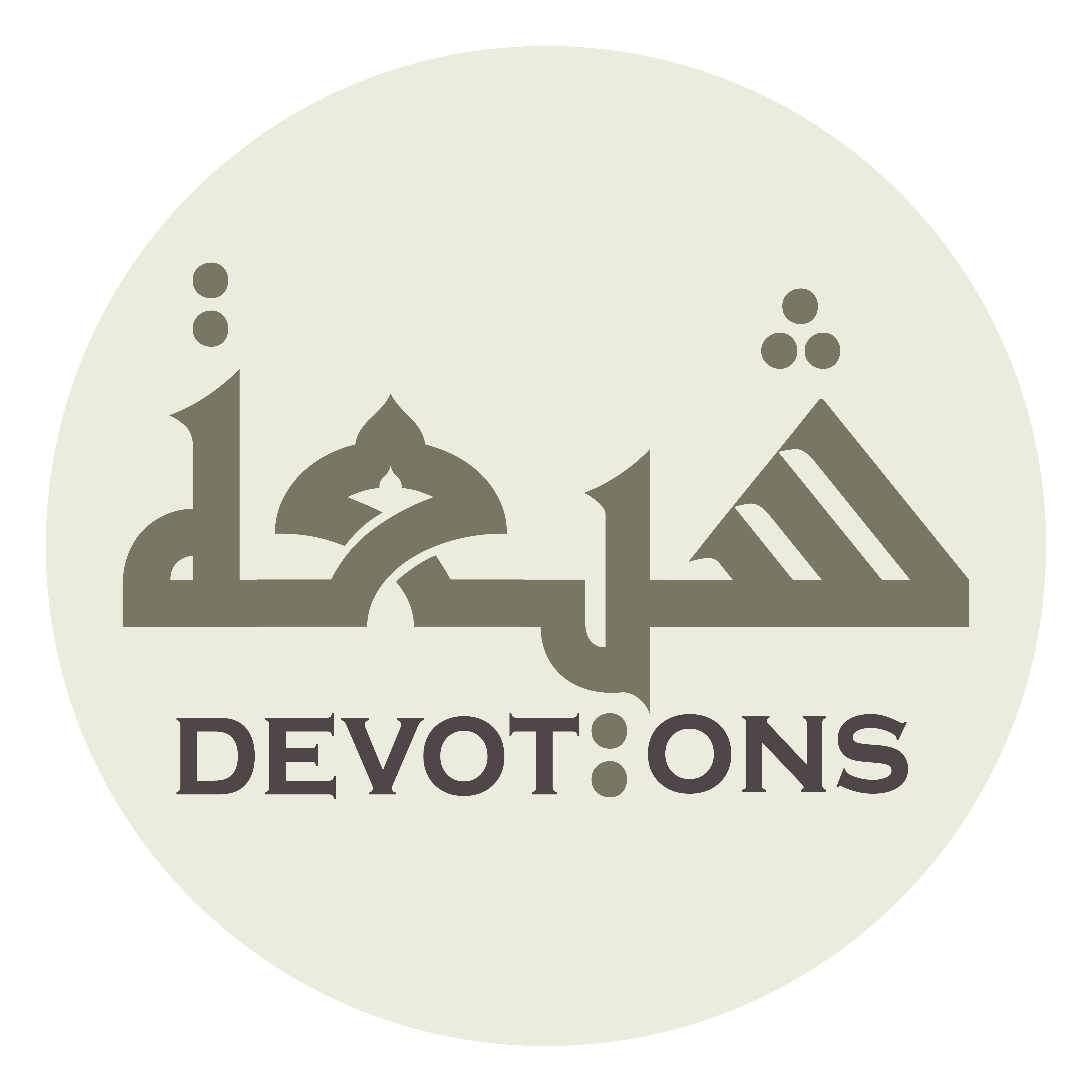 سُبْحَانَكَ مِنْ مَلِيكٍ مَا أَمْنَعَكَ

subḥānaka min malīkin mā amna`ak

Glory be to You! The King - how invincible You art!
Dua 47 - Sahifat Sajjadiyyah
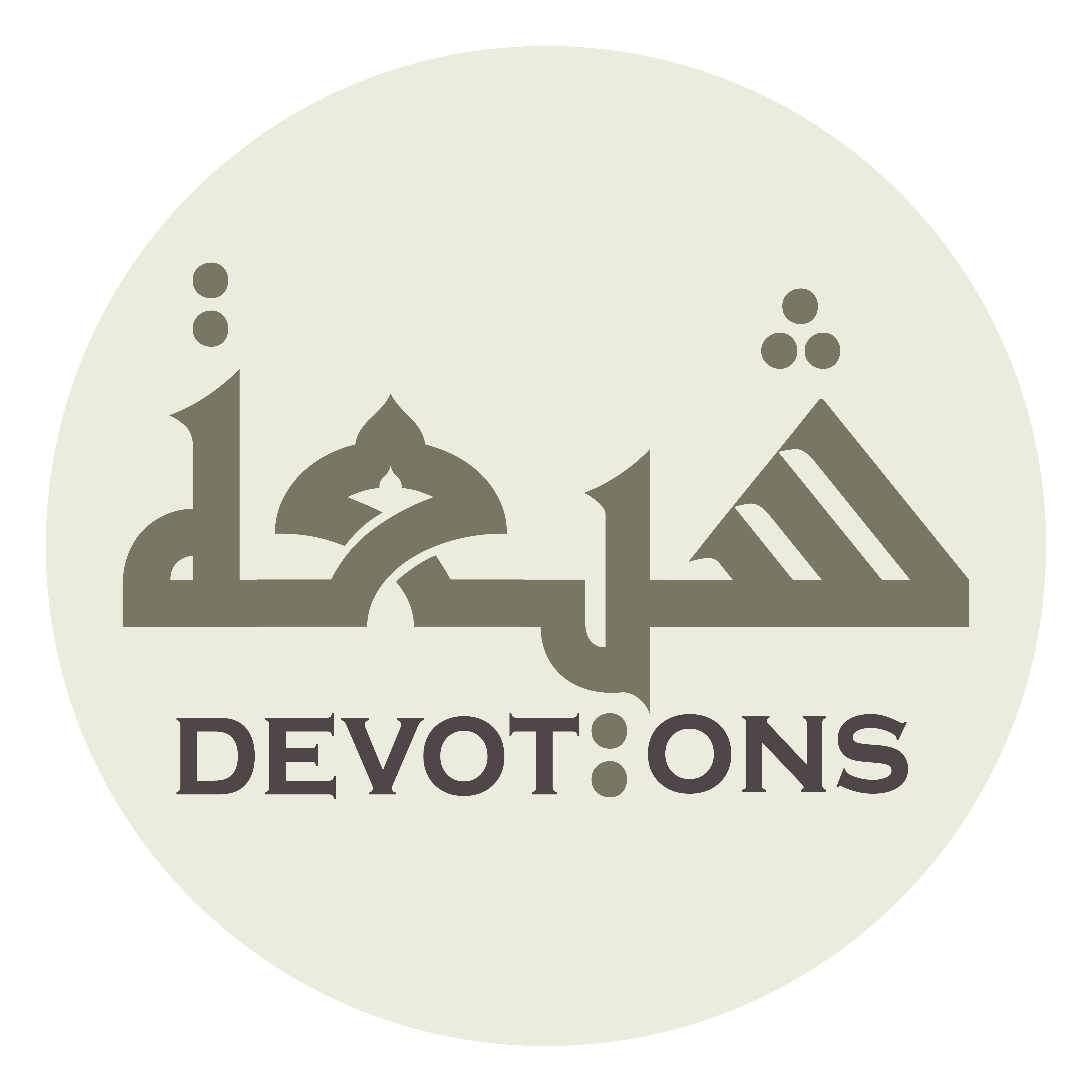 وَ جَوَادٍ مَا أَوْسَعَكَ وَ رَفِيعٍ مَا أَرْفَعَكَ

wa jawādin mā awsa`aka wa rafī`in mā ar-fa`ak

The Munificent - how full of plenty You art! The Elevated - how elevated You art!
Dua 47 - Sahifat Sajjadiyyah
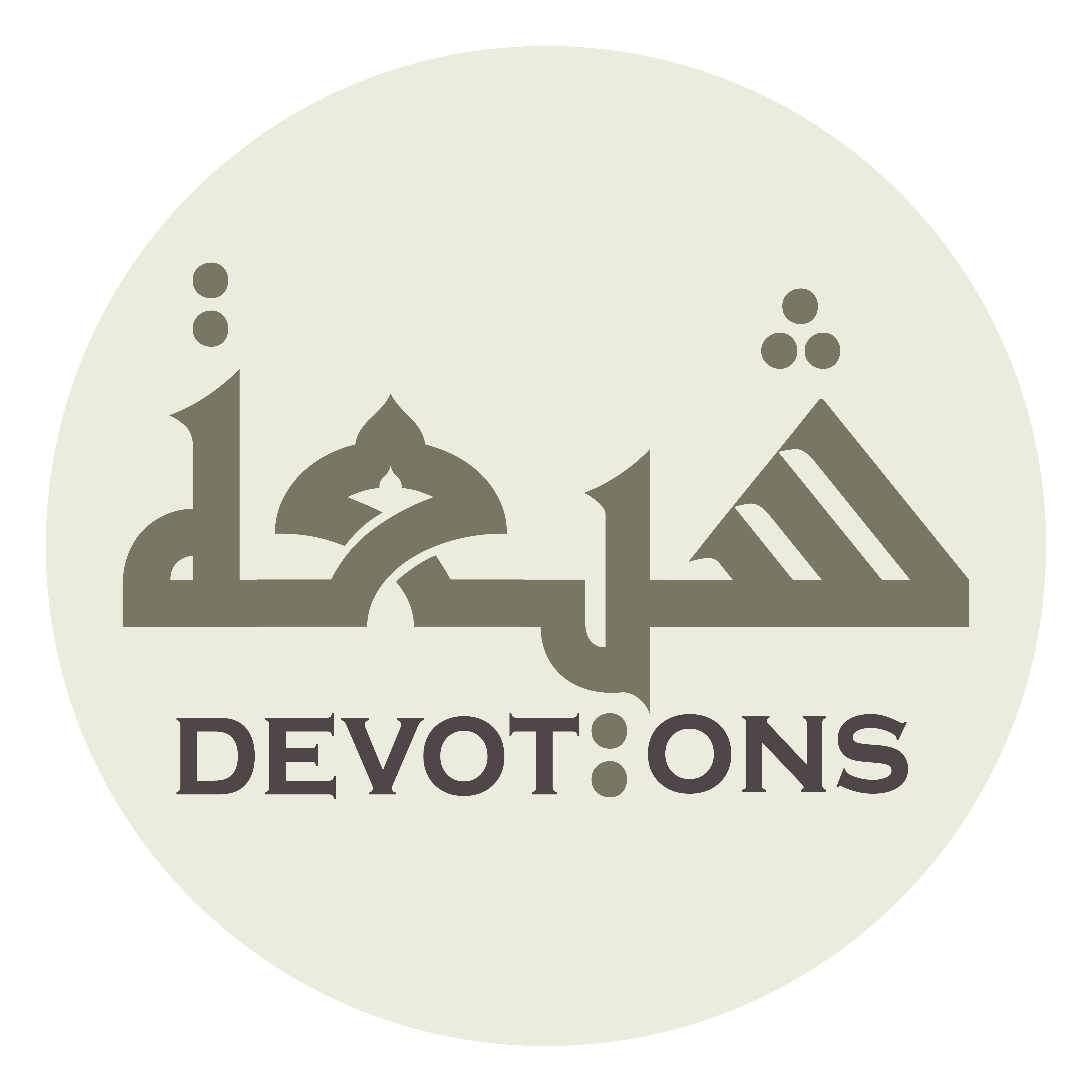 ذُوْ الْبَهَاءِ وَ الْمَجْدِ وَ الْكِبْرِيَاءِ وَ الْحَمْدِ

dhul bahā-i wal majdi wal kibriyā-i wal ḥamd

Possessor of radiance and glory, magnificence and praise!
Dua 47 - Sahifat Sajjadiyyah
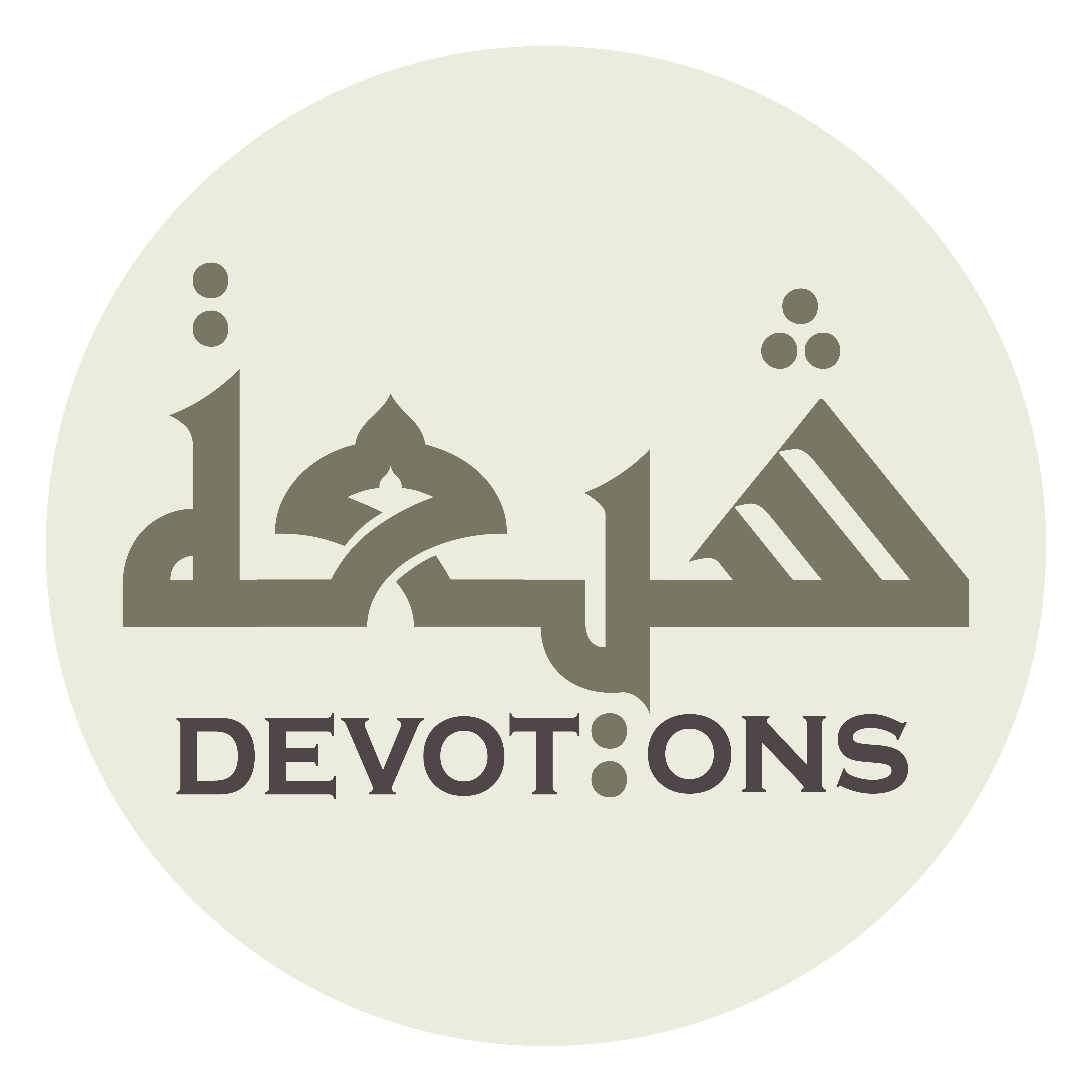 سُبْحَانَكَ بَسَطْتَ بِالْخَيْرَاتِ يَدَكَ

subḥānaka basaṭta bil khayrāti yadak

Glory be to You! You hast stretched forth Your hand with good things,
Dua 47 - Sahifat Sajjadiyyah
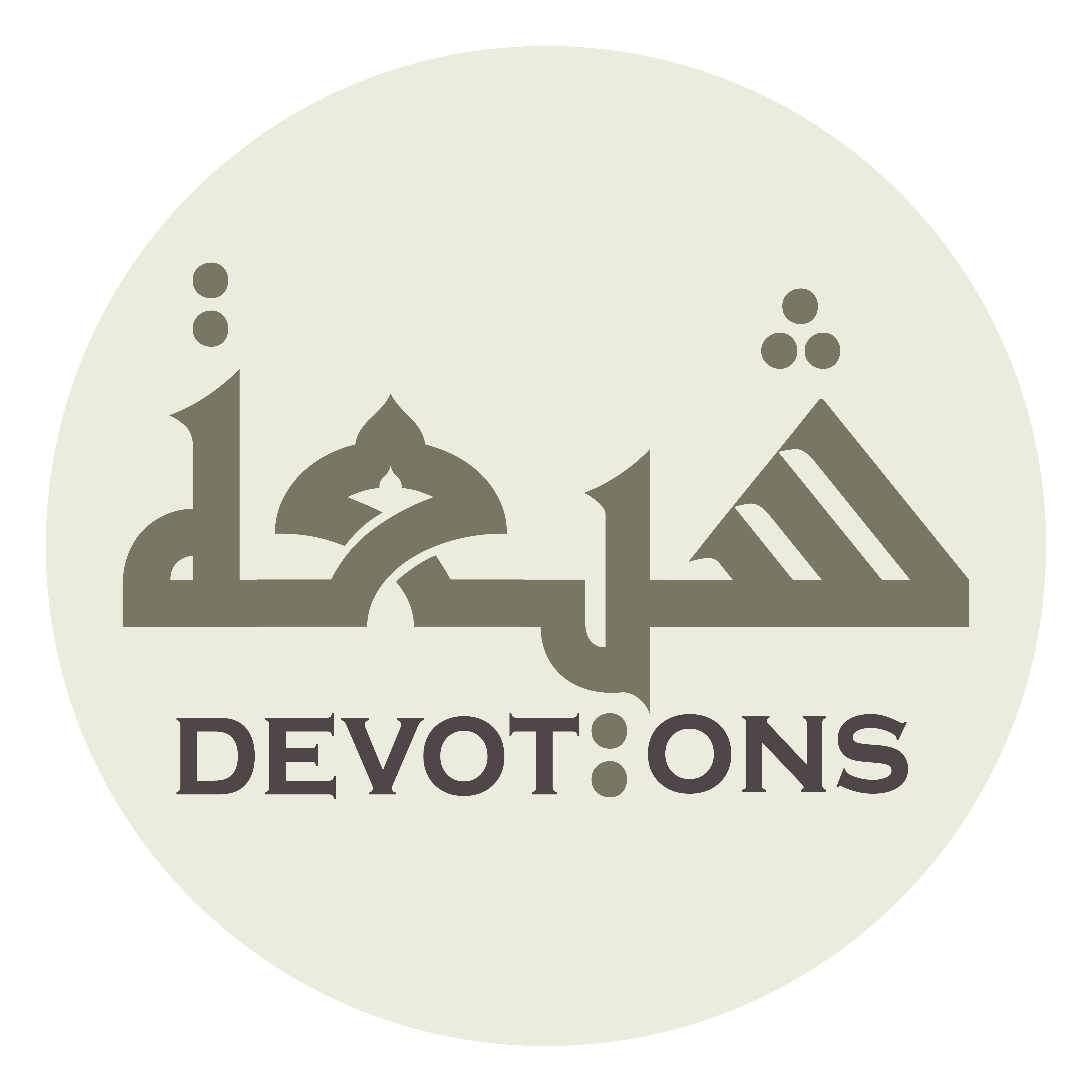 وَ عُرِفَتِ الْهِدَايَةُ مِنْ عِنْدِكَ

wa `urifatil hidāyatu min `indik

and from You guidance has come to be known,
Dua 47 - Sahifat Sajjadiyyah
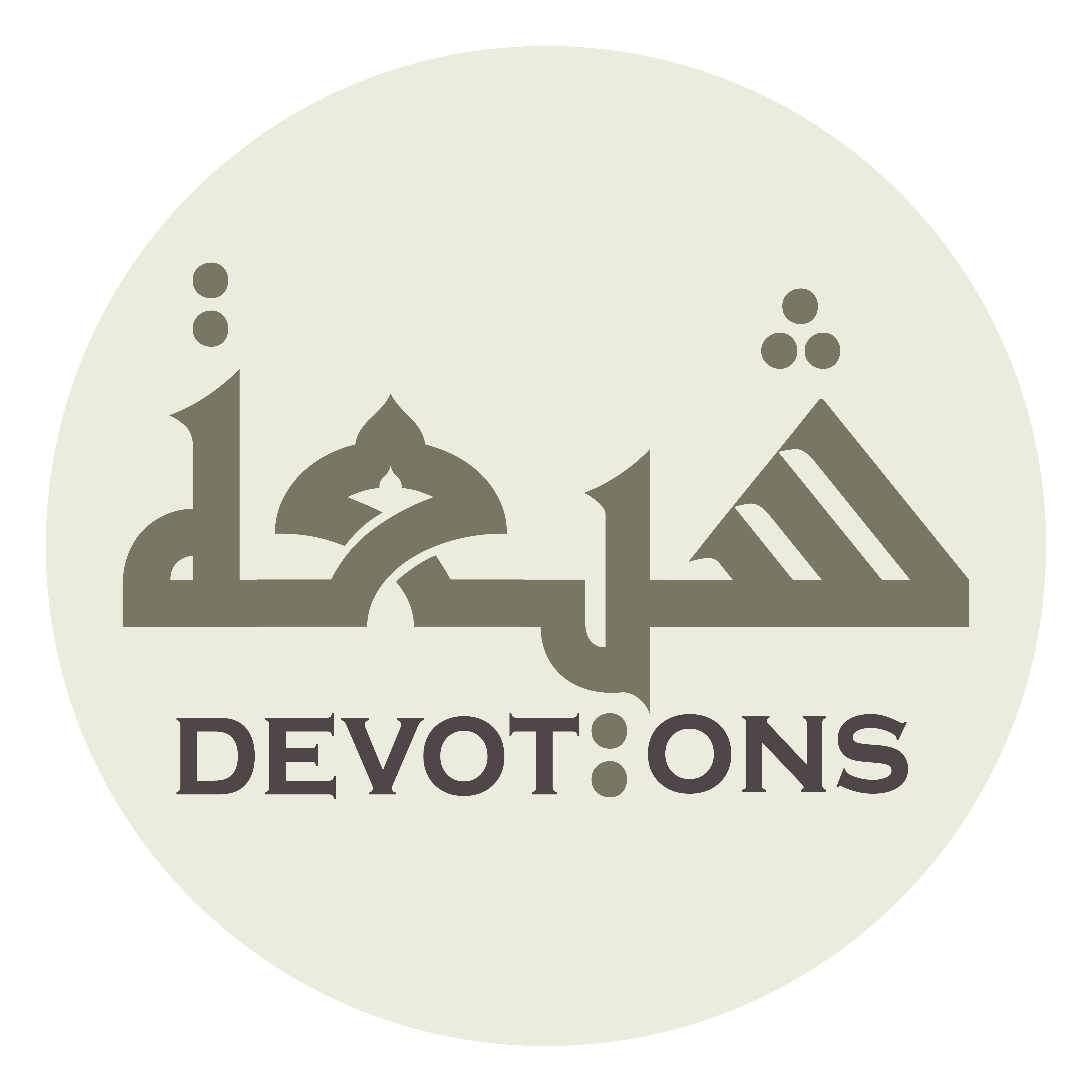 فَمَنِ الْتَمَسَكَ لِدِينٍ أَوْ دُنْيَا وَجَدَكَ

famanil tamasaka lidīnin aw dunyā wajadak

so he who begs from You religion or this world will find You.
Dua 47 - Sahifat Sajjadiyyah
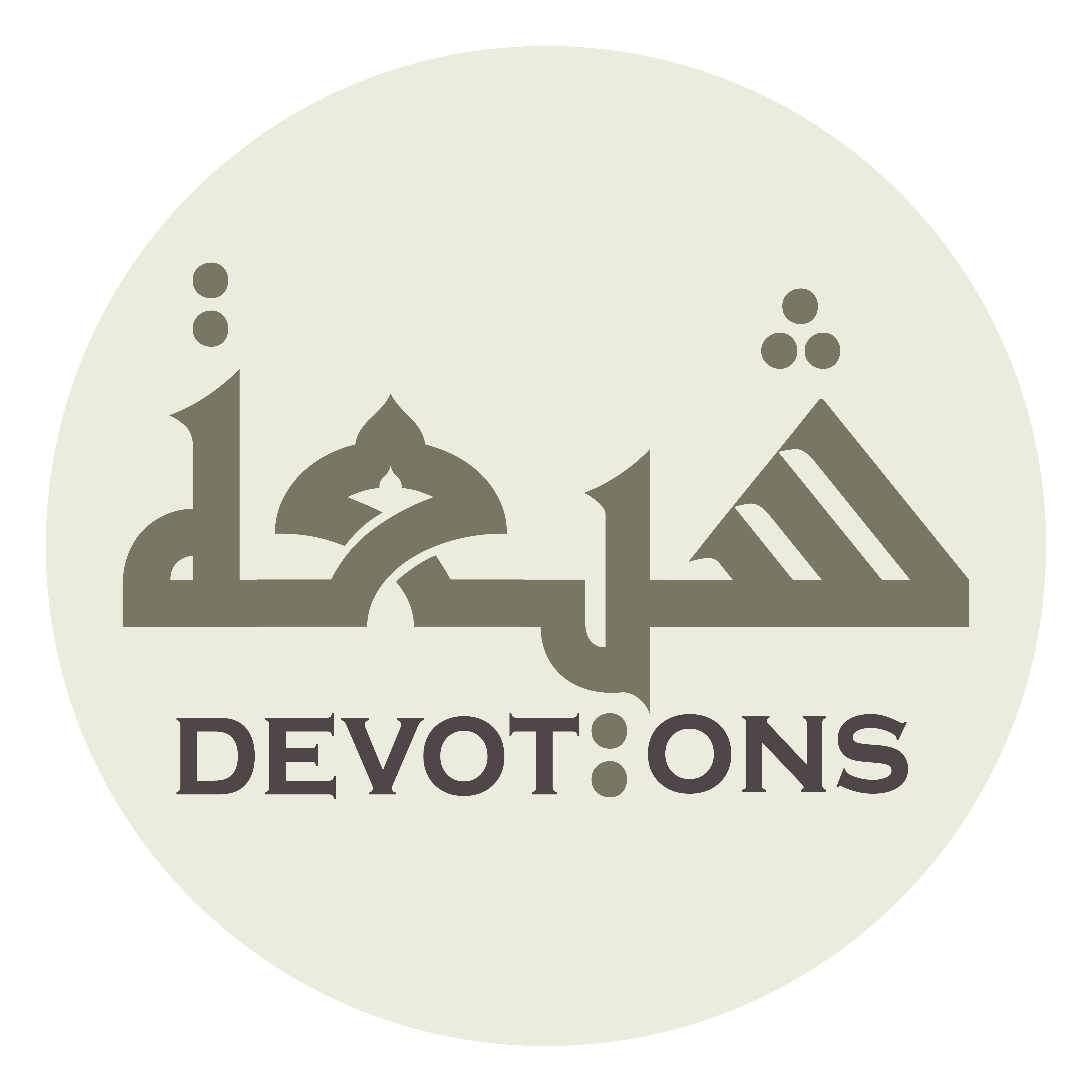 سُبْحَانَكَ خَضَعَ لَكَ مَنْ جَرَى فِيْ عِلْمِكَ

subḥānaka khaḍa`a laka man jarā fī `ilmik

Glory be to You! Whatever passes in Your knowledge is subjected to You,
Dua 47 - Sahifat Sajjadiyyah
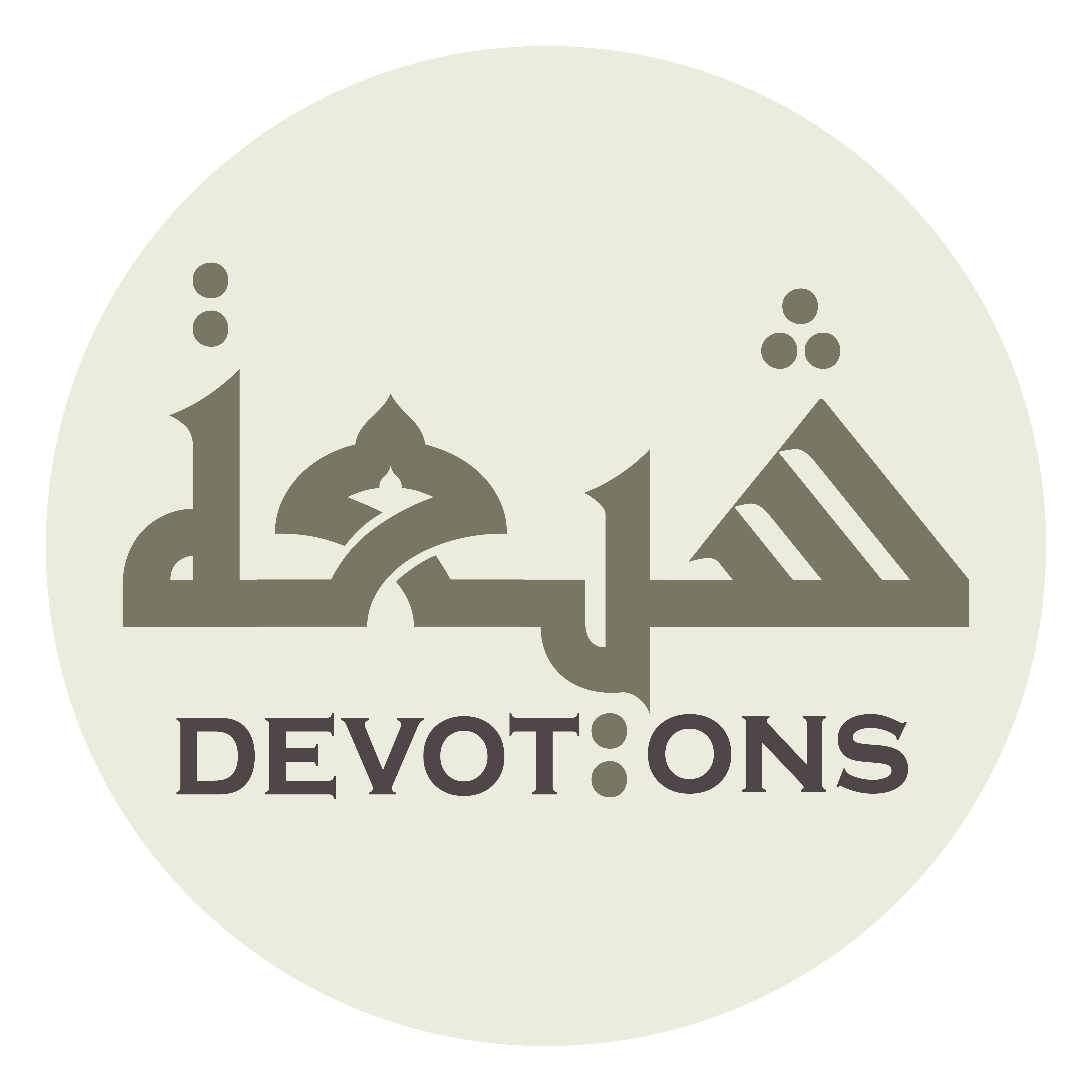 وَ خَشَعَ لِعَظَمَتِكَ مَا دُوْنَ عَرْشِكَ

wa khasha`a li`aẓamatika mā dūna `ar-shik

all below Your Throne are humbled before Your mightiness,
Dua 47 - Sahifat Sajjadiyyah
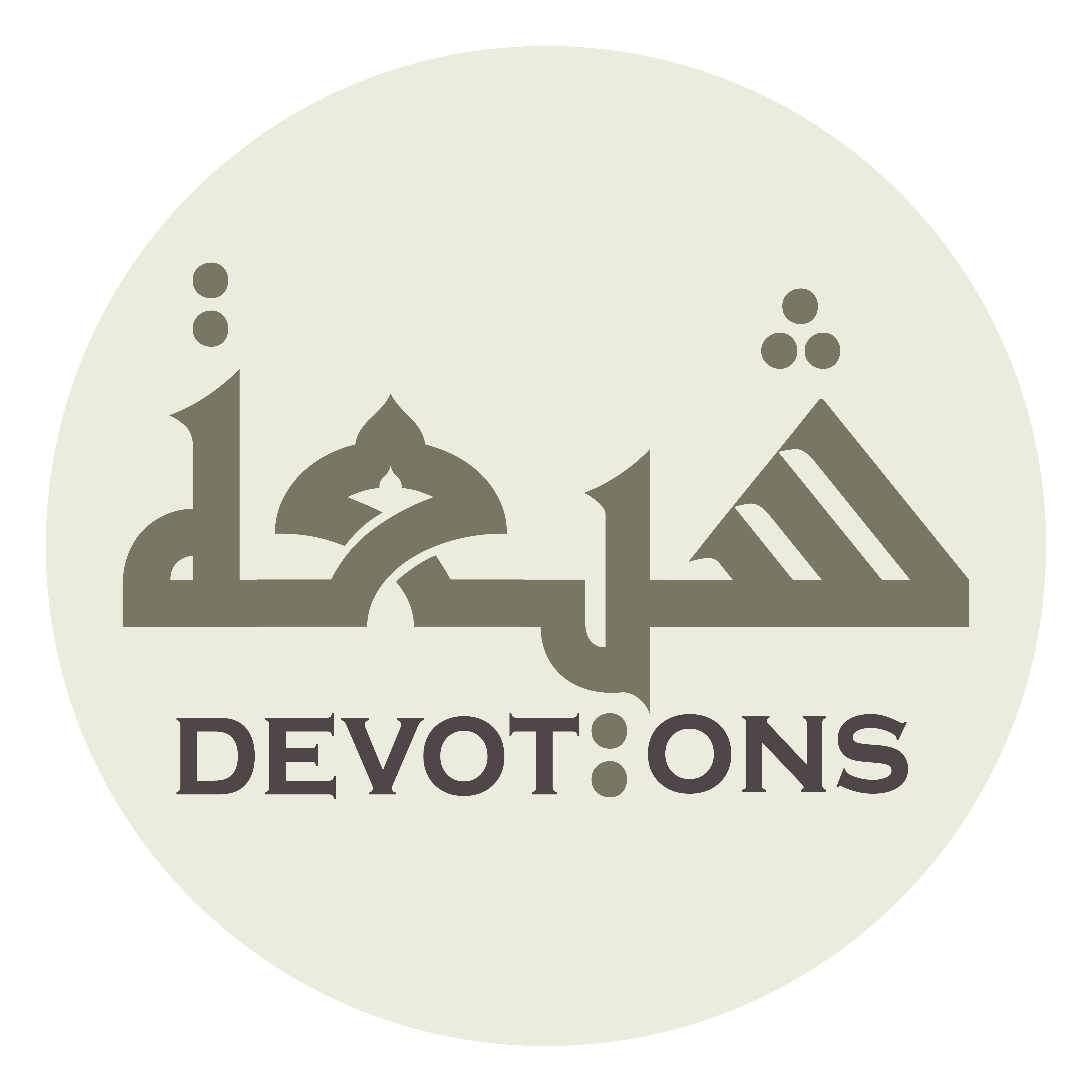 وَ انْقَادَ لِلتَّسْلِيمِ لَكَ كُلُّ خَلْقِكَ

wanqāda littaslīmi laka kullu khalqik

and every one of Your creatures follows You in submission.
Dua 47 - Sahifat Sajjadiyyah
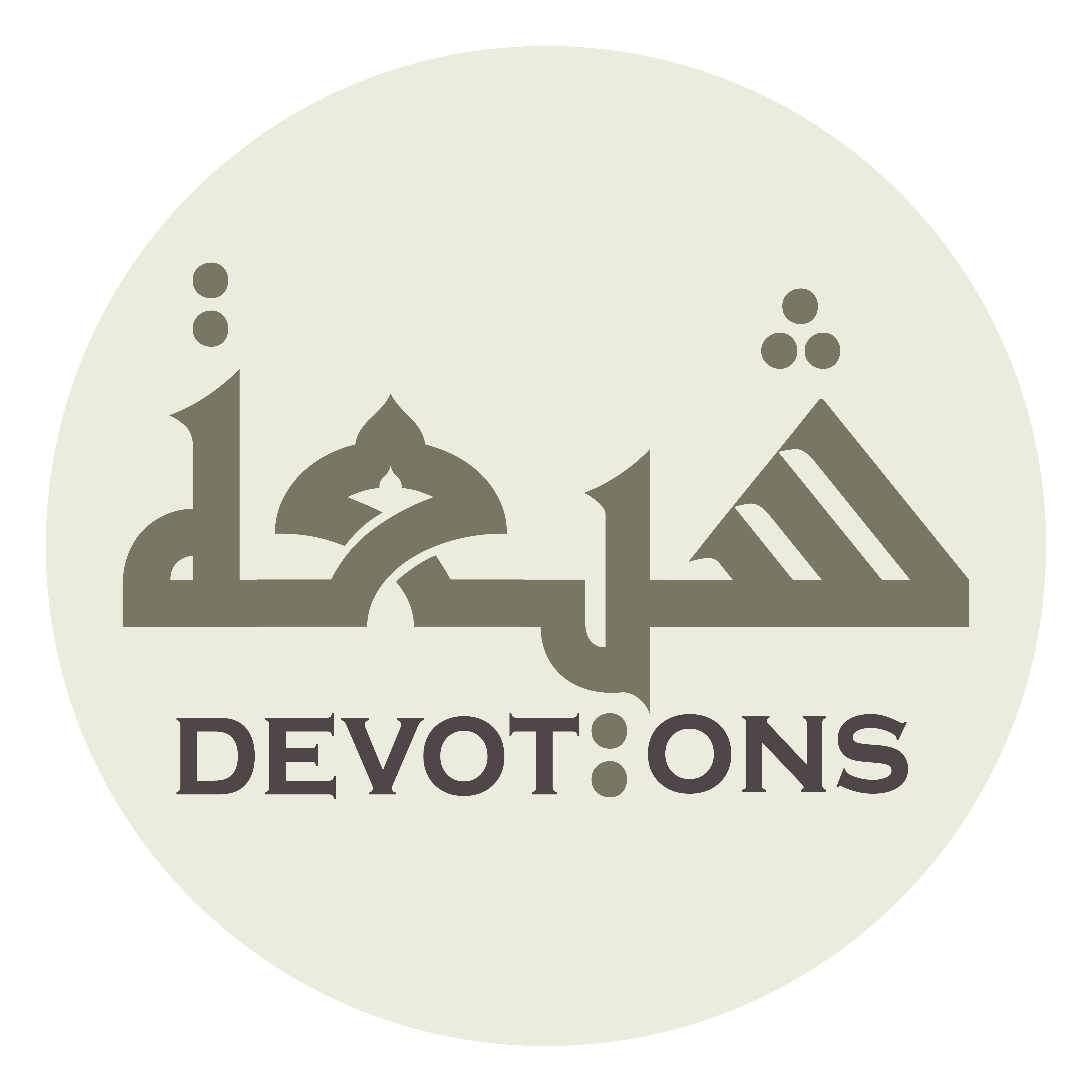 سُبْحَانَكَ لَا تُحَسُّ وَ لَا تُجَسُّ وَ لَا تُمَسُّ

subḥānaka lā tuḥassu wa lā tujassu wa lā tumass

Glory be to You! You art not sensed, nor touched, nor felt,
Dua 47 - Sahifat Sajjadiyyah
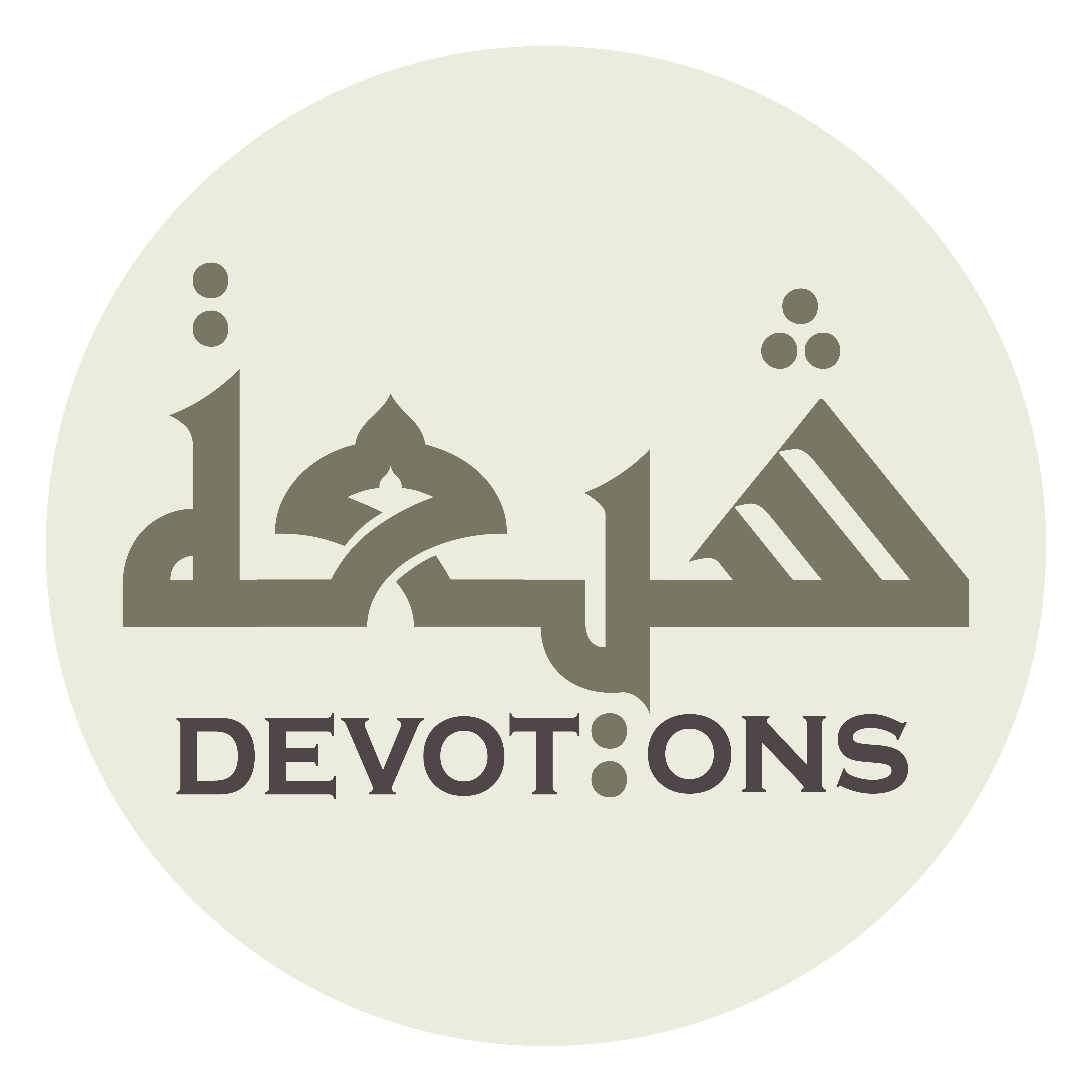 وَ لَا تُكَادُ وَ لَا تُمَاطُ وَ لَا تُنَازَعُ وَ لَا تُجَارَى

wa lā tukādu wa lā tumāṭu wa lā tunāza`u wa lā tujārā

nor beguiled, nor held back, nor challenged, nor kept up with,
Dua 47 - Sahifat Sajjadiyyah
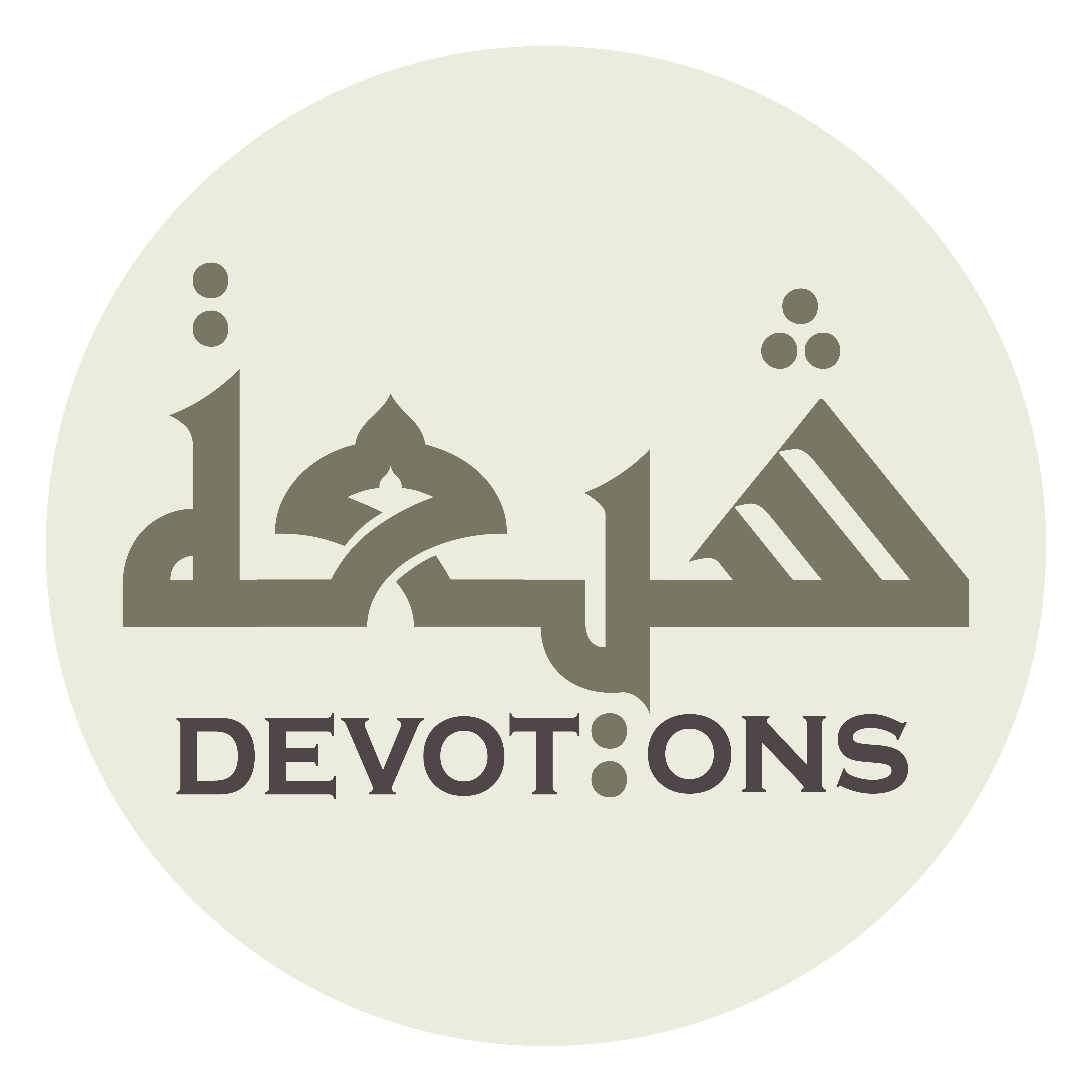 وَ لَا تُمَارَى وَ لَا تُخَادَعُ وَ لَا تُمَاكَرُ

wa lā tumārā wa lā tukhāda`u wa lā tumākar

nor resisted, nor deceived, nor circumvented.
Dua 47 - Sahifat Sajjadiyyah
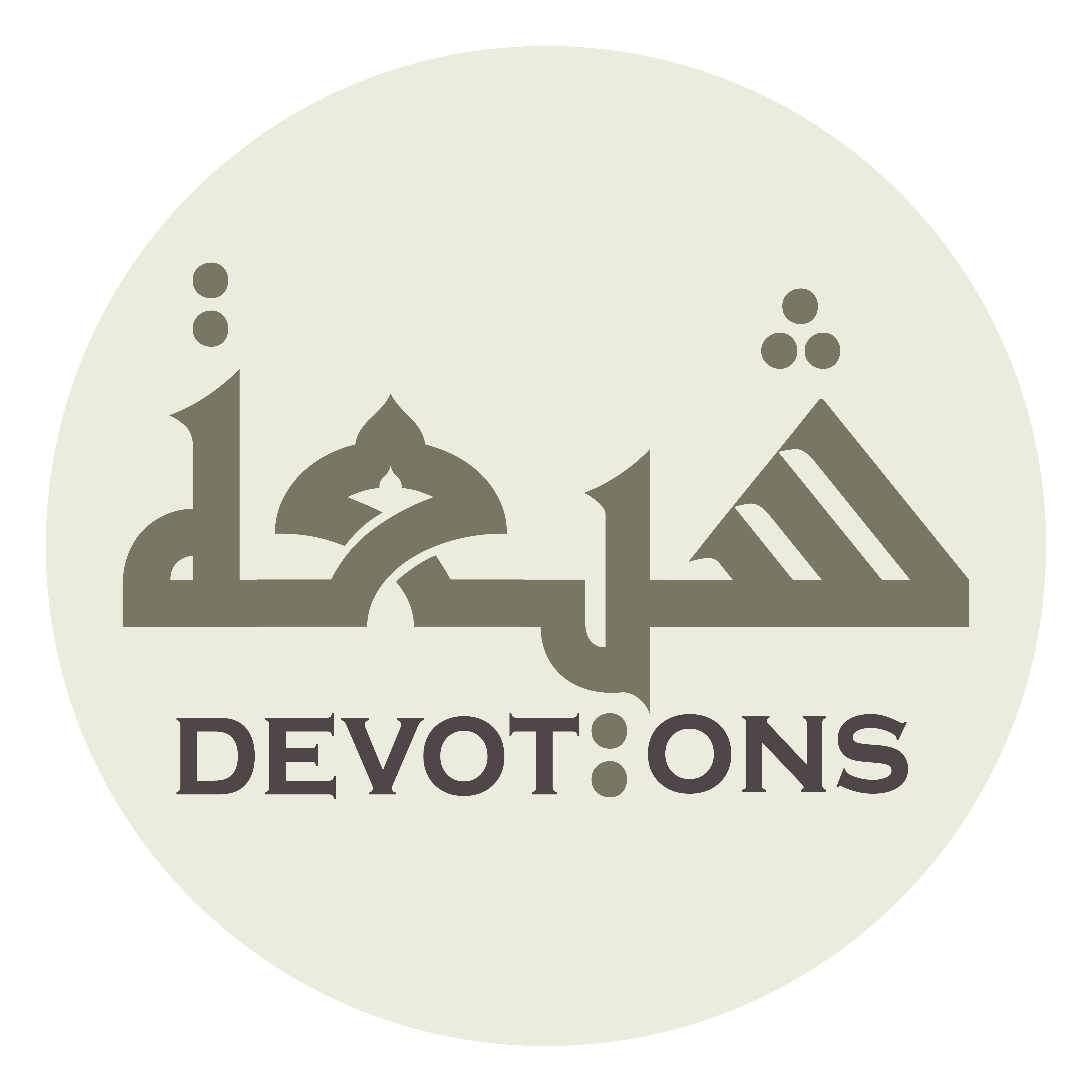 سُبْحَانَكَ سَبِيلُكَ جَدَدٌ وَ أَمْرُكَ رَشَدٌ وَ أَنْتَ حَيٌّ صَمَدٌ

subḥānaka sabīluka jadadun wa amruka rashadun wa anta ḥayyun ṣamad

Glory be to You! Your path is smooth ground, Your command right guidance, and You art a living, eternal refuge.
Dua 47 - Sahifat Sajjadiyyah
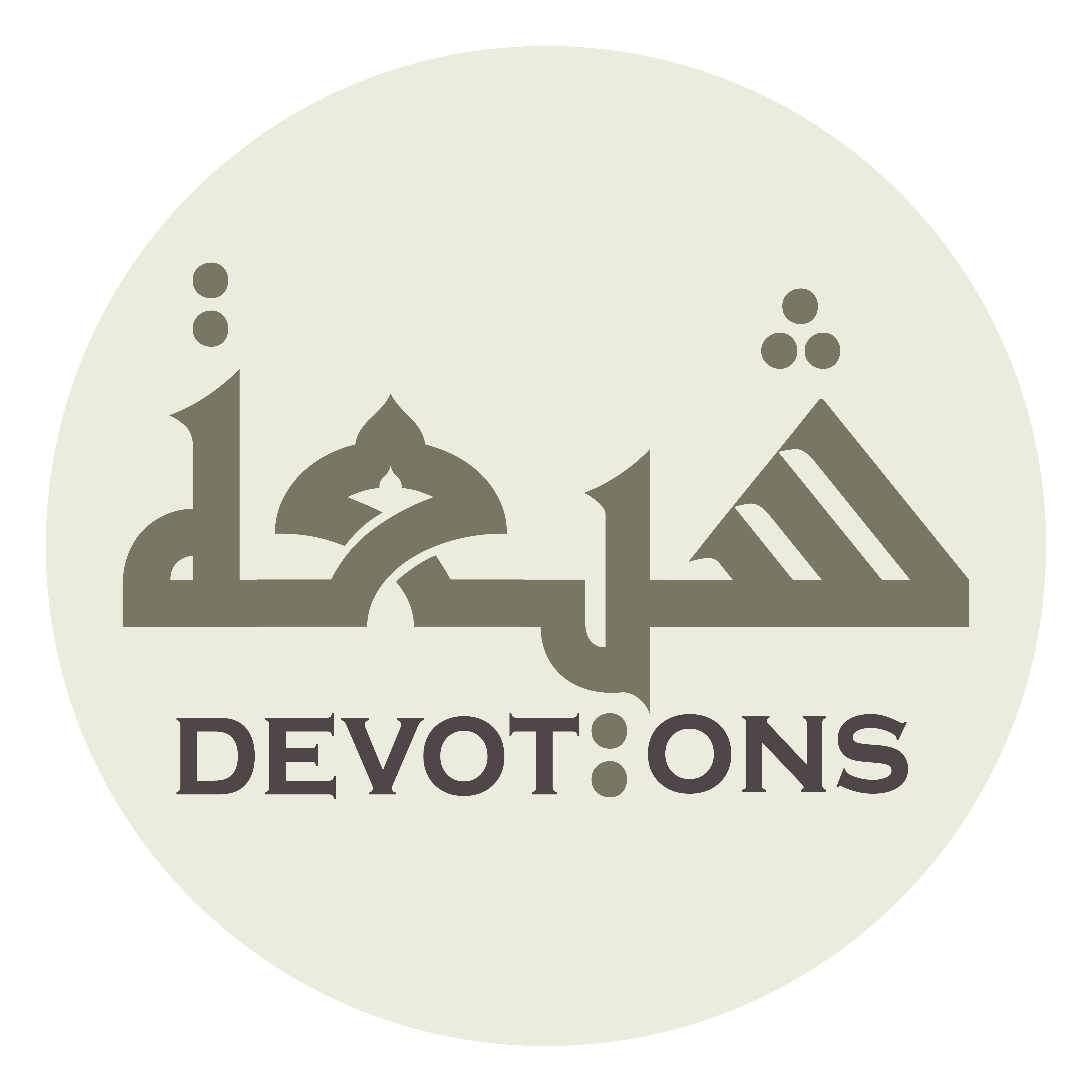 سُبْحَانَكَ قَوْلُكَ حُكْمٌ وَ قَضَاؤُكَ حَتْمٌ وَ إِرَادَتُكَ عَزْمٌ

subḥānaka qawluka ḥukmun wa qaḍa-uka ḥatmun wa irādatuka `azm

Glory be to You! Your word is decisive, Your decree unfailing, Your will resolute.
Dua 47 - Sahifat Sajjadiyyah
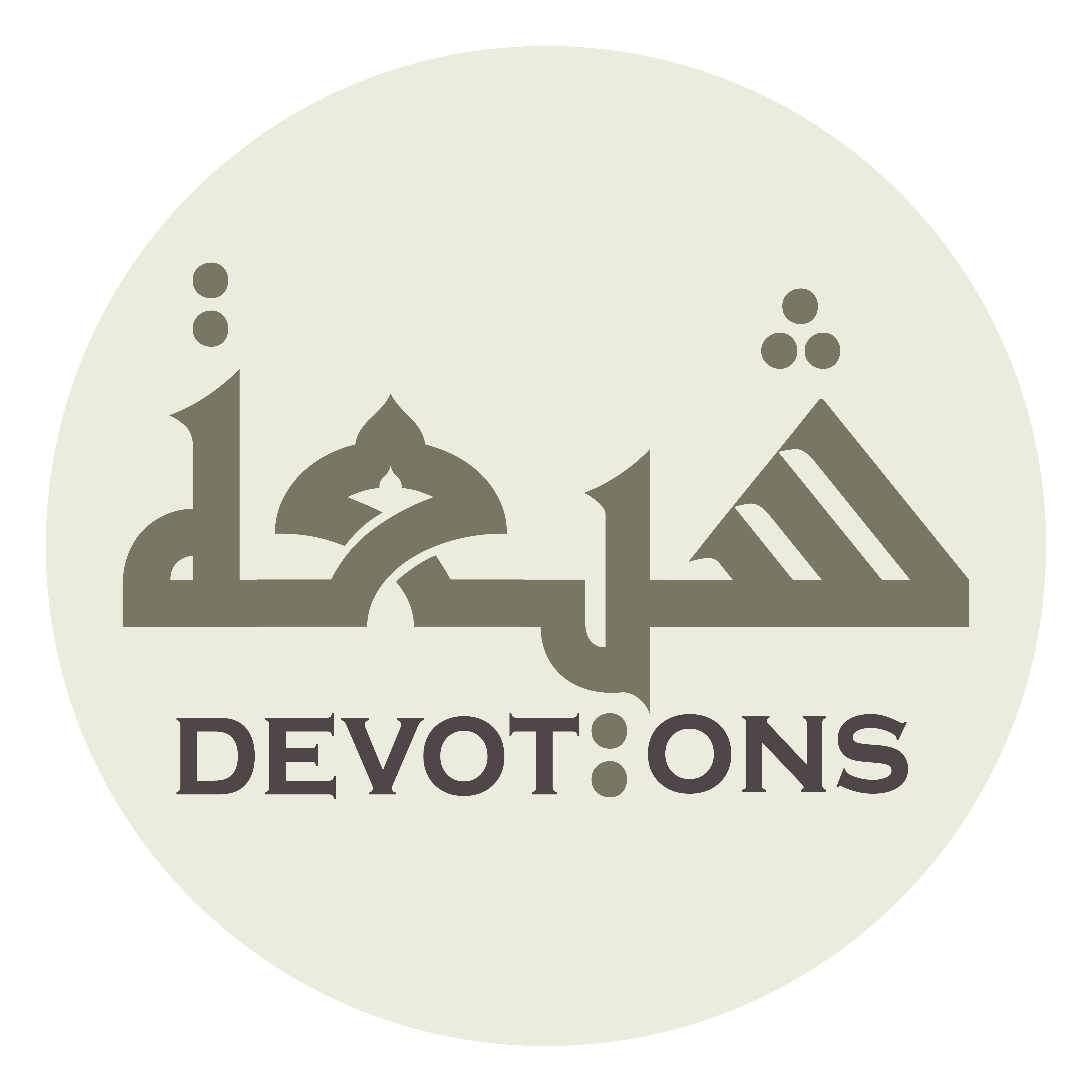 سُبْحَانَكَ لَا رَادَّ لِمَشِيَّتِكَ وَ لَا مُبَدِّلَ لِكَلِمَاتِكَ

subḥānaka lā rādda limashiyyatika wa lā mubaddila likalimātik

Glory be to You! None can reject Your wish, none can change Your words.
Dua 47 - Sahifat Sajjadiyyah
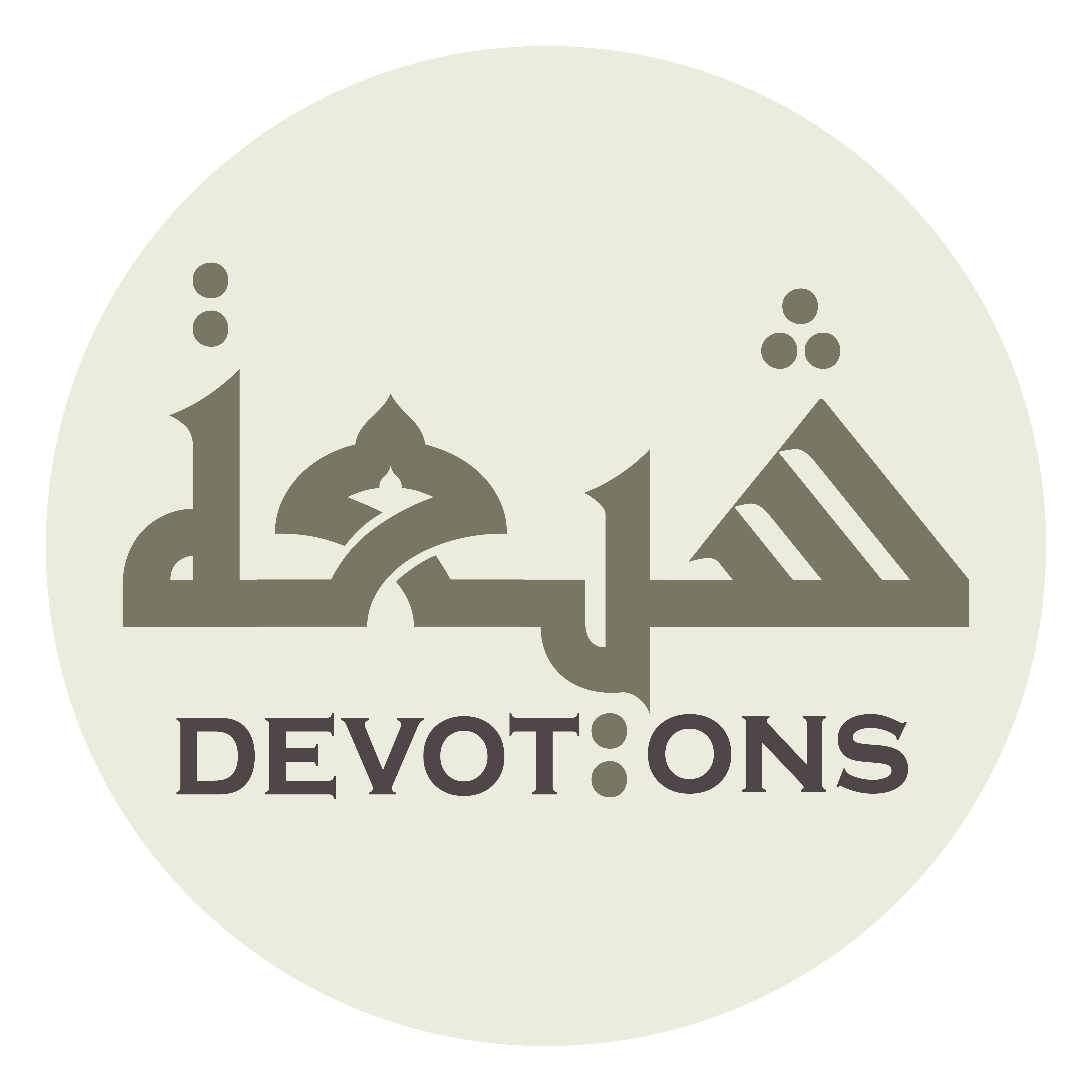 سُبْحَانَكَ بَاهِرَ الْآيَاتِ فَاطِرَ السَّمَاوَاتِ بَارِئَ النَّسَمَاتِ

subḥānaka bāhiral-āyāti fāṭiras samāwāti bāri-an nasamāt

Glory be to You, Outdazzling in signs, Creator of the heavens, Author of the spirits!
Dua 47 - Sahifat Sajjadiyyah
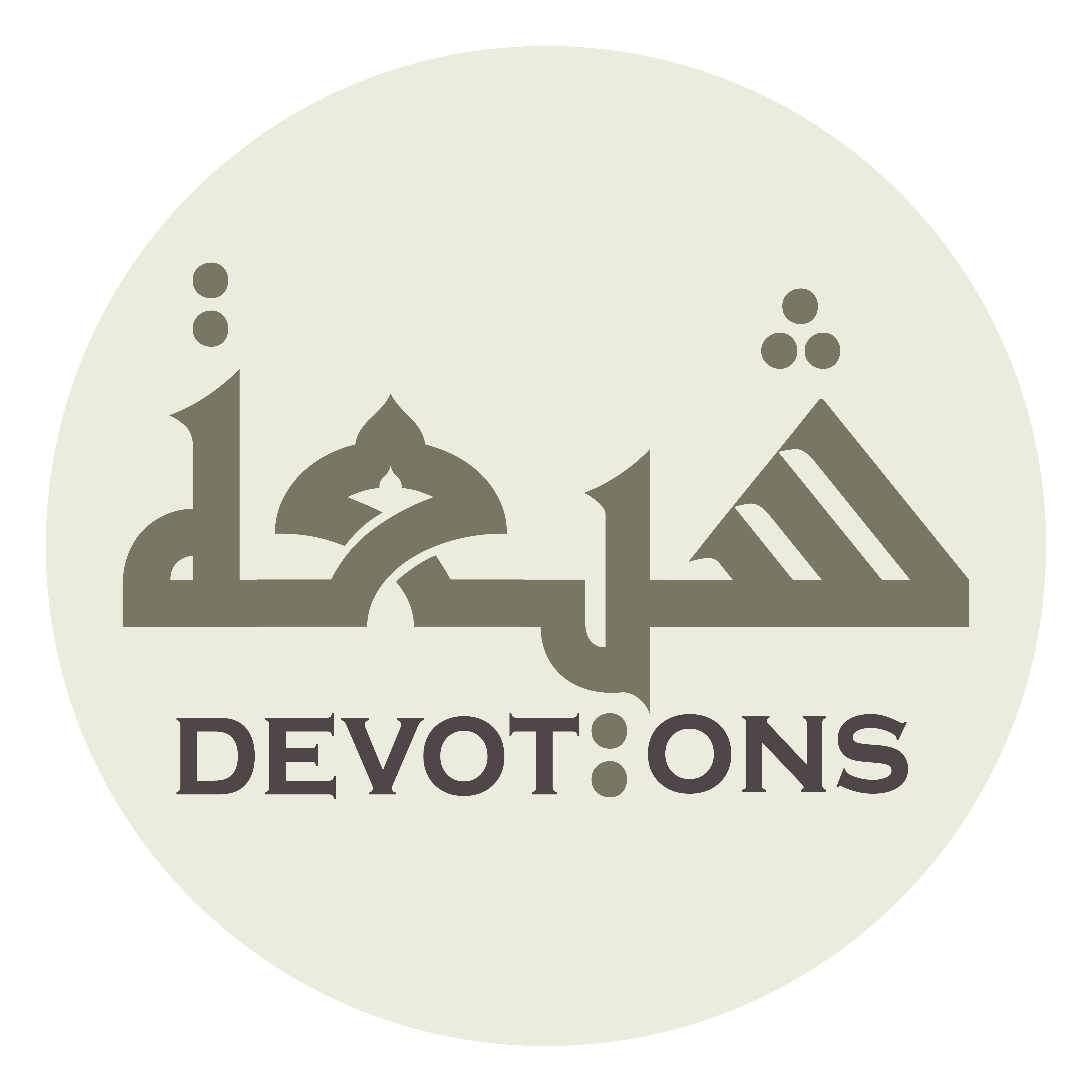 لَكَ الْحَمْدُ حَمْدًا يَدُومُ بِدَوَامِكَ

lakal ḥamdu ḥamdan yadūmu bidawāmik

To You belongs praise, a praise that will be permanent with Your permanence!
Dua 47 - Sahifat Sajjadiyyah
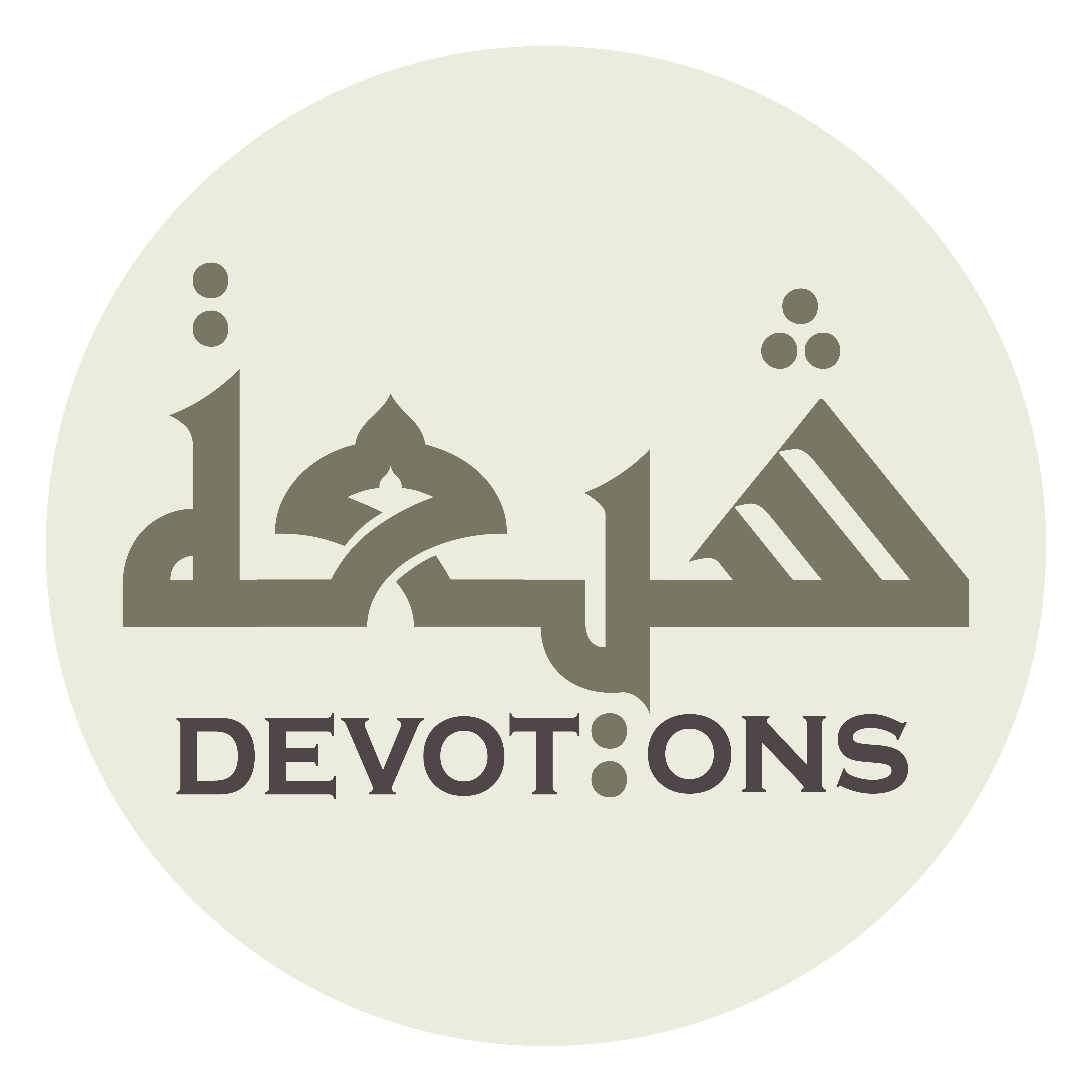 وَ لَكَ الْحَمْدُ حَمْدًا خَالِدًا بِنِعْمَتِكَ

wa lakal ḥamdu ḥamdan khālidan bini`matik

To You belongs praise, a praise everlasting through Your favour!
Dua 47 - Sahifat Sajjadiyyah
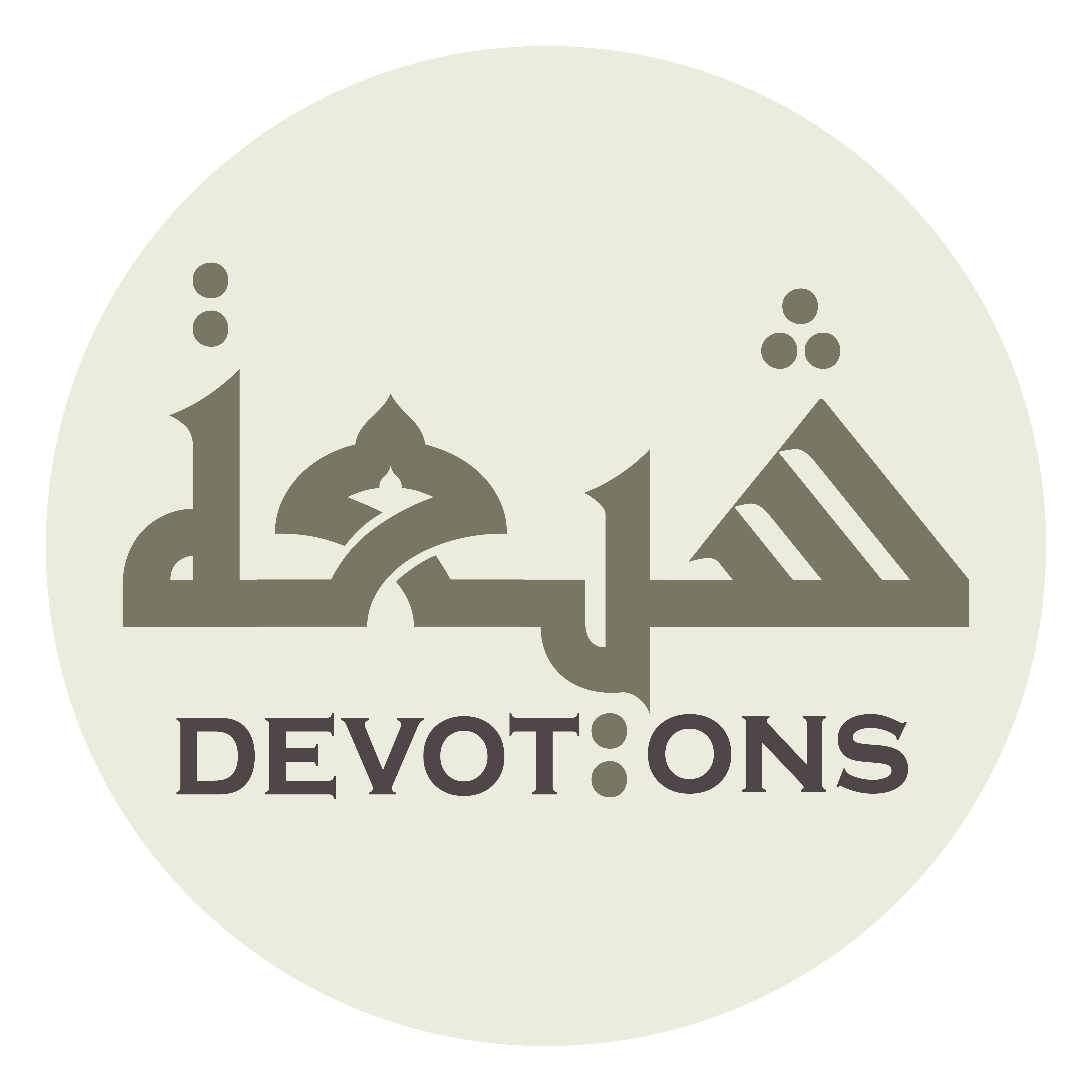 وَ لَكَ الْحَمْدُ حَمْدًا يُوَازِيْ صُنْعَكَ

wa lakal ḥamdu ḥamdan yuwāzī ṣun`ak

To You belongs praise, a praise that will parallel Your benefaction!
Dua 47 - Sahifat Sajjadiyyah
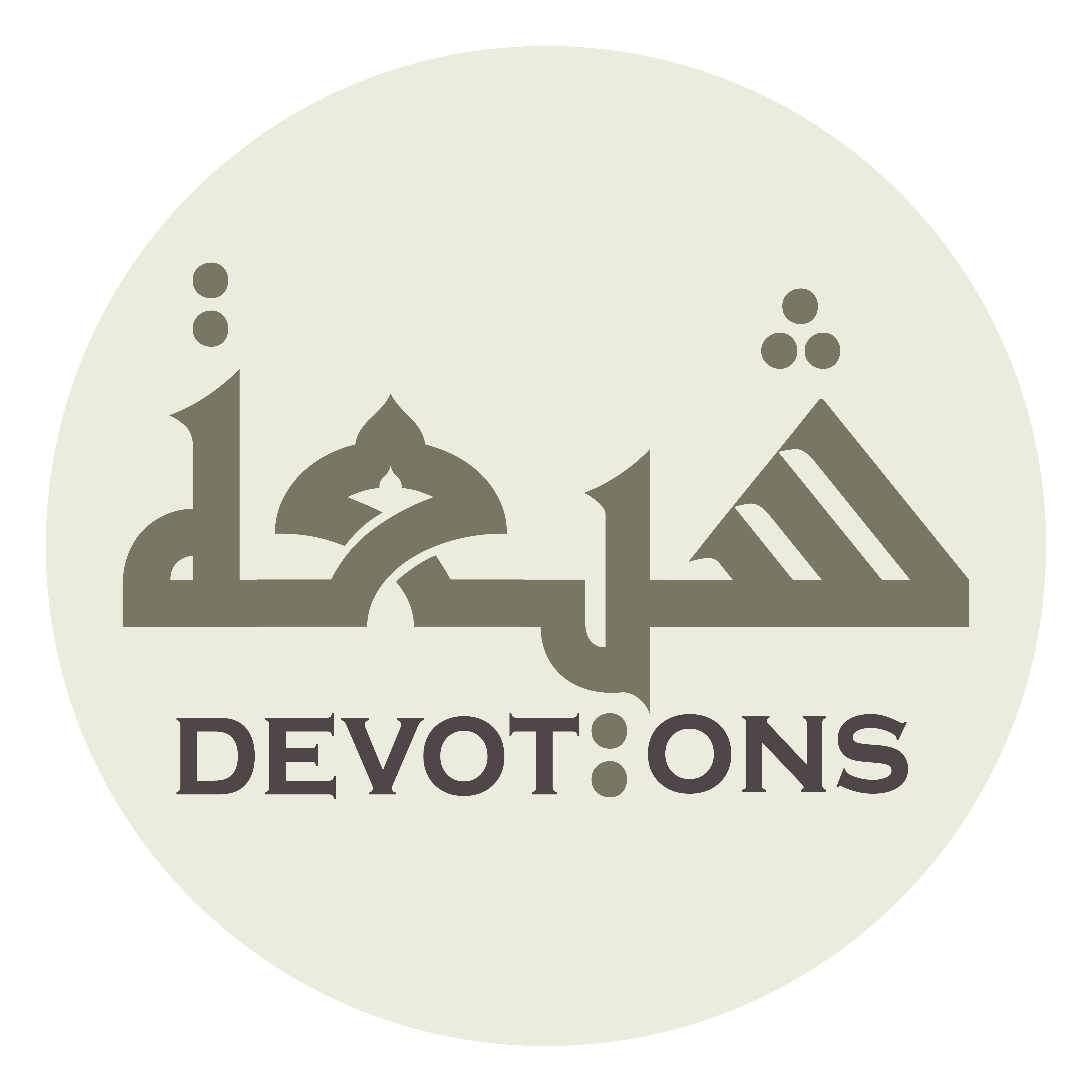 وَ لَكَ الْحَمْدُ حَمْدًا يَزِيدُ عَلَى رِضَاكَ

wa lakal ḥamdu ḥamdan yazīdu `alā riḍāk

To You belongs praise, a praise that will increase Your good pleasure!
Dua 47 - Sahifat Sajjadiyyah
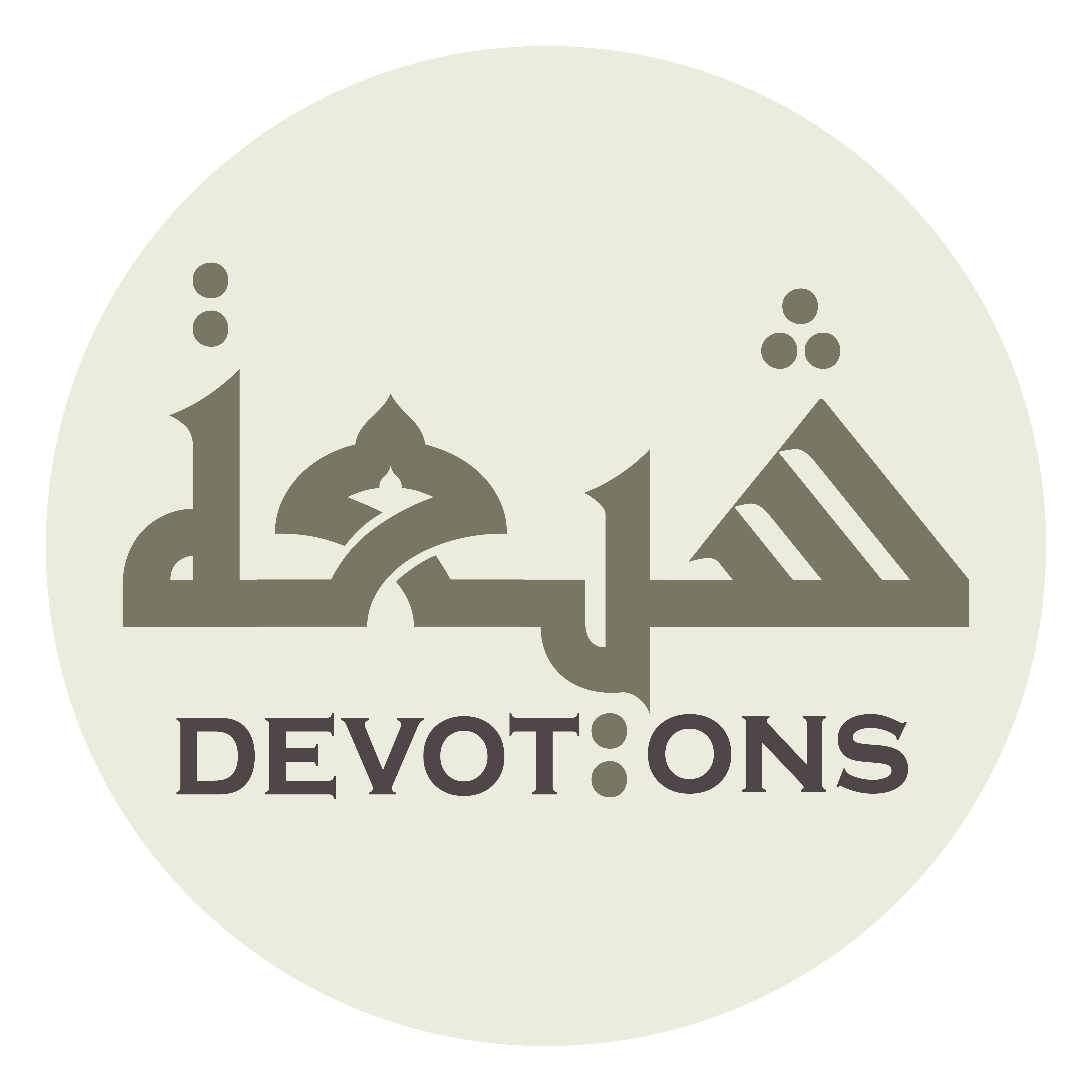 وَ لَكَ الْحَمْدُ حَمْدًا مَعَ حَمْدِ كُلِّ حَامِدٍ

wa lakal ḥamdu ḥamdan ma`a ḥamdi kulli ḥāmid

To You belongs praise, a praise along with the praise of every praiser
Dua 47 - Sahifat Sajjadiyyah
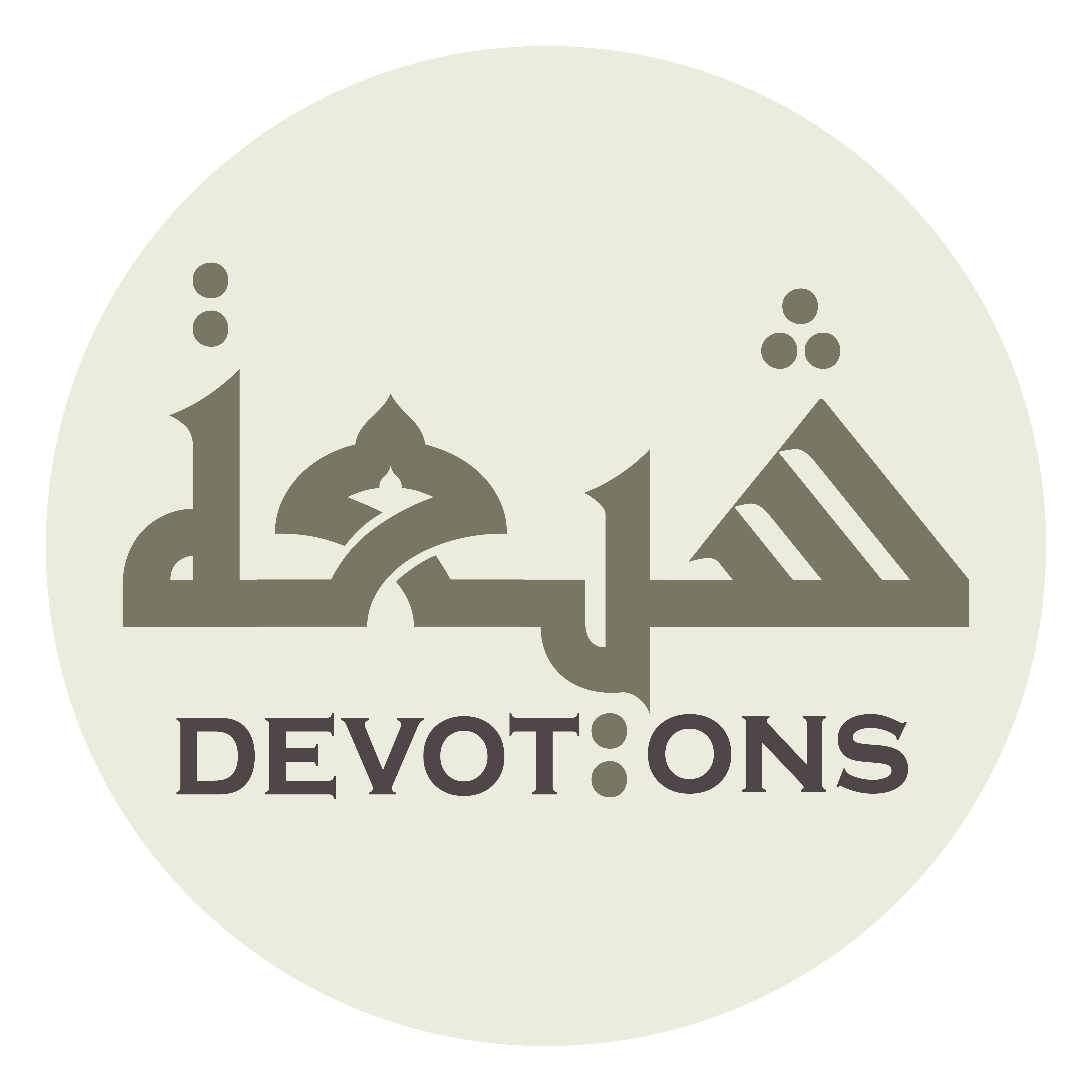 وَ شُكْرًا يَقْصُرُ عَنْهُ شُكْرُ كُلِّ شَاكِرٍ

wa shukran yaqṣuru `anhu shukru kulli shākir

and a thanksgiving before which falls short the thanksgiving of every thanksgiver;
Dua 47 - Sahifat Sajjadiyyah
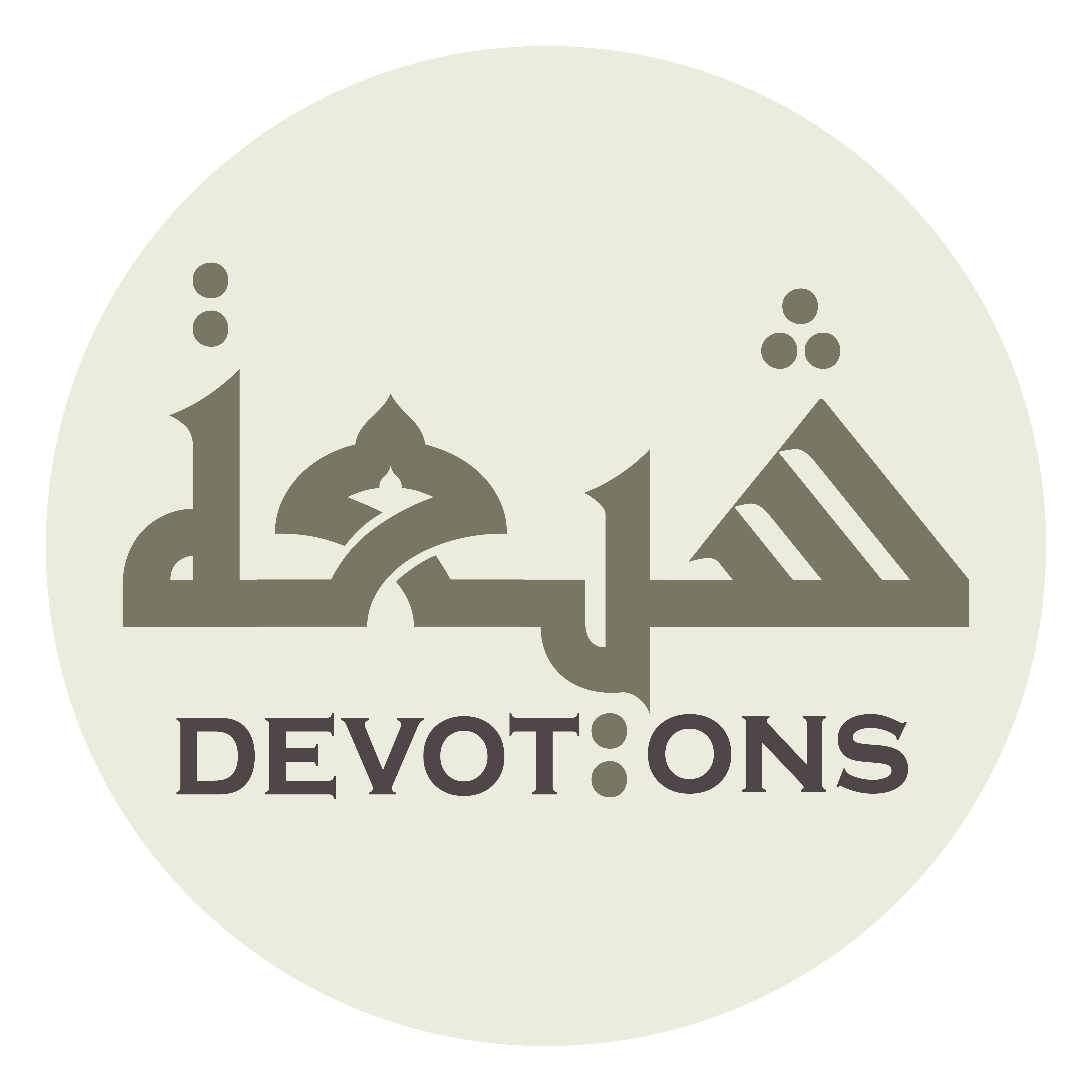 حَمْدًا لَا يَنْبَغِيْ إِلَّا لَكَ

ḥamdan lā yanbaghī illā lak

a praise which is suitable for none but You
Dua 47 - Sahifat Sajjadiyyah
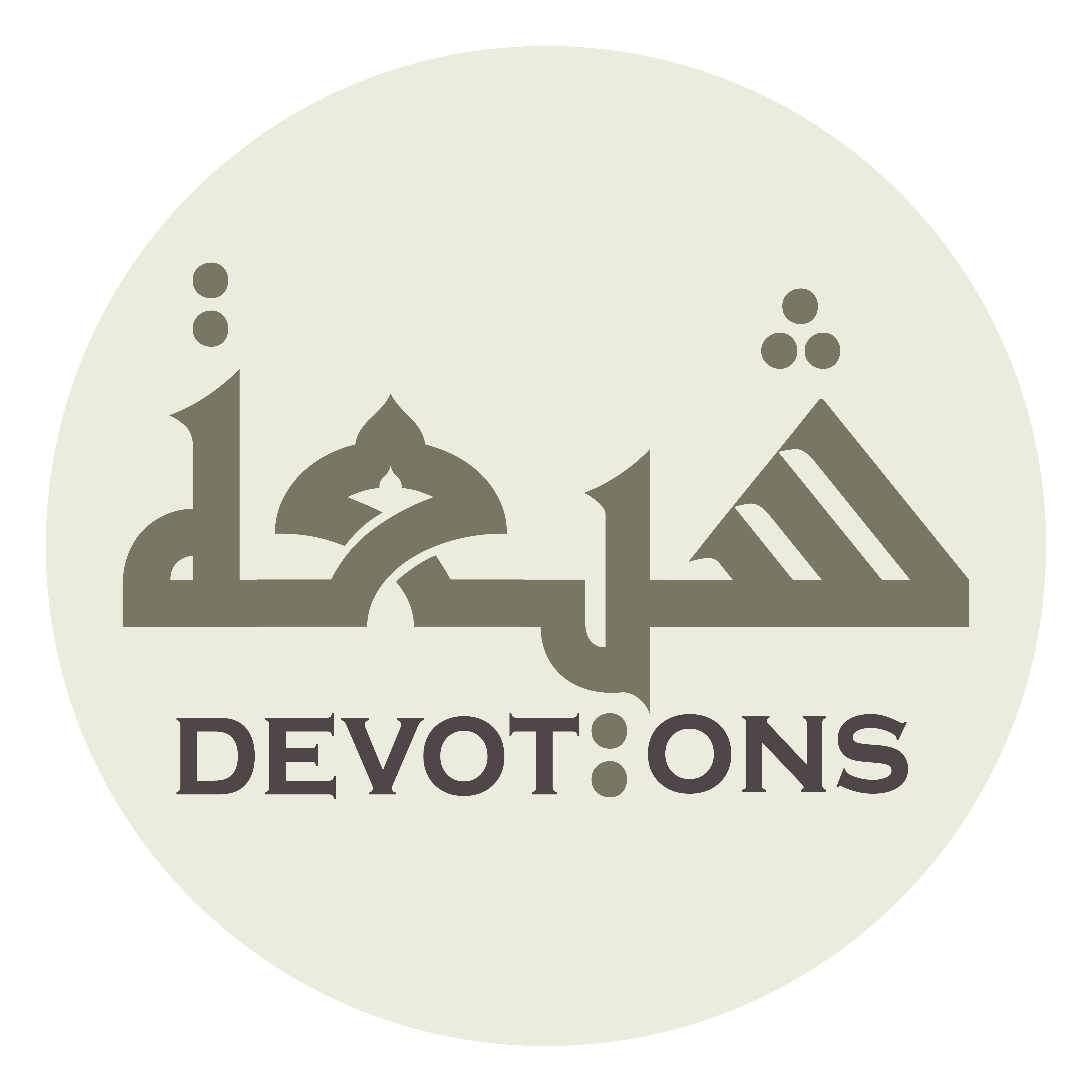 وَ لَا يُتَقَرَّبُ بِهِ إِلَّا إِلَيْكَ

wa lā yutaqarrabu bihi illā ilayk

and through which nearness is sought to none but You;
Dua 47 - Sahifat Sajjadiyyah
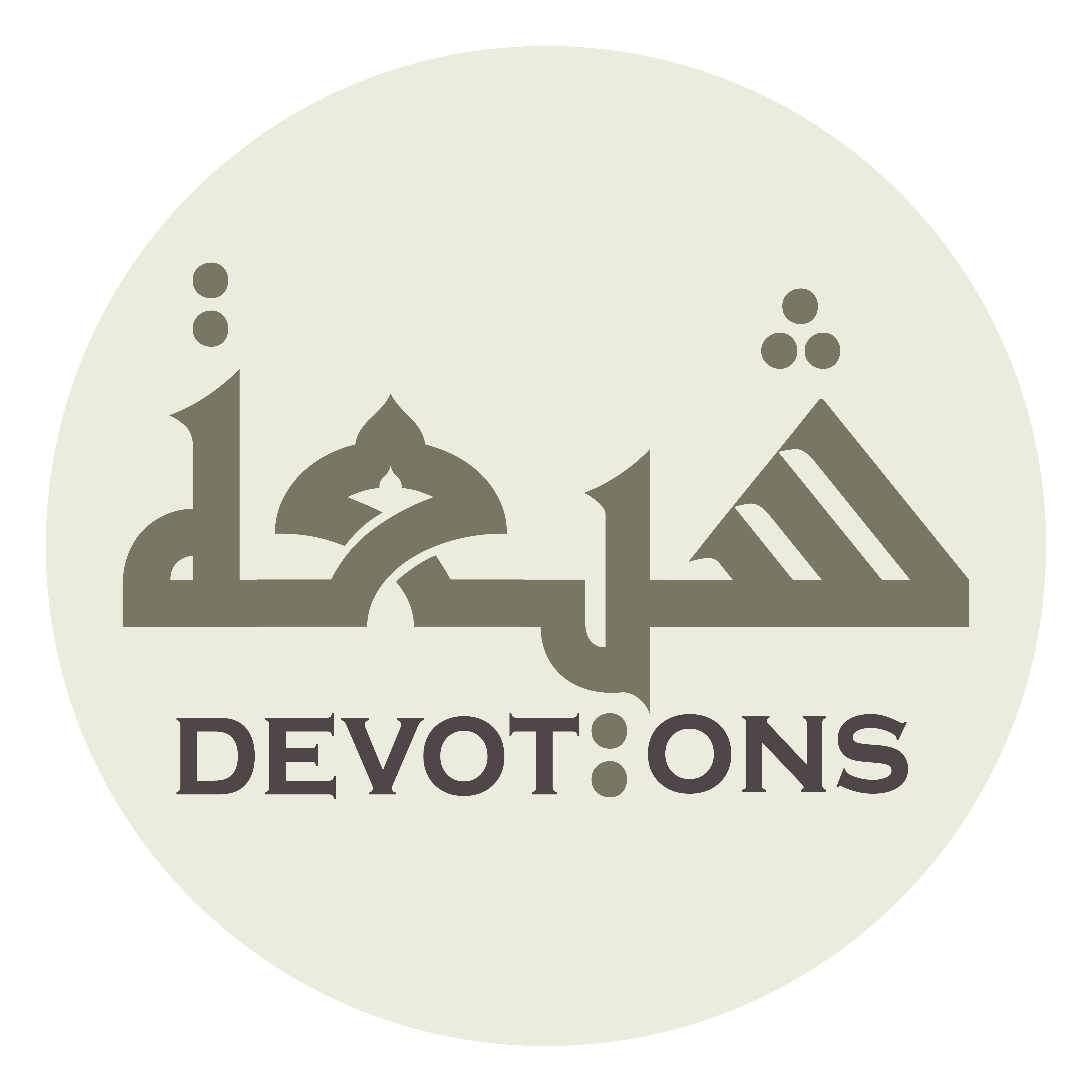 حَمْدًا يُسْتَدَامُ بِهِ الْأَوَّلُ

ḥamdan yustadāmu bihil awwal

a praise which will make permanent the first [bounty]
Dua 47 - Sahifat Sajjadiyyah
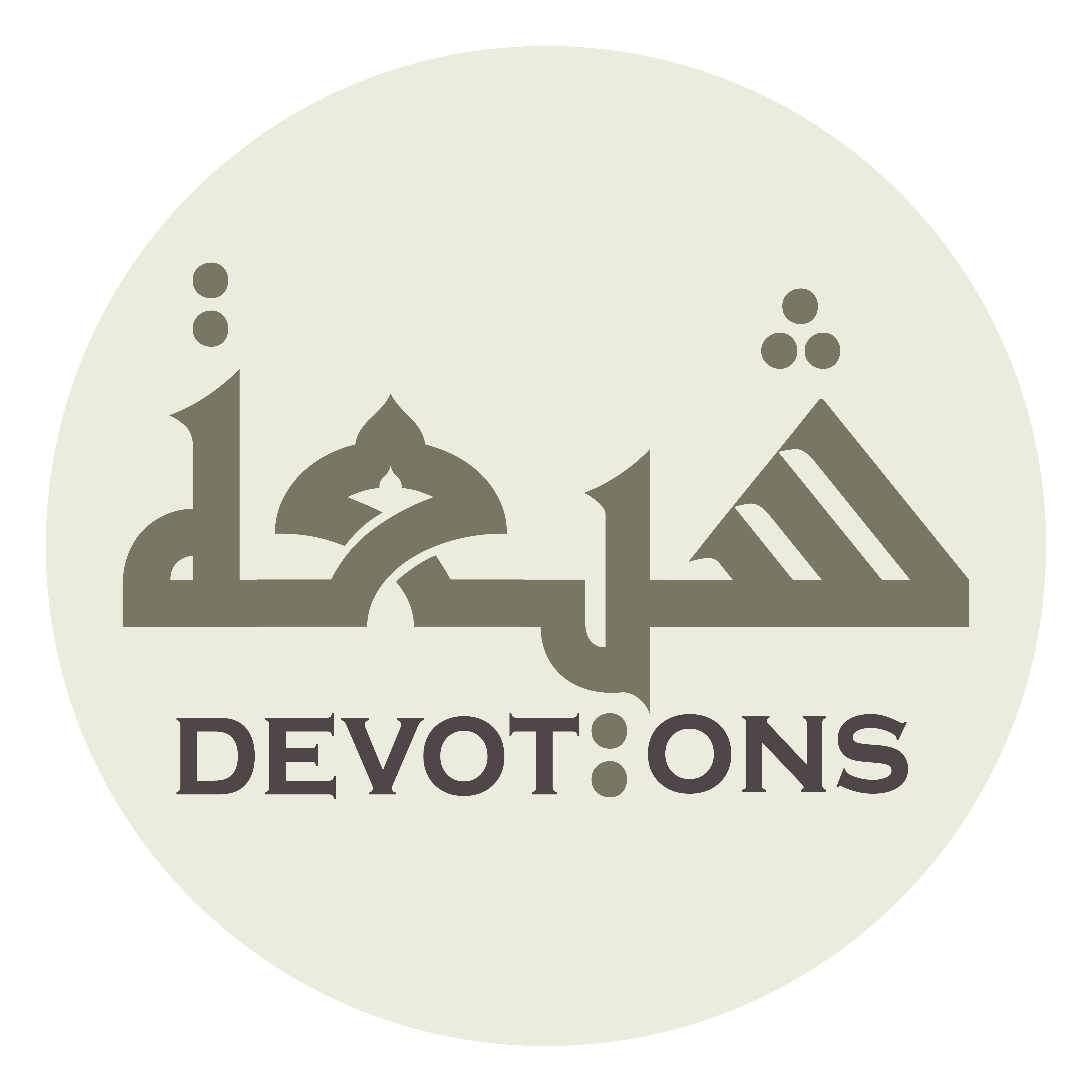 وَ يُسْتَدْعَى بِهِ دَوَامُ الْآخِرِ

wa yustad`ā bihi dawāmul-ākhir

and call forth the permanence of the last;
Dua 47 - Sahifat Sajjadiyyah
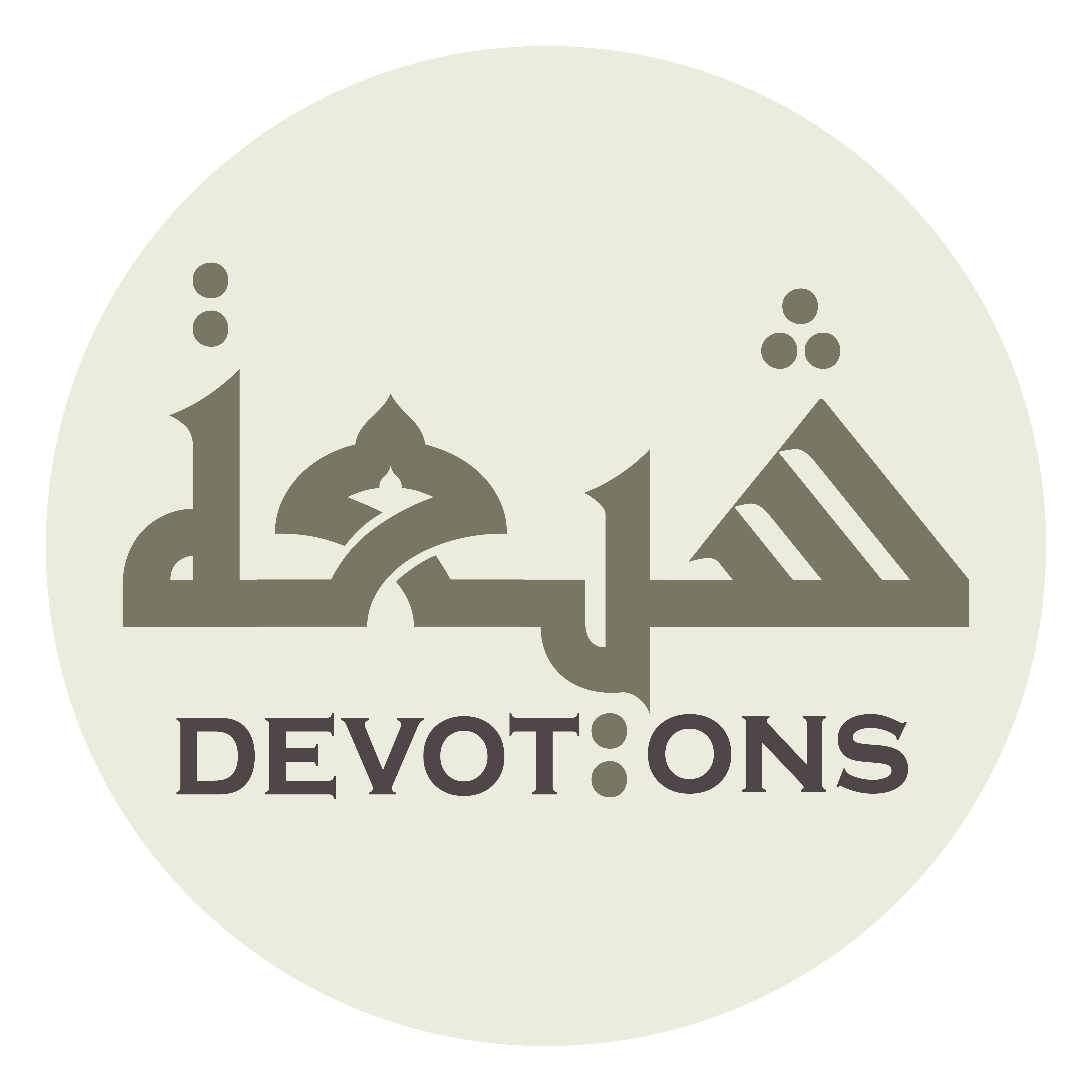 حَمْدًا يَتَضَاعَفُ عَلَى كُرُورِ الْأَزْمِنَةِ

ḥamdan yataḍā`afu `alā kurūril azminah

a praise which will multiply through recurrence of times
Dua 47 - Sahifat Sajjadiyyah
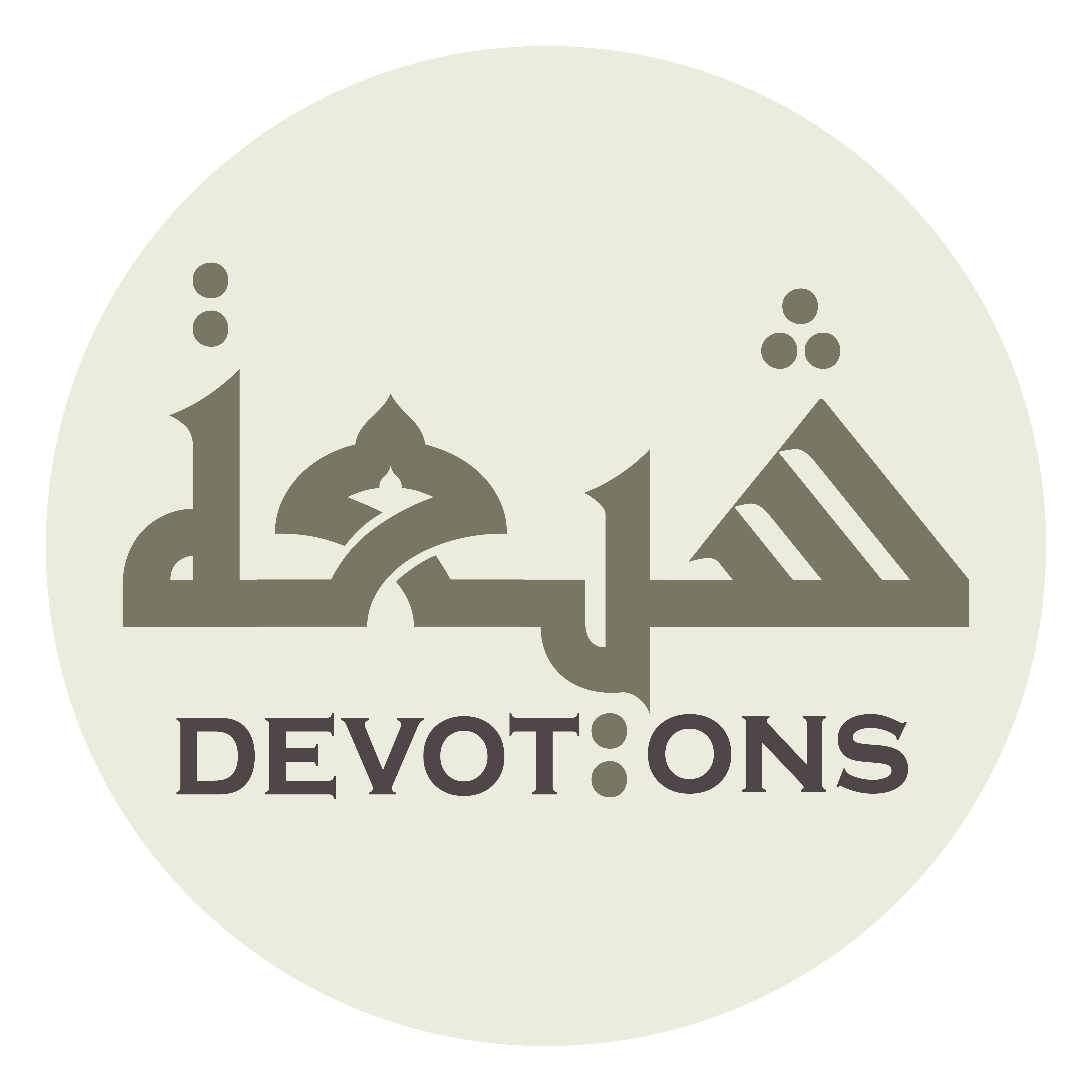 وَ يَتَزَايَدُ أَضْعَافًا مُتَرَادِفَةً

wa yatazāyadu aḍ`āfan mutarādifah

and increase through successive doublings;
Dua 47 - Sahifat Sajjadiyyah
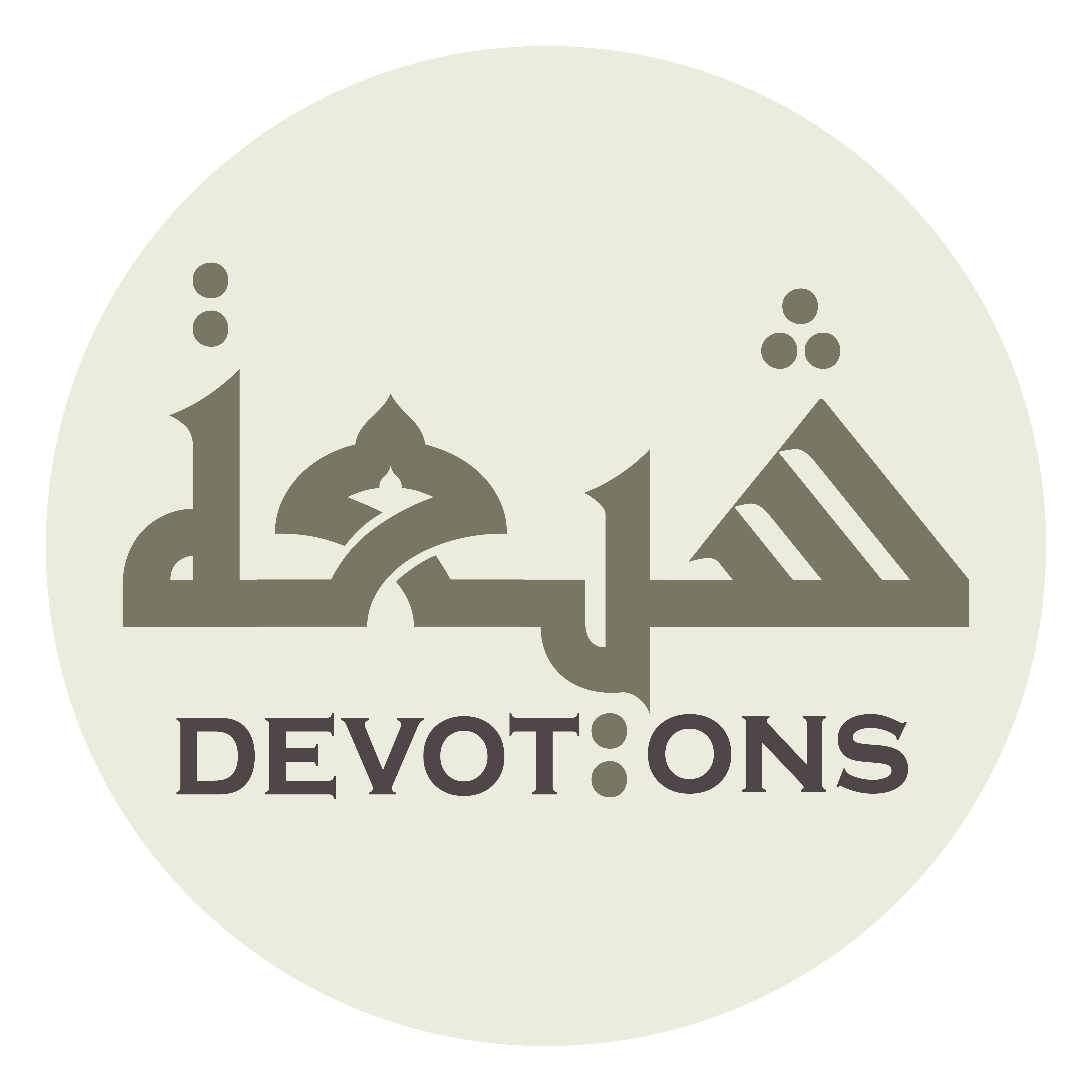 حَمْدًا يَعْجِزُ عَنْ إِحْصَائِهِ الْحَفَظَةُ

ḥamdan ya`jizu `an iḥṣā-ihil ḥafaẓah

a praise which the guardians will not be able to number
Dua 47 - Sahifat Sajjadiyyah
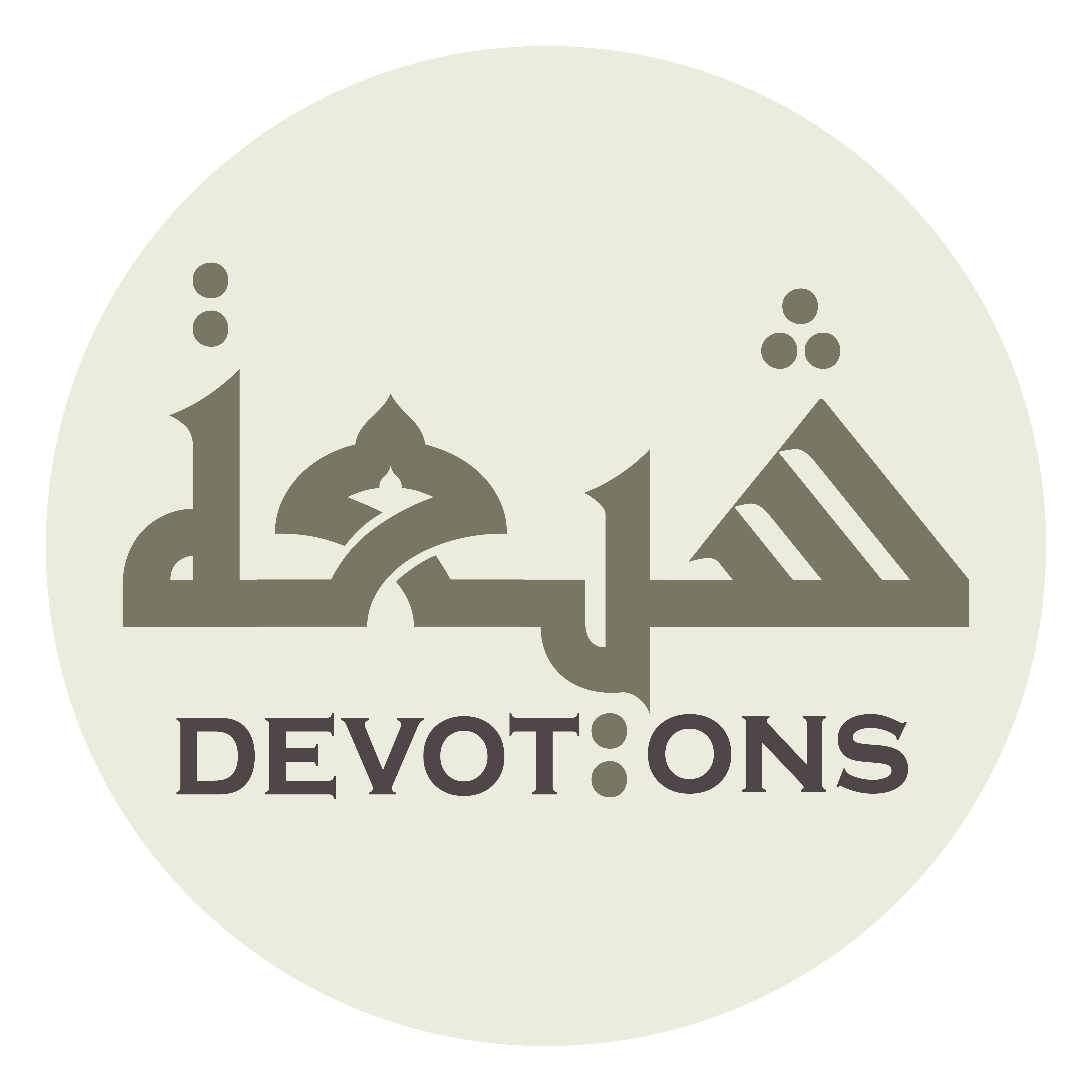 وَ يَزِيدُ عَلَى مَا أَحْصَتْهُ فِيْ كِتَابِكَ الْكَتَبَةُ

wa yazīdu `alā mā aḥṣat-hu fī kitābikal katabah

and which exceeds what the writers number in Your Book;
Dua 47 - Sahifat Sajjadiyyah
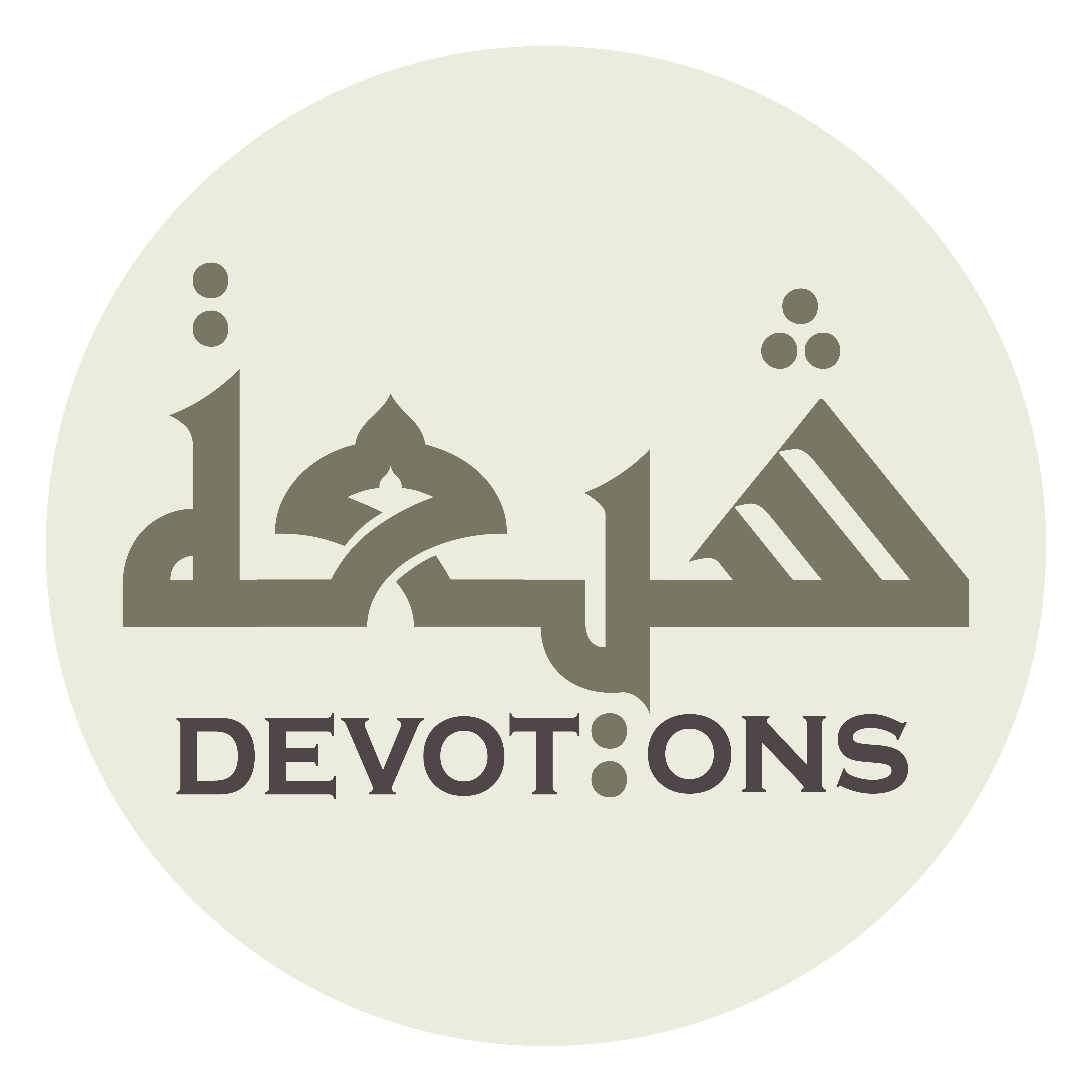 حَمْدًا يُوَازِنُ عَرْشَكَ الْمَجِيدَ

ḥamdan yuwāzinu `ar-shakal majīd

a praise which will counterbalance Your glorious Throne
Dua 47 - Sahifat Sajjadiyyah
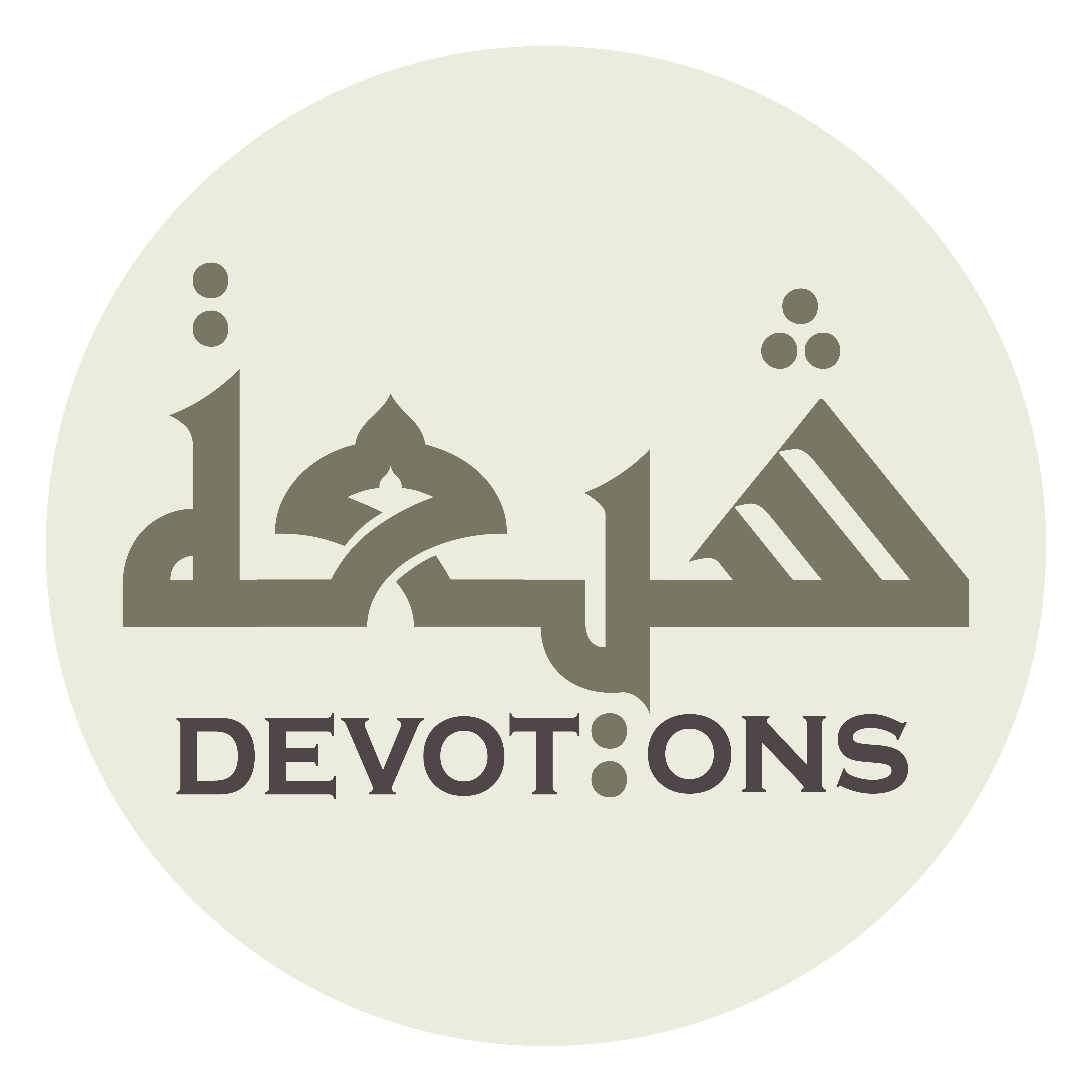 وَ يُعَادِلُ كُرْسِيَّكَ الرَّفِيعَ

wa yu`ādilu kur-siyyakar rafī`

and equal Your elevated Footstool;
Dua 47 - Sahifat Sajjadiyyah
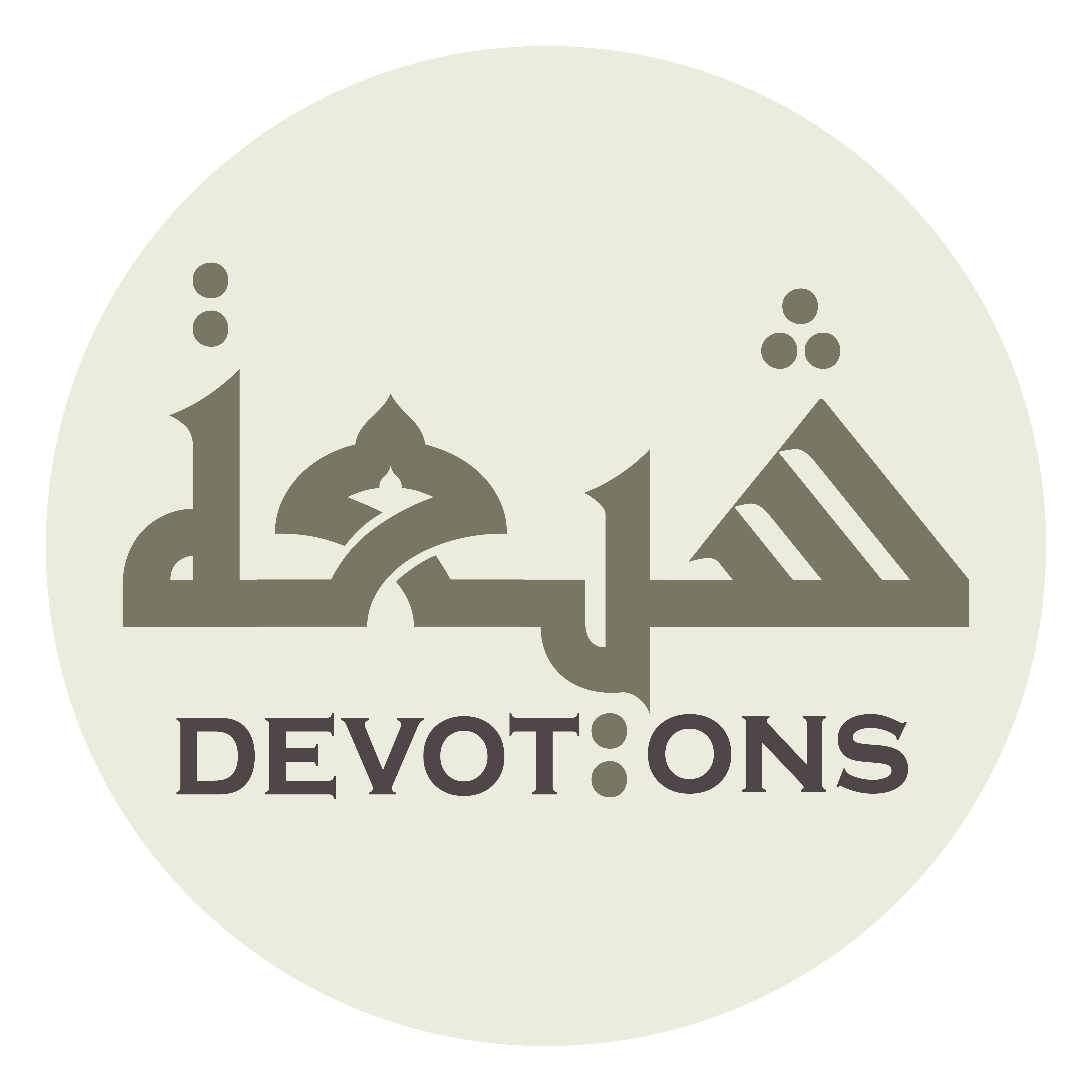 حَمْدًا يَكْمُلُ لَدَيْكَ ثَوَابُهُ

ḥamdan yakmulu ladayka thawābuh

a praise whose reward with You will be complete
Dua 47 - Sahifat Sajjadiyyah
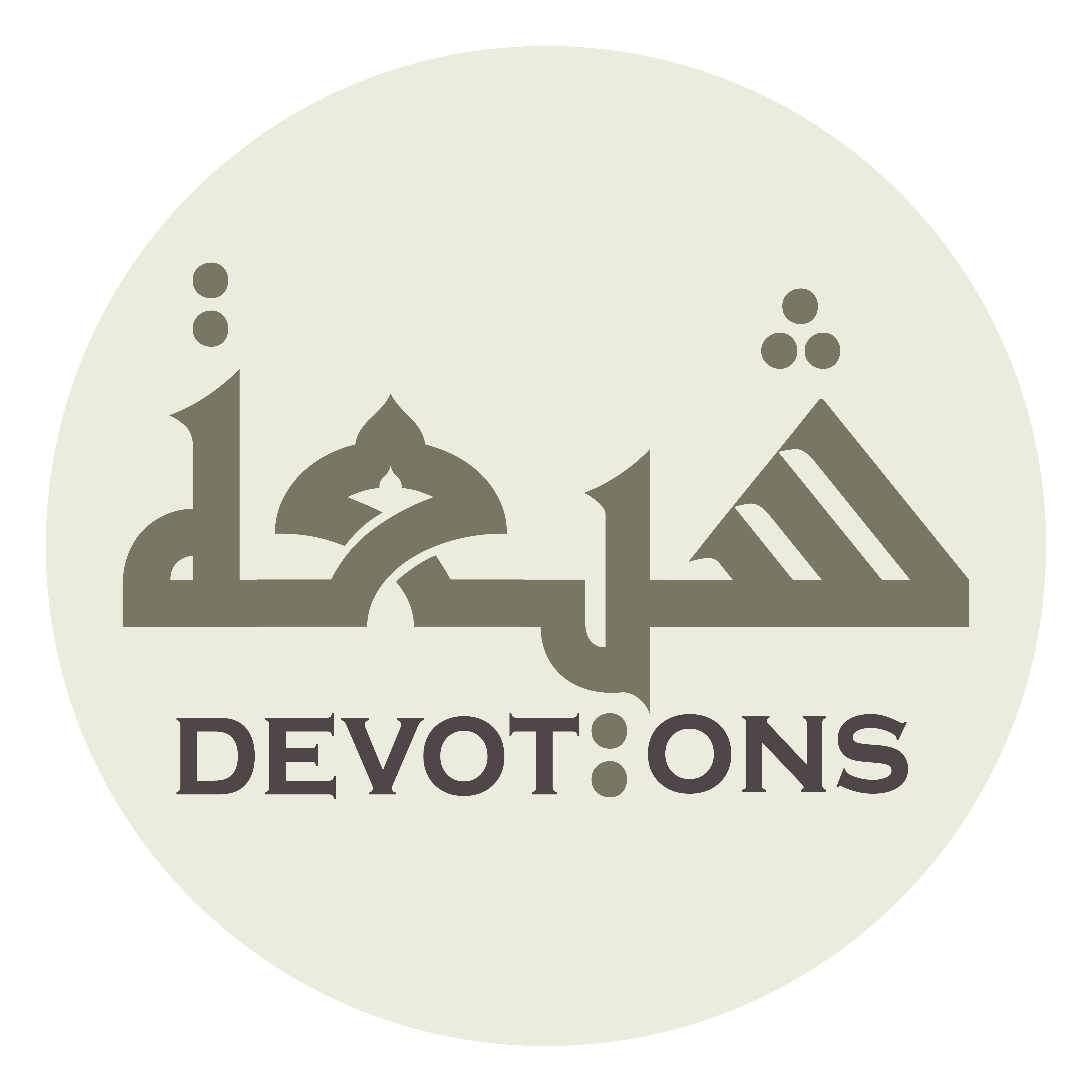 وَ يَسْتَغْرِقُ كُلَّ جَزَاءٍ جَزَاؤُهُ

wa yastaghriqu kulla jazā-in jaza-uh

and whose recompense will comprise every recompense;
Dua 47 - Sahifat Sajjadiyyah
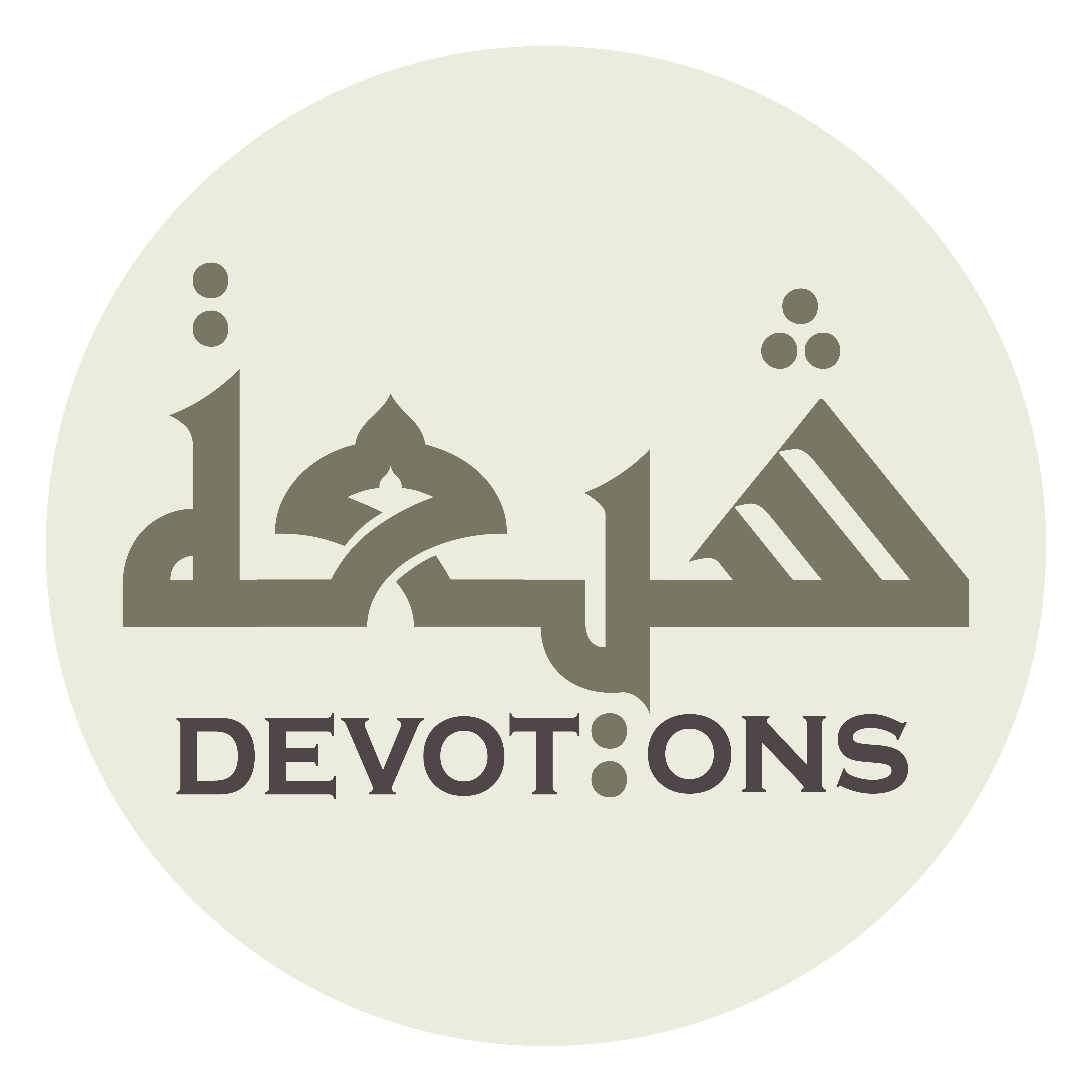 حَمْدًا ظَاهِرُهُ وَفْقٌ لِبَاطِنِهِ

ḥamdan ẓāhiruhu wafqun libāṭinih

a praise whose outward conforms to its inward,
Dua 47 - Sahifat Sajjadiyyah
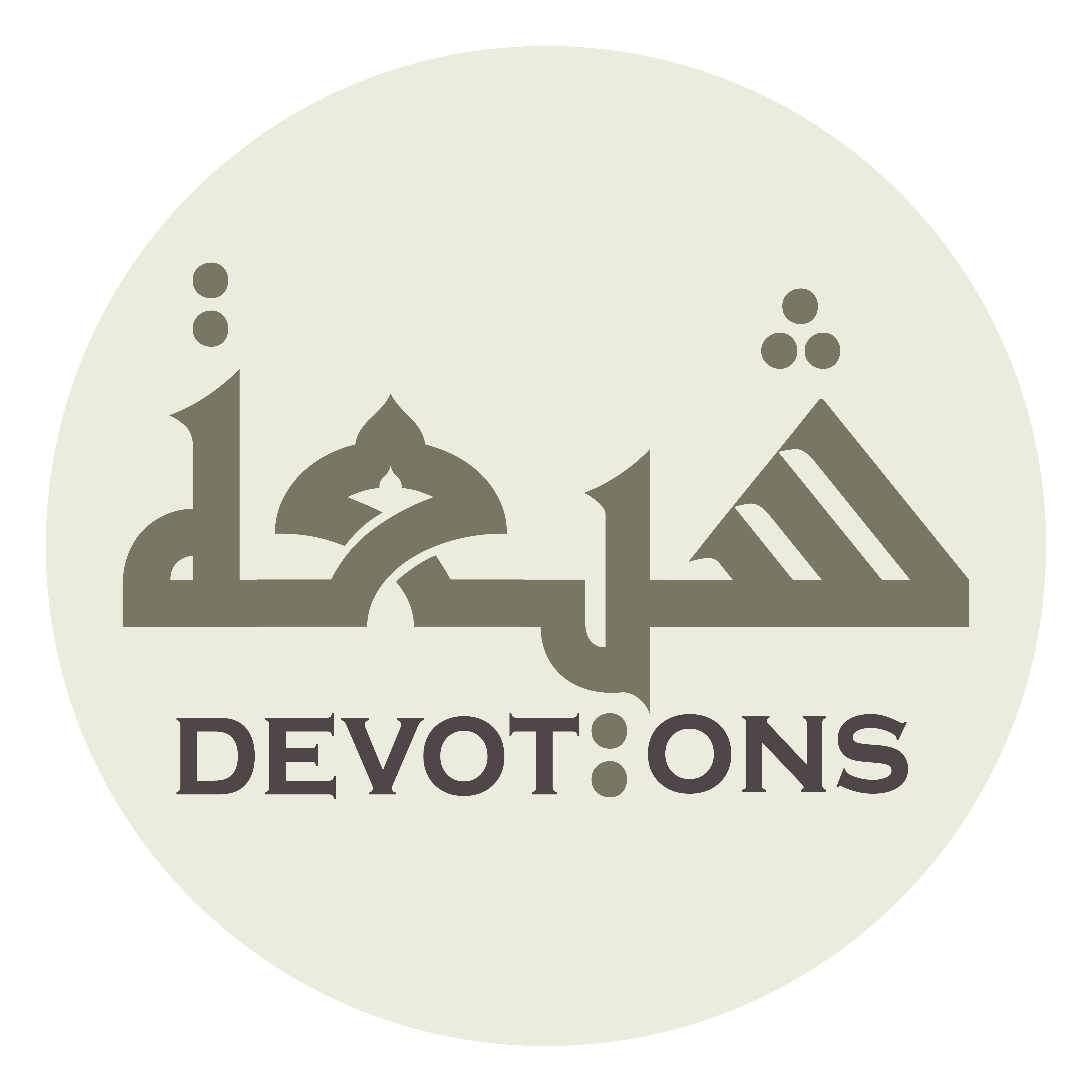 وَ بَاطِنُهُ وَفْقٌ لِصِدْقِ النِّيَّةِ

wa bāṭinuhu wafqun liṣidqin niyyah

and whose inward conforms to correct intention;
Dua 47 - Sahifat Sajjadiyyah
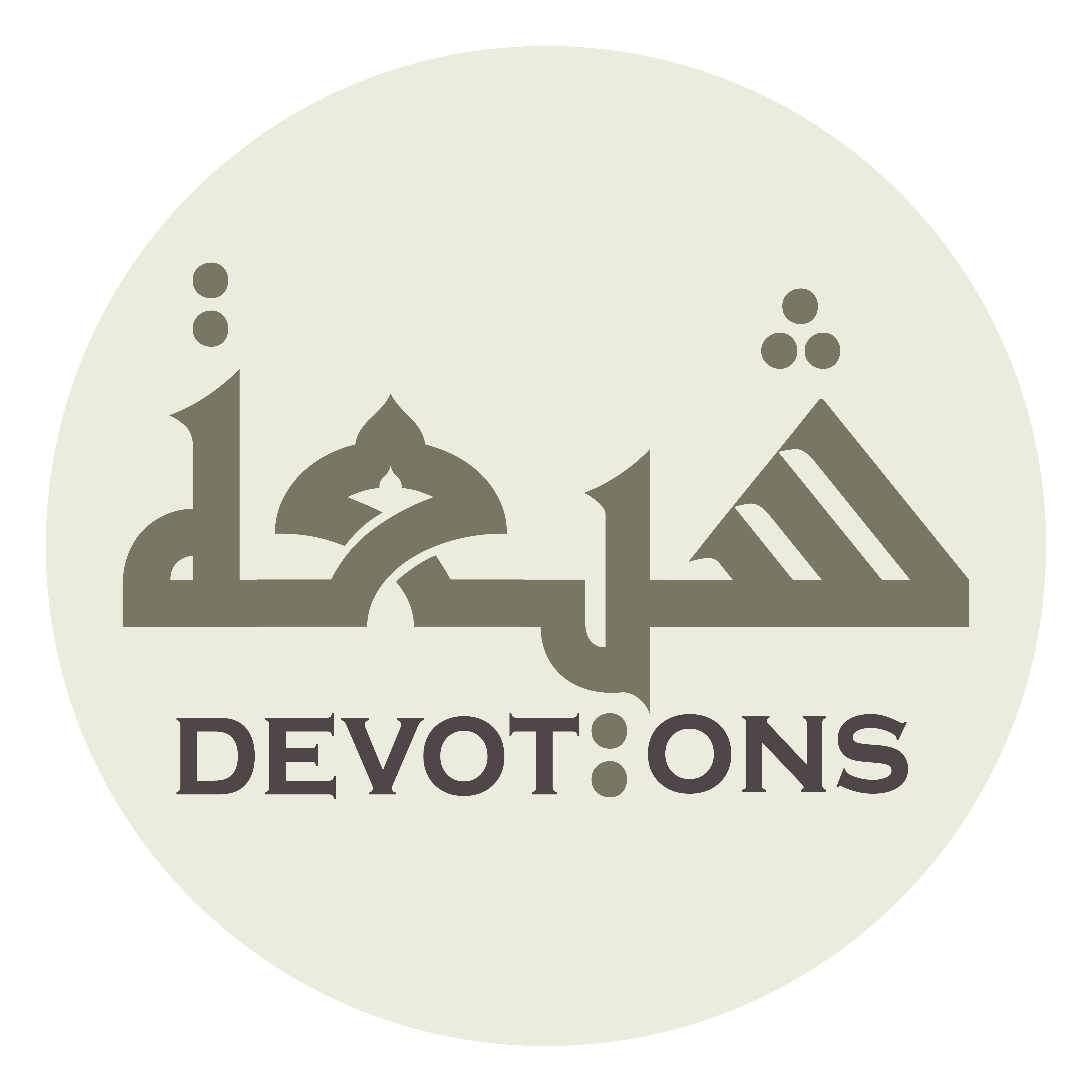 حَمْدًا لَمْ يَحْمَدْكَ خَلْقٌ مِثْلَهُ

ḥamdan lam yaḥmadka khalqun mithlah

a praise with whose like no creature has praised You
Dua 47 - Sahifat Sajjadiyyah
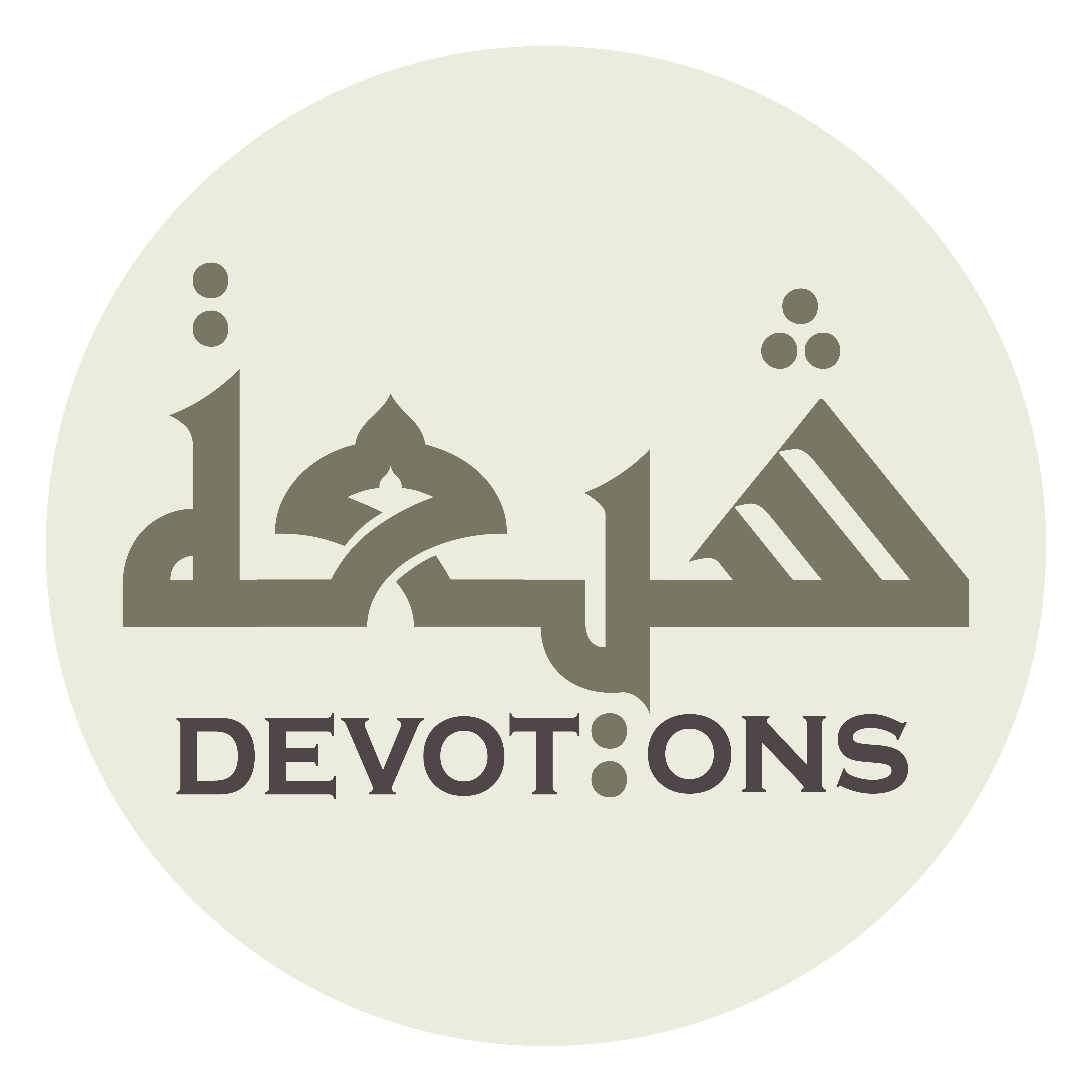 وَ لَا يَعْرِفُ أَحَدٌ سِوَاكَ فَضْلَهُ

wa lā ya`rifu aḥadun siwāka faḍlah

and whose excellence none knows but Thou;
Dua 47 - Sahifat Sajjadiyyah
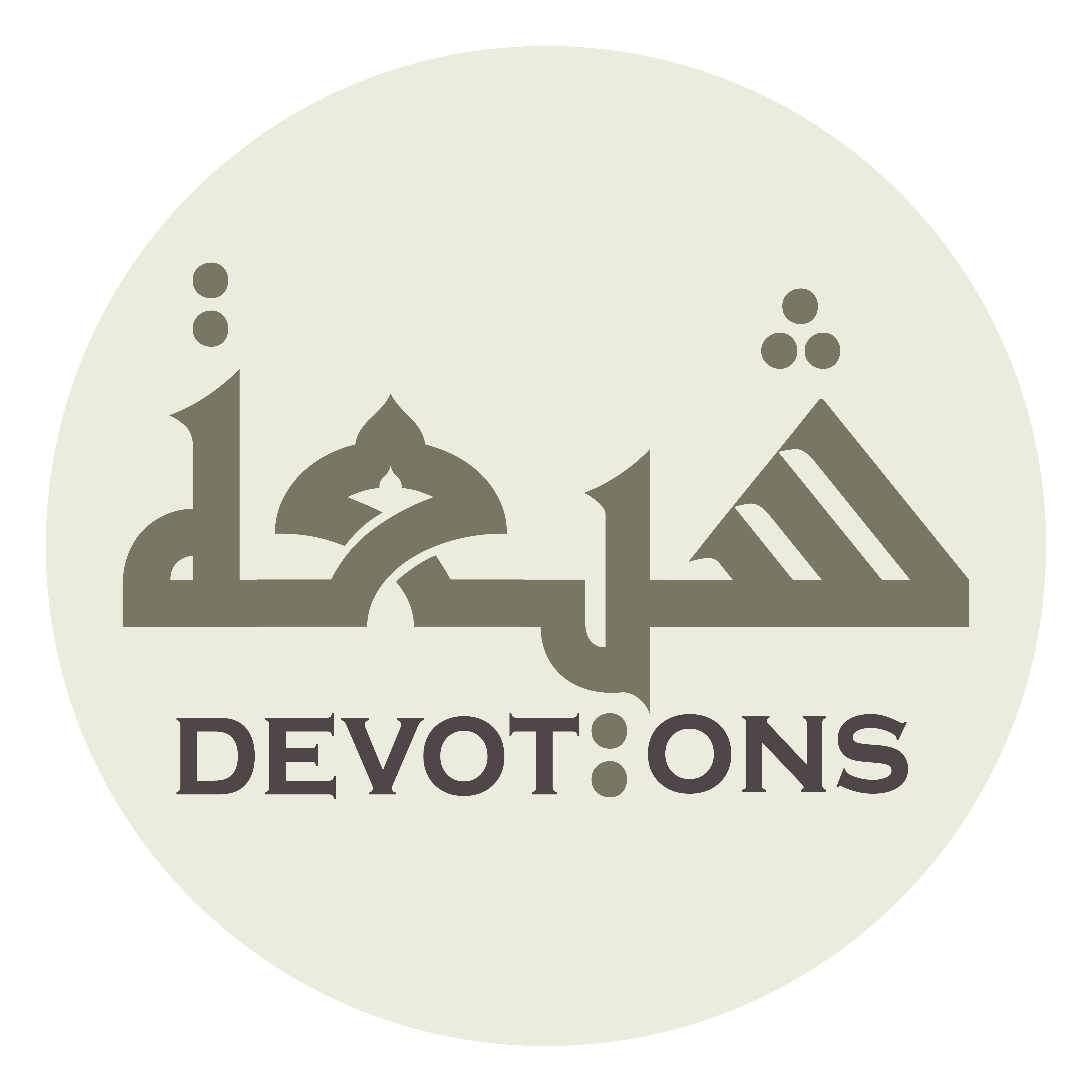 حَمْدًا يُعَانُ مَنِ اجْتَهَدَ فِيْ تَعْدِيْدِهِ

ḥamdan yu`ānu manijtahada fī ta`dīdih

a praise in which he who strives to multiply Your praise will be helped
Dua 47 - Sahifat Sajjadiyyah
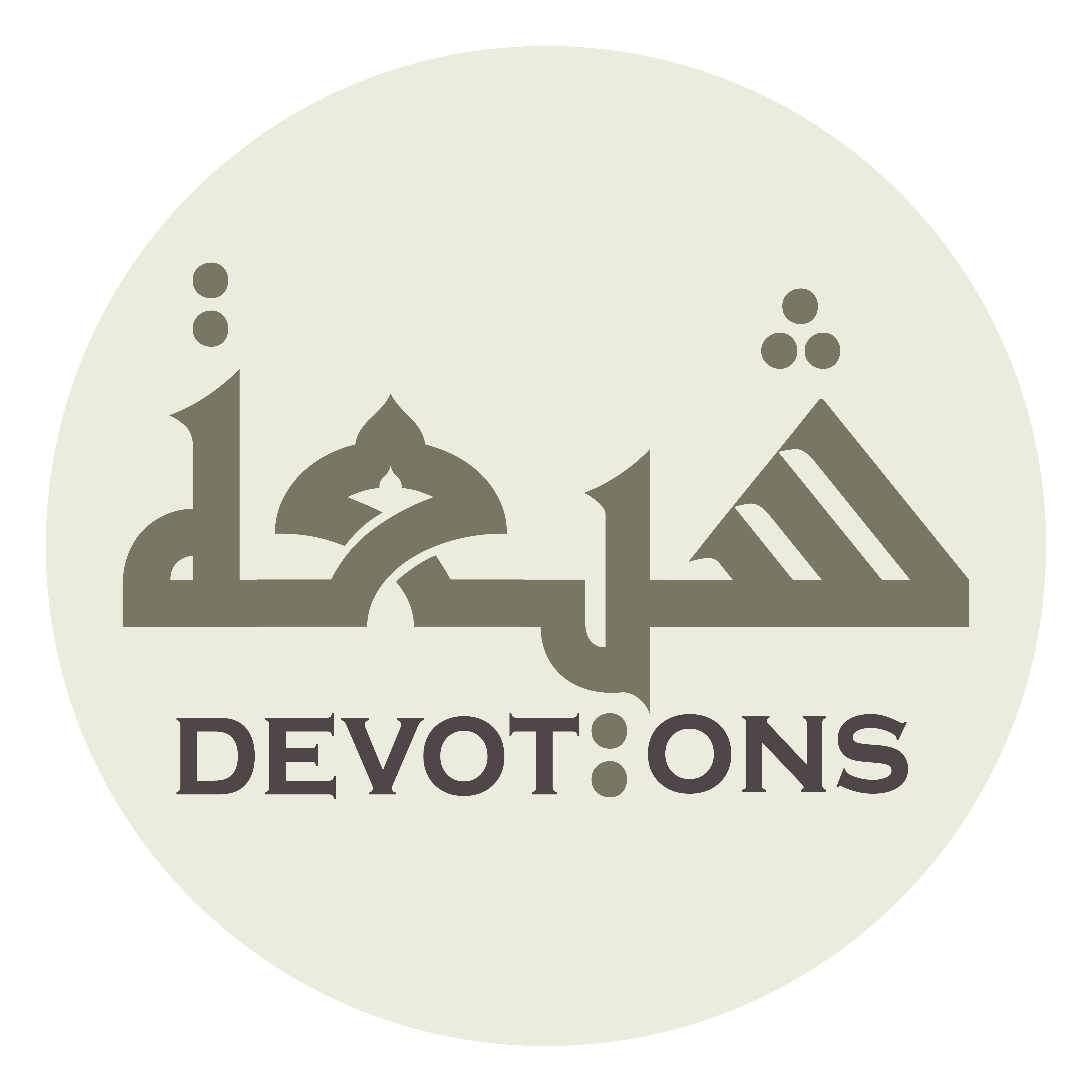 وَ يُؤَيَّدُ مَنْ أَغْرَقَ نَزْعًا فِيْ تَوْفِيَتِهِ

wa yu-ayyadu man aghraqa naz`an fī tawfiyatih

and he who draws the bow to the utmost in fulfilling it will be confirmed;
Dua 47 - Sahifat Sajjadiyyah
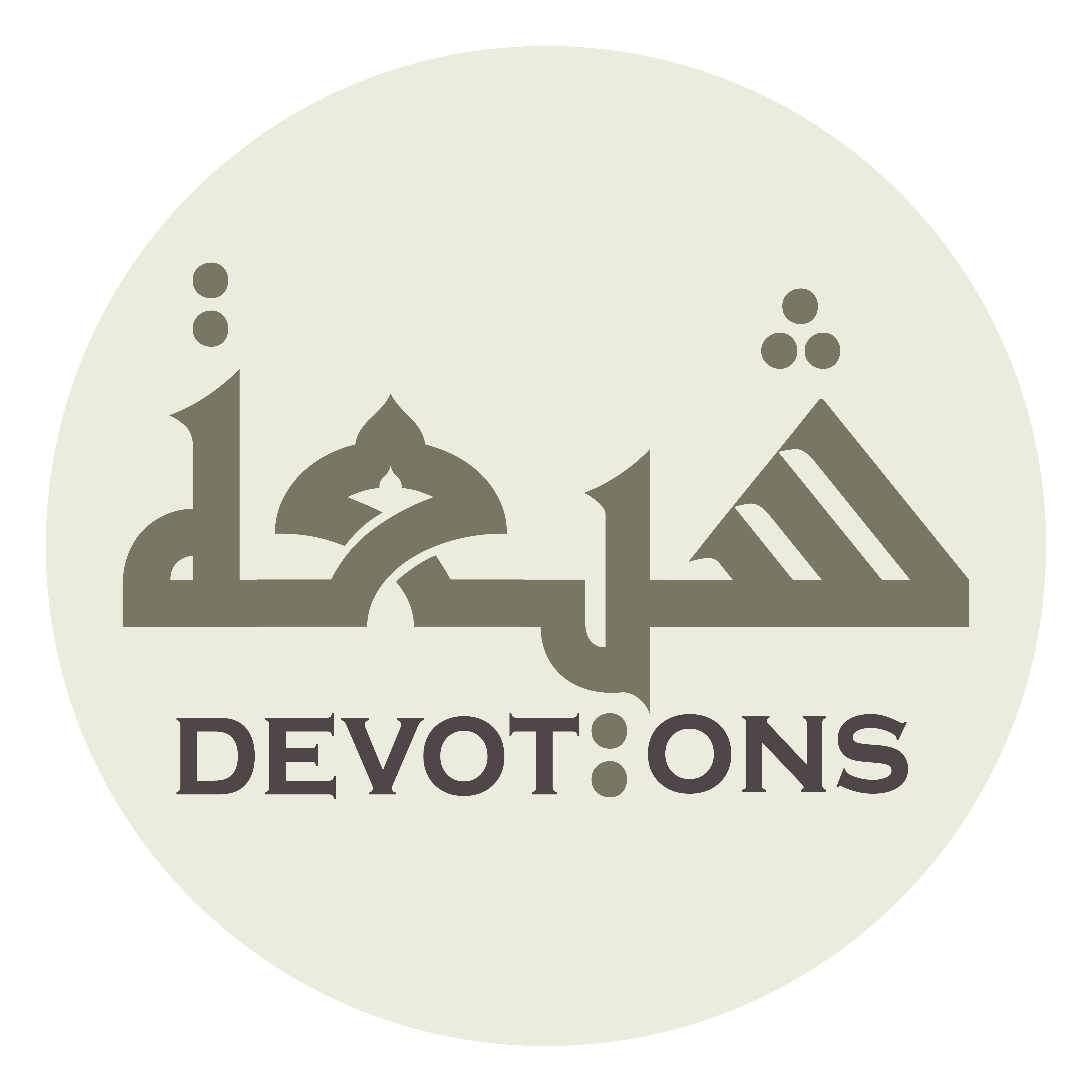 حَمْدًا يَجْمَعُ مَا خَلَقْتَ مِنَ الْحَمْدِ

ḥamdan yajma`u mā khalaqta minal ḥamd

a praise which will gather all the praise which You hast created
Dua 47 - Sahifat Sajjadiyyah
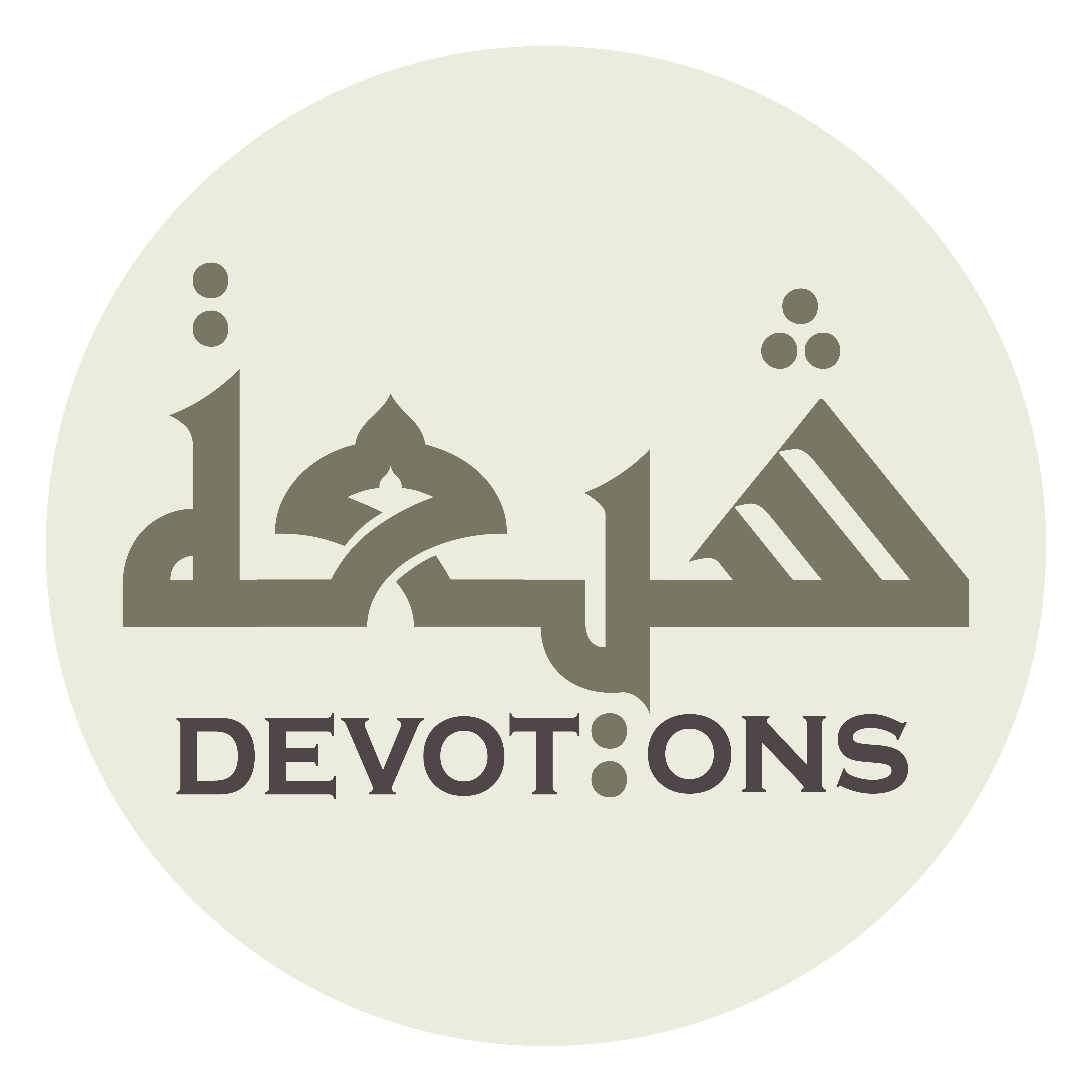 وَ يَنْتَظِمُ مَا أَنْتَ خَالِقُهُ مِنْ بَعْدُ

wa yantaẓimu mā anta khāliquhu min ba`d

and tie together all which You wilt afterwards create;
Dua 47 - Sahifat Sajjadiyyah
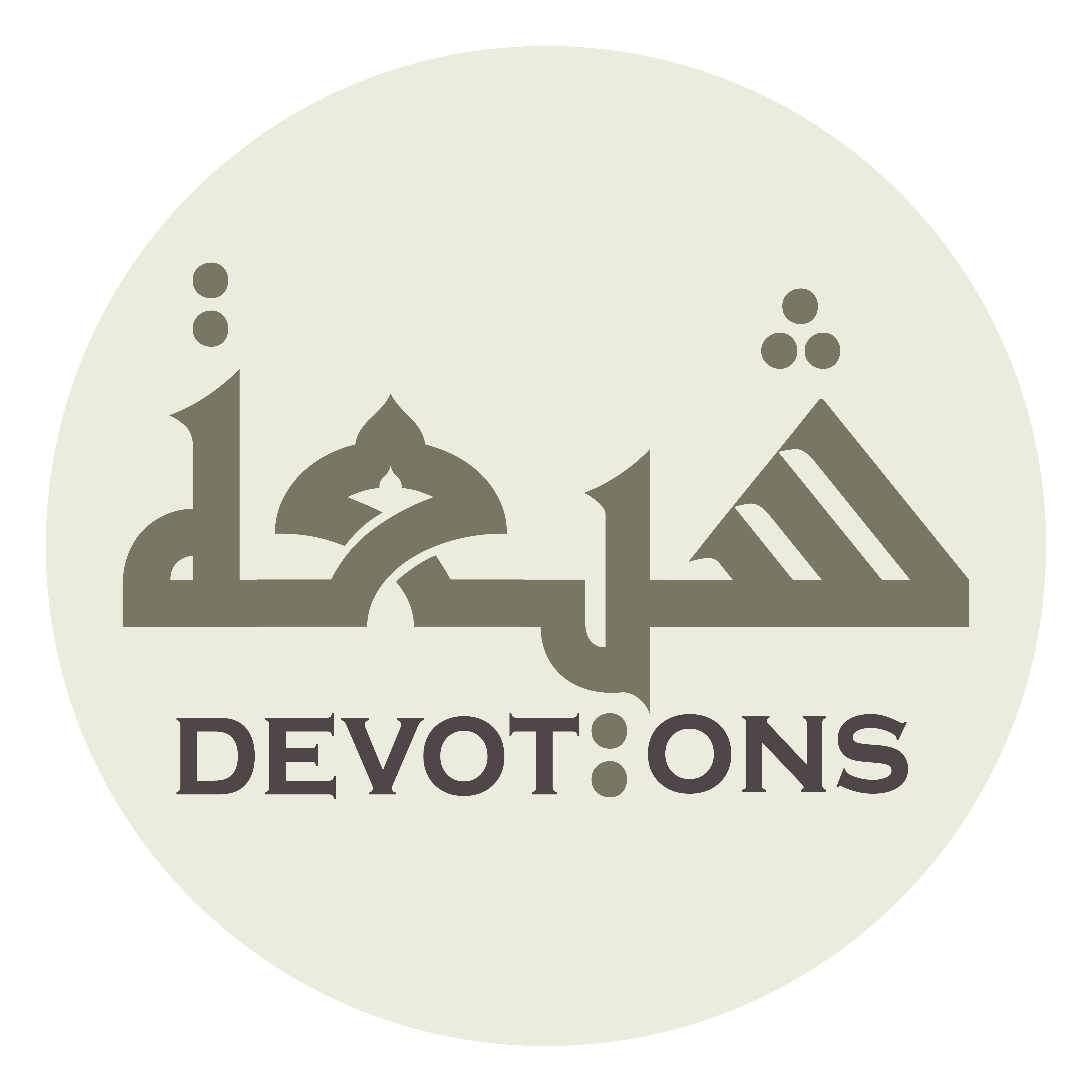 حَمْدًا لَا حَمْدَ أَقْرَبُ إِلَى قَوْلِكَ مِنْهُ

ḥamdan lā ḥamda aqrabu ilā qawlika minh

a praise than which no praise is nearer to Your word
Dua 47 - Sahifat Sajjadiyyah
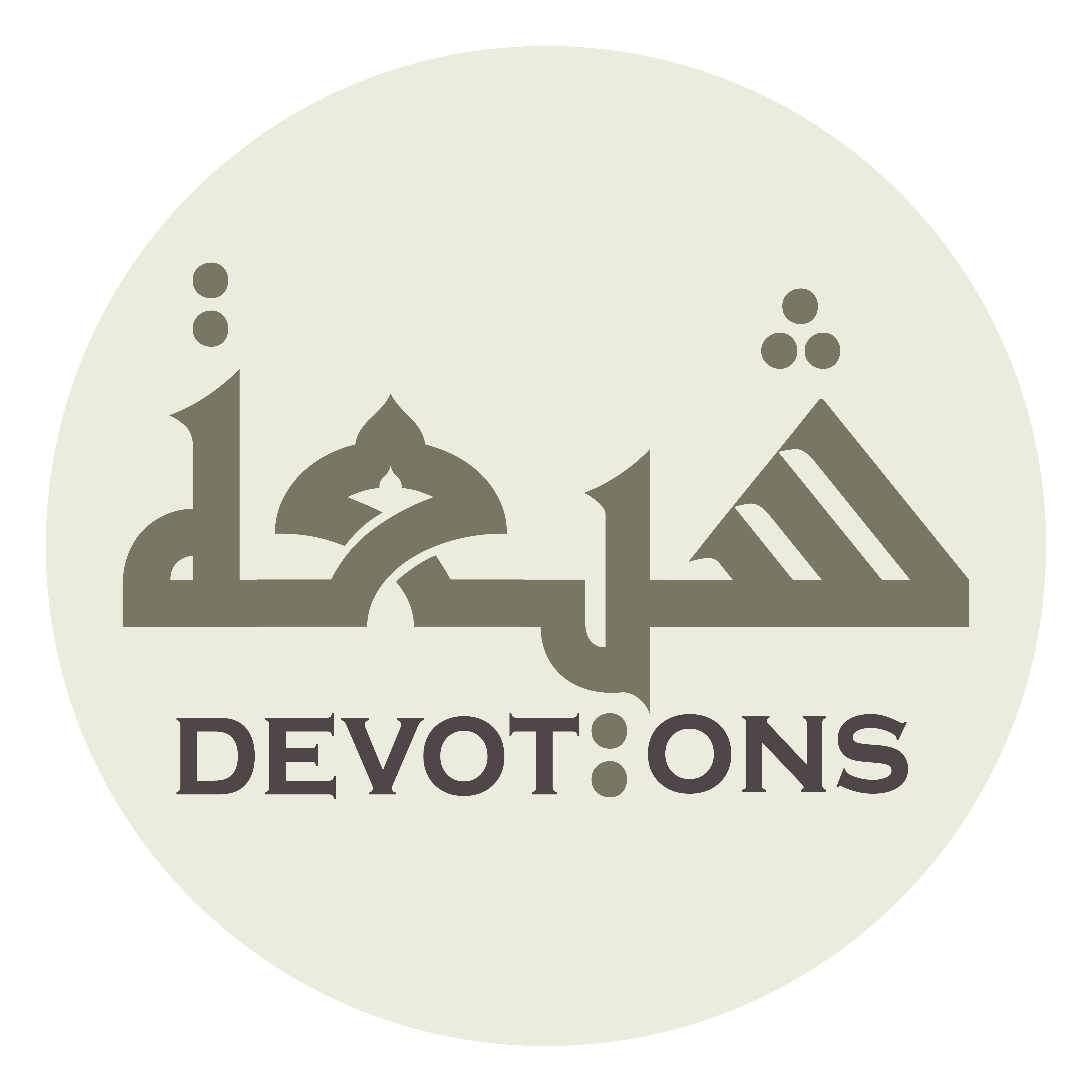 وَ لَا أَحْمَدَ مِمَّنْ يَحْمَدُكَ بِهِ

wa lā aḥmada mimman yaḥmaduka bih

and than which none is greater from any who praise You;
Dua 47 - Sahifat Sajjadiyyah
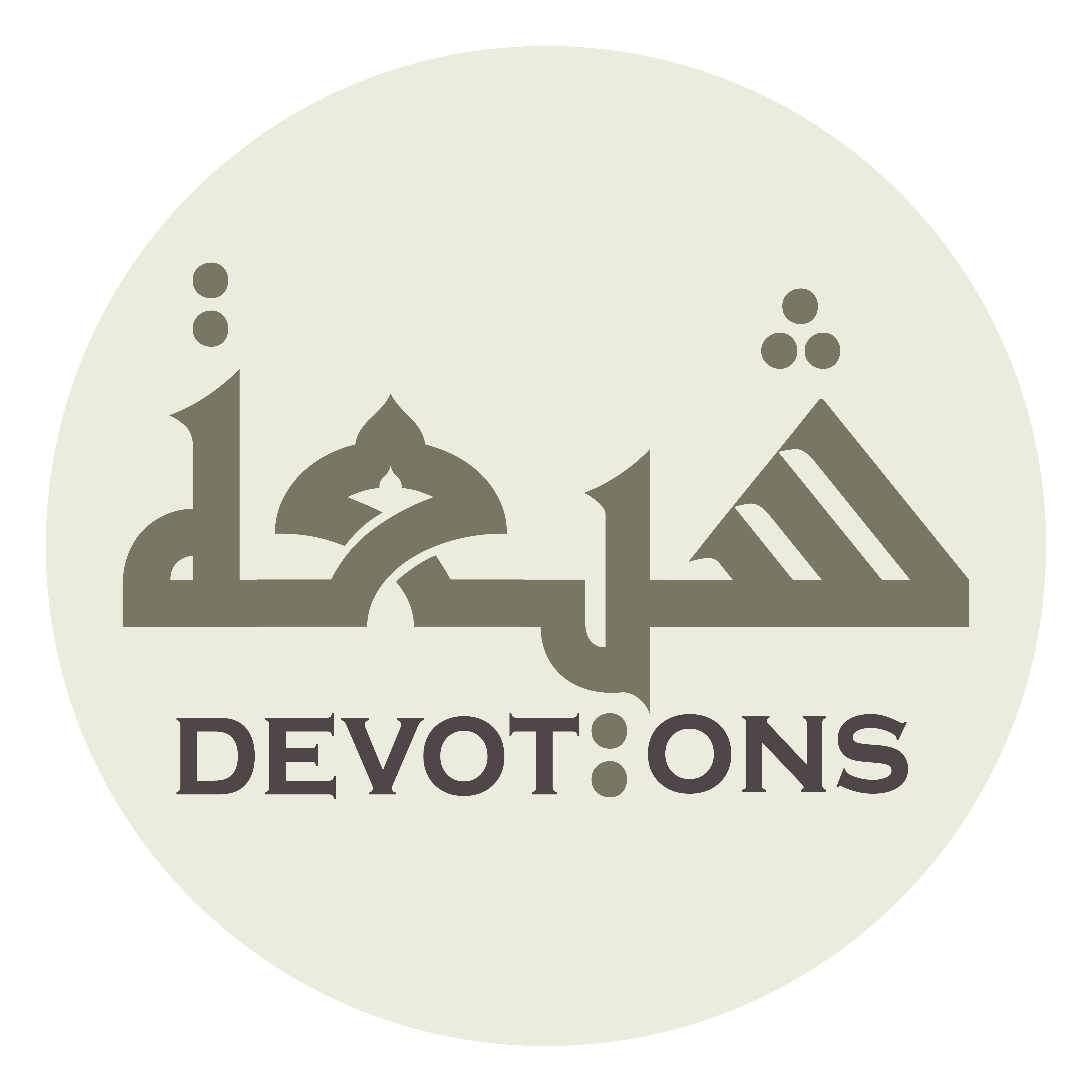 حَمْدًا يُوجِبُ بِكَرَمِكَ الْمَزِيدَ بِوُفُورِهِ

ḥamdan yūjibu bikaramikal mazīda biwufūrih

a praise whose fullness will obligate increase through Your generosity
Dua 47 - Sahifat Sajjadiyyah
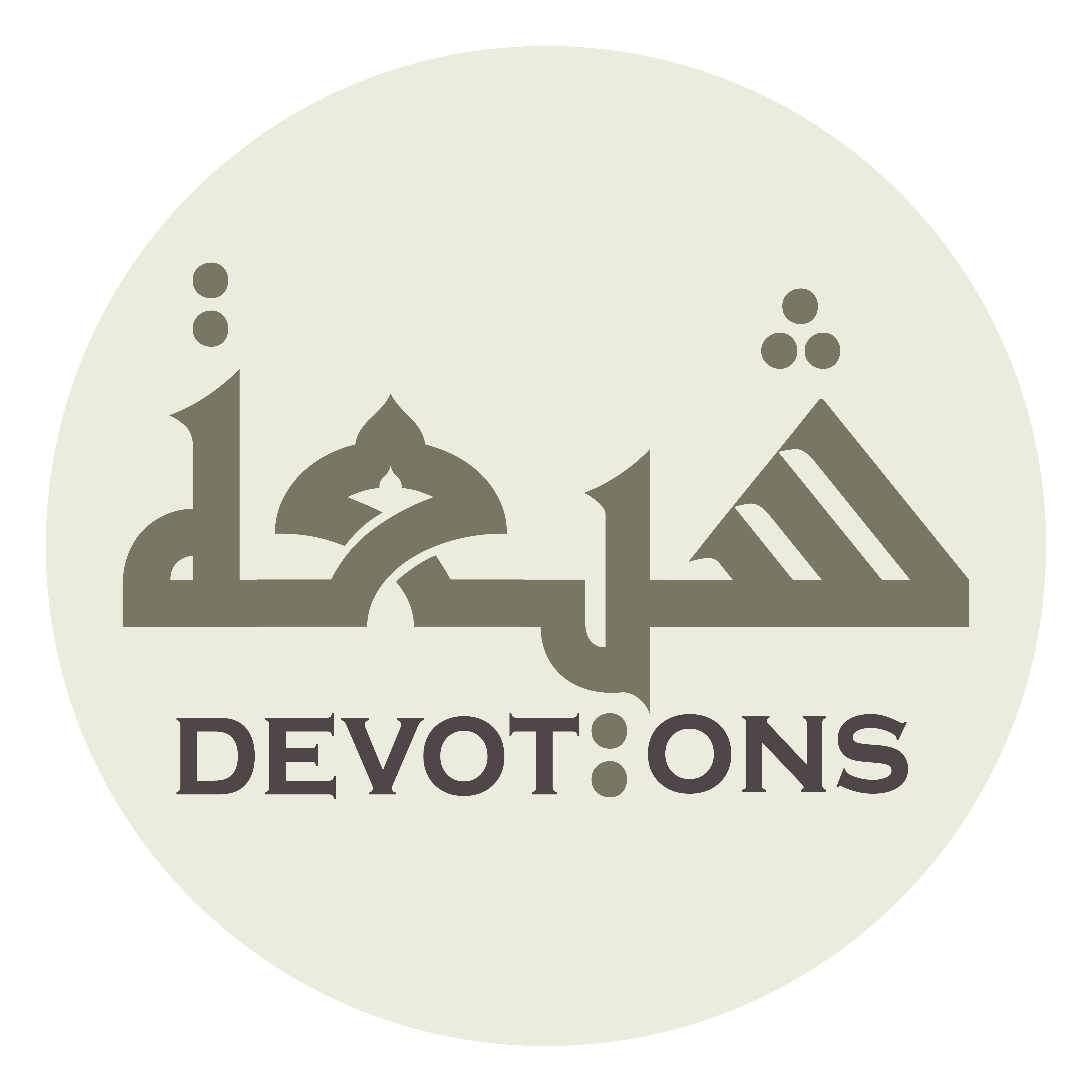 وَ تَصِلُهُ بِمَزِيدٍ بَعْدَ مَزِيدٍ طَوْلًا مِنْكَ

wa taṣiluhu bimazīdin ba`da mazīdin ṭawlan mink

and to which You wilt join increase after increase as graciousness from You;
Dua 47 - Sahifat Sajjadiyyah
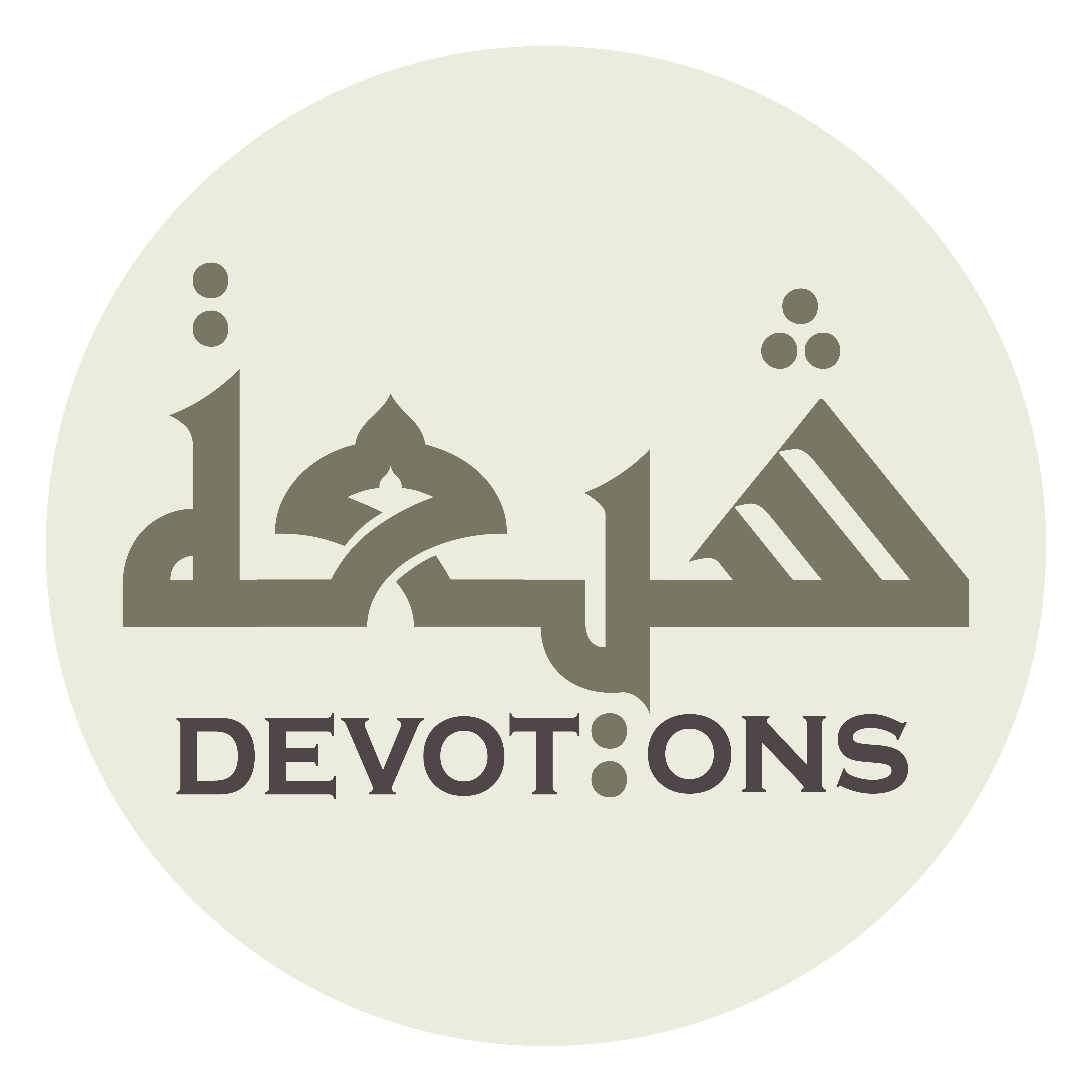 حَمْدًا يَجِبُ لِكَرَمِ وَجْهِكَ وَ يُقَابِلُ عِزَّ جَلَالِكَ

ḥamdan yajibu likarami wajhika wa yuqābilu `izza jalālik

a praise that will befit the generosity of Your face and meet the might of Your majesty!
Dua 47 - Sahifat Sajjadiyyah
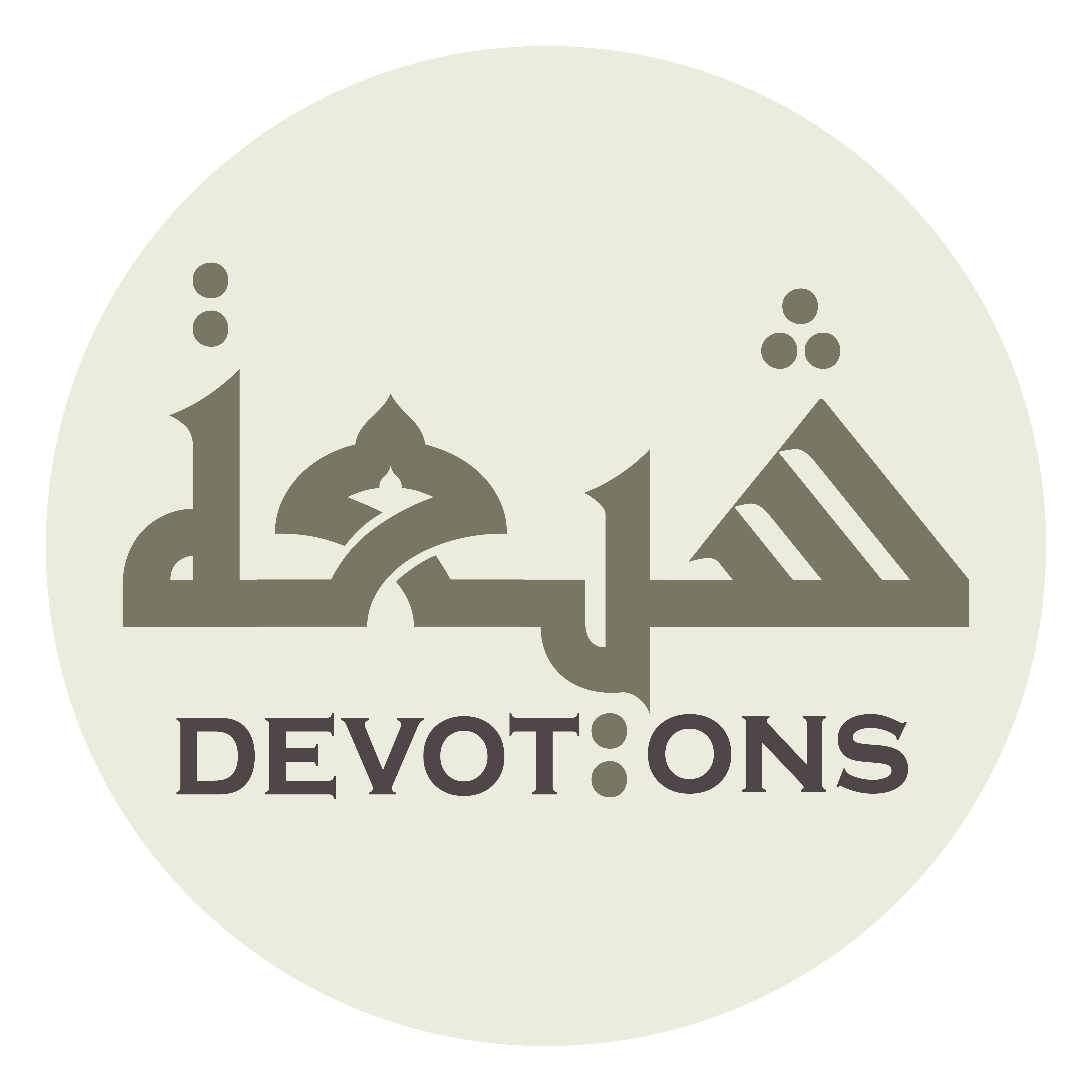 رَبِّ صَلِّ عَلَى مُحَمَّدٍ وَ آلِ مُحَمَّدٍ

rabbi ṣalli `alā muḥammadin wa āli muḥammad

My Lord, bless Muhammad and the Household of Muhammad,
Dua 47 - Sahifat Sajjadiyyah
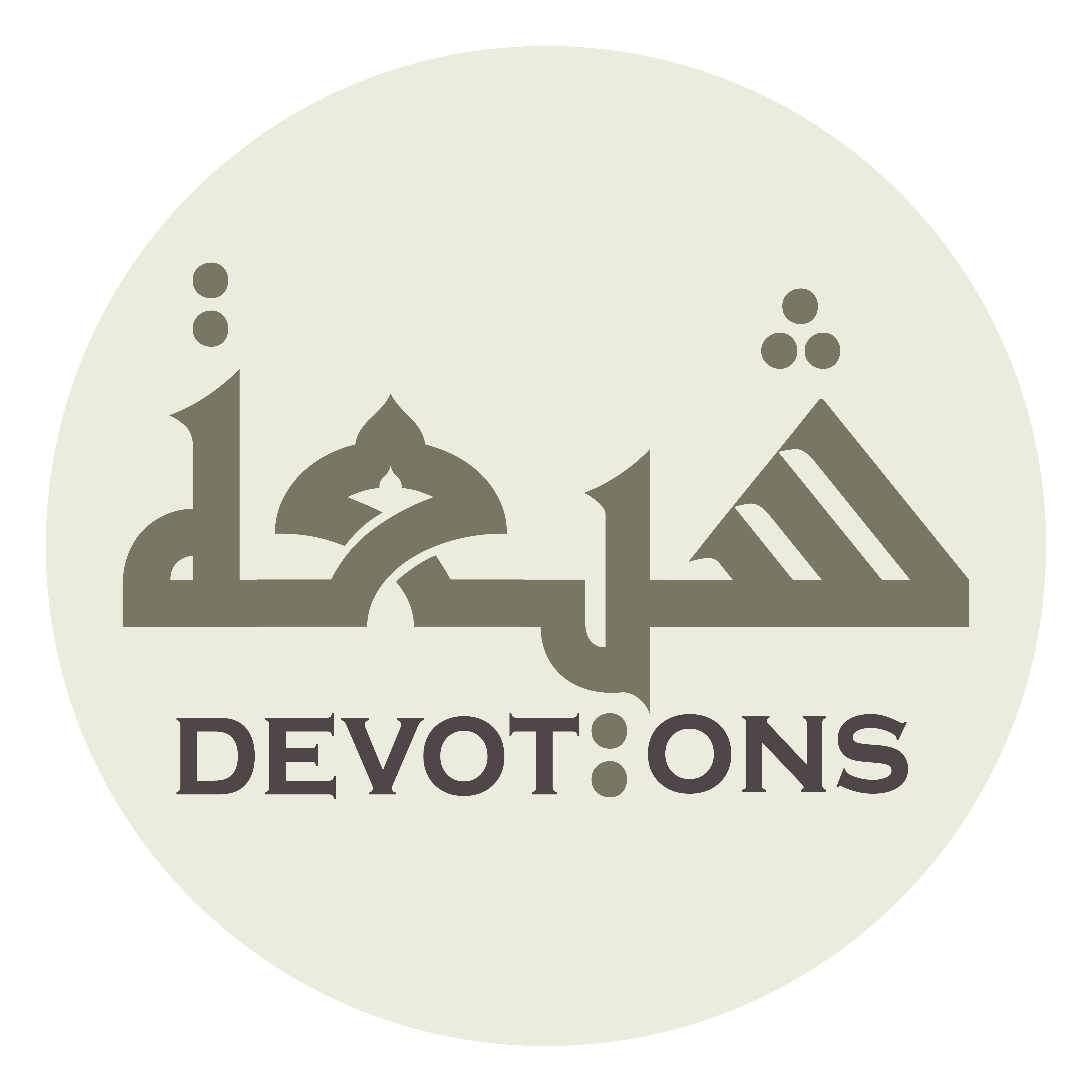 اَلْمُنْتَجَبِ الْمُصْطَفَى

al muntajabil muṣṭafā

the distinguished, the chosen,
Dua 47 - Sahifat Sajjadiyyah
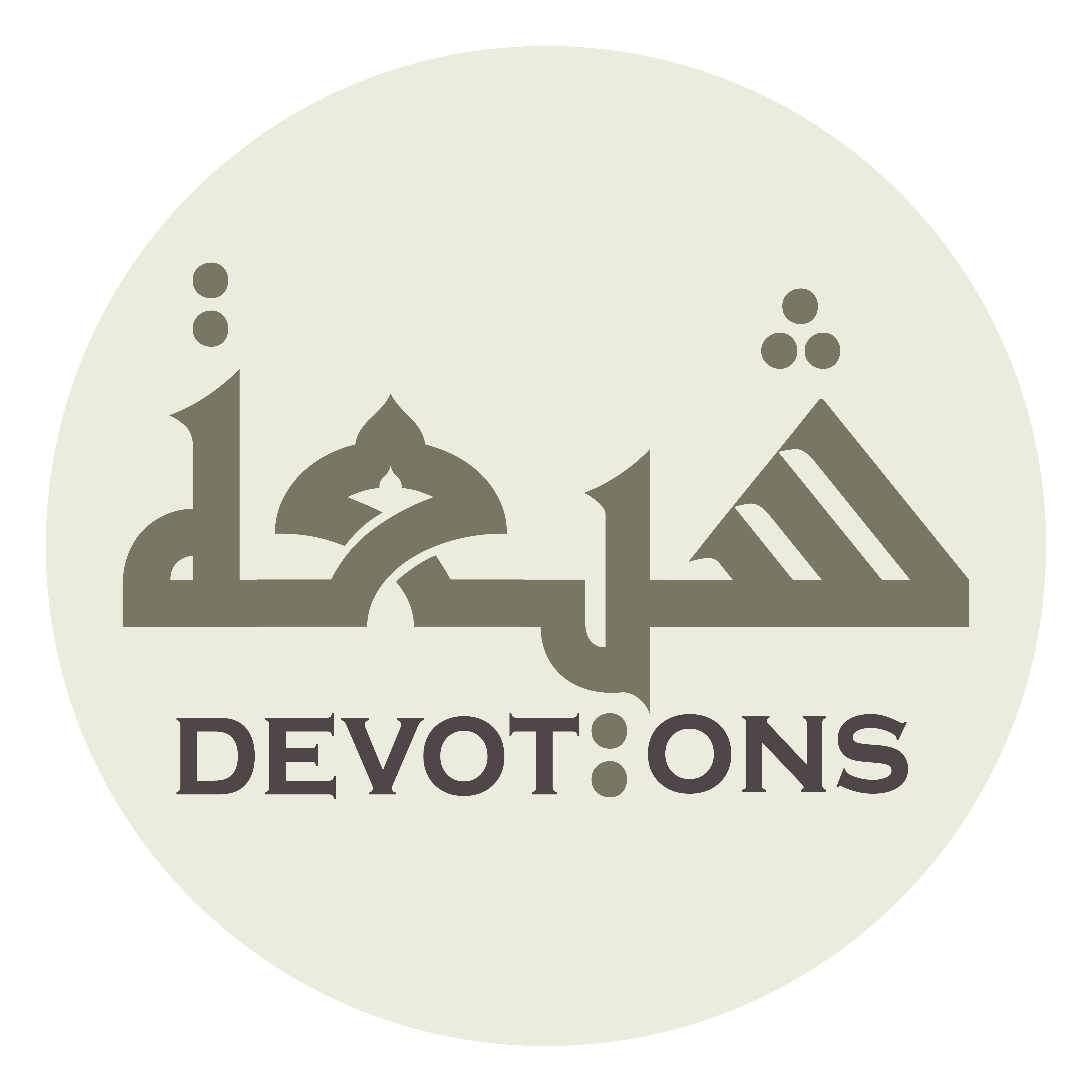 اَلْمُكَرَّمِ الْمُقَرَّبِ أَفْضَلَ صَلَوَاتِكَ

al mukarramil muqarrabi afḍala ṣalawātik

the honoured, the brought nigh, with the most excellent of Your blessings,
Dua 47 - Sahifat Sajjadiyyah
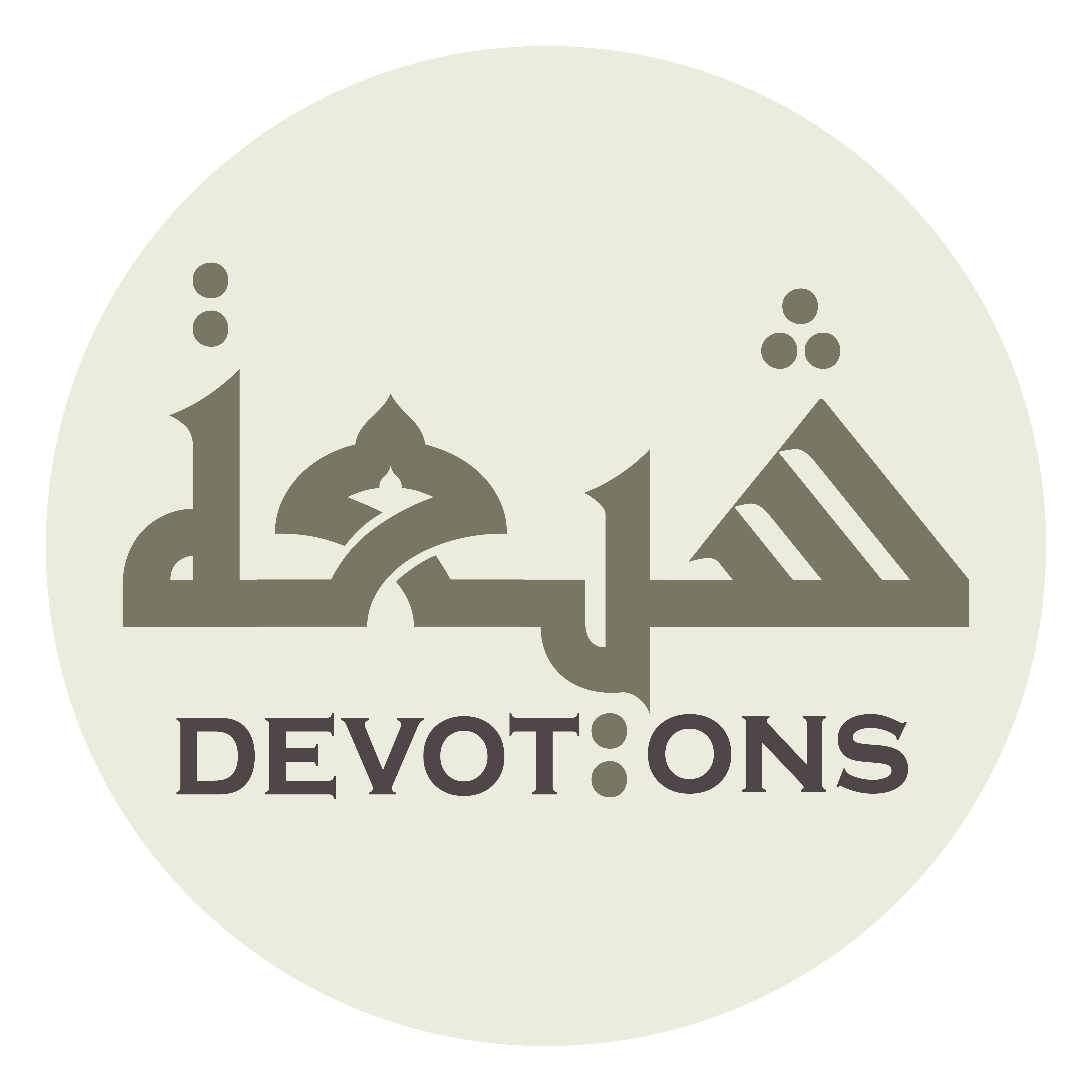 وَ بَارِكْ عَلَيْهِ أَتَمَّ بَرَكَاتِكَ

wa bārik `alayhi atamma barakātik

benedict him with the most complete of Your benedictions,
Dua 47 - Sahifat Sajjadiyyah
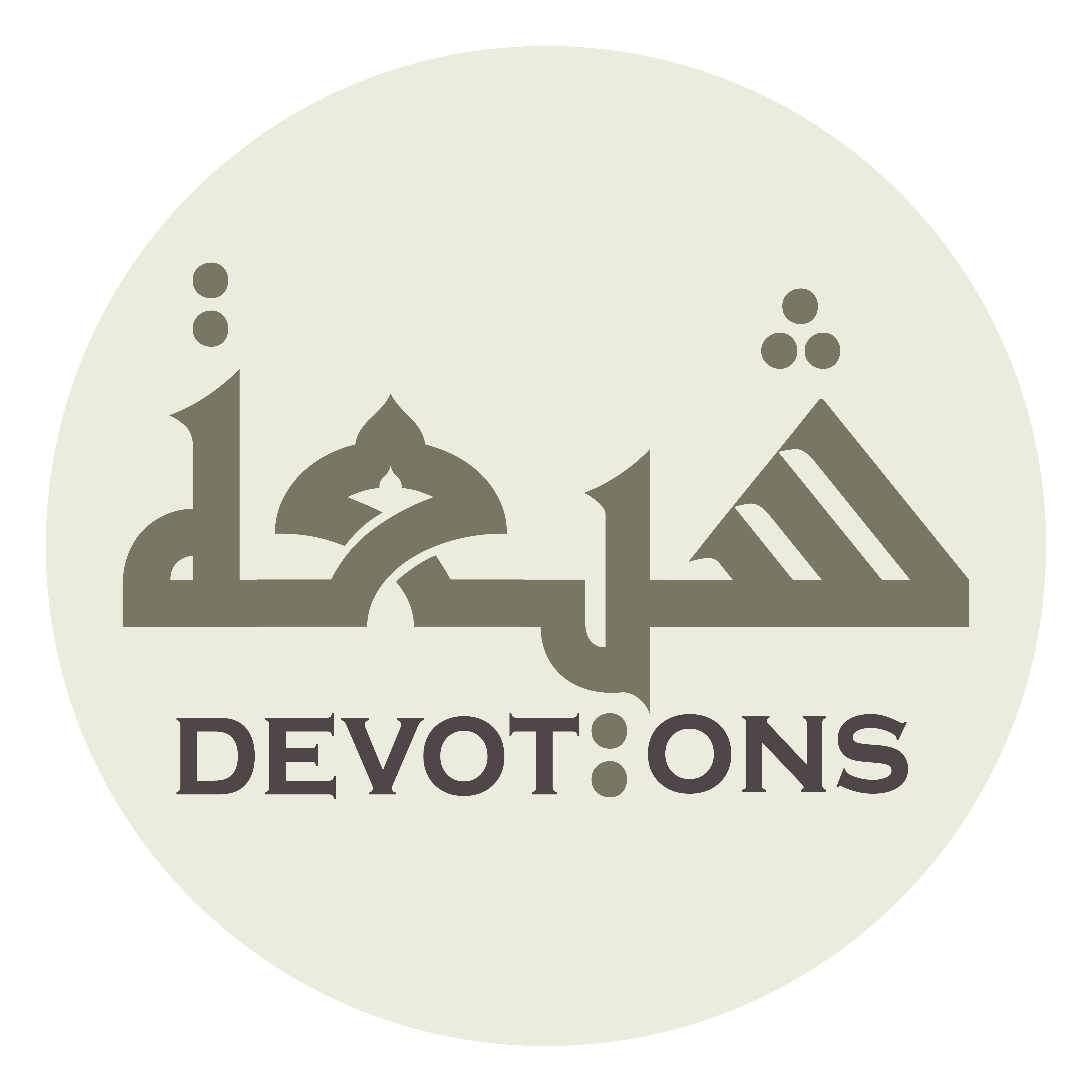 وَ تَرَحَّمْ عَلَيْهِ أَمْتَعَ رَحَمَاتِكَ

wa taraḥḥam `alayhi amta`a raḥamātik

and have mercy upon him with the most enjoyable of Your mercies!
Dua 47 - Sahifat Sajjadiyyah
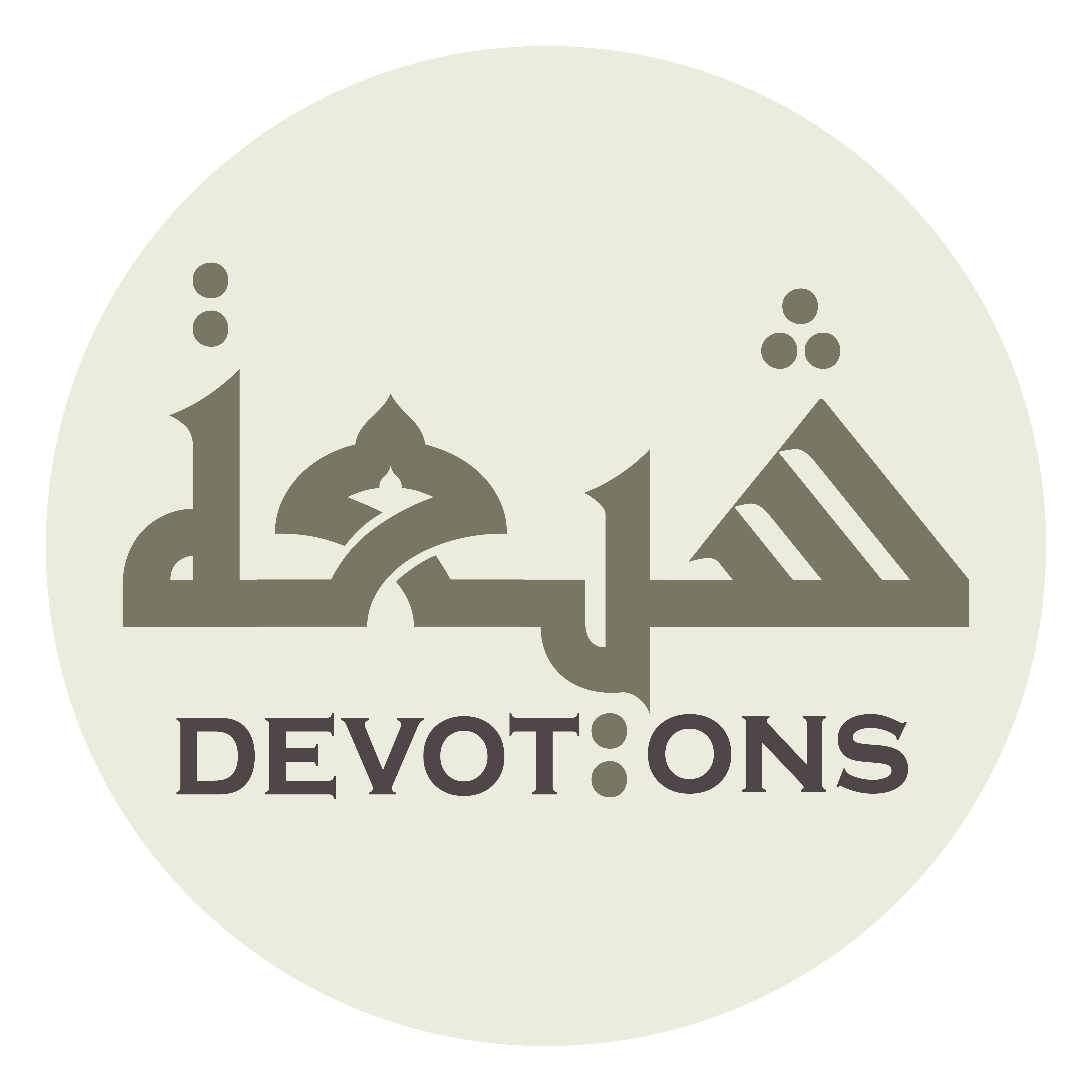 رَبِّ صَلِّ عَلَى مُحَمَّدٍ وَ آلِهِ صَلَاةً زَاكِيَةً

rabbi ṣalli `alā muḥammadin wa-ālihi ṣalātan zākiyah

My Lord, bless Muhammad and his Household with a fruitful blessing,
Dua 47 - Sahifat Sajjadiyyah
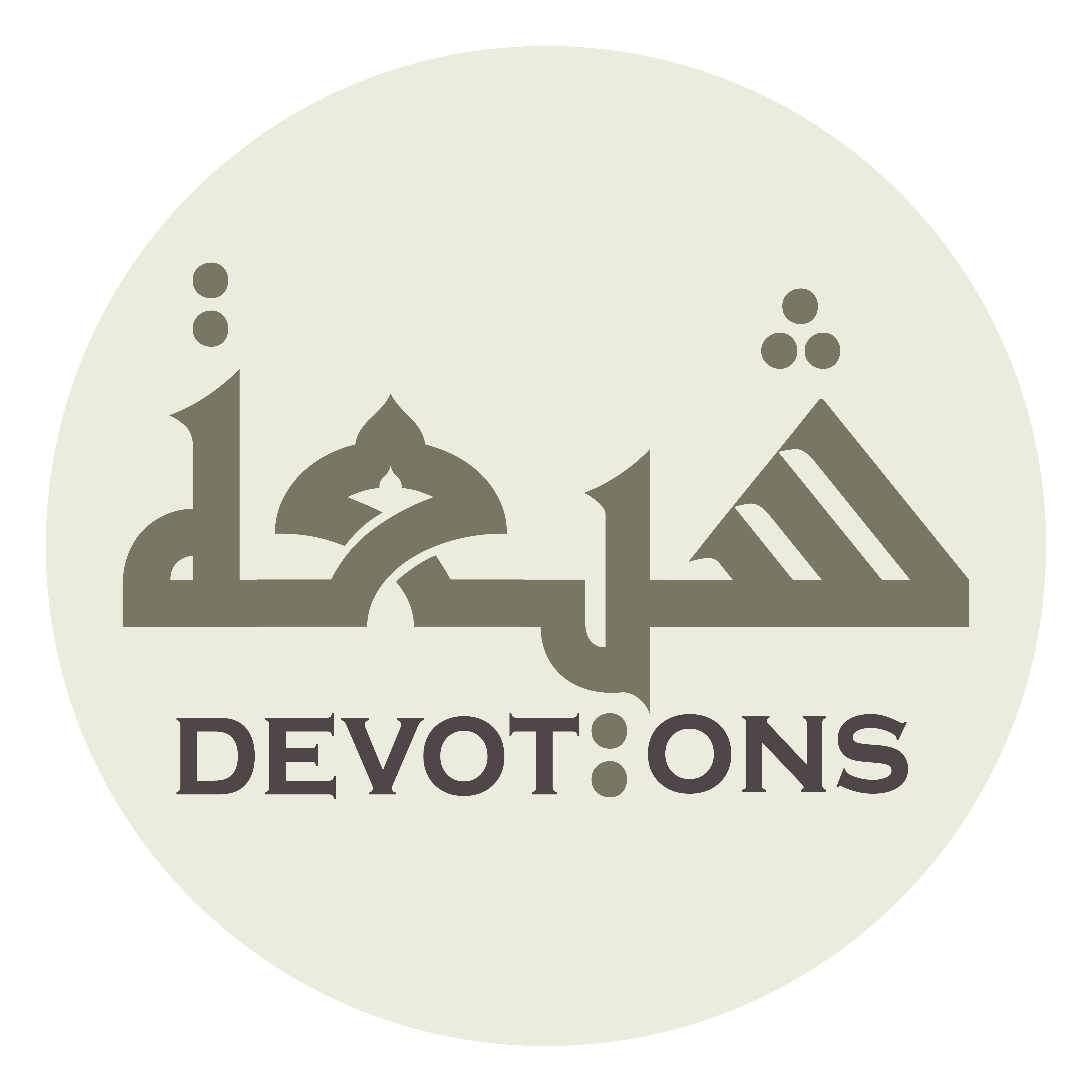 لَا تَكُونُ صَلَاةٌ أَزْكَى مِنْهَا

lā takūnu ṣalātun azkā minhā

more fruitful than which there is no blessing!
Dua 47 - Sahifat Sajjadiyyah
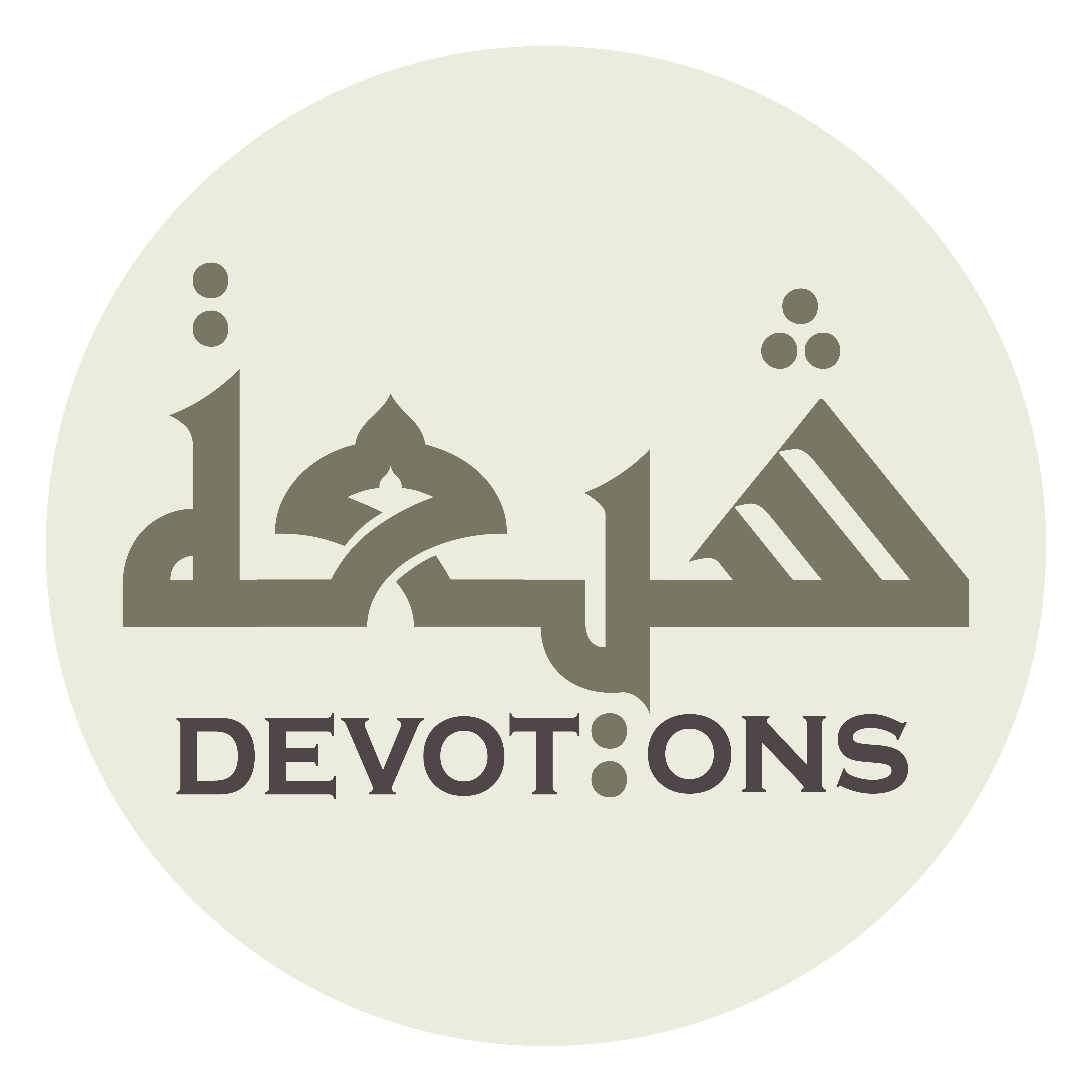 وَ صَلِّ عَلَيْهِ صَلَاةً نَامِيَةً

wa ṣalli `alayhi ṣalātan nāmiyah

Bless him with a growing blessing,
Dua 47 - Sahifat Sajjadiyyah
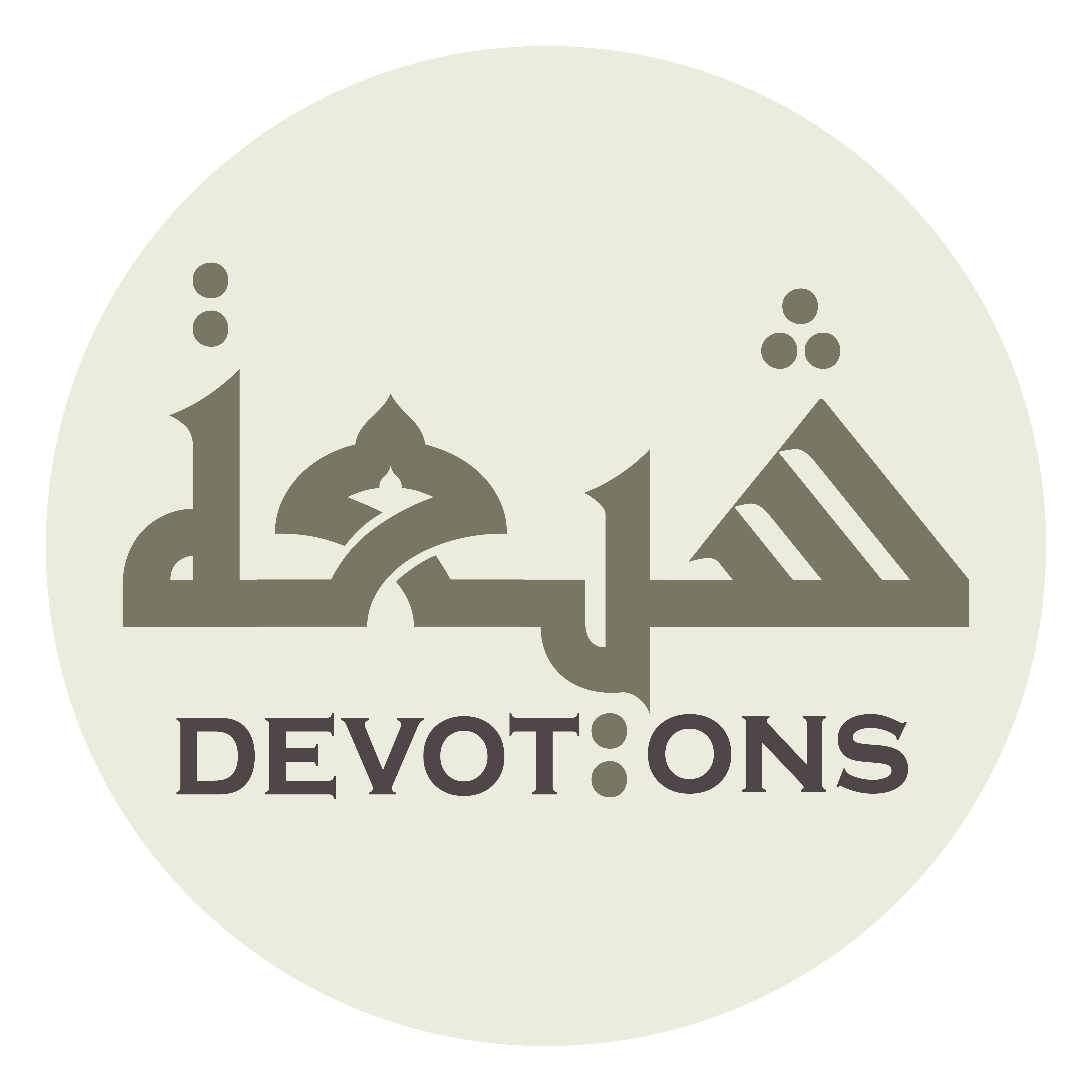 لَا تَكُونُ صَلَاةٌ أَنْمَى مِنْهَا

lā takūnu ṣalātun anmā minhā

more growing than which there is no blessing!
Dua 47 - Sahifat Sajjadiyyah
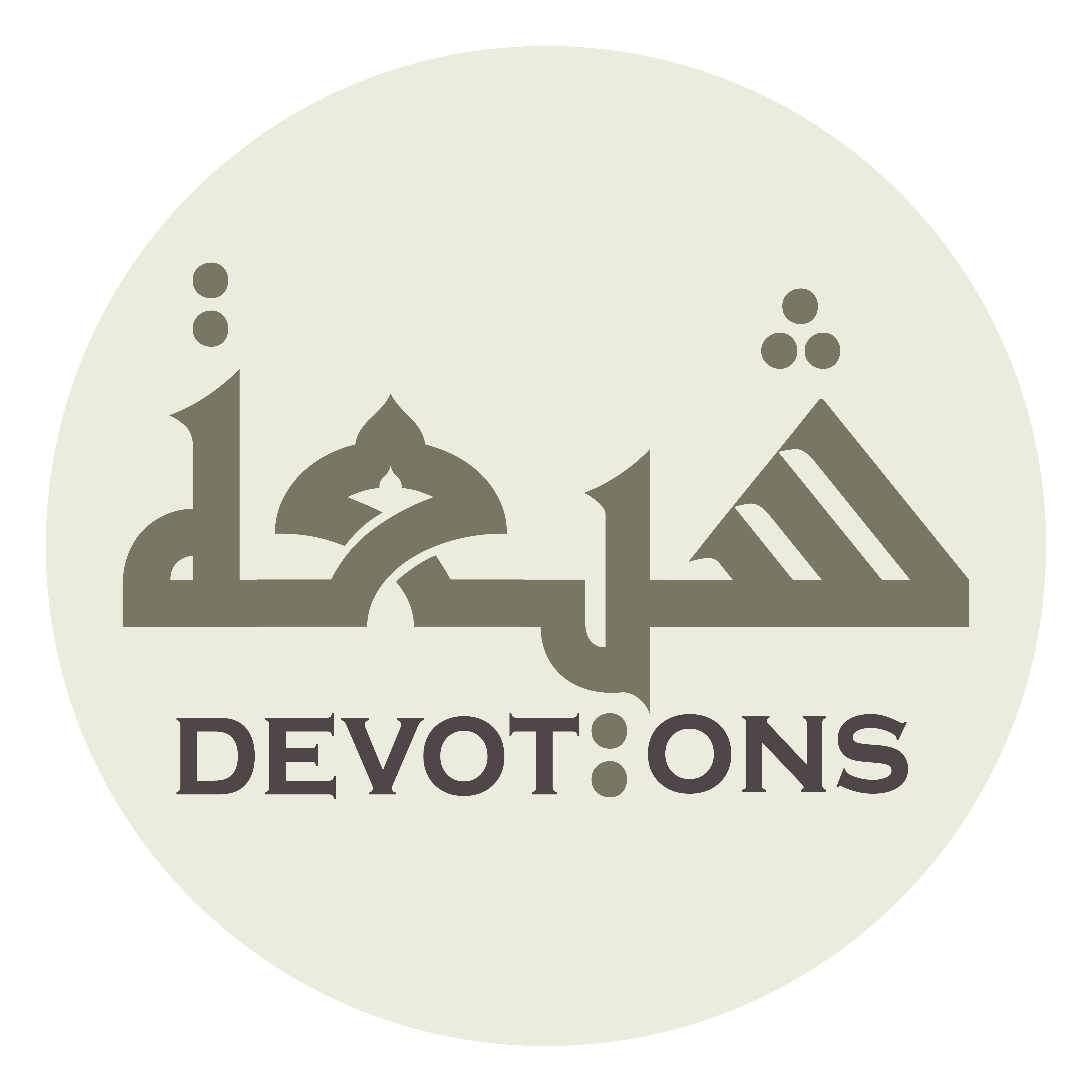 وَ صَلِّ عَلَيْهِ صَلَاةً رَاضِيَةً

wa ṣalli `alayhi ṣalātan rāḍiyah

And bless him with a pleasing blessing,
Dua 47 - Sahifat Sajjadiyyah
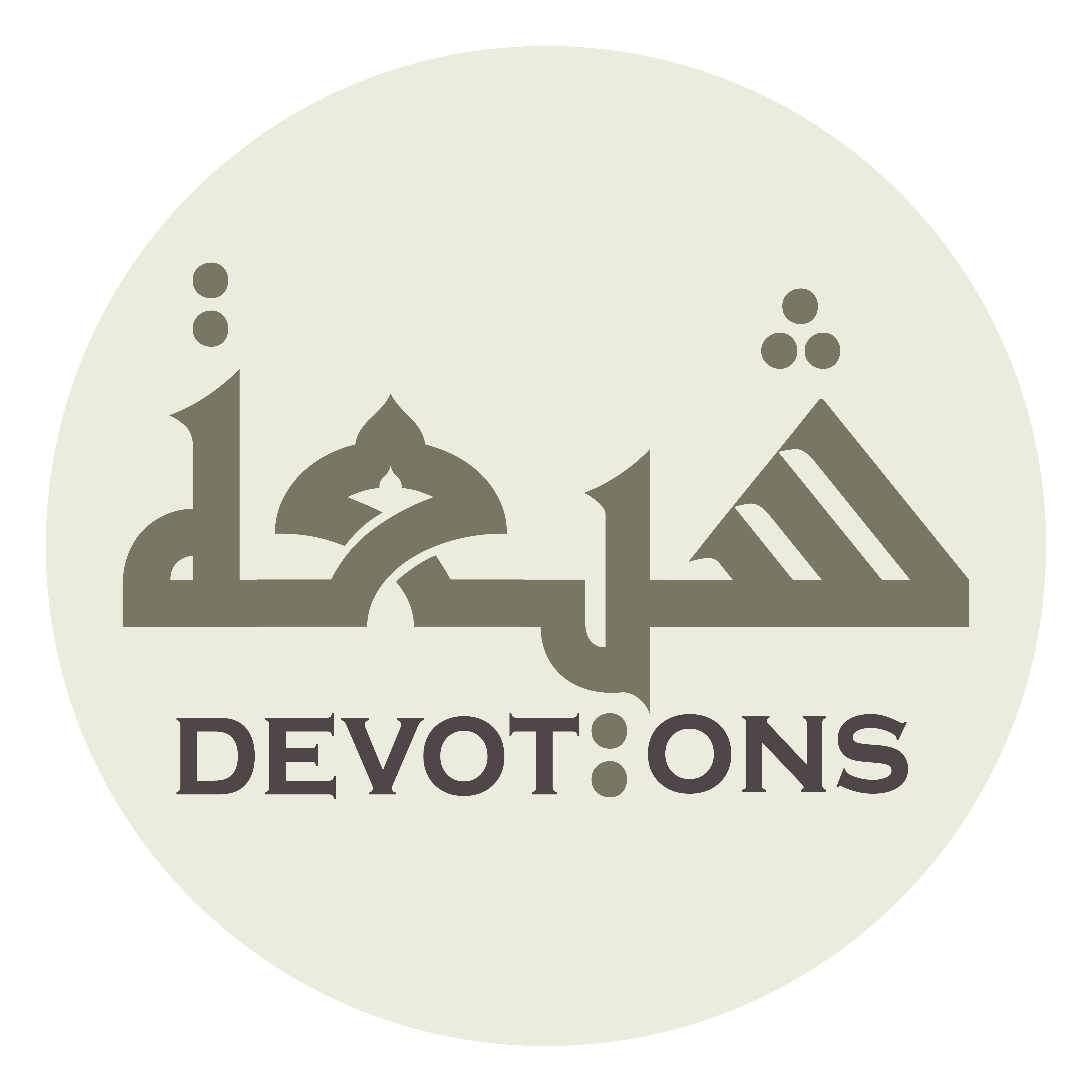 لَا تَكُونُ صَلَاةٌ فَوْقَهَا

lā takūnu ṣalātun fawqahā

beyond which there is no blessing!
Dua 47 - Sahifat Sajjadiyyah
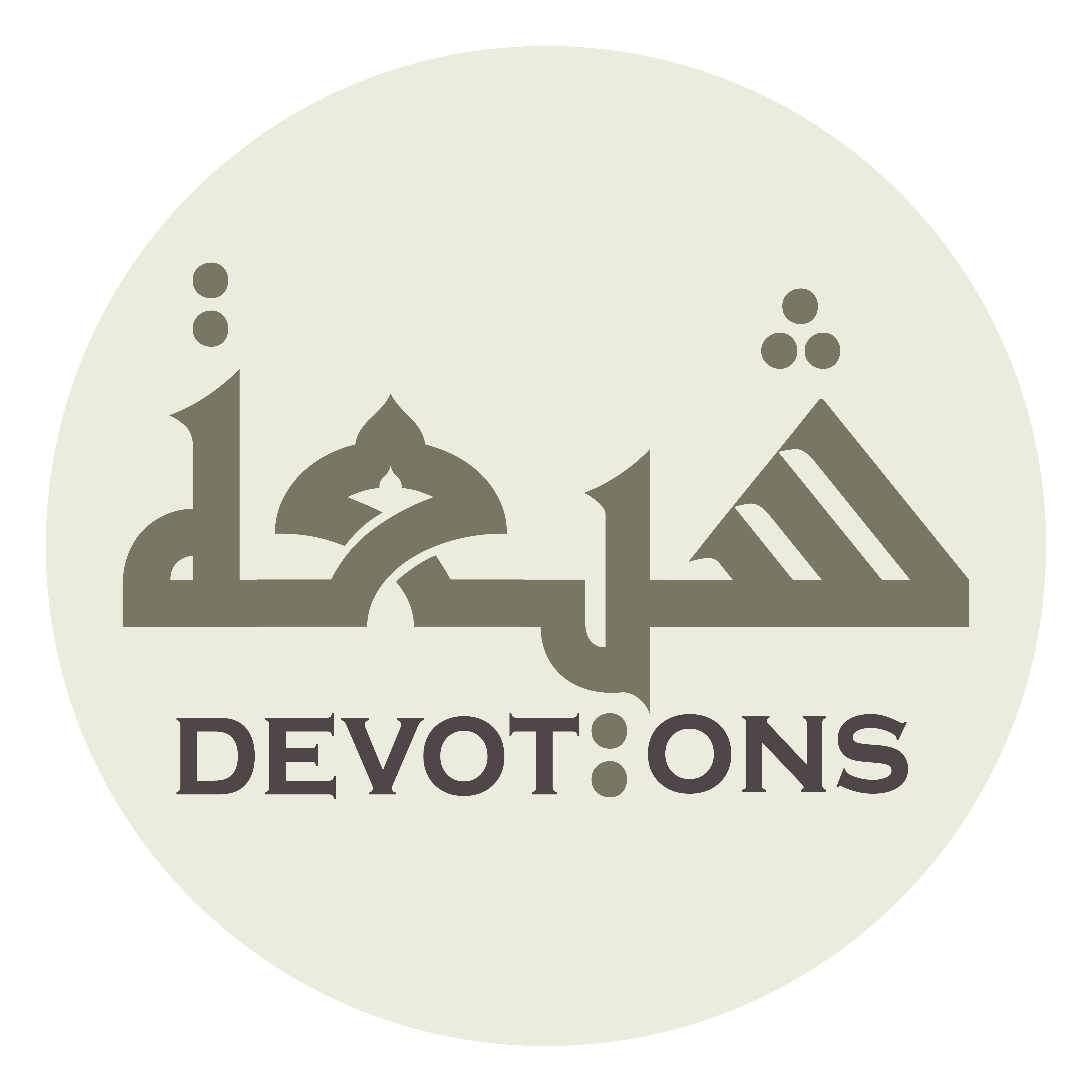 رَبِّ صَلِّ عَلَى مُحَمَّدٍ وَ آلِهِ

rabbi ṣalli `alā muḥammadin wa-ālih

My Lord, bless Muhammad and his Household
Dua 47 - Sahifat Sajjadiyyah
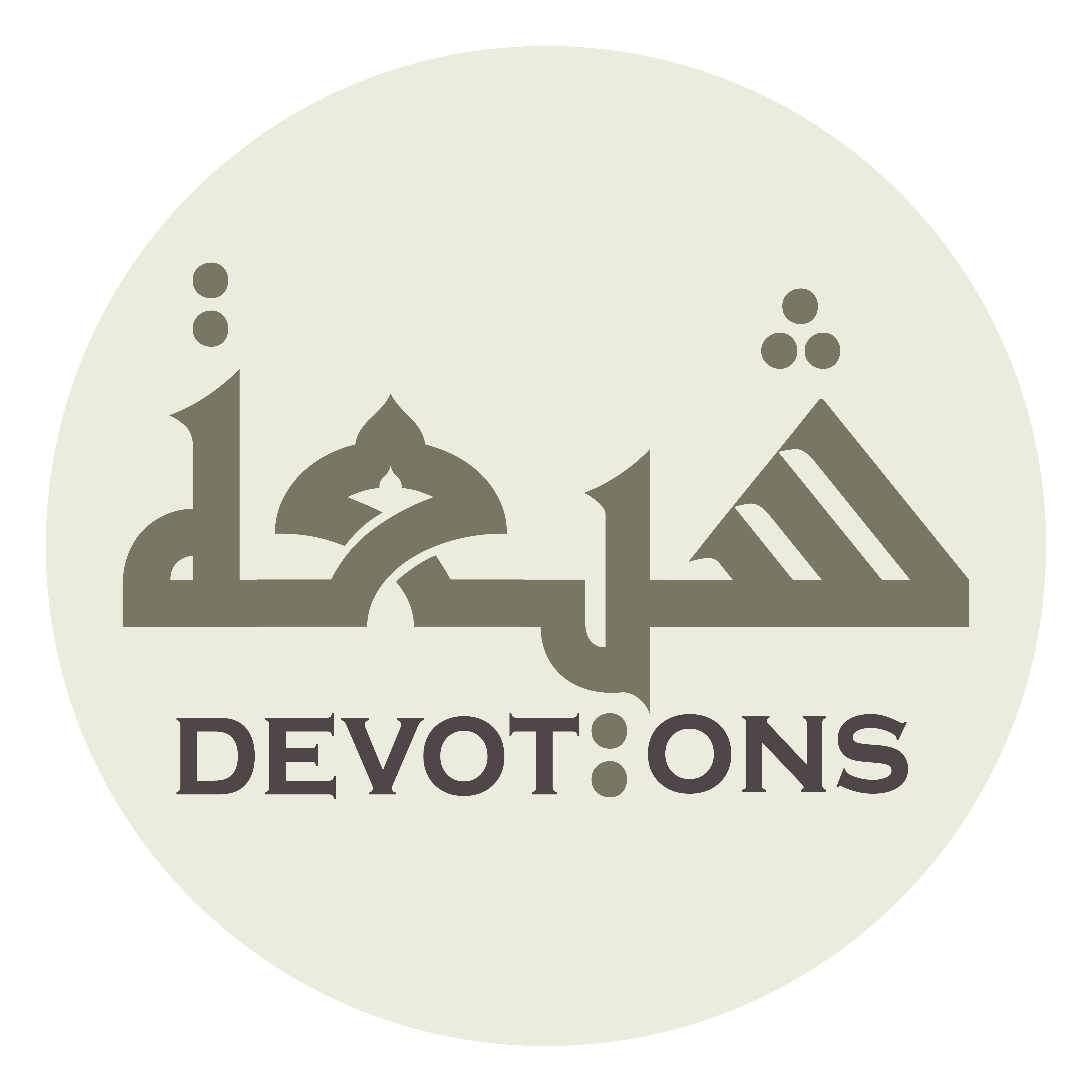 صَلَاةً تُرْضِيهِ وَ تَزِيدُ عَلَى رِضَاهُ

ṣalātan tur-ḍīhi wa tazīdu `alā riḍāh

with a blessing which will please him and increase his good pleasure!
Dua 47 - Sahifat Sajjadiyyah
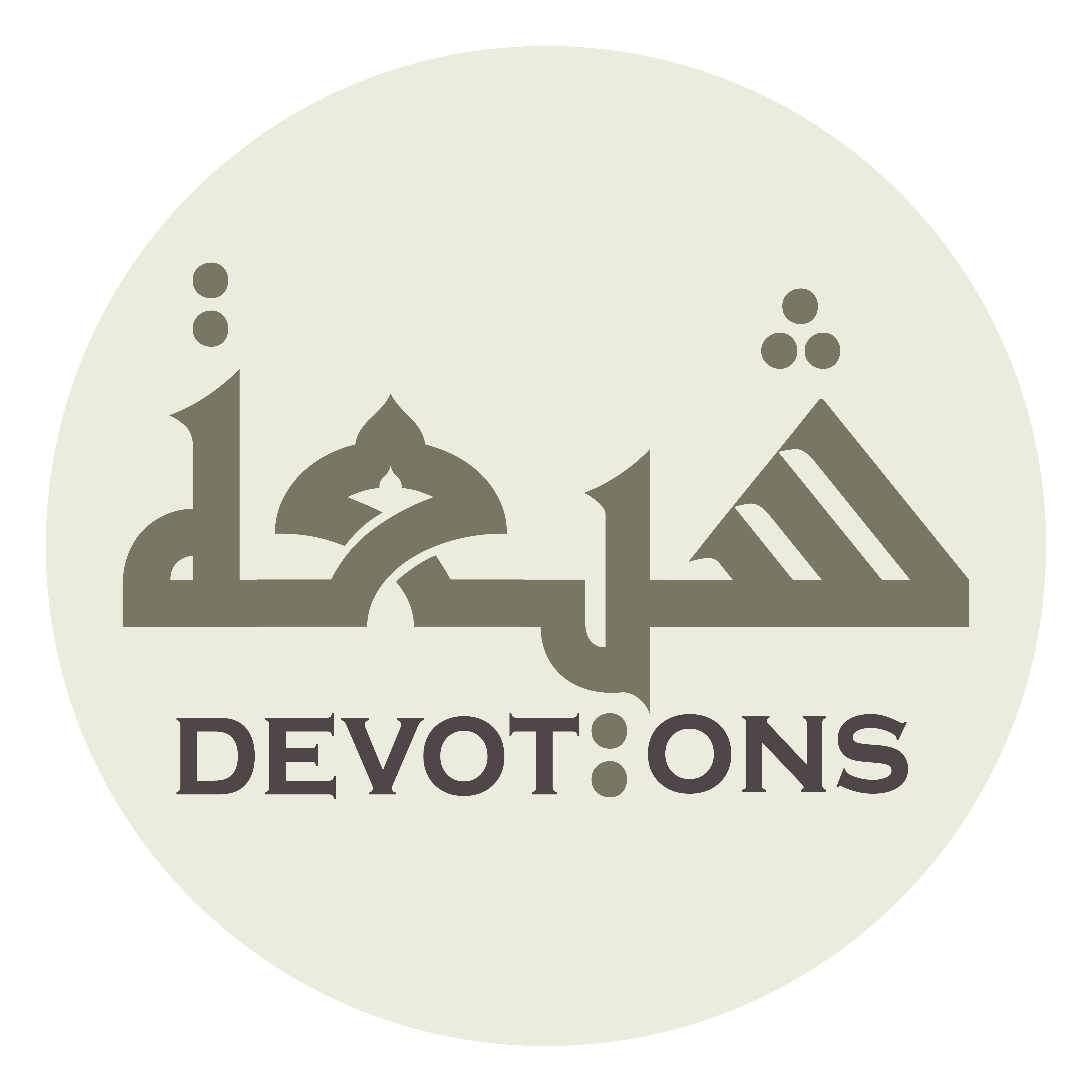 وَ صَلِّ عَلَيْهِ صَلَاةً تُرْضِيكَ وَ تَزِيدُ عَلَى رِضَاكَ لَهُ

wa ṣalli `alayhi ṣalātan tur-ḍīka wa tazīdu `alā riḍāka lah

Bless him with a blessing which will please You and increase Your good pleasure toward him!
Dua 47 - Sahifat Sajjadiyyah
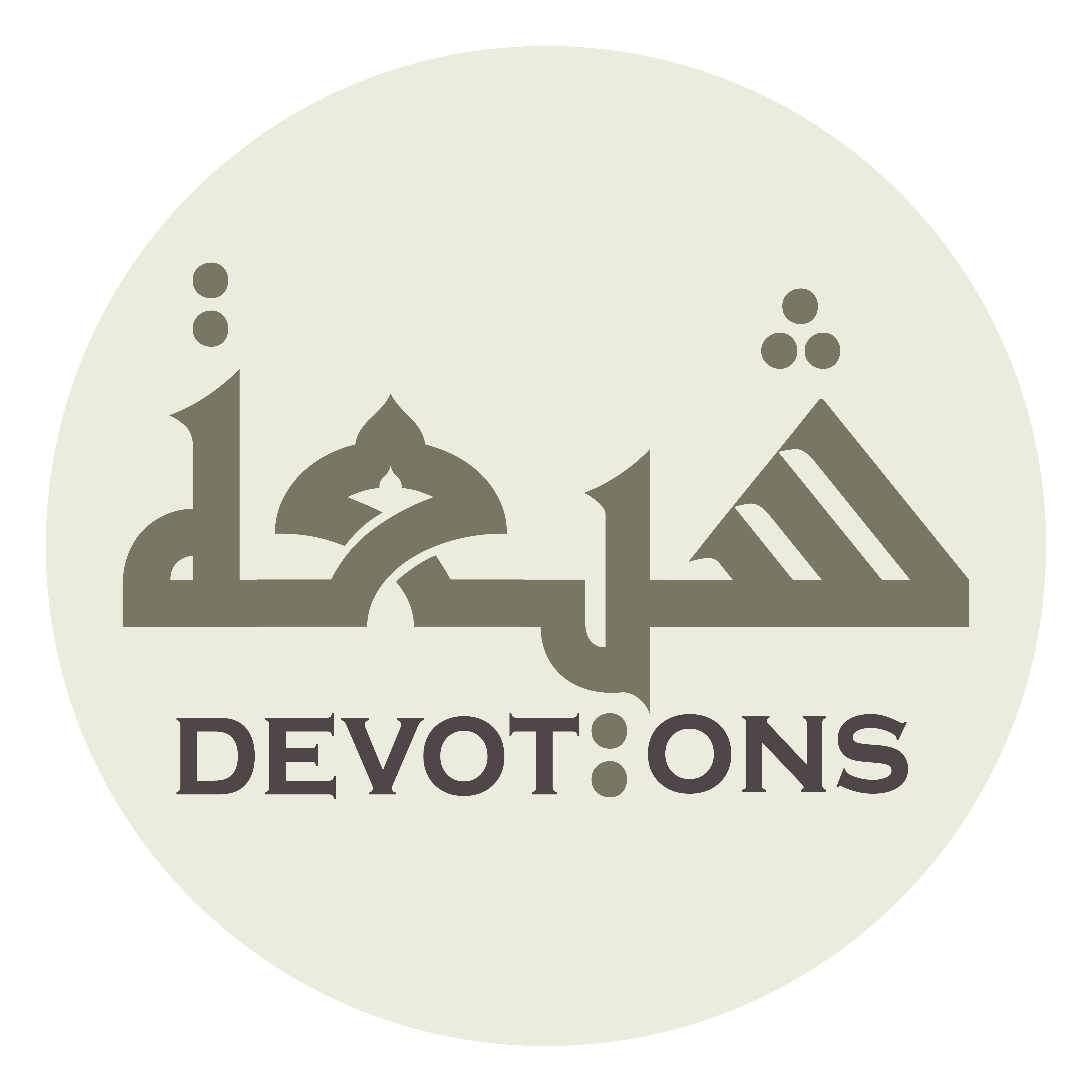 وَ صَلِّ عَلَيْهِ صَلَاةً لَا تَرْضَى لَهُ إِلَّا بِهَا

wa ṣalli `alayhi ṣalātan lā tar-ḍā lahu illā bihā

And bless him with a blessing through other than which You wilt not be pleased for him,
Dua 47 - Sahifat Sajjadiyyah
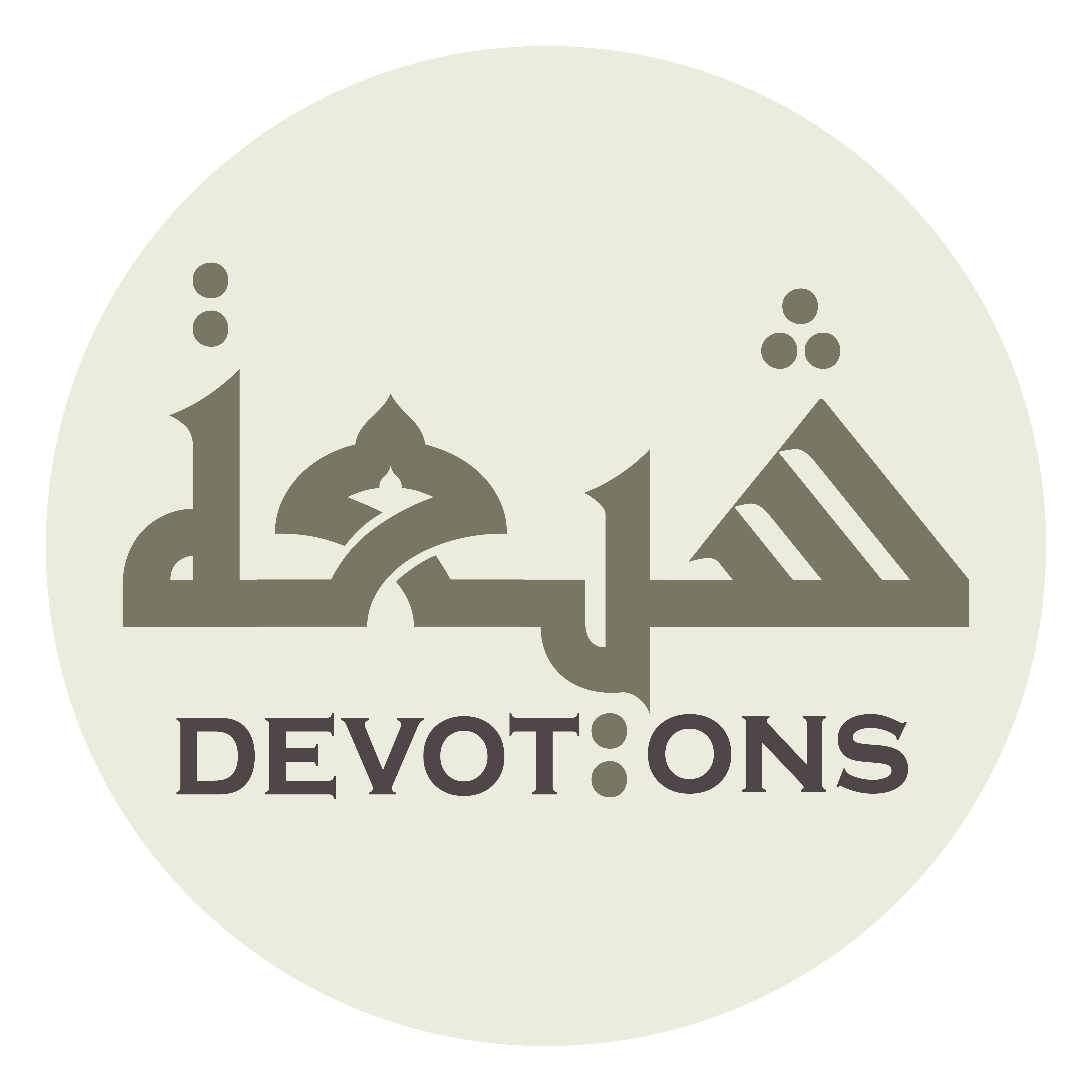 وَ لَا تَرَى غَيْرَهُ لَهَا أَهْلًا

wa lā tarā ghayrahu lahā ahlā

and for which You seest no one else worthy!
Dua 47 - Sahifat Sajjadiyyah
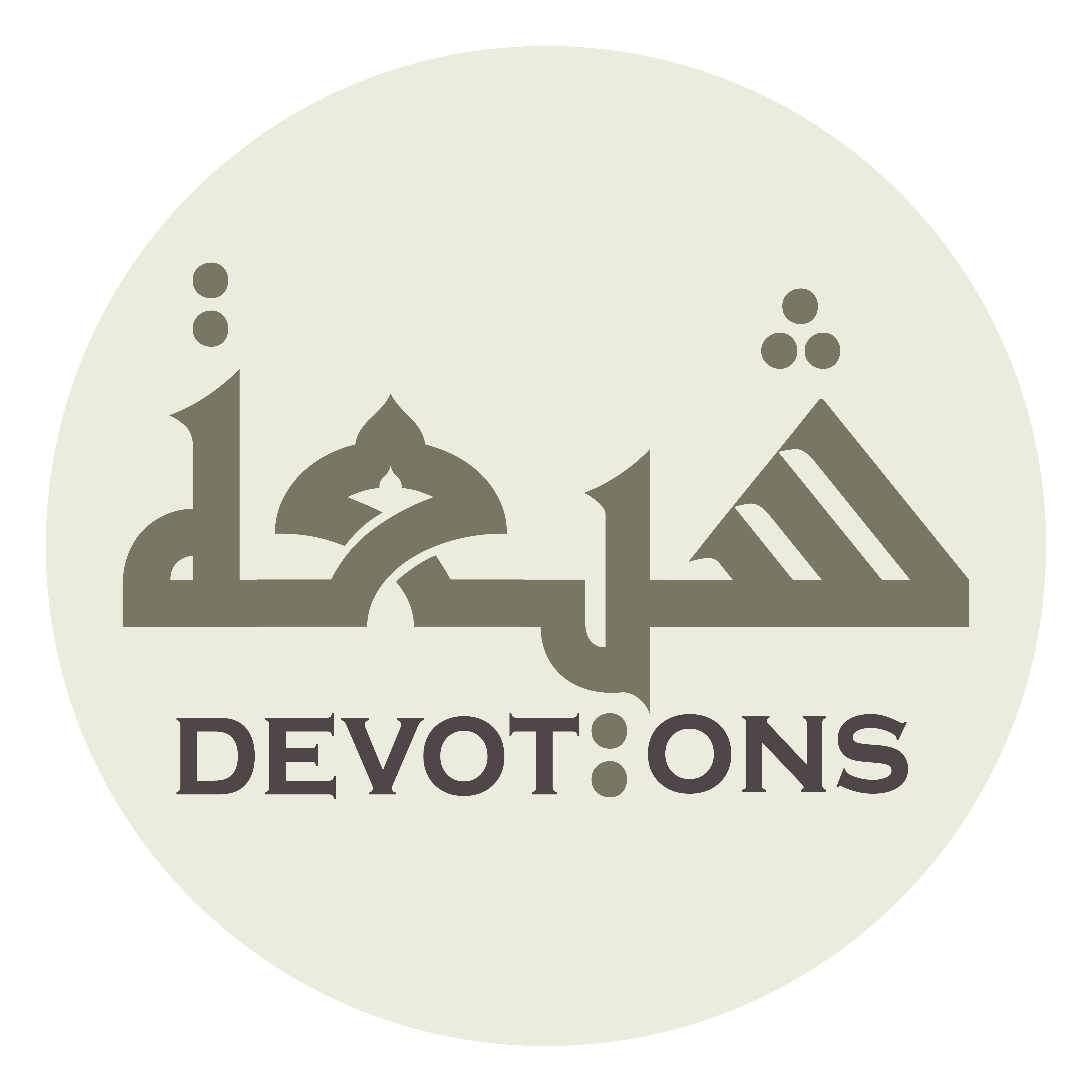 رَبِّ صَلِّ عَلَى مُحَمَّدٍ وَ آلِهِ

rabbi ṣalli `alā muḥammadin wa-ālih

My Lord, bless Muhammad and his Household
Dua 47 - Sahifat Sajjadiyyah
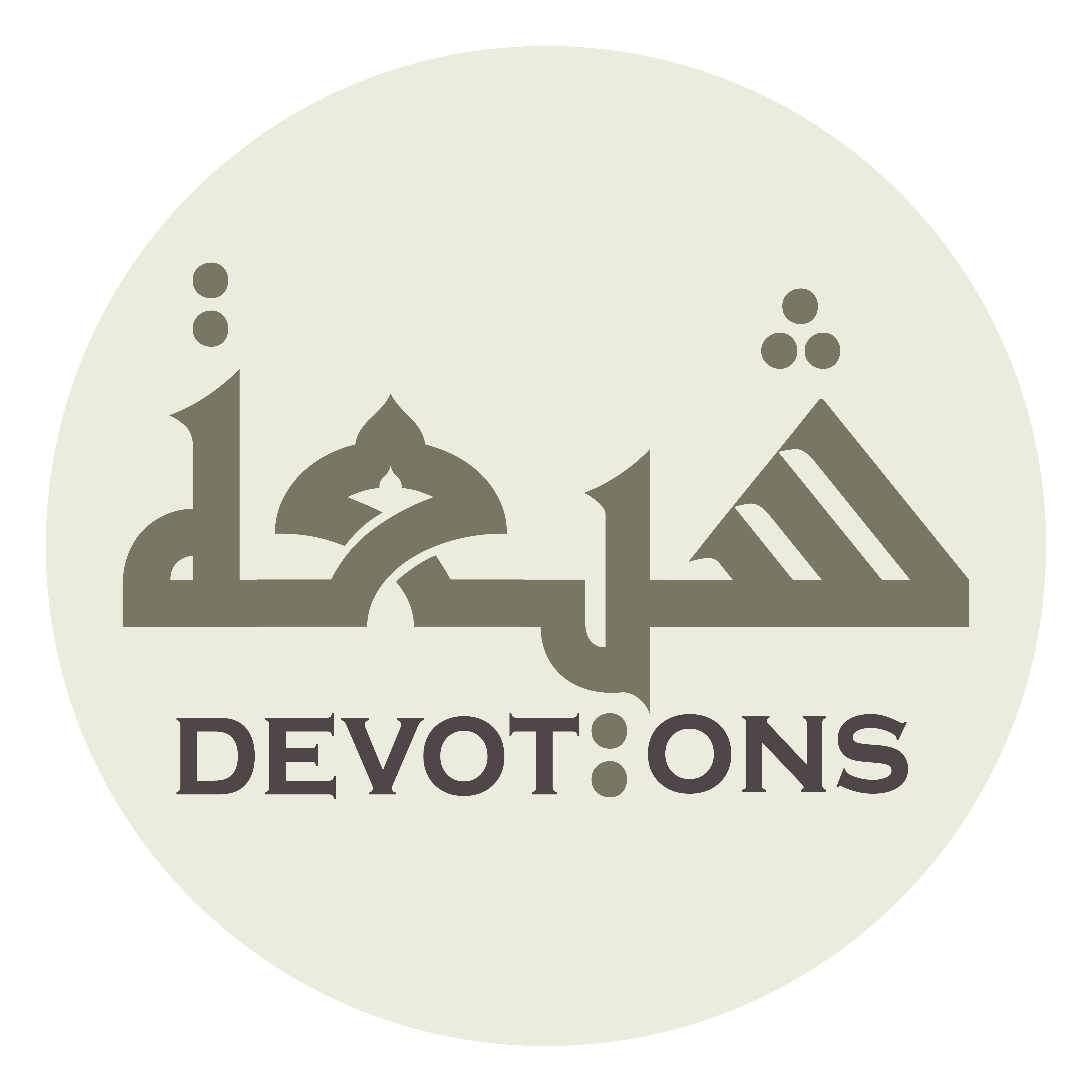 صَلَاةً تُجَاوِزُ رِضْوَانَكَ وَ يَتَّصِلُ اتِّصَالُهَا بِبَقَائِكَ

ṣalātan tujāwizu riḍwānaka wa yattaṣiluttiṣāluhā bibaqā-ik

with a blessing which will pass beyond Your good pleasure, be continuous in its continuity through Your subsistence,
Dua 47 - Sahifat Sajjadiyyah
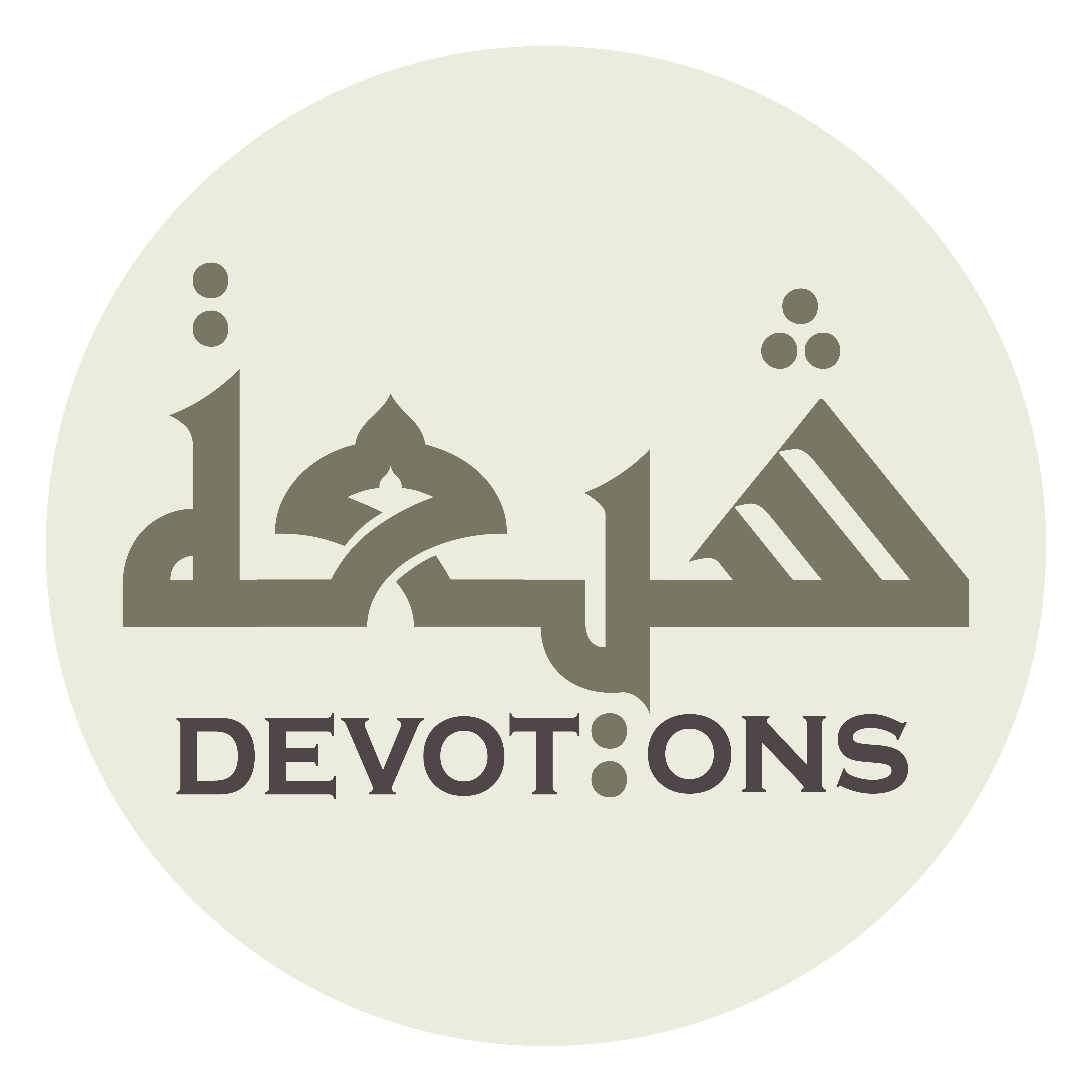 وَ لَا يَنْفَدُ كَمَا لَا تَنْفَدُ كَلِمَاتُكَ

wa lā yanfadu kamā lā tanfadu kalimātuk

and never be spent, just as Your words will never be spent!
Dua 47 - Sahifat Sajjadiyyah
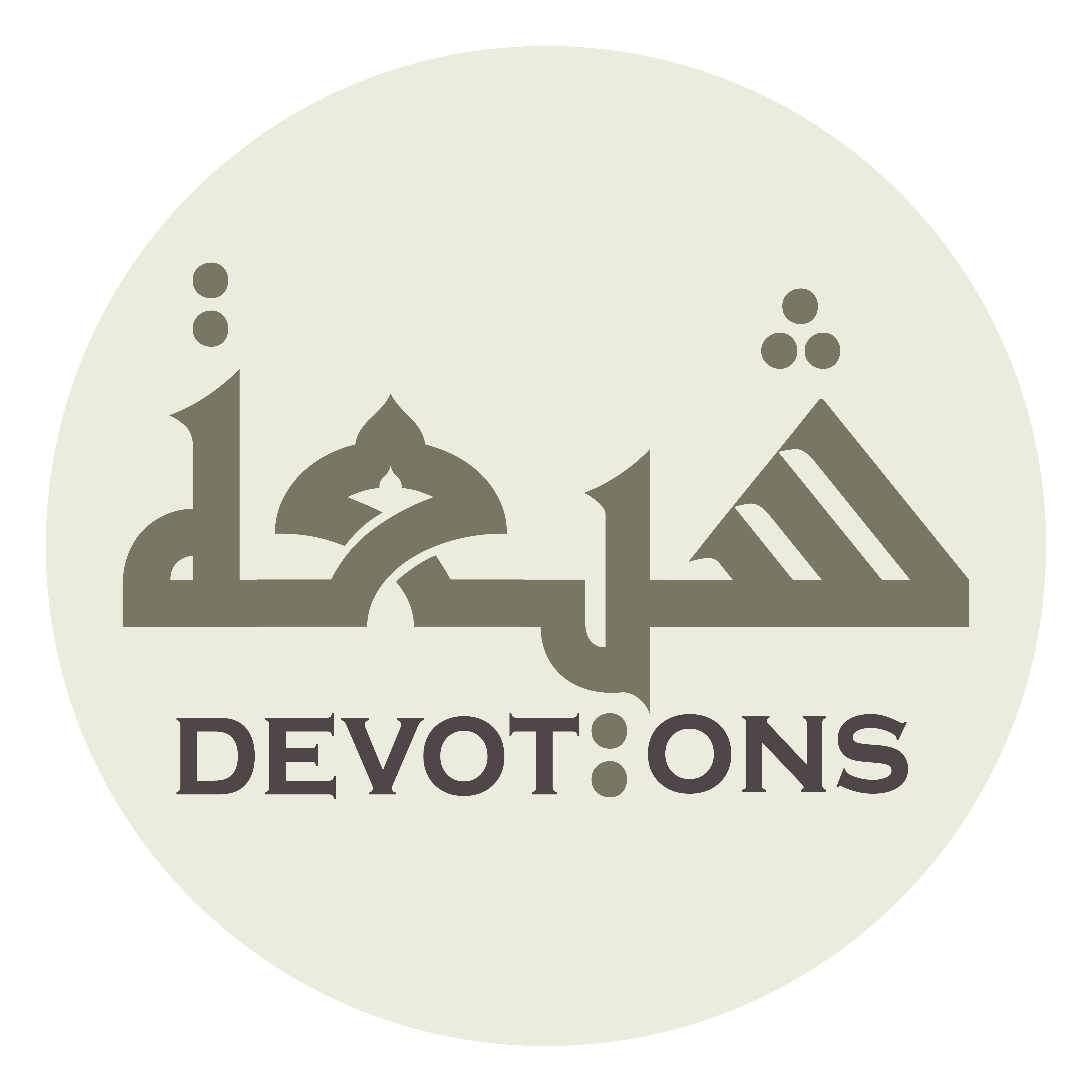 رَبِّ صَلِّ عَلَى مُحَمَّدٍ وَ آلِهِ

rabbi ṣalli `alā muḥammadin wa-ālih

My Lord, bless Muhammad and his Household
Dua 47 - Sahifat Sajjadiyyah
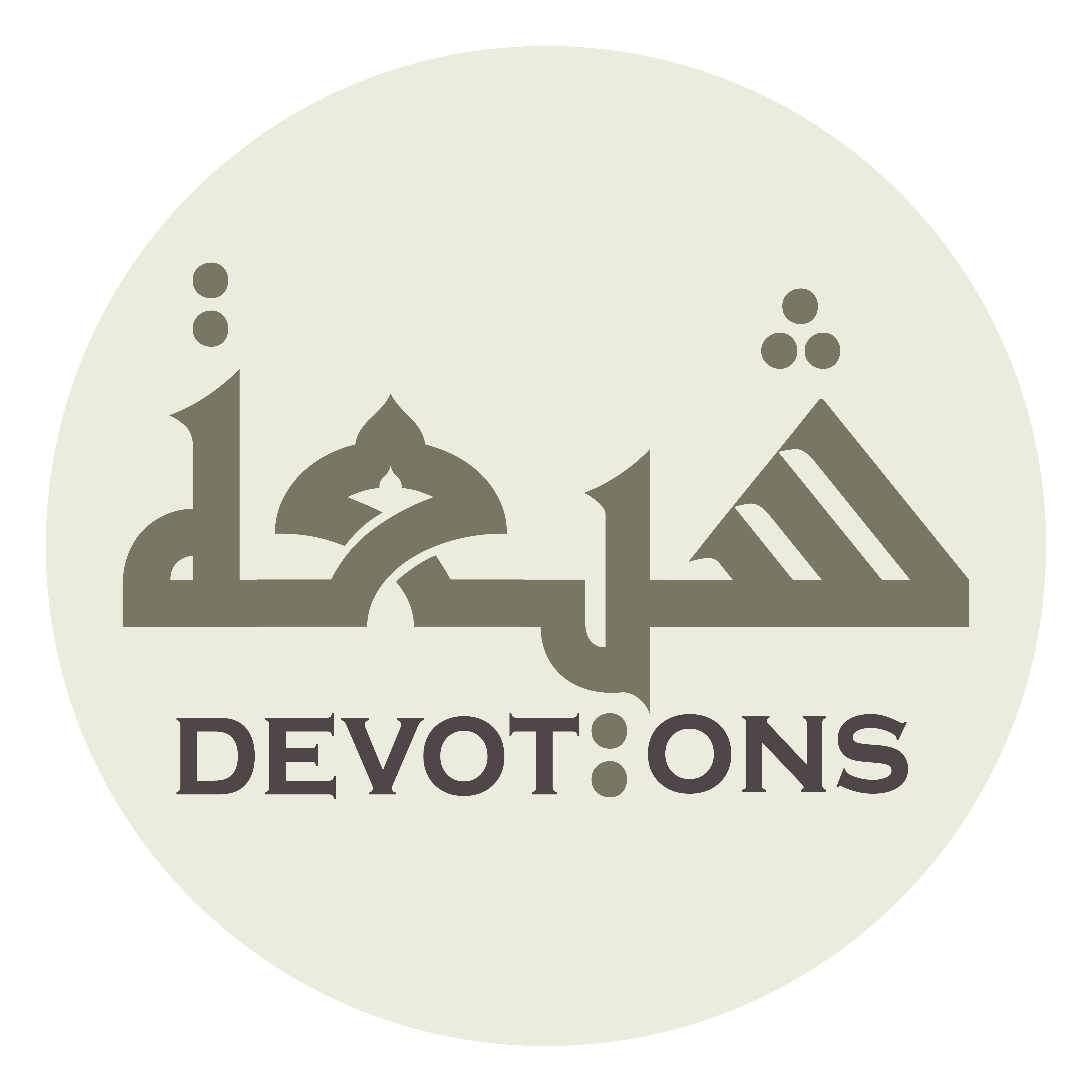 صَلَاةً تَنْتَظِمُ صَلَوَاتِ مَلَائِكَتِكَ

ṣalātan tantaẓimu ṣalawāti malā-ikatik

with a blessing which will tie together the blessings of Your angels,
Dua 47 - Sahifat Sajjadiyyah
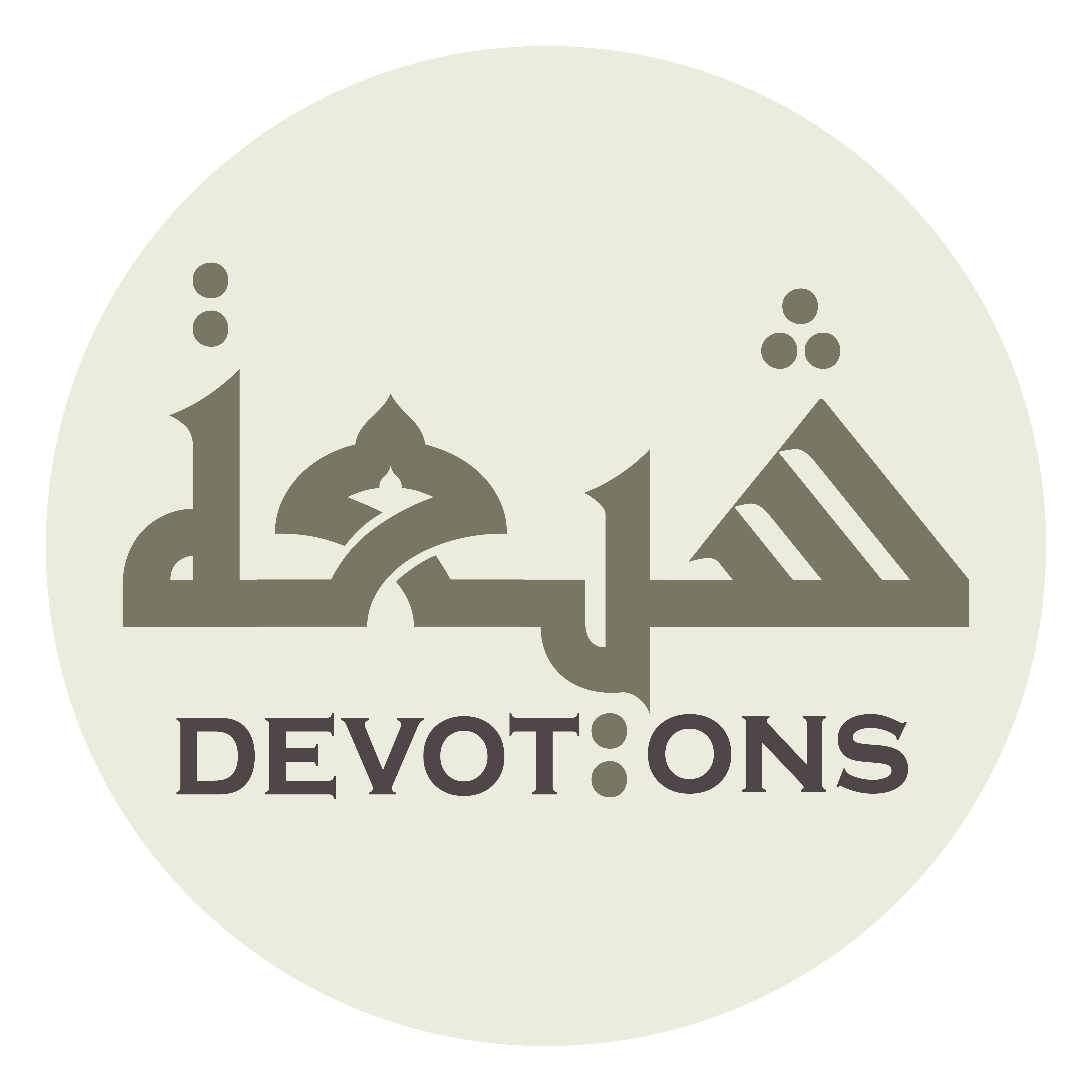 وَ أَنْبِيَائِكَ وَ رُسُلِكَ وَ أَهْلِ طَاعَتِكَ

wa anbiyā-ika wa rusulika wa ahli ṭā`atik

Your prophets, Your messengers, and those who obey You,
Dua 47 - Sahifat Sajjadiyyah
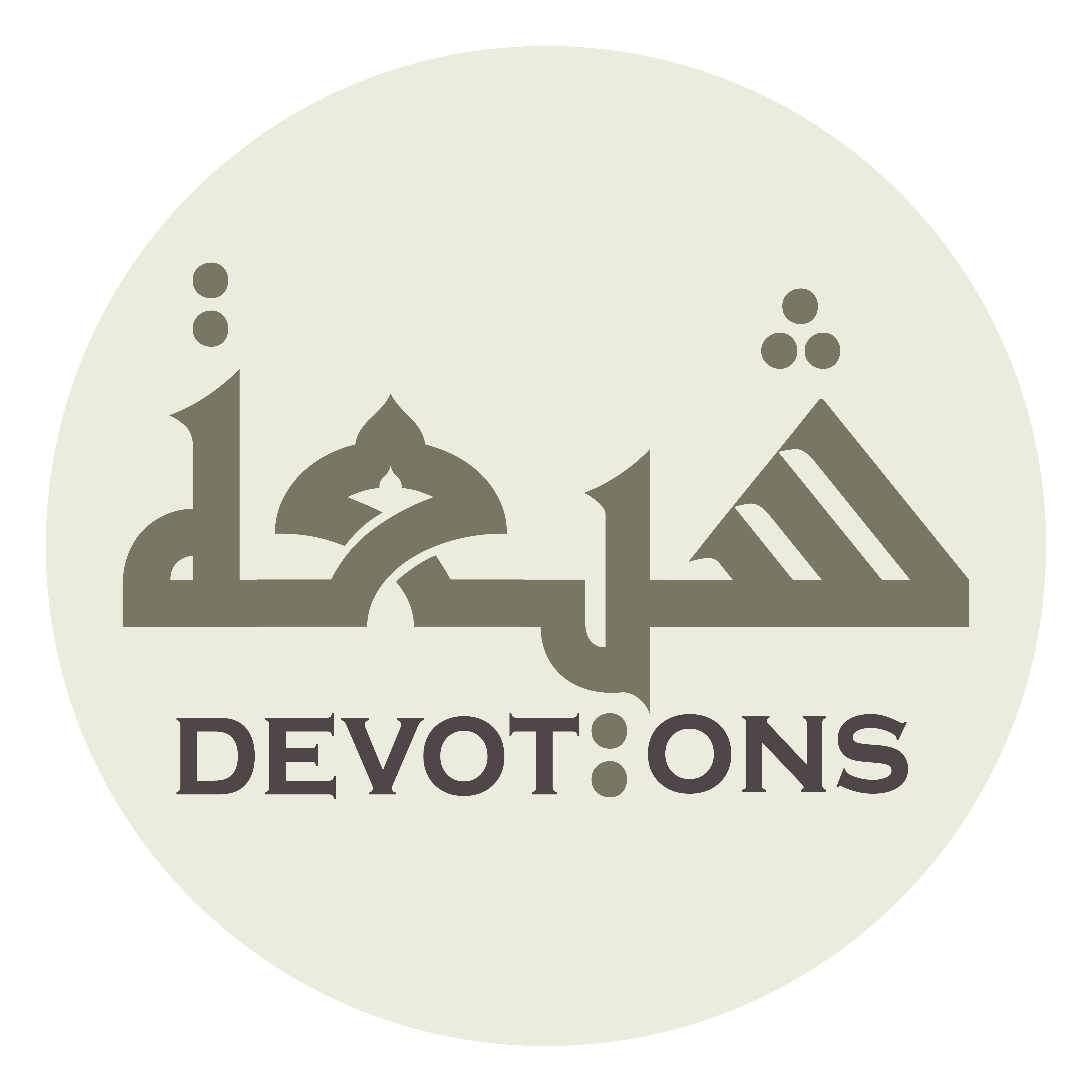 وَ تَشْتَمِلُ عَلَى صَلَوَاتِ عِبَادِكَ

wa tashtamilu `alā ṣalawāti `ibādik

comprise the blessings of Your servants,
Dua 47 - Sahifat Sajjadiyyah
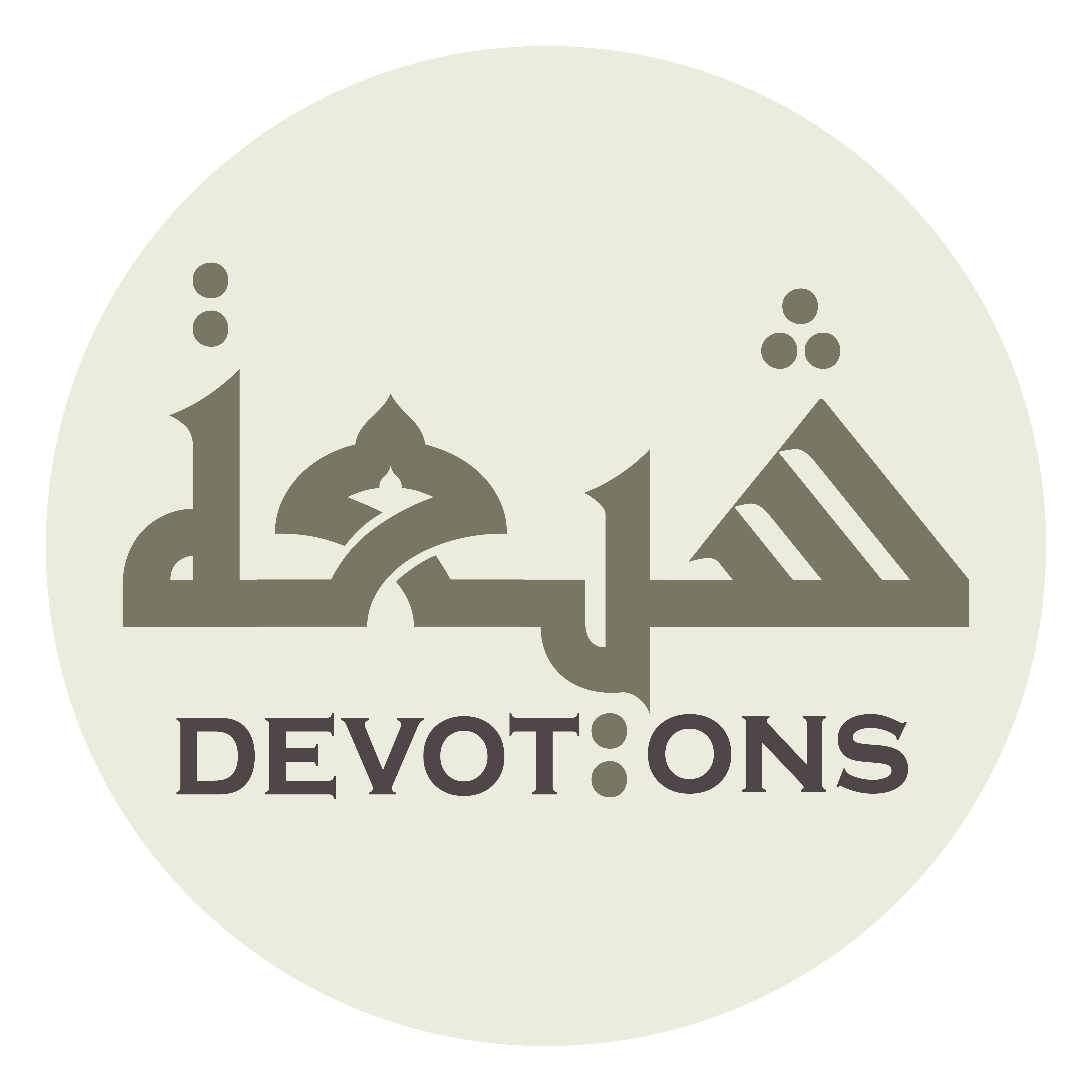 مِنْ جِنِّكَ وَ إِنْسِكَ وَ أَهْلِ إِجَابَتِكَ

min jinnika wa insika wa ahli ijābatik

jinn or mankind, and those worthy of Your response,
Dua 47 - Sahifat Sajjadiyyah
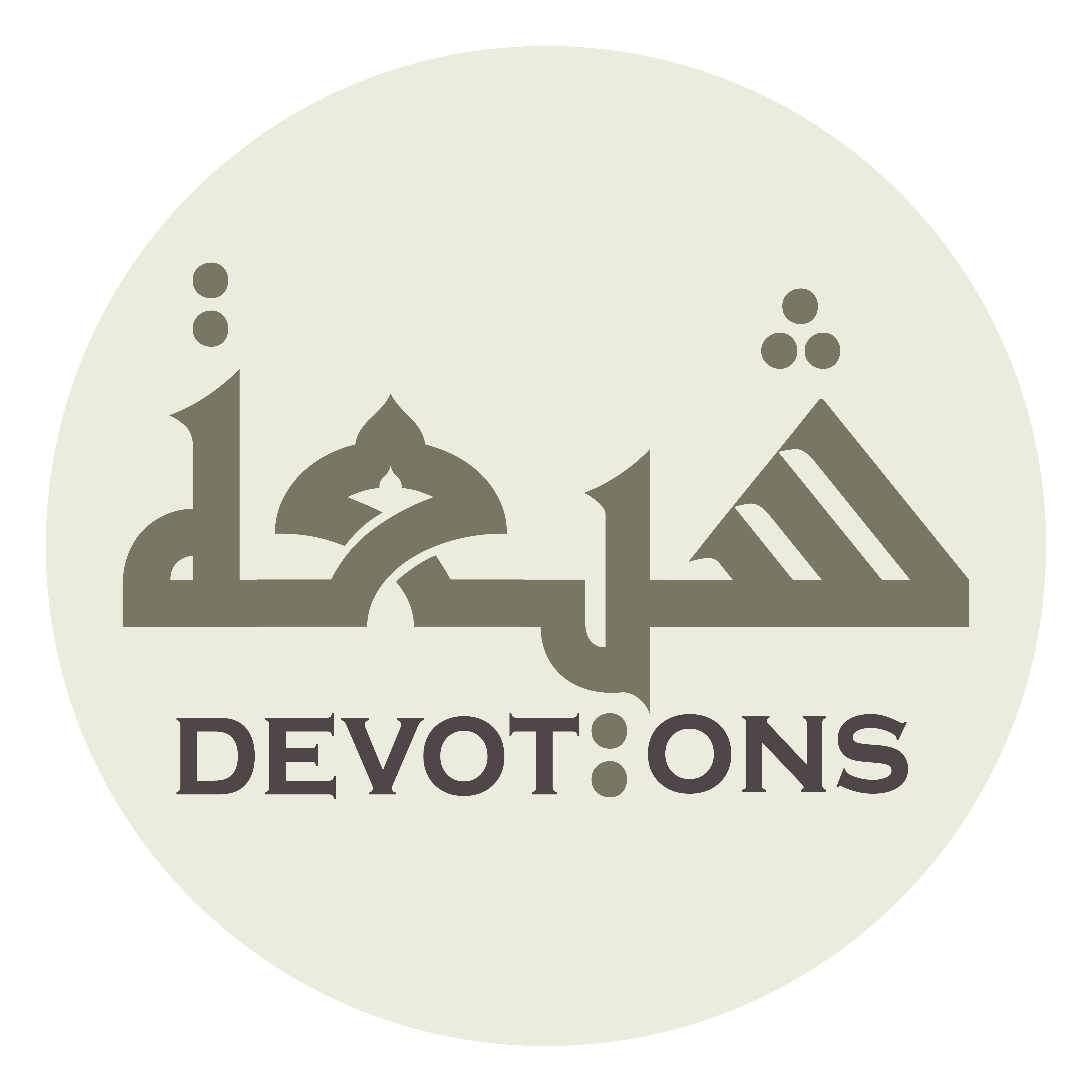 وَ تَجْتَمِعُ عَلَى صَلَاةِ كُلِّ مَنْ ذَرَأْتَ وَ بَرَأْتَ مِنْ أَصْنَافِ خَلْقِكَ

wa tajtami`u `alā ṣalāti kulli man dhara-ta wa bara-ta min aṣnāfi khalqik

and bring together the blessings of every one of the kinds of Your creatures which You hast sown and authored!
Dua 47 - Sahifat Sajjadiyyah
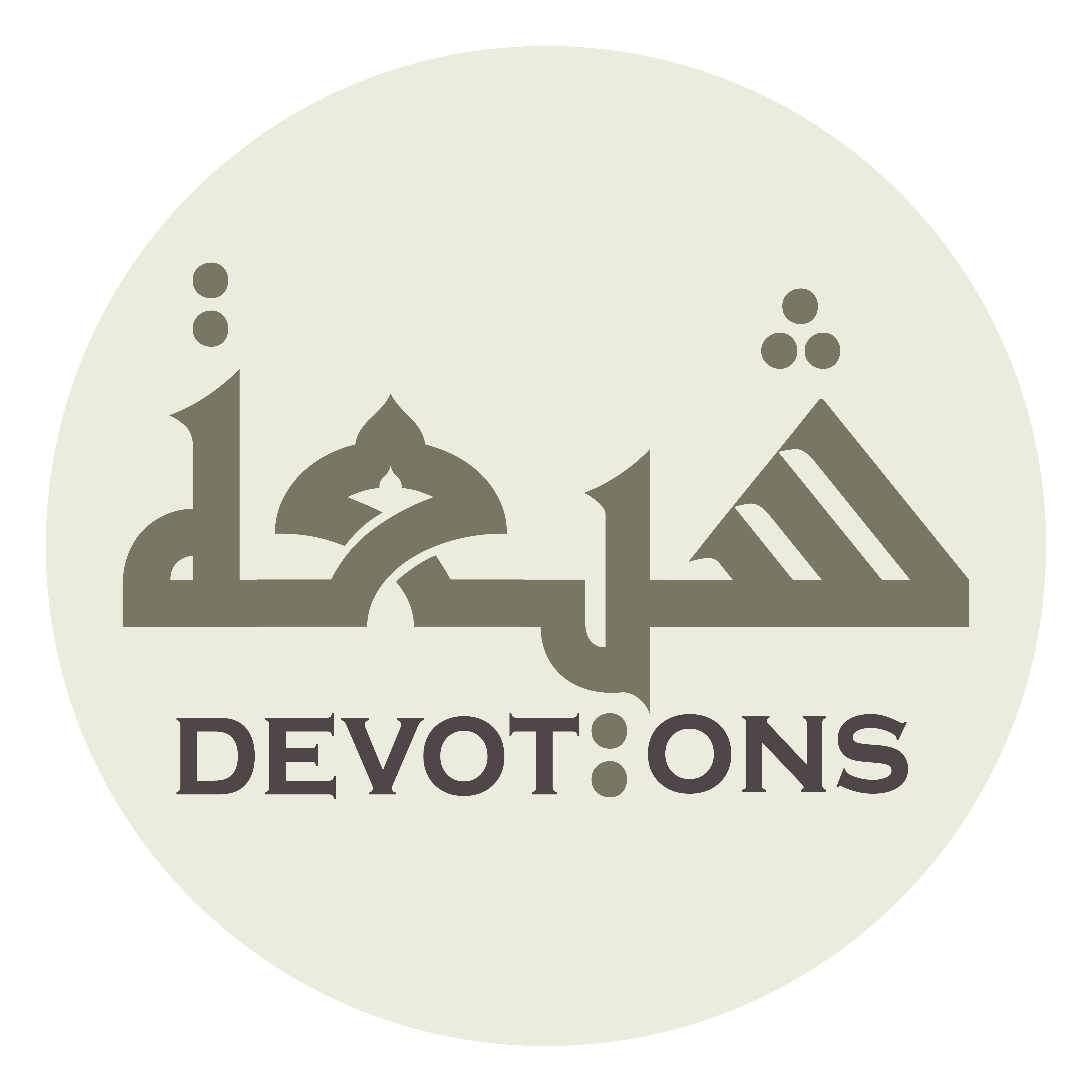 رَبِّ صَلِّ عَلَيْهِ وَ آلِهِ

rabbi ṣalli `alayhi wa-ālih

My Lord, bless Muhammad and his Household
Dua 47 - Sahifat Sajjadiyyah
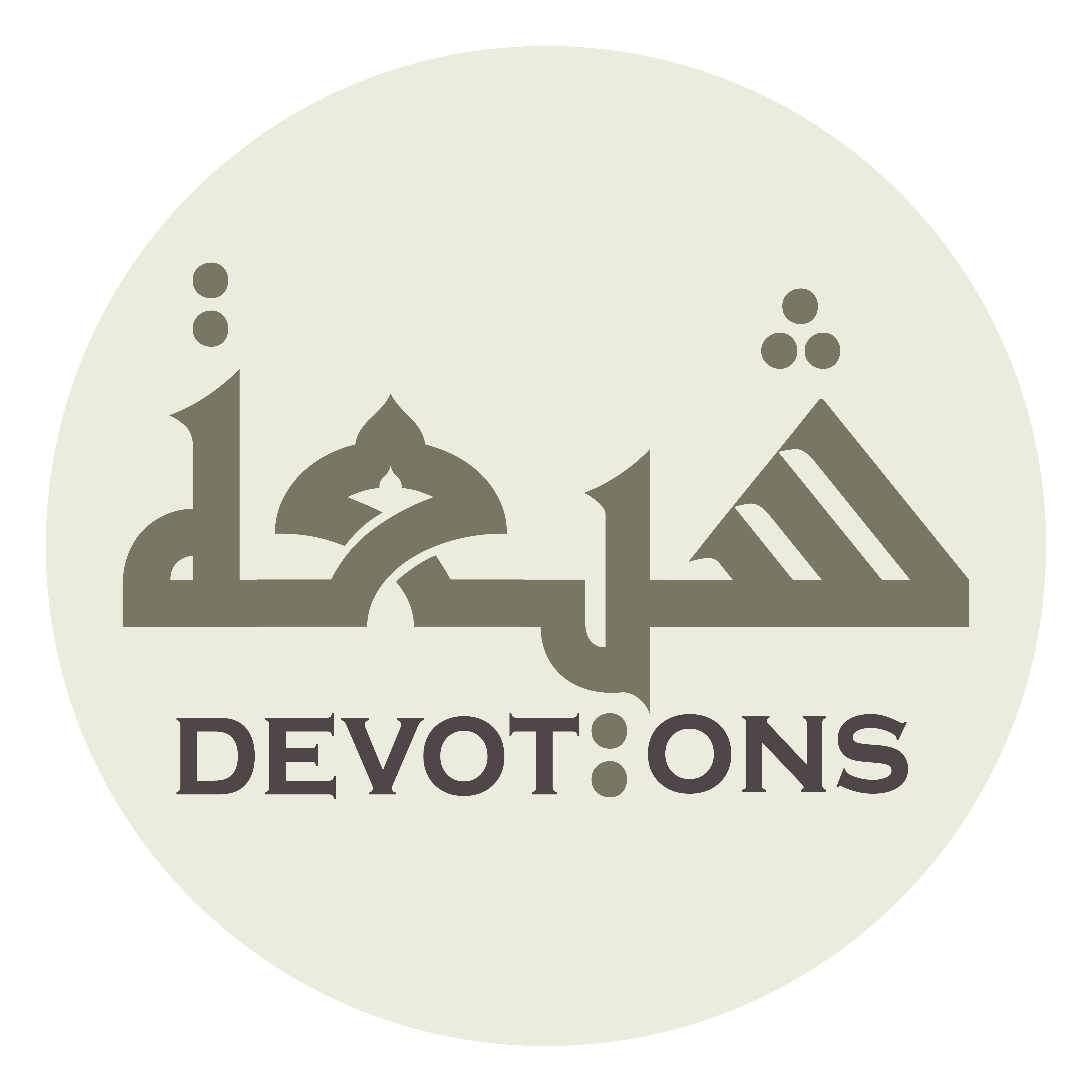 صَلَاةً تُحِيطُ بِكُلِّ صَلَاةٍ سَالِفَةٍ وَ مُسْتَأْنَفَةٍ

ṣalātan tuḥīṭu bikulli ṣalātin sālifatin wa musta-nafah

with a blessing which will encompass every blessing, bygone and new!
Dua 47 - Sahifat Sajjadiyyah
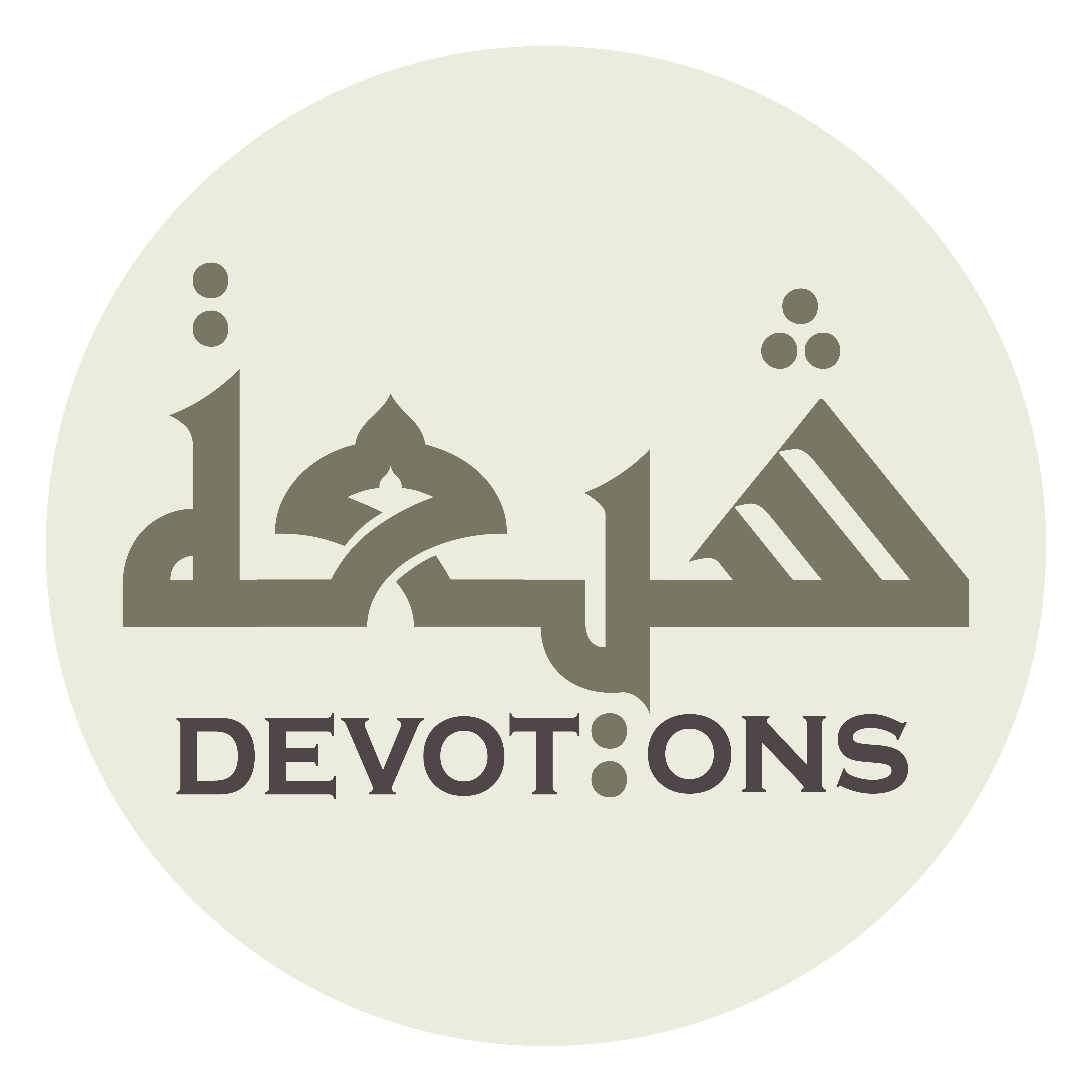 وَ صَلِّ عَلَيْهِ وَ عَلَى آلِهِ

wa ṣalli `alayhi wa `alā-ālih

Bless him and his Household
Dua 47 - Sahifat Sajjadiyyah
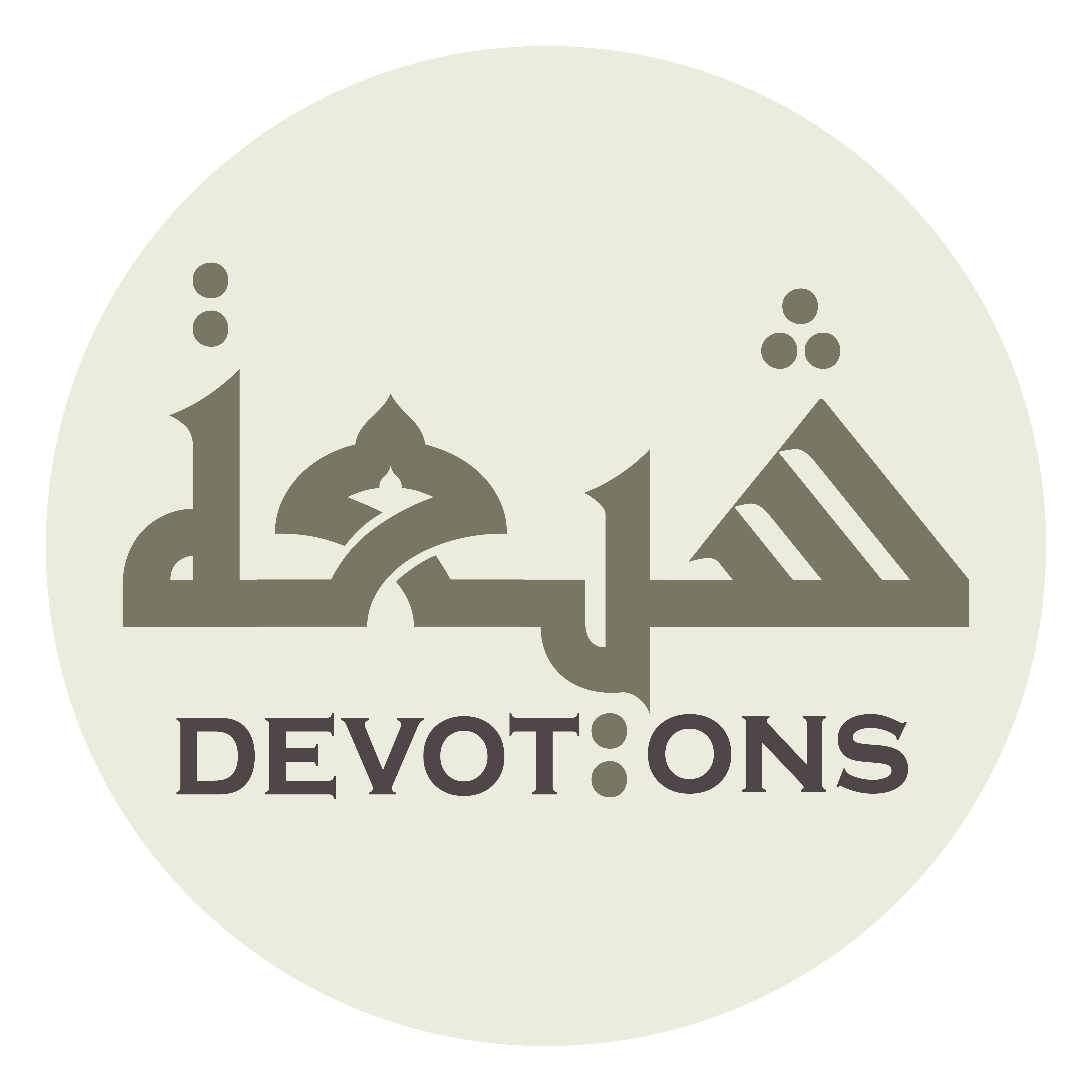 صَلَاةً مَرْضِيَّةً لَكَ وَ لِمَنْ دُونَكَ

ṣalātan mar-ḍiyyatan laka wa liman dūnak

with a blessing which is pleasing to You and everyone below You
Dua 47 - Sahifat Sajjadiyyah
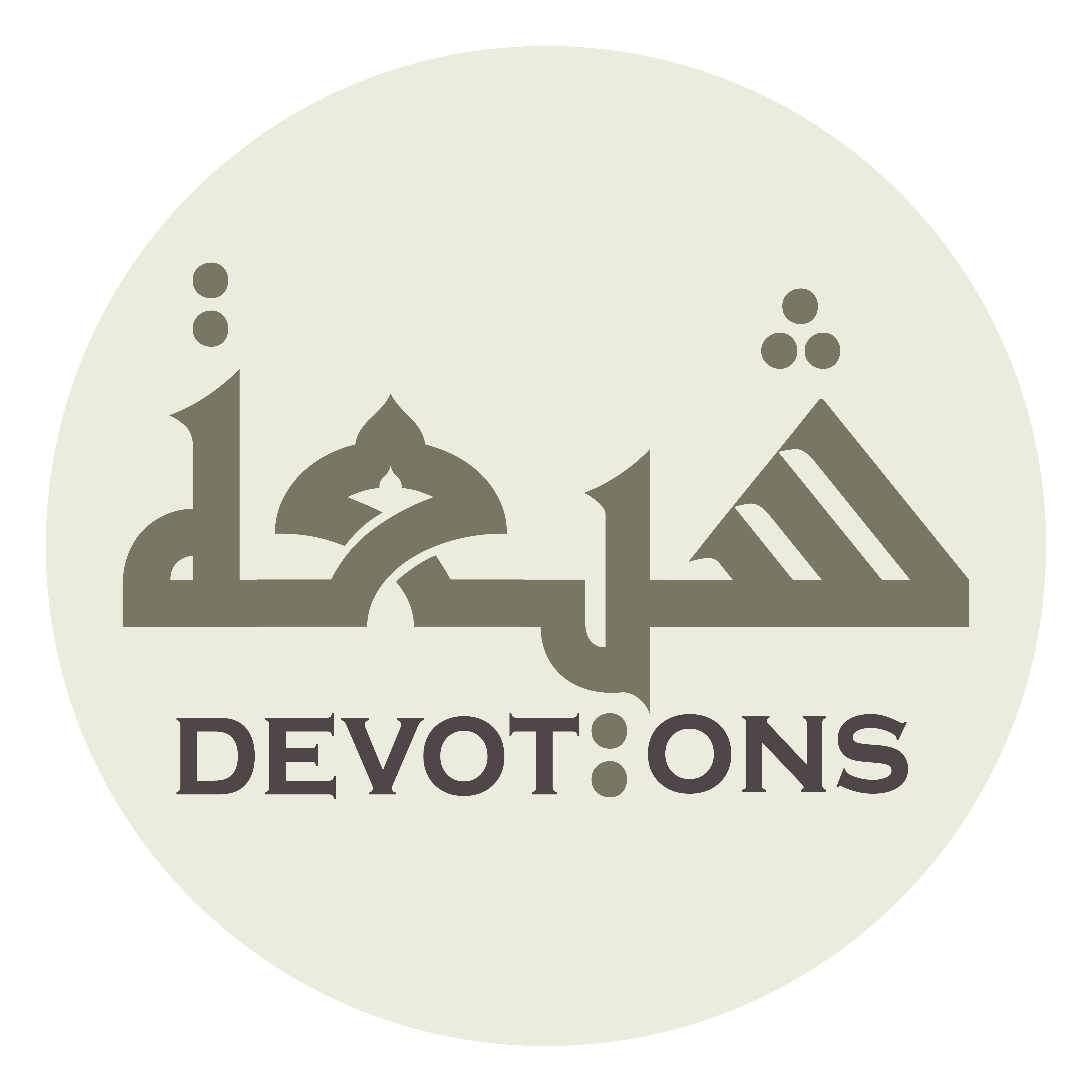 وَ تُنْشِئُ مَعَ ذٰلِكَ صَلَوَاتٍ تُضَاعِفُ مَعَهَا تِلْكَ الصَّلَوَاتِ عِنْدَهَا

wa tunshi-u ma`a dhālika ṣalawātin tuḍā`ifu ma`ahā tilkaṣ ṣalawāti `indahā

and will bring forth with all that a blessing with which You wilt multiply those blessings
Dua 47 - Sahifat Sajjadiyyah
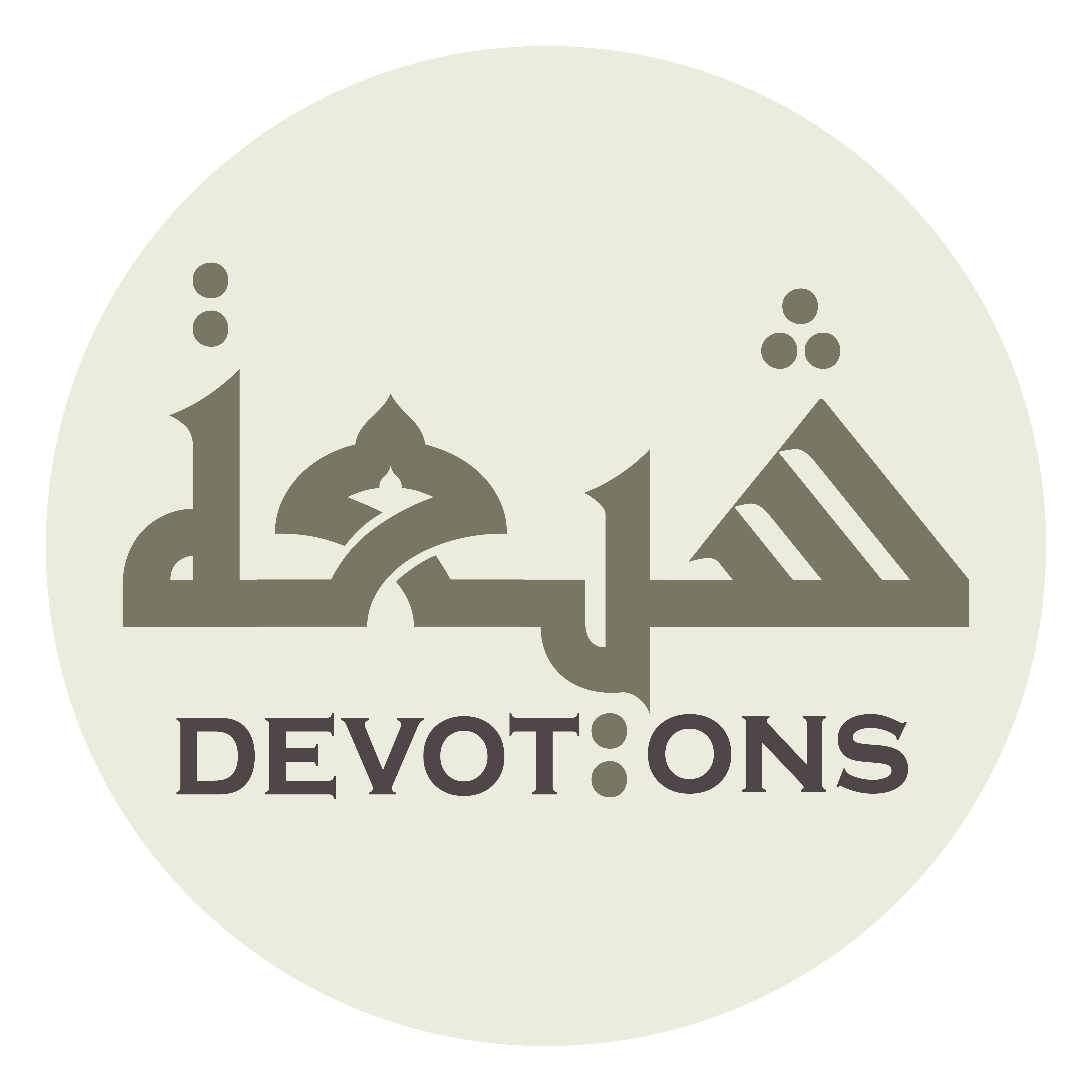 وَ تَزِيدُهَا عَلَى كُرُورِ الْأَيَّامِ زِيَادَةً

wa tazīduhā `alā kurūril ayyāmi ziyādah

and increase them through the recurrence of days with an increasing
Dua 47 - Sahifat Sajjadiyyah
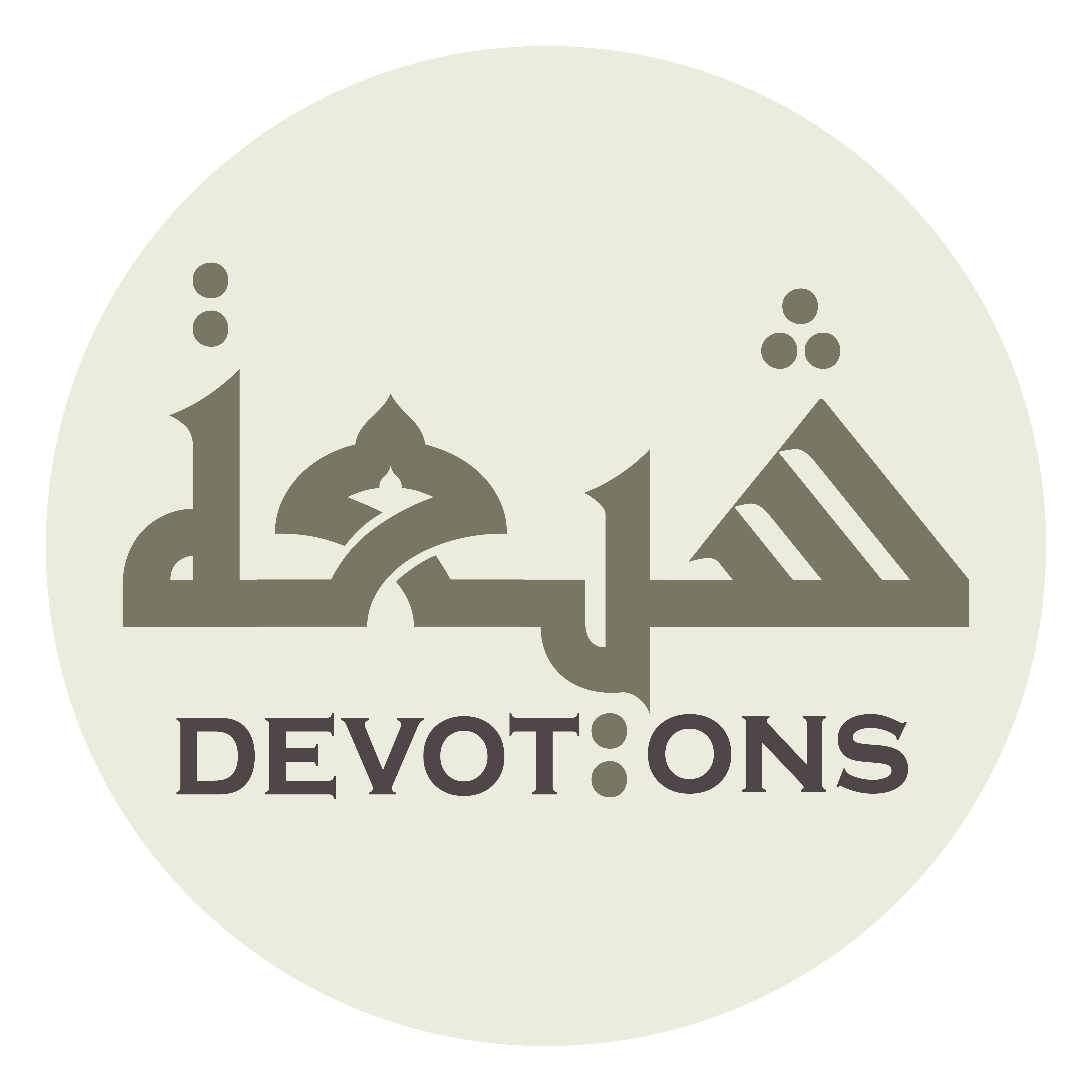 ْفِيْ تَضَاعِيفَ لَا يَعُدُّهَا غَيْرُكَ

fī taḍā`īfa lā ya`udduhā ghayruk

in multiples which none can count but Thou!
Dua 47 - Sahifat Sajjadiyyah
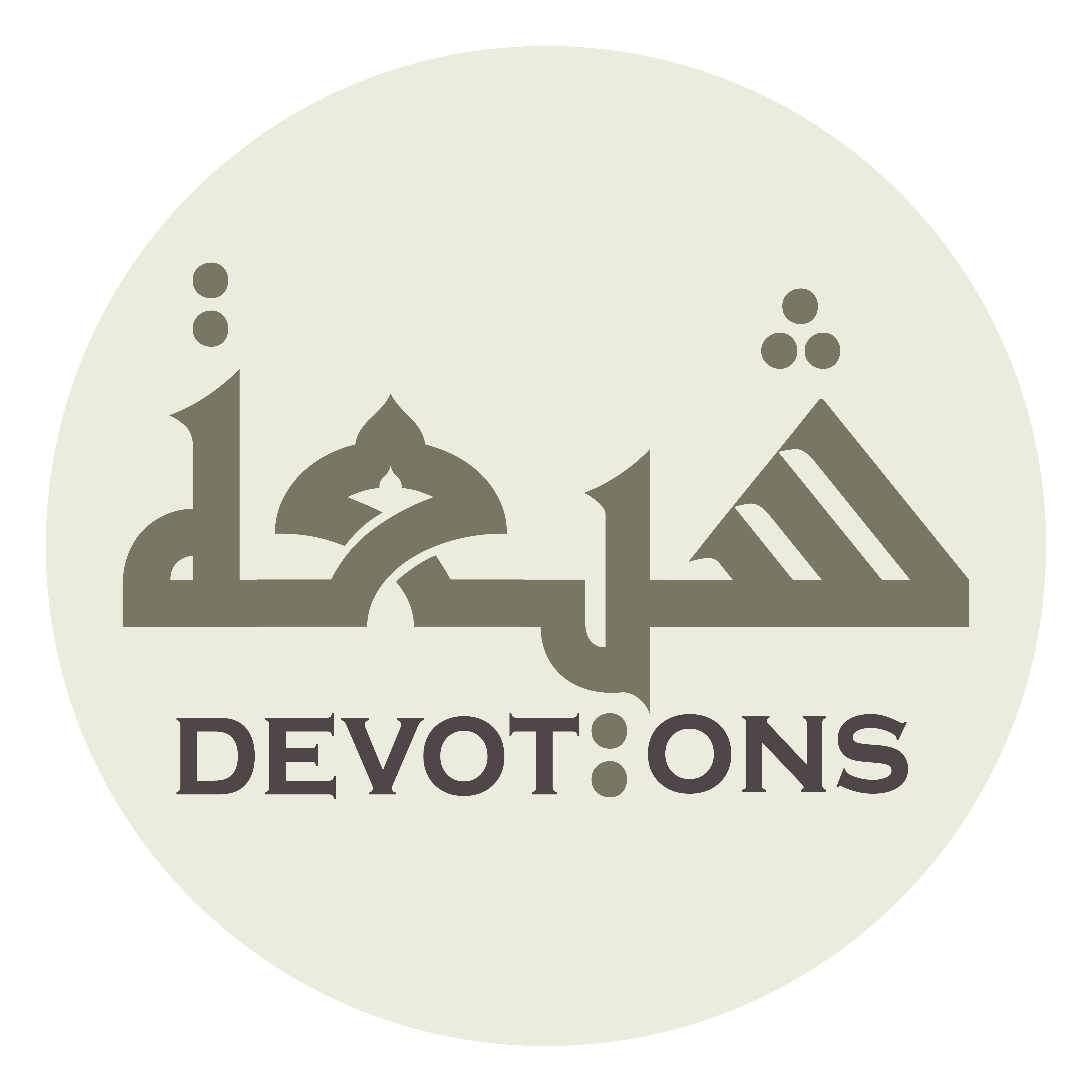 رَبِّ صَلِّ عَلَى أَطَائِبِ أَهْلِ بَيْتِهِ

rabbi ṣalli `alā aṭā-ibi ahli baytih

My Lord, bless the best of his Household,
Dua 47 - Sahifat Sajjadiyyah
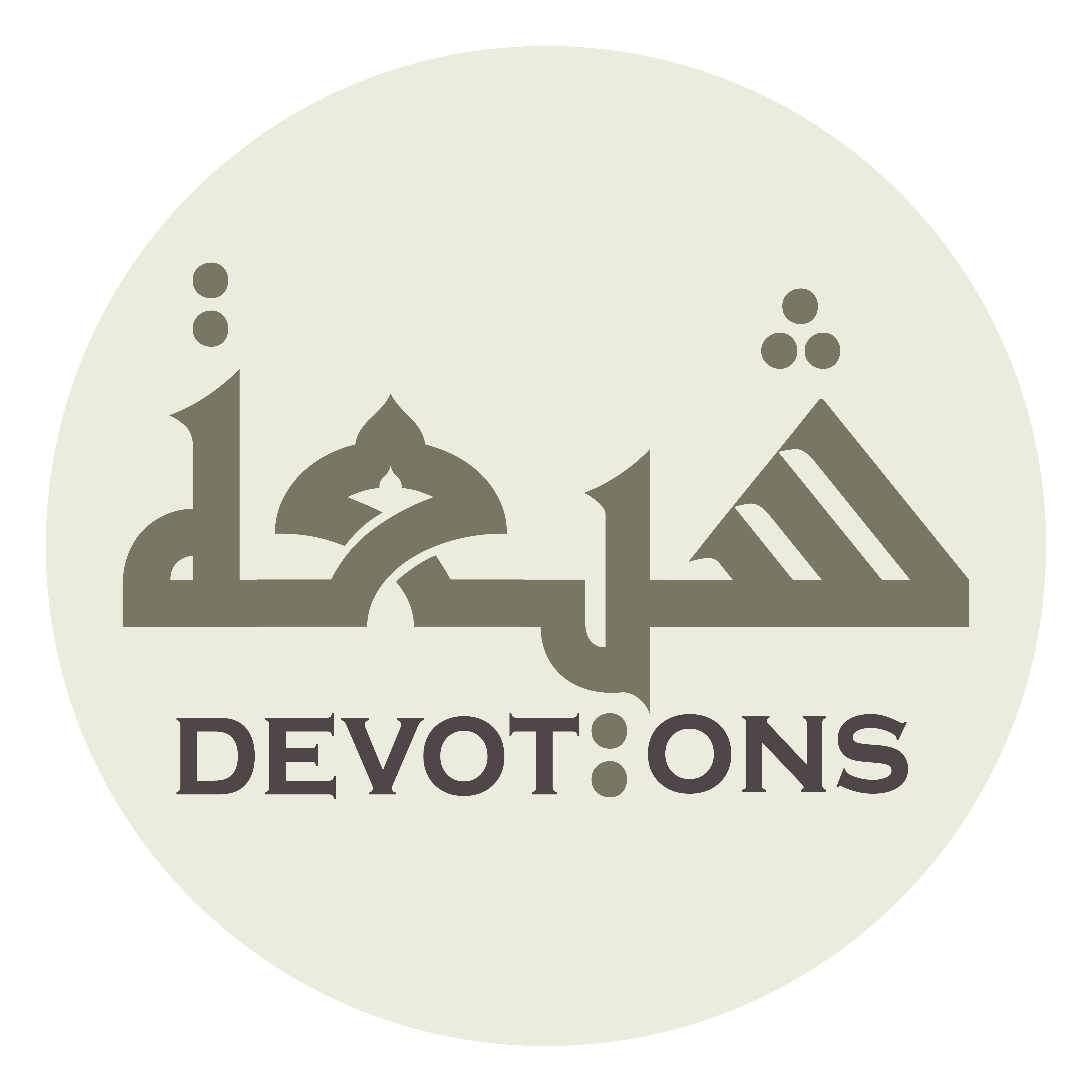 اَلَّذِيْنَ اخْتَرْتَهُمْ لِأَمْرِكَ

al ladhīnakhtar-tahum li-amrik

those whom You hast chosen for Your command,
Dua 47 - Sahifat Sajjadiyyah
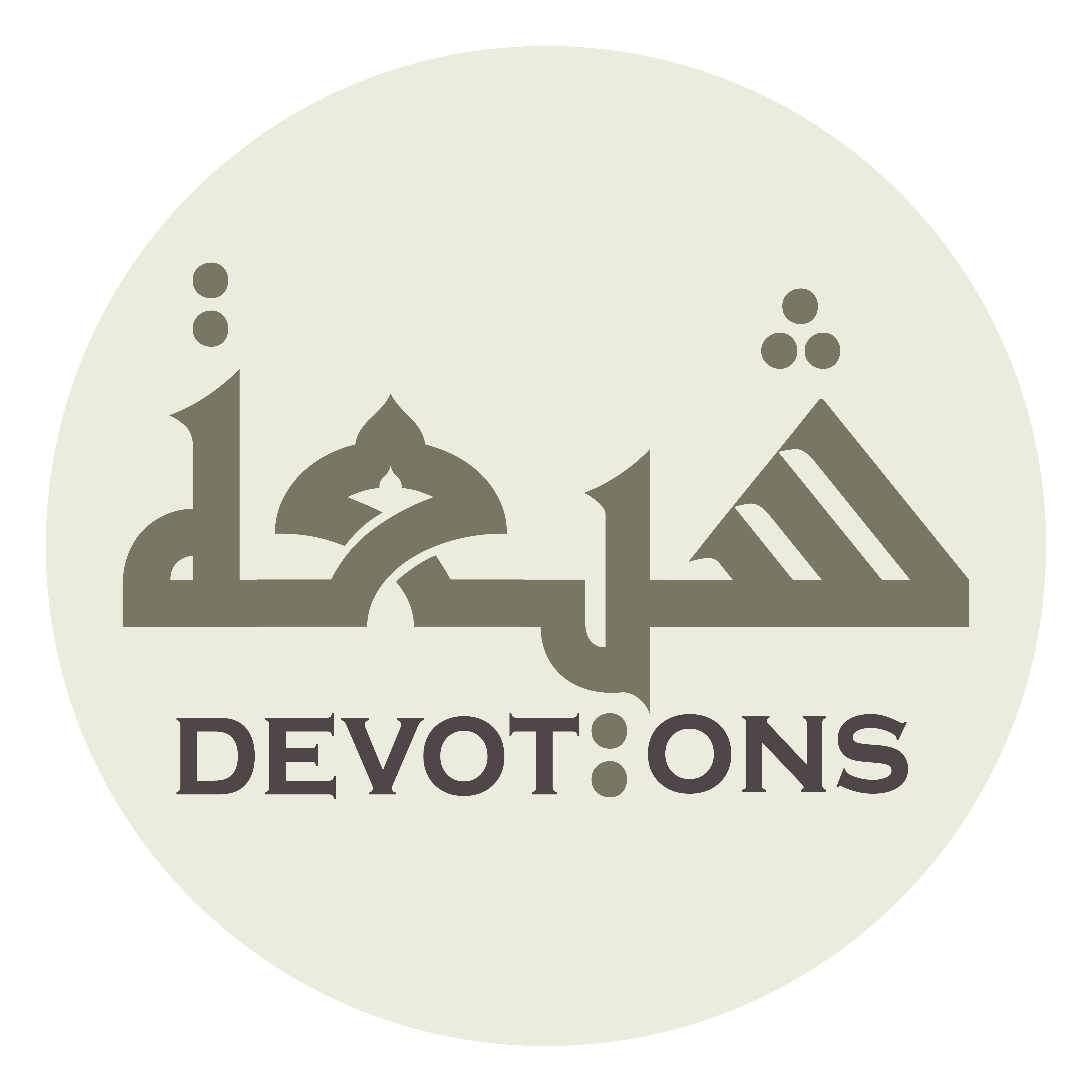 وَ جَعَلْتَهُمْ خَزَنَةَ عِلْمِكَ وَ حَفَظَةَ دِينِكَ

wa ja`altahum khazanata `ilmika wa ḥafaẓata dīnik

appointed the treasurers of Your knowledge, the guardians of Your religion,
Dua 47 - Sahifat Sajjadiyyah
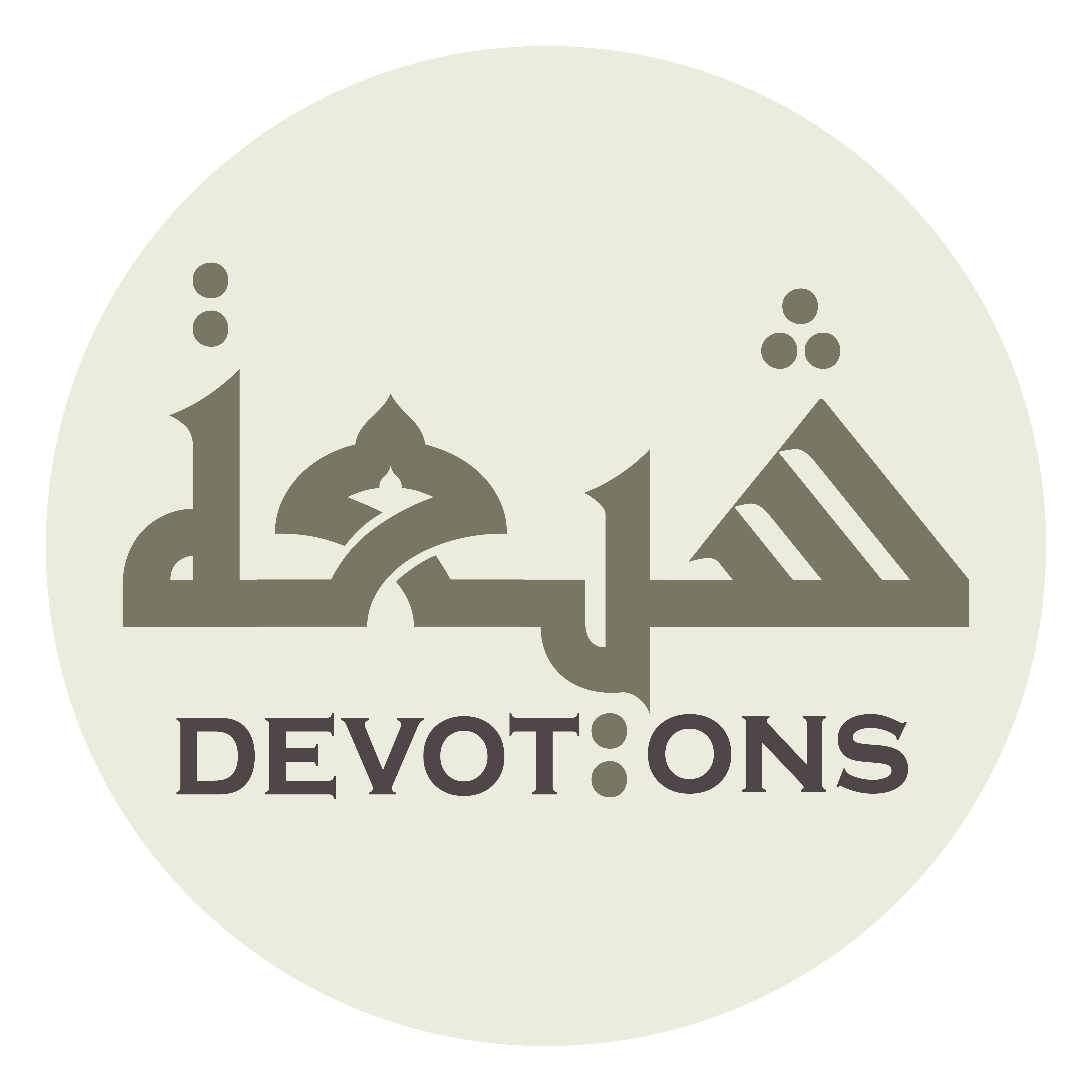 وَ خُلَفَاءَكَ فِيْ أَرْضِكَ وَ حُجَجَكَ عَلَى عِبَادِكَ

wa khulafā-aka fī ar-ḍika wa ḥujajaka `alā `ibādik

Your vicegerents in Your earth, and Your arguments against Your servants,
Dua 47 - Sahifat Sajjadiyyah
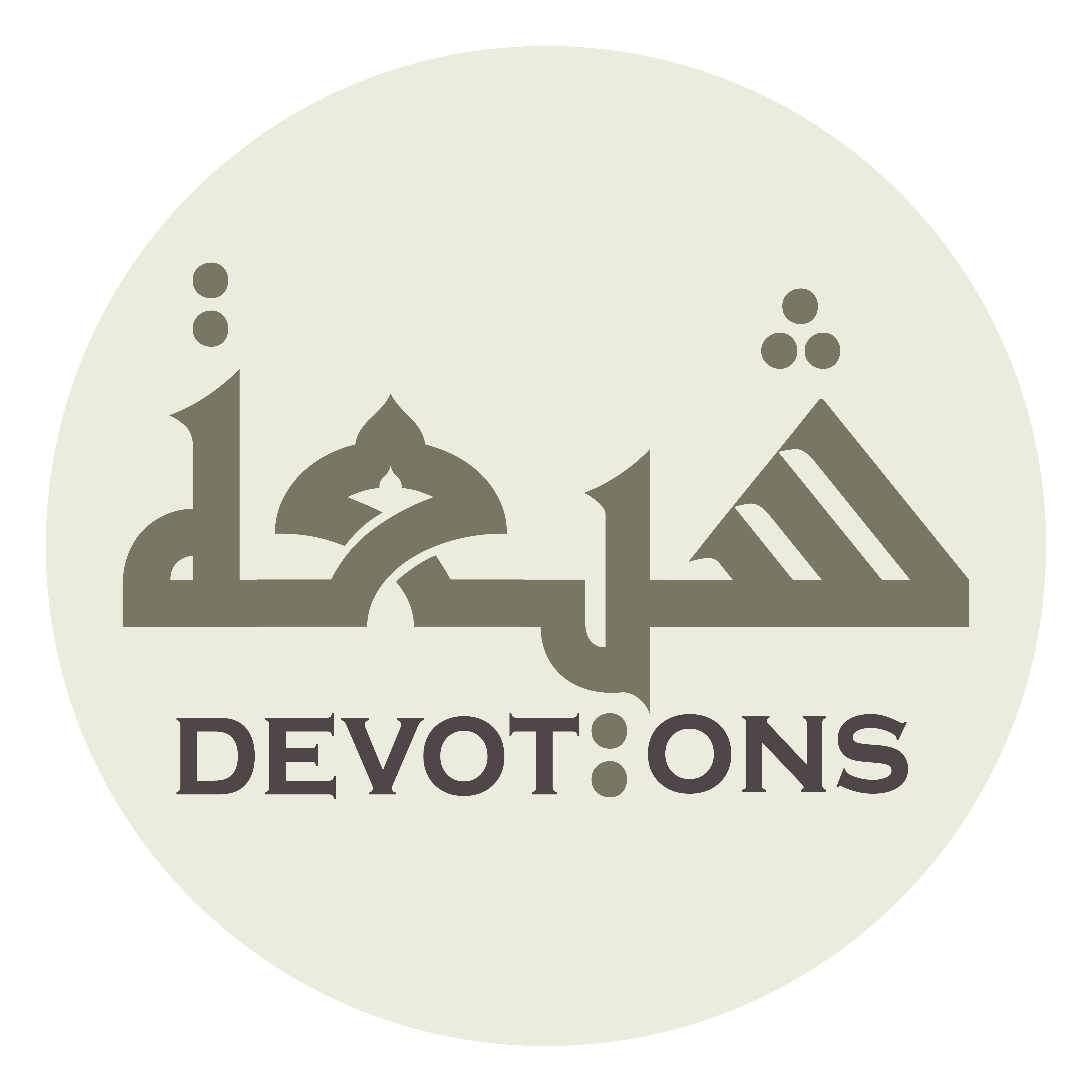 وَ طَهَّرْتَهُمْ مِنَ الرِّجْسِ وَ الدَّنَسِ تَطْهِيرًا بِإِرَادَتِكَ

wa ṭahhar-tahum minar rijsi wad danasi taṭ-hīran bi-irādatik

purified from uncleanness and defilement through a purification by Your desire (ref:33:33],
Dua 47 - Sahifat Sajjadiyyah
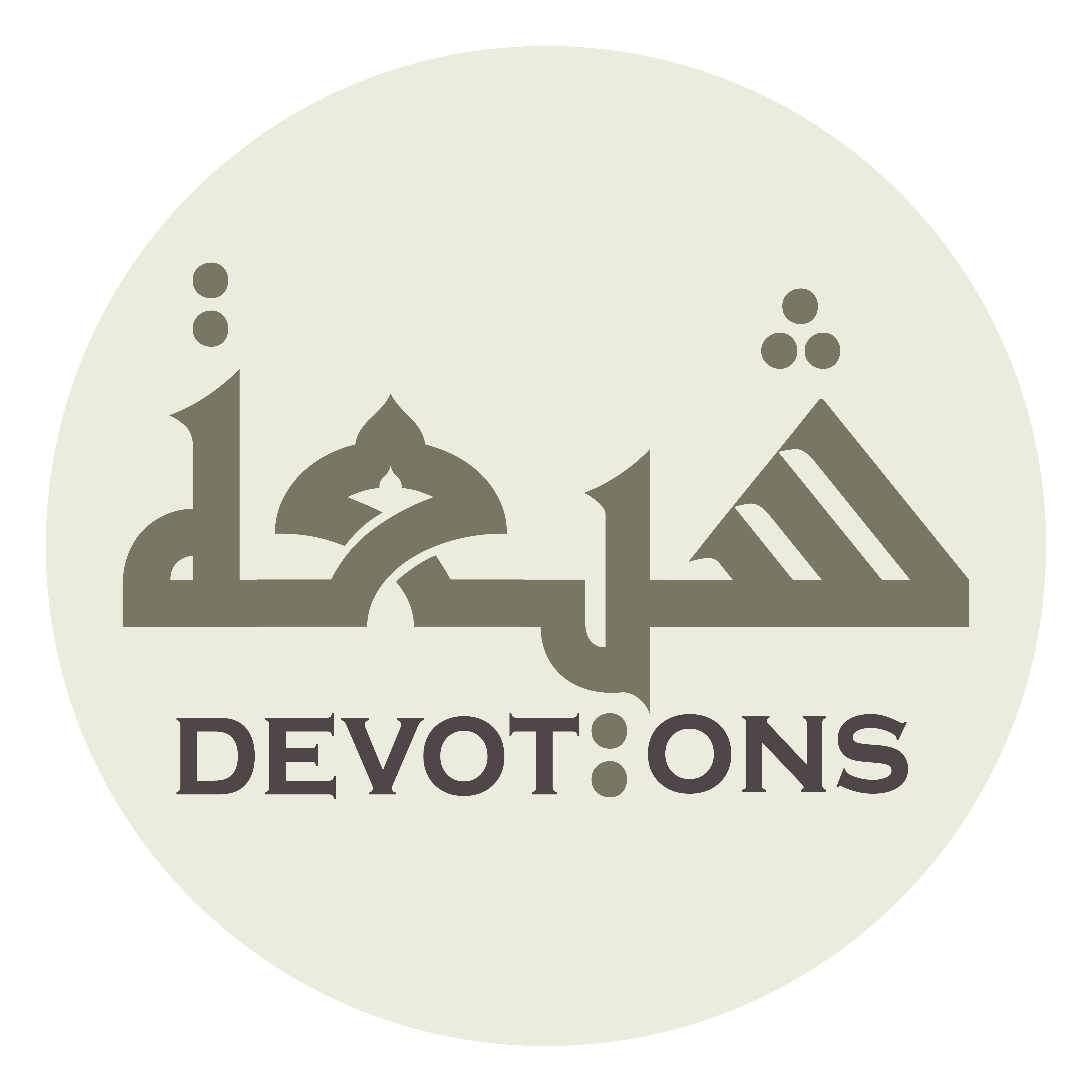 وَ جَعَلْتَهُمُ الْوَسِيْلَةَ إِلَيْكَ وَ الْمَسْلَكَ إِلَى جَنَّتِكَ

wa ja`altahumul wasīlata ilayka wal maslaka ilā jannatik

and made the mediation to You and the road to Your Garden!
Dua 47 - Sahifat Sajjadiyyah
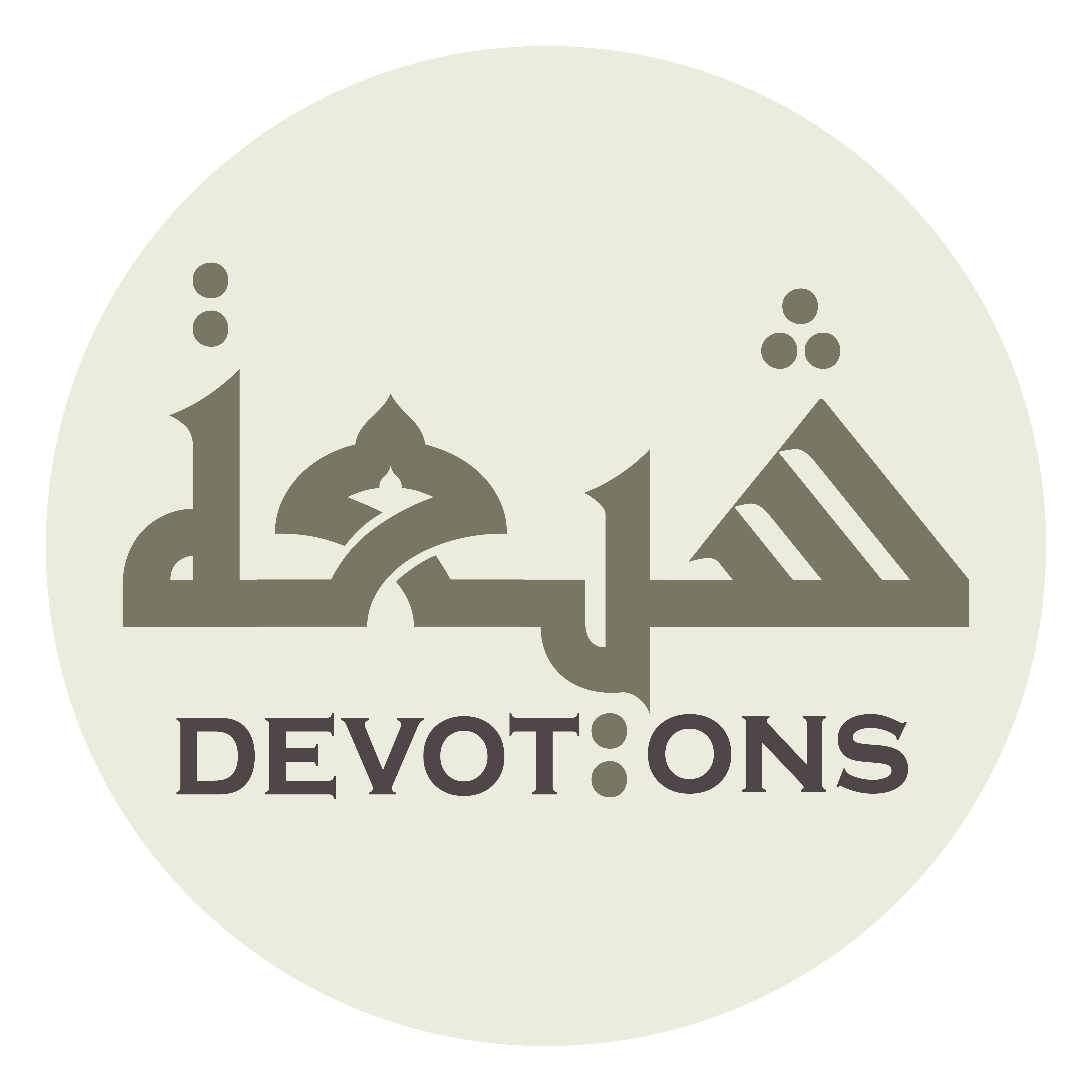 رَبِّ صَلِّ عَلَى مُحَمَّدٍ وَ آلِهِ

rabbi ṣalli `alā muḥammadin wa-ālih

My Lord, bless Muhammad and his Household
Dua 47 - Sahifat Sajjadiyyah
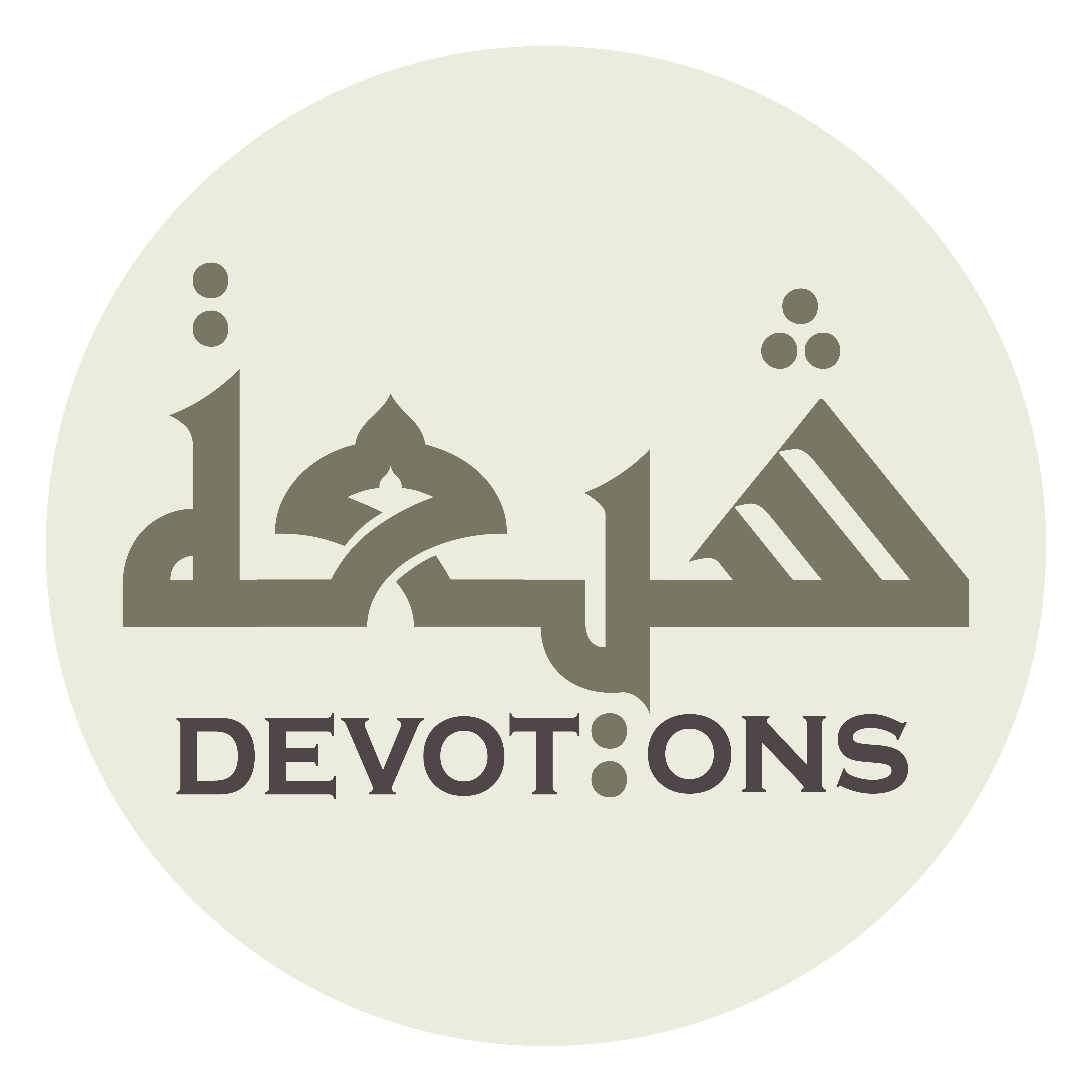 صَلَاةً تُجْزِلُ لَهُمْ بِهَا مِنْ نِحَلِكَ وَ كَرَامَتِكَ

ṣalātan tujzilu lahum bihā min niḥalika wa karāmatik

with a blessing which makes plentiful Your gifts and generosity,
Dua 47 - Sahifat Sajjadiyyah
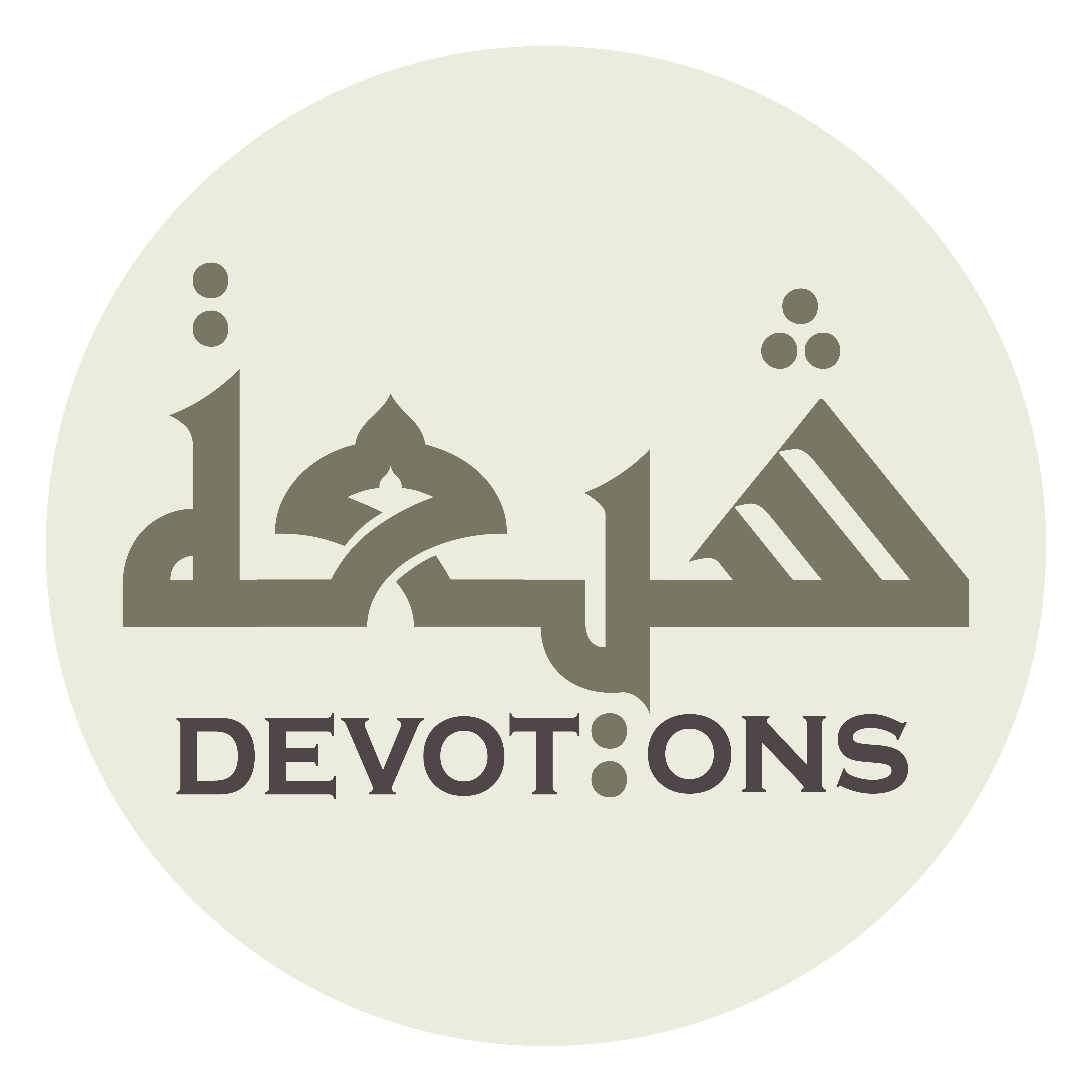 وَ تُكْمِلُ لَهُمُ الْأَشْيَاءَ مِنْ عَطَايَاكَ وَ نَوَافِلِكَ

wa tukmilu lahumul ashyā-a min `aṭāyāka wa nawāfilik

perfects for them Your bestowals and awards,
Dua 47 - Sahifat Sajjadiyyah
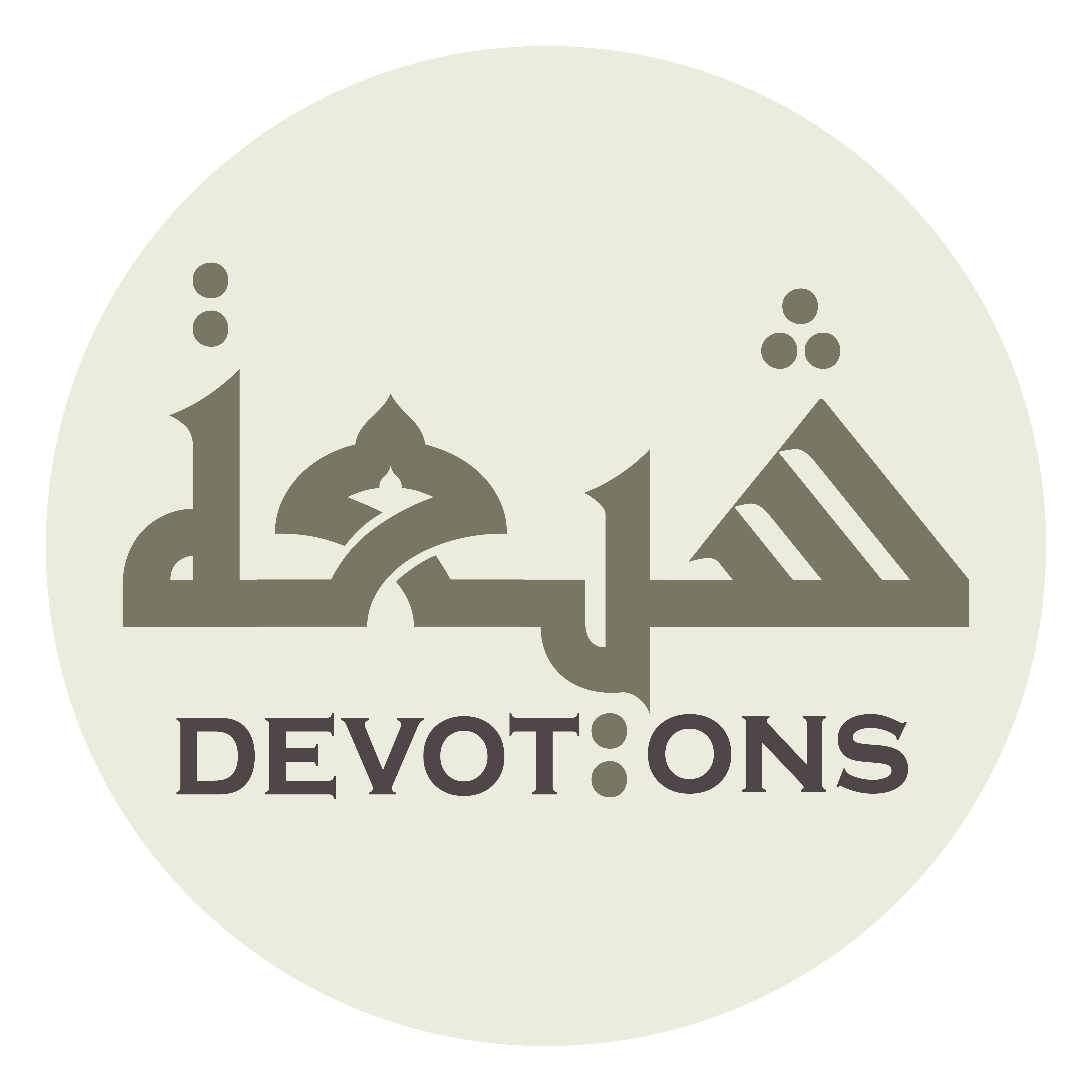 وَ تُوَفِّرُ عَلَيْهِمُ الْحَظَّ مِنْ عَوَائِدِكَ وَ فَوَائِدِكَ

wa tuwaffiru `alayhimul ḥaẓẓa min `awā-idika wa fawā-idik

and fills out their share of Your kindly acts and benefits!
Dua 47 - Sahifat Sajjadiyyah
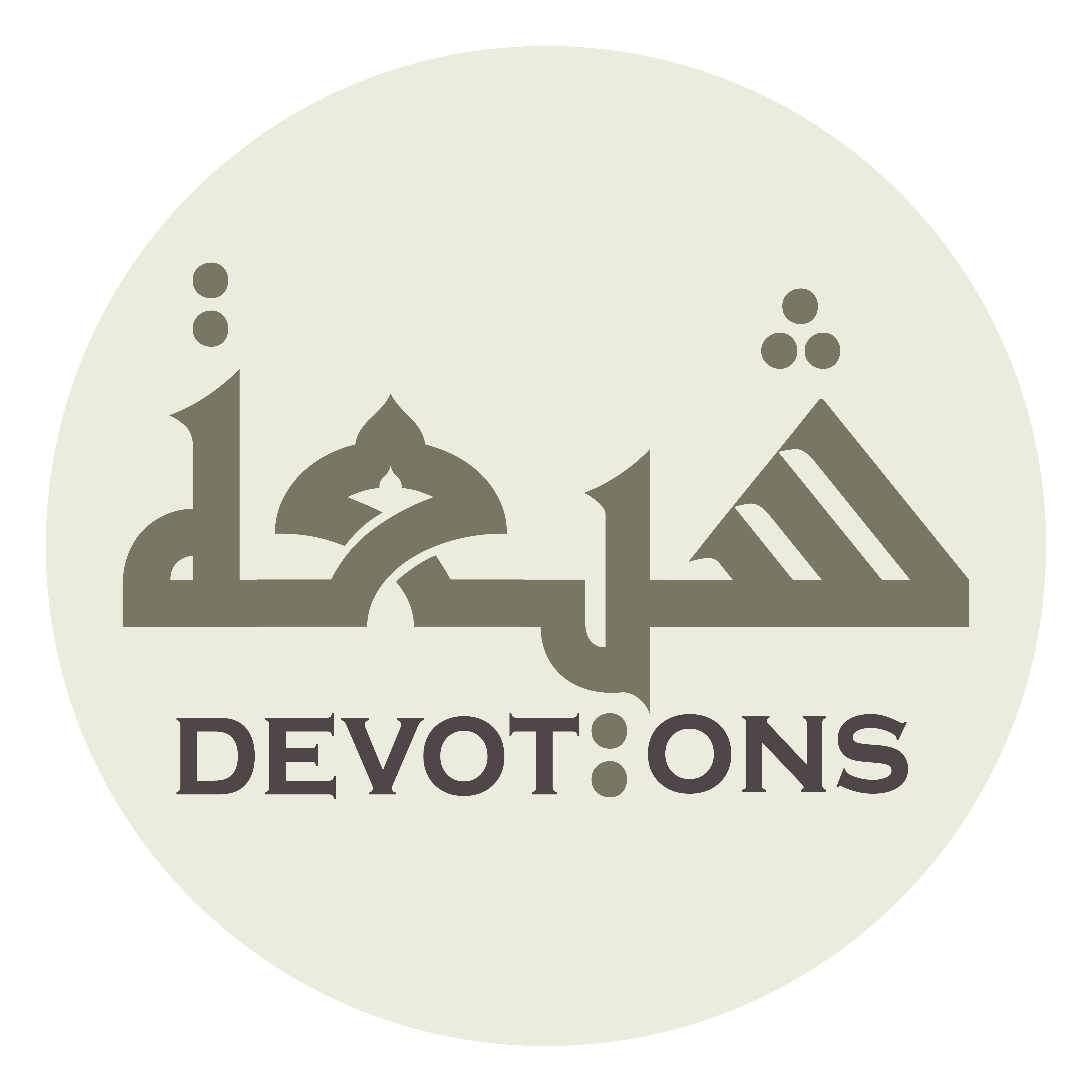 رَبِّ صَلِّ عَلَيْهِ وَ عَلَيْهِمْ صَلَاةً لَا أَمَدَ فِيْ أَوَّلِهَا

rabbi ṣalli `alayhi wa `alayhim ṣalātan lā amada fī awwalihā

My Lord, bless him and his Household with a blessing whose first has no term,
Dua 47 - Sahifat Sajjadiyyah
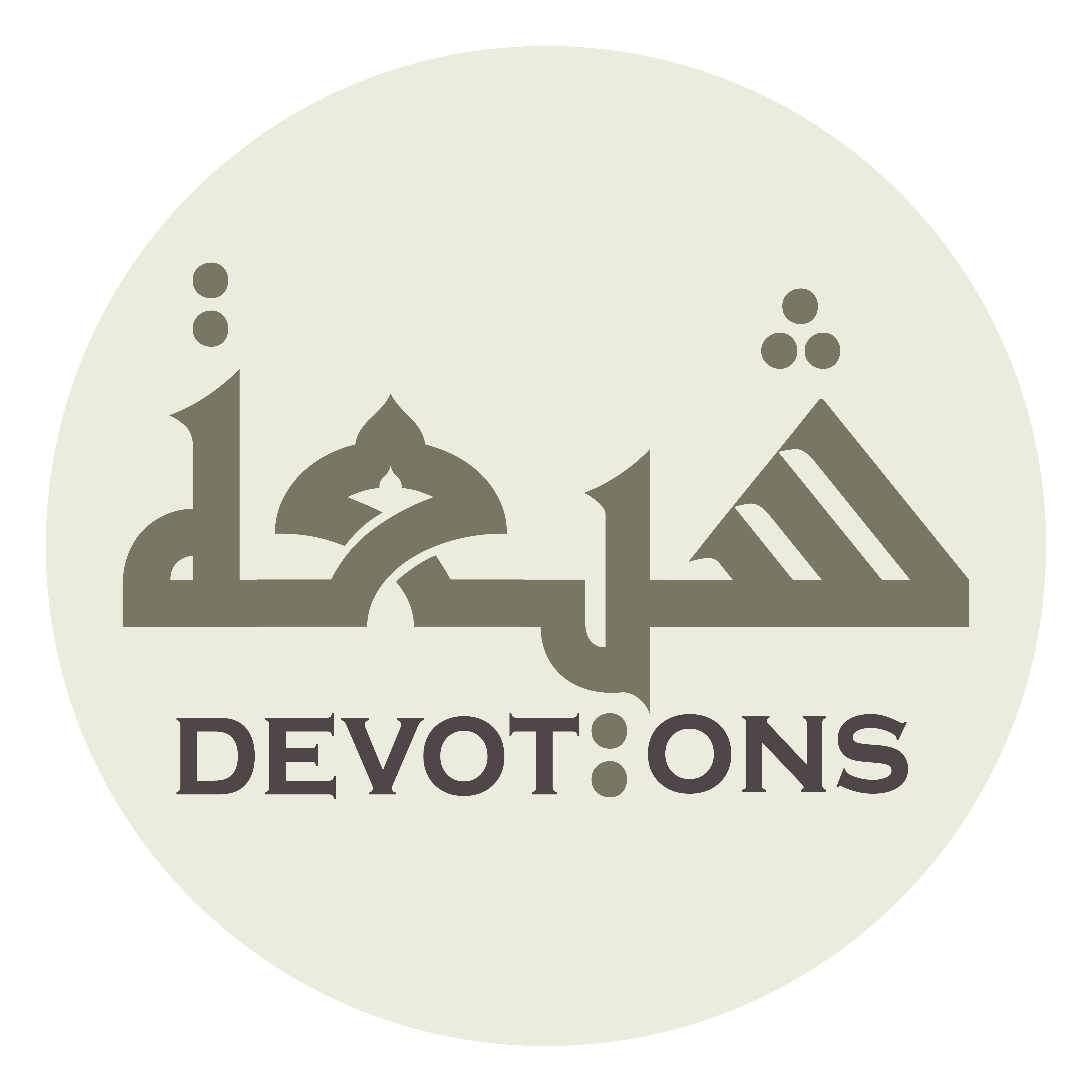 وَ لَا غَايَةَ لِأَمَدِهَا وَ لَا نِهَايَةَ لِآخِرِهَا

wa lā ghāyata li-amadihā wa lā nihāyata li-ākhirihā

whose term has no limit, and whose last has no utmost end!
Dua 47 - Sahifat Sajjadiyyah
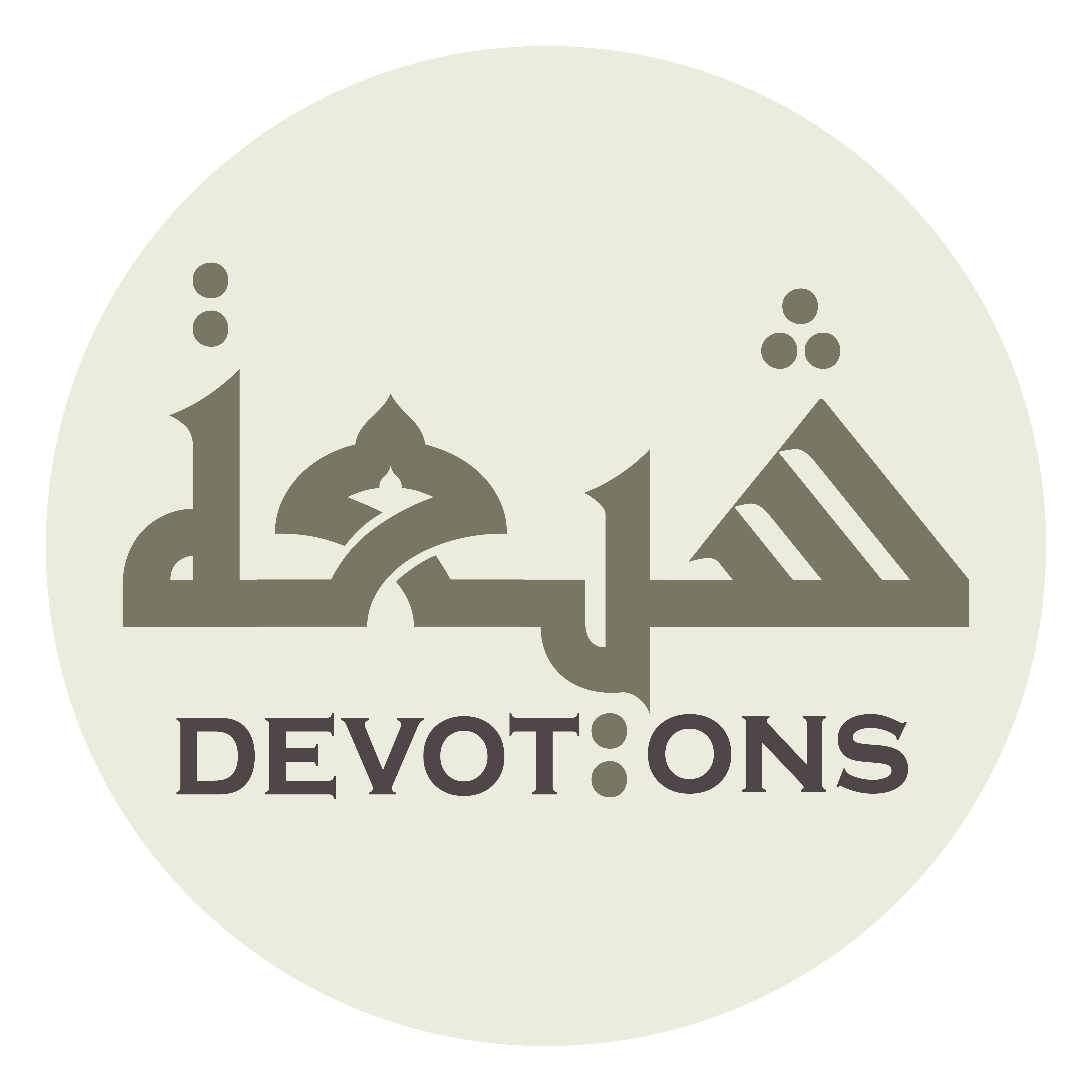 رَبِّ صَلِّ عَلَيْهِمْ زِنَةَ عَرْشِكَ وَ مَا دُونَهُ

rabbi ṣalli `alayhim zinata `ar-shika wa mā dūnah

My Lord, bless them to the weight of Your Throne and all below it,
Dua 47 - Sahifat Sajjadiyyah
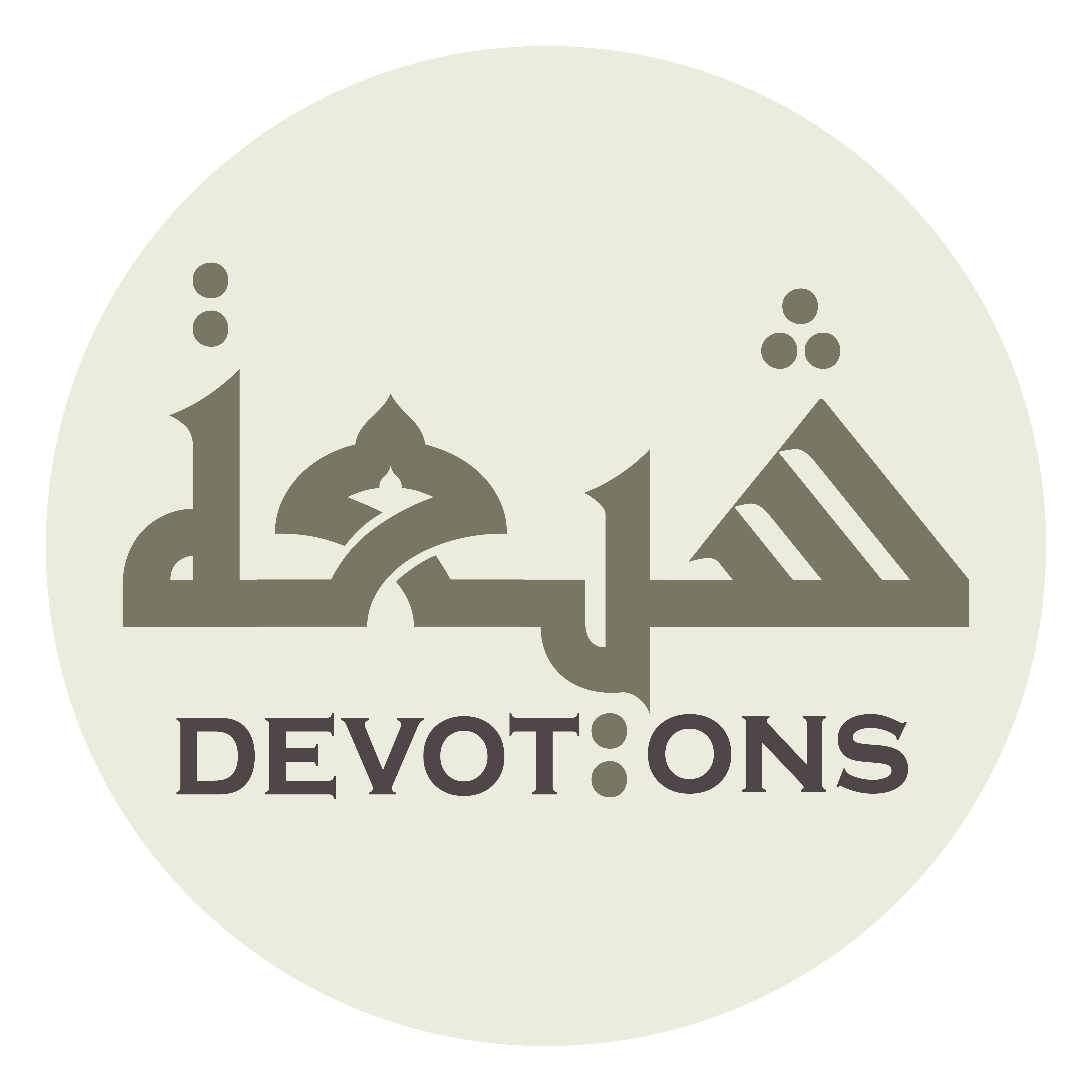 وَ مِلْءَ سَمَاوَاتِكَ وَ مَا فَوْقَهُنَّ

wa mil-a samāwātika wa mā fawqahunn

the amount that fills the heavens and all above them,
Dua 47 - Sahifat Sajjadiyyah
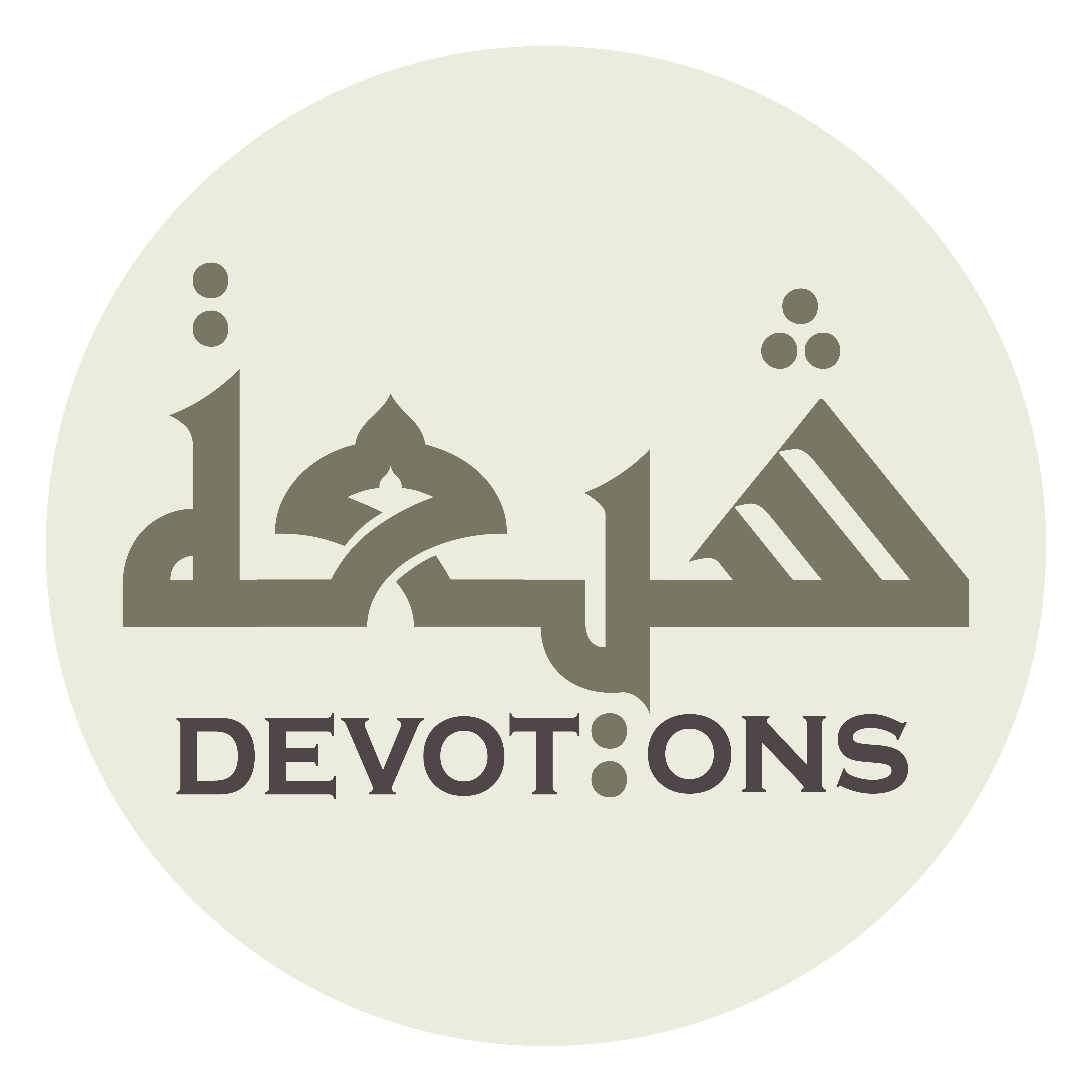 وَ عَدَدَ أَرَضِيكَ وَ مَا تَحْتَهُنَّ وَ مَا بَيْنَهُنَّ

wa `adada araḍīka wa mā taḥtahunna wa mā baynahunn

the number of Your earths and all below and between them,
Dua 47 - Sahifat Sajjadiyyah
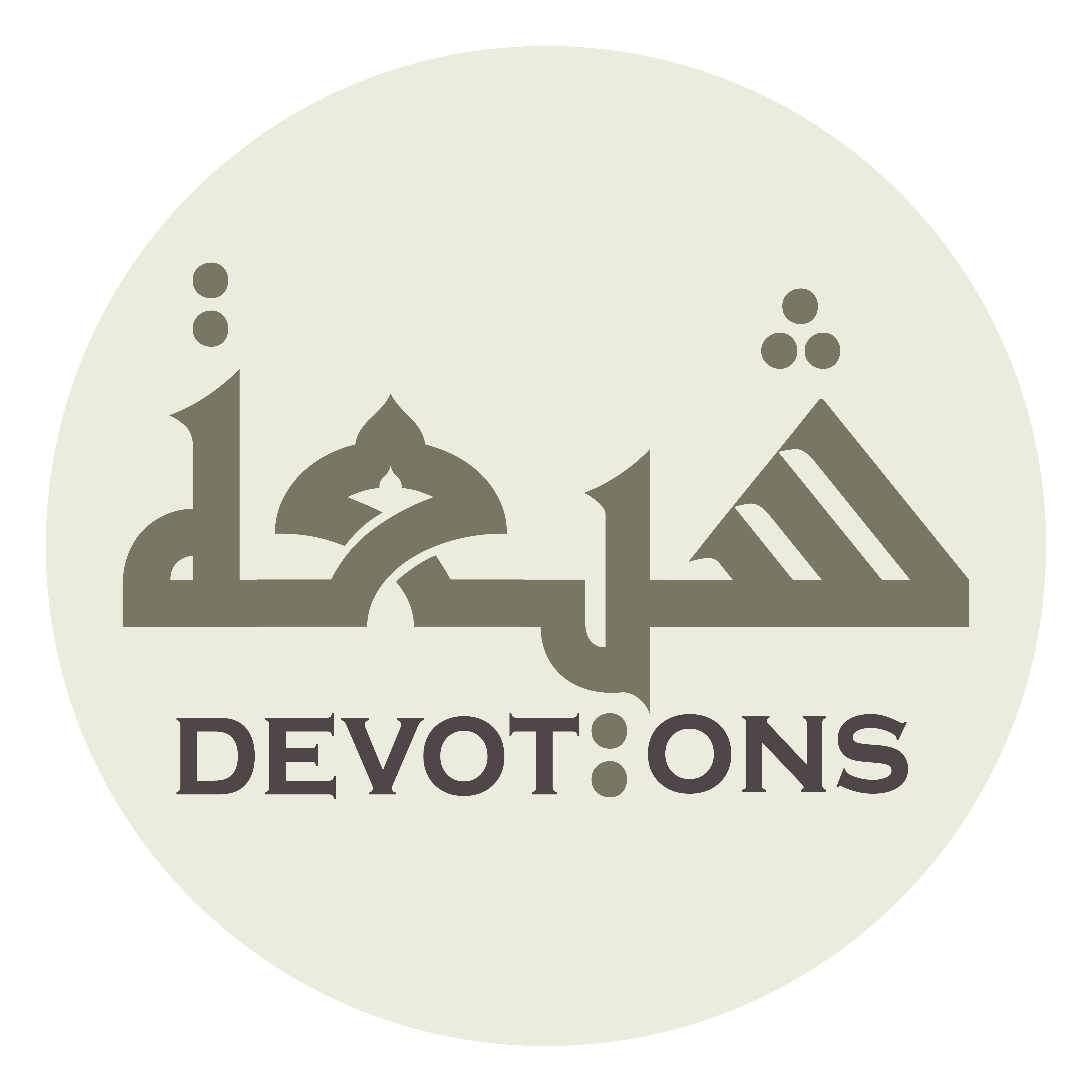 صَلَاةً تُقَرِّبُهُمْ مِنْكَ زُلْفَى وَ تَكُونُ لَكَ وَ لَهُمْ رِضًى

ṣalātan tuqarribuhum minka zulfā wa takūnu laka wa lahum riḍā

a blessing that will bring them near to You in proximity, please You and them,
Dua 47 - Sahifat Sajjadiyyah
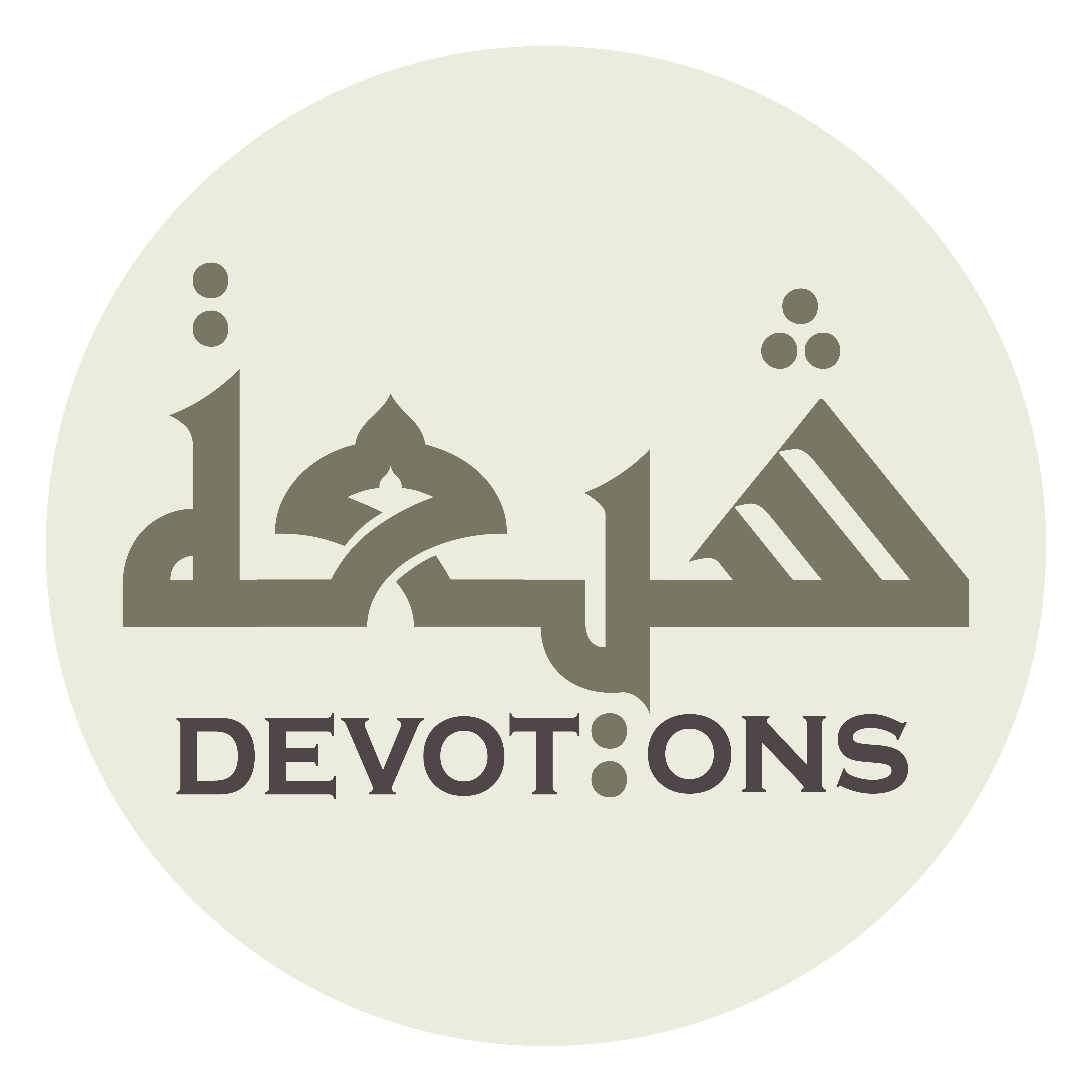 وَ مُتَّصِلَةً بِنَظَائِرِهِنَّ أَبَدًا

wa muttaṣilatan binaẓā-irihinna abadā

and be joined to its likes forever!
Dua 47 - Sahifat Sajjadiyyah
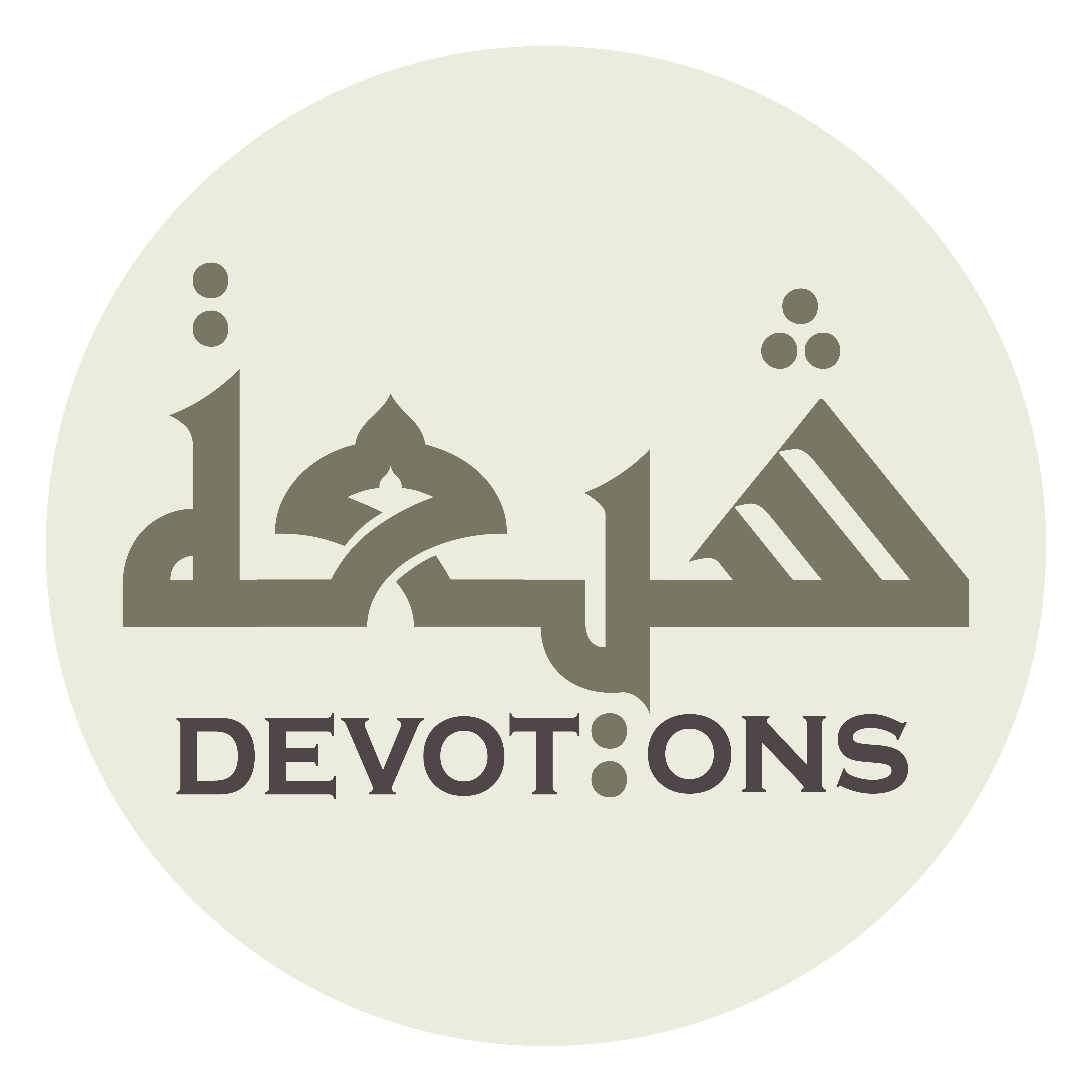 اَللَّهُمَّ إِنَّكَ أَيَّدْتَ دِيْنَكَ فِيْ كُلِّ أَوَانٍ

allāhumma innaka ayyadta dīnaka fī kulli awān

O God, surely You hast confirmed Your religion in all times
Dua 47 - Sahifat Sajjadiyyah
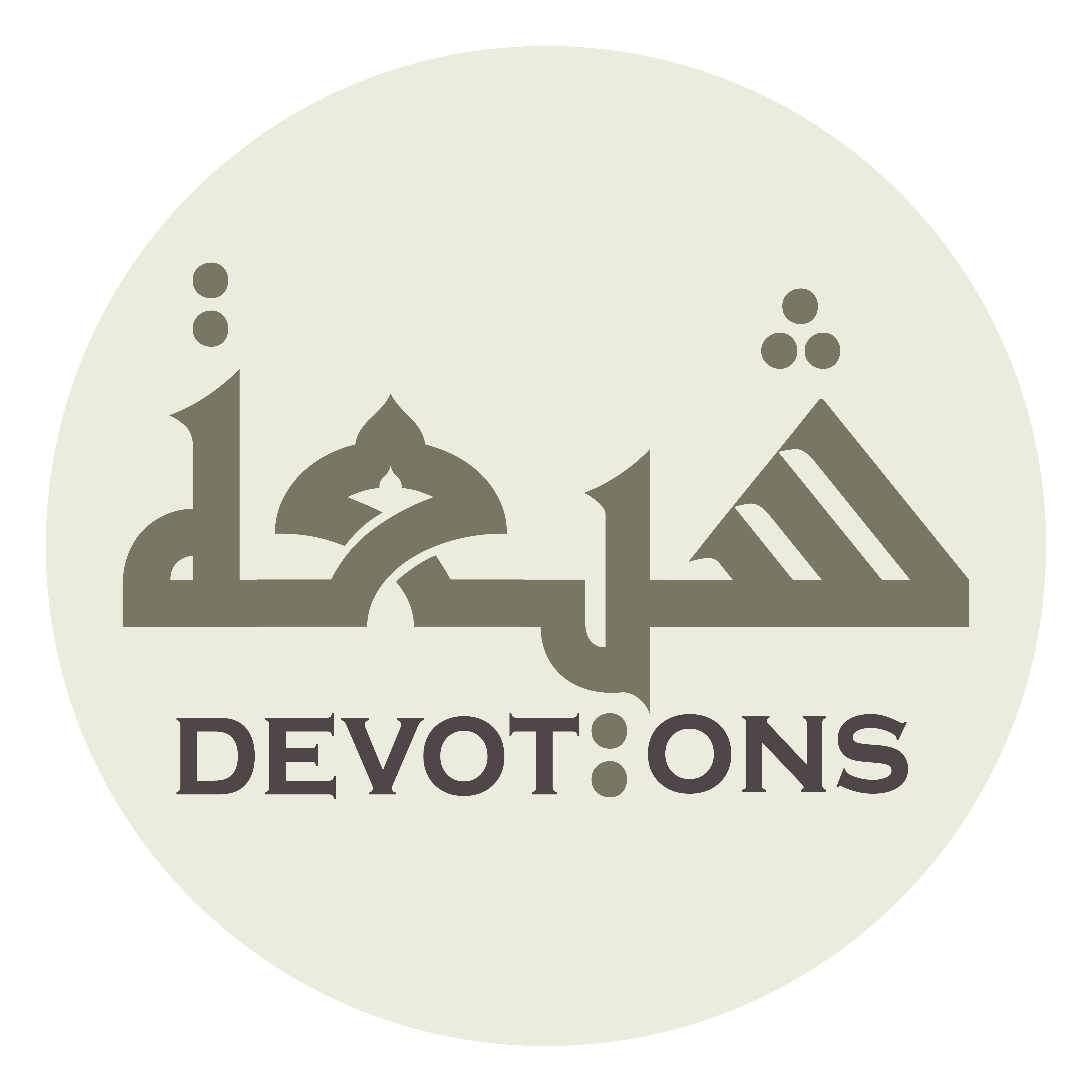 بِإِمَامٍ أَقَمْتَهُ عَلَمًا لِعِبَادِكَ وَ مَنَارًا فِيْ بِلَادِكَ

bi-imāmin aqamtahu `alaman li`ibādika wa manāran fī bilādik

with an Imam whom You hast set up as a guidepost to Your servants and a lighthouse in Your lands,
Dua 47 - Sahifat Sajjadiyyah
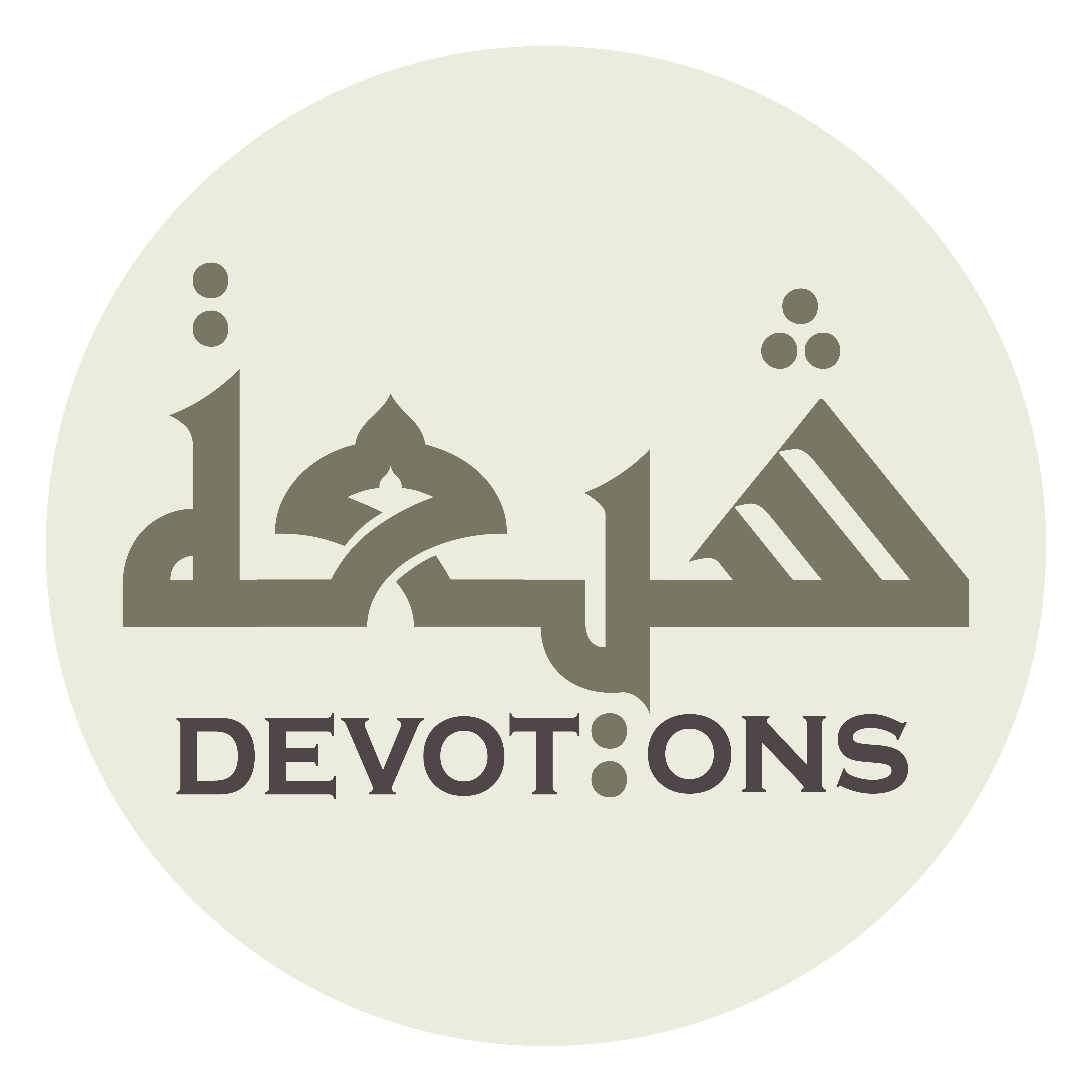 بَعْدَ أَنْ وَصَلْتَ حَبْلَهُ بِحَبْلِكَ

ba`da an waṣalta ḥablahu biḥablik

after his cord has been joined to Your cord!
Dua 47 - Sahifat Sajjadiyyah
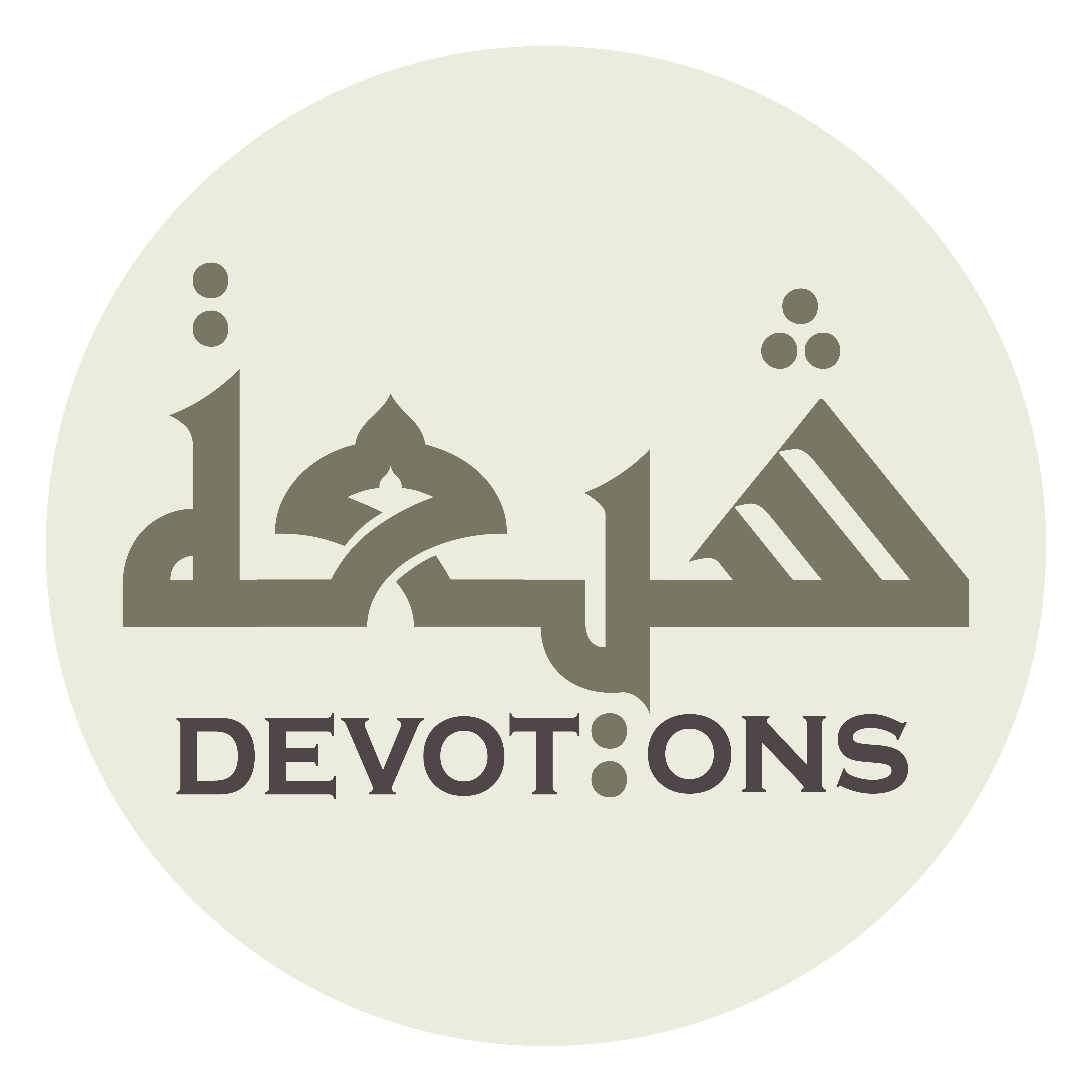 وَ جَعَلْتَهُ الذَّرِيْعَةَ إِلَى رِضْوَانِكَ

wa ja`altahudh dharī`ata ilā riḍwānik

You hast appointed him the means to Your good pleasure,
Dua 47 - Sahifat Sajjadiyyah
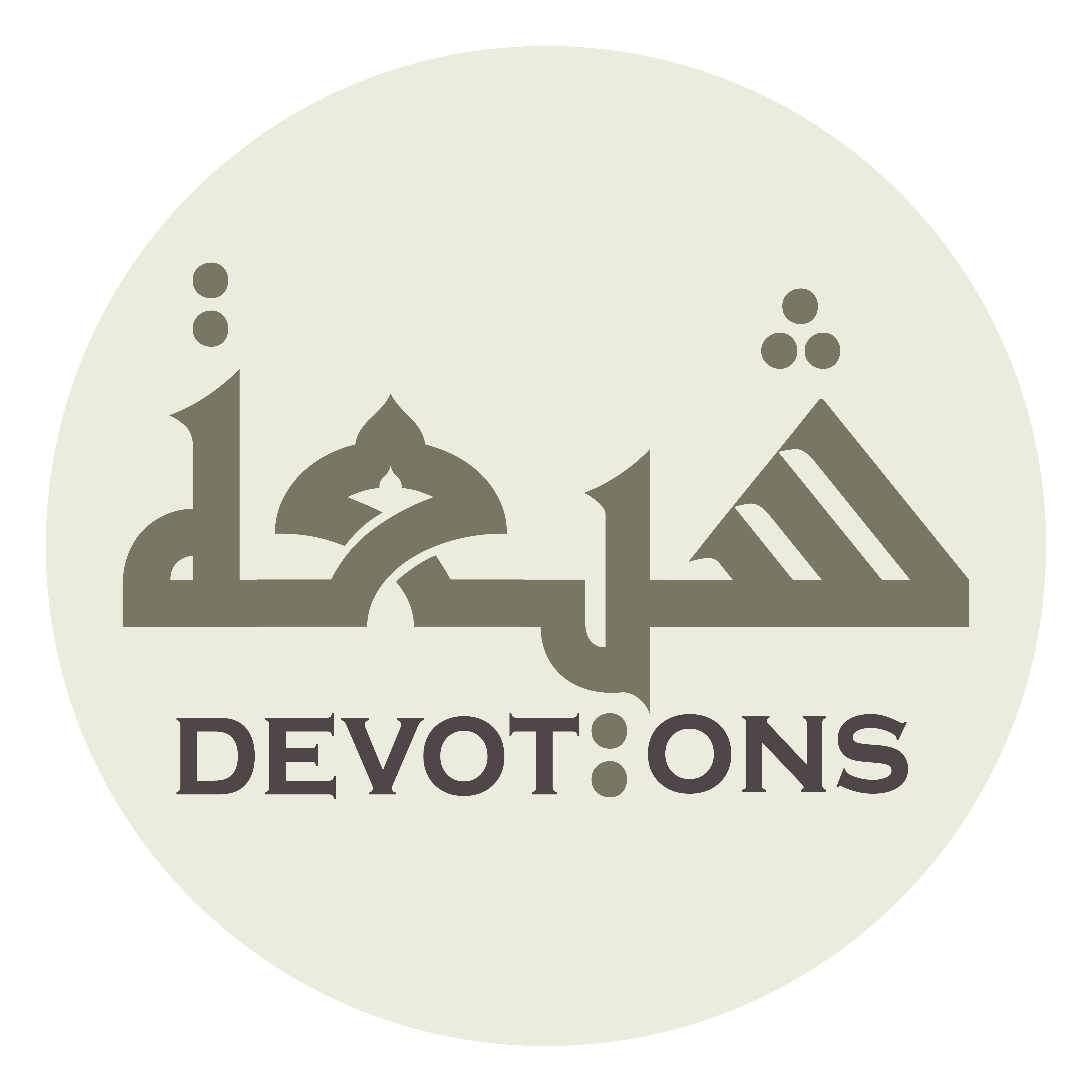 وَ افْتَرَضْتَ طَاعَتَهُ وَ حَذَّرْتَ مَعْصِيَتَهُ

waftaraḍta ṭā`atahu wa ḥadhhar-ta ma`ṣiyatah

made obeying him obligatory, cautioned against disobeying him,
Dua 47 - Sahifat Sajjadiyyah
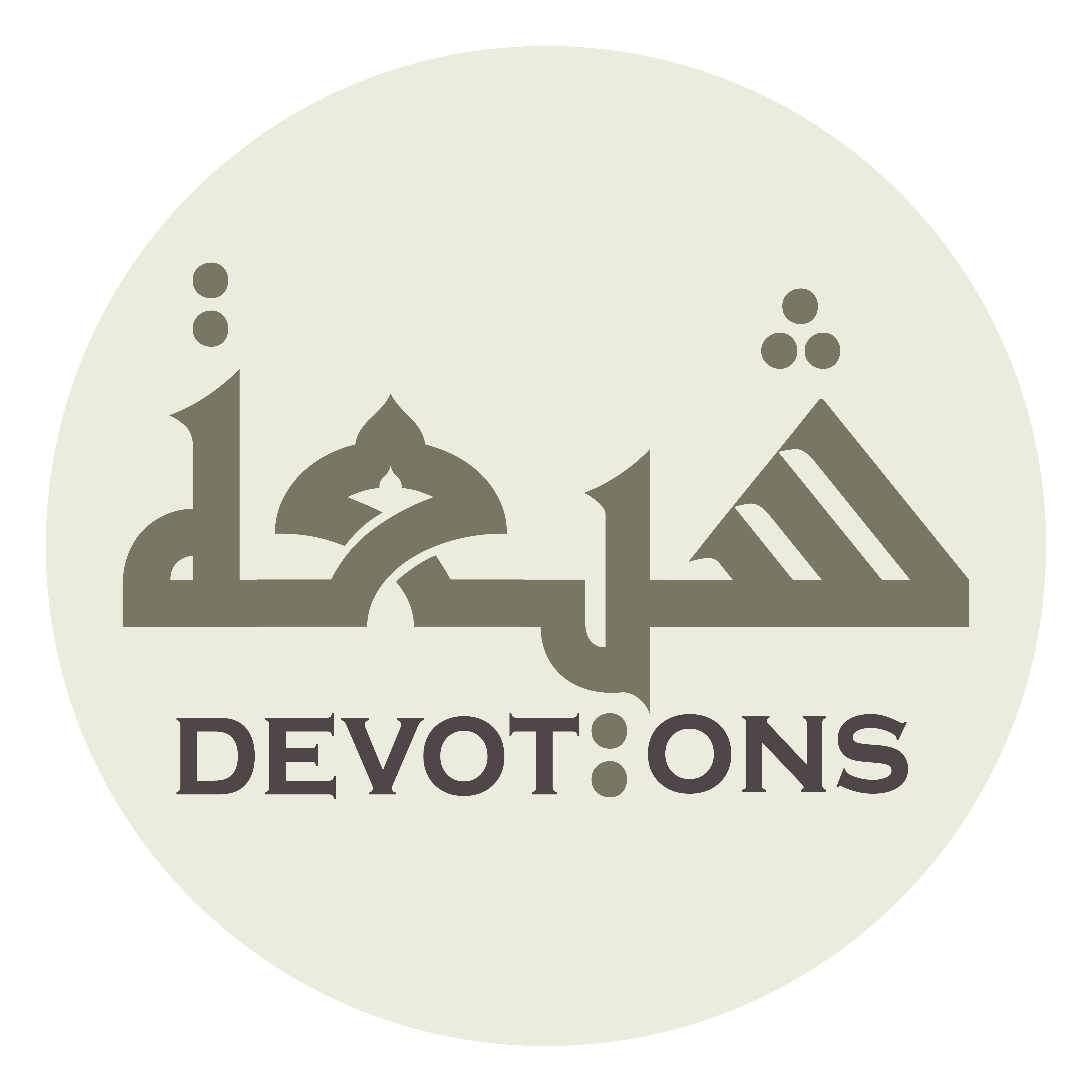 وَ أَمَرْتَ بِامْتِثَالِ أَوَامِرِهِ وَ الِانْتِهَاءِ عِنْدَ نَهْيِهِ

wa amar-ta bimtithāli awāmirihi wal intihā-i `inda nahyih

and commanded following his commands, abandoning what he has prohibited,
Dua 47 - Sahifat Sajjadiyyah
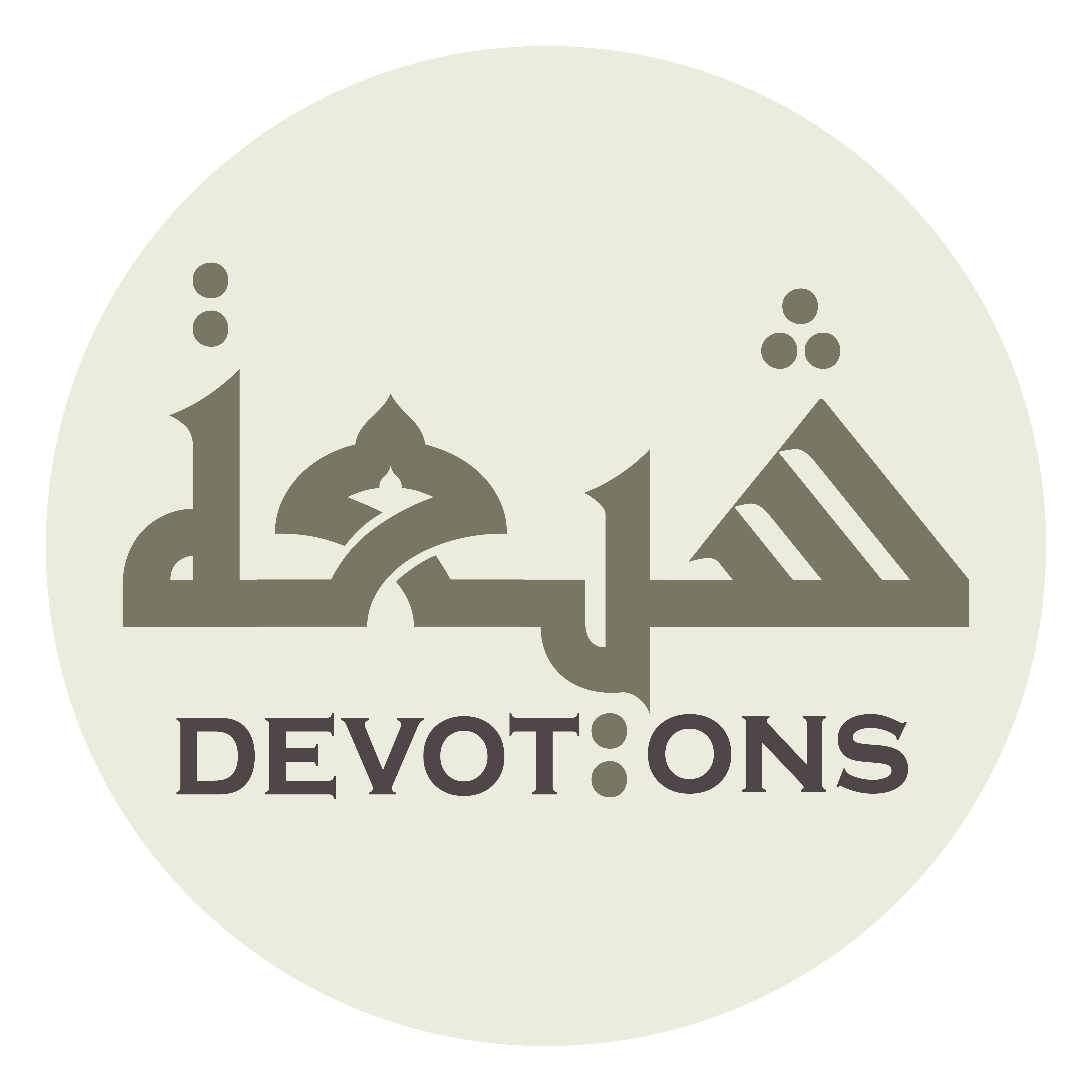 وَ أَلَّا يَتَقَدَّمَهُ مُتَقَدِّمٌ وَ لَا يَتَأَخَّرَ عَنْهُ مُتَأَخِّرٌ فَهُوَ عِصْمَةُ اللَّائِذِينَ

wa allā yataqaddamahu mutaqaddimun wa lā yata-akhhara `anhu muta-akhhirun fahuwa `iṣmatul lā-idhīn

and that no forward-goer go ahead of him or back-keeper keep back from him! So he is the preservation of the shelter-seekers,
Dua 47 - Sahifat Sajjadiyyah
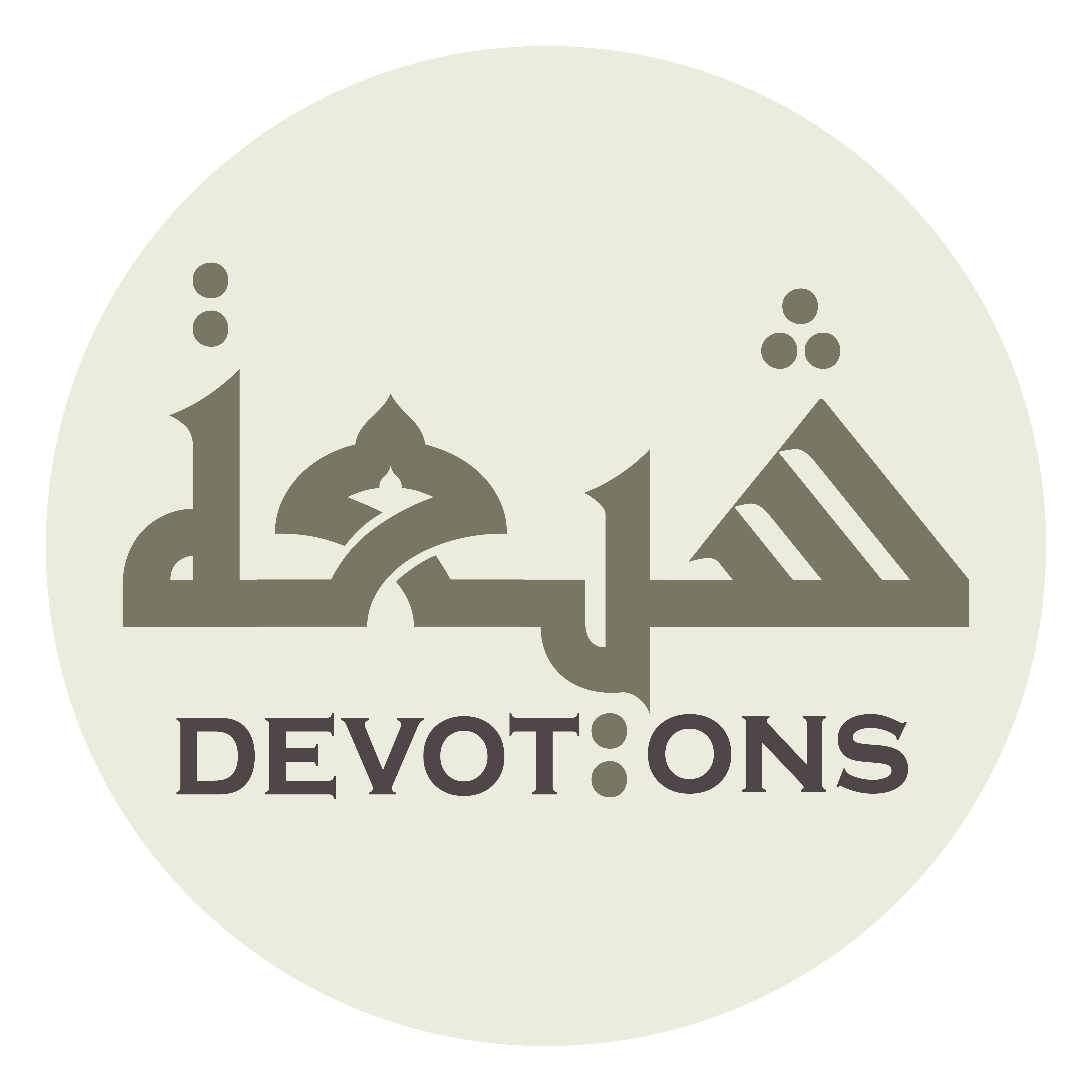 وَ كَهْفُ الْمُؤْمِنِيْنَ وَ عُرْوَةُ الْمُتَمَسِّكِينَ وَ بَهَاءُ الْعَالَمِيْنَ

wa kahful mu-minīna wa `ur-watul mutamassikīna wa bahā-ul `ālamīn

the cave of the faithful, the handhold of the adherents, and the radiance of the worlds!
Dua 47 - Sahifat Sajjadiyyah
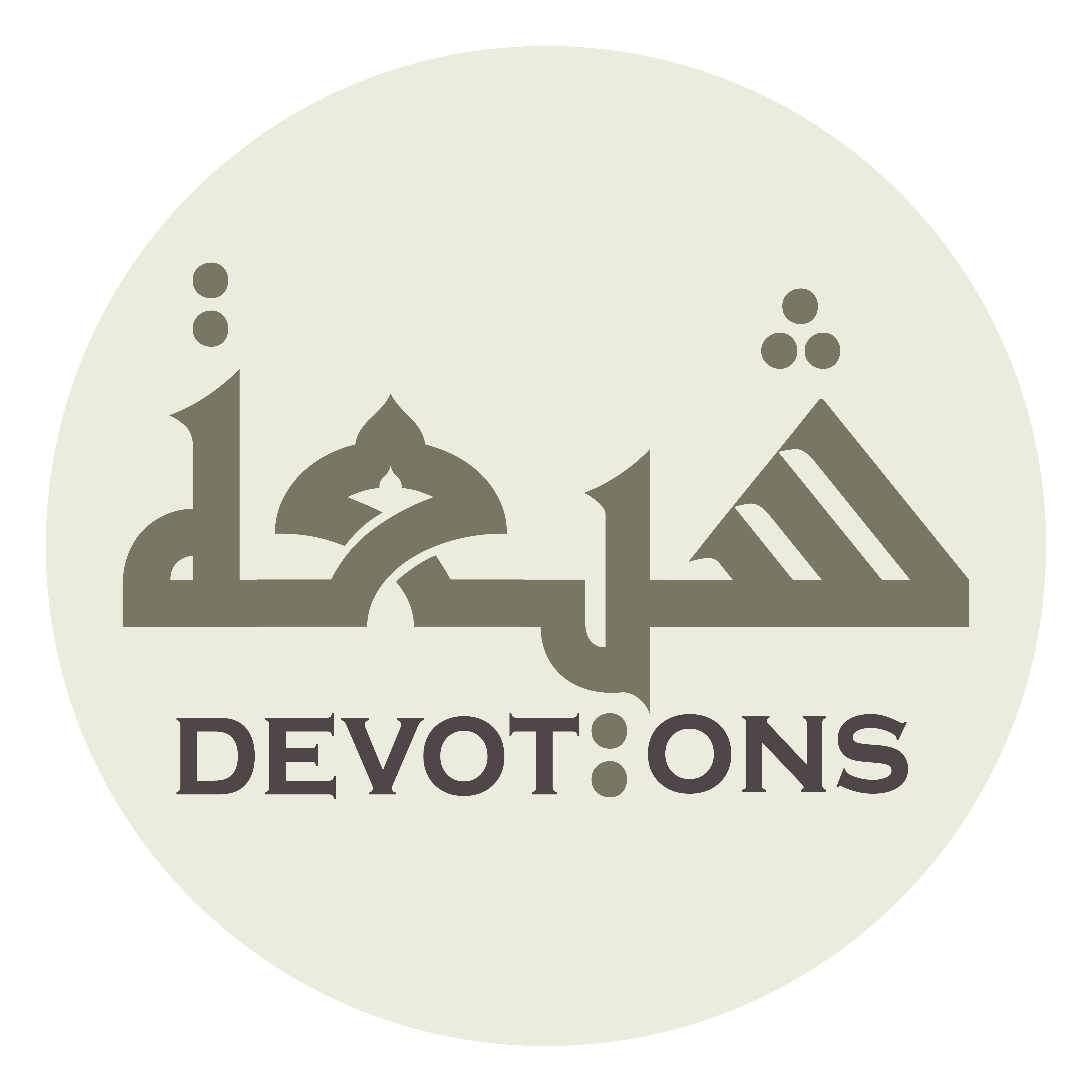 اَللَّهُمَّ فَأَوْزِعْ لِوَلِيِّكَ شُكْرَ مَا أَنْعَمْتَ بِهِ عَلَيْهِ

allāhumma fa-awzi` liwaliyyika shukra mā an`amta bihi `alayh

O God, so inspire Your guardian to give thanks for that in which You hast favoured him,
Dua 47 - Sahifat Sajjadiyyah
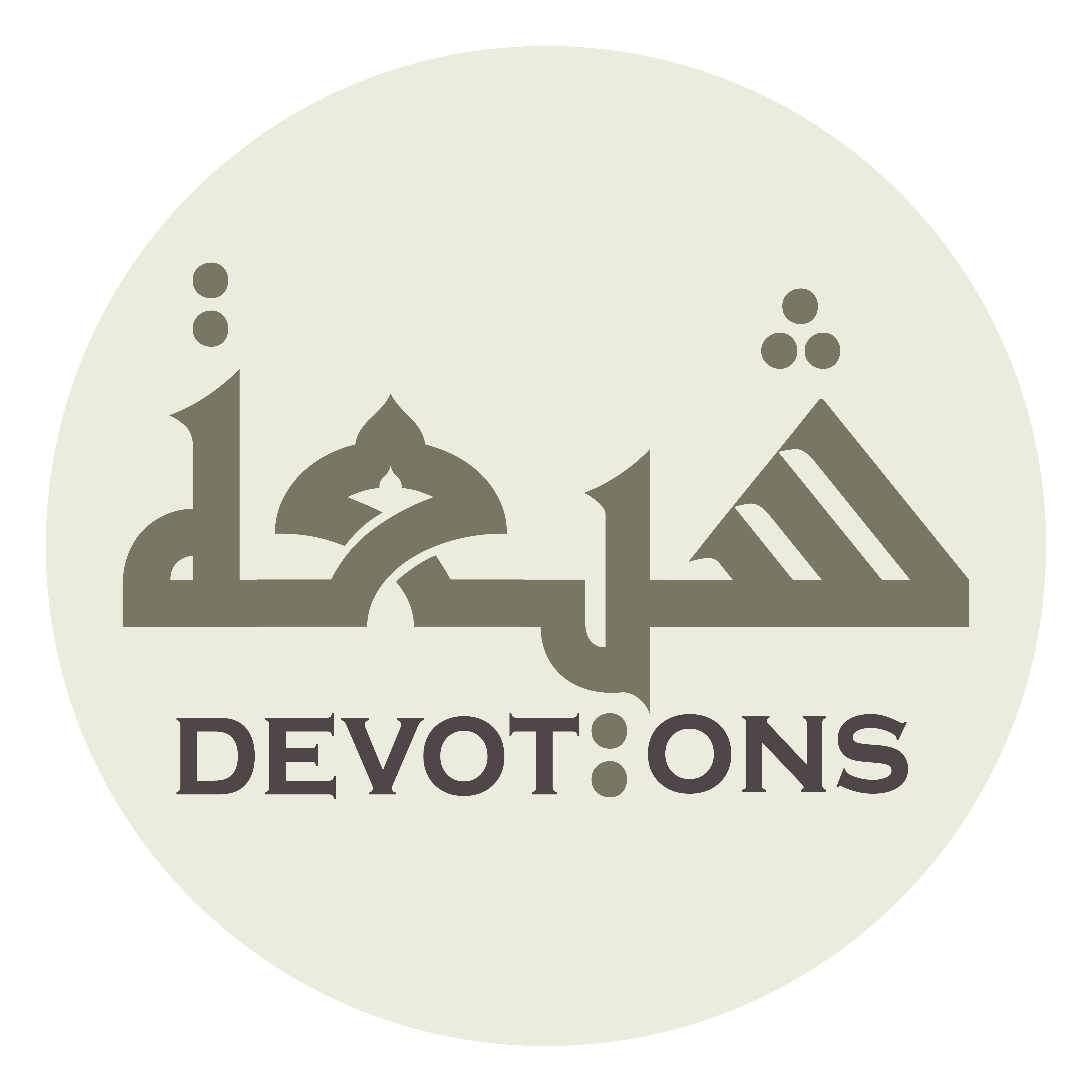 وَ أَوْزِعْنَا مِثْلَهُ فِيهِ وَ آتِهِ مِنْ لَدُنْكَ سُلْطَانًا نَصِيرًا

wa awzi`nā mithlahu fīhi wa-ātihi min ladunka sulṭānan naṣīrā

inspire us with the like concerning him, grant him 'an authority from You to help him' (ref.17:80],
Dua 47 - Sahifat Sajjadiyyah
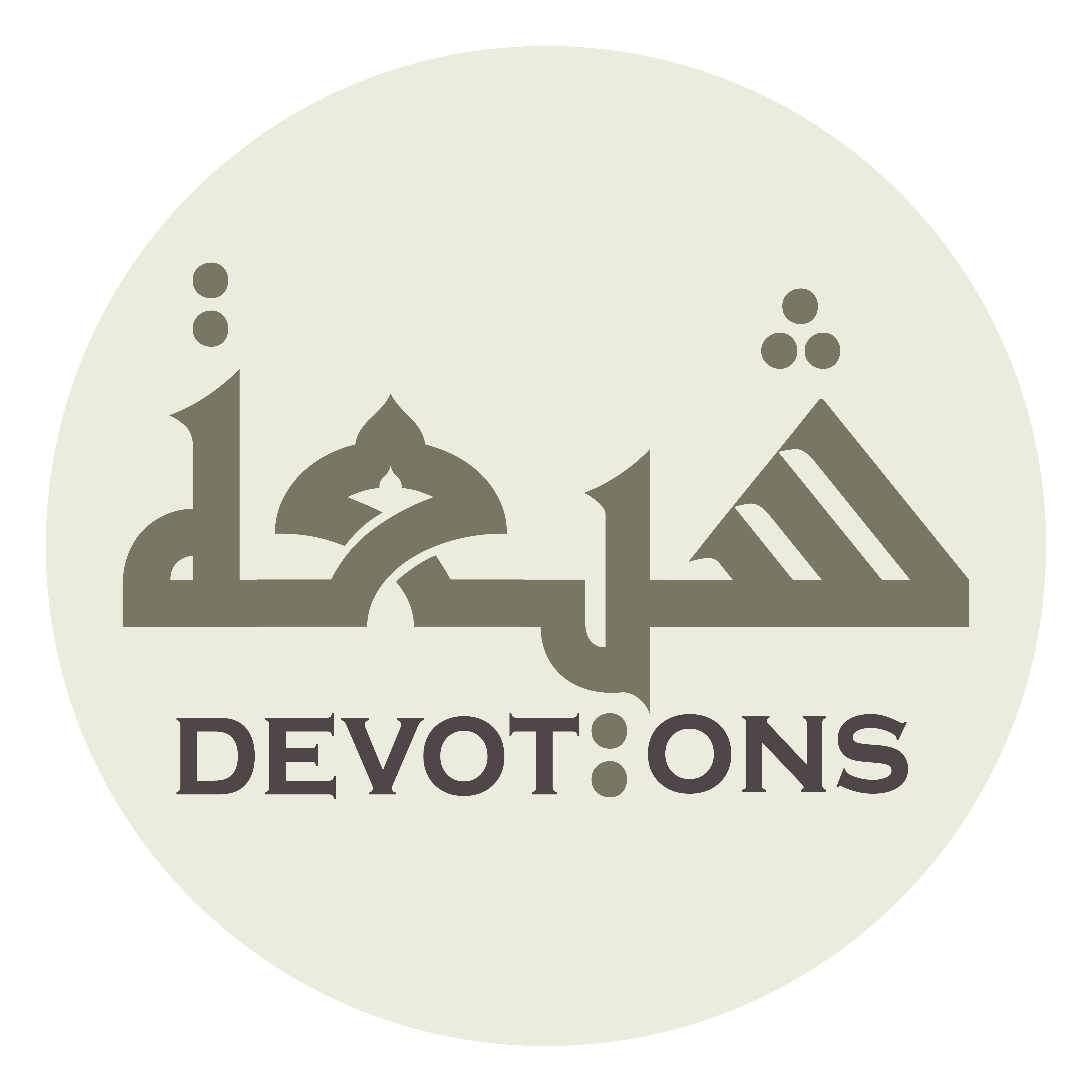 وَ افْتَحْ لَهُ فَتْحًا يَسِيرًا وَ أَعِنْهُ بِرُكْنِكَ الْأَعَزِّ

waftaḥ lahu fat-ḥan yasīran wa a`inhu biruknikal a`azz

open for him an easy opening, aid him with Your mightiest pillar,
Dua 47 - Sahifat Sajjadiyyah
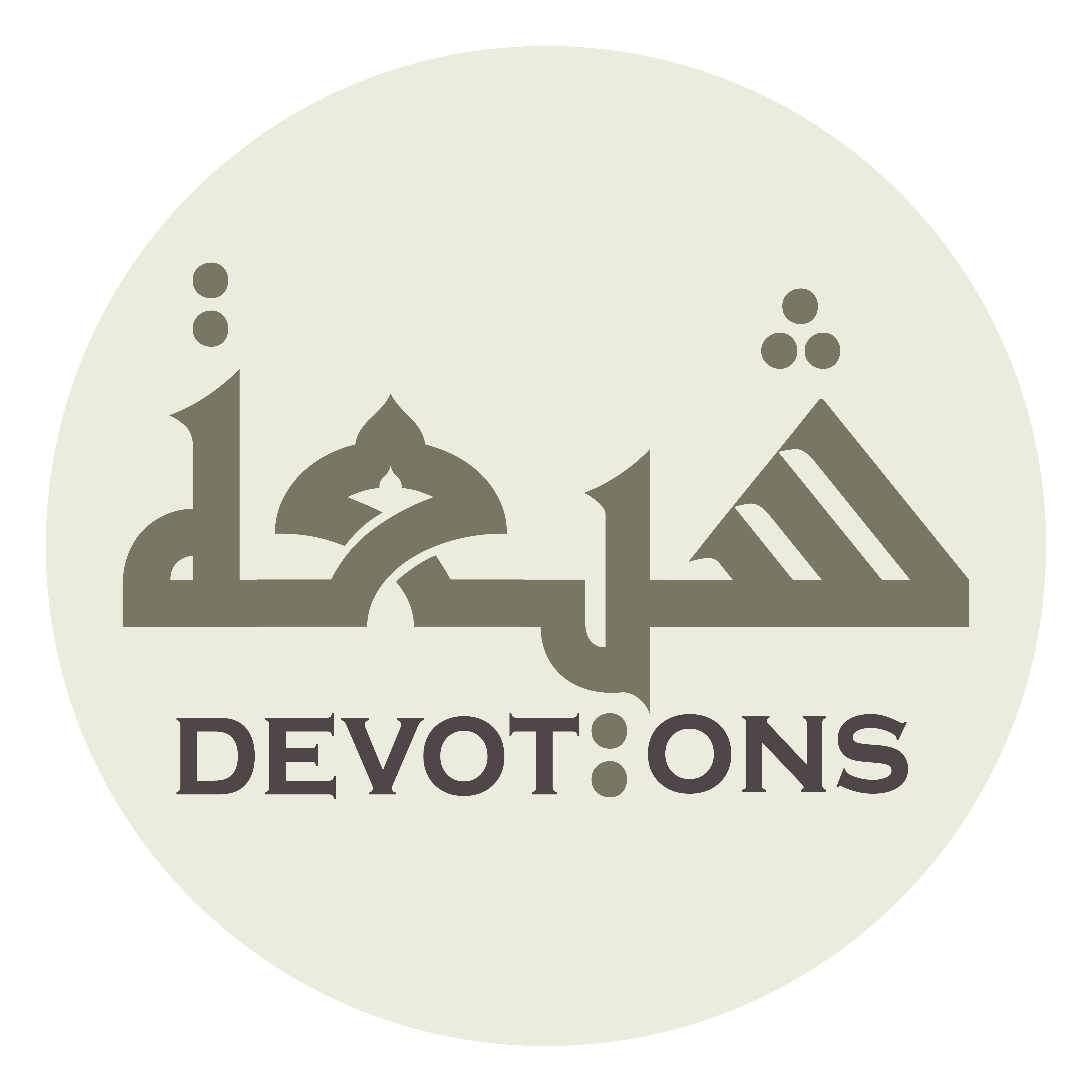 وَ اشْدُدْ أَزْرَهُ وَ قَوِّ عَضُدَهُ وَ رَاعِهِ بِعَيْنِكَ

washdud azrahu wa qawwi `aḍudahu wa rā`ihi bi`aynik

brace up his back, strengthen his arm, guard him with Your eye,
Dua 47 - Sahifat Sajjadiyyah
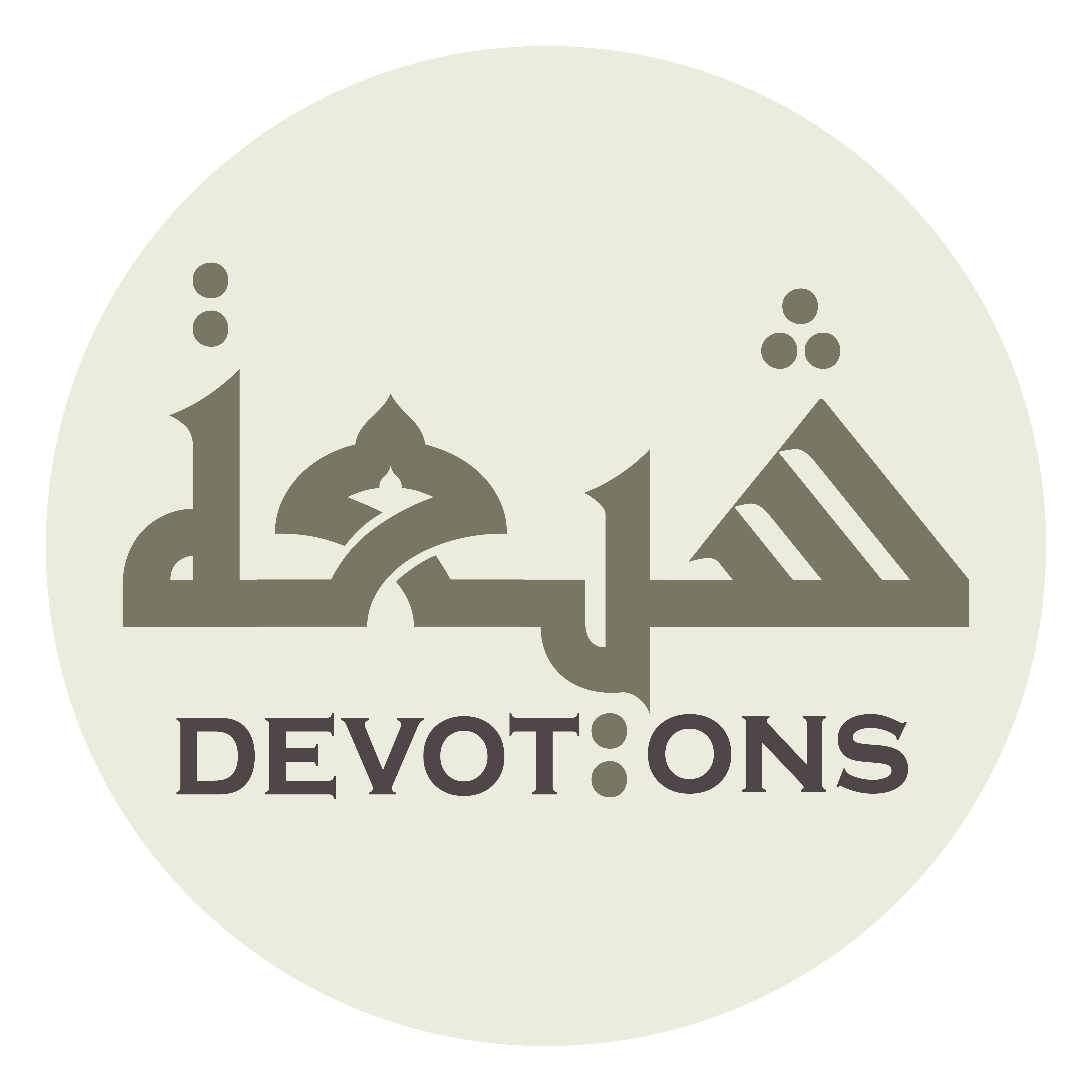 وَ احْمِهِ بِحِفْظِكَ وَ انْصُرْهُ بِمَلَائِكَتِكَ

waḥmihi biḥifẓika wanṣur-hu bimalā-ikatik

defend him with Your safeguarding, help him with Your angels,
Dua 47 - Sahifat Sajjadiyyah
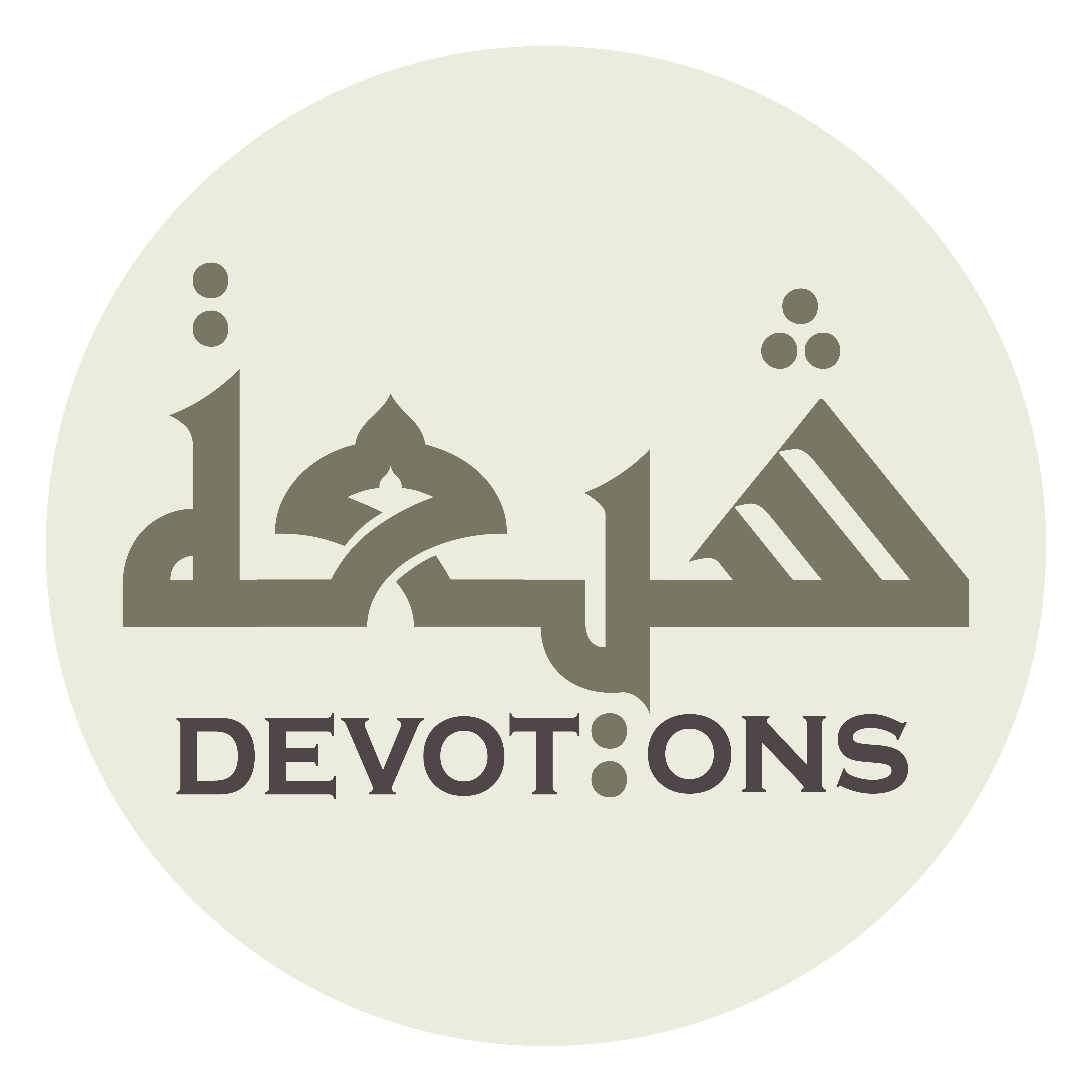 وَ امْدُدْهُ بِجُنْدِكَ الْأَغْلَبِ وَ أَقِمْ بِهِ كِتَابَكَ وَ حُدُودَكَ

wamdud-hu bijundikal aghlabi wa aqim bihi kitābaka wa ḥudūdak

and assist him with Your most victorious troops! Through him establish Your Book, Your bounds,
Dua 47 - Sahifat Sajjadiyyah
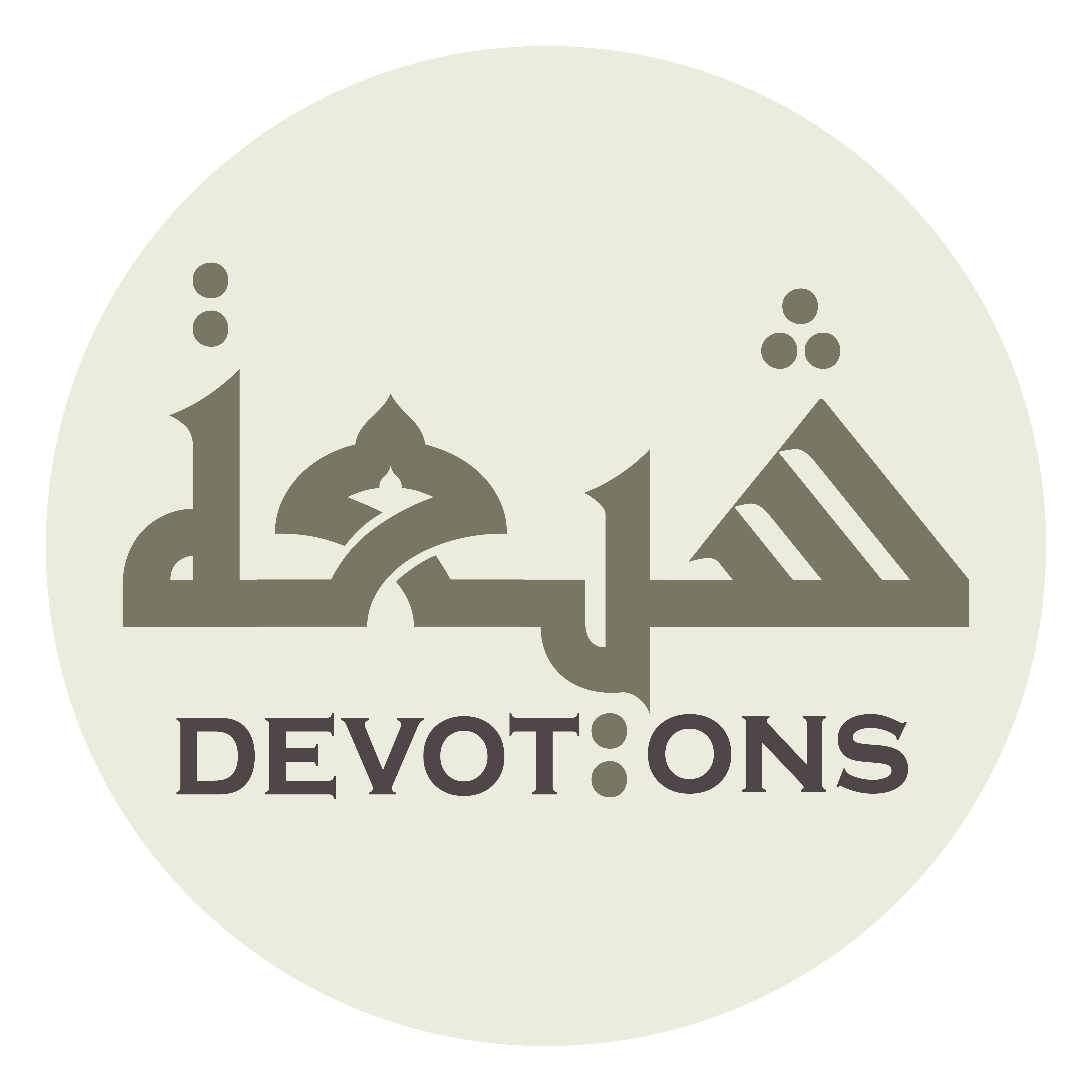 وَ شَرَائِعَكَ وَ سُنَنَ رَسُولِكَ صَلَوَاتُكَ اللَّهُمَّ عَلَيْهِ وَ آلِهِ

wa sharā-i`aka wa sunana rasūlika ṣalawātukallāhumma `alayhi wa-ālih

Your laws, and the norms of Your Messenger's Sunna (Your blessings, O God, be upon him and his Household],
Dua 47 - Sahifat Sajjadiyyah
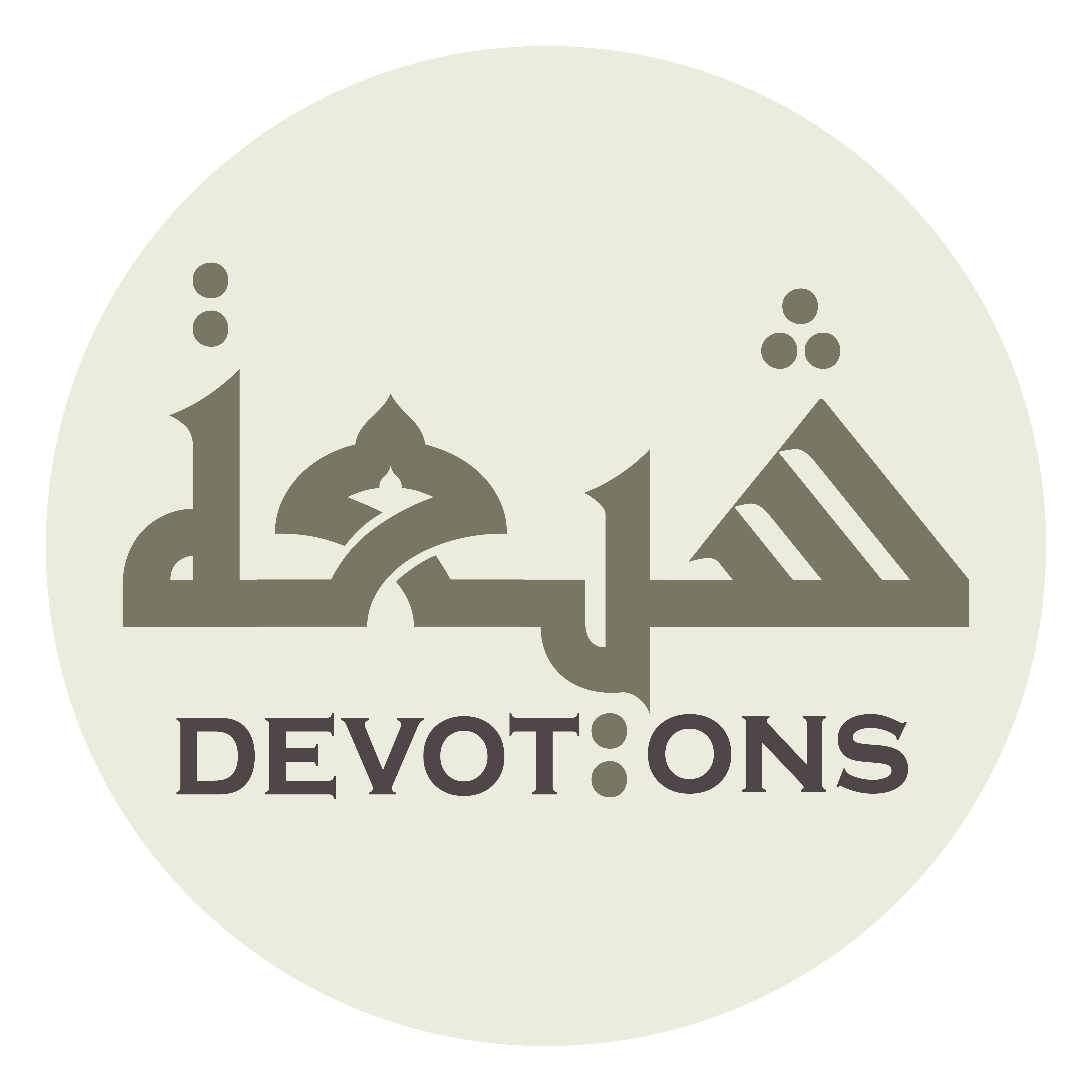 وَ أَحْيِ بِهِ مَا أَمَاتَهُ الظَّالِمُوْنَ مِنْ مَعَالِمِ دِينِكَ

wa aḥyi bihi mā amātahuẓ ẓālimūna min ma`ālimi dīnik

bring to life the guideposts of Your religion, deadened by the wrongdoers,
Dua 47 - Sahifat Sajjadiyyah
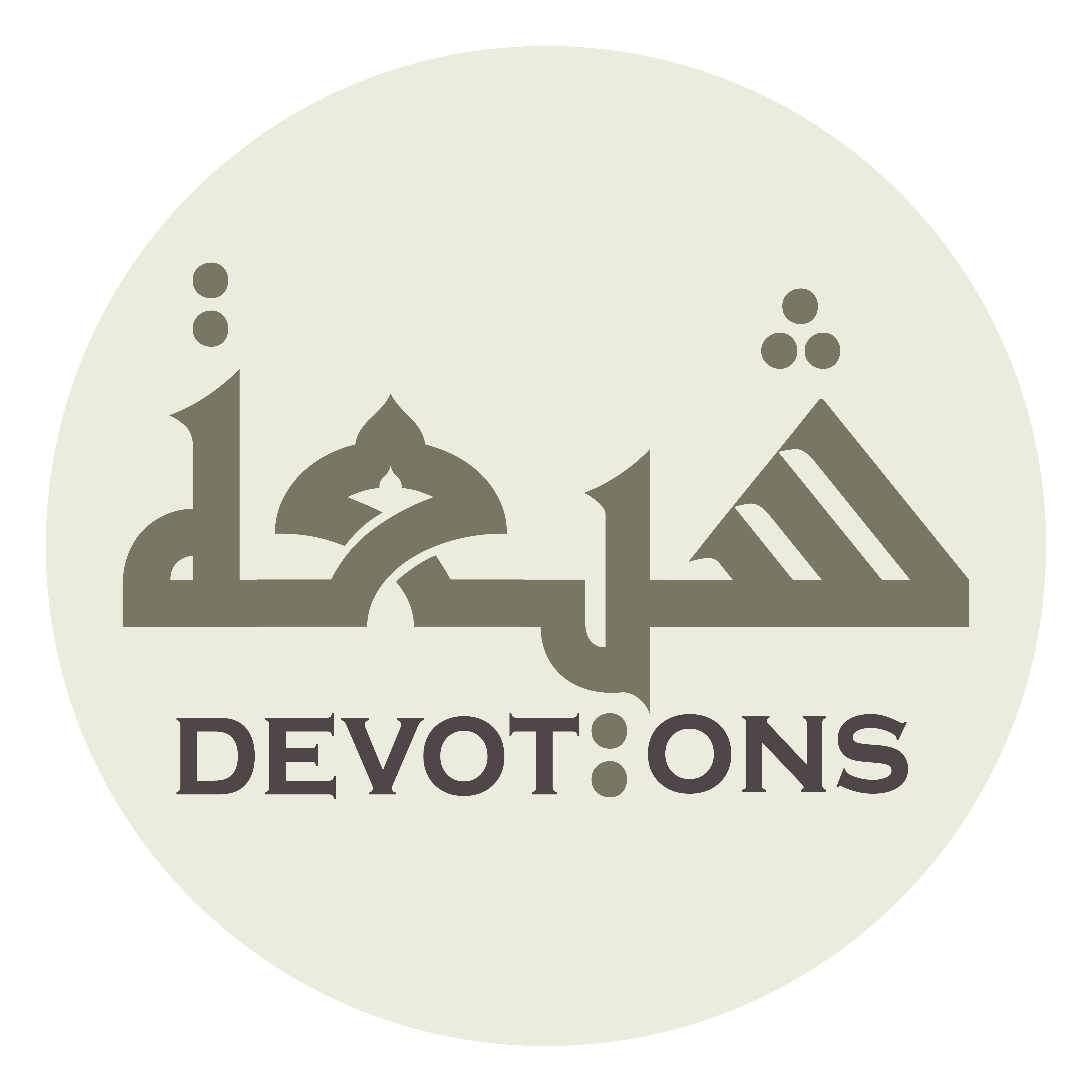 وَ اجْلُ بِهِ صَدَأَ الْجَوْرِ عَنْ طَرِيقَتِكَ

wajlu bihi ṣada-al jawri `an ṭarīqatik

burnish the rust of injustice from Your way,
Dua 47 - Sahifat Sajjadiyyah
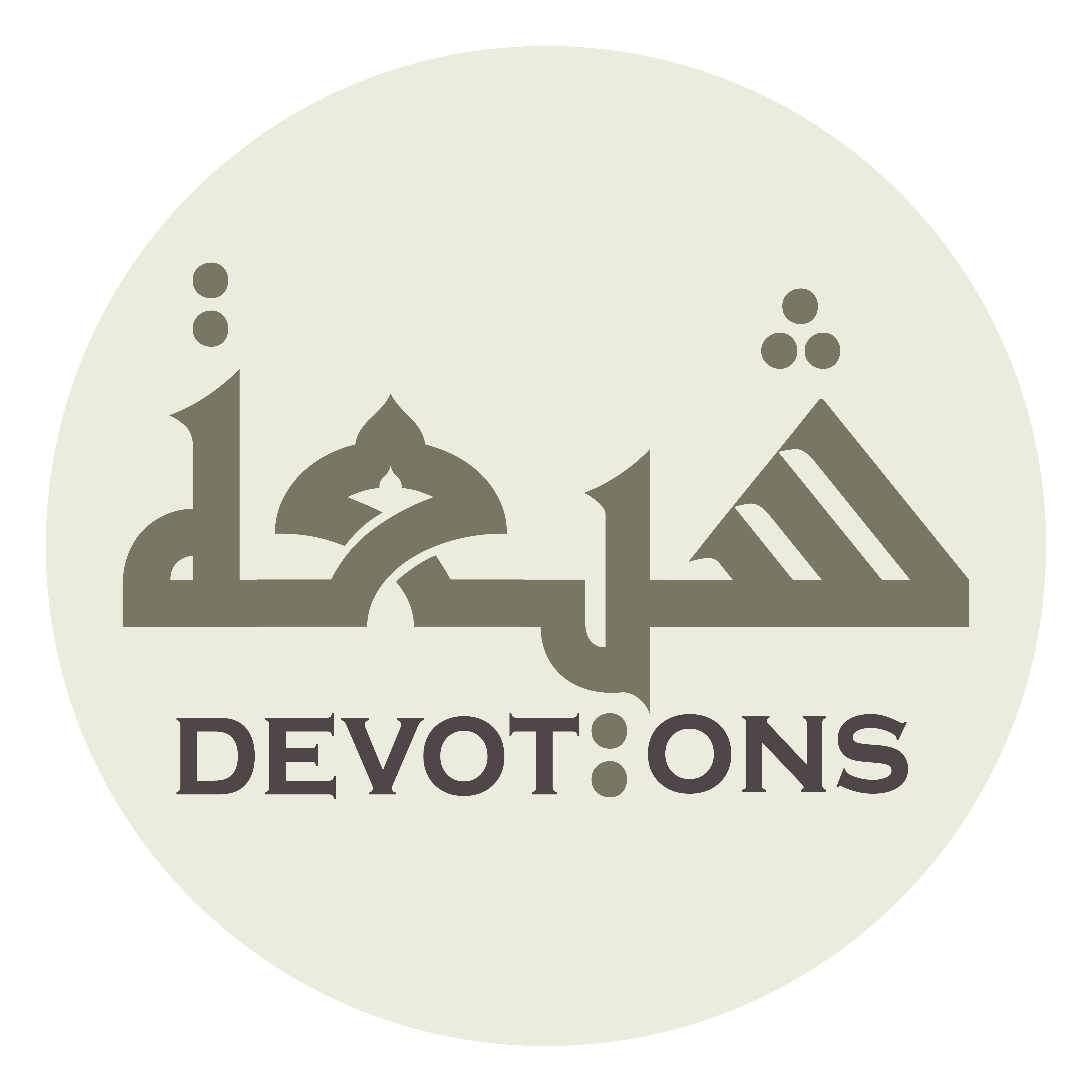 وَ أَبِنْ بِهِ الضَّرَّاءَ مِنْ سَبِيلِكَ

wa abin bihiḍ ḍarrā-a min sabīlik

sift the adversity from Your road,
Dua 47 - Sahifat Sajjadiyyah
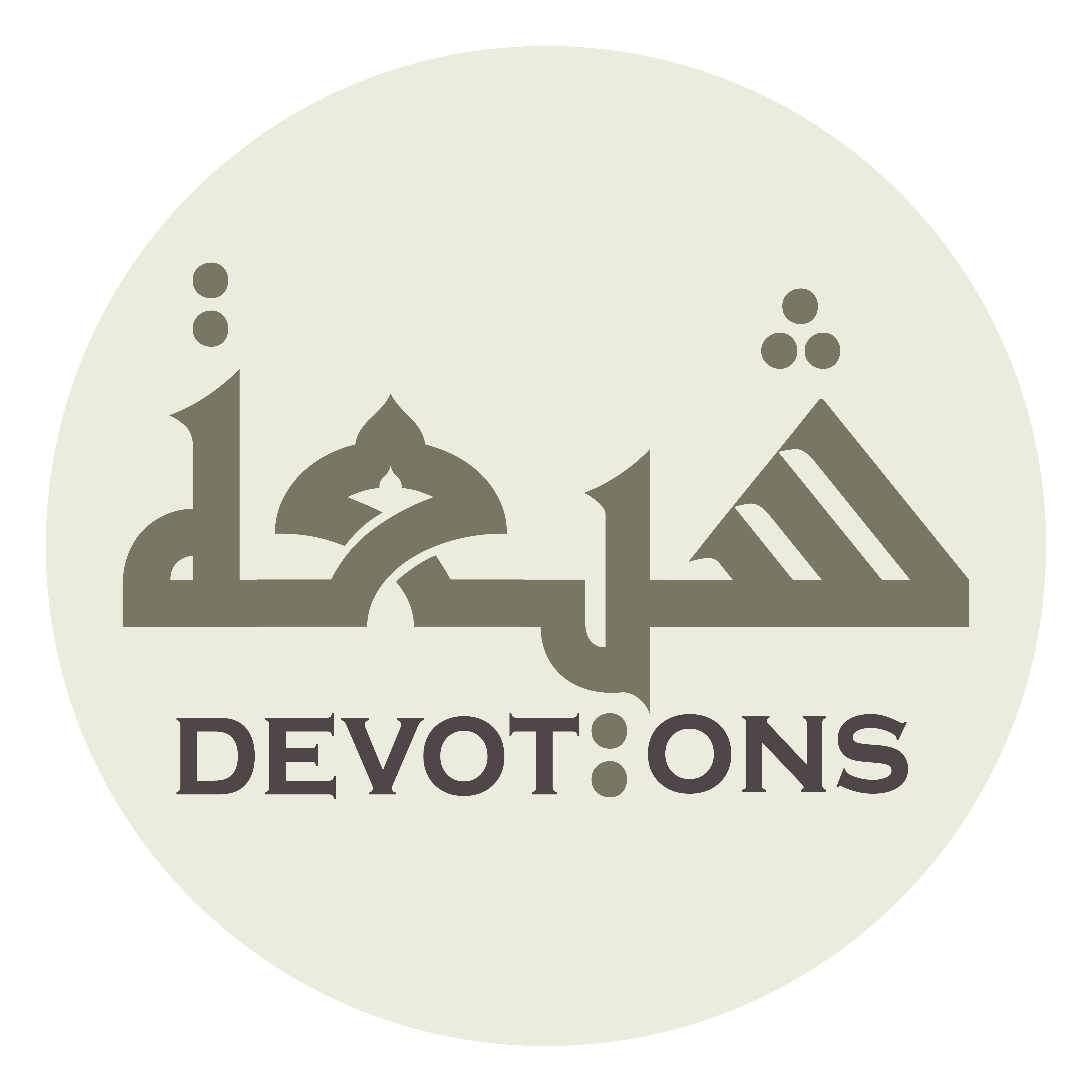 وَ أَزِلْ بِهِ النَّاكِبِينَ عَنْ صِرَاطِكَ

wa azil bihin nākibīna `an ṣirāṭik

eliminate those who deviate from Your path,
Dua 47 - Sahifat Sajjadiyyah
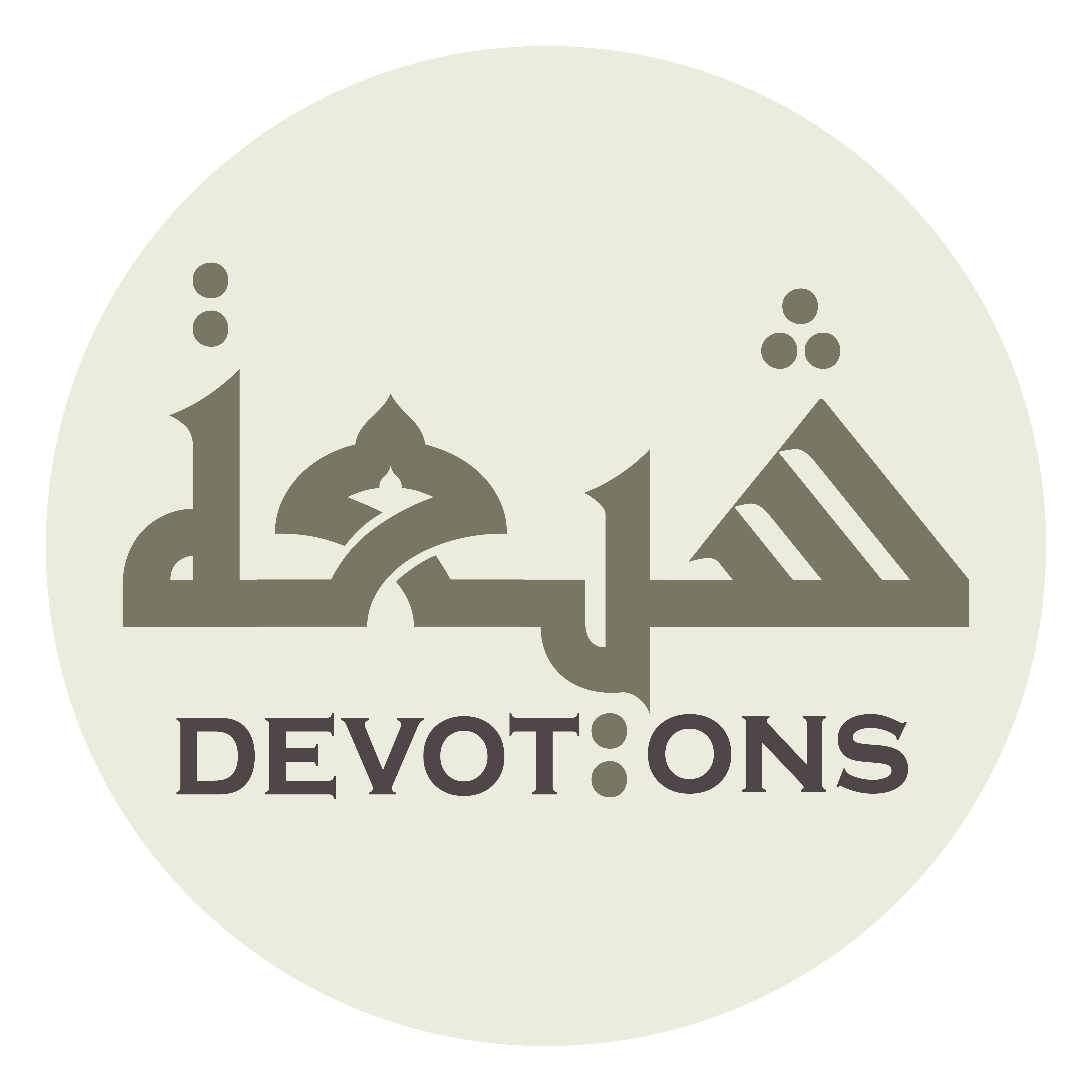 وَ امْحَقْ بِهِ بُغَاةَ قَصْدِكَ عِوَجًا

wamḥaq bihi bughāta qaṣdika `iwajā

and erase those who seek crookedness in Your straightness!
Dua 47 - Sahifat Sajjadiyyah
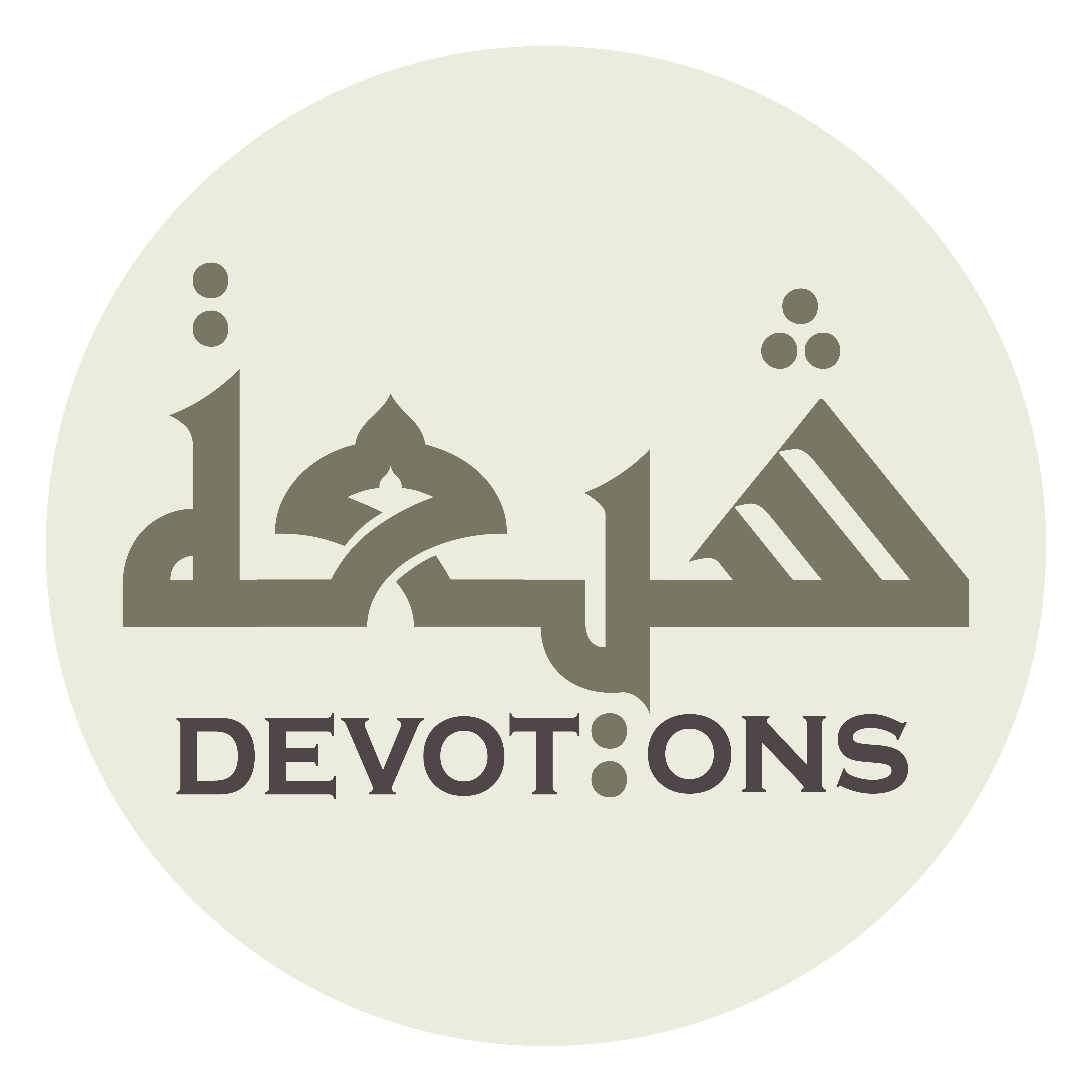 وَ أَلِنْ جَانِبَهُ لِأَوْلِيَائِكَ وَ ابْسُطْ يَدَهُ عَلَى أَعْدَائِكَ

wa alin jānibahu li-awliyā-ika wabsuṭ yadahu `alā a`dā-ik

Make his side mild toward Your friends, stretch forth his hand over Your enemies,
Dua 47 - Sahifat Sajjadiyyah
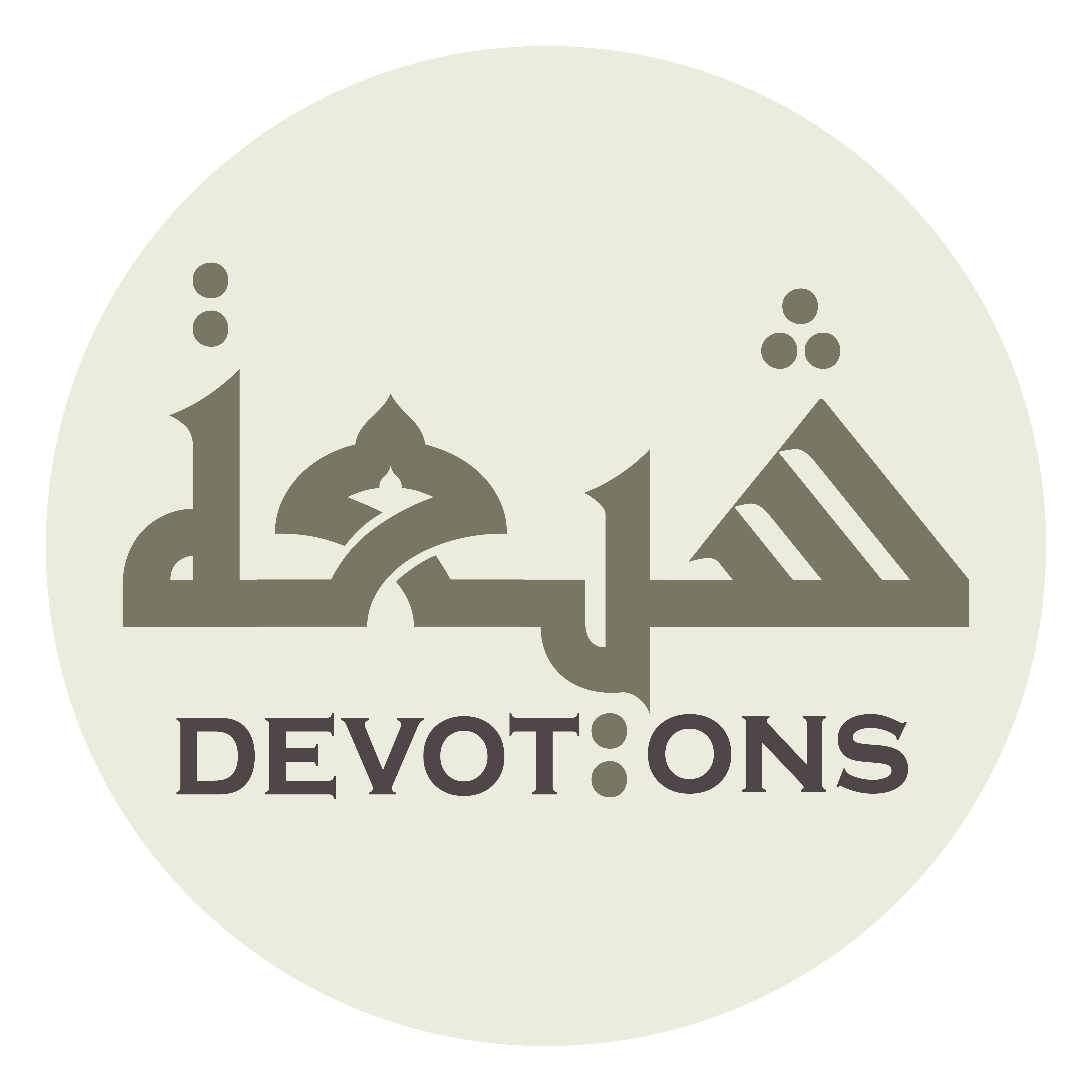 وَ هَبْ لَنَا رَأْفَتَهُ وَ رَحْمَتَهُ وَ تَعَطُّفَهُ وَ تَحَنُّنَهُ

wa hab lanā ra-fatahu wa raḥmatahu wa ta`aṭṭufahu wa taḥannunah

give us his clemency, his mercy, his tenderness, his sympathy,
Dua 47 - Sahifat Sajjadiyyah
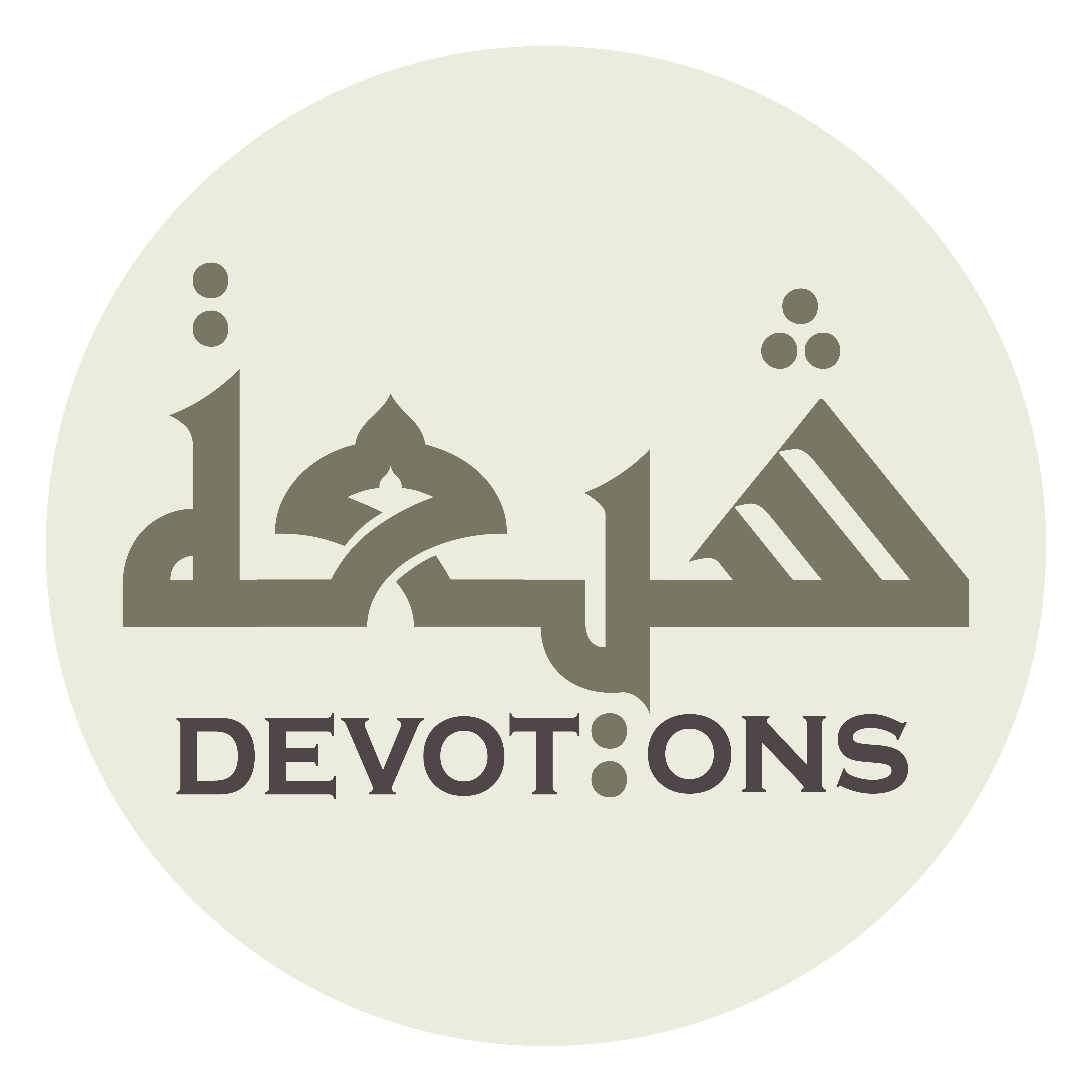 وَ اجْعَلْنَا لَهُ سَامِعِينَ مُطِيعِينَ وَ فِيْ رِضَاهُ سَاعِينَ

waj`alnā lahu sāmi`īna muṭī`īna wa fī riḍāhu sā`īn

and make us his hearers and obeyers, strivers toward his good pleasure,
Dua 47 - Sahifat Sajjadiyyah
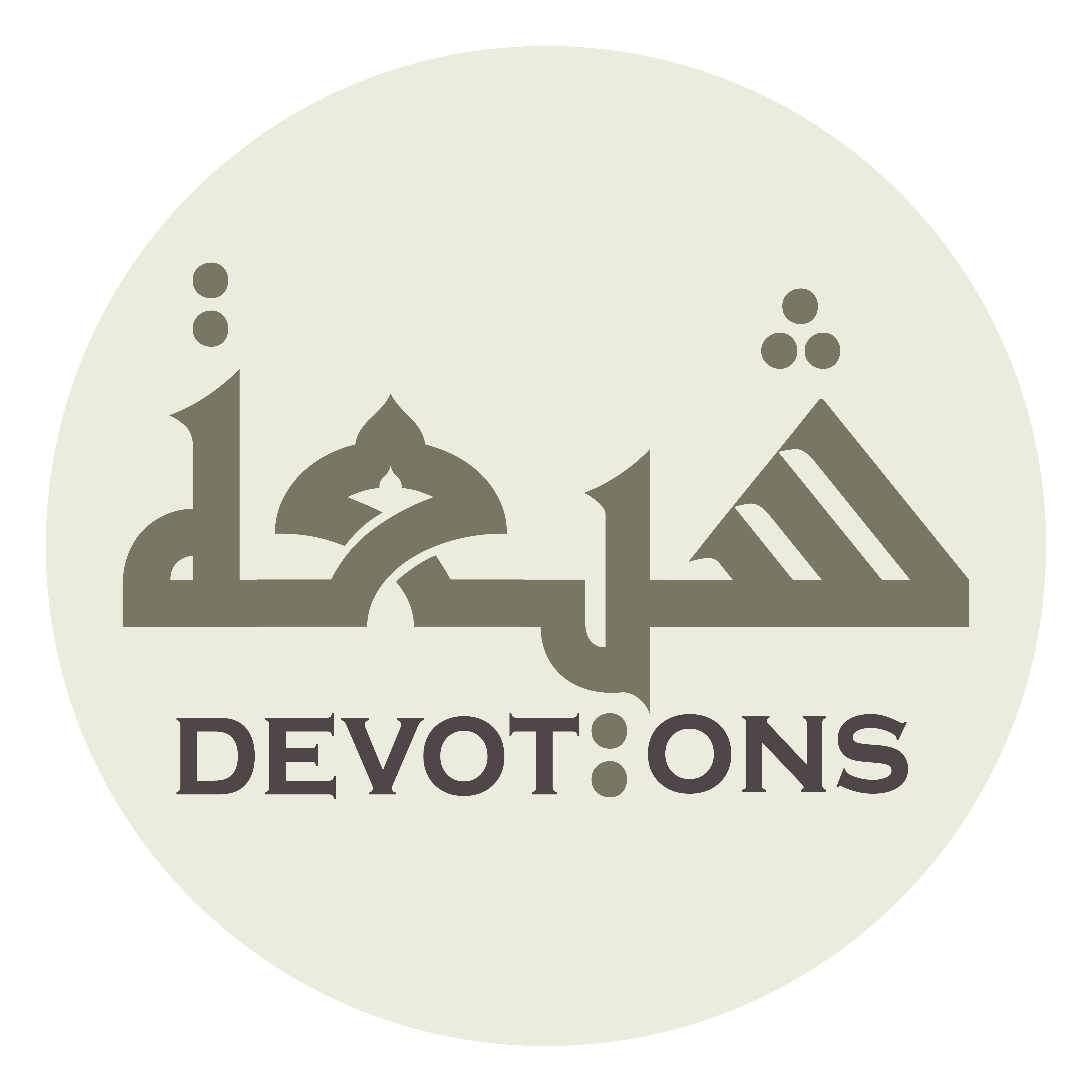 وَ إِلَى نُصْرَتِهِ وَ الْمُدَافَعَةِ عَنْهُ مُكْنِفِينَ

wa ilā nuṣratihi wal mudāfa`ati `anhu muknifīn

assistants in helping him and defending him,
Dua 47 - Sahifat Sajjadiyyah
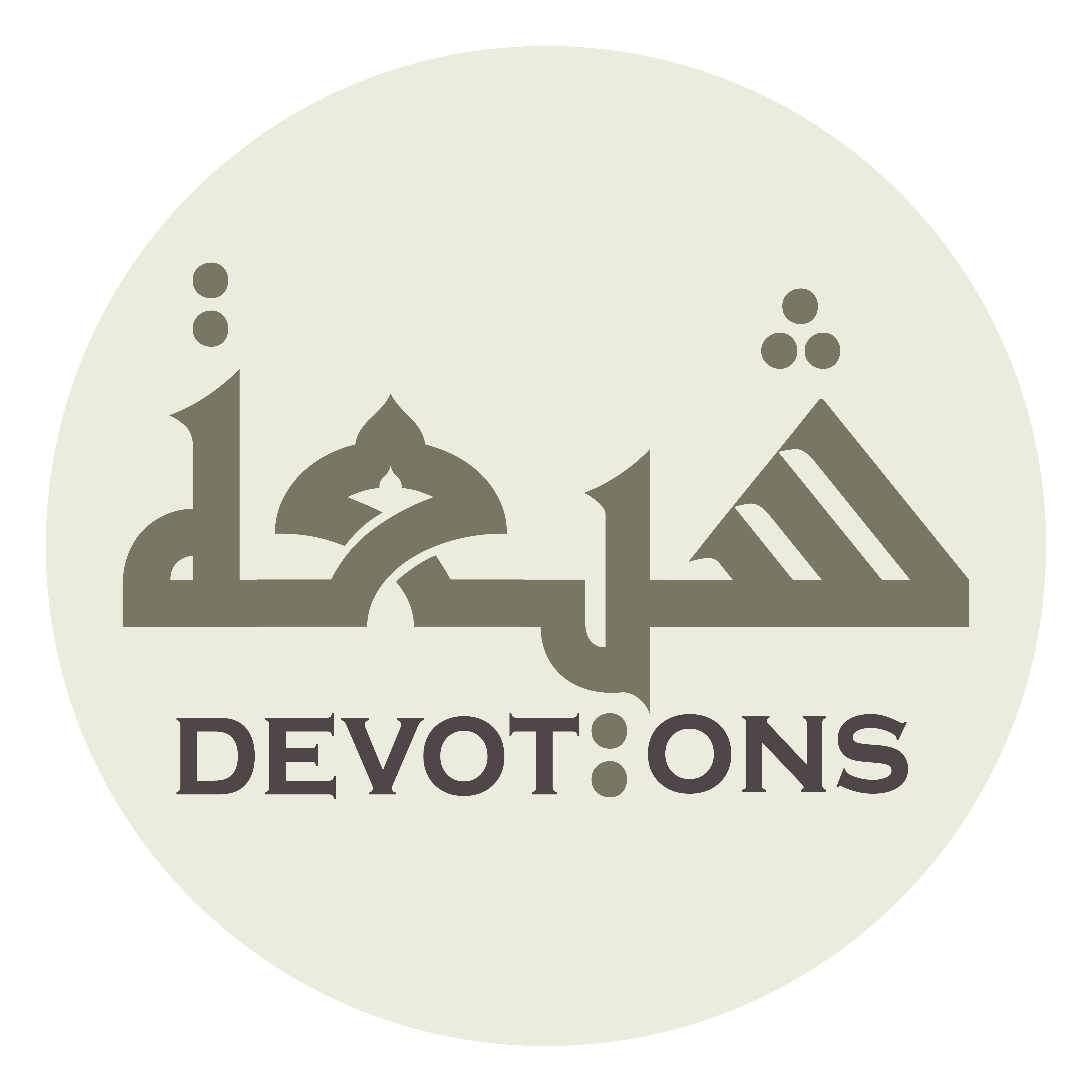 وَ إِلَيْكَ وَ إِلَى رَسُولِكَ صَلَوَاتُكَ

wa ilayka wa ilā rasūlika ṣalawātuk

and brought near through that to You and Your Messenger
Dua 47 - Sahifat Sajjadiyyah
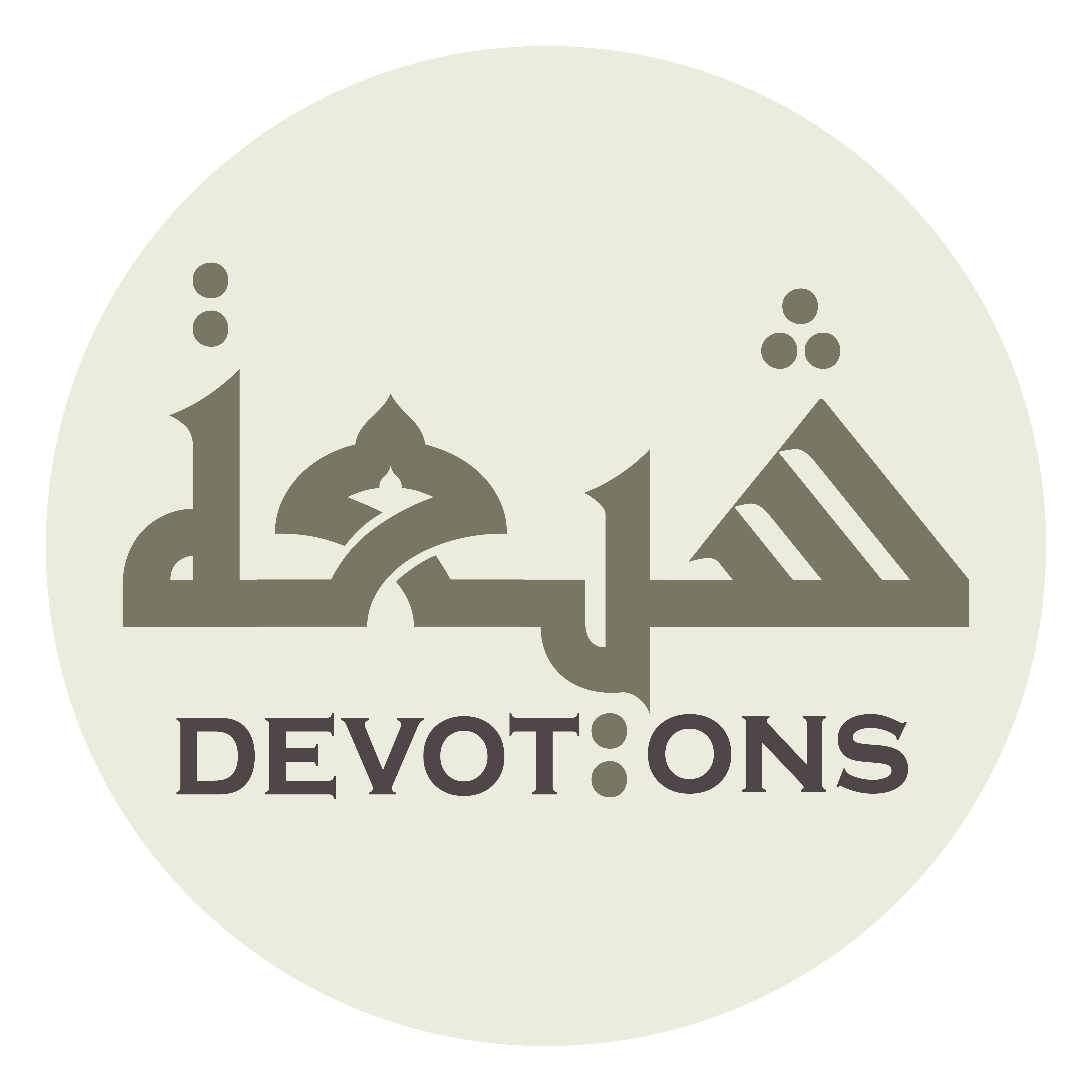 اَللَّهُمَّ عَلَيْهِ وَ آلِهِ بِذٰلِكَ مُتَقَرِّبِينَ

allāhumma `alayhi wa-ālihi bidhālika mutaqarribīn

(Your blessings, O God, be upon him and his Household).
Dua 47 - Sahifat Sajjadiyyah
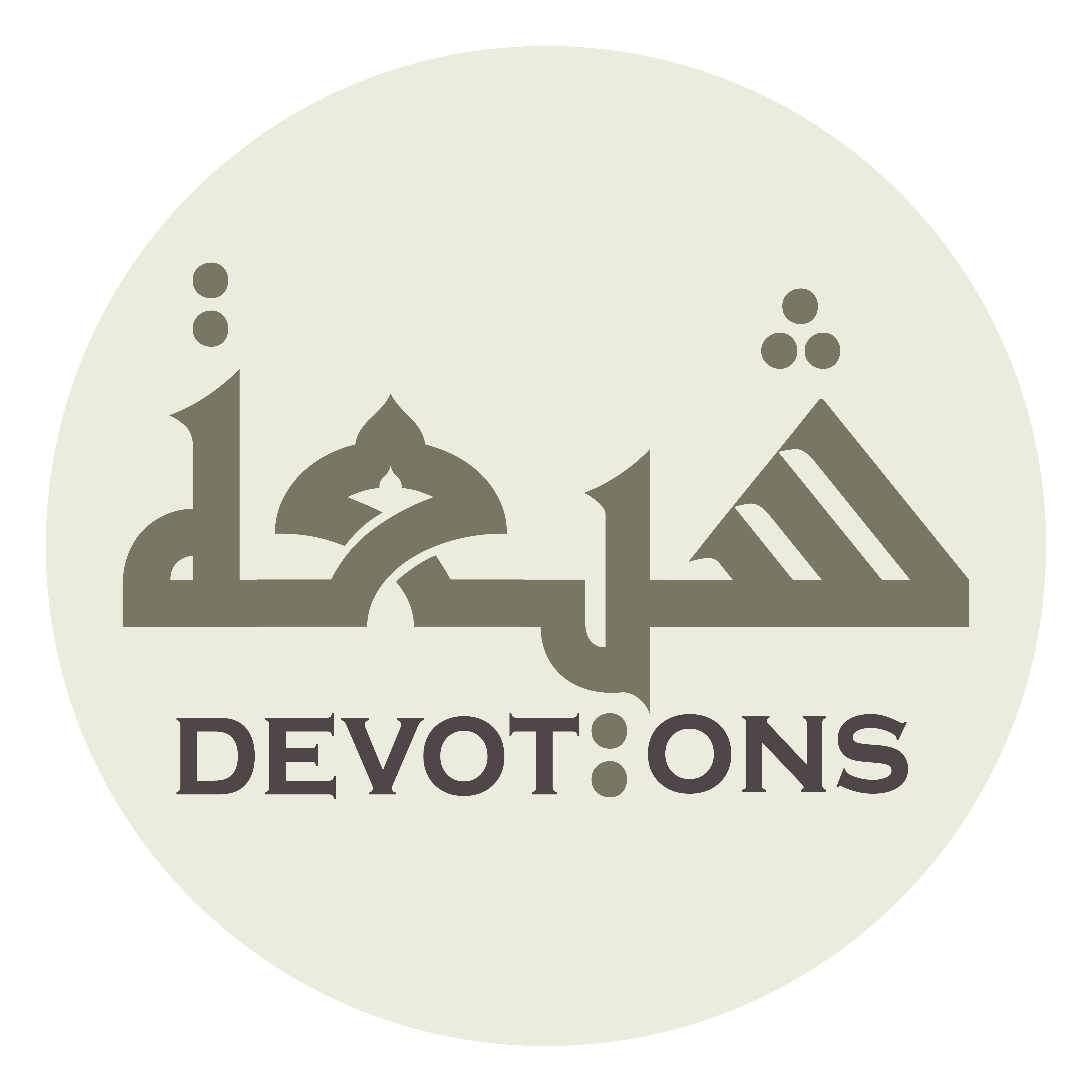 اَللَّهُمَّ وَ صَلِّ عَلَى أَوْلِيَائِهِمُ الْمُعْتَرِفِينَ بِمَقَامِهِمْ

allāhumma wa ṣalli `alā awliyā-ihimul mu`tarifīna bimaqāmihim

O God, and bless the friends [of the Imams], the confessors of their station,
Dua 47 - Sahifat Sajjadiyyah
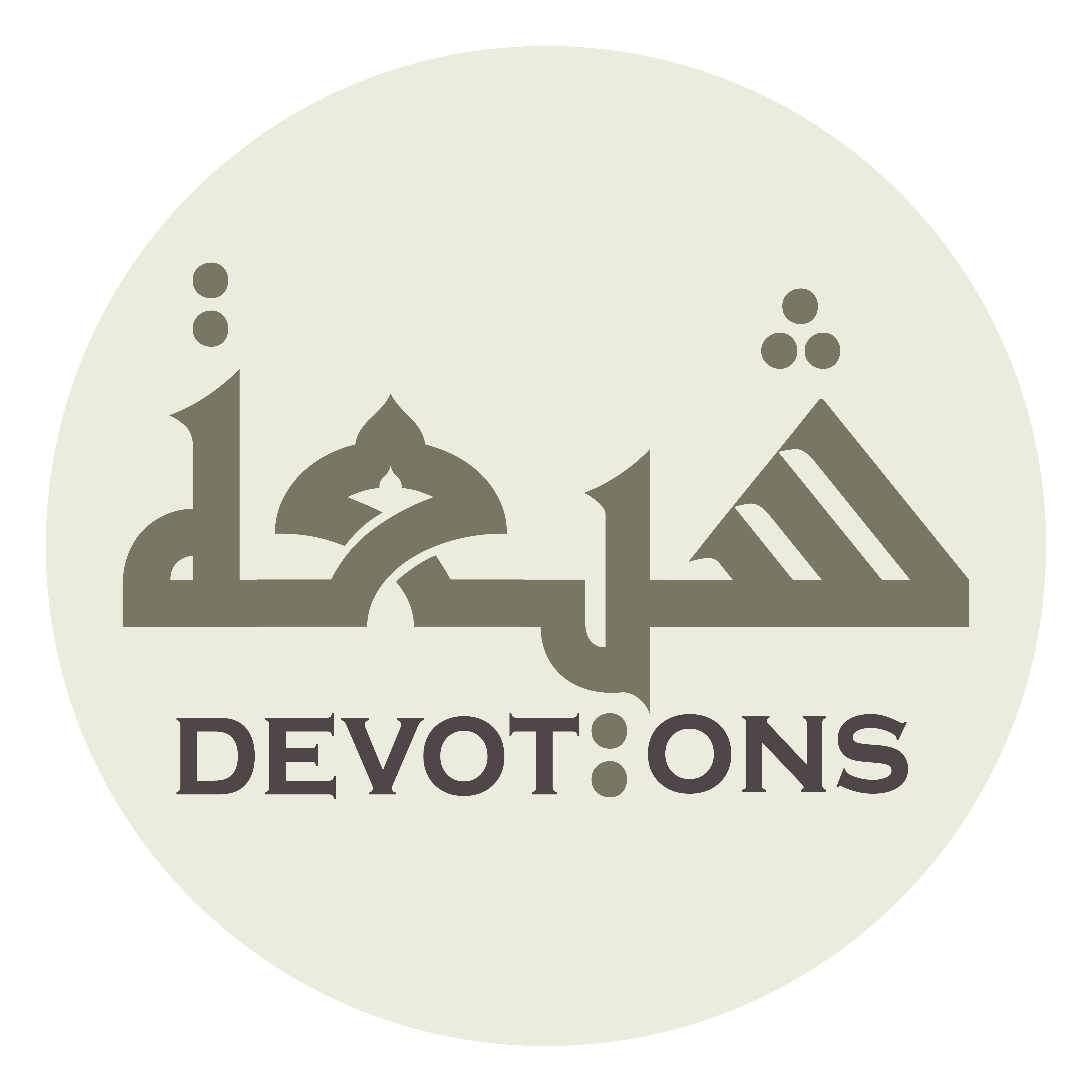 اَلْمُتَّبِعِينَ مَنْهَجَهُمُ الْمُقْتَفِينَ آثَارَهُمْ

al muttabi`īna manhajahumul muqtafīna-āthārahum

the keepers to their course, the pursuers of their tracks,
Dua 47 - Sahifat Sajjadiyyah
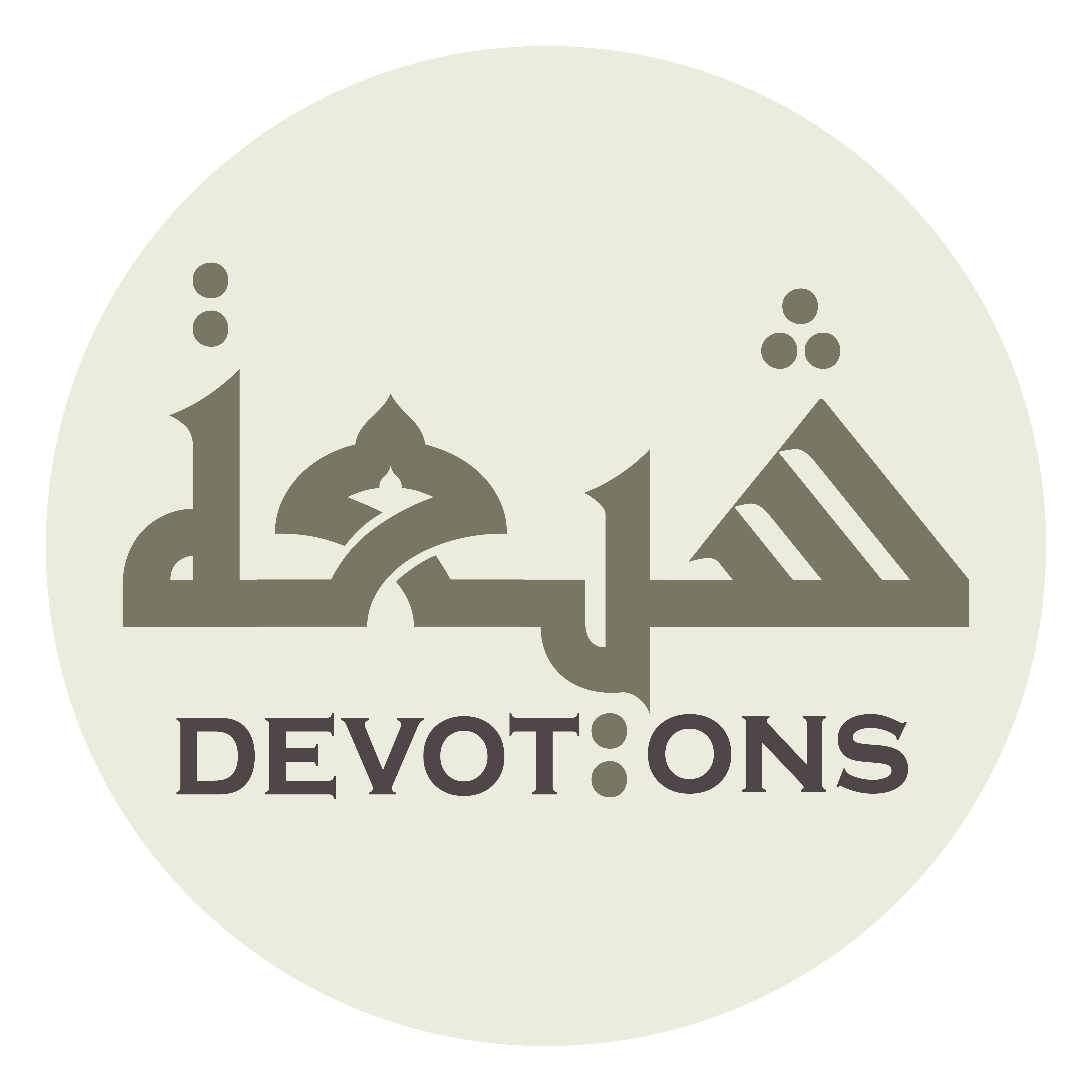 اَلْمُسْتَمْسِكِينَ بِعُرْوَتِهِمُ الْمُتَمَسِّكِينَ بِوَلَايَتِهِمْ

al mustamsikīna bi`ur-watihimul mutamassikīna biwalāyatihim

the clingers to their handhold, the adherents to their guardianship,
Dua 47 - Sahifat Sajjadiyyah
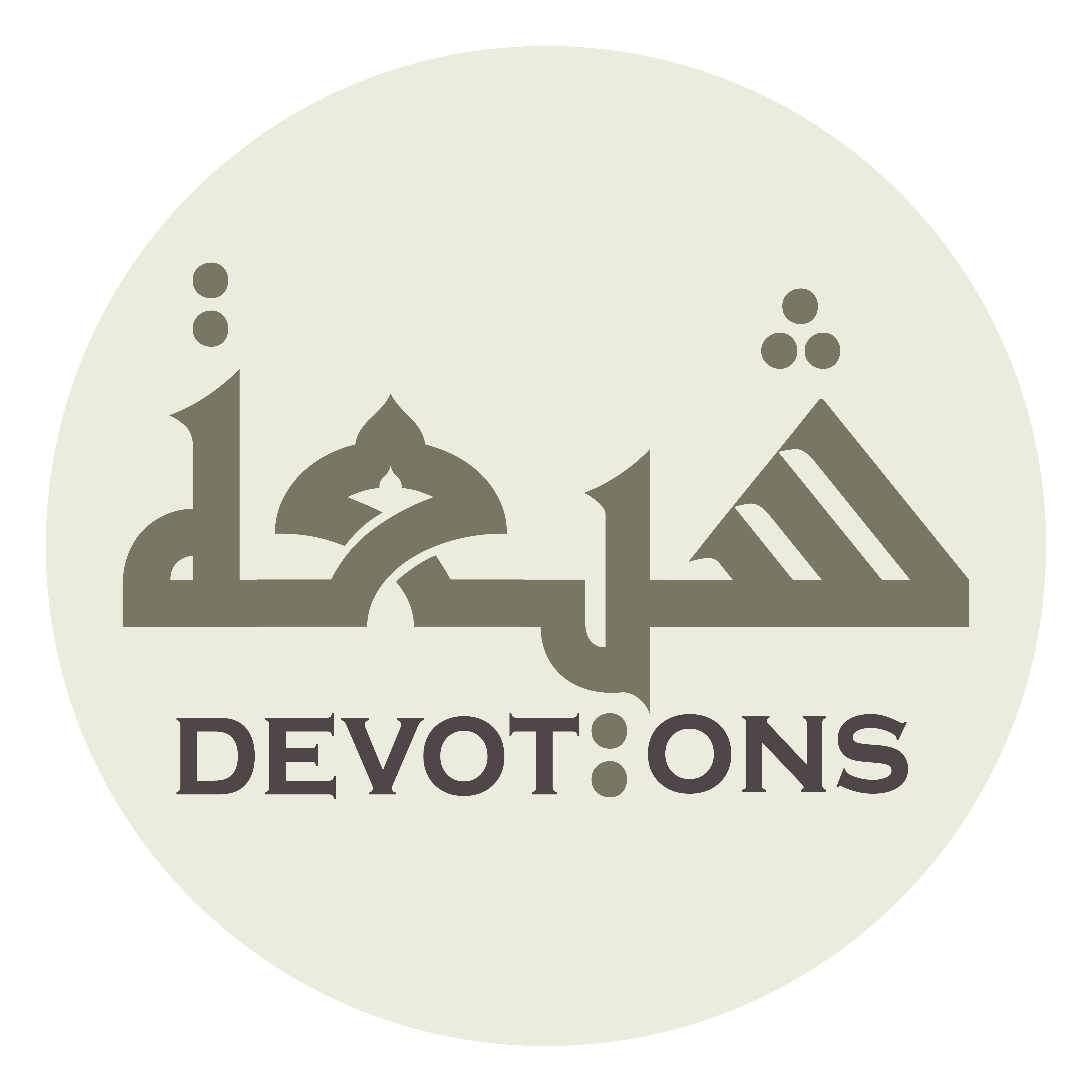 اَلْمُؤْتَمِّينَ بِإِمَامَتِهِمُ الْمُسَلِّمِيْنَ لِأَمْرِهِمْ

al mu-tammīna bi-imāmatihimul musallimīna li-amrihim

the followers of their imamate, the submitters to their command,
Dua 47 - Sahifat Sajjadiyyah
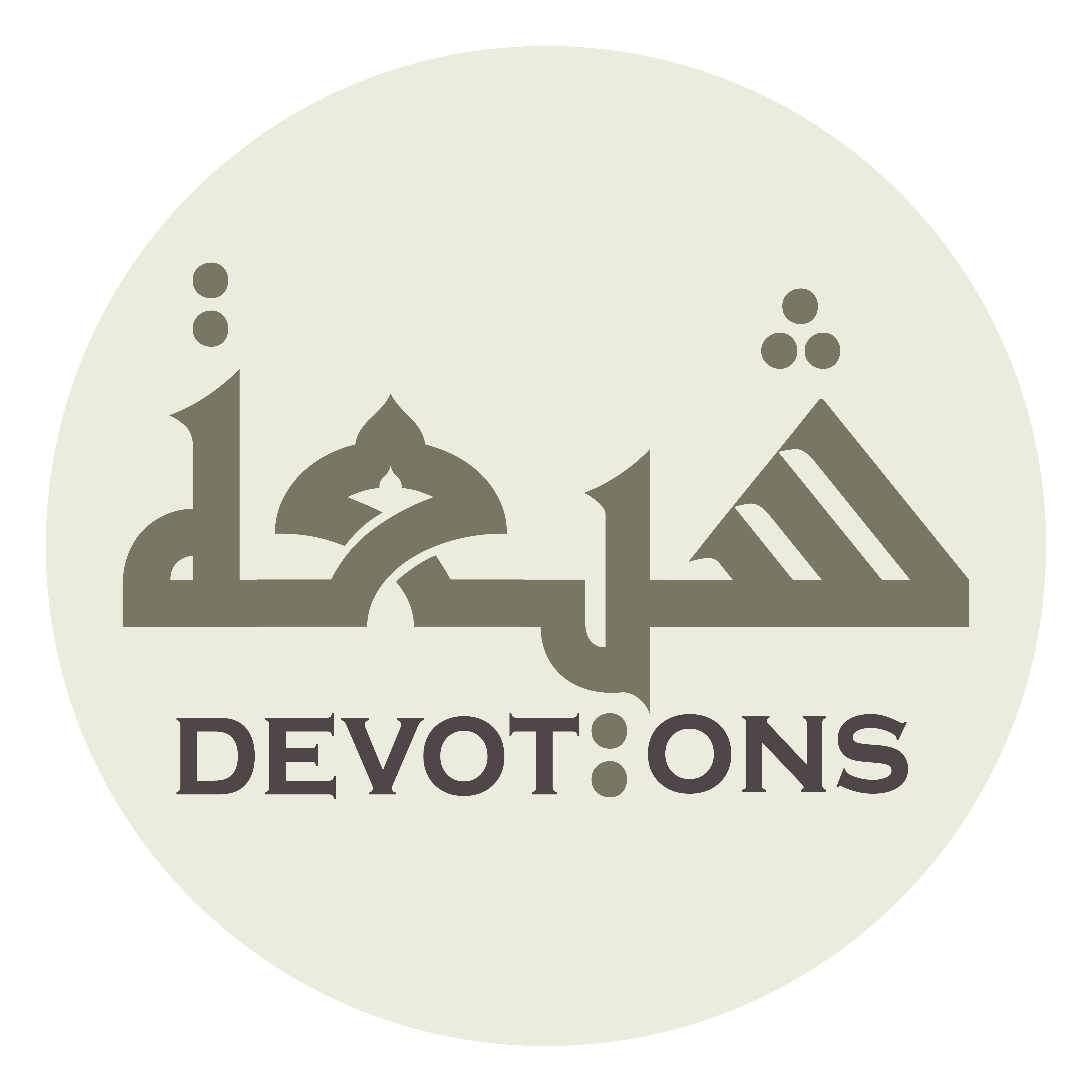 اَلْمُجْتَهِدِيْنَ فِيْ طَاعَتِهِمُ الْمُنْتَظِرِينَ أَيَّامَهُمْ

al mujtahidīna fī ṭā`atihimul muntaẓirīna ayyāmahum

the strivers to obey them, the awaiters of their days,
Dua 47 - Sahifat Sajjadiyyah
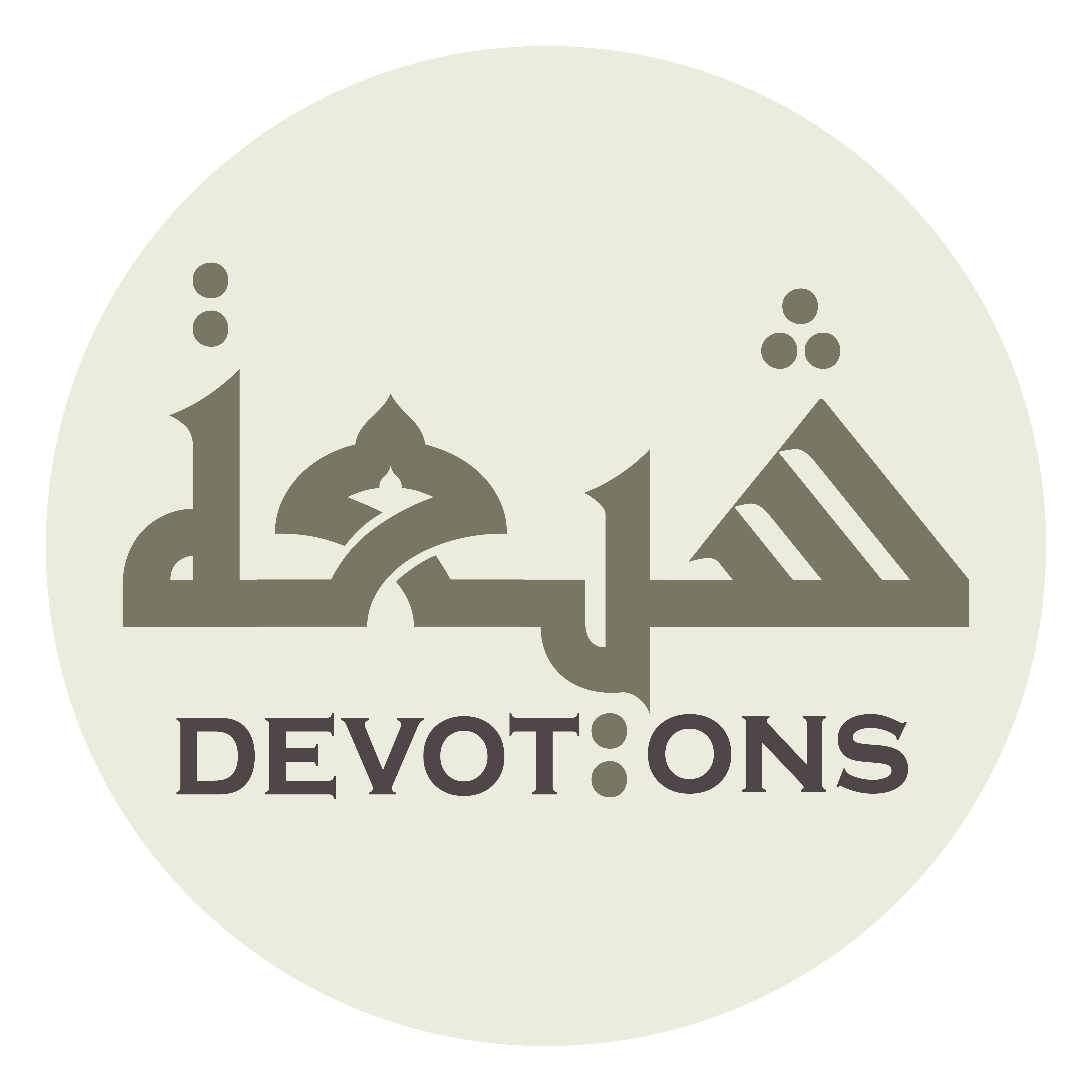 اَلْمَادِّينَ إِلَيْهِمْ أَعْيُنَهُمْ

al māddīna ilayhim a`yunahum

the directors of their eyes toward them,
Dua 47 - Sahifat Sajjadiyyah
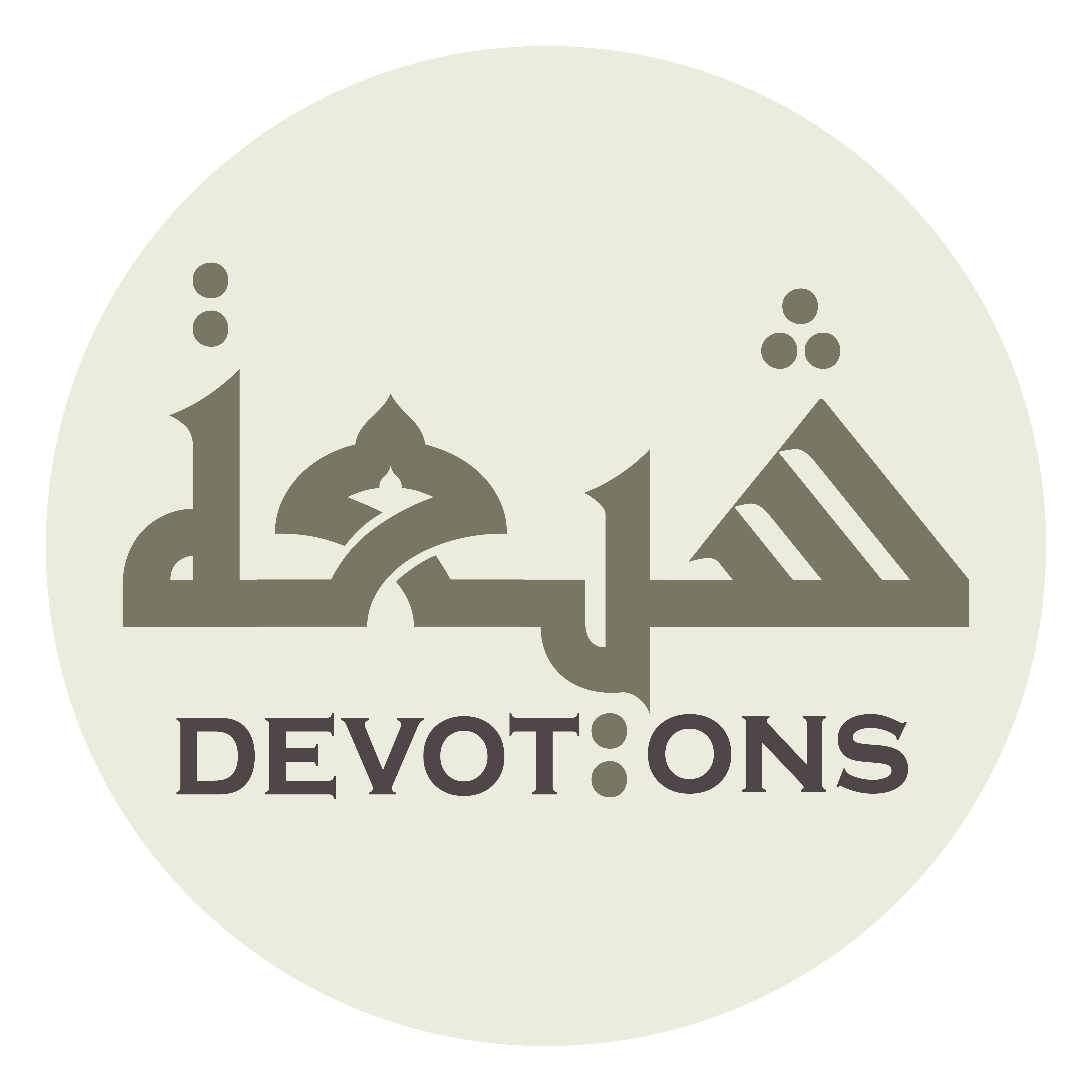 اَلصَّلَوَاتِ الْمُبَارَكَاتِ الزَّاكِيَاتِ النَّامِيَاتِ الْغَادِيَاتِ الرَّائِحَاتِ

aṣ ṣalawātil mubārakātiz zākiyātin nāmiyātil ghādiyātir rā-iḥāt

with blessings blessed, pure, growing, fresh, and fragrant!
Dua 47 - Sahifat Sajjadiyyah
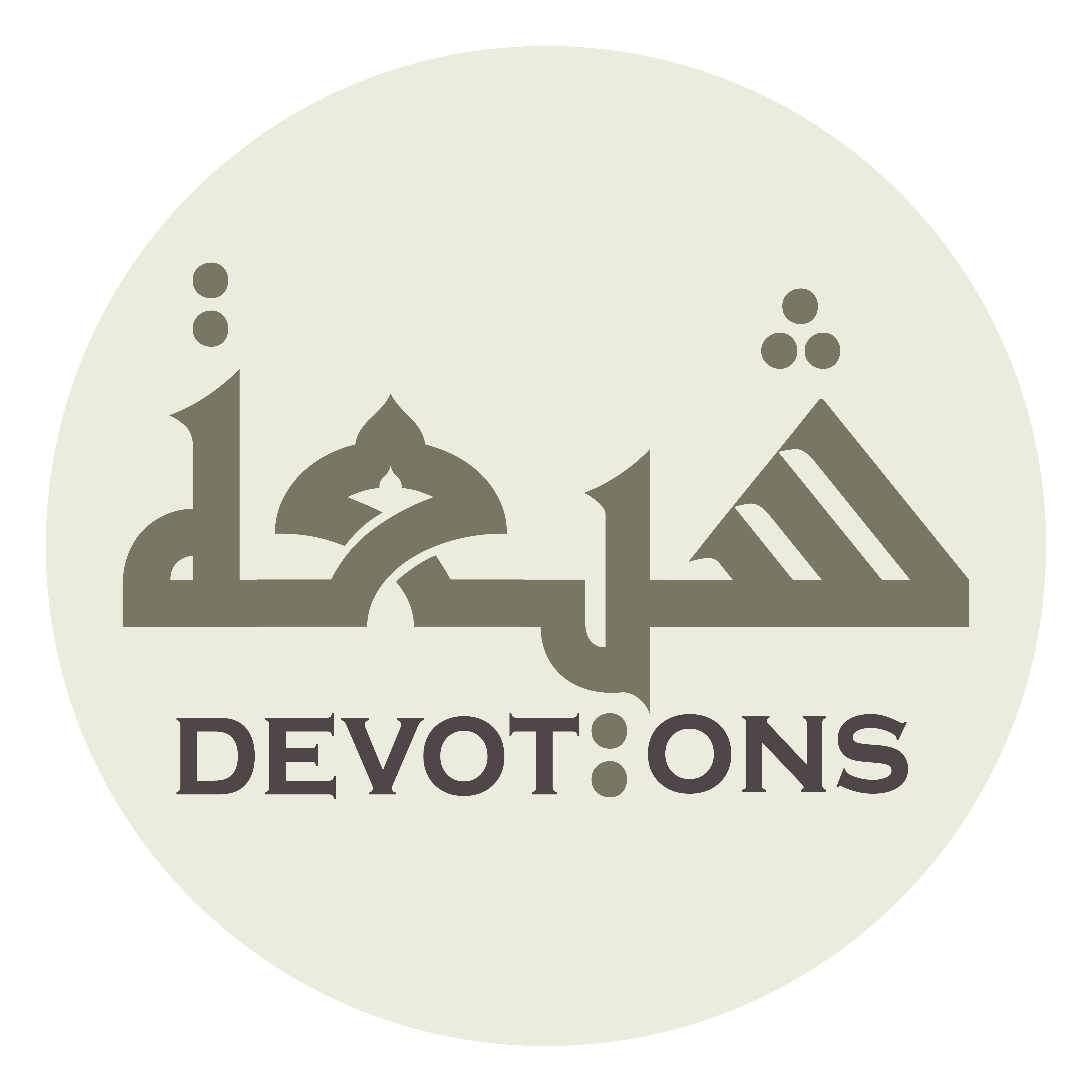 وَ سَلِّمْ عَلَيْهِمْ وَ عَلَى أَرْوَاحِهِمْ

wa sallim `alayhim wa `alā ar-wāḥihim

Give them and their spirits peace,
Dua 47 - Sahifat Sajjadiyyah
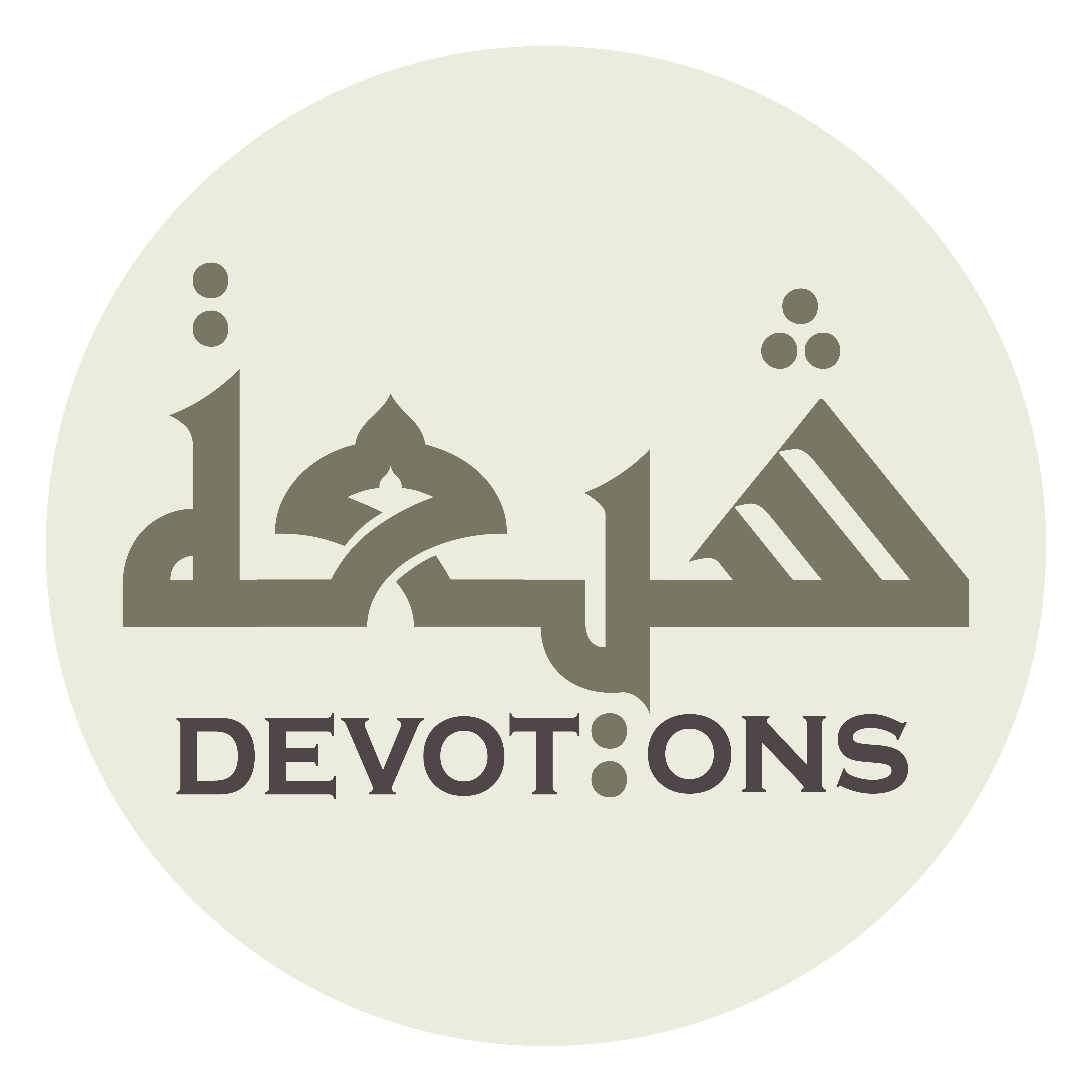 وَ اجْمَعْ عَلَى التَّقْوَى أَمْرَهُمْ

wajma` `alat taqwā amrahum

bring together their affair in reverential fear,
Dua 47 - Sahifat Sajjadiyyah
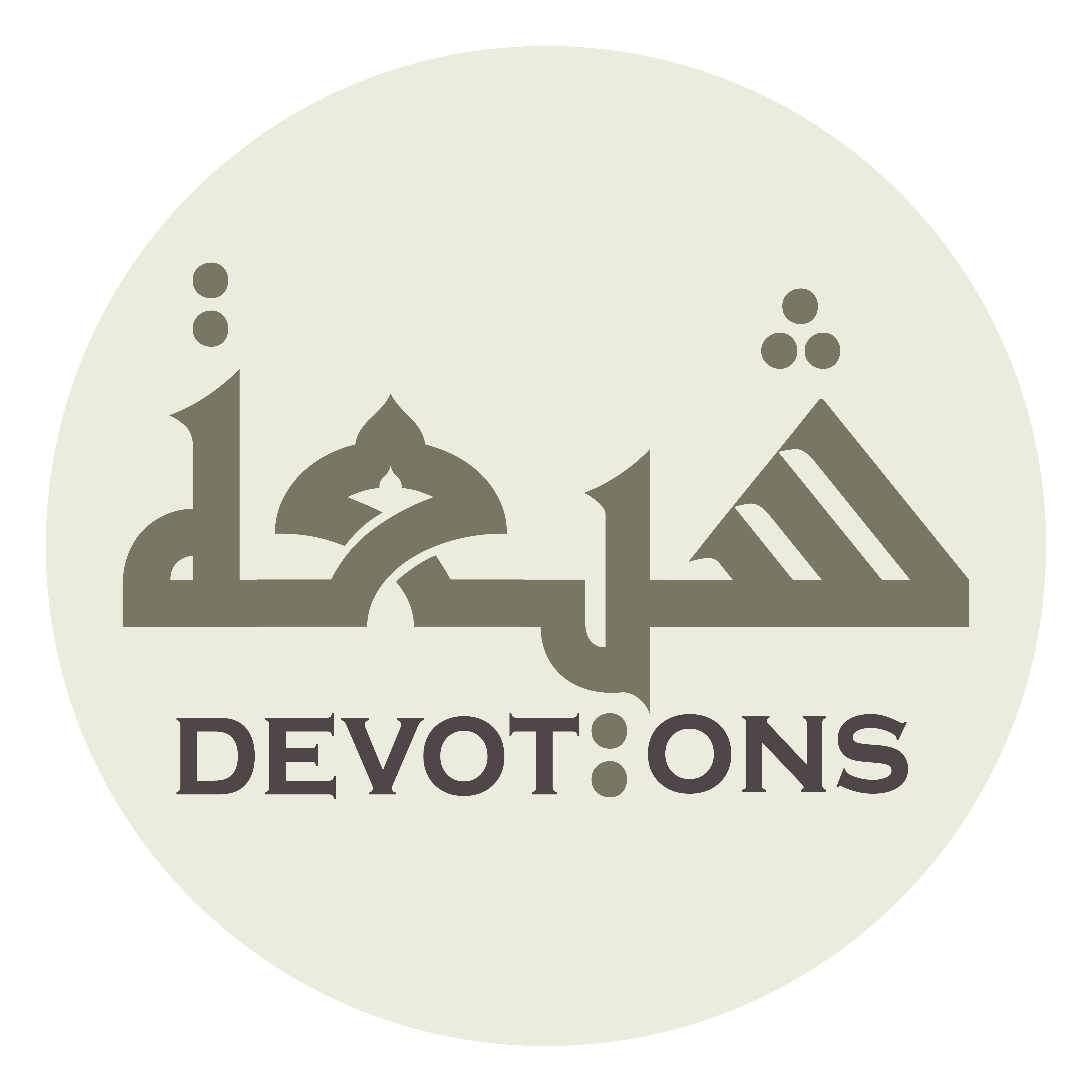 وَ أَصْلِحْ لَهُمْ شُؤُونَهُمْ

wa aṣliḥ lahum shu-ūnahum

set right their situations,
Dua 47 - Sahifat Sajjadiyyah
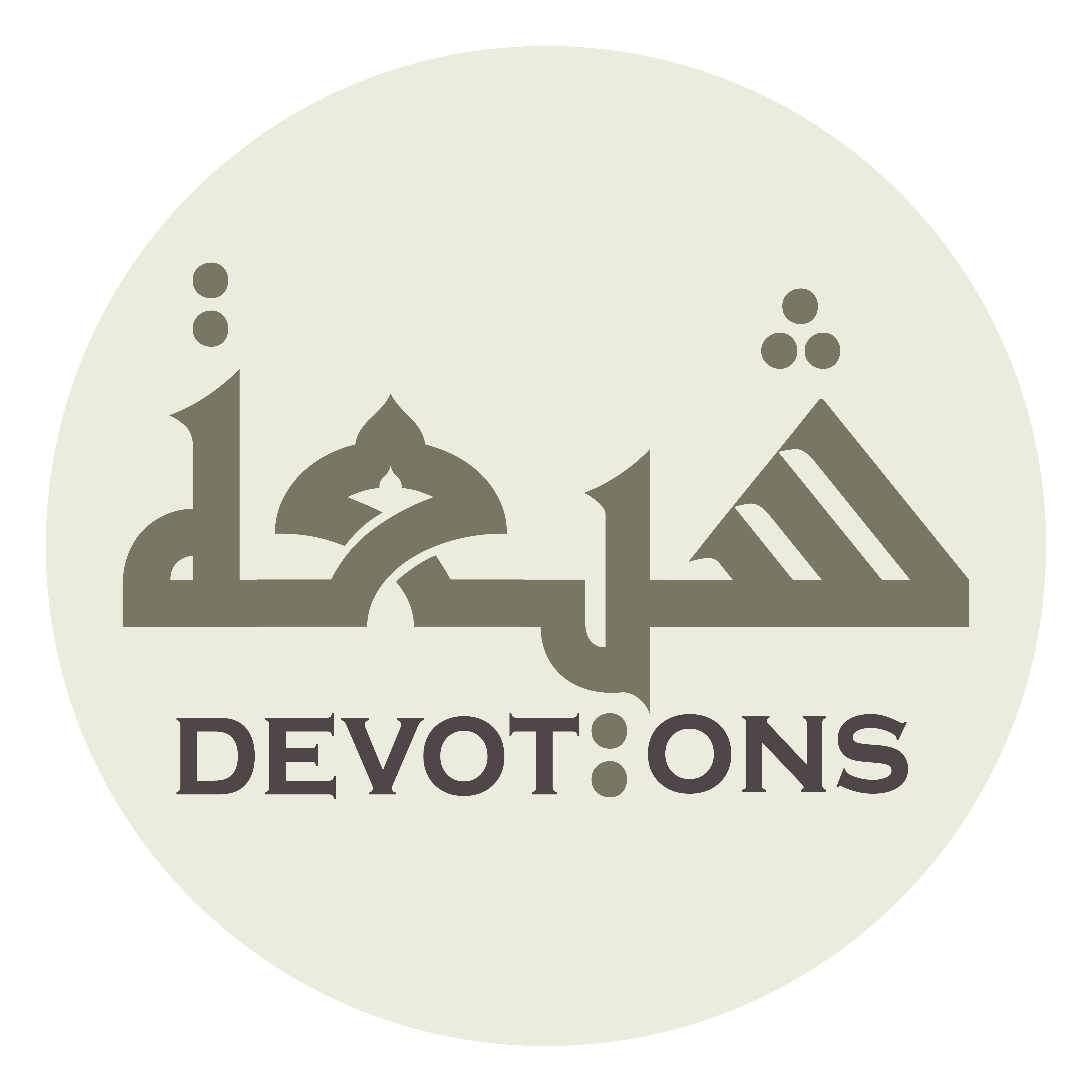 وَ تُبْ عَلَيْهِمْ

wa tub `alayhim

turn toward them,
Dua 47 - Sahifat Sajjadiyyah
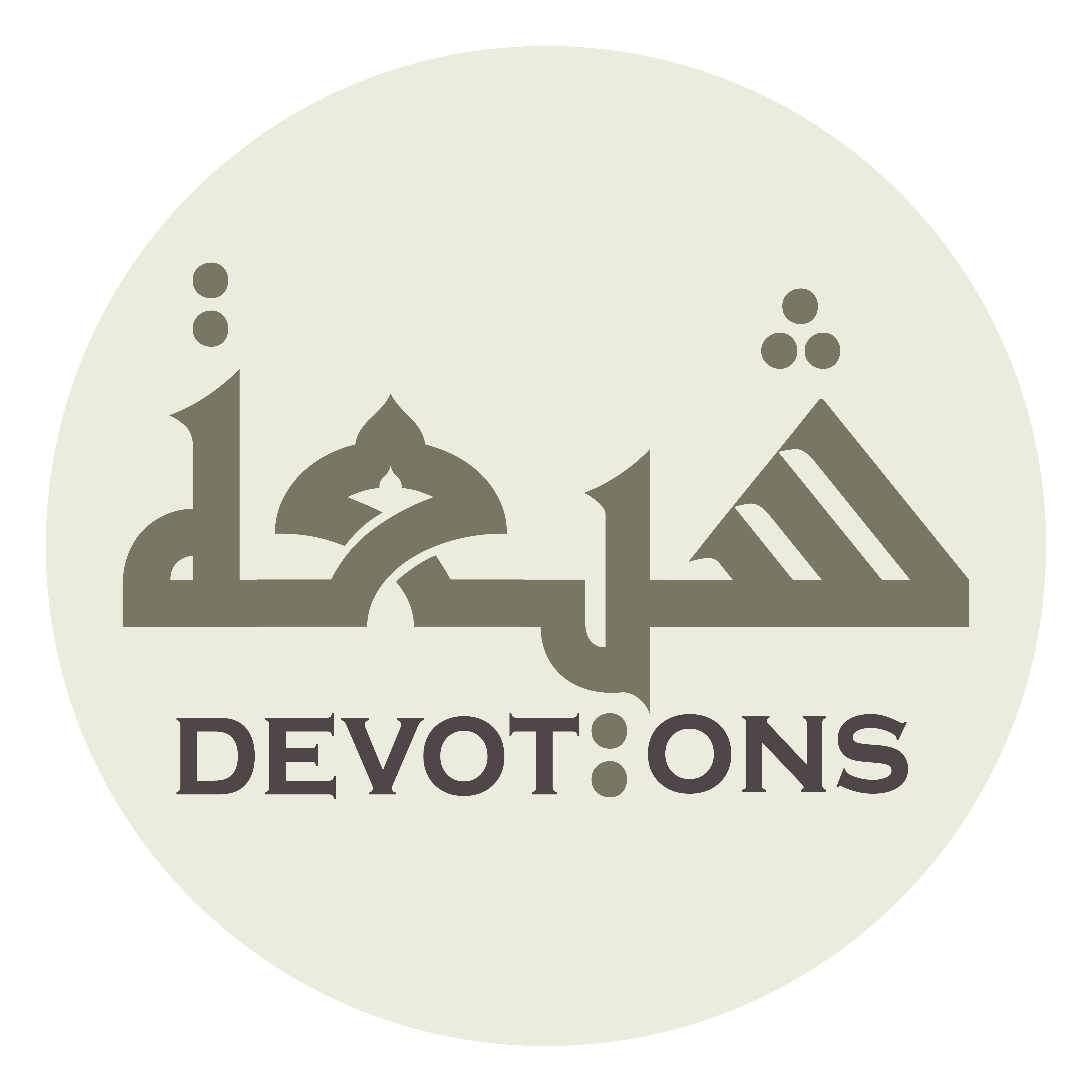 إِنَّكَ أَنْتَ التَّوَّابُ الرَّحِيمُ وَ خَيْرُ الْغَافِرِينَ

innaka antat tawwābur raḥīmu wa khayrul ghāfirīn

"Surely You art Ever-turning, All-compassionate" (2:128) and the Best of forgivers,
Dua 47 - Sahifat Sajjadiyyah
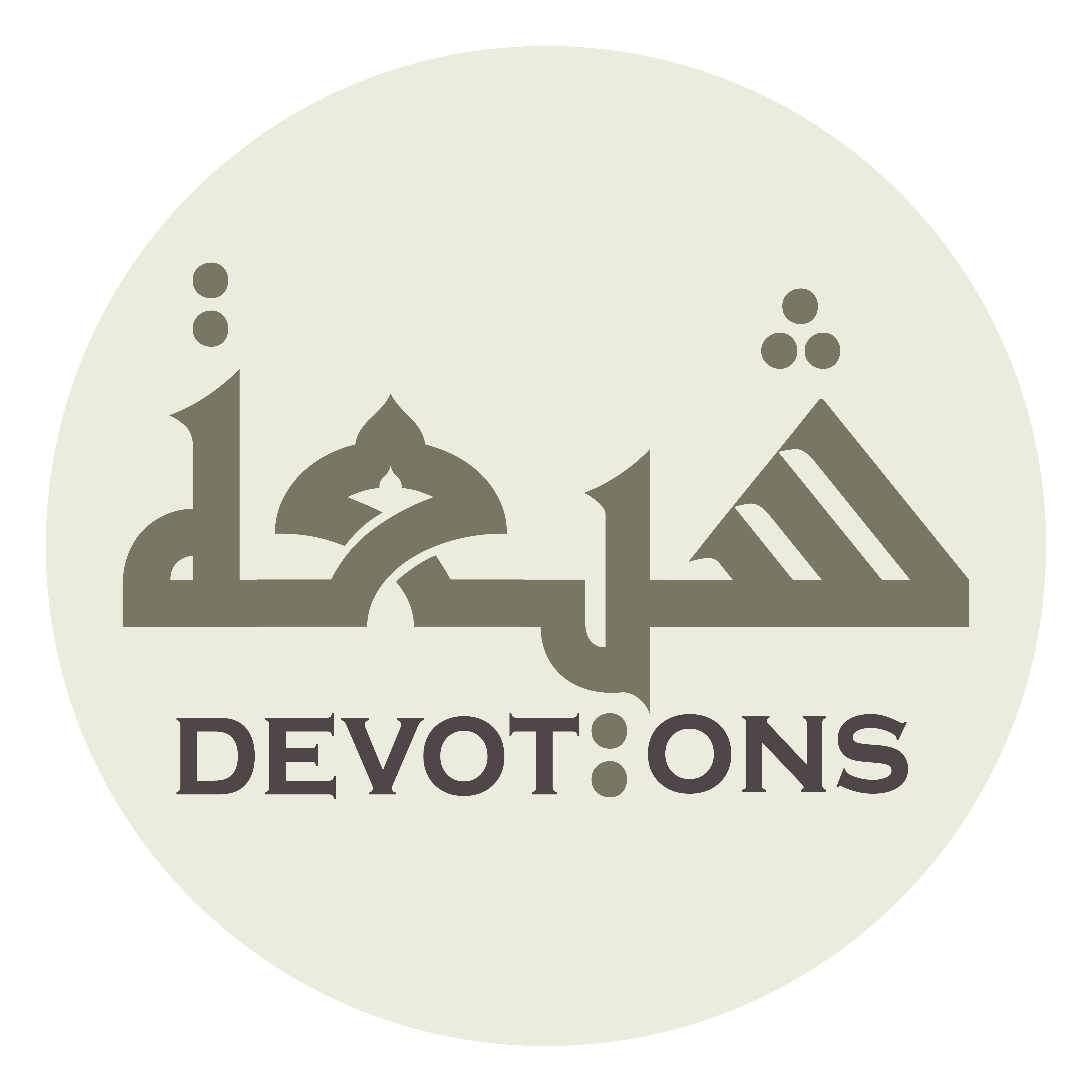 وَ اجْعَلْنَا مَعَهُمْ فِيْ دَارِ السَّلَامِ بِرَحْمَتِكَ يَا أَرْحَمَ الرَّاحِمِيْنَ

waj`alnā ma`ahum fī dāris salāmi biraḥmatika yā ar-ḥamar rāḥimīn

and place us with them in the Abode of Peace, through Your mercy, O Most Merciful of the merciful!
Dua 47 - Sahifat Sajjadiyyah
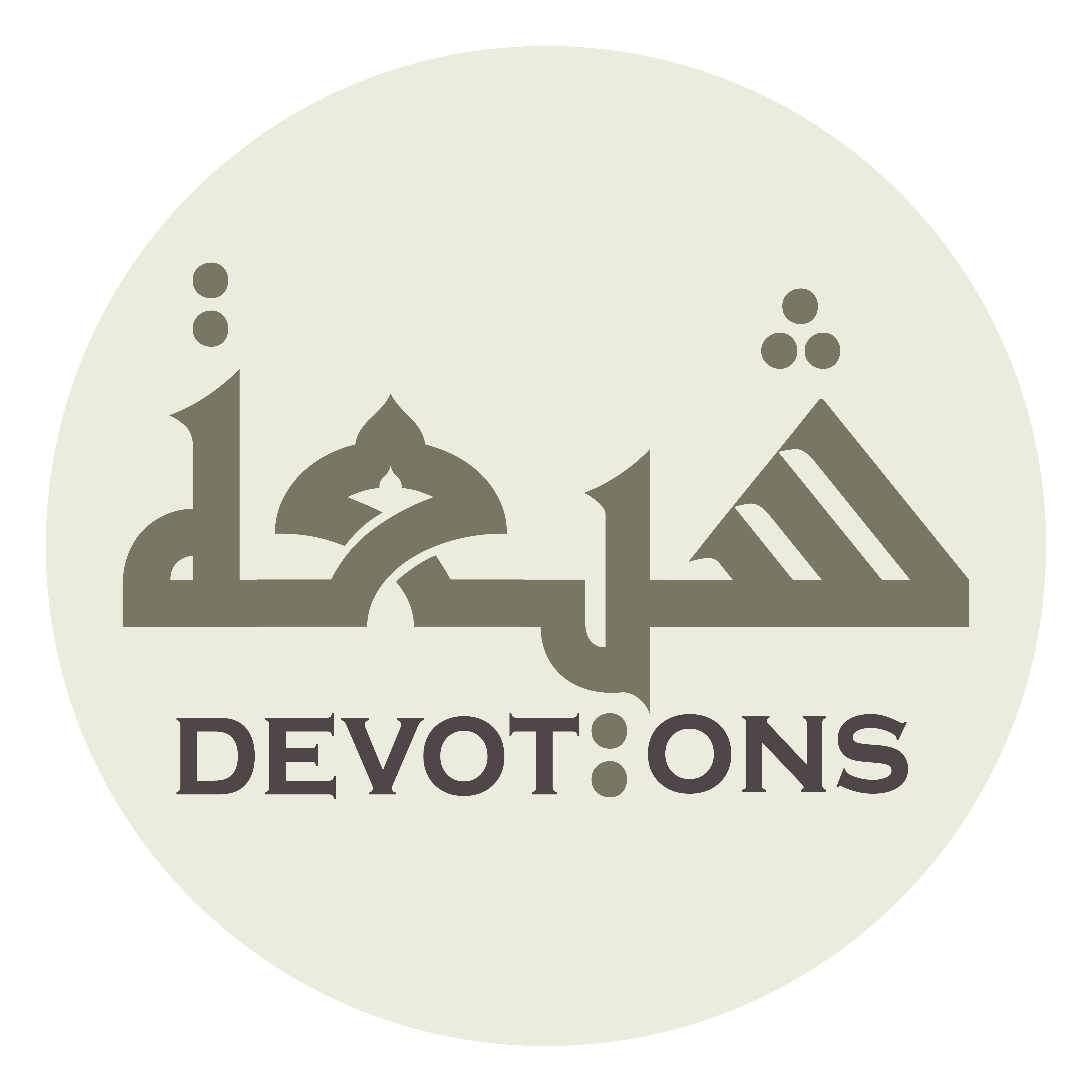 اَللَّهُمَّ هَذَا يَوْمُ عَرَفَةَ

allāhumma hadhā yawmu `arafah

O God, this is the Day of 'Arafa,
Dua 47 - Sahifat Sajjadiyyah
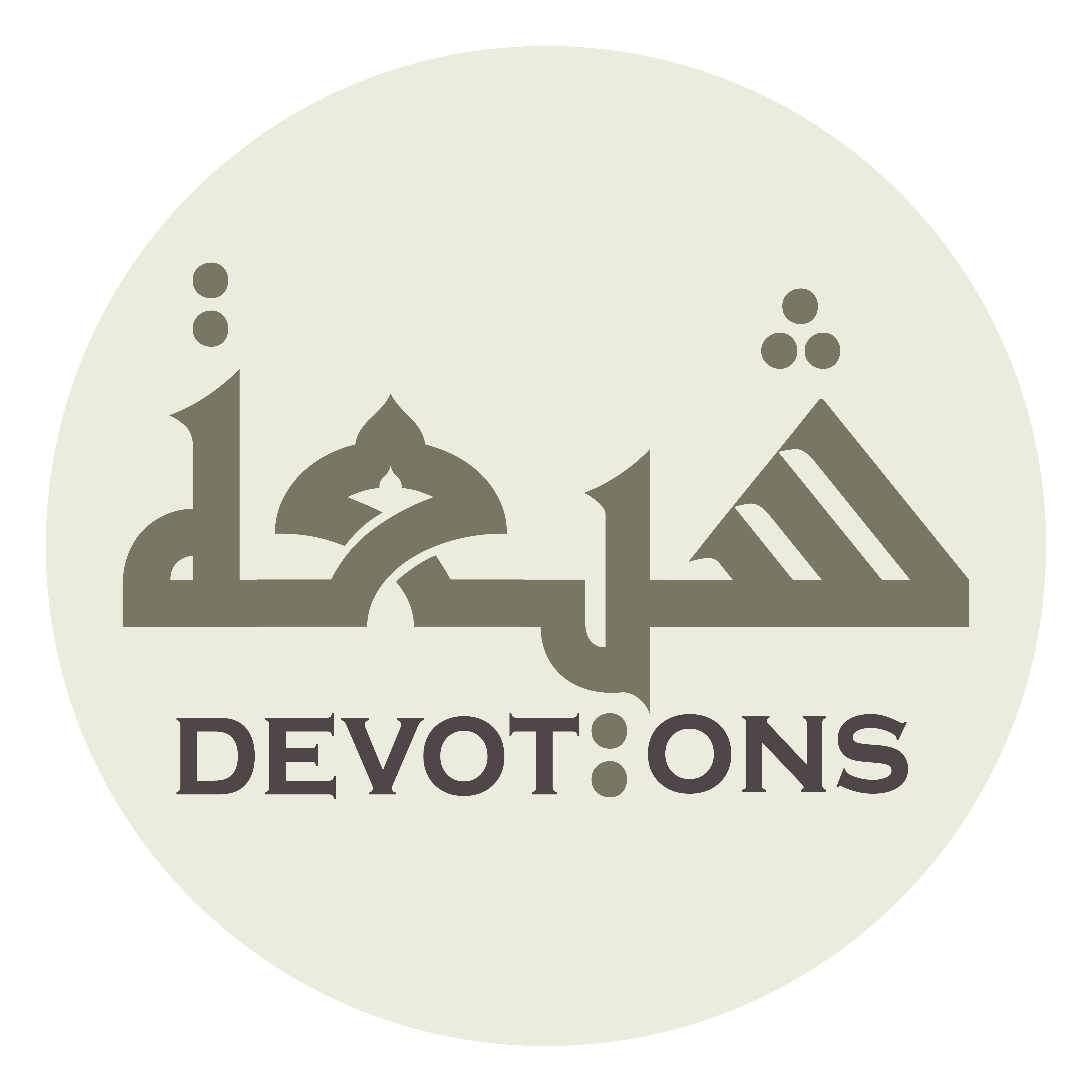 يَوْمٌ شَرَّفْتَهُ وَ كَرَّمْتَهُ وَ عَظَّمْتَهُ نَشَرْتَ فِيهِ رَحْمَتَكَ

yawmun sharraftahu wa karramtahu wa `aẓẓamtahu nashar-ta fīhi raḥmatak

a day which You hast made noble, given honour, and magnified. Within it You hast spread Your mercy,
Dua 47 - Sahifat Sajjadiyyah
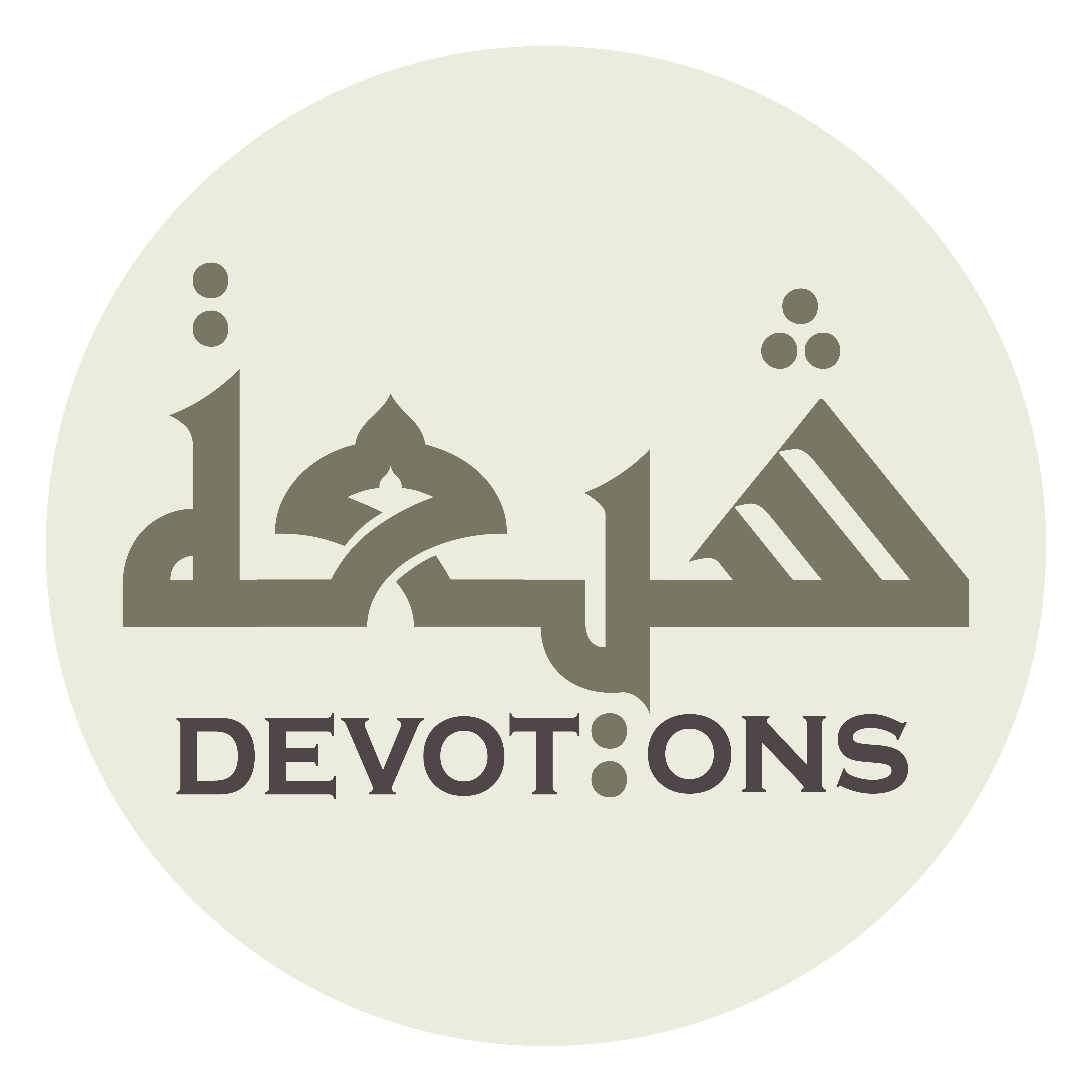 وَ مَنَنْتَ فِيهِ بِعَفْوِكَ وَ أَجْزَلْتَ فِيهِ عَطِيَّتَكَ

wa mananta fīhi bi`afwika wa ajzalta fīhi `aṭiyyatak

showed kindness through Your pardon, and made plentiful Your giving,
Dua 47 - Sahifat Sajjadiyyah
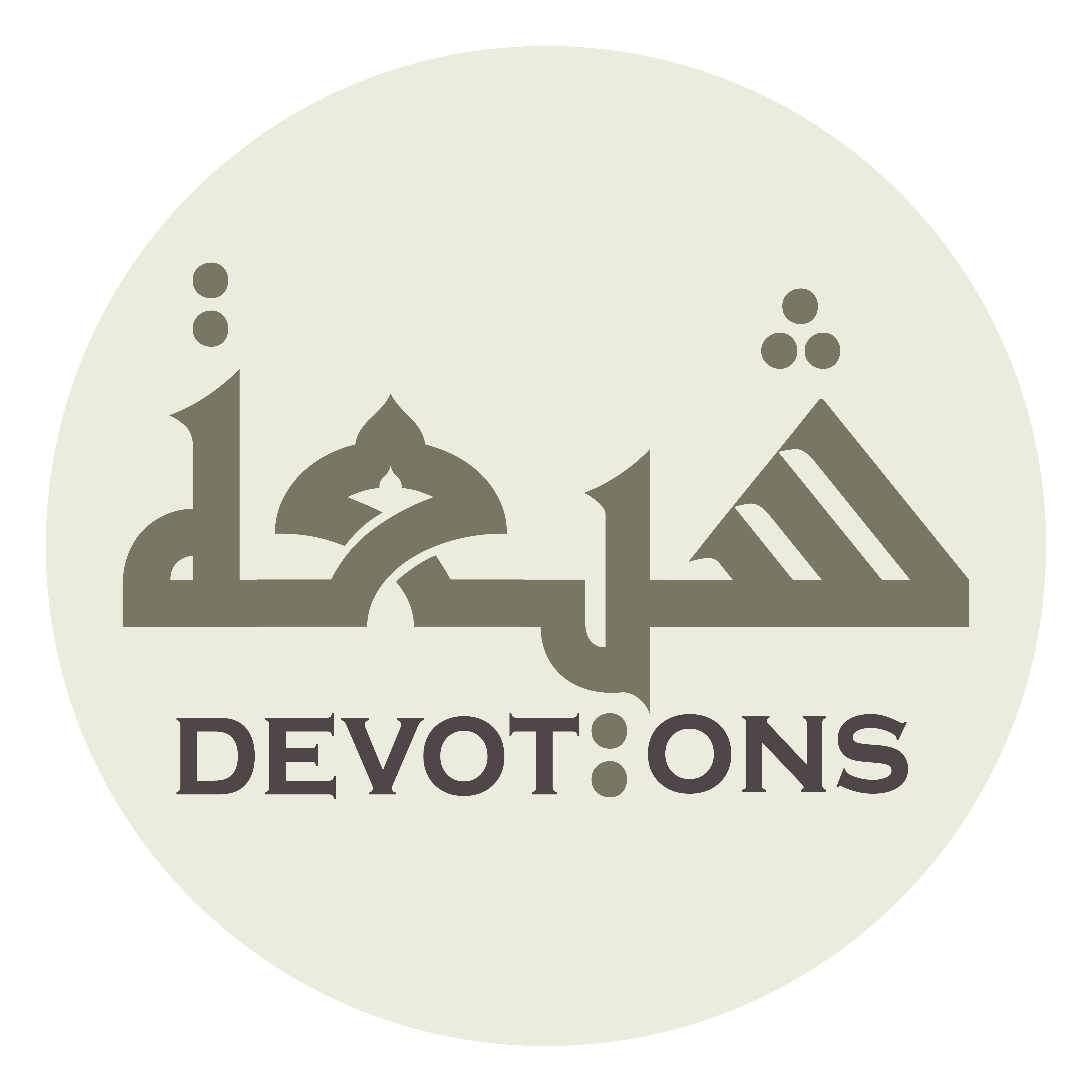 وَ تَفَضَّلْتَ بِهِ عَلَى عِبَادِكَ

wa tafaḍḍalta bihi `alā `ibādik

and by it You hast been bounteous toward Your servants.
Dua 47 - Sahifat Sajjadiyyah
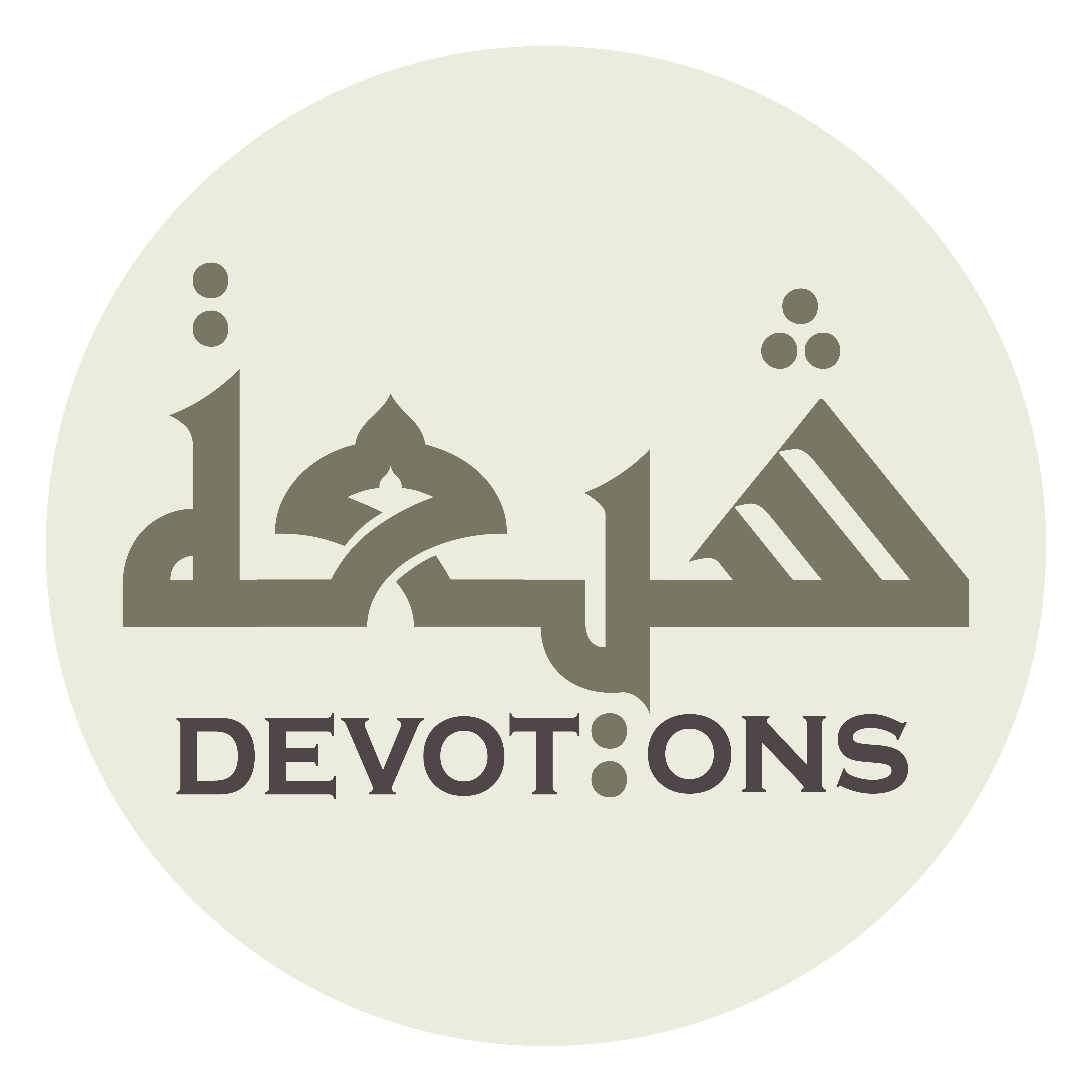 اَللَّهُمَّ وَ أَنَا عَبْدُكَ الَّذِيْ أَنْعَمْتَ عَلَيْهِ قَبْلَ خَلْقِكَ لَهُ وَ بَعْدَ خَلْقِكَ إِيَّاهُ

allāhumma wa ana `abdukal ladhī an`amta `alayhi qabla khalqika lahu wa ba`da khalqika iyyāh

I am Your servant whom You favoured before creating him and after creating him.
Dua 47 - Sahifat Sajjadiyyah
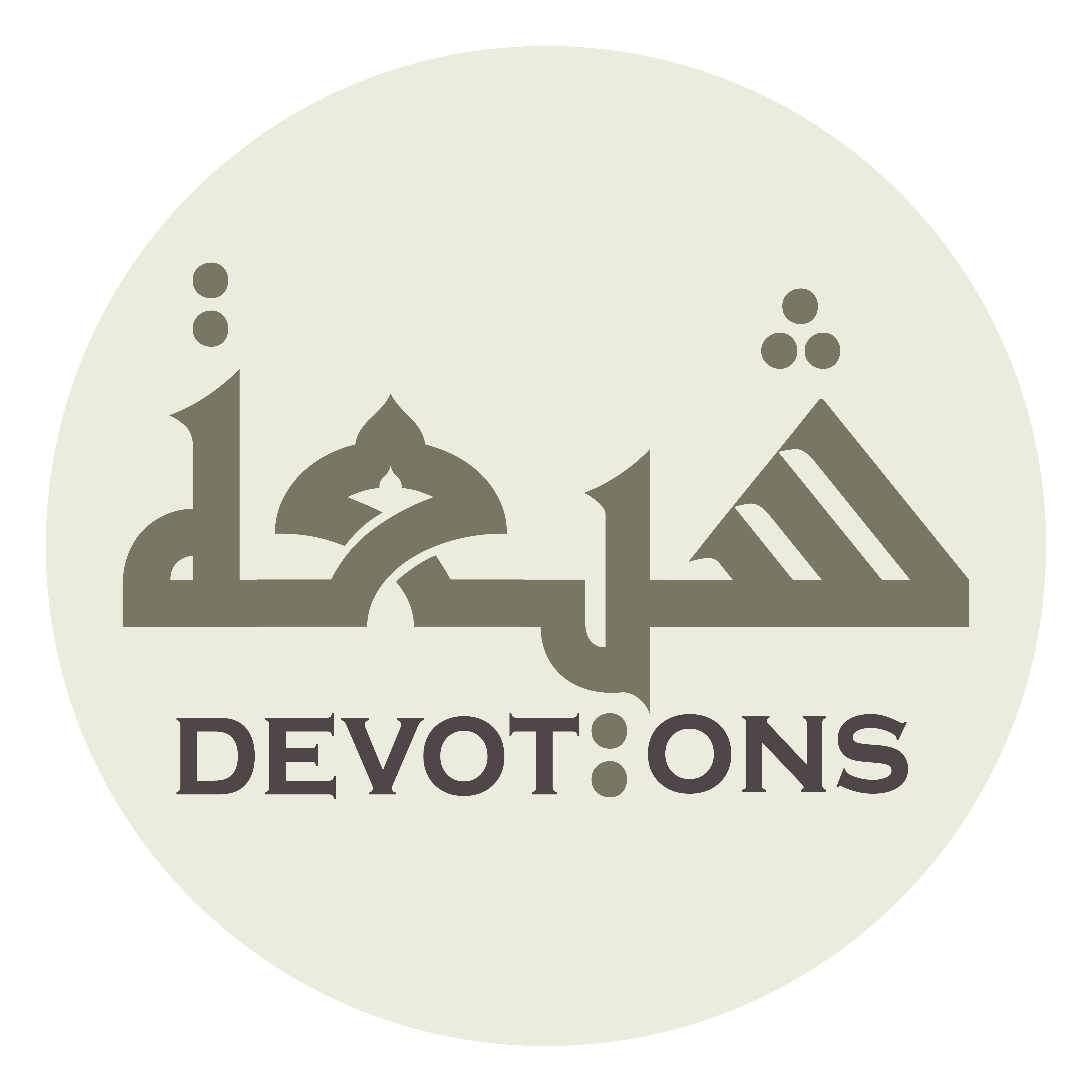 فَجَعَلْتَهُ مِمَّنْ هَدَيْتَهُ لِدِينِكَ

faja`altahu mimman hadaytahu lidīnik

You madest him one of those whom You guided to Your religion,
Dua 47 - Sahifat Sajjadiyyah
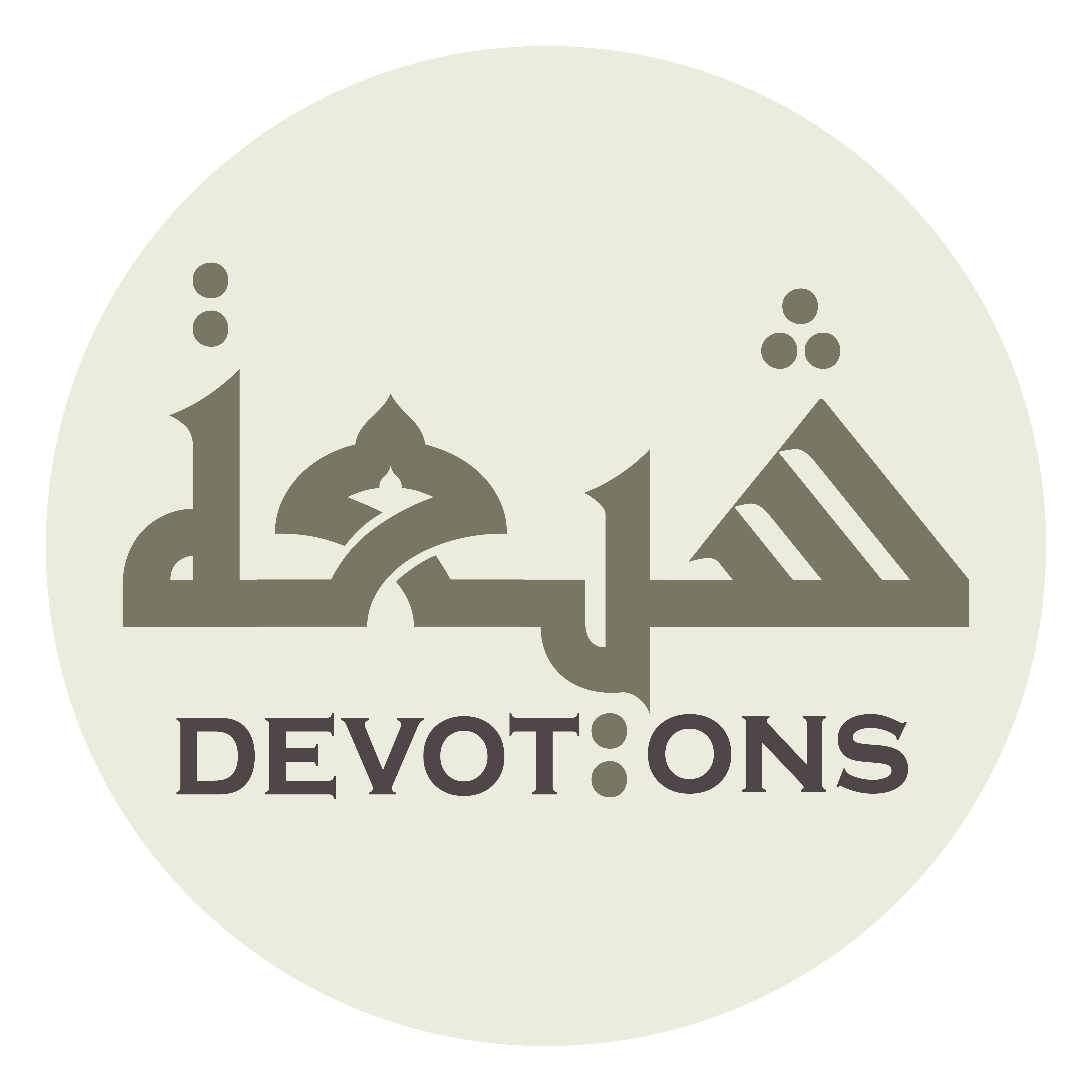 وَ وَفَّقْتَهُ لِحَقِّكَ وَ عَصَمْتَهُ بِحَبْلِكَ

wa waffaqtahu liḥaqqika wa `aṣamtahu biḥablik

gavest success in fulfilling Your right, preserved through Your cord,
Dua 47 - Sahifat Sajjadiyyah
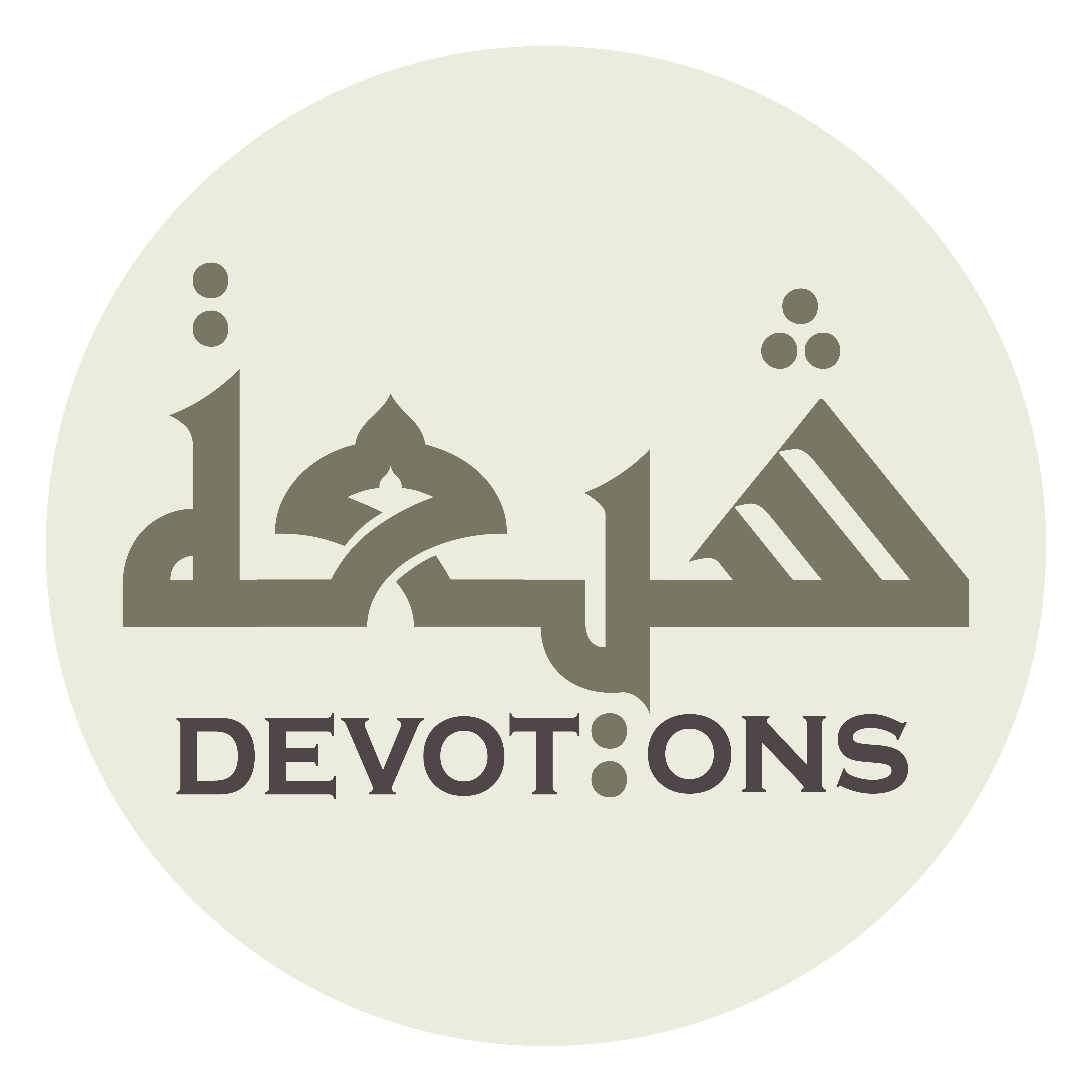 وَ أَدْخَلْتَهُ فِيْ حِزْبِكَ وَ أَرْشَدْتَهُ لِمُوَالَاةِ أَوْلِيَائِكَ

wa adkhaltahu fī ḥizbika wa ar-shadtahu limuwālāti awliyā-ik

included within Your party, and directed aright to befriend Your friends
Dua 47 - Sahifat Sajjadiyyah
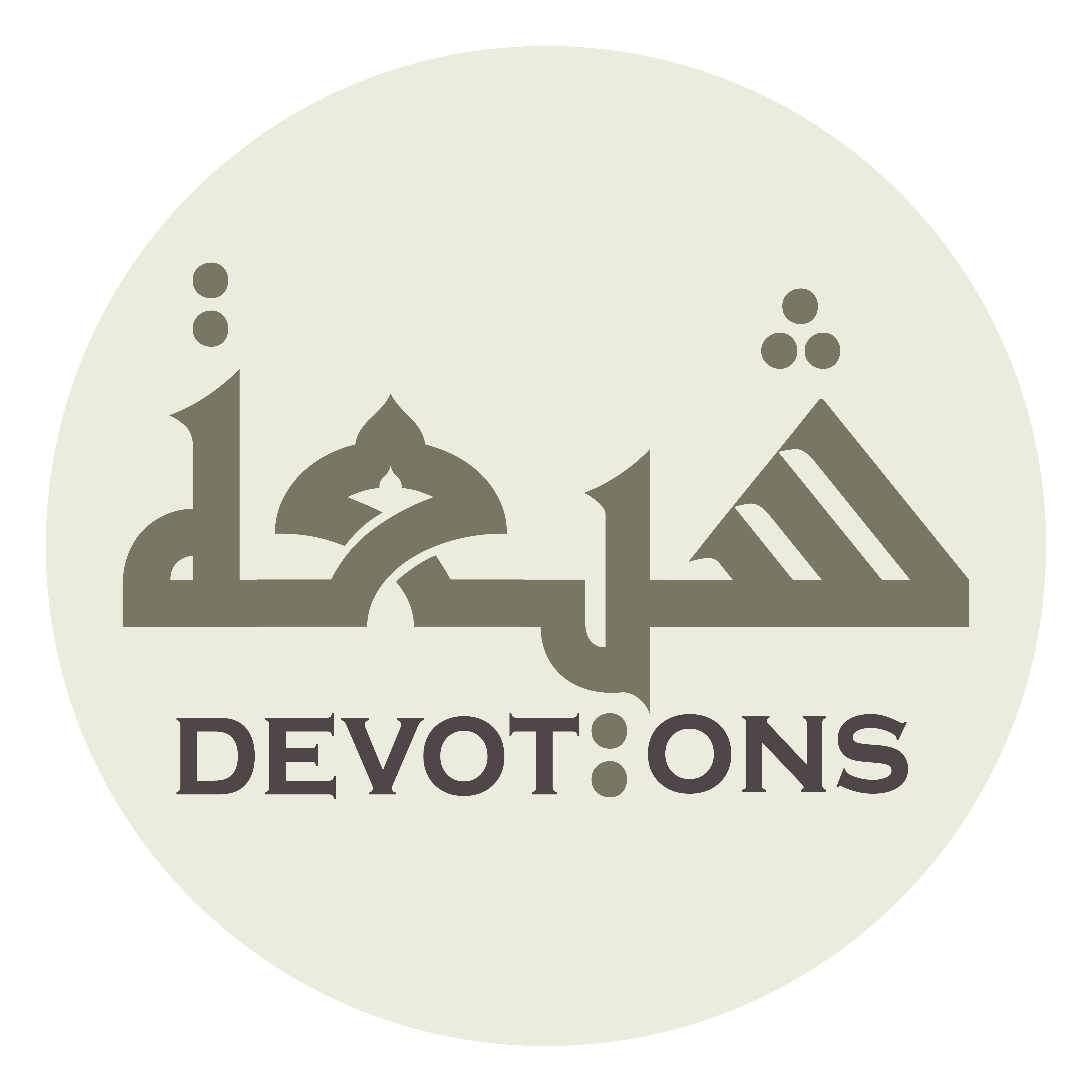 وَ مُعَادَاةِ أَعْدَائِكَ ثُمَّ أَمَرْتَهُ فَلَمْ يَأْتَمِرْ

wa mu`ādāti a`dā-ika thumma amar-tahu falam ya-tamir

and show enmity to Thine enemies. Then You commanded him, but he did not follow Your commands,
Dua 47 - Sahifat Sajjadiyyah
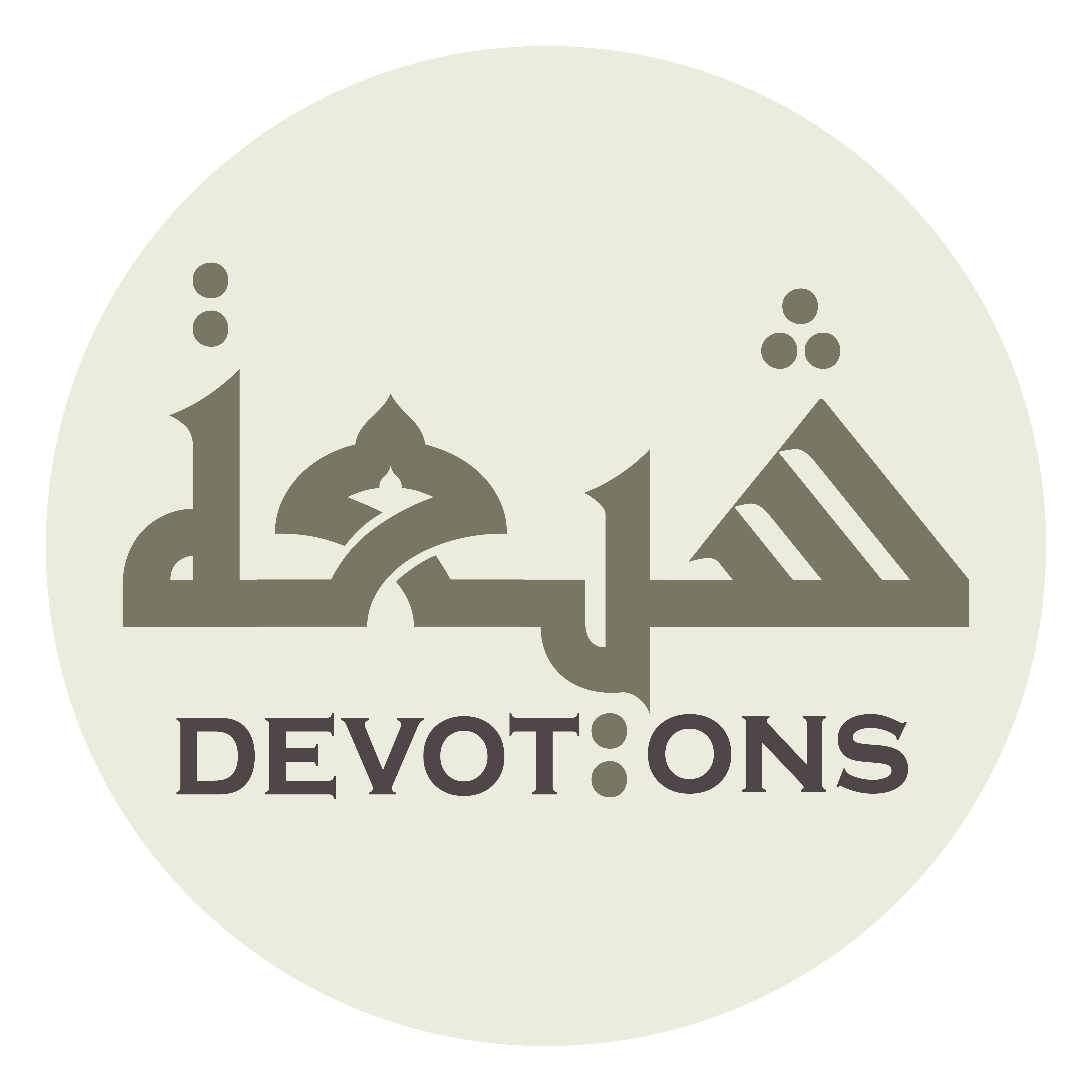 وَ زَجَرْتَهُ فَلَمْ يَنْزَجِرْ وَ نَهَيْتَهُ عَنْ مَعْصِيَتِكَ فَخَالَفَ أَمْرَكَ إِلَى نَهْيِكَ

wa zajar-tahu falam yanzajir wa nahaytahu `an ma`ṣiyatika fakhālafa amraka ilā nahyik

You restricted Him, but he did not heed Your restrictions, You prohibited him from disobedience toward You, but he broke Your command by doing what You hadst prohibited,
Dua 47 - Sahifat Sajjadiyyah
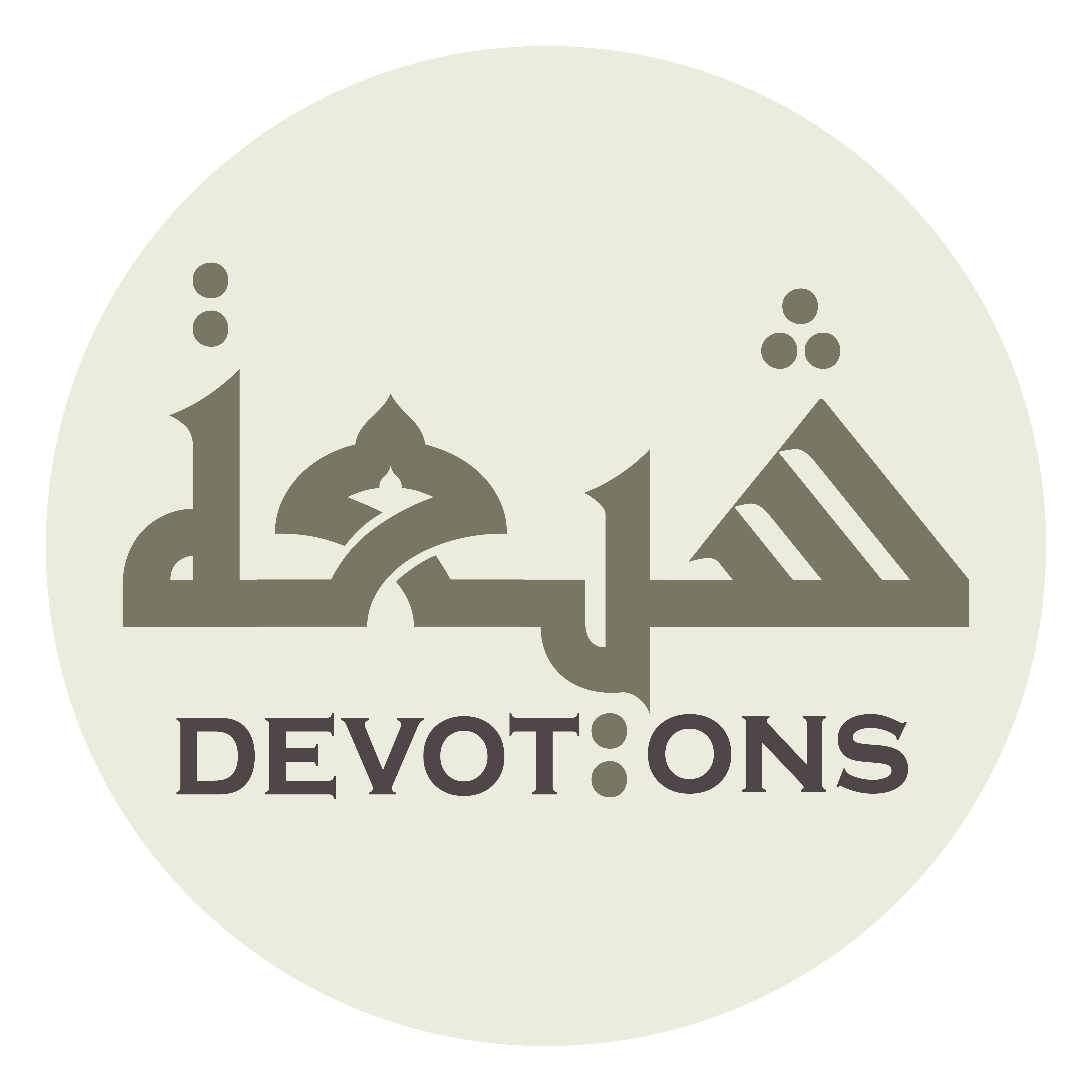 لَا مُعَانَدَةً لَكَ وَ لَا اسْتِكْبَارًا عَلَيْكَ

lā mu`ānadatan laka wa lastikbāran `alayk

not in contention with You, nor to display pride toward You;
Dua 47 - Sahifat Sajjadiyyah
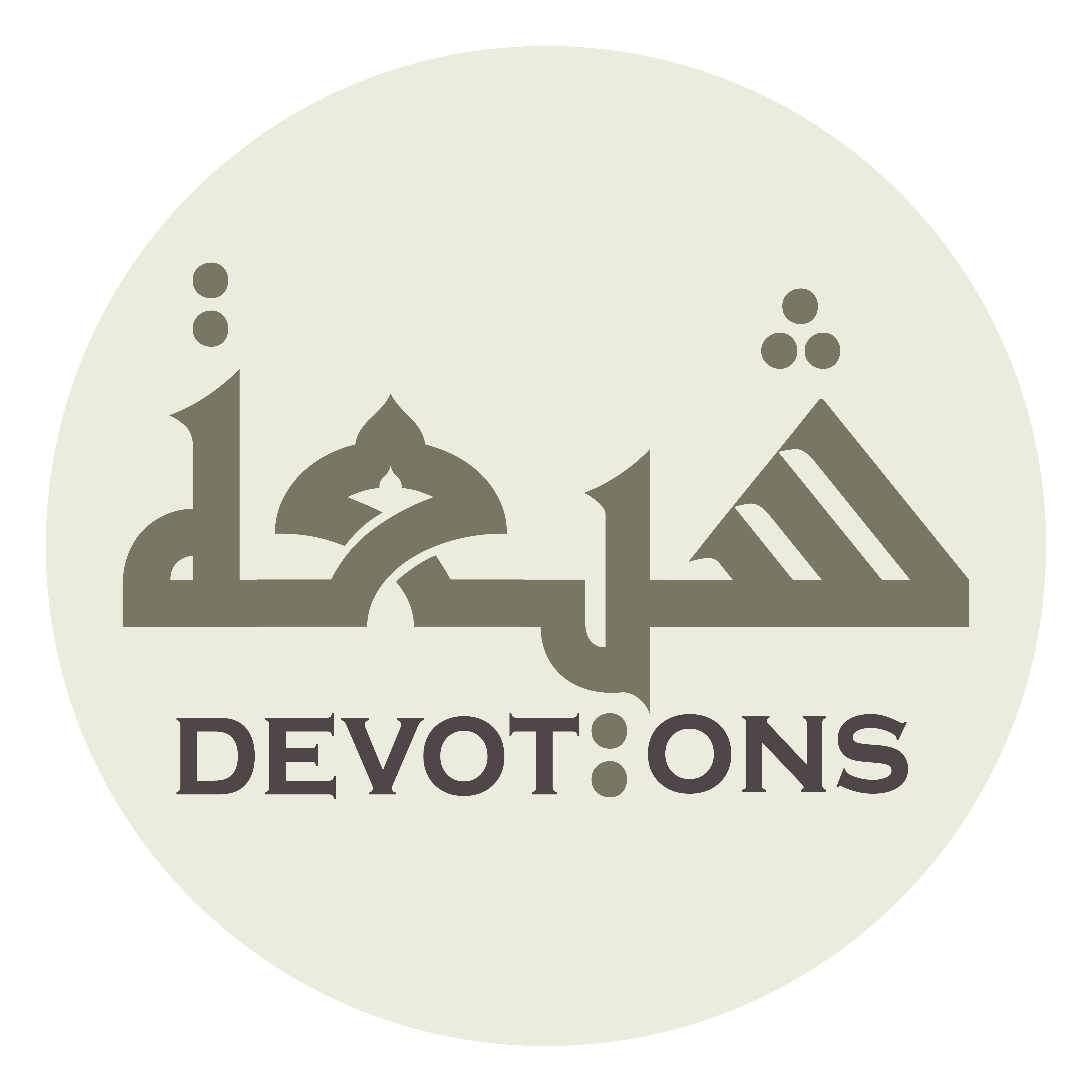 بَلْ دَعَاهُ هَوَاهُ إِلَى مَا زَيَّلْتَهُ وَ إِلَى مَا حَذَّرْتَهُ

bal da`āhu hawāhu ilā mā zayyaltahu wa ilā mā ḥadhhar-tah

on the contrary, his caprice called him to that which You hadst set apart and cautioned against,
Dua 47 - Sahifat Sajjadiyyah
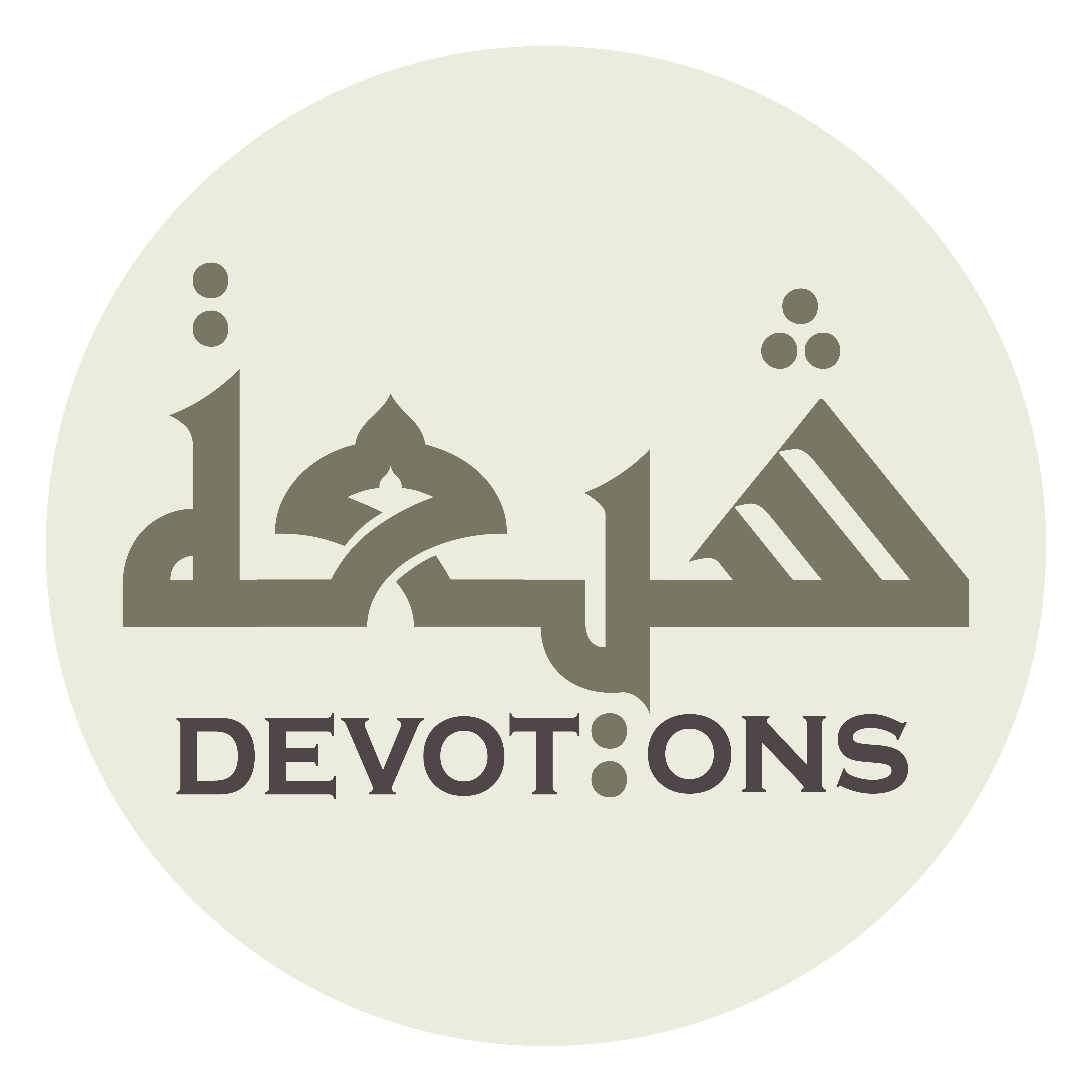 وَ أَعَانَهُ عَلَى ذٰلِكَ عَدُوُّكَ وَ عَدُوُّهُ

wa a`ānahu `alā dhālika `aduwwuka wa `aduwwuh

and he was helped in that by Your enemy and his enemy.
Dua 47 - Sahifat Sajjadiyyah
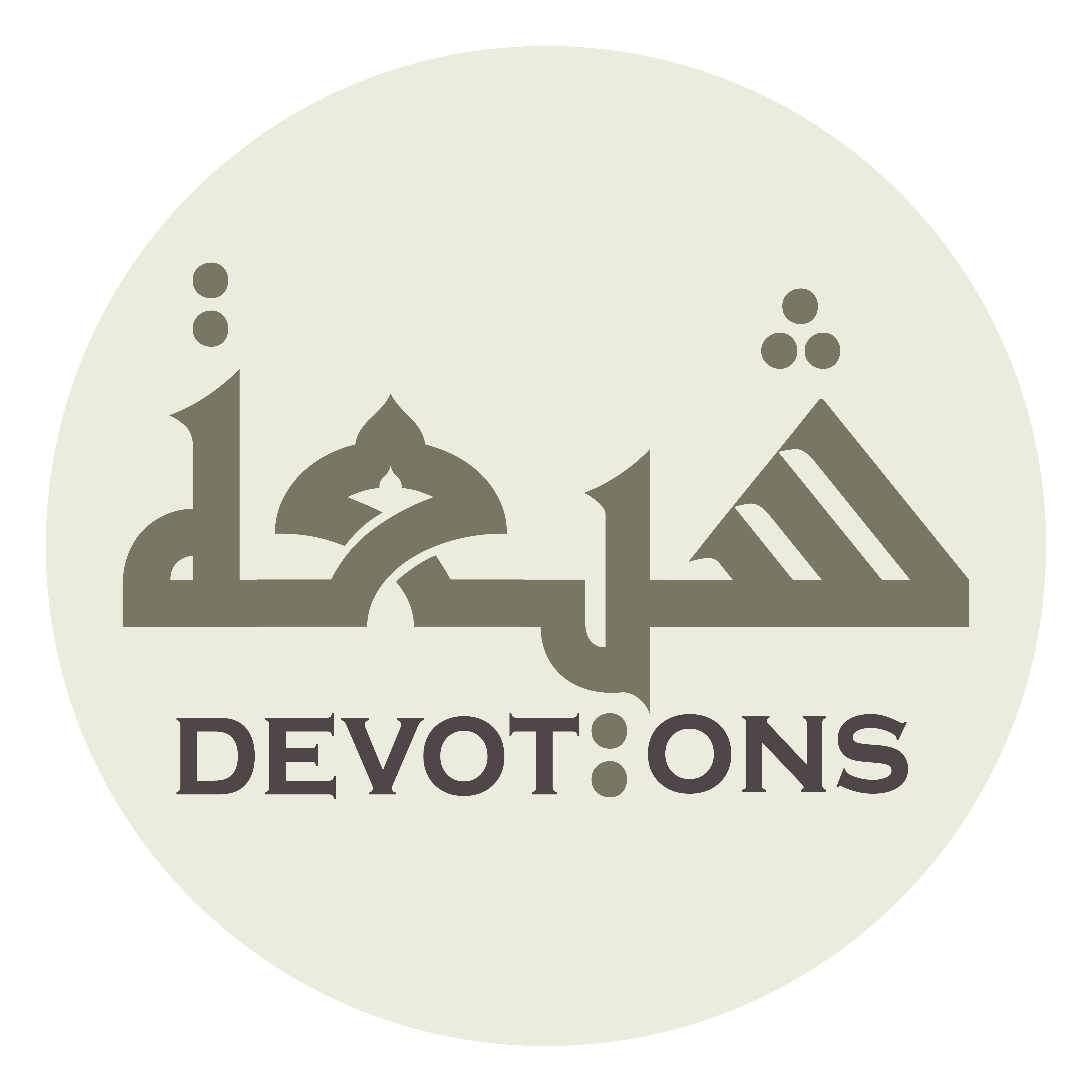 فَأَقْدَمَ عَلَيْهِ عَارِفًا بِوَعِيدِكَ رَاجِيًا لِعَفْوِكَ

fa-aqdama `alayhi `ārifan biwa`īdika rājiyan li`afwik

So he went ahead with it knowing Your threat, hoping for Your pardon,
Dua 47 - Sahifat Sajjadiyyah
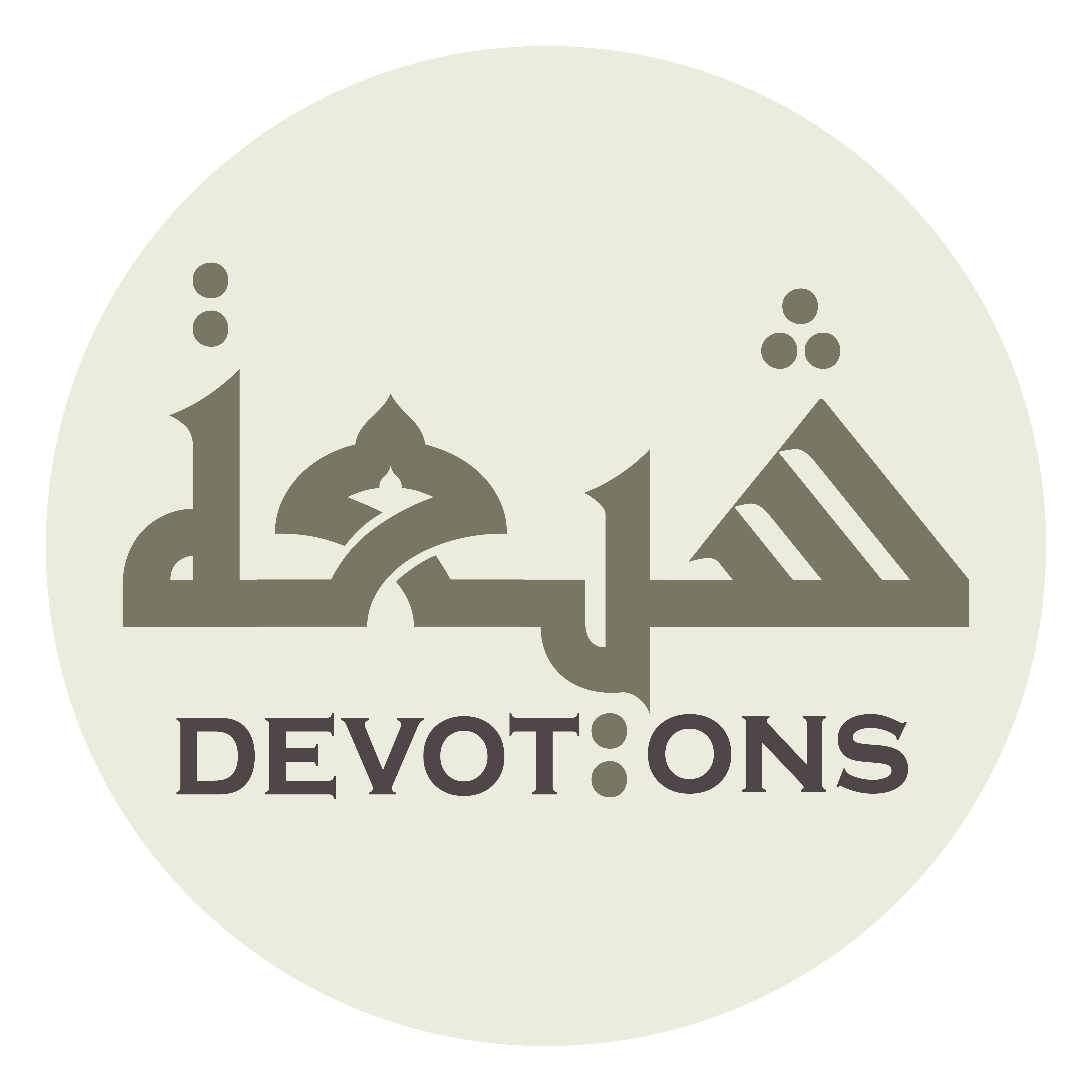 وَاثِقًا بِتَجَاوُزِكَ وَ كَانَ أَحَقَّ عِبَادِكَ

wāthiqan bitajāwuzika wa kāna aḥaqqa `ibādik

and relying upon Your forbearance, though he was the most obligated of Your servants
Dua 47 - Sahifat Sajjadiyyah
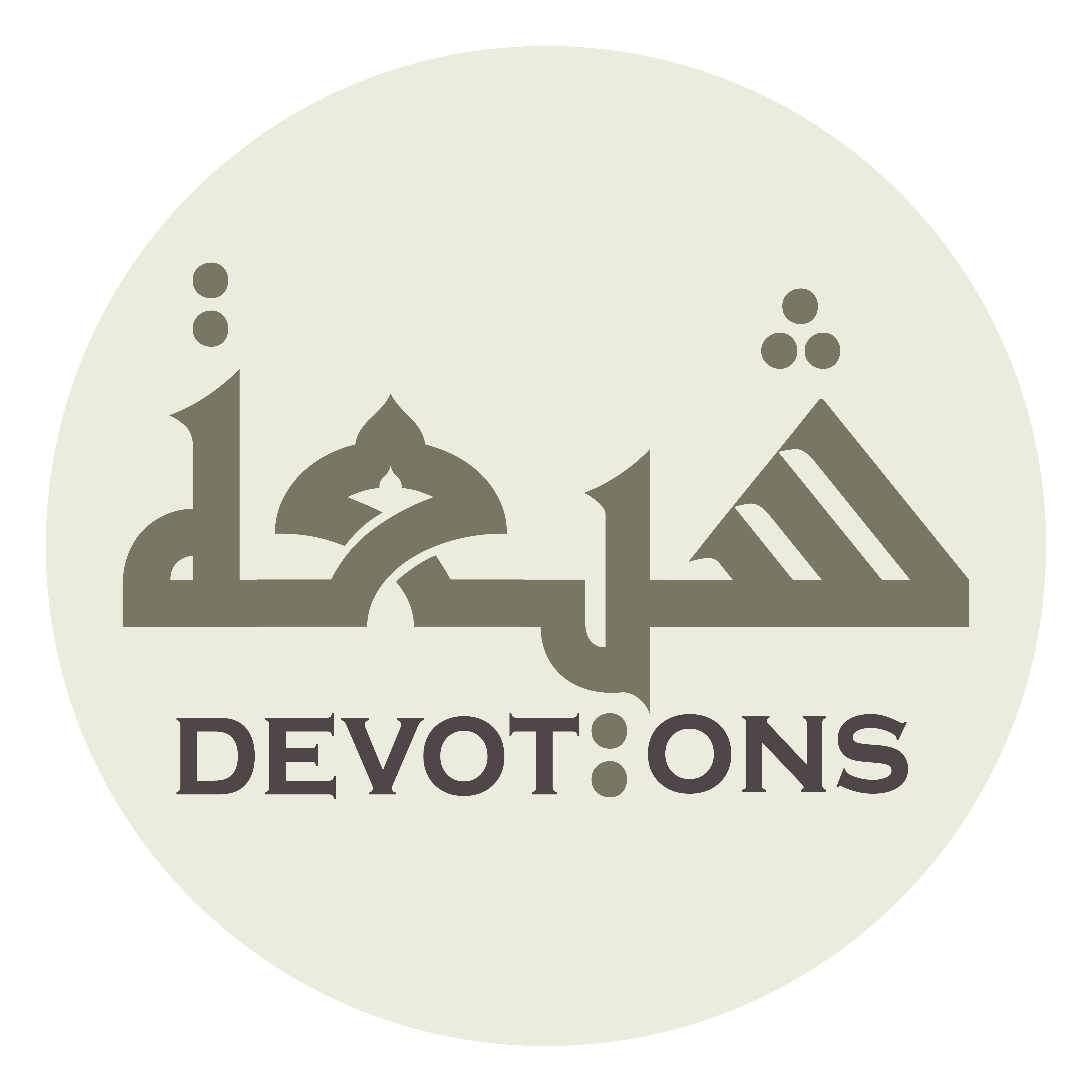 مَعَ مَا مَنَنْتَ عَلَيْهِ أَلَّا يَفْعَلَ

ma`a mā mananta `alayhi allā yaf`al

- given Your kindness toward him - not to do so.
Dua 47 - Sahifat Sajjadiyyah
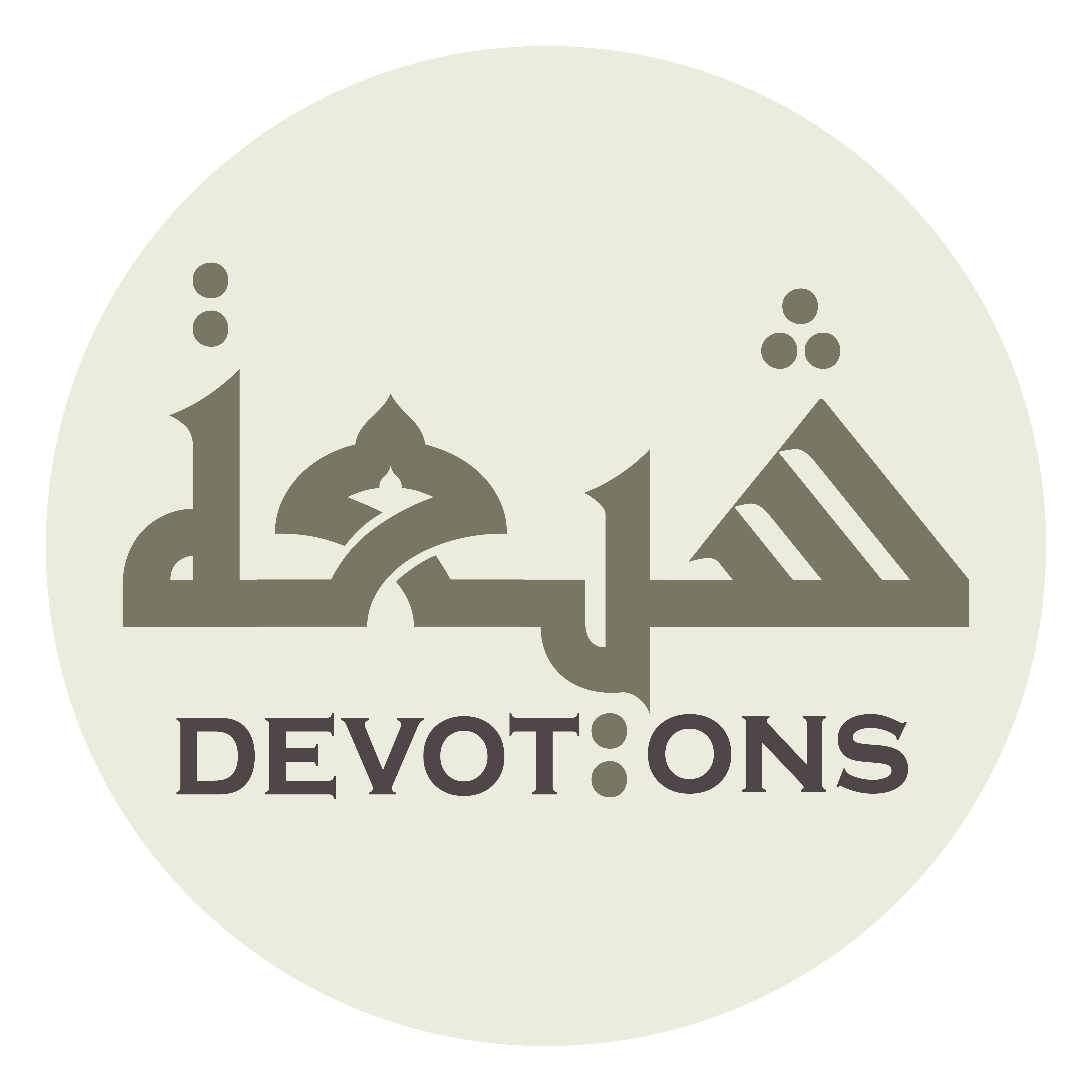 وَ هَا أَنَا ذَا بَيْنَ يَدَيْكَ صَاغِرًا

wa hā ana dhā bayna yadayka ṣāghirā

Here I am, then, before You, despised,
Dua 47 - Sahifat Sajjadiyyah
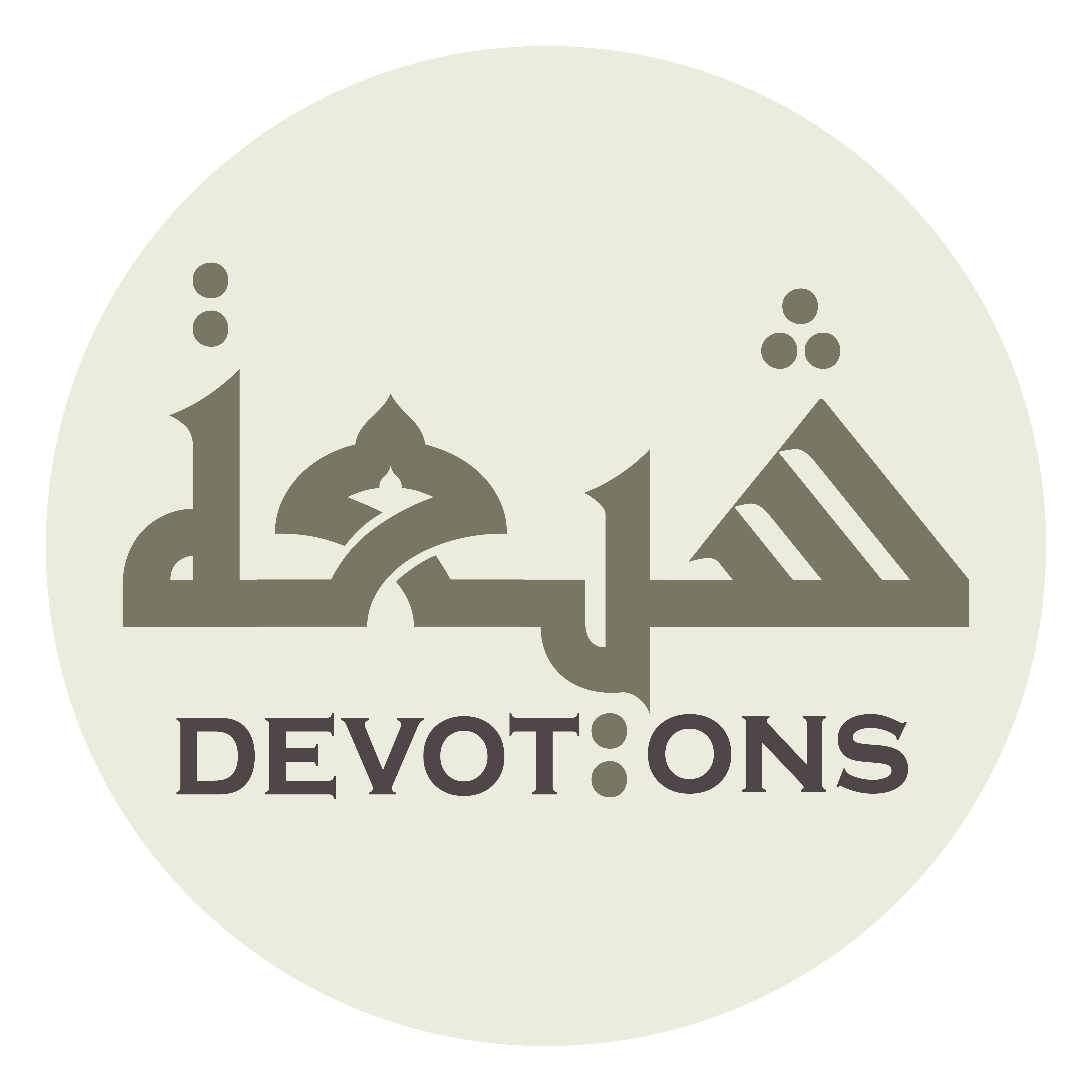 ذَلِيْلًا خَاضِعًا خَاشِعًا خَائِفًا

dhalīlan khāḍi`an khāshi`an khā-ifā

lowly, humble, abject, fearful,
Dua 47 - Sahifat Sajjadiyyah
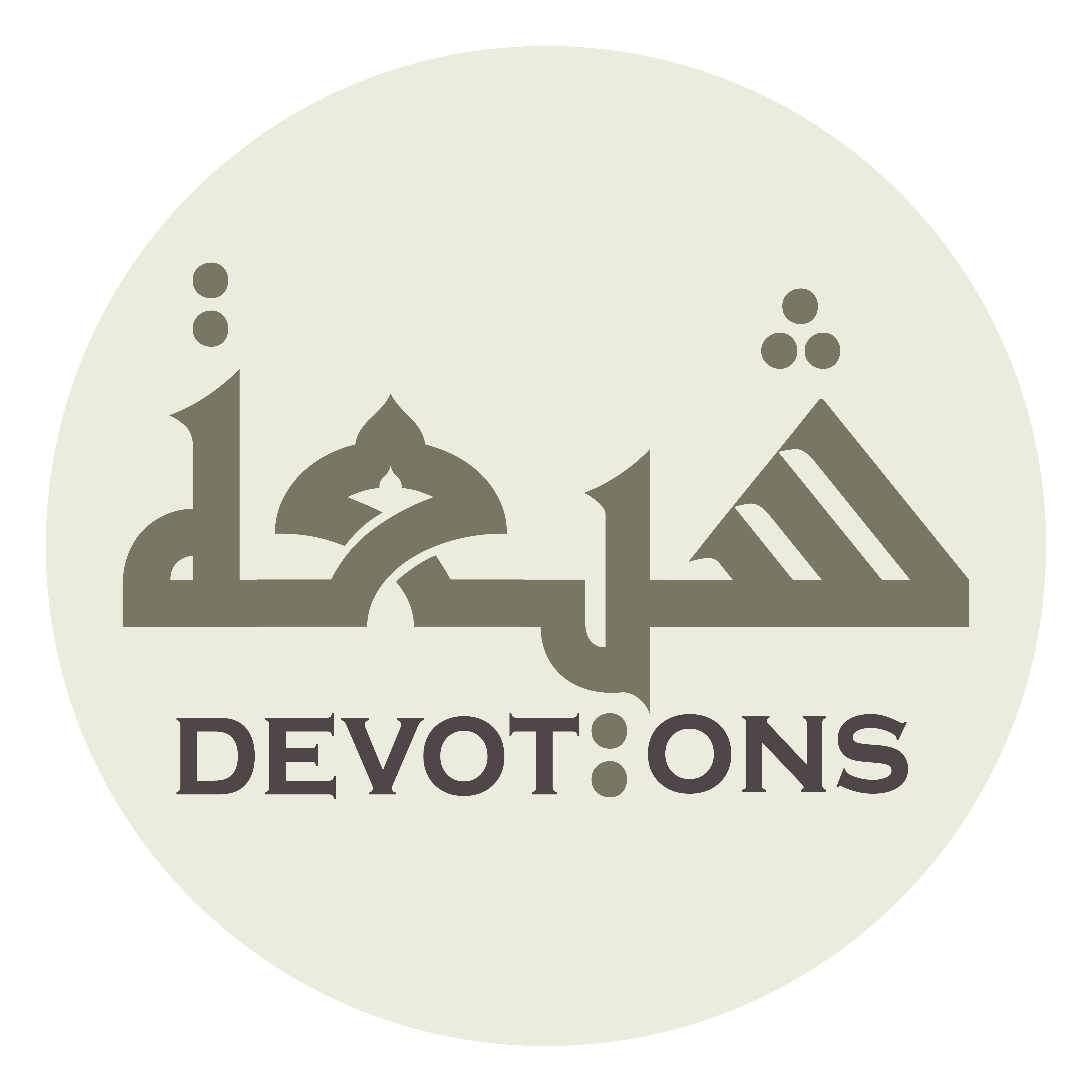 مُعْتَرِفًا بِعَظِيمٍ مِنَ الذُّنُوبِ تَحَمَّلْتُهُ

mu`tarifan bi`aẓīmin minadh dhunūbi taḥammaltuh

confessing the dreadful sins with which I am burdened
Dua 47 - Sahifat Sajjadiyyah
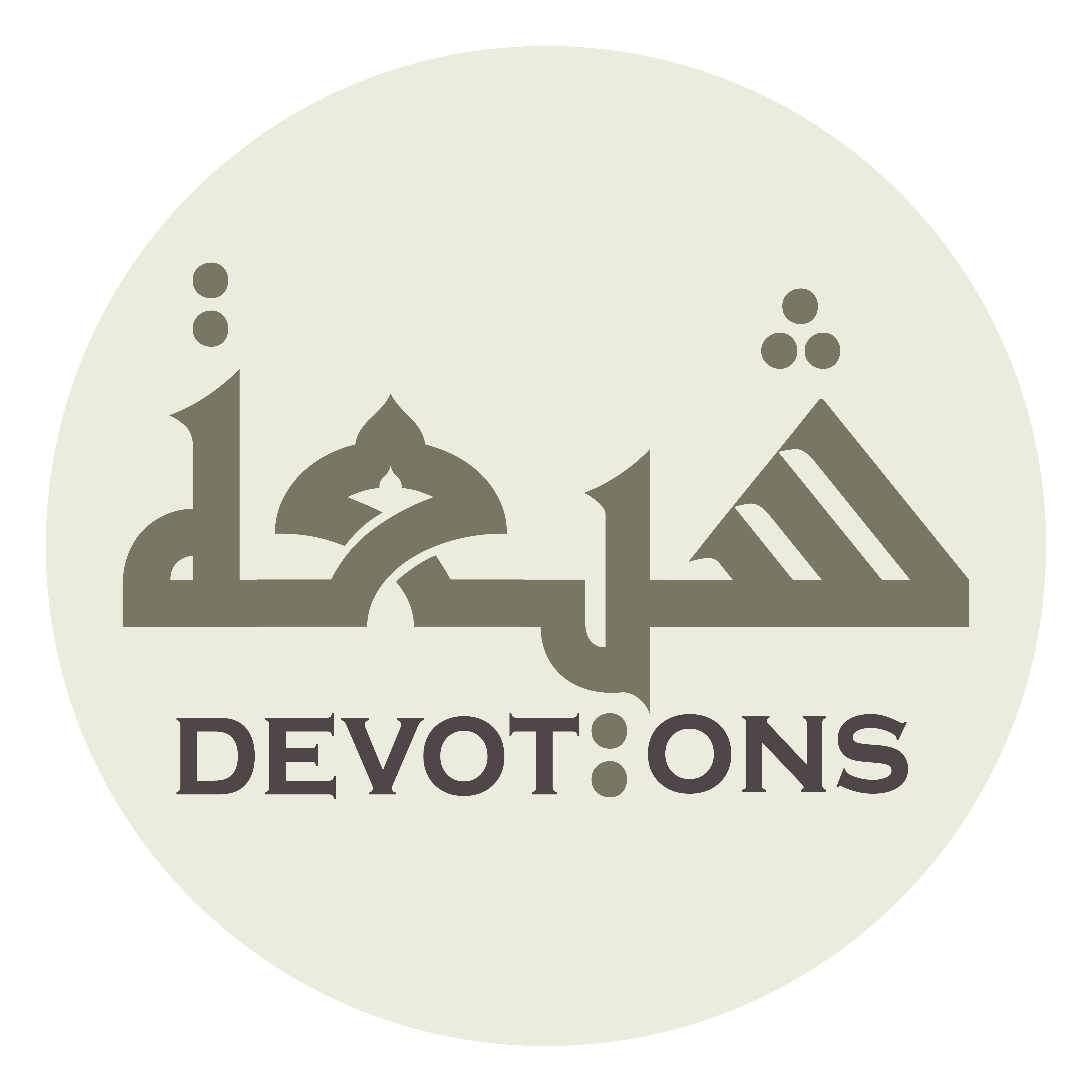 وَ جَلِيلٍ مِنَ الْخَطَايَا اجْتَرَمْتُهُ

wa jalīlin minal khaṭāyajtaramtuh

and the great offenses that I have committed,
Dua 47 - Sahifat Sajjadiyyah
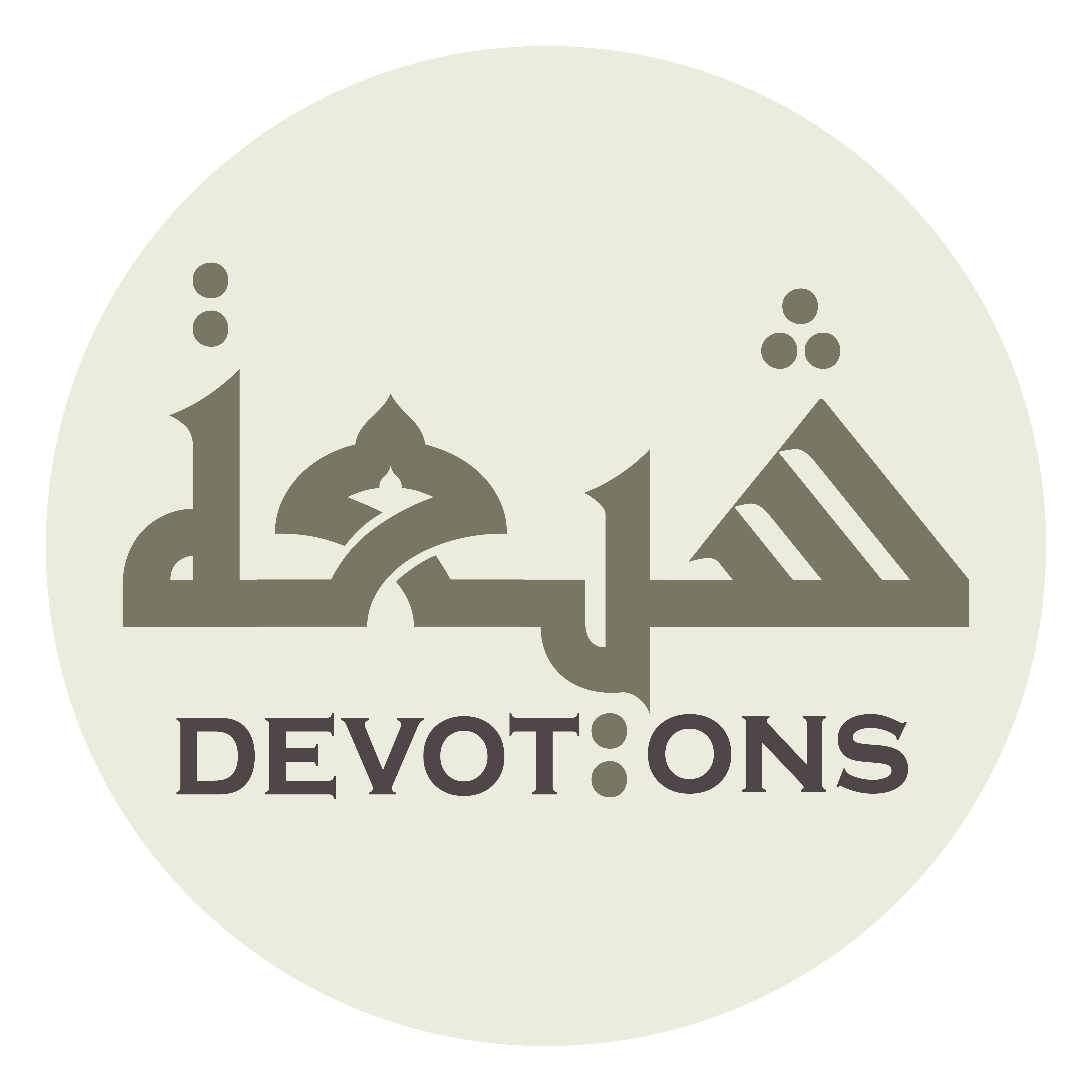 مُسْتَجِيرًا بِصَفْحِكَ لَائِذًا بِرَحْمَتِكَ

mustajīran biṣafḥika lā-idhan biraḥmatik

seeking sanctuary in Your forgiveness, asking shelter in Your mercy,
Dua 47 - Sahifat Sajjadiyyah
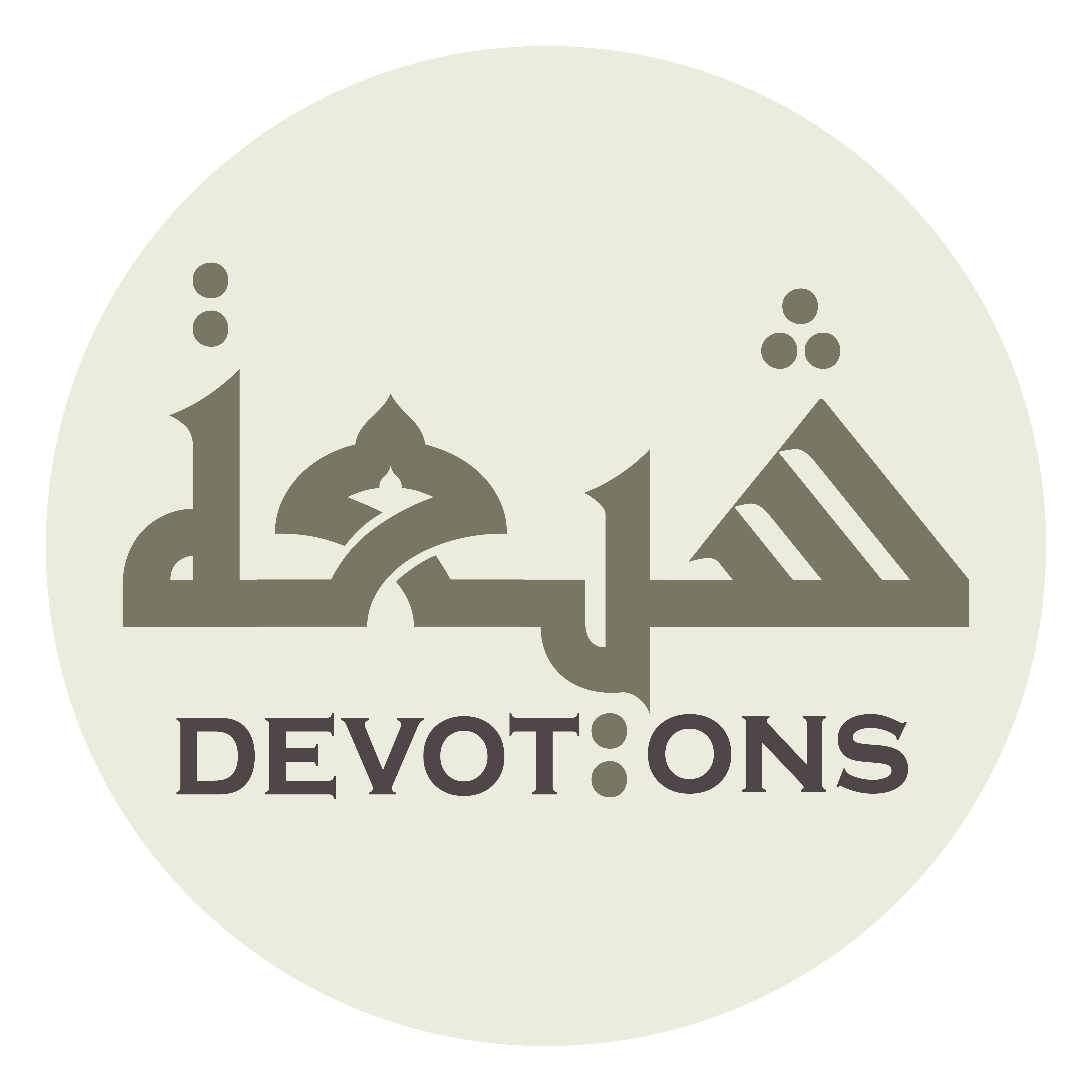 مُوقِنًا أَنَّهُ لَا يُجِيرُنِيْ مِنْكَ مُجِيرٌ

mūqinan annahu lā yujīrunī minka mujīr

and certain that no sanctuary-giver will give me sanctuary from You
Dua 47 - Sahifat Sajjadiyyah
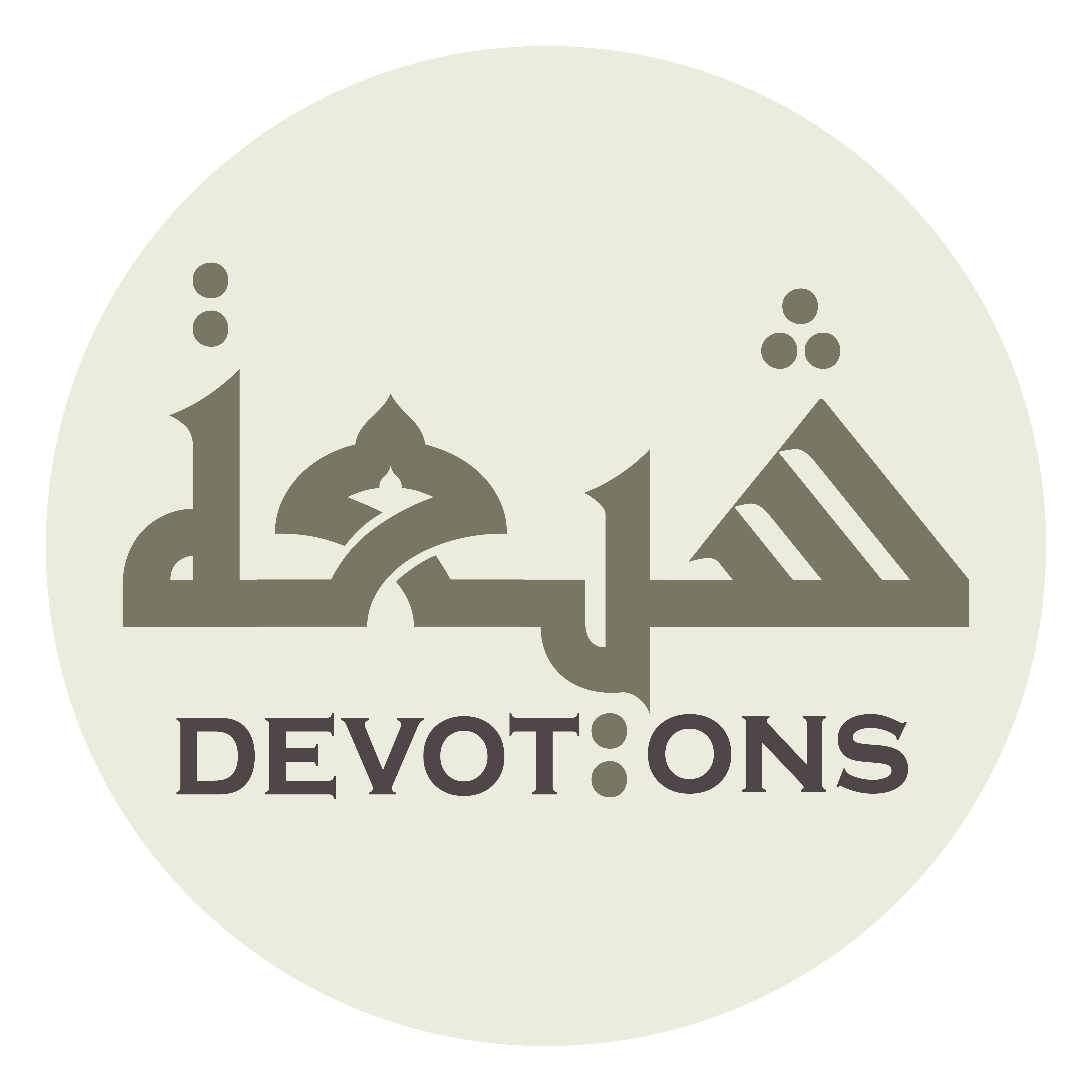 وَ لَا يَمْنَعُنِيْ مِنْكَ مَانِعٌ

wa lā yamna`unī minka māni`

and no withholder will hold me back from You.
Dua 47 - Sahifat Sajjadiyyah
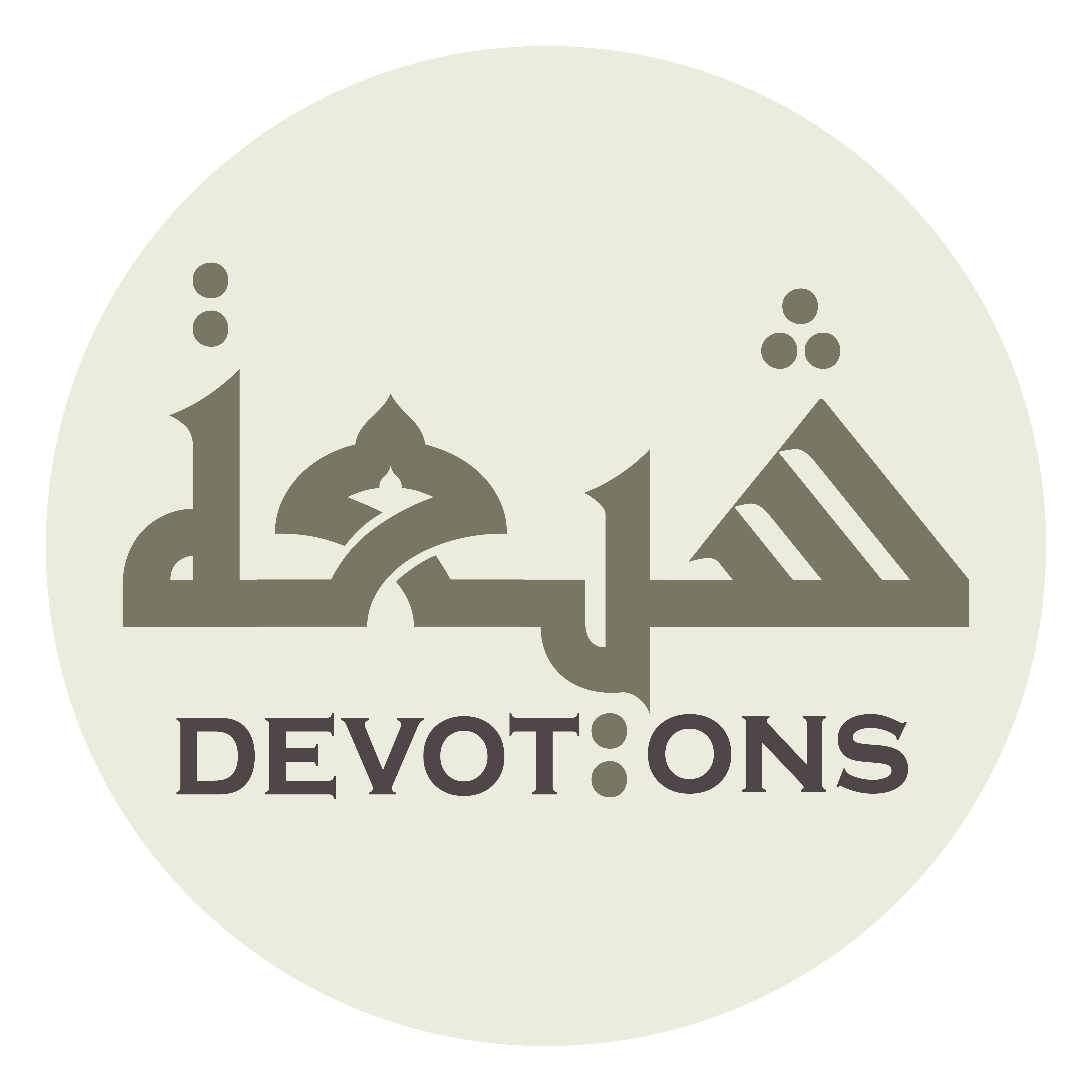 فَعُدْ عَلَيَّ بِمَا تَعُودُ بِهِ عَلَى مَنِ اقْتَرَفَ مِنْ تَغَمُّدِكَ

fa`ud `alayya bimā ta`ūdu bihi `alā maniqtarafa min taghammudik

So act kindly toward me, just as You actest kindly by Your shielding him who commits sins,
Dua 47 - Sahifat Sajjadiyyah
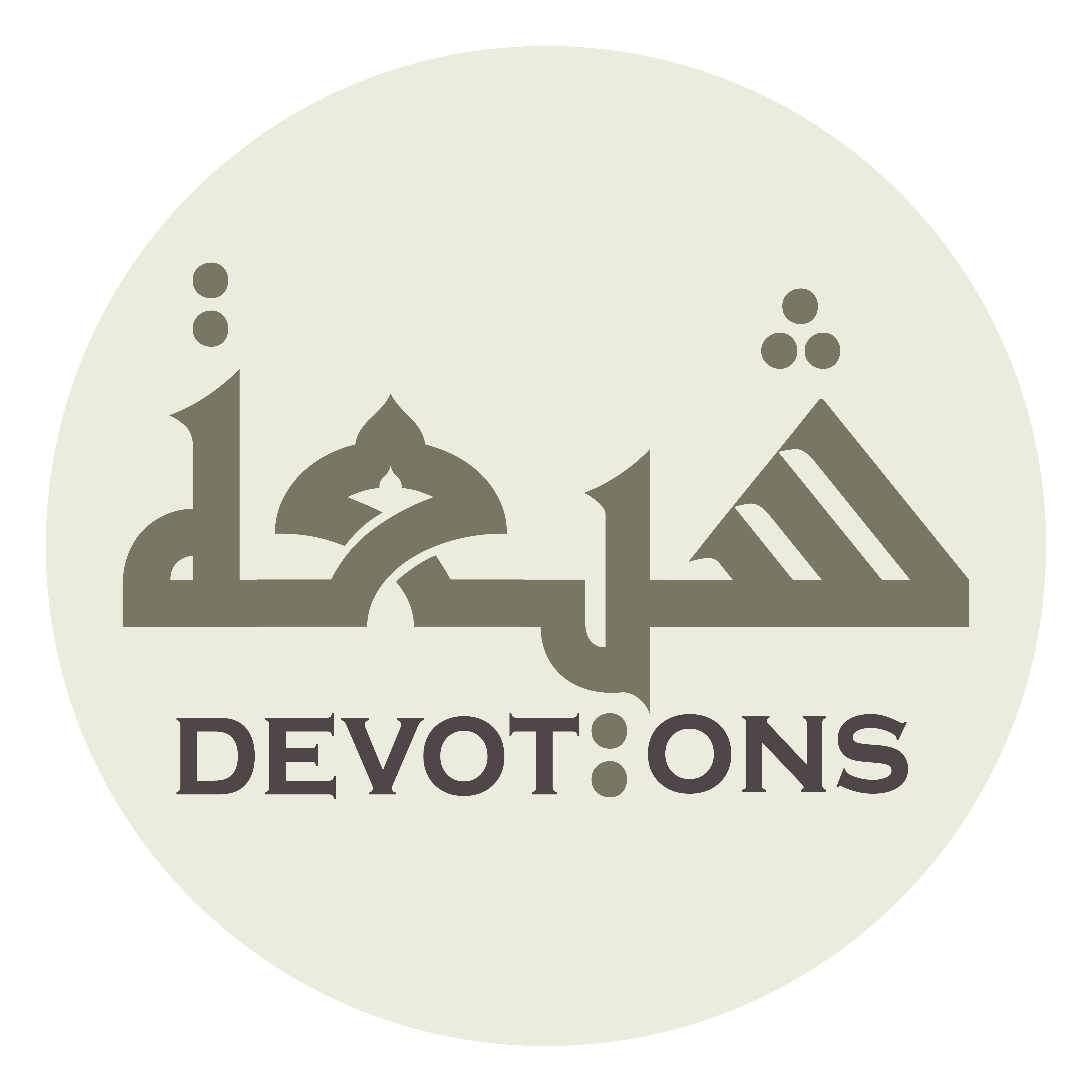 وَ جُدْ عَلَيَّ بِمَا تَجُودُ بِهِ عَلَى مَنْ أَلْقَى بِيَدِهِ إِلَيْكَ مِنْ عَفْوِكَ

wa jud `alayya bimā tajūdu bihi `alā man alqā biyadihi ilayka min `afwik

be munificent toward me, just as You art munificent by pardoning him who throws himself before You,
Dua 47 - Sahifat Sajjadiyyah
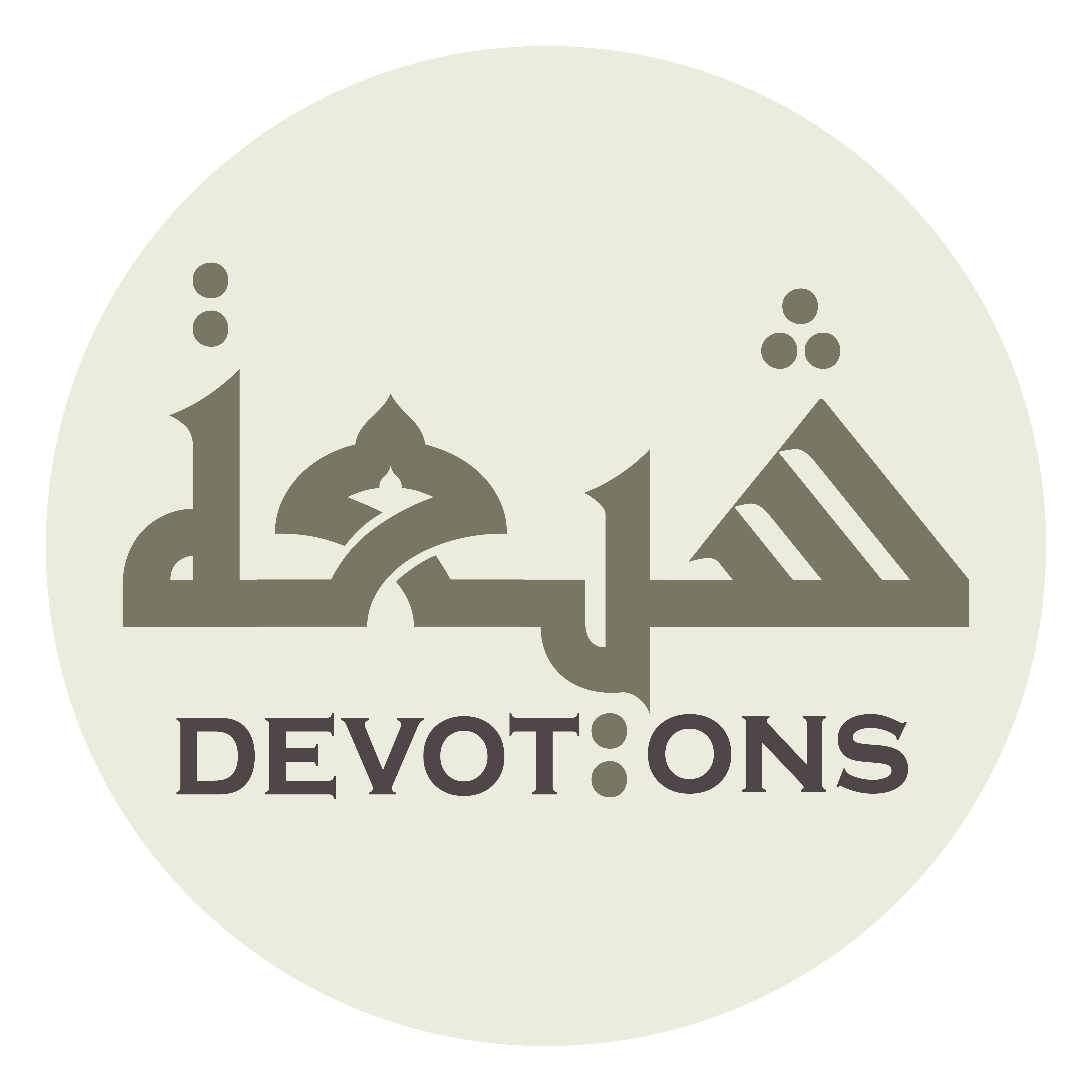 وَ امْنُنْ عَلَيَّ بِمَا لَا يَتَعَاظَمُكَ

wamnun `alayya bimā lā yata`āẓamuk

and show kindness to me, just as it is nothing great for You
Dua 47 - Sahifat Sajjadiyyah
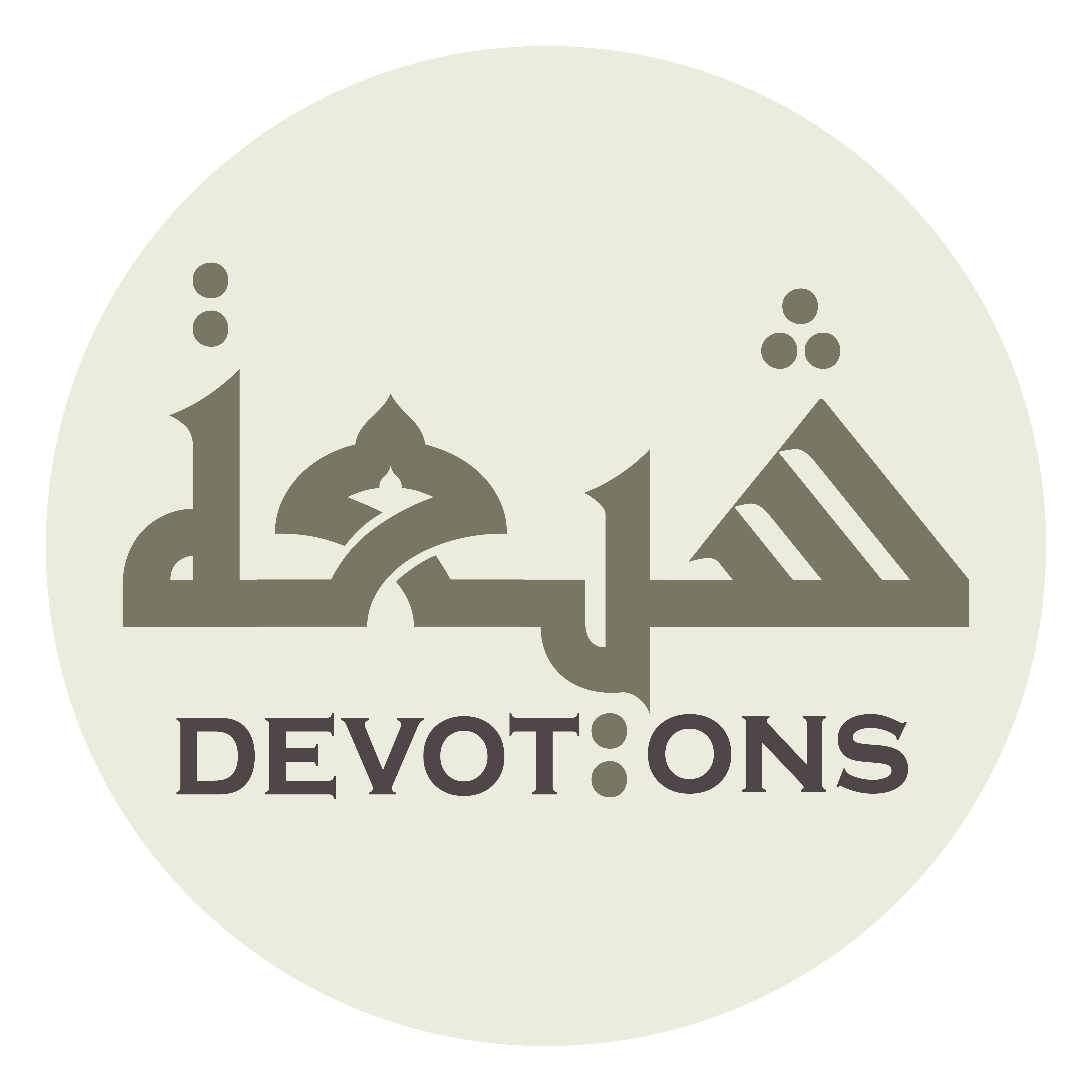 أَنْ تَمُنَّ بِهِ عَلَى مَنْ أَمَّلَكَ مِنْ غُفْرَانِكَ

an tamunna bihi `alā man ammalaka min ghufrānik

to show kindness by forgiving him who expectantly hopes in You!
Dua 47 - Sahifat Sajjadiyyah
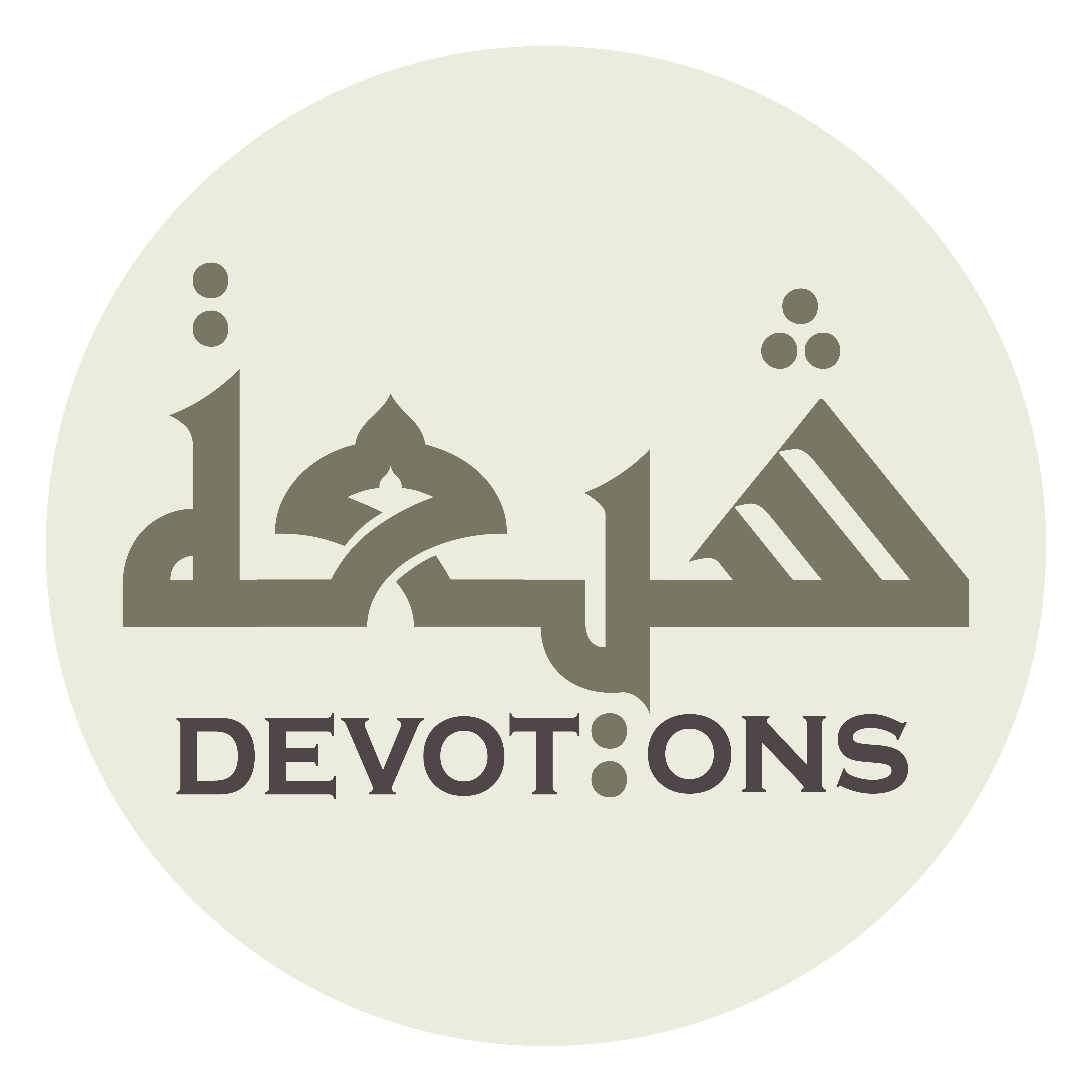 وَ اجْعَلْ لِيْ فِيْ هَذَا الْيَوْمِ نَصِيبًا أَنَالُ بِهِ حَظًّا مِنْ رِضْوَانِكَ

waj`al lī fī hadhal yawmi naṣīban anālu bihi ḥaẓẓan min riḍwānik

Appoint for me in this day an allotment through which I may attain a share of Your good pleasure,
Dua 47 - Sahifat Sajjadiyyah
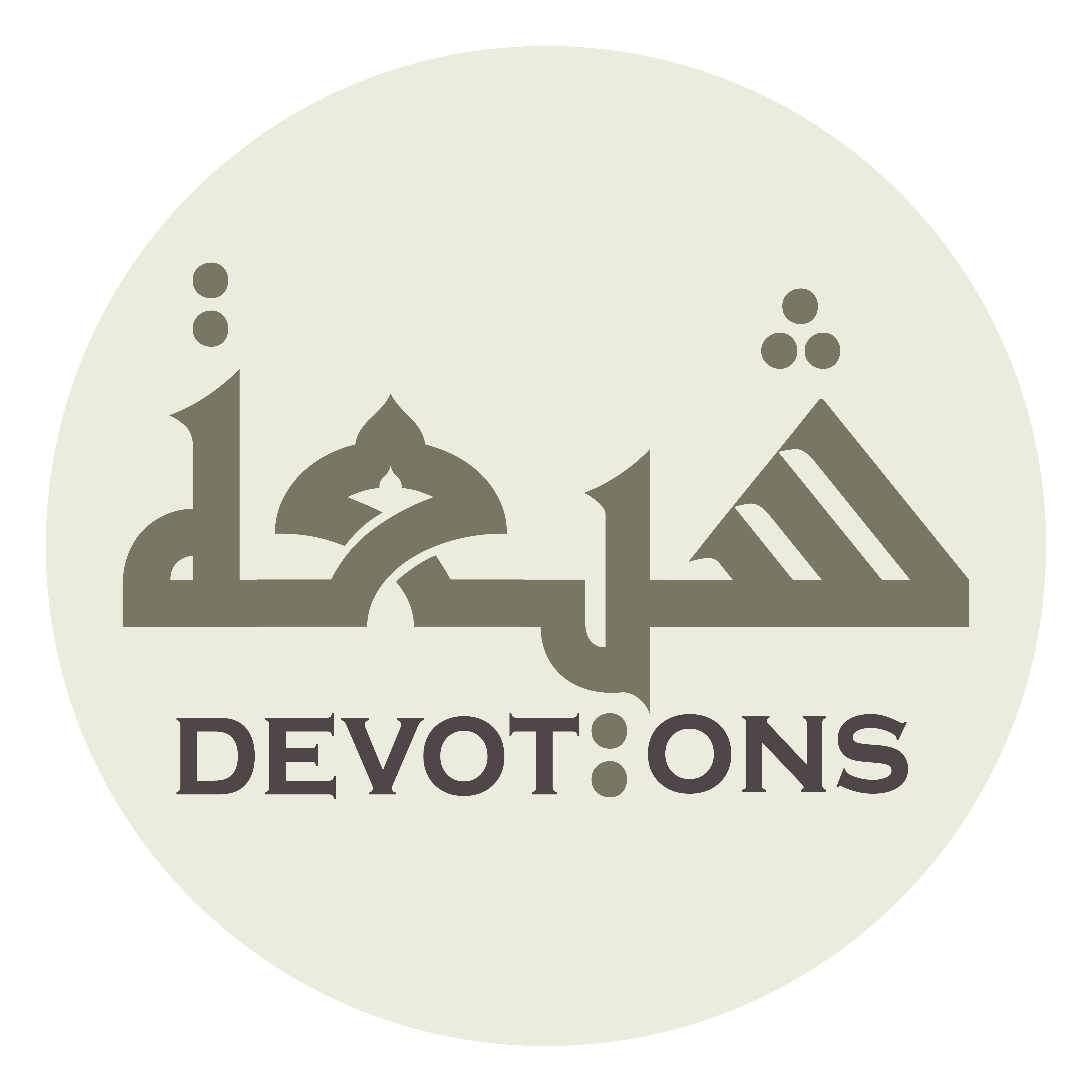 وَ لَا تَرُدَّنِيْ صِفْرًا مِمَّا يَنْقَلِبُ بِهِ الْمُتَعَبِّدُوْنَ لَكَ مِنْ عِبَادِكَ

wa lā taruddanī ṣifran mimmā yanqalibu bihil muta`abbidūna laka min `ibādik

and send me not back destitute of that with which Your worshipers return from among Your servants!
Dua 47 - Sahifat Sajjadiyyah
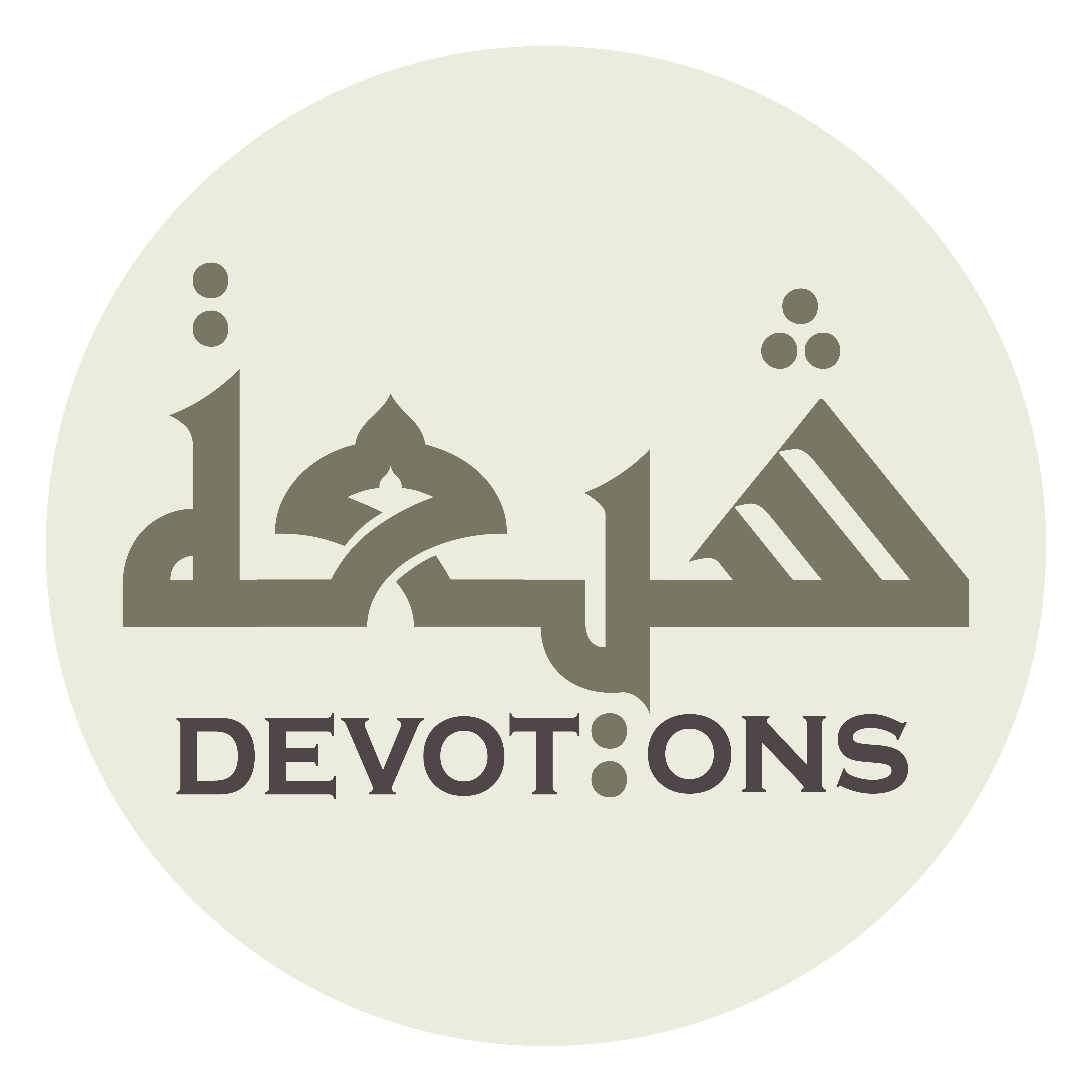 وَ إِنِّيْ وَ إِنْ لَمْ أُقَدِّمْ مَا قَدَّمُوهُ مِنَ الصَّالِحَاتِ

wa innī wa in lam uqaddim mā qaddamūhu minaṣ ṣāliḥāt

Though I have not forwarded the righteous deeds which they have forwarded,
Dua 47 - Sahifat Sajjadiyyah
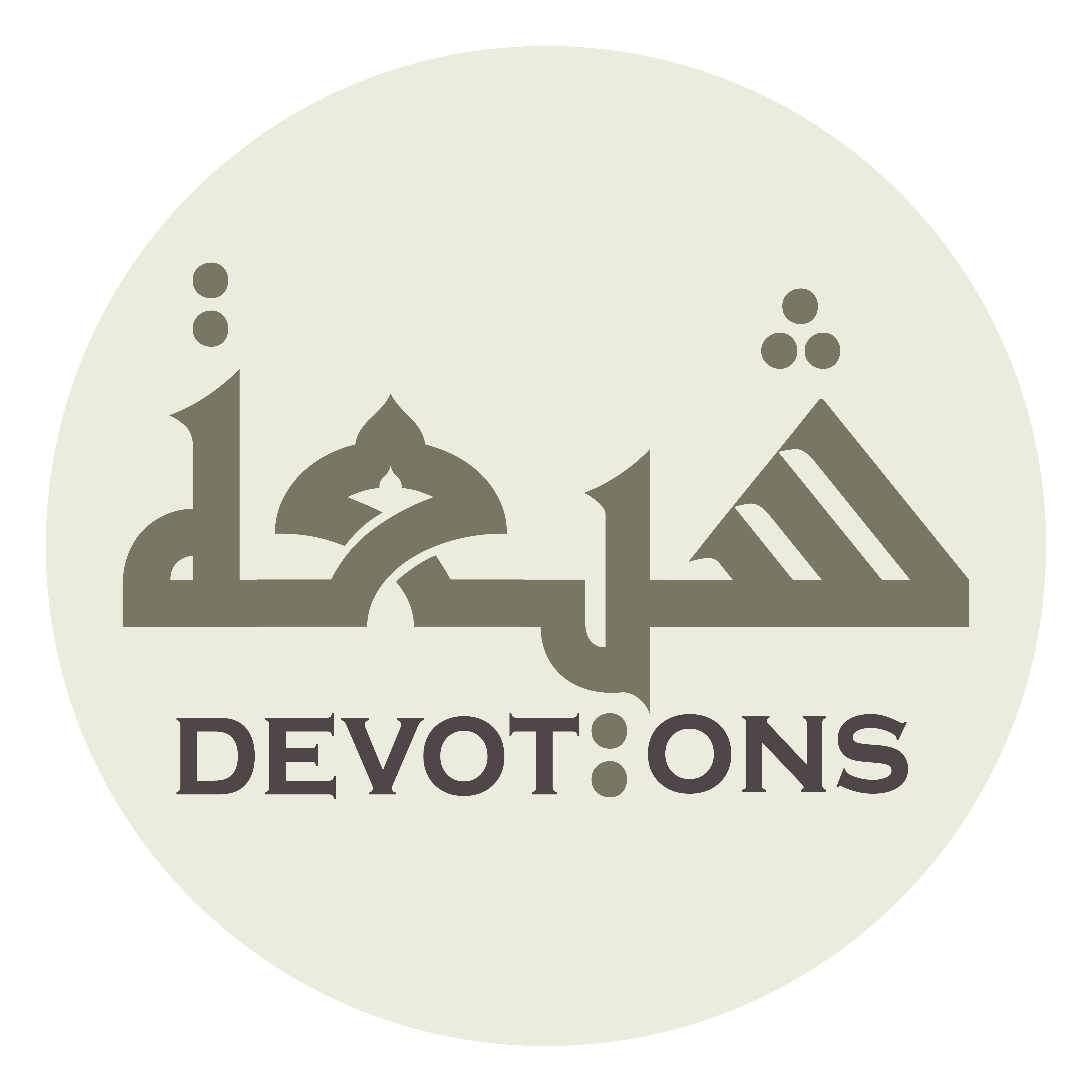 فَقَدْ قَدَّمْتُ تَوْحِيدَكَ

faqad qaddamtu tawḥīdak

I have forwarded the profession of Your Unity
Dua 47 - Sahifat Sajjadiyyah
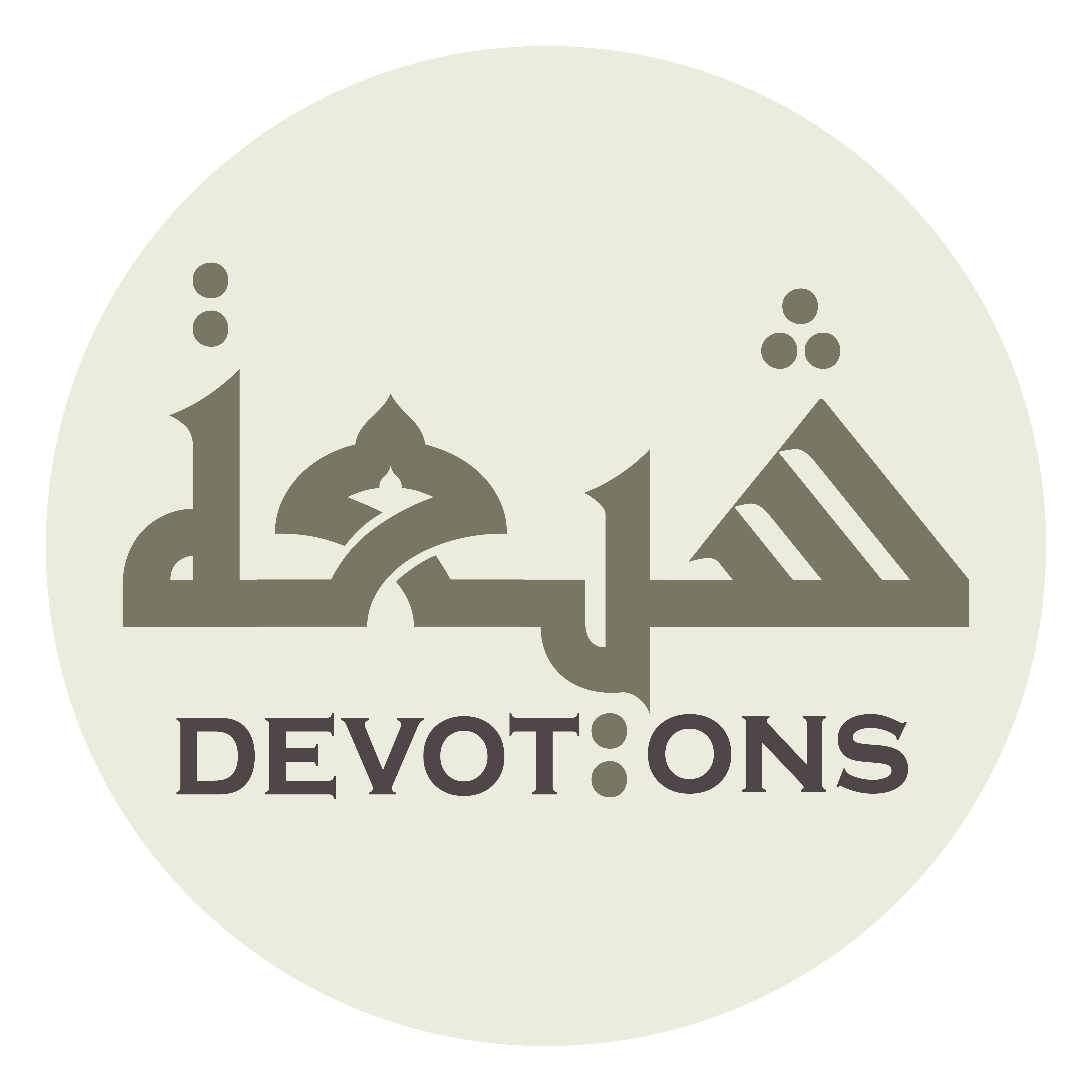 وَ نَفْيَ الْأَضْدَادِ وَ الْأَنْدَادِ وَ الْأَشْبَاهِ عَنْكَ

wa nafyal aḍdādi wal andādi wal ashbāhi `ank

and the negation from You of opposites, rivals, and likenesses,
Dua 47 - Sahifat Sajjadiyyah
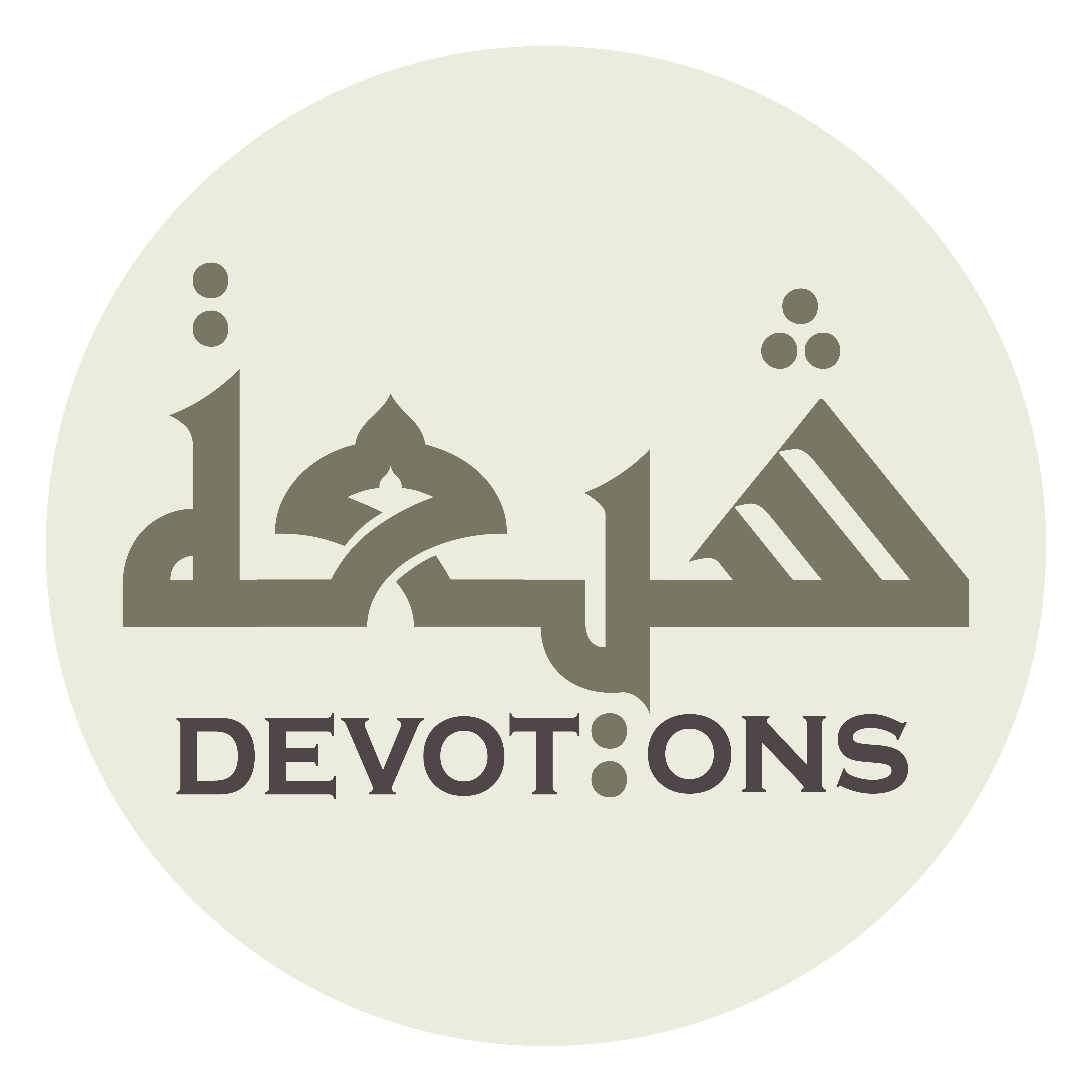 وَ أَتَيْتُكَ مِنَ الْأَبْوَابِ الَّتِيْ أَمَرْتَ أَنْ تُؤْتَى مِنْهَا

wa ataytuka minal abwābil latī amar-ta an tu-tā minhā

I have come to You by the gateways by which You hast commanded that people come,
Dua 47 - Sahifat Sajjadiyyah
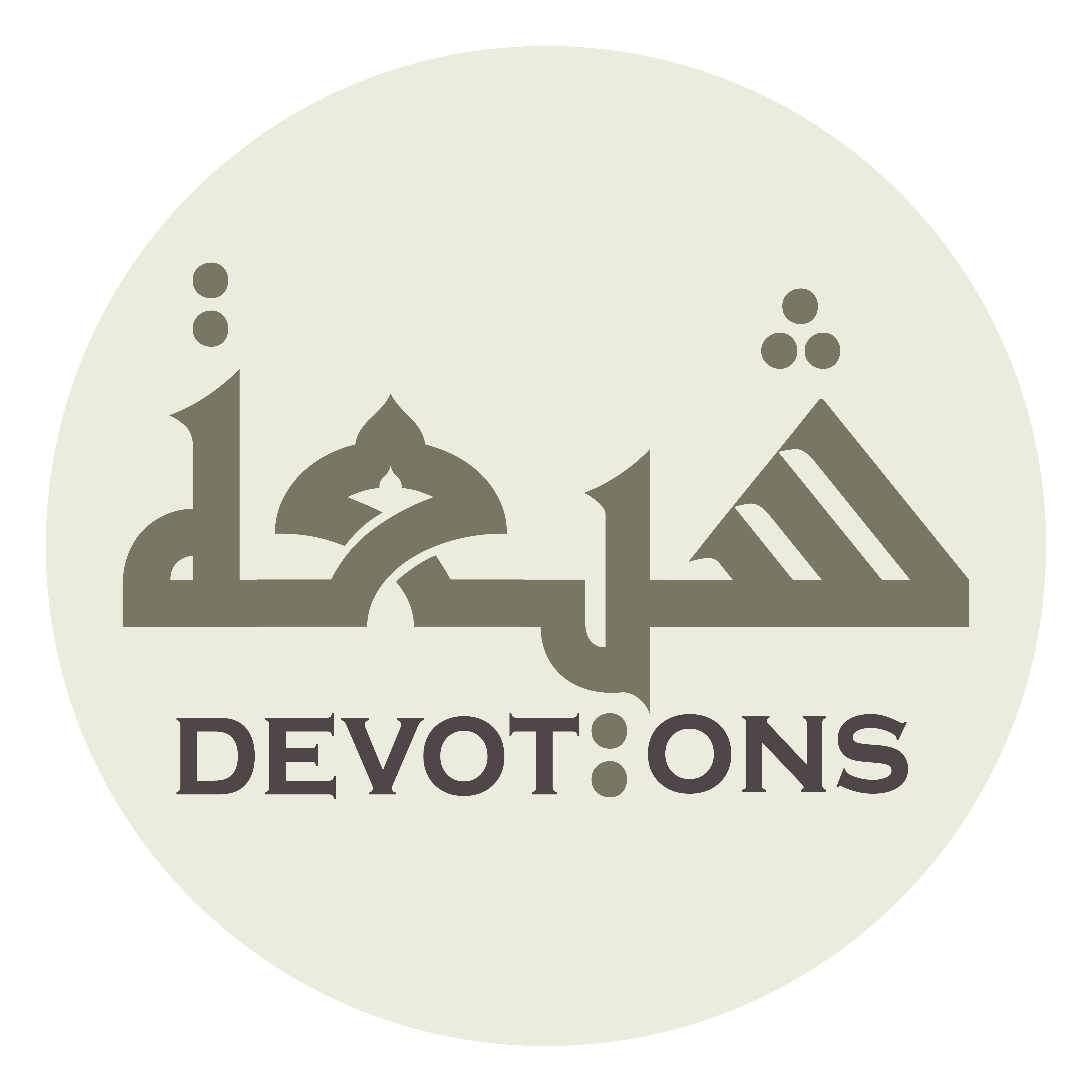 وَ تَقَرَّبْتُ إِلَيْكَ بِمَا لَا يَقْرُبُ

wa taqarrabtu ilayka bimā lā yaqrub

and I have sought nearness to You through that, without seeking nearness through which,
Dua 47 - Sahifat Sajjadiyyah
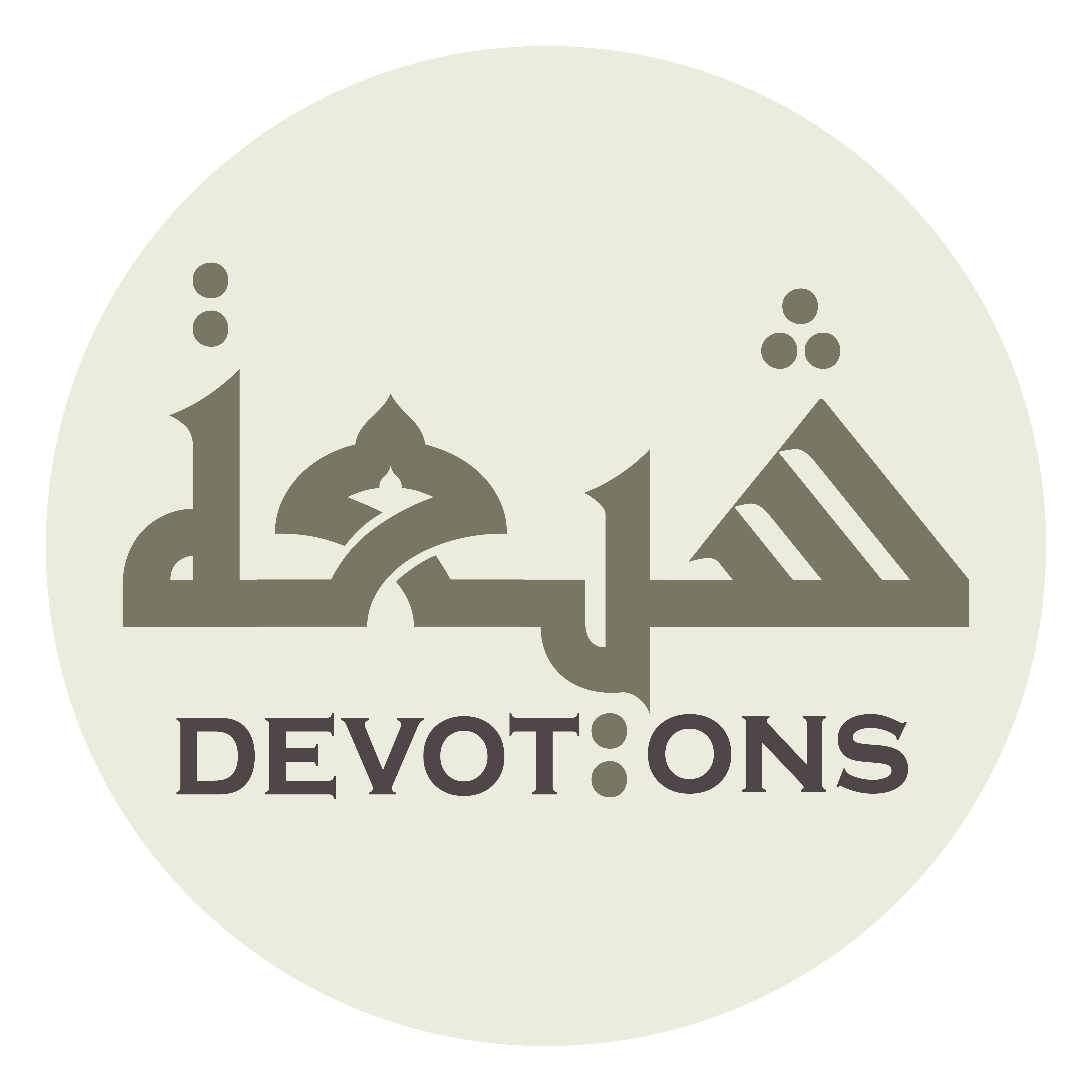 أَحَدٌ مِنْكَ إِلَّا بِالتَّقَرُّبِ بِهِ

aḥadun minka illā bittaqarrubi bih

none gains nearness to You.
Dua 47 - Sahifat Sajjadiyyah
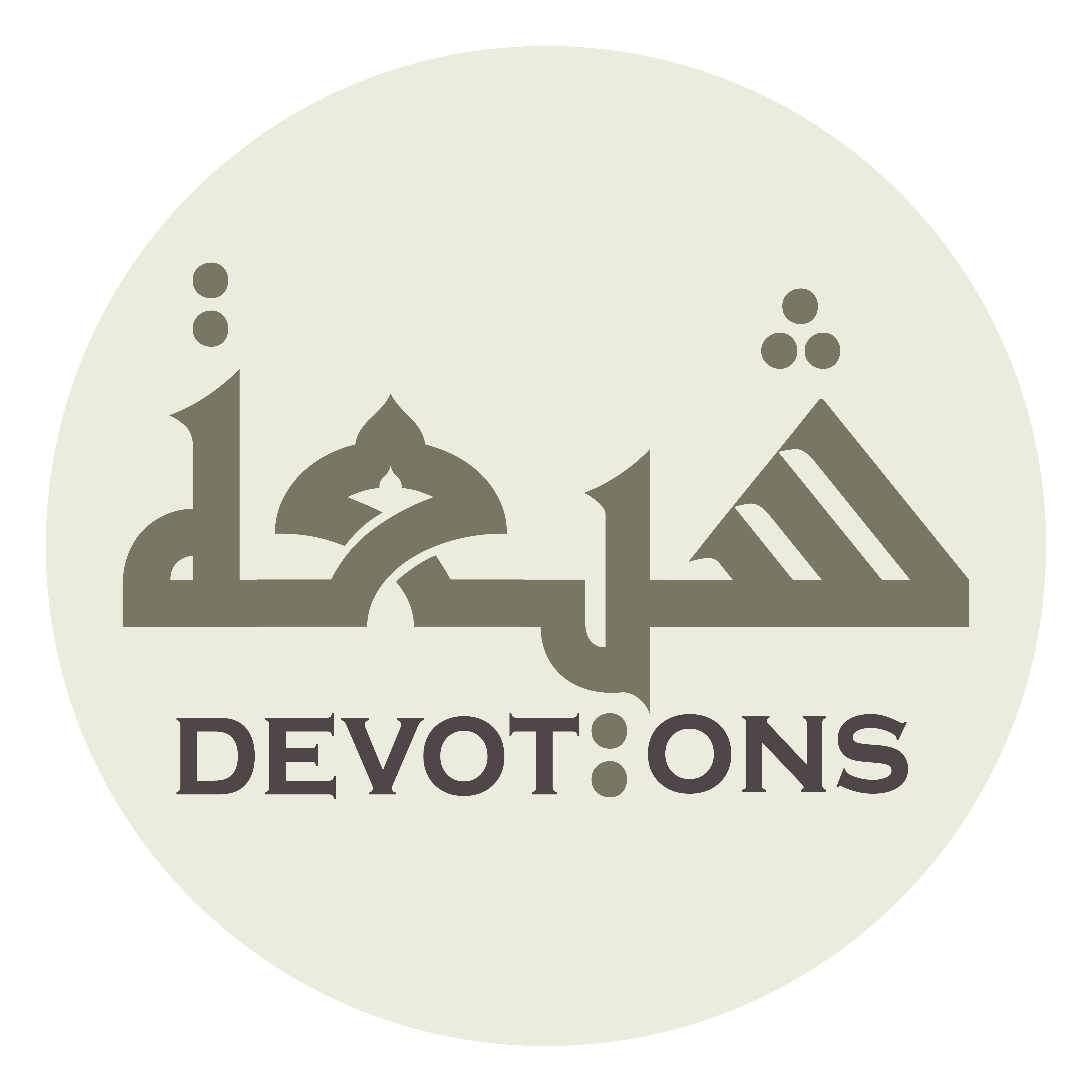 ثُمَّ أَتْبَعْتُ ذٰلِكَ بِالْإِنَابَةِ إِلَيْكَ

thumma atba`tu dhālika bil inābati ilayk

Then I followed all this with repeated turning toward You,
Dua 47 - Sahifat Sajjadiyyah
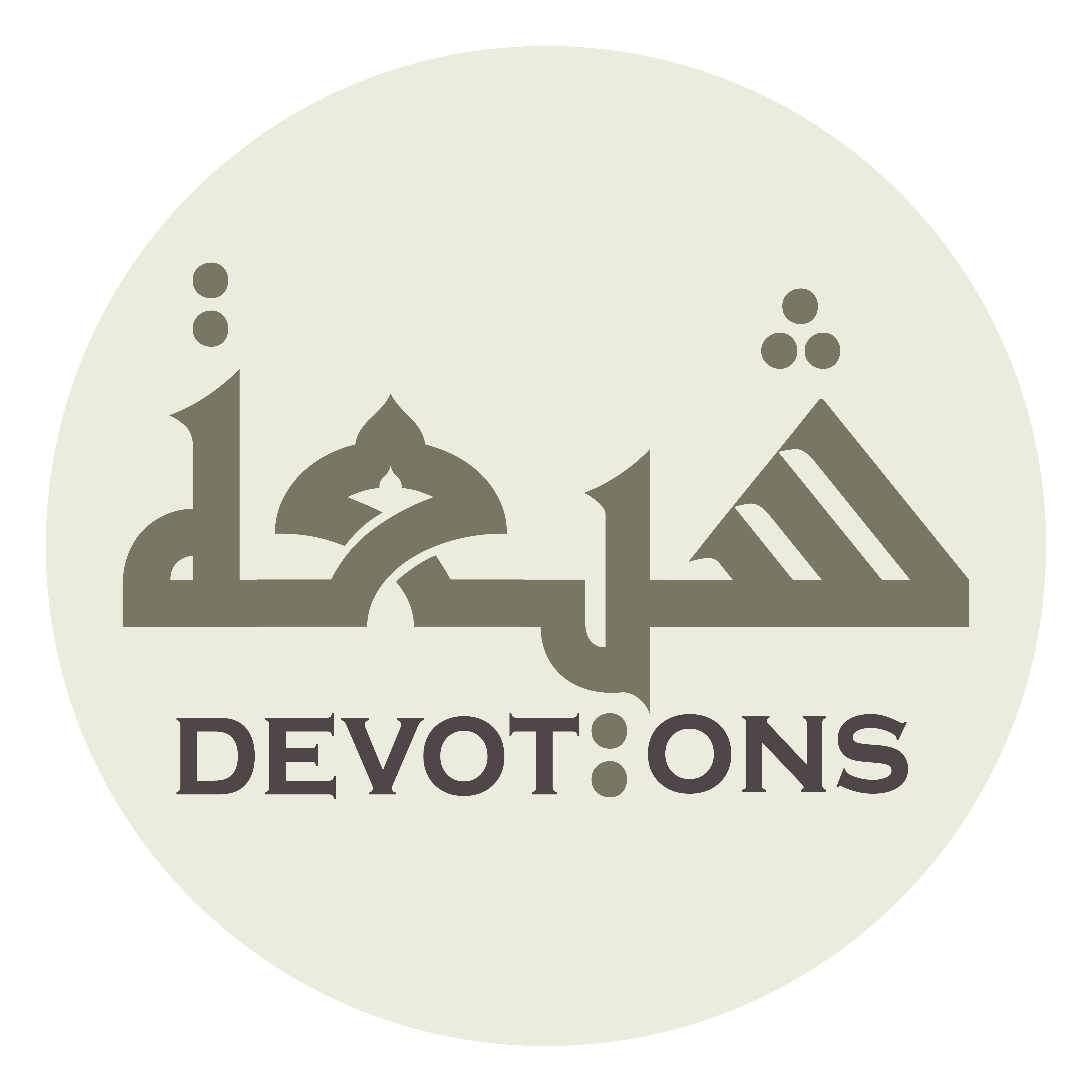 وَ التَّذَلُّلِ وَ الِاسْتِكَانَةِ لَكَ وَ حُسْنِ الظَّنِّ بِكَ وَ الثِّقَةِ بِمَا عِنْدَكَ

wat tadhalluli wal istikānati laka wa ḥusniẓ ẓanni bika wath thiqati bimā `indak

lowliness and abasement before You, good opinion of You, and trust in what is with You;
Dua 47 - Sahifat Sajjadiyyah
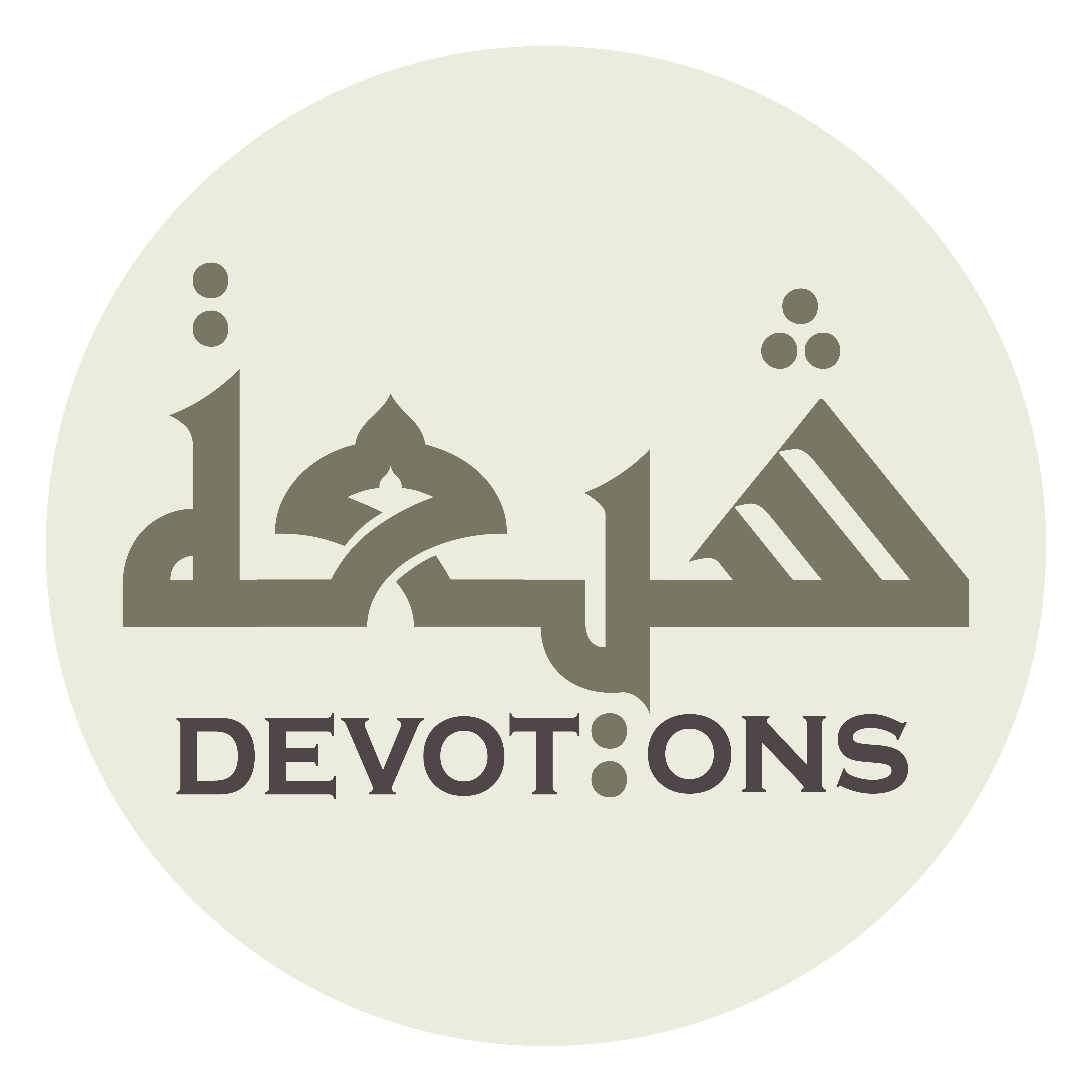 وَ شَفَعْتُهُ بِرَجَائِكَ

wa shafa`tuhu birajā-ik

and to that I coupled hope in You,
Dua 47 - Sahifat Sajjadiyyah
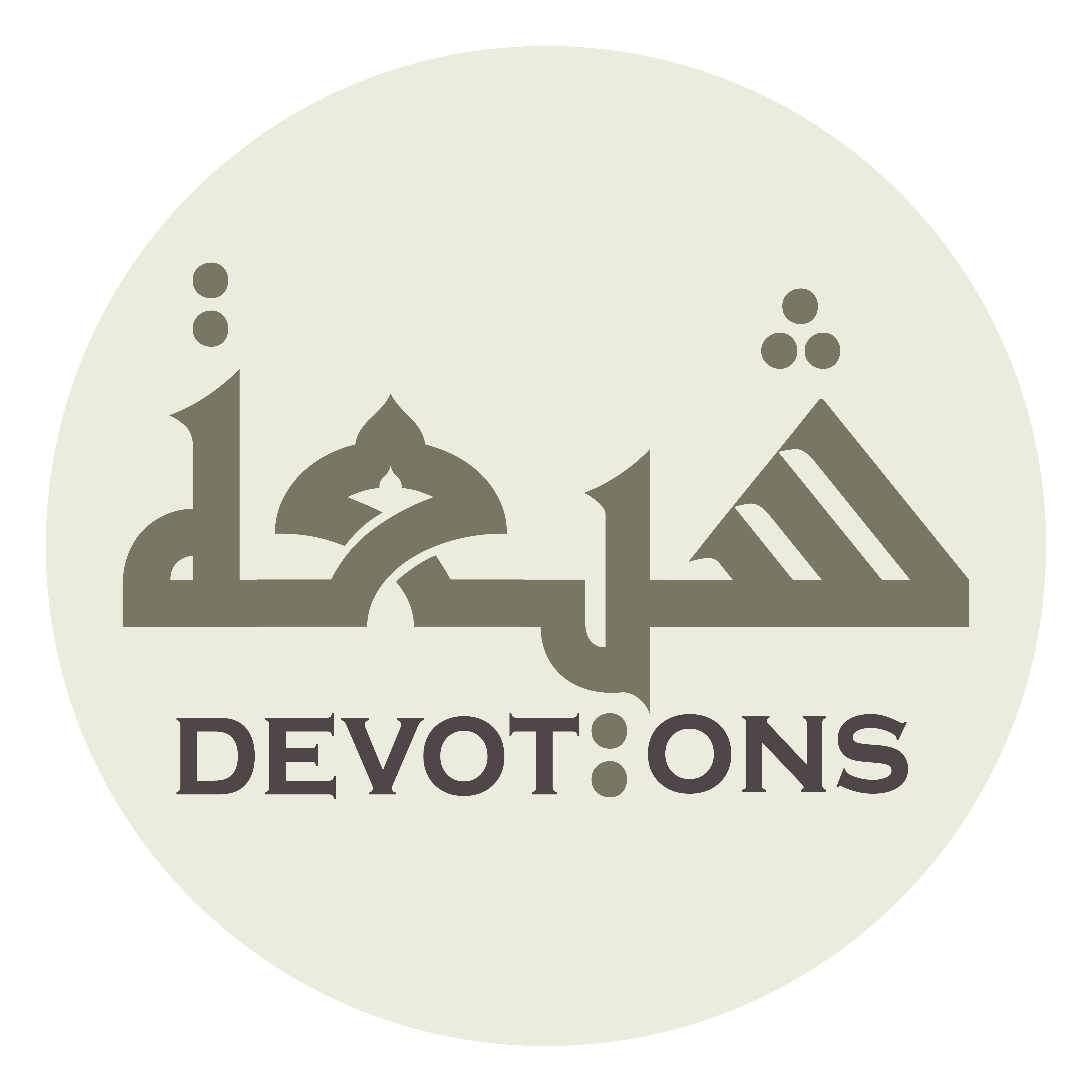 اَلَّذِيْ قَلَّ مَا يَخِيبُ عَلَيْهِ رَاجِيكَ

al ladhī qalla mā yakhību `alayhi rājīk

since the one who hopes in You is seldom disappointed!
Dua 47 - Sahifat Sajjadiyyah
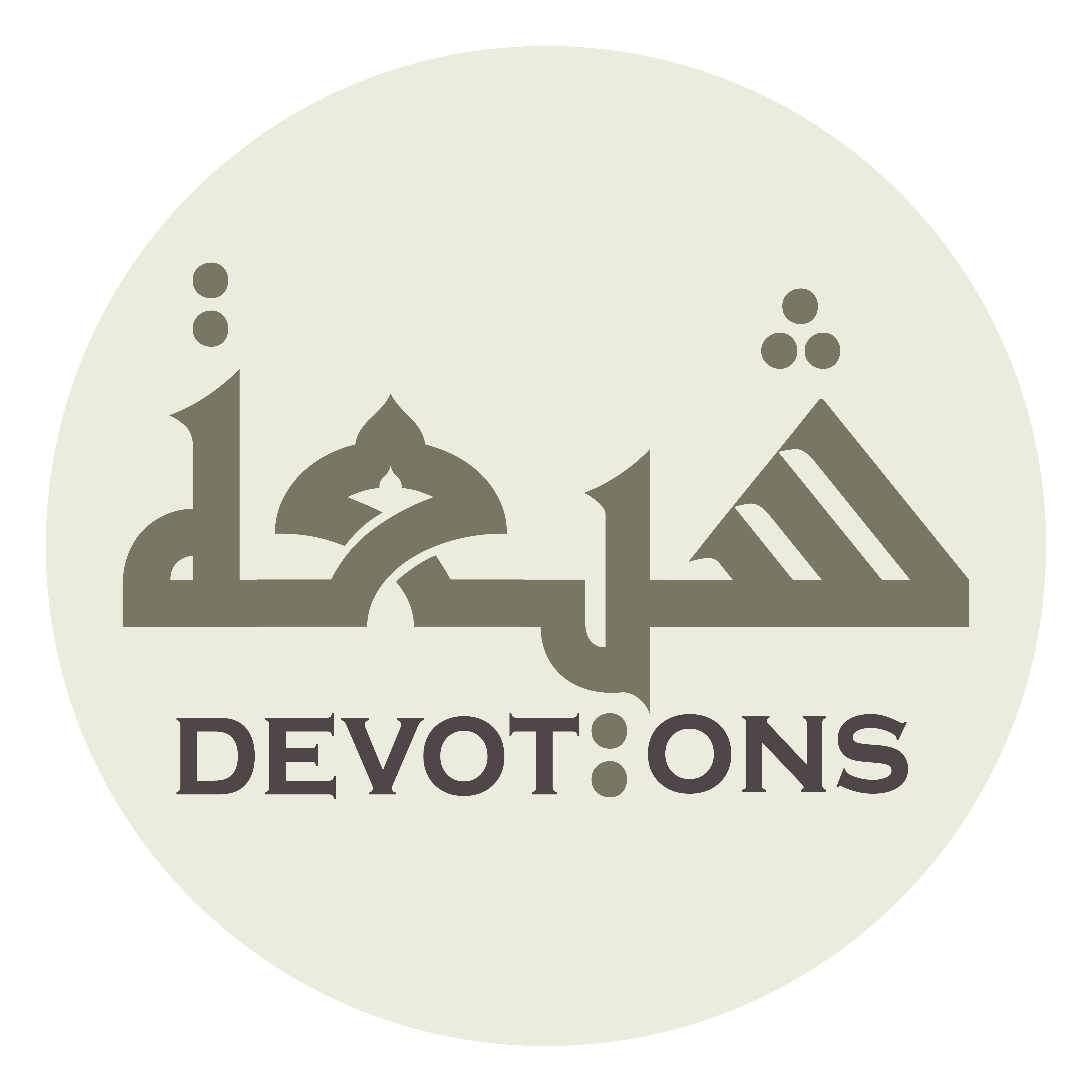 وَ سَأَلْتُكَ مَسْأَلَةَ الْحَقِيرِ الذَّلِيلِ

wa sa-altuka mas-alatal ḥaqīridh dhalīl

I asked You with the asking of one vile, lowly,
Dua 47 - Sahifat Sajjadiyyah
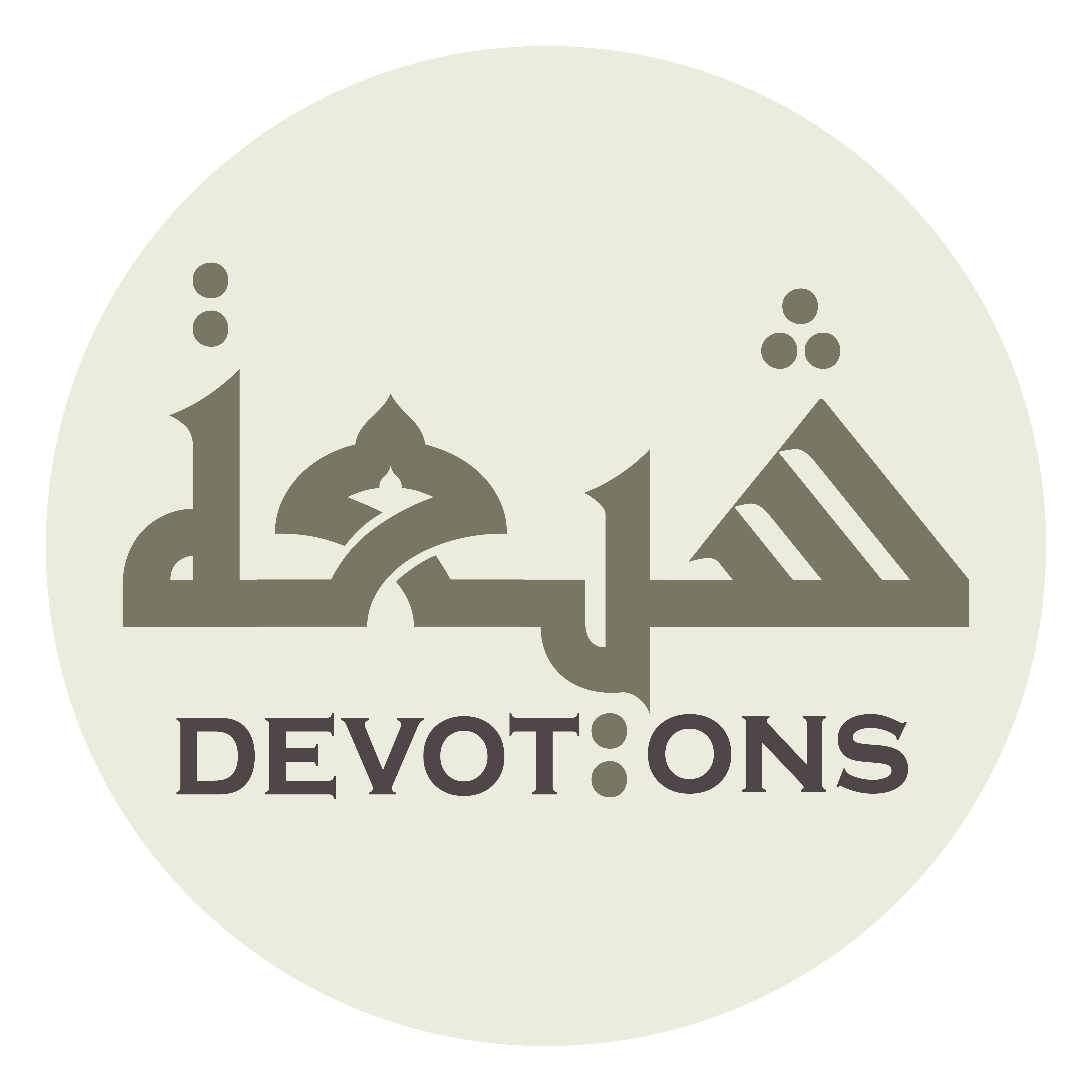 اَلْبَائِسِ الْفَقِيرِ الْخَائِفِ الْمُسْتَجِيرِ

al bā-isil faqīril khā-ifil mustajīr

pitiful, poor, fearful, seeking sanctuary;
Dua 47 - Sahifat Sajjadiyyah
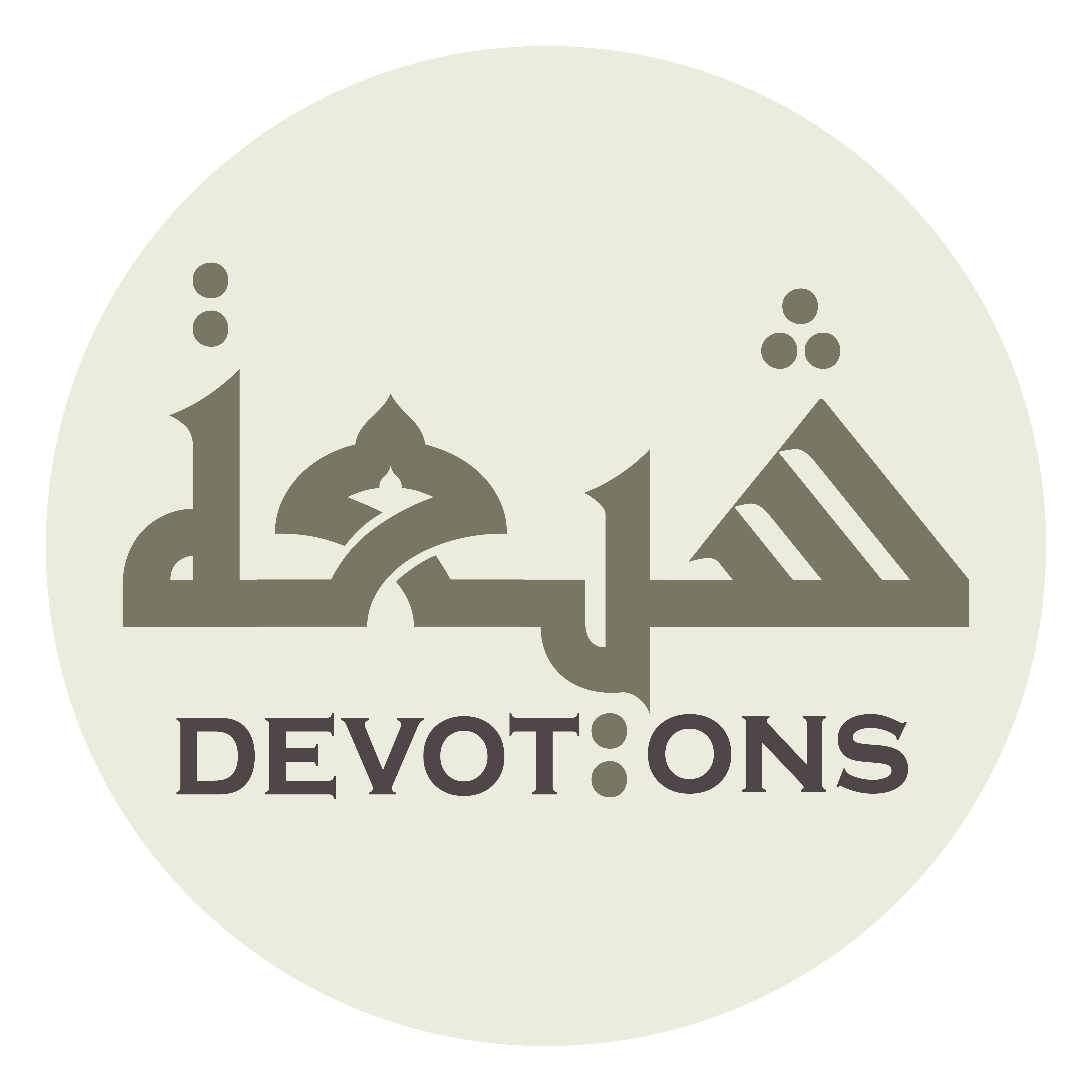 وَ مَعَ ذٰلِكَ خِيفَةً وَ تَضَرُّعًا وَ تَعَوُّذًا وَ تَلَوُّذًا

wa ma`a dhālika khīfatan wa taḍarru`an wa ta`awwudhan wa talawwudhā

all that in fear and pleading, seeking refuge and asking shelter,
Dua 47 - Sahifat Sajjadiyyah
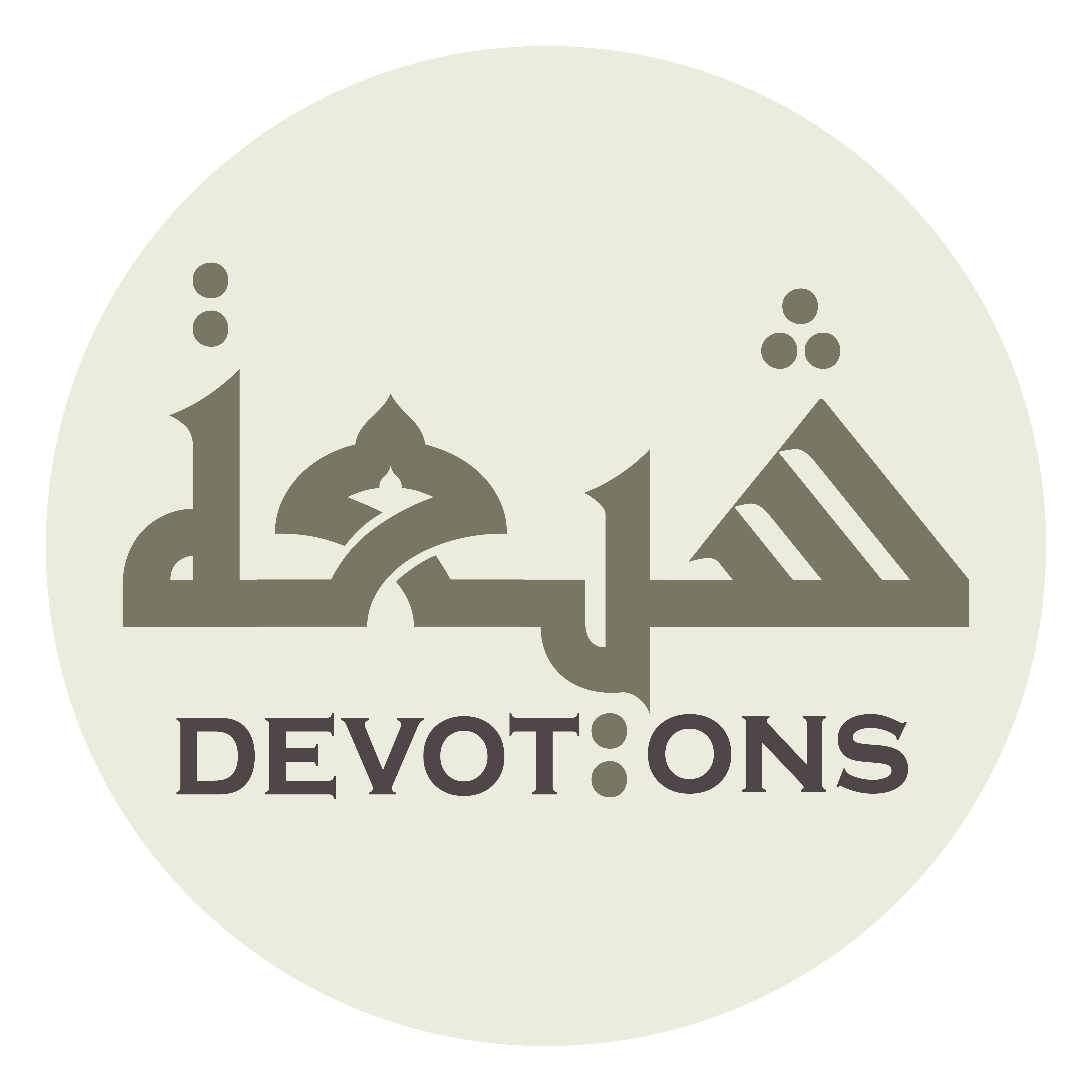 لَا مُسْتَطِيلًا بِتَكَبُّرِ الْمُتَكَبِّرِينَ

lā mustaṭīlan bitakabburil mutakabbirīn

not presumptuous through the pride of the proud,
Dua 47 - Sahifat Sajjadiyyah
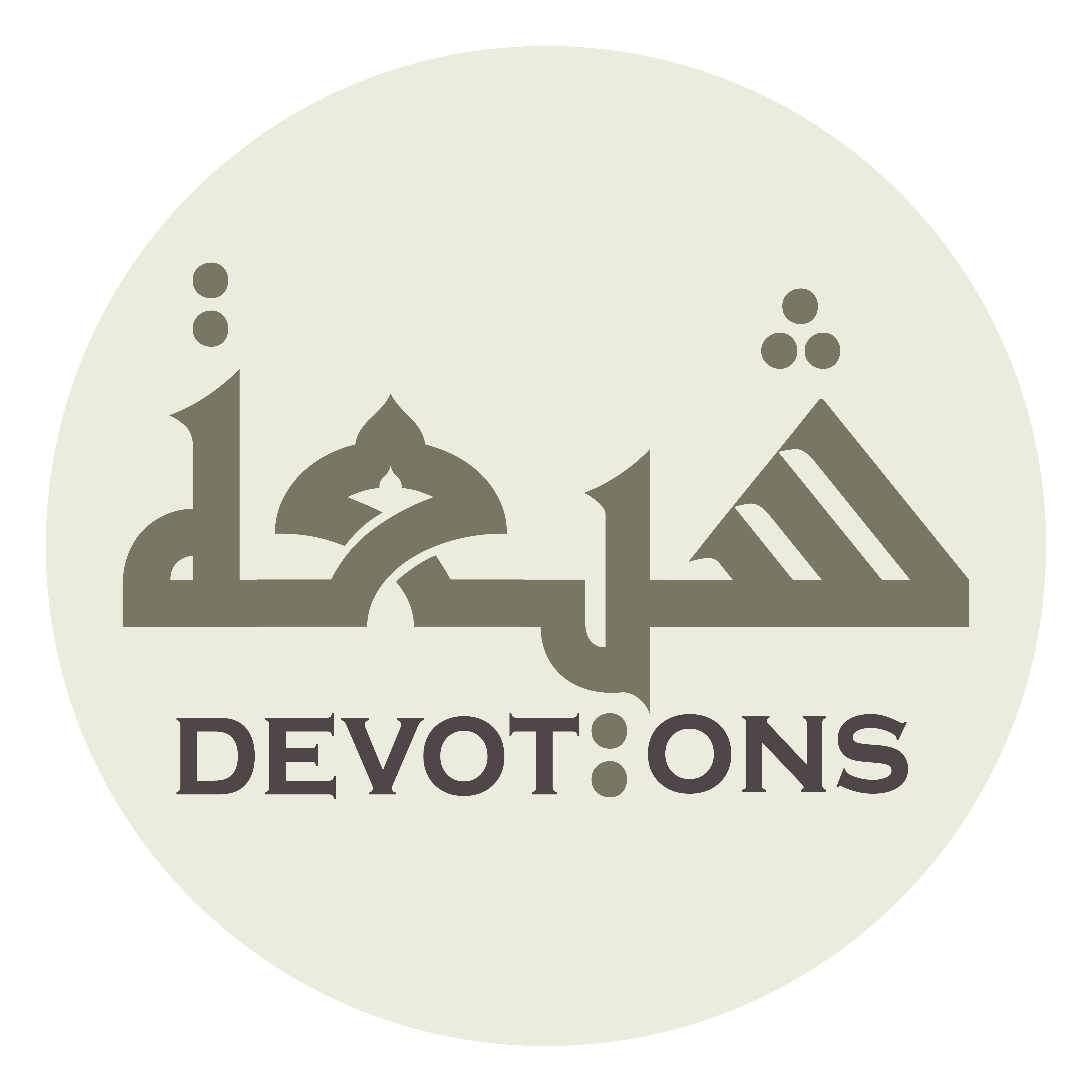 وَ لَا مُتَعَالِيًا بِدَالَّةِ الْمُطِيعِينَ

wa lā muta`āliyan bidāllatil muṭī`īn

nor exalting myself with the boldness of the obedient,
Dua 47 - Sahifat Sajjadiyyah
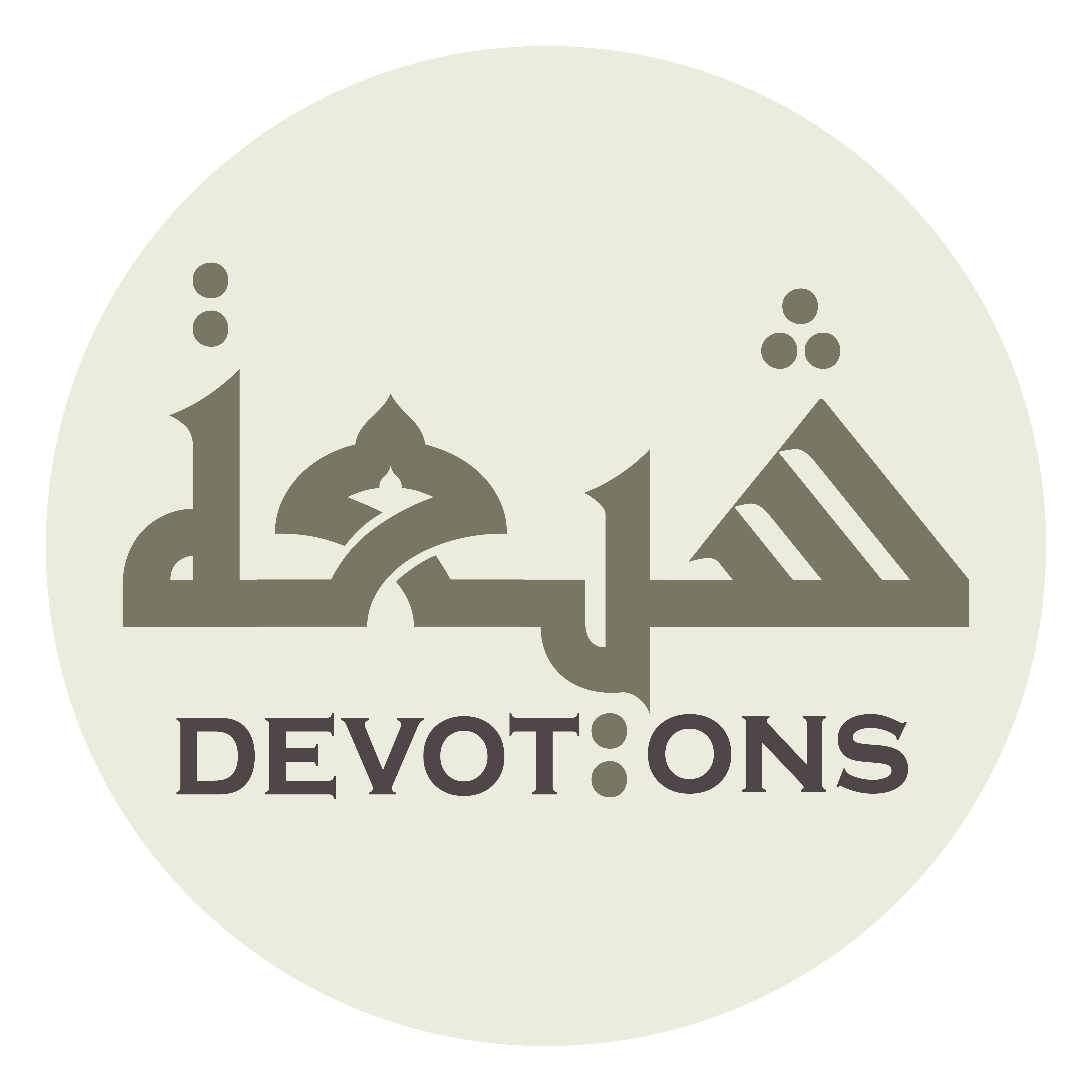 وَ لَا مُسْتَطِيلًا بِشَفَاعَةِ الشَّافِعِينَ

wa lā mustaṭīlan bishafā`atish shāfi`īn

nor presumptuous of the intercession of the interceders.
Dua 47 - Sahifat Sajjadiyyah
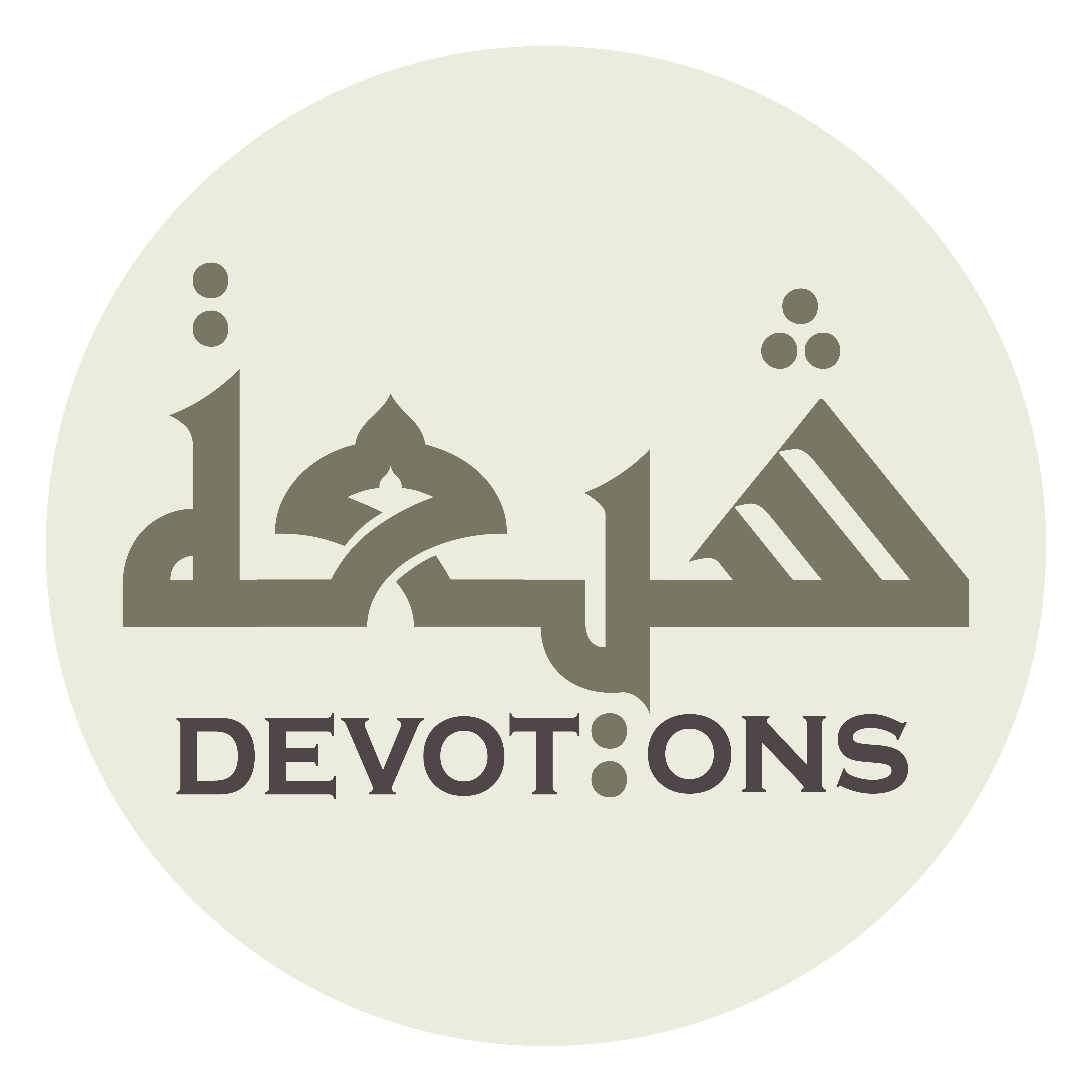 وَ أَنَا بَعْدُ أَقَلُّ الْأَقَلِّينَ وَ أَذَلُّ الْأَذَلِّينَ

wa ana ba`du aqallul aqallīna wa adhallul adhallīn

For I am still the least of the least and the lowliest of the lowly,
Dua 47 - Sahifat Sajjadiyyah
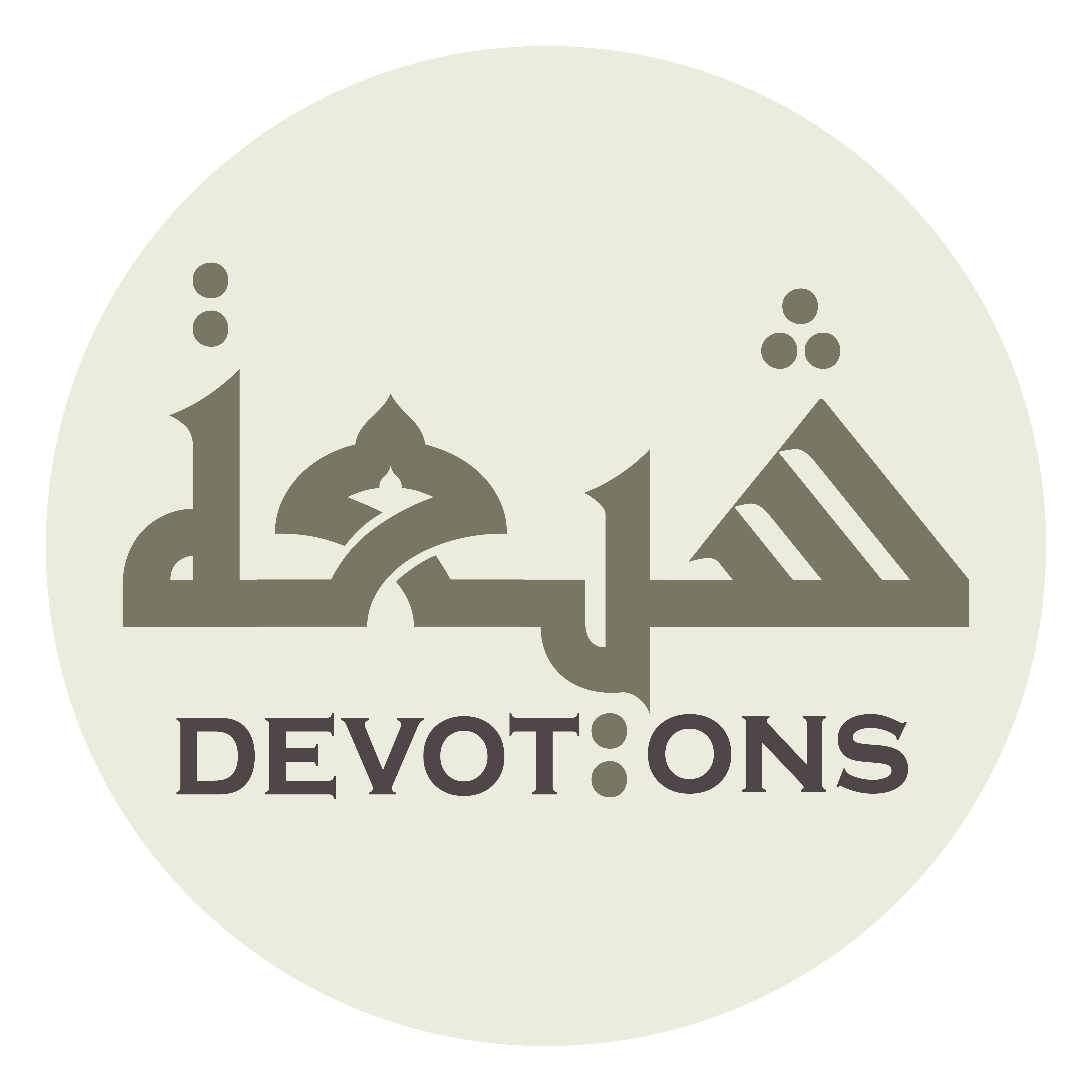 وَ مِثْلُ الذَّرَّةِ أَوْ دُونَهَا

wa mithludh dharrati aw dūnahā

like a dust mote or less!
Dua 47 - Sahifat Sajjadiyyah
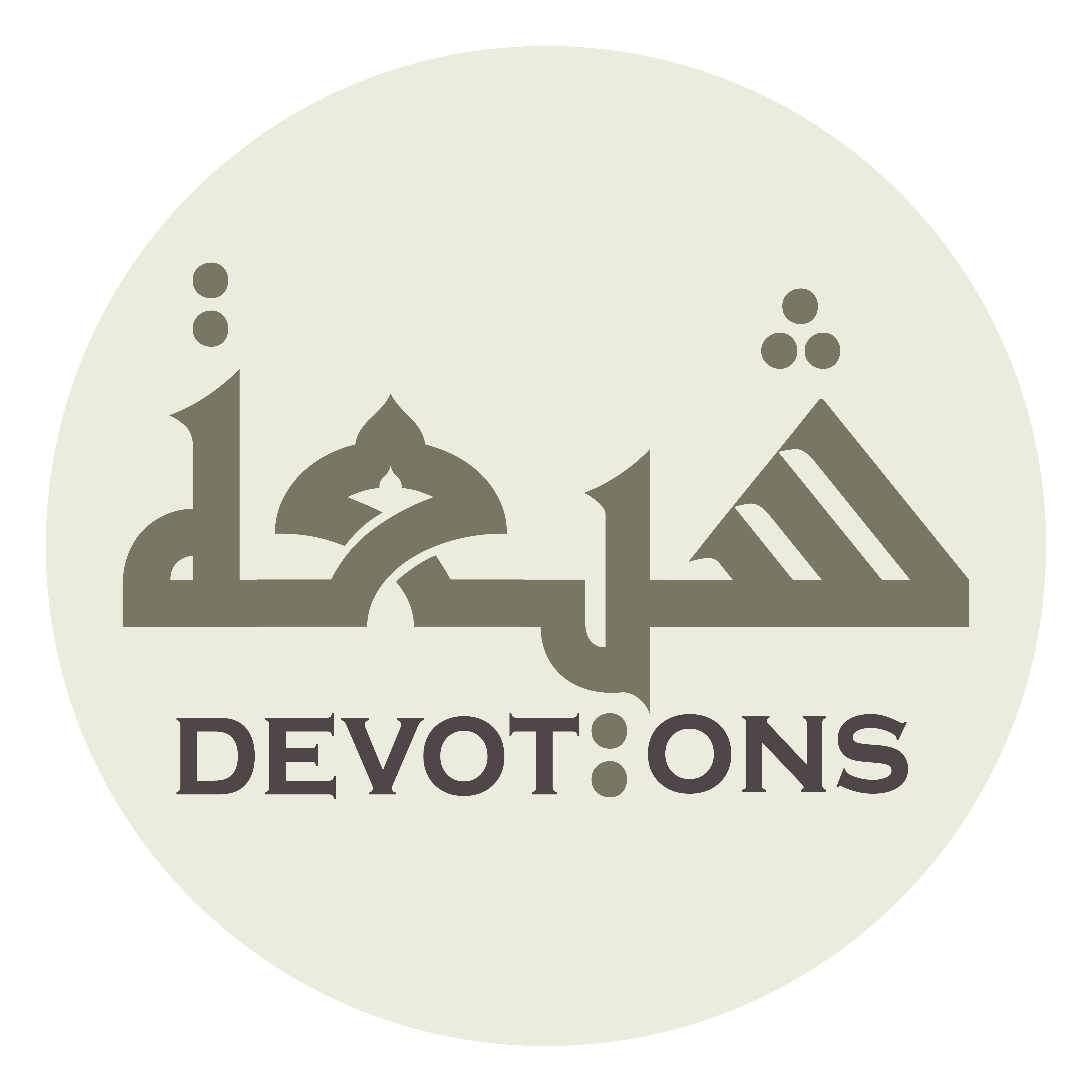 فَيَا مَنْ لَمْ يُعَاجِلِ الْمُسِيئِينَ وَ لَا يَنْدَهُ الْمُتْرَفِينَ

fayā man lam yu`ājilil musī-īna wa lā yandahul mutrafīn

O He who does not hurry the evildoers nor restrain those living in ease!
Dua 47 - Sahifat Sajjadiyyah
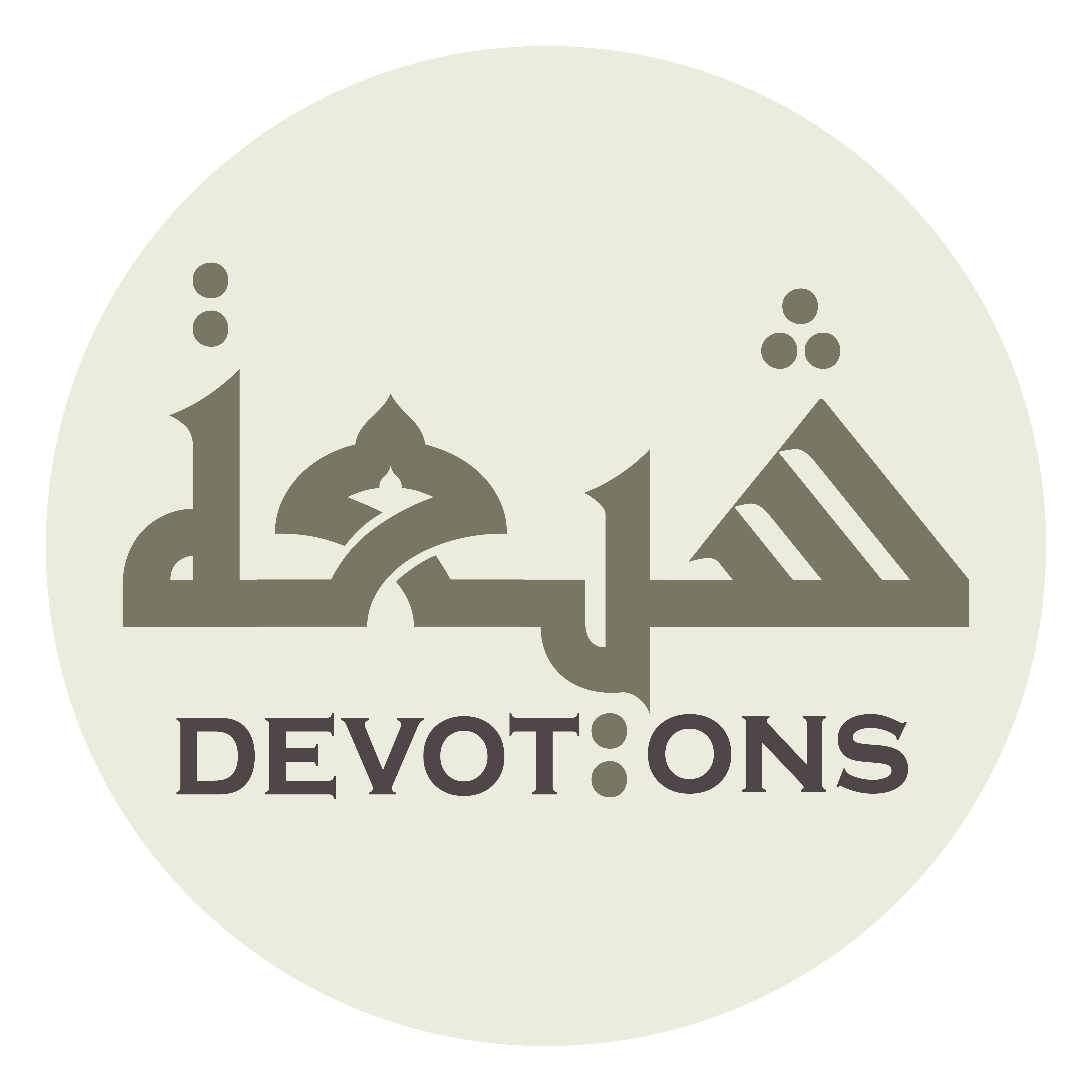 وَ يَا مَنْ يَمُنُّ بِإِقَالَةِ الْعَاثِرِينَ وَ يَتَفَضَّلُ بِإِنْظَارِ الْخَاطِئِينَ

wa yā man yamunnu bi-iqālatil `āthirīna wa yatafaḍḍalu bi-inẓāril khāṭi-īn

O He who shows kindness through releasing the stumblers and gratuitous bounty through respiting the offenders!
Dua 47 - Sahifat Sajjadiyyah
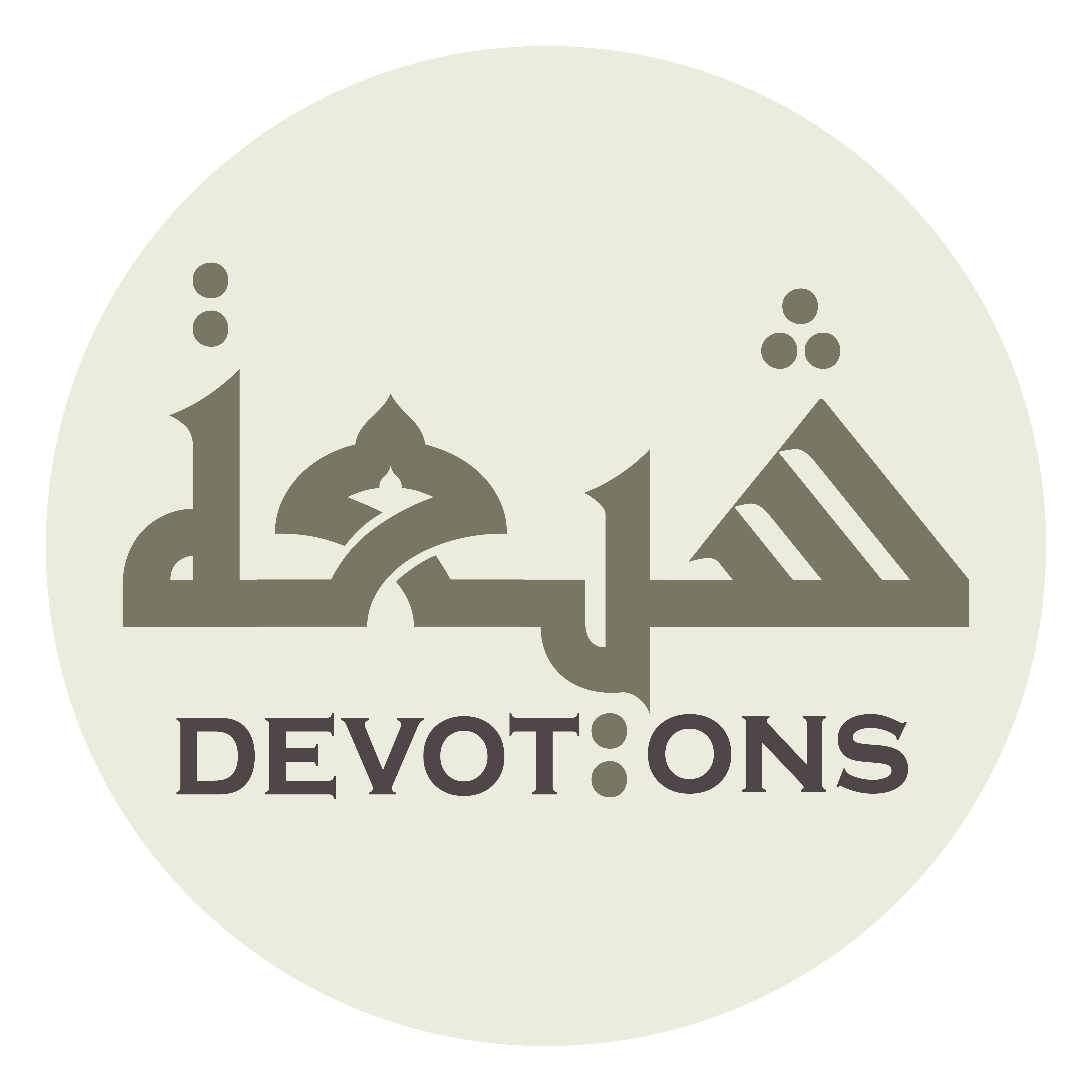 أَنَا الْمُسِيءُ الْمُعْتَرِفُ الْخَاطِئُ الْعَاثِرُ

anal musī-ul mu`tariful khāṭi-ul `āthir

I am the evildoer, the confessor, the offender, the stumbler!
Dua 47 - Sahifat Sajjadiyyah
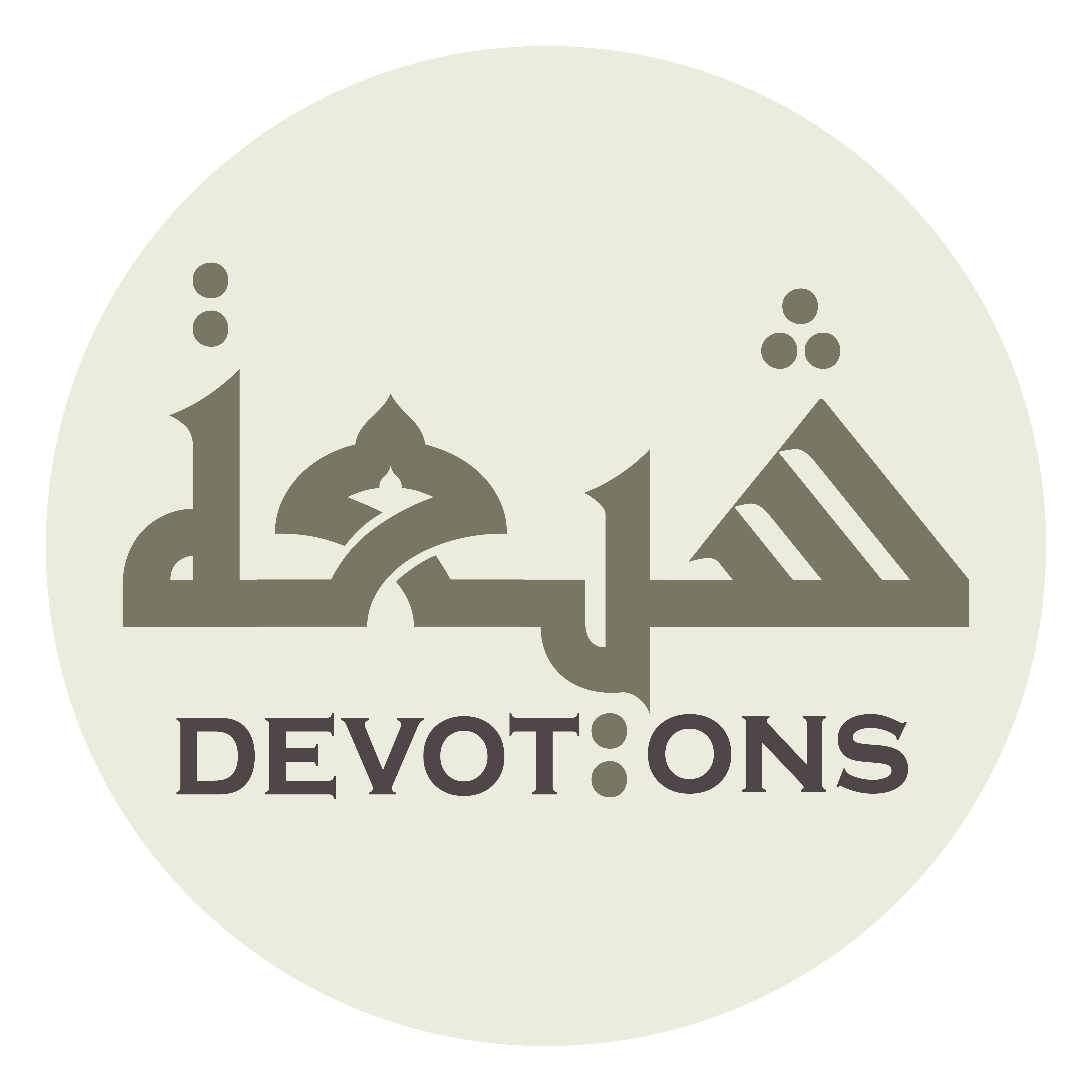 أَنَا الَّذِيْ أَقْدَمَ عَلَيْكَ مُجْتَرِئًا

anal ladhī aqdama `alayka mujtari-ā

I am he who was audacious toward You as one insolent!
Dua 47 - Sahifat Sajjadiyyah
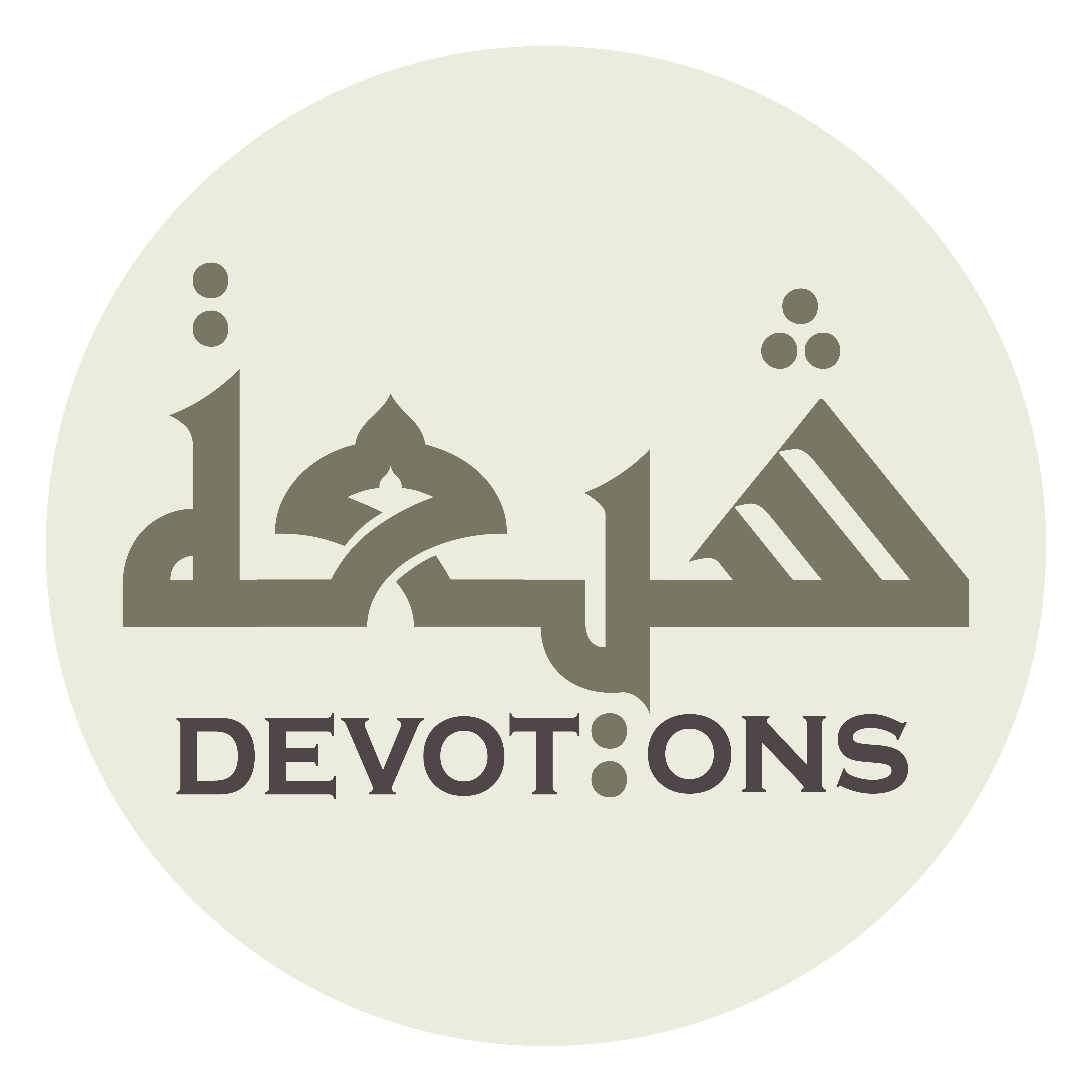 أَنَا الَّذِيْ عَصَاكَ مُتَعَمِّدًا

anal ladhī `aṣāka muta`ammidā

I am he who disobeyed You with forethought!
Dua 47 - Sahifat Sajjadiyyah
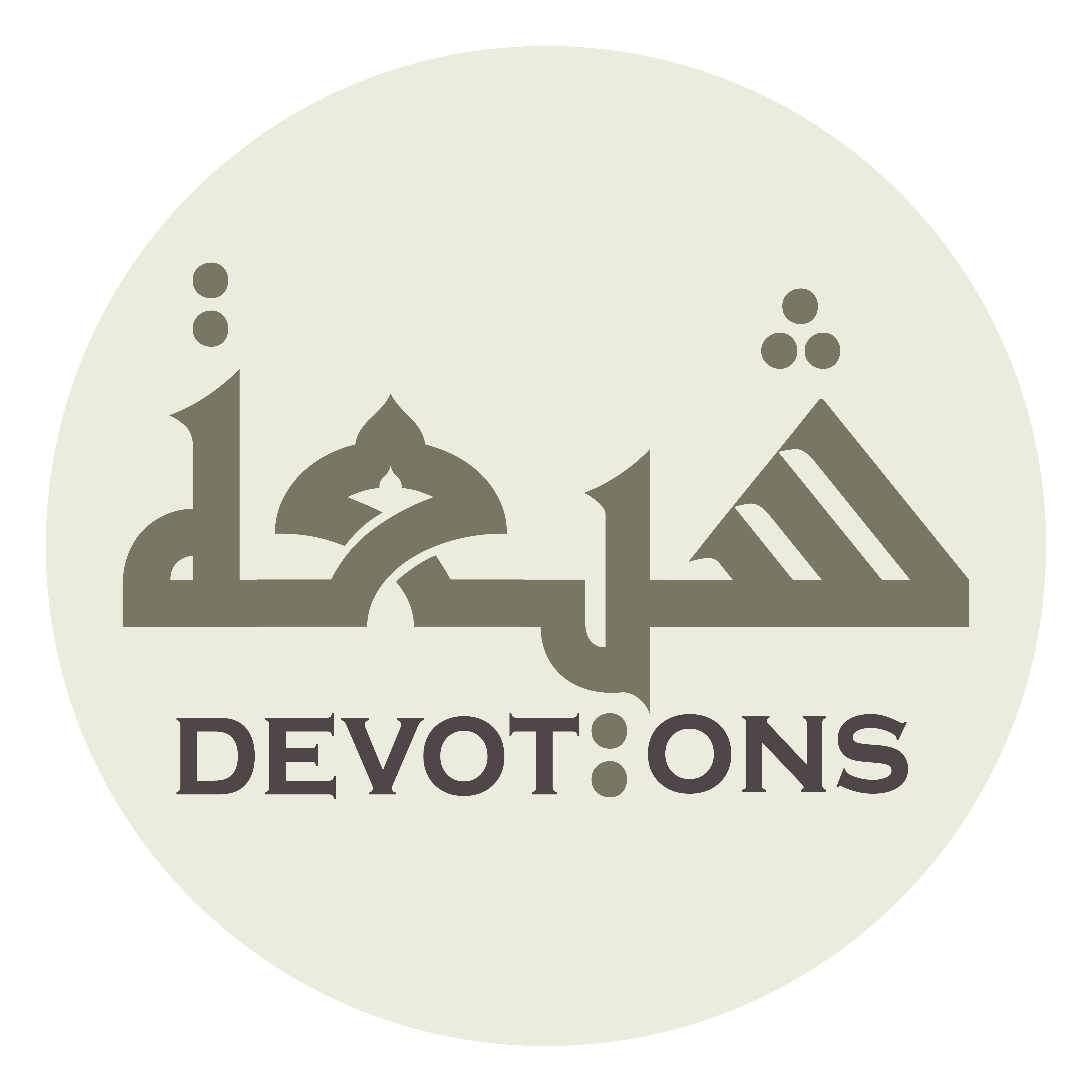 أَنَا الَّذِيْ اسْتَخْفَى مِنْ عِبَادِكَ وَ بَارَزَكَ

anal ladhistakhfā min `ibādika wa bārazak

I am he who hid myself from Your servants and blatantly showed myself to You!
Dua 47 - Sahifat Sajjadiyyah
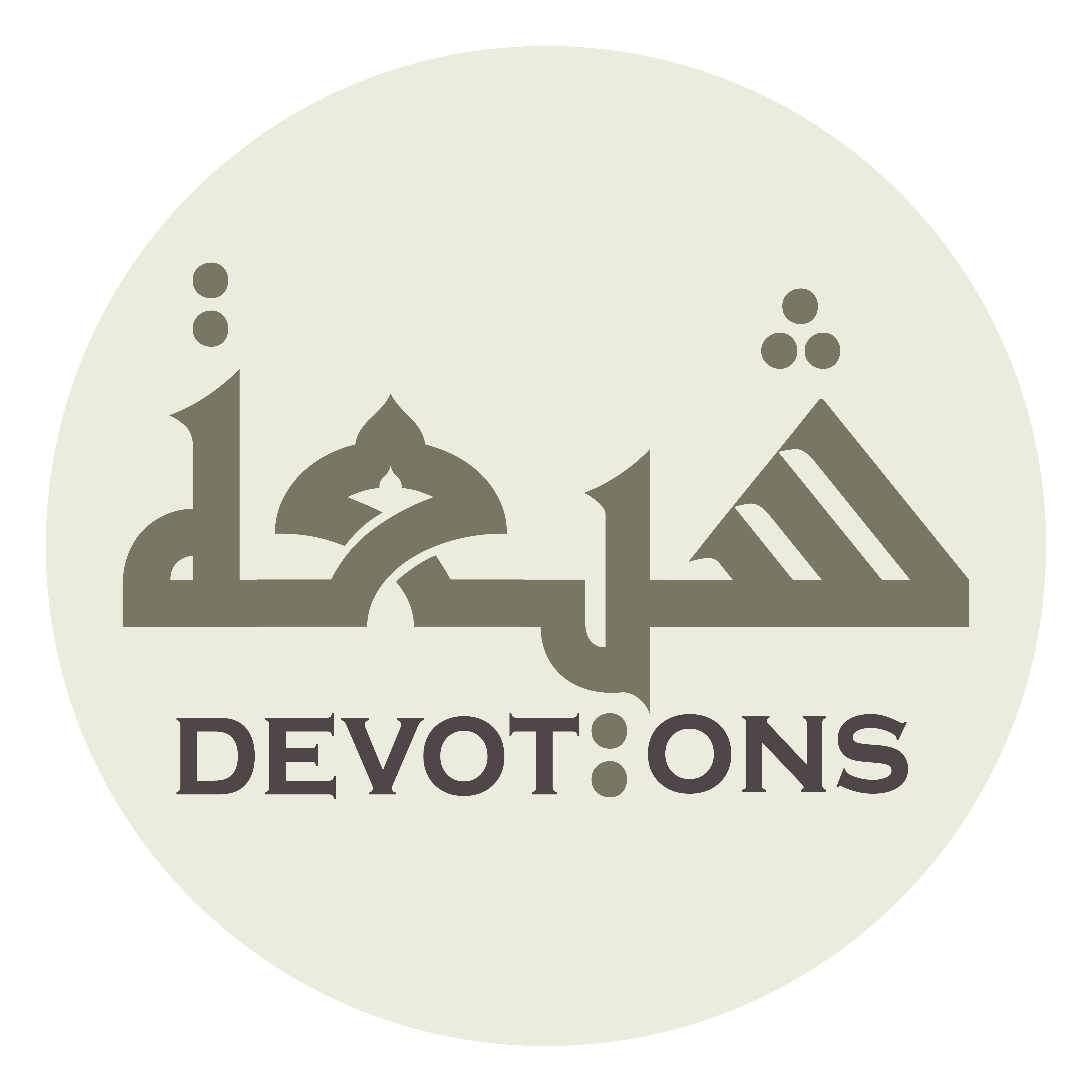 أَنَا الَّذِيْ هَابَ عِبَادَكَ وَ أَمِنَكَ

anal ladhī hāba `ibādaka wa aminak

I am he who was awed by Your servants and felt secure from You!
Dua 47 - Sahifat Sajjadiyyah
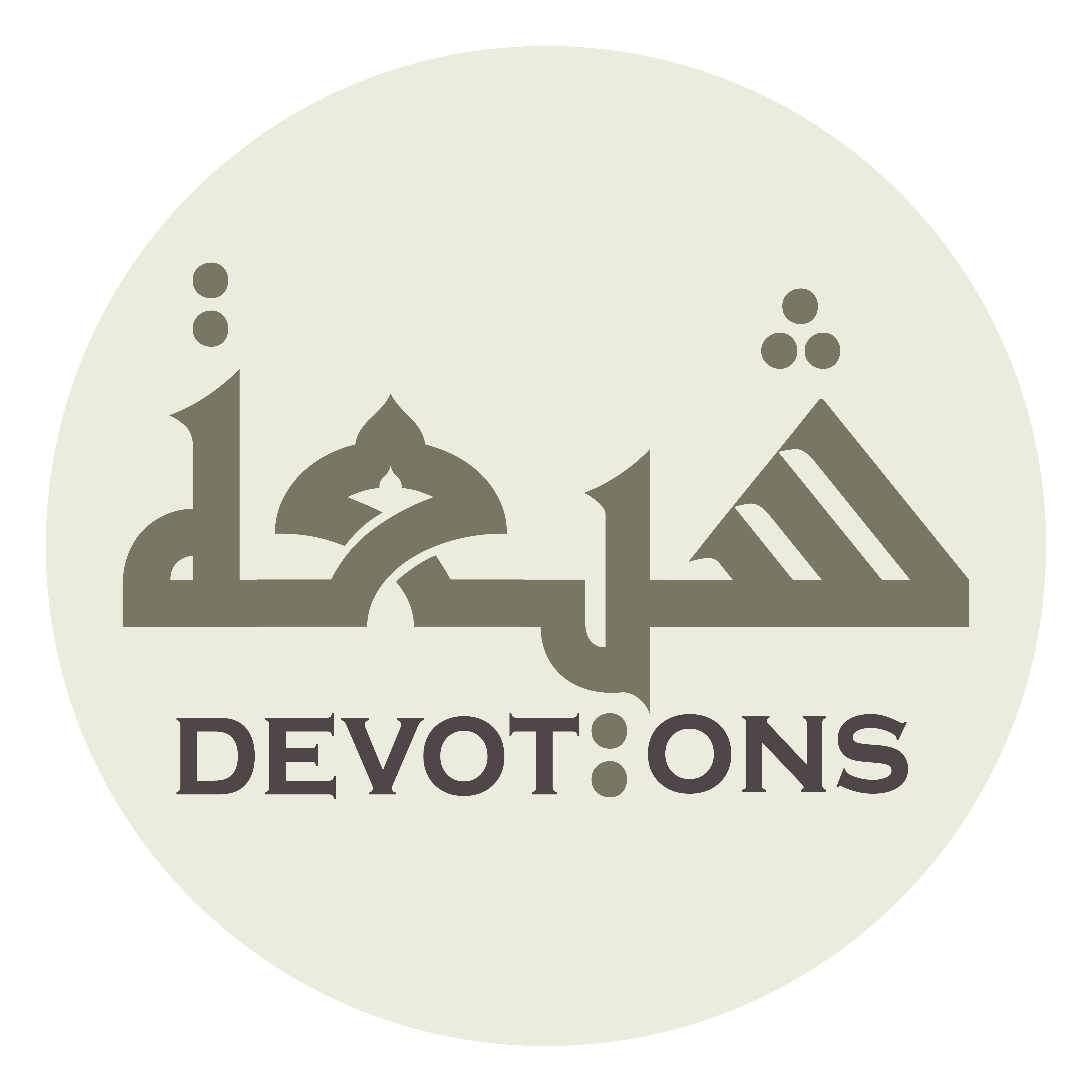 أَنَا الَّذِيْ لَمْ يَرْهَبْ سَطْوَتَكَ وَ لَمْ يَخَفْ بَأْسَكَ

anal ladhī lam yar-hab saṭwataka wa lam yakhaf ba-sak

I am he who dreaded not Your penalty and feared not Your severity!
Dua 47 - Sahifat Sajjadiyyah
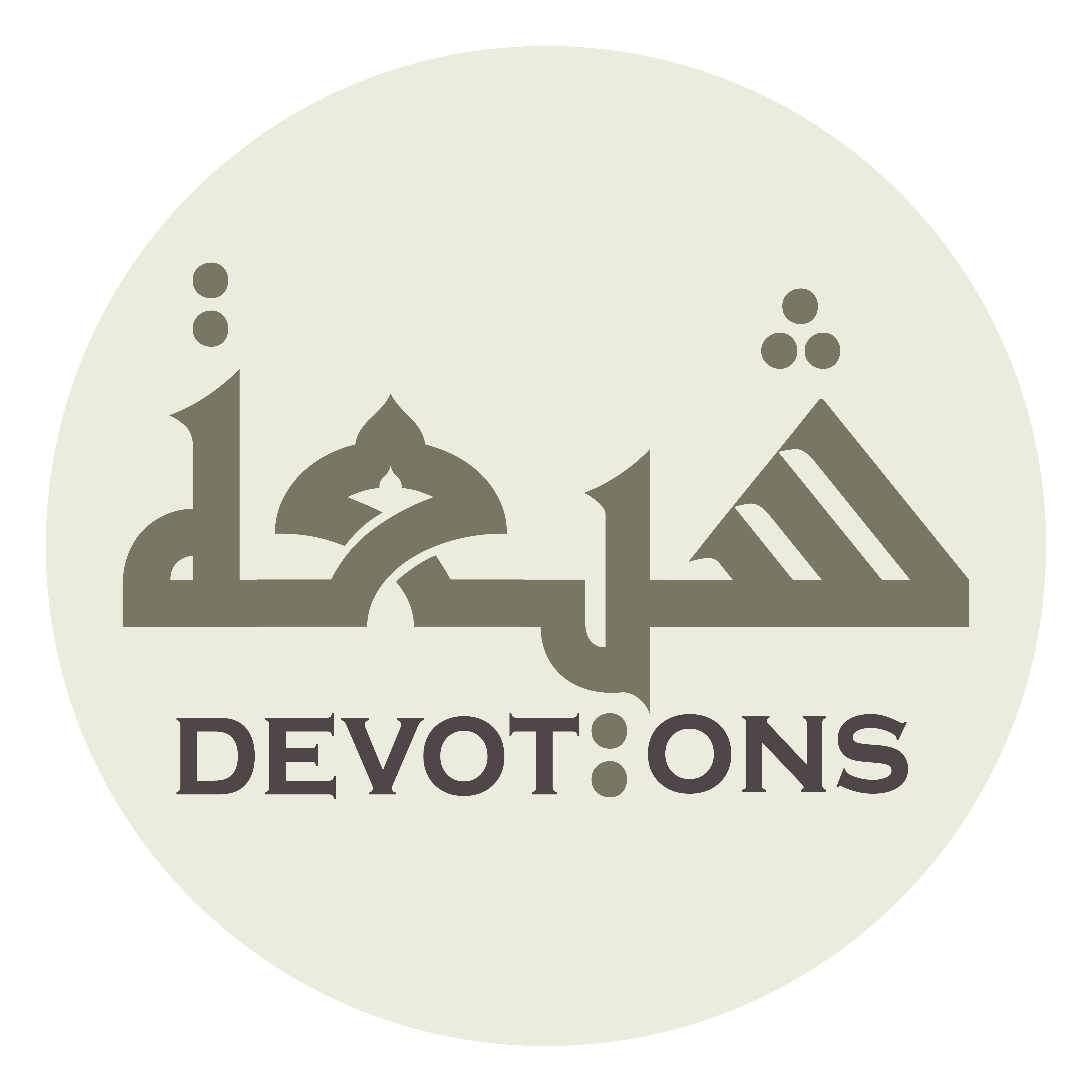 أَنَا الْجَانِيْ عَلَى نَفْسِهِ أَنَا الْمُرْتَهَنُ بِبَلِيَّتِهِ

anal jānī `alā nafsihi anal mur-tahanu bibaliyyatih

I am the offender against himself! I am the hostage to his own affliction!
Dua 47 - Sahifat Sajjadiyyah
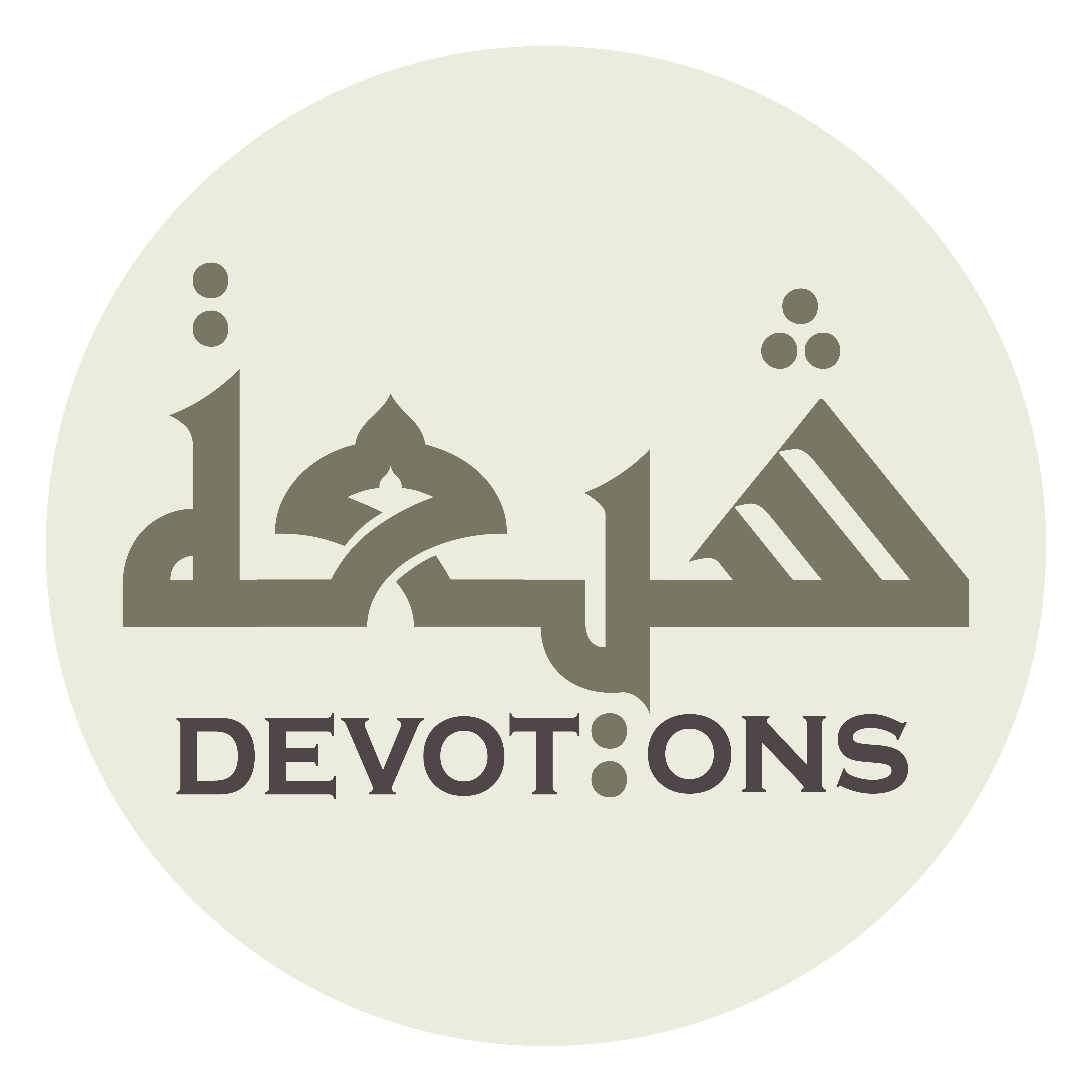 أَنَا الْقَلِيلُ الْحَيَاءِ أَنَا الطَّوِيلُ الْعَنَاءِ

anal qalīlul ḥayā-i anaṭ ṭawīlul `anā

I am short in shame! I am long in suffering!
Dua 47 - Sahifat Sajjadiyyah
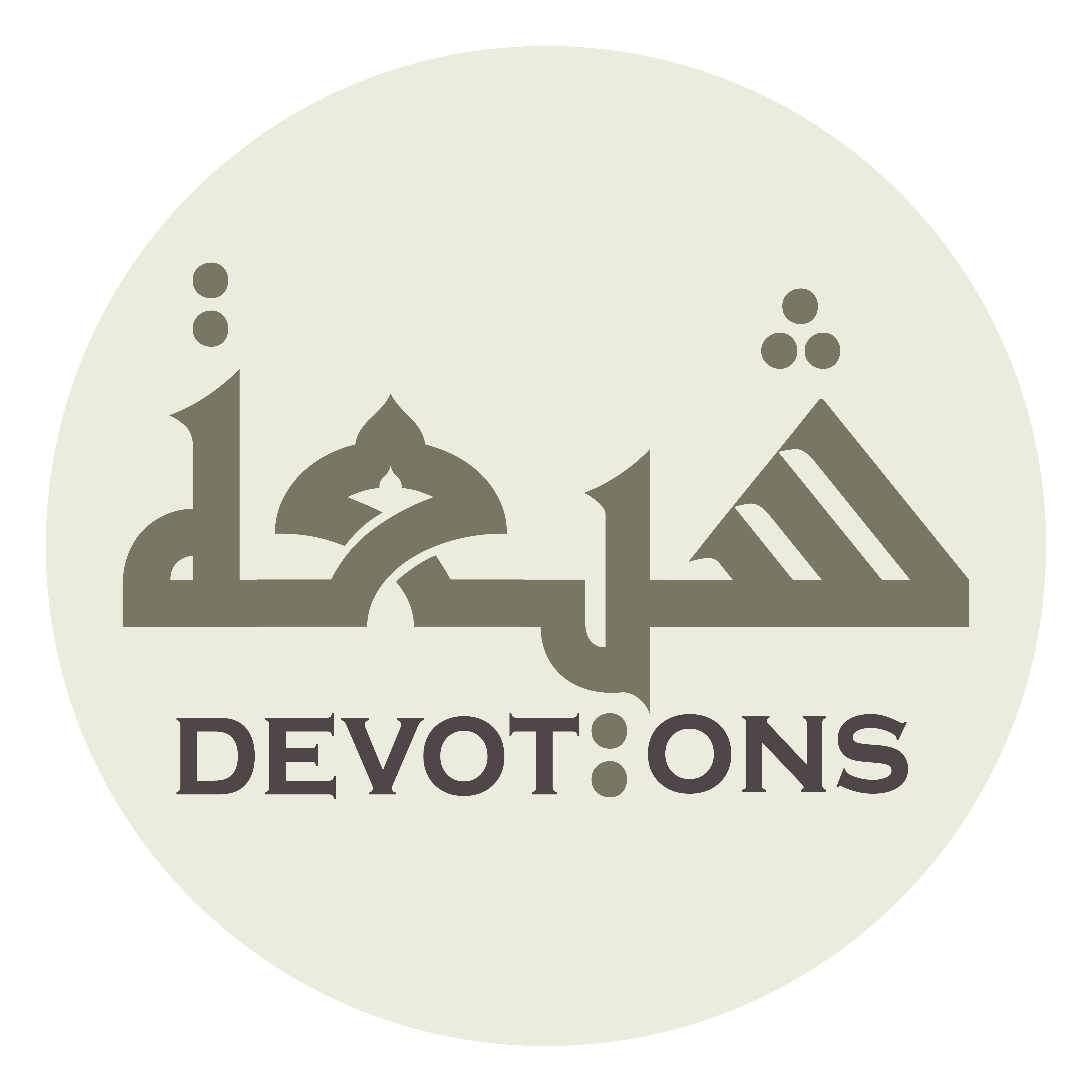 بِحَقِّ مَنِ انْتَجَبْتَ مِنْ خَلْقِكَ

biḥaqqi manintajabta min khalqik

By the right of him whom You hast distinguished among Your creation
Dua 47 - Sahifat Sajjadiyyah
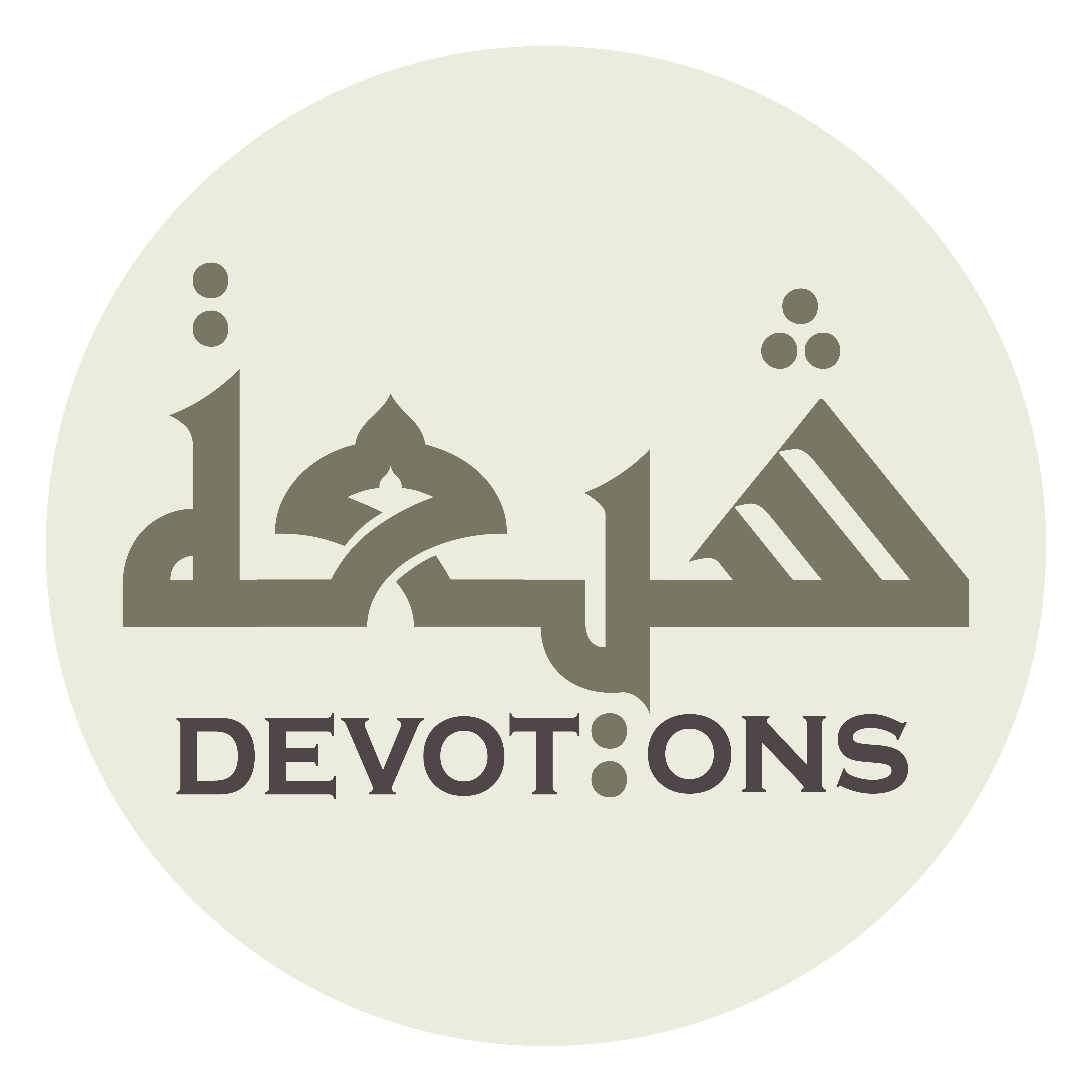 وَ بِمَنِ اصْطَفَيْتَهُ لِنَفْسِكَ

wa bimaniṣṭafaytahu linafsik

and by him whom You hast chosen for Yourself!
Dua 47 - Sahifat Sajjadiyyah
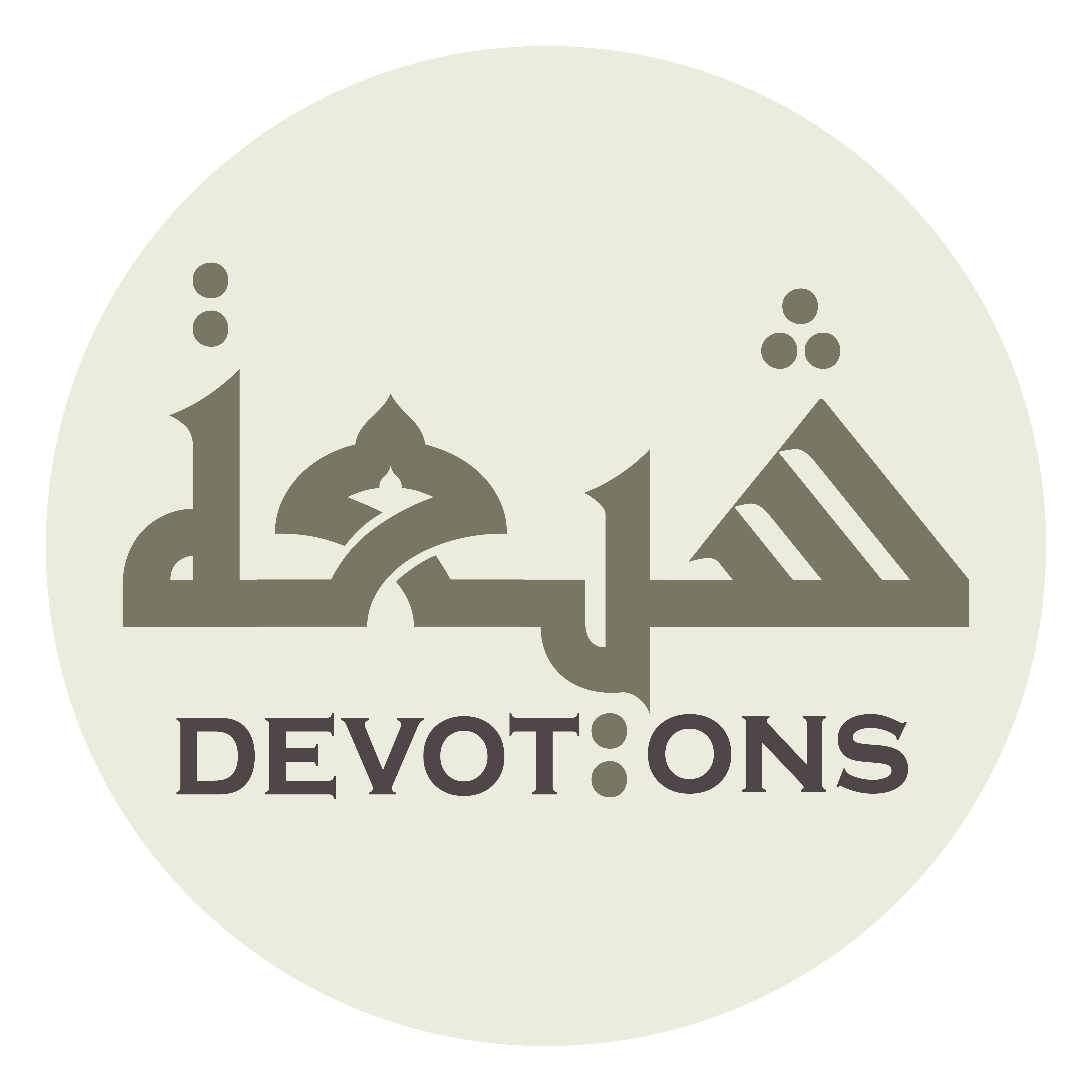 بِحَقِّ مَنِ اخْتَرْتَ مِنْ بَرِيَّتِكَ وَ مَنِ اجْتَبَيْتَ لِشَأْنِكَ

biḥaqqi manikhtar-ta min bariyyatika wa manijtabayta lisha-nik

By the right of him whom You hast selected from among Your creatures and by him whom You hast picked for Your task!
Dua 47 - Sahifat Sajjadiyyah
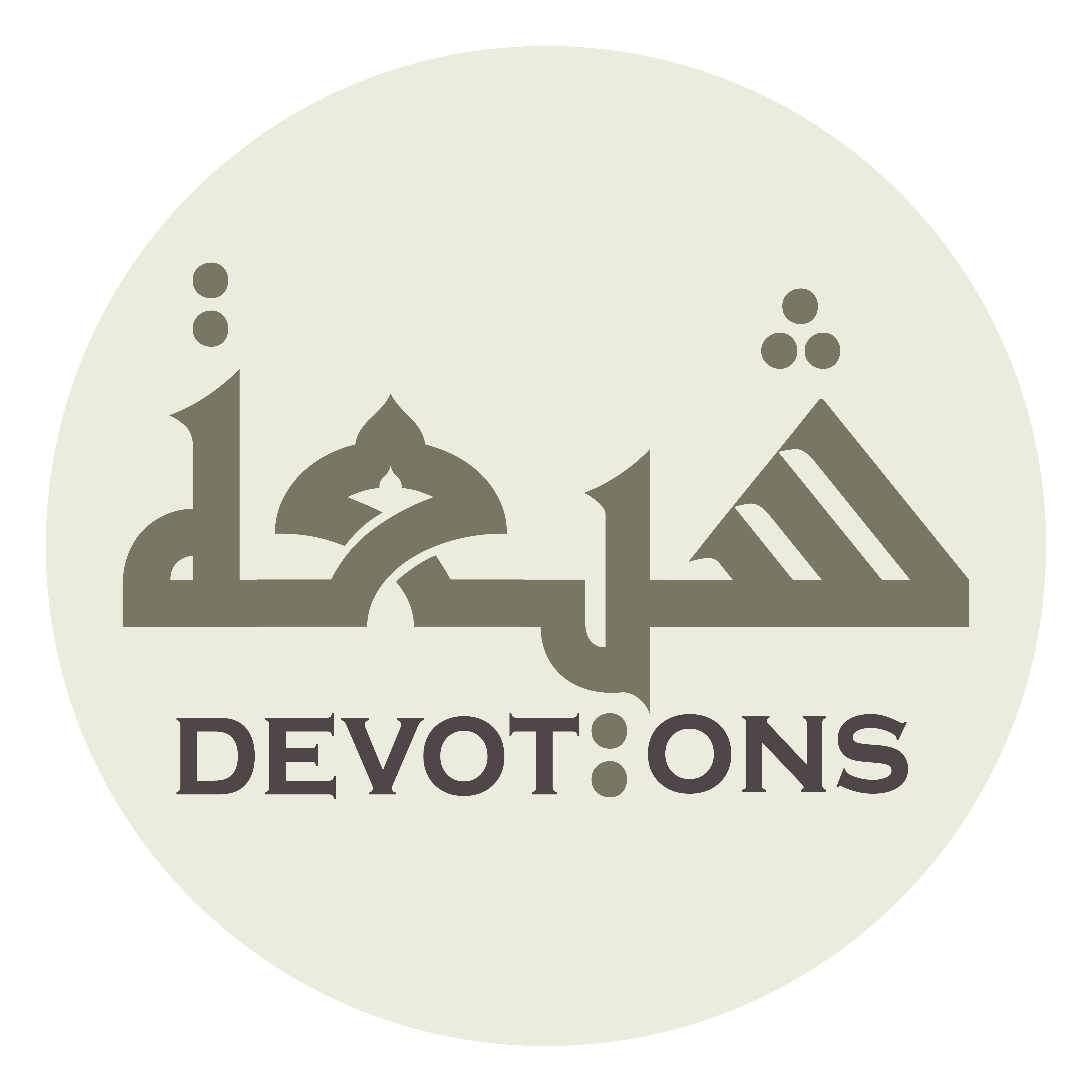 بِحَقِّ مَنْ وَصَلْتَ طَاعَتَهُ بِطَاعَتِكَ

biḥaqqi man waṣalta ṭā`atahu biṭā`atik

By the right of him the obeying of whom You hast joined to obeying You,
Dua 47 - Sahifat Sajjadiyyah
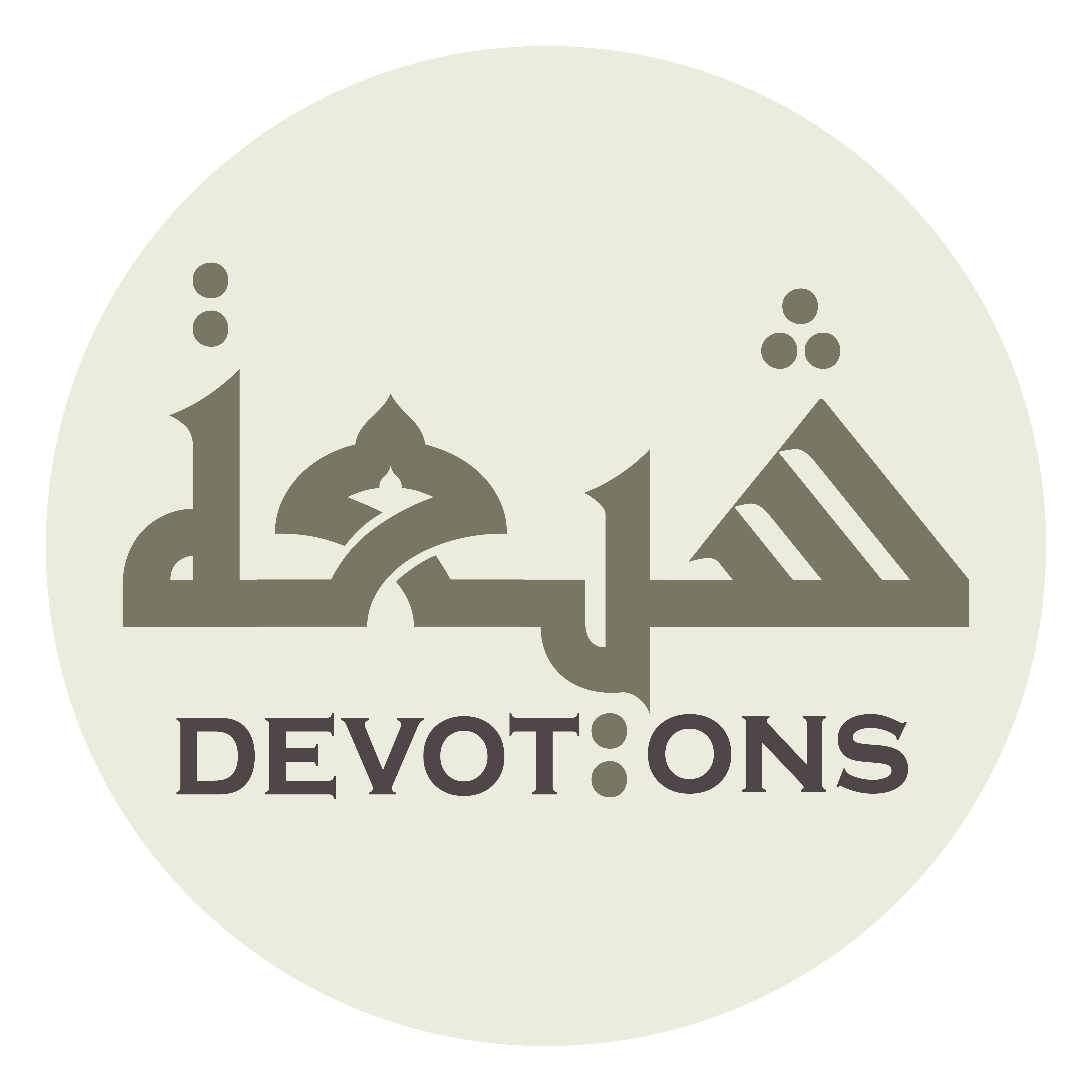 وَ مَنْ جَعَلْتَ مَعْصِيَتَهُ كَمَعْصِيَتِكَ

wa man ja`alta ma`ṣiyatahu kama`ṣiyatik

and by him the disobeying of whom You hast made like disobeying You!
Dua 47 - Sahifat Sajjadiyyah
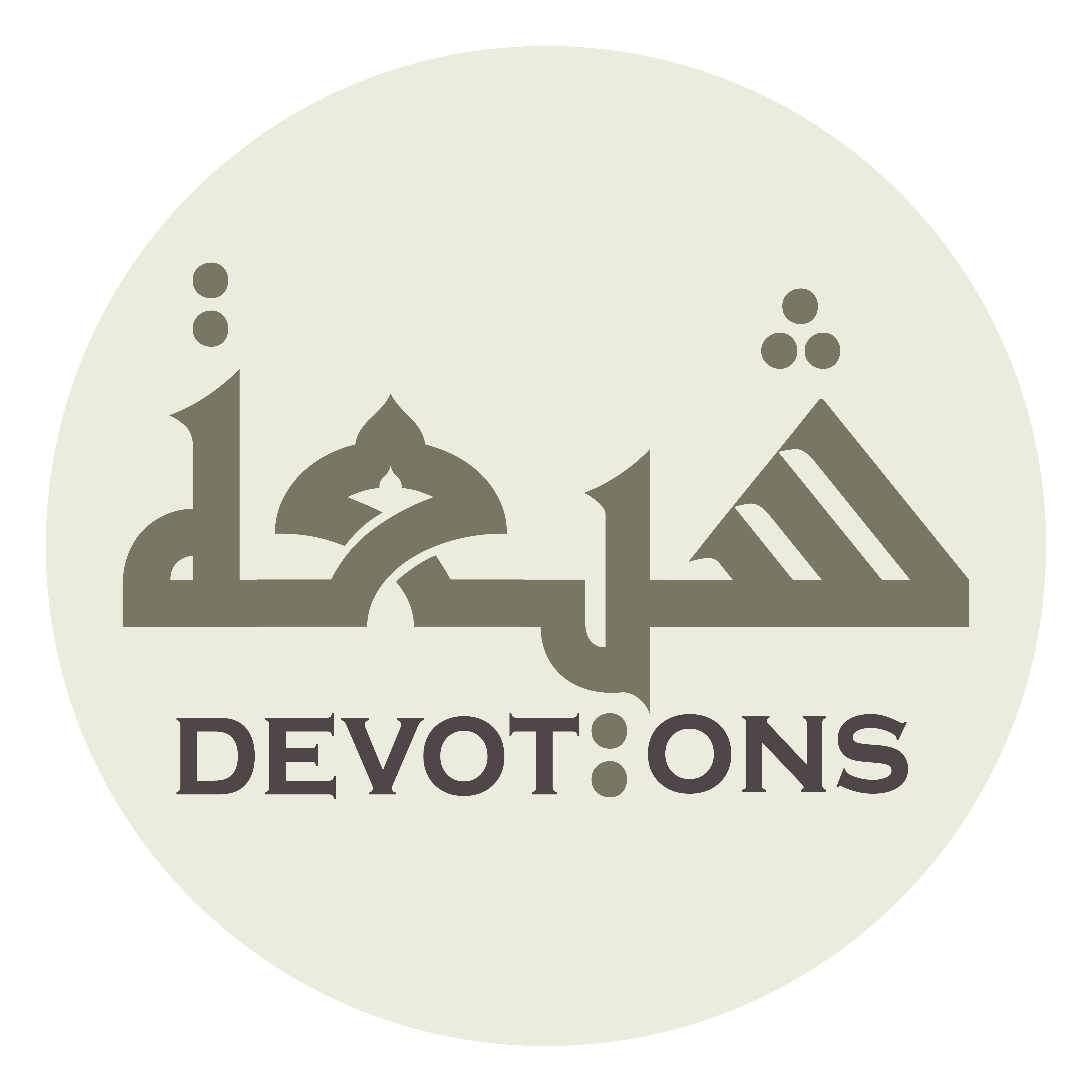 بِحَقِّ مَنْ قَرَنْتَ مُوَالَاتَهُ بِمُوَالَاتِكَ

biḥaqqi man qaranta muwālātahu bimuwālātik

And by the right of him whose friendship You hast bound to Your friendship
Dua 47 - Sahifat Sajjadiyyah
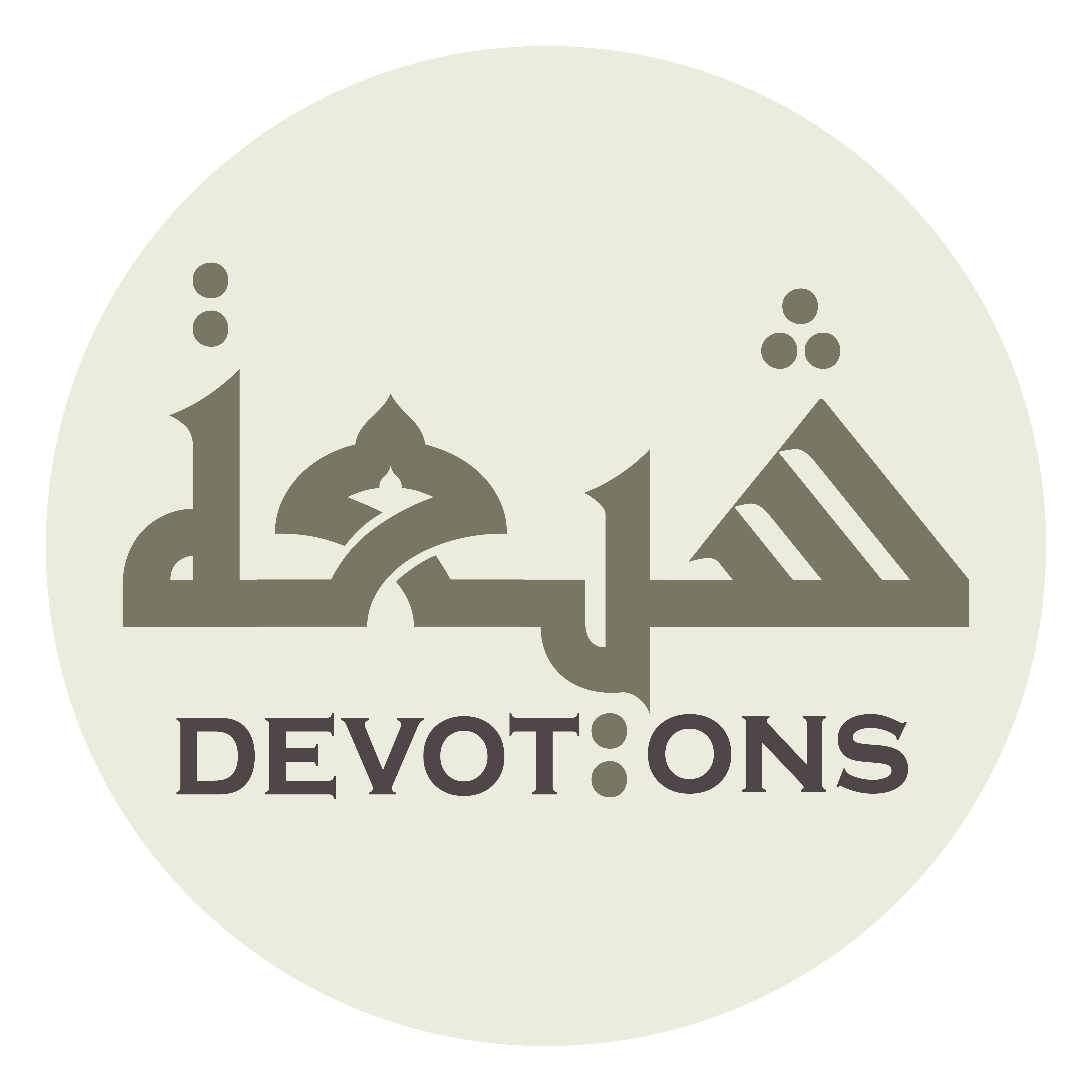 وَ مَنْ نُطْتَ مُعَادَاتَهُ بِمُعَادَاتِكَ

wa man nuṭta mu`ādātahu bimu`ādātik

and by him whose enmity You hast linked to Thine enmity!
Dua 47 - Sahifat Sajjadiyyah
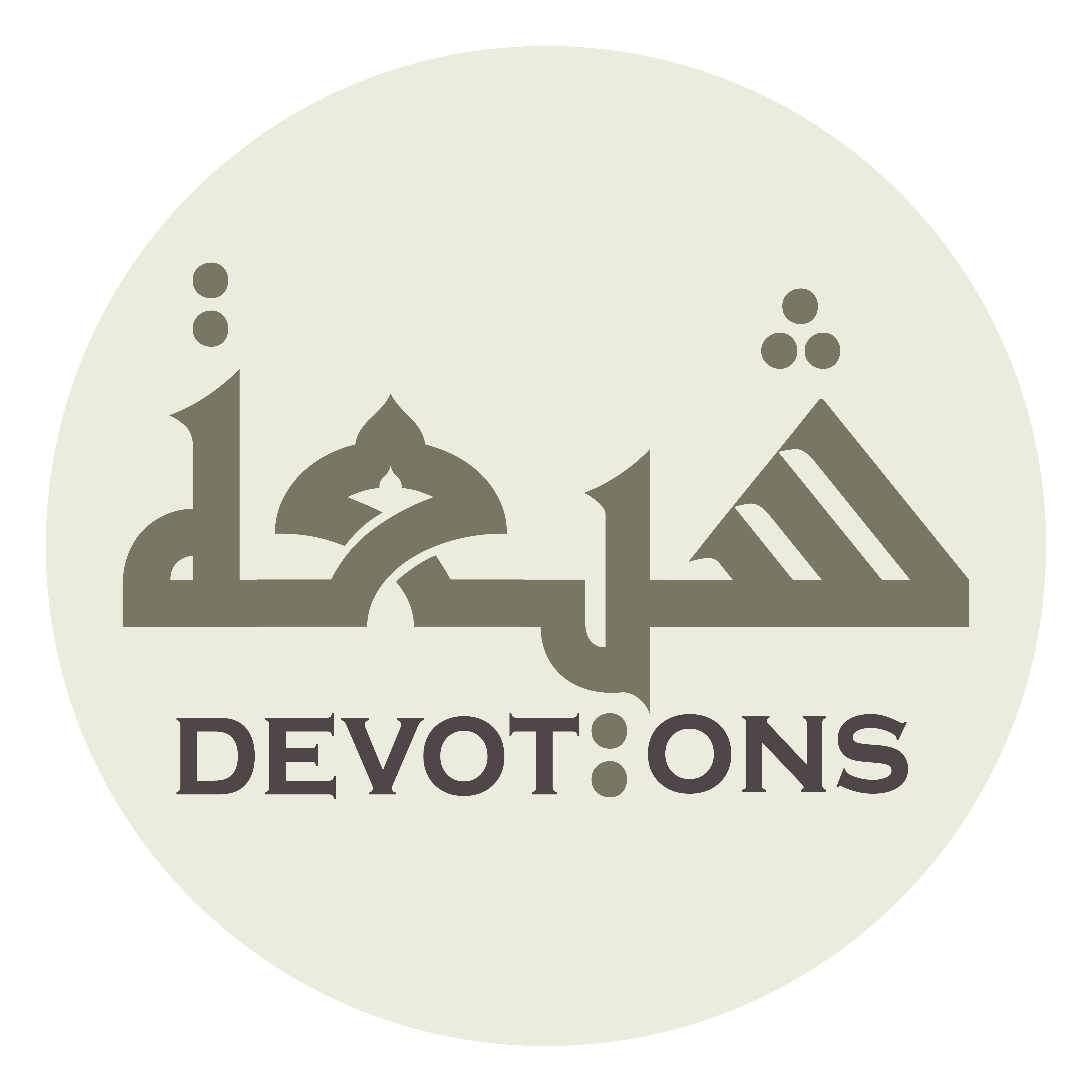 تَغَمَّدْنِيْ فِيْ يَوْمِيْ هَذَا بِمَا تَتَغَمَّدُ بِهِ مَنْ جَارَ إِلَيْكَ مُتَنَصِّلًا

taghammadnī fī yawmī hadhā bimā tataghammadu bihi man jāra ilayka mutanaṣṣilā

Shield me in this day of mine, by that through which You shieldest him who prays fervently to You while disavowing
Dua 47 - Sahifat Sajjadiyyah
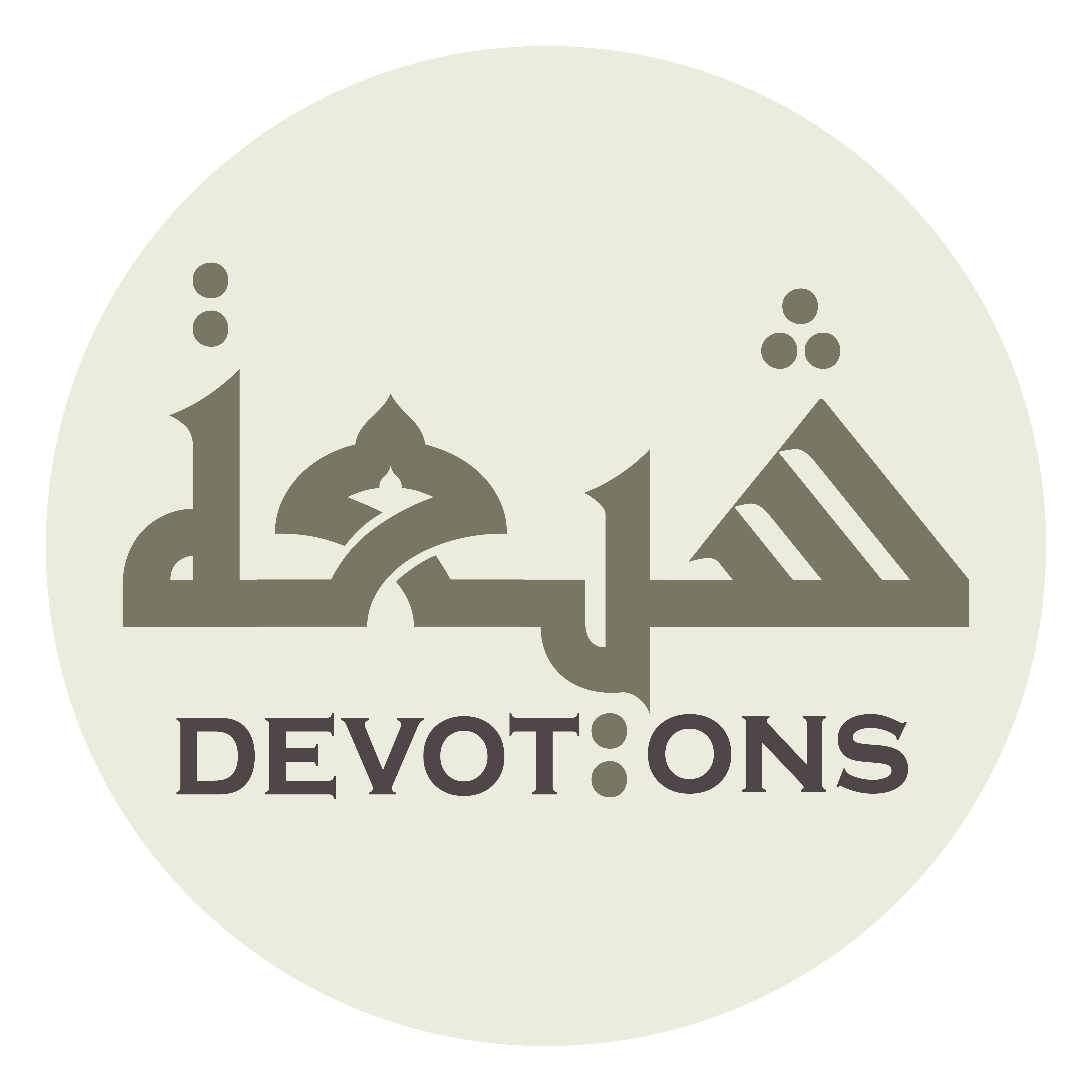 وَ عَاذَ بِاسْتِغْفَارِكَ تَائِبًا

wa `ādha bistighfārika tā-ibā

and him who seeks refuge in Your forgiveness while repenting!
Dua 47 - Sahifat Sajjadiyyah
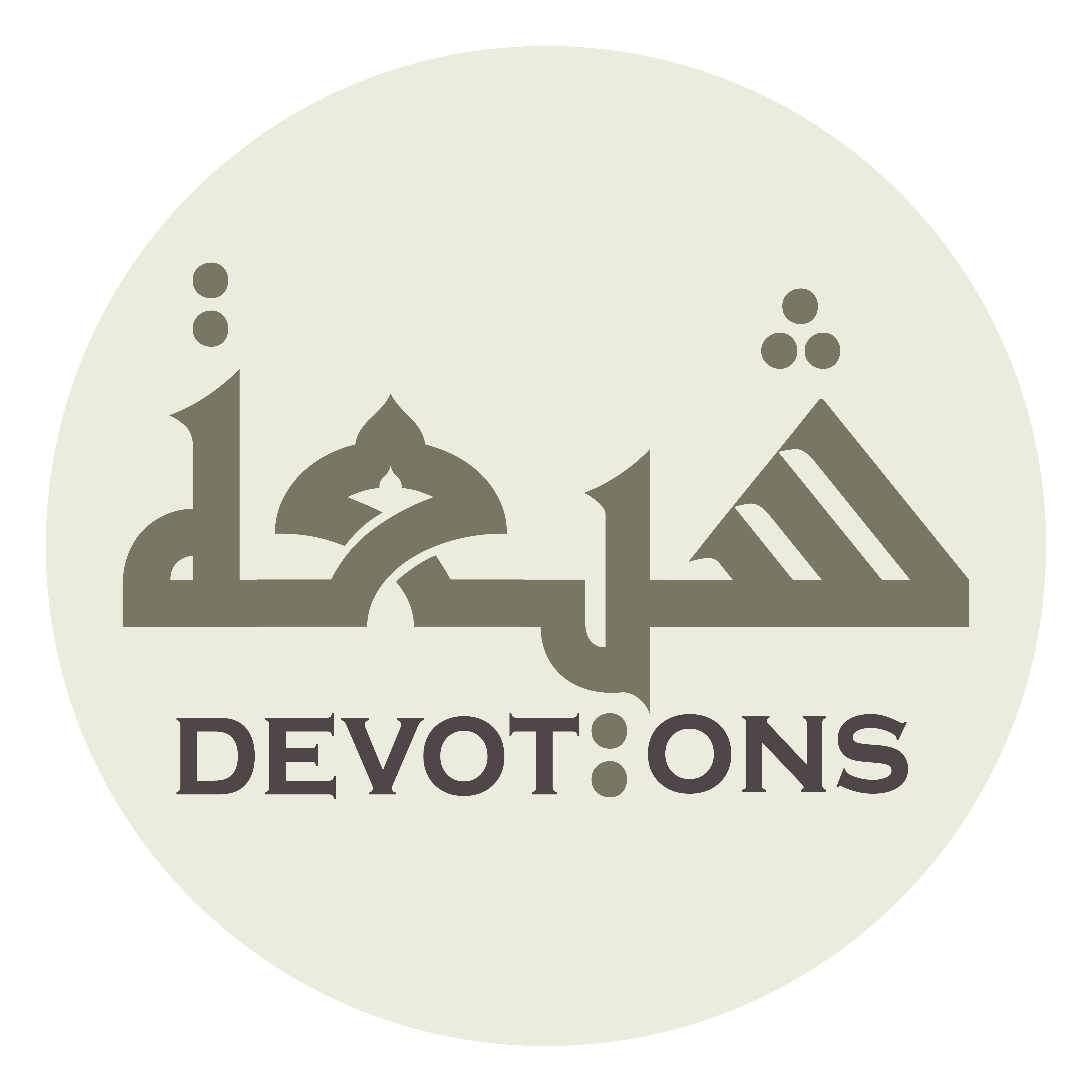 وَ تَوَلَّنِيْ بِمَا تَتَوَلَّى بِهِ أَهْلَ طَاعَتِكَ

wa tawallanī bimā tatawallā bihi ahla ṭā`atik

Attend to me with that through which You attendest to the people of obedience toward You,
Dua 47 - Sahifat Sajjadiyyah
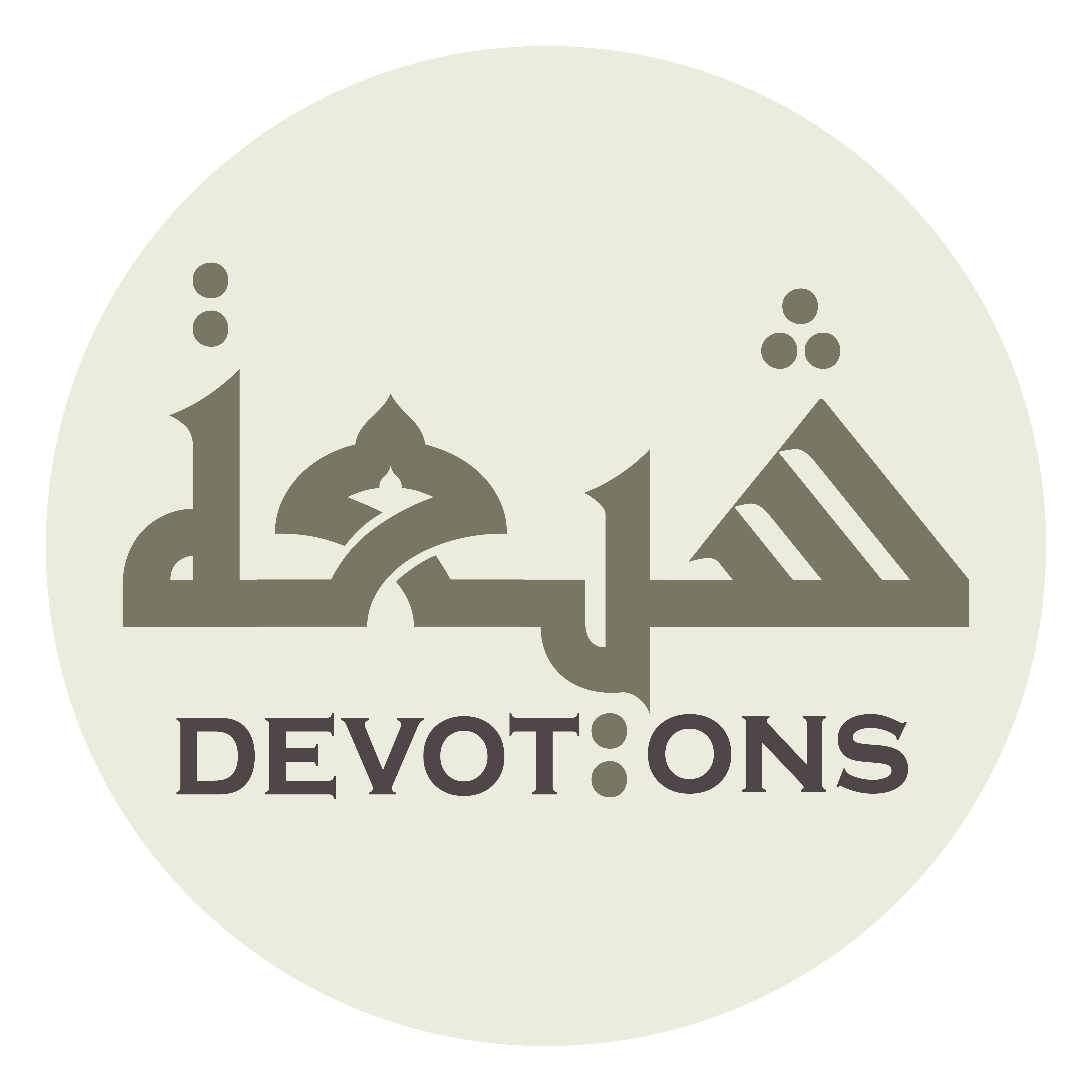 وَ الزُّلْفَى لَدَيْكَ وَ الْمَكَانَةِ مِنْكَ

waz zulfā ladayka wal makānati mink

proximity to You, and rank with You!
Dua 47 - Sahifat Sajjadiyyah
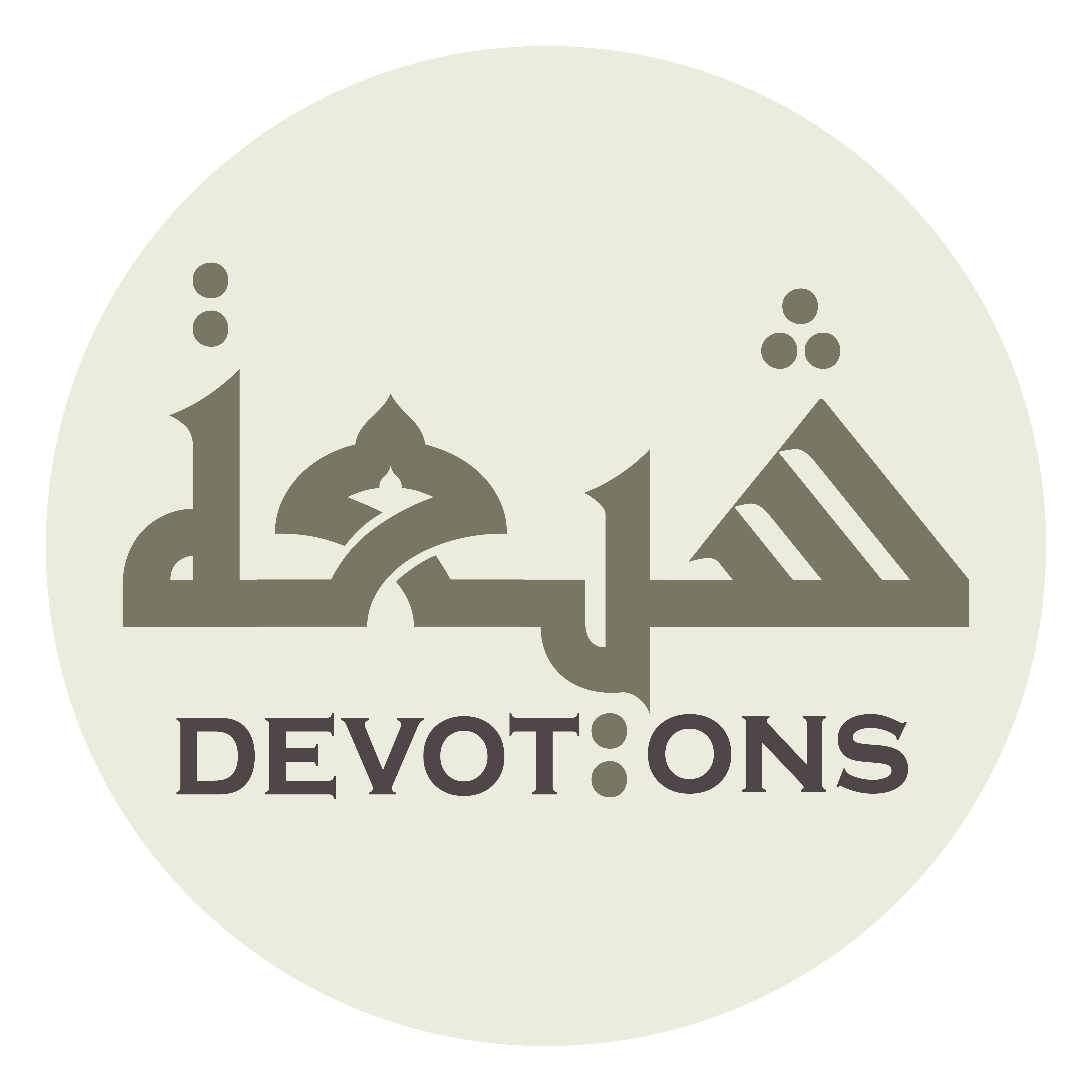 وَ تَوَحَّدْنِيْ بِمَا تَتَوَحَّدُ بِهِ مَنْ وَفَى بِعَهْدِكَ

wa tawaḥḥadnī bimā tatawaḥḥadu bihi man wafā bi`ahdik

Single me out, as You singlest him out who fulfils Your covenant,
Dua 47 - Sahifat Sajjadiyyah
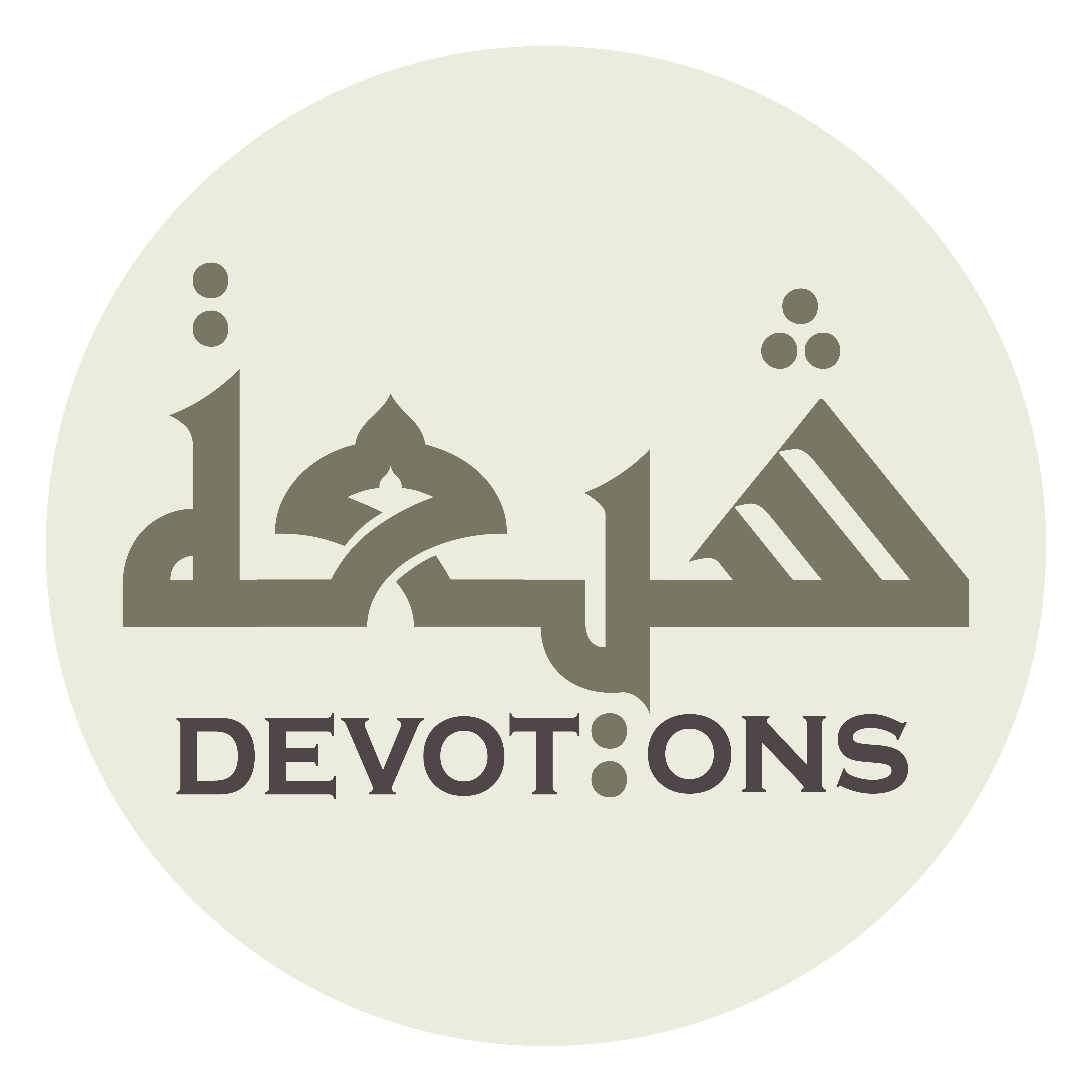 وَ أَتْعَبَ نَفْسَهُ فِيْ ذَاتِكَ وَ أَجْهَدَهَا فِيْ مَرْضَاتِكَ

wa at`aba nafsahu fī dhātika wa ajhadahā fī mar-ḍātik

fatigues himself for Your sake alone, and exerts himself in Your good pleasure!
Dua 47 - Sahifat Sajjadiyyah
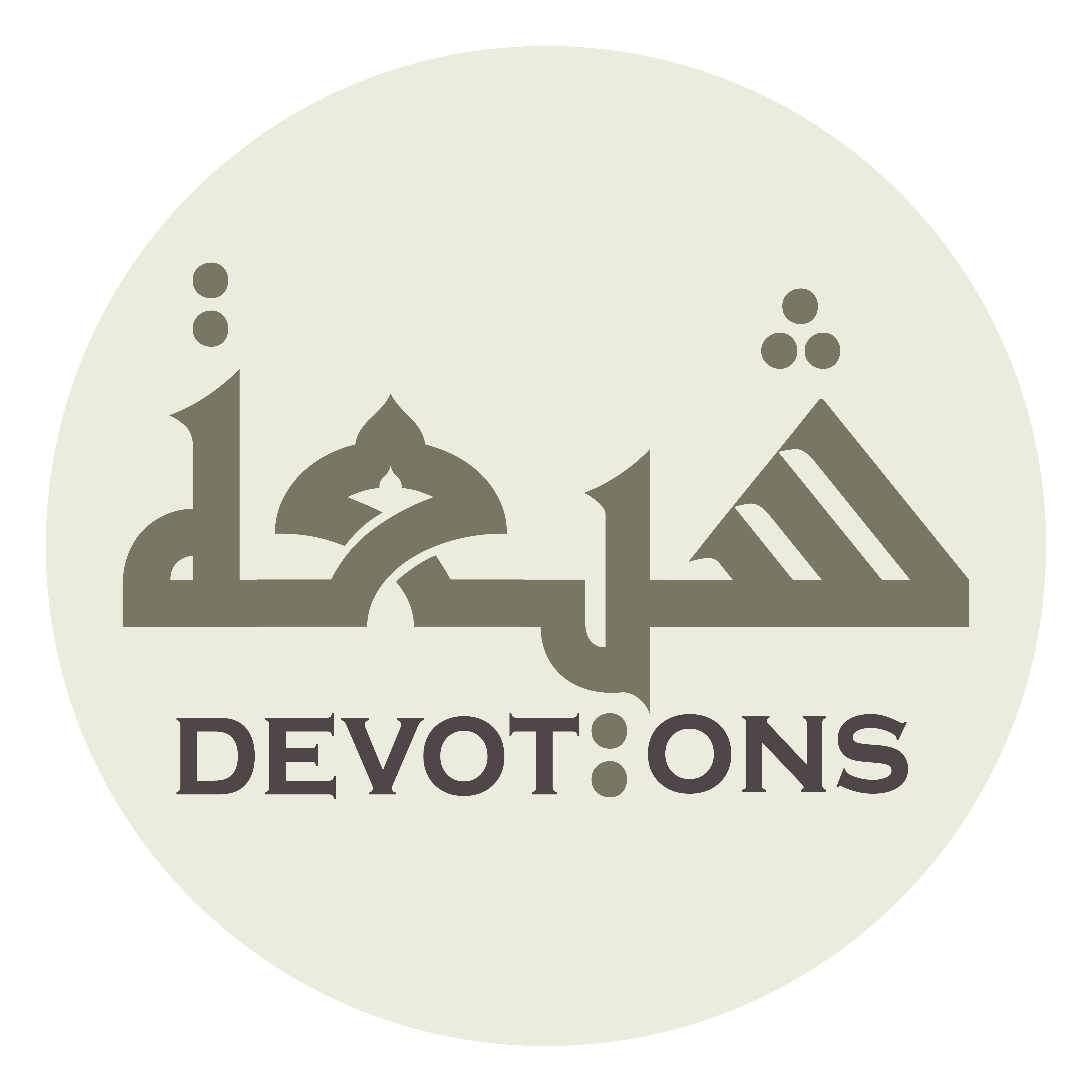 وَ لَا تُؤَاخِذْنِيْ بِتَفْرِيطِيْ فِيْ جَنْبِكَ

wa lā tu-ākhidhnī bitafrīṭī fī janbik

Take me not to task for my neglect in respect to You,
Dua 47 - Sahifat Sajjadiyyah
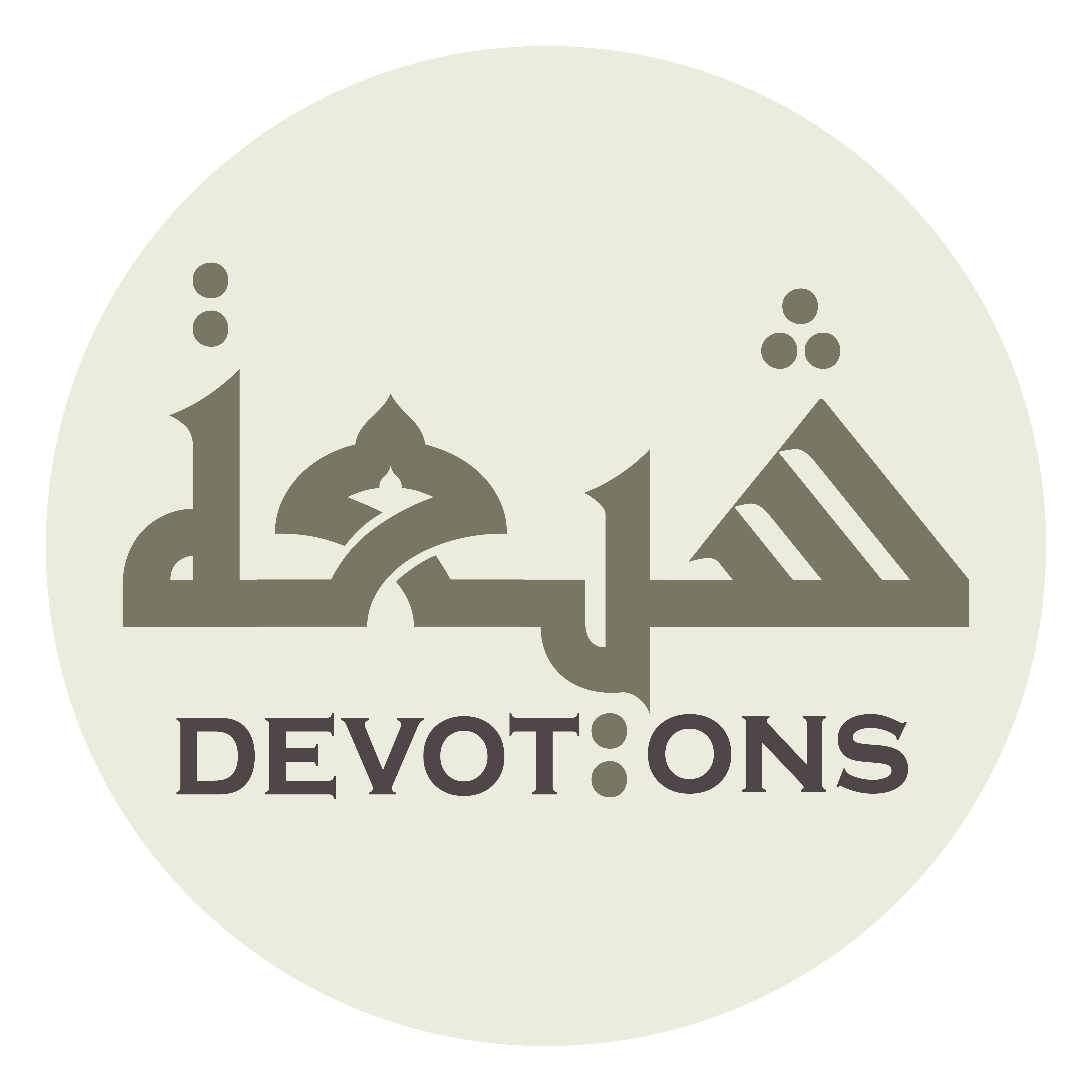 وَ تَعَدِّيْ طَوْرِيْ فِيْ حُدُودِكَ وَ مُجَاوَزَةِ أَحْكَامِكَ

wa ta`addī ṭawrī fī ḥudūdika wa mujāwazati aḥkāmik

my transgressing the limit in Your bounds, and stepping outside Your ordinances!
Dua 47 - Sahifat Sajjadiyyah
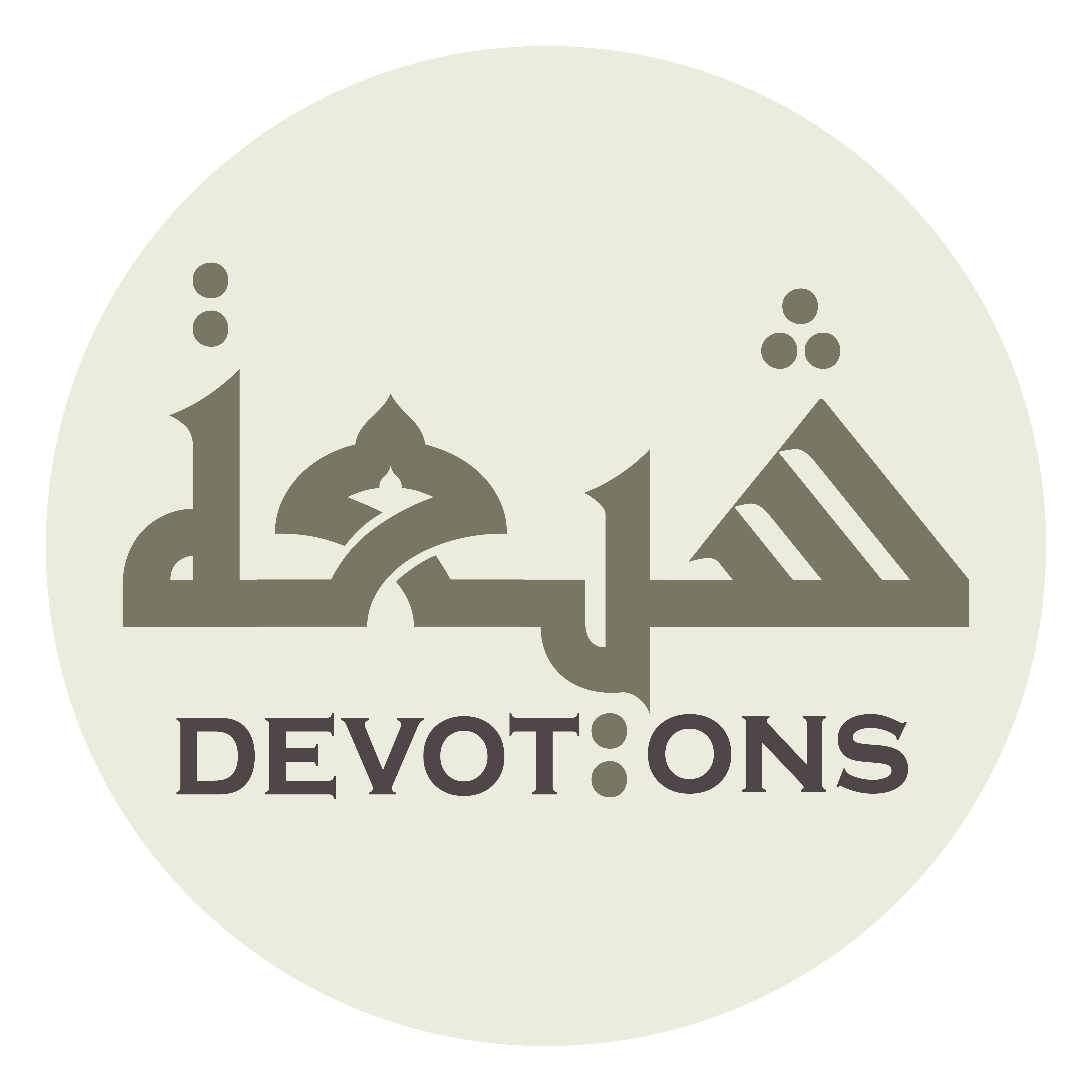 وَ لَا تَسْتَدْرِجْنِيْ بِإِمْلَائِكَ لِي

wa lā tastadrijnī bi-imlā-ika lī

Draw me not on little by little by granting me a respite,
Dua 47 - Sahifat Sajjadiyyah
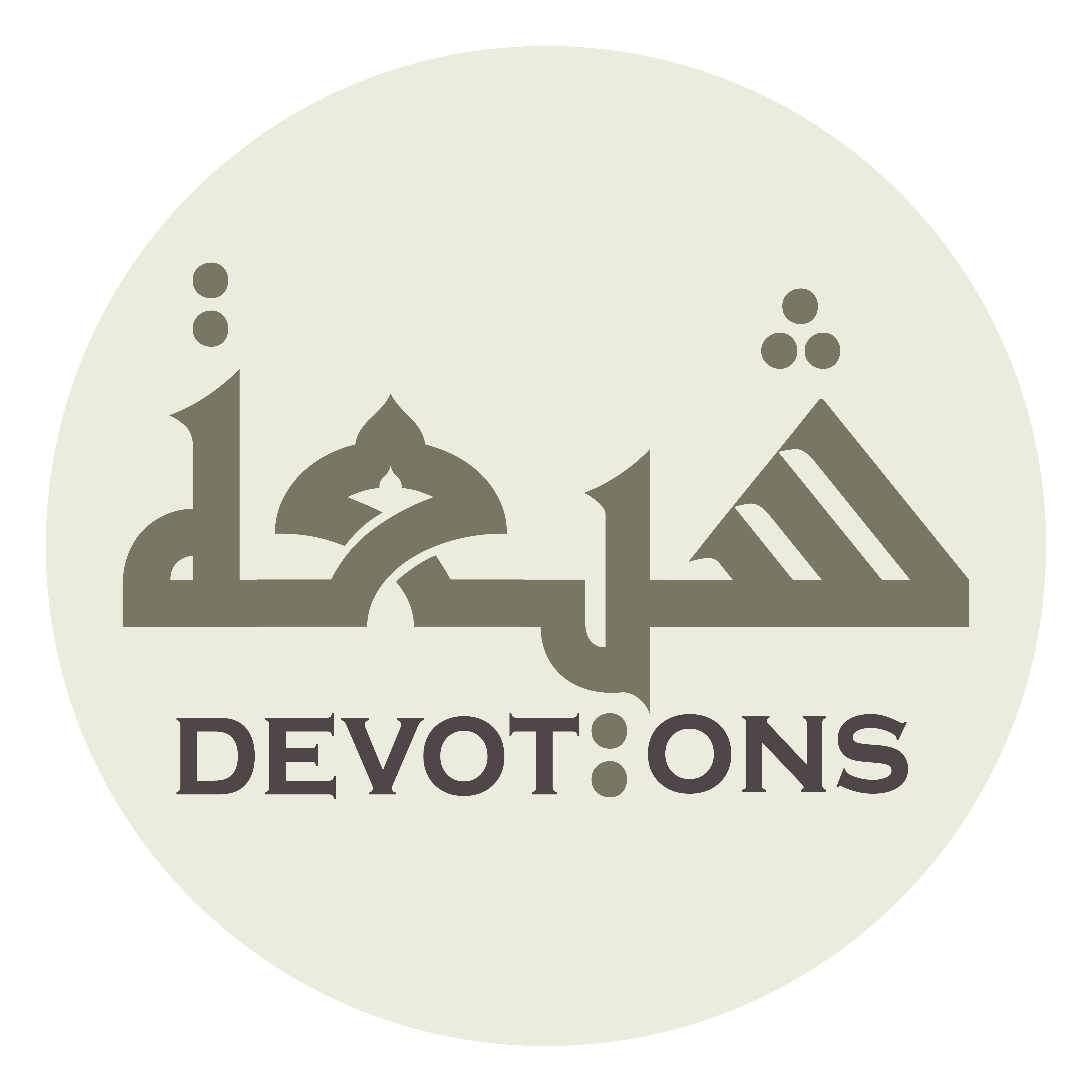 اِسْتِدْرَاجَ مَنْ مَنَعَنِيْ خَيْرَ مَا عِنْدَهُ

istidrāja man mana`anī khayra mā `indah

like the drawing on little by little of him who withholds from me the good he has
Dua 47 - Sahifat Sajjadiyyah
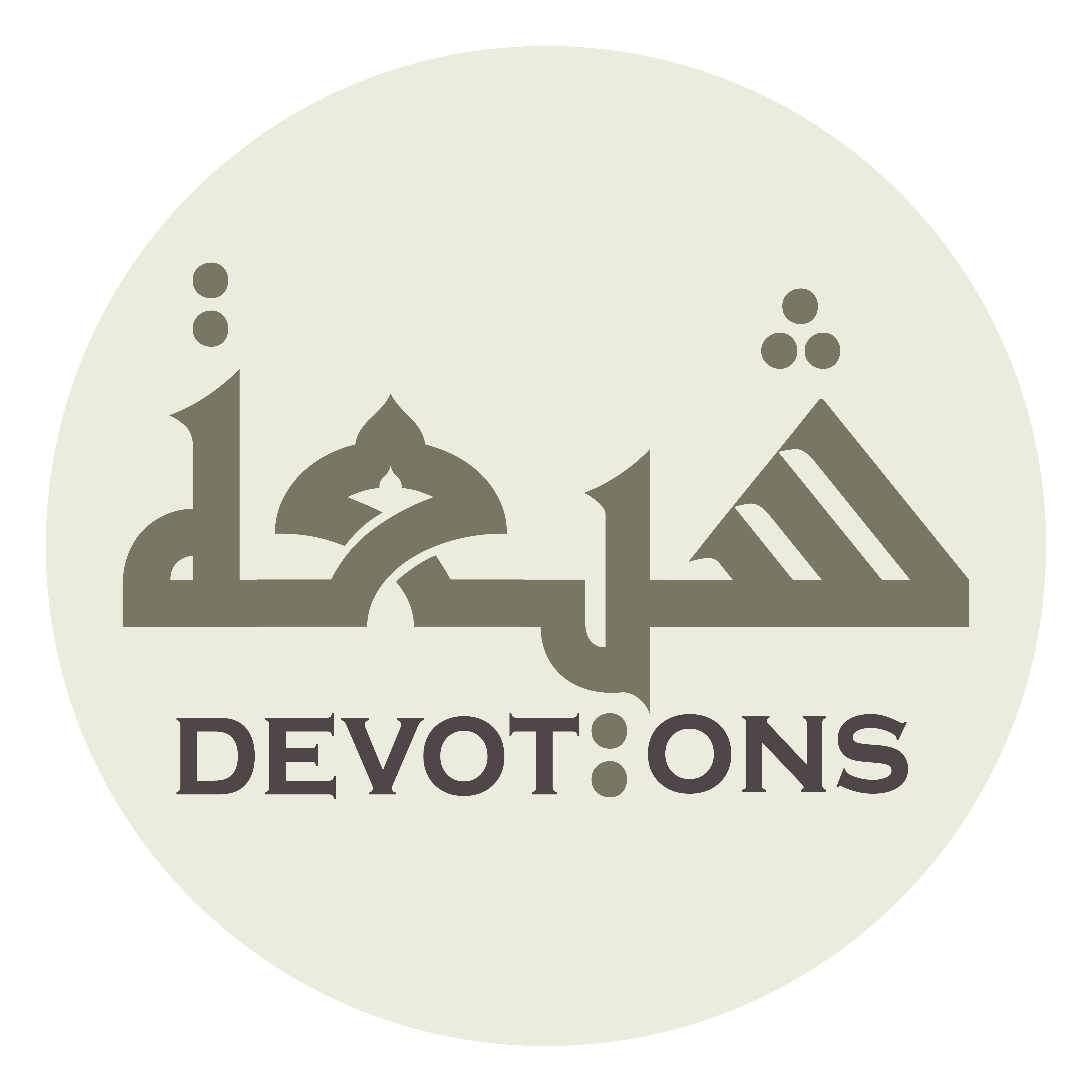 وَ لَمْ يَشْرَكْكَ فِيْ حُلُوْلِ نِعْمَتِهِ بِي

wa lam yashrakka fī ḥulūli ni`matihi bī

by not sharing with You in letting favour down upon me!
Dua 47 - Sahifat Sajjadiyyah
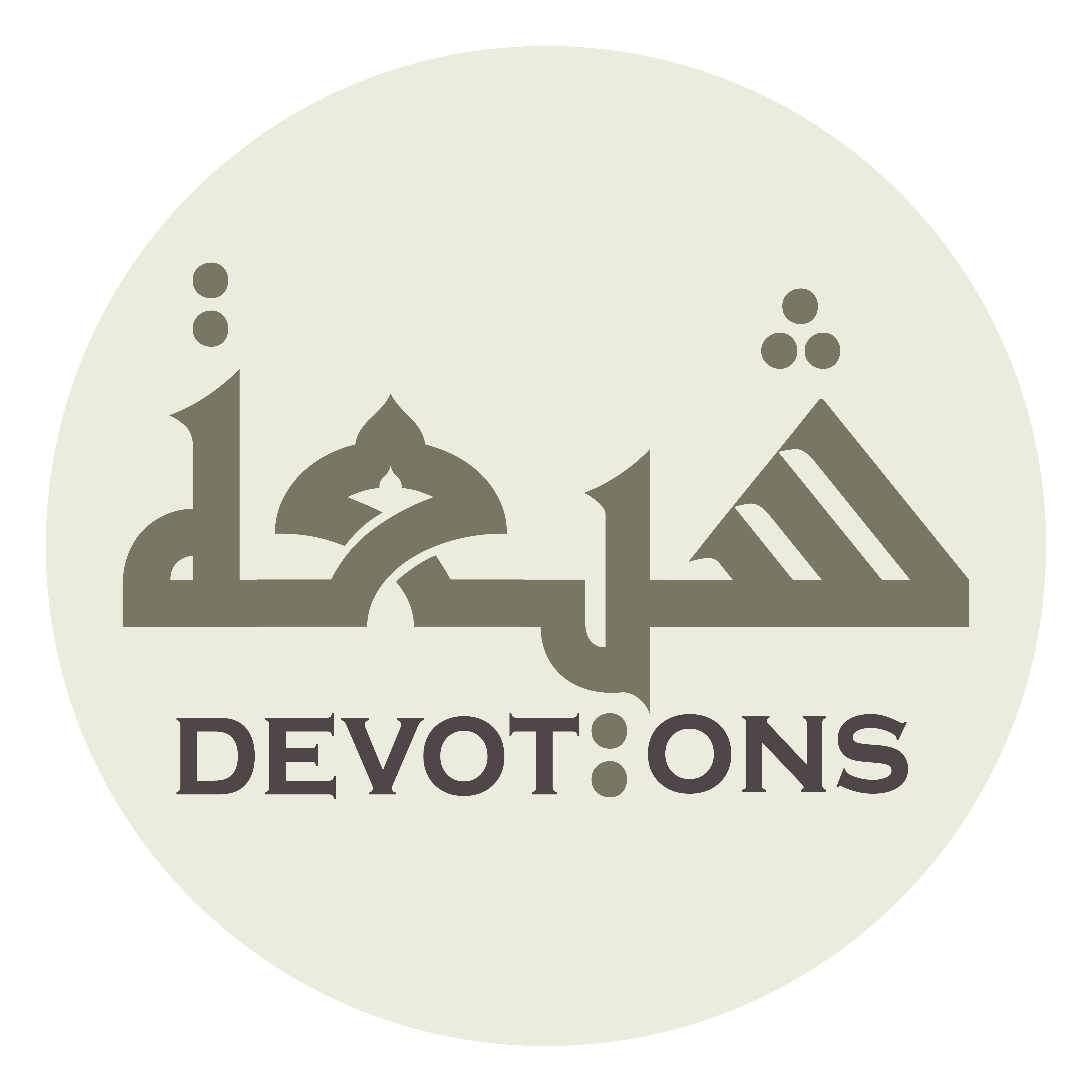 وَ نَبِّهْنِيْ مِنْ رَقْدَةِ الْغَافِلِينَ

wa nabbihnī min raqdatil ghāfilīn

Arouse me from the sleep of the heedless,
Dua 47 - Sahifat Sajjadiyyah
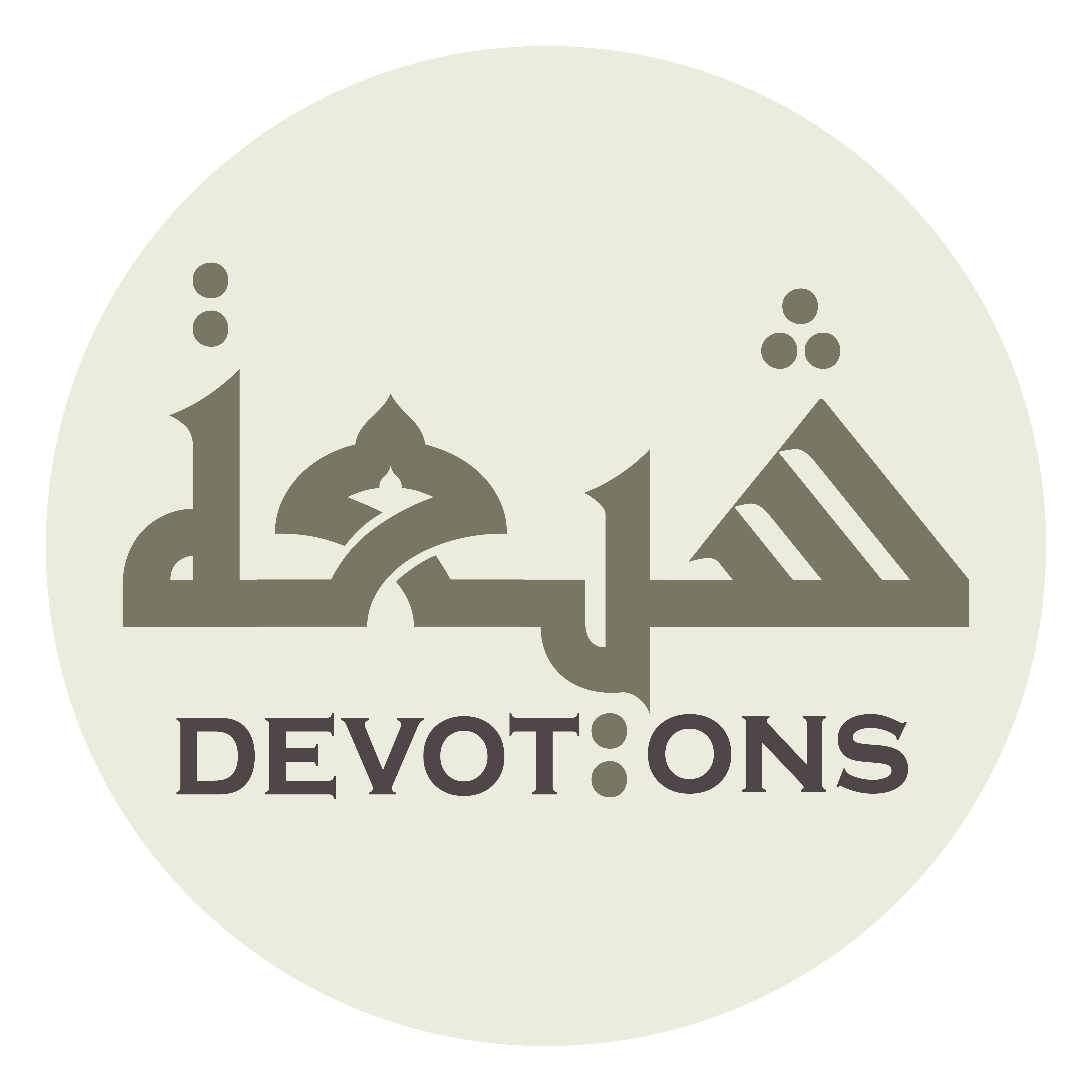 وَ سِنَةِ الْمُسْرِفِينَ وَ نَعْسَةِ الْمَخْذُولِينَ

wa sinatil musrifīna wa na`satil makhdhūlīn

the slumber of the prodigal, and the dozing of the forsaken!
Dua 47 - Sahifat Sajjadiyyah
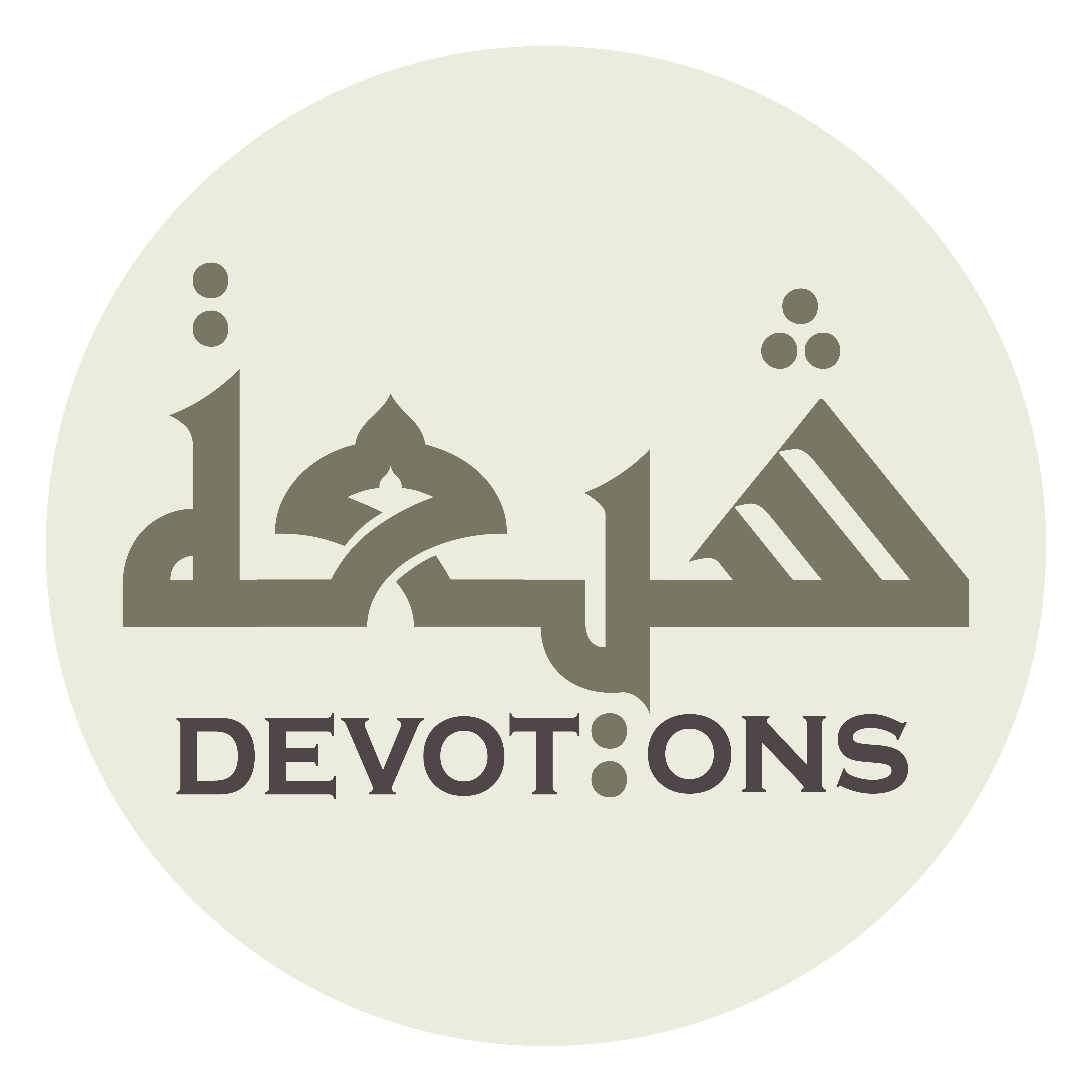 وَ خُذْ بِقَلْبِيْ إِلَى مَا اسْتَعْمَلْتَ بِهِ الْقَانِتِينَ

wa khudh biqalbī ilā masta`malta bihil qānitīn

Take my heart to that in which You hast employed the devout,
Dua 47 - Sahifat Sajjadiyyah
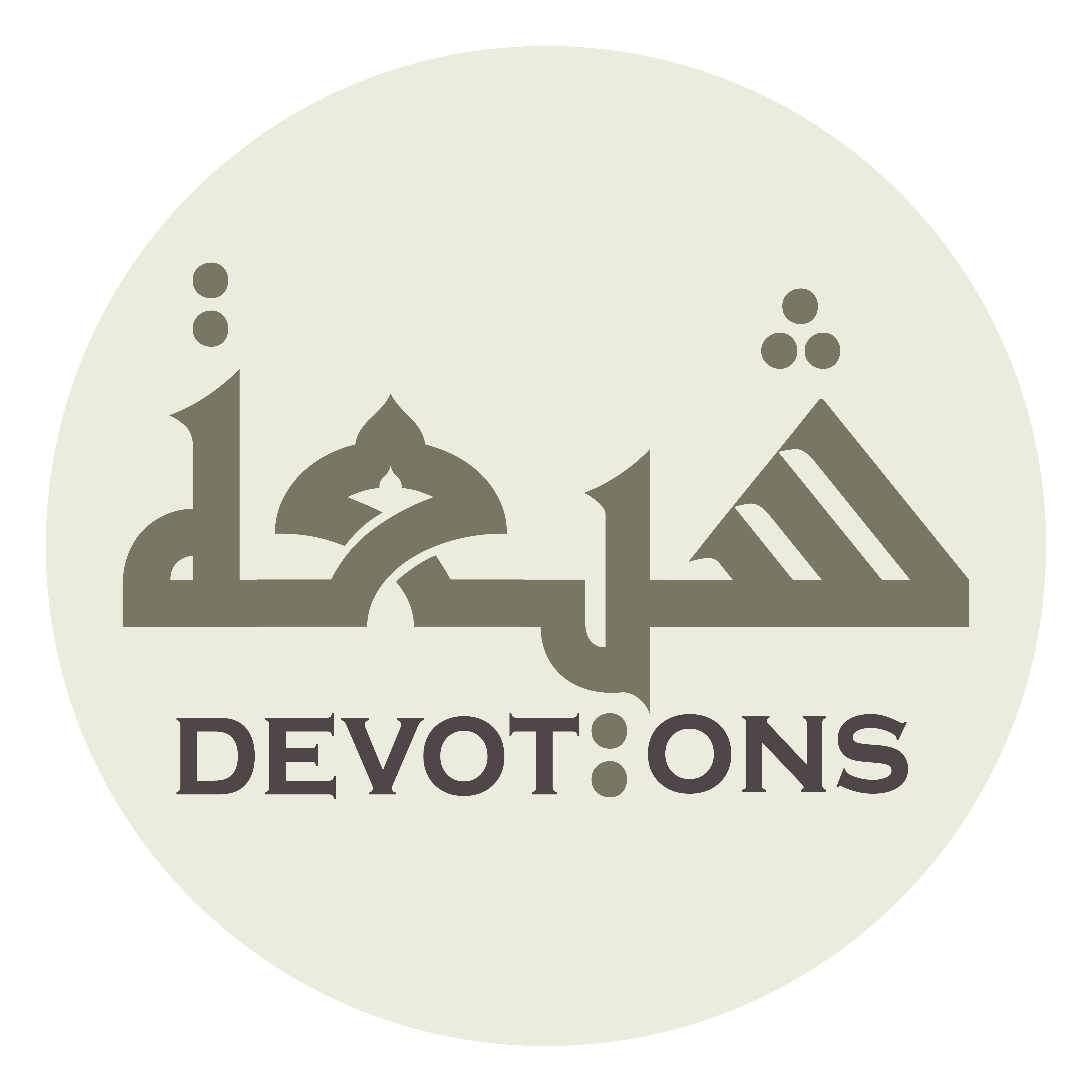 وَ اسْتَعْبَدْتَ بِهِ الْمُتَعَبِّدِيْنَ وَ اسْتَنْقَذْتَ بِهِ الْمُتَهَاوِنِيْنَ

wasta`badta bihil muta`abbidīna wastanqadhta bihil mutahāwinīn

enthralled the worshipers, and rescued the remiss!
Dua 47 - Sahifat Sajjadiyyah
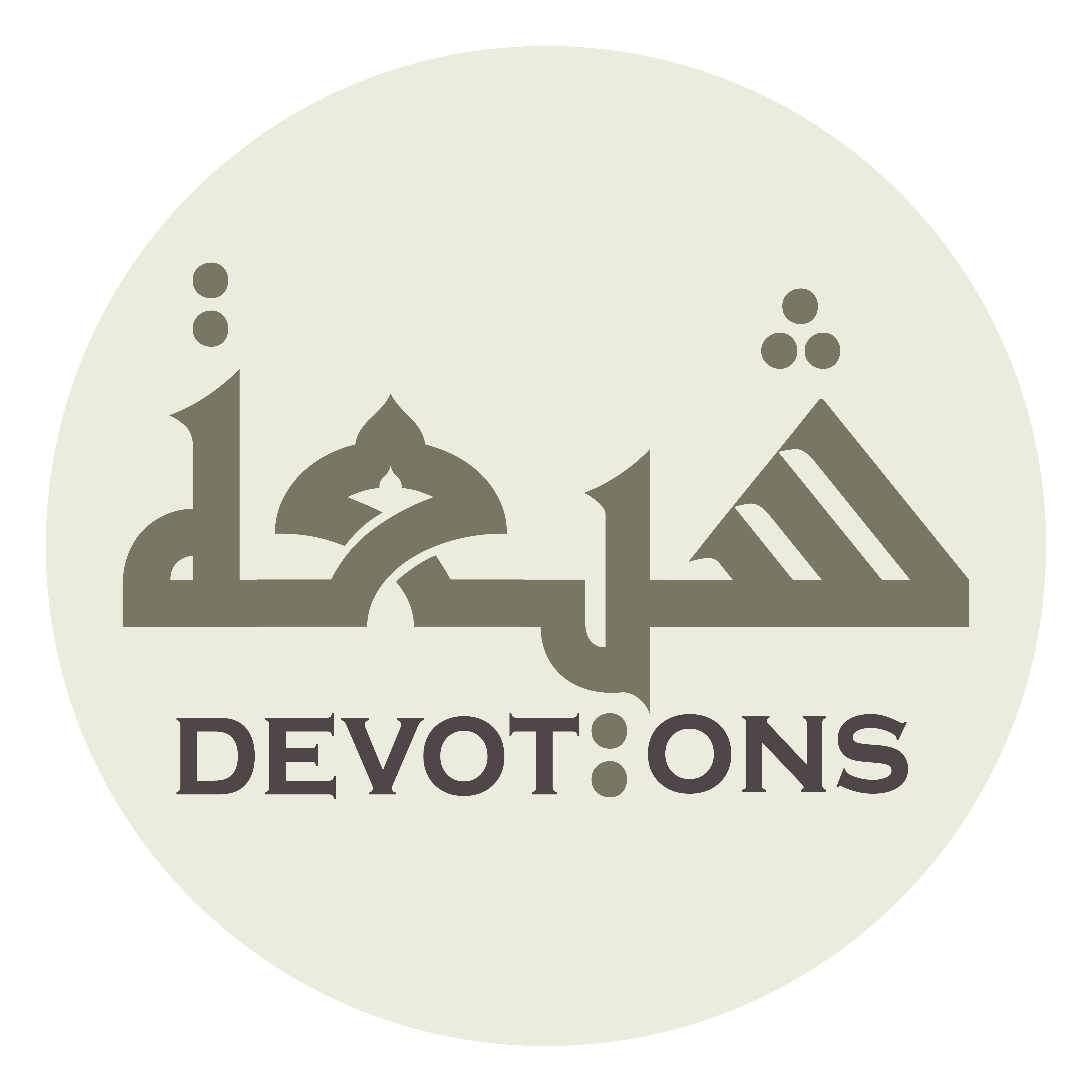 وَ أَعِذْنِيْ مِمَّا يُبَاعِدُنِيْ عَنْكَ

wa a`idhnī mimmā yubā`idunī `ank

Give me refuge from that which will keep me far from You,
Dua 47 - Sahifat Sajjadiyyah
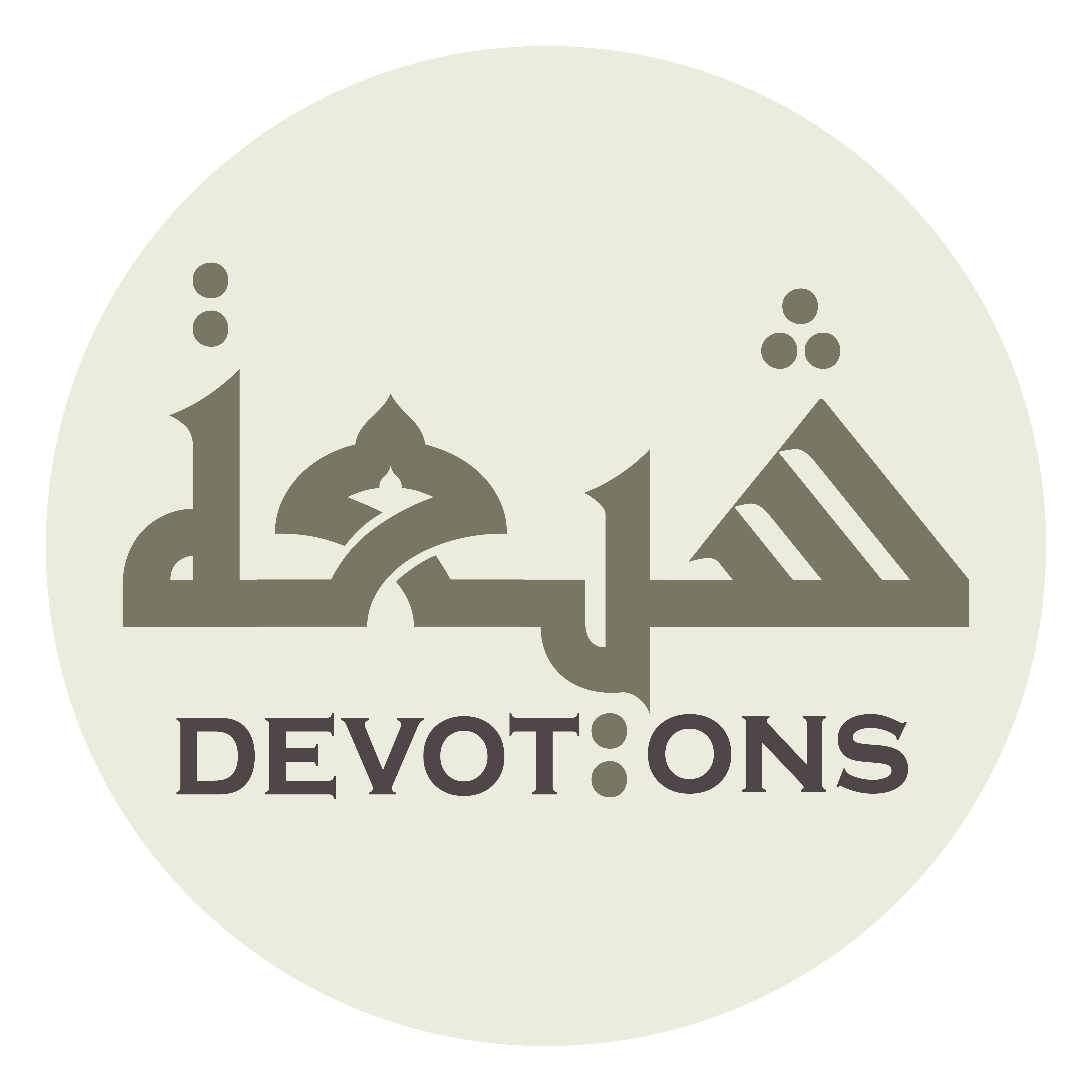 وَ يَحُولُ بَيْنِيْ وَ بَيْنَ حَظِّيْ مِنْكَ

wa yaḥūlu baynī wa bayna ḥaẓẓī mink

come between me and my share from You,
Dua 47 - Sahifat Sajjadiyyah
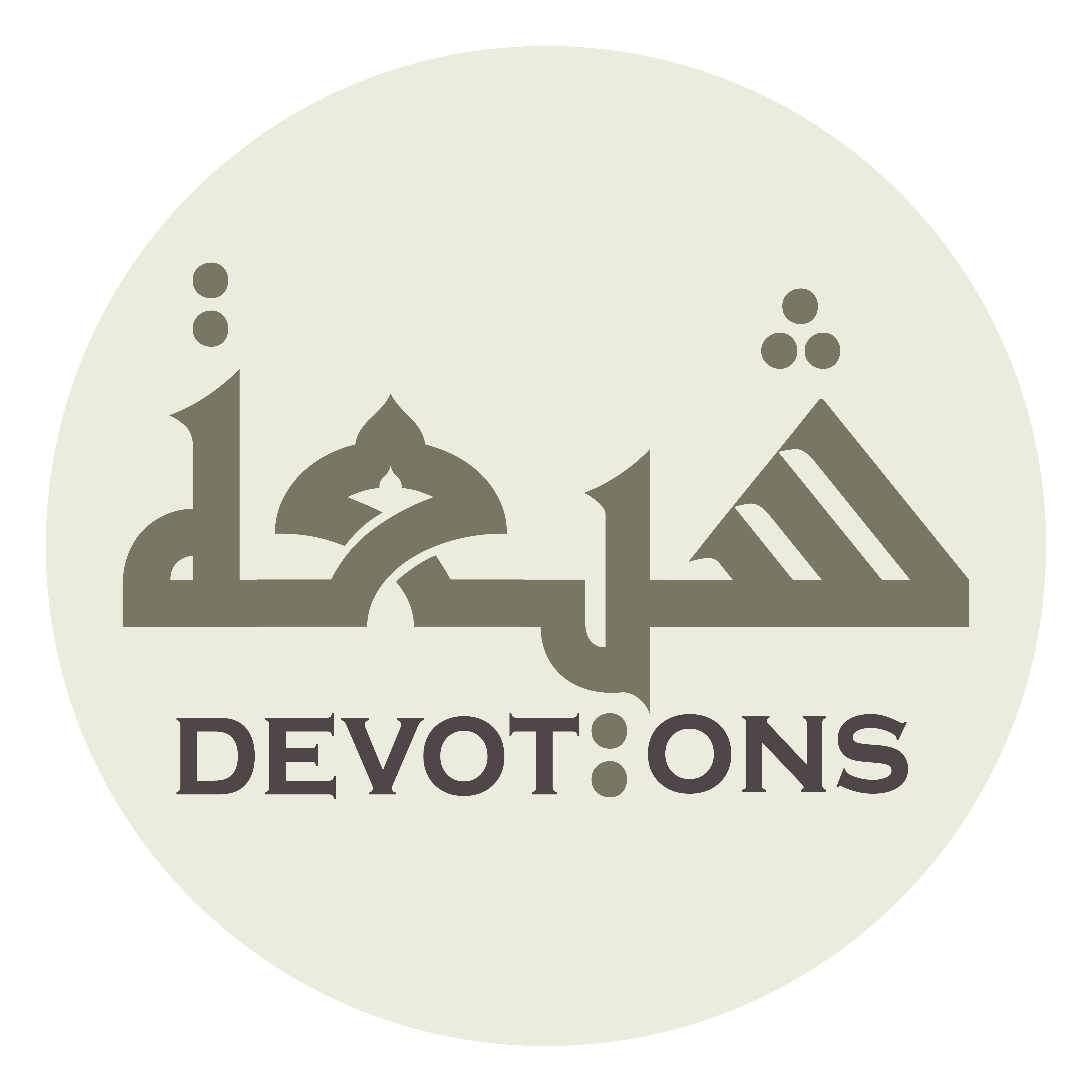 وَ يَصُدُّنِيْ عَمَّا أُحَاوِلُ لَدَيْكَ

wa yaṣuddunī `ammā uḥāwilu ladayk

and bar me from that which I strive for in You!
Dua 47 - Sahifat Sajjadiyyah
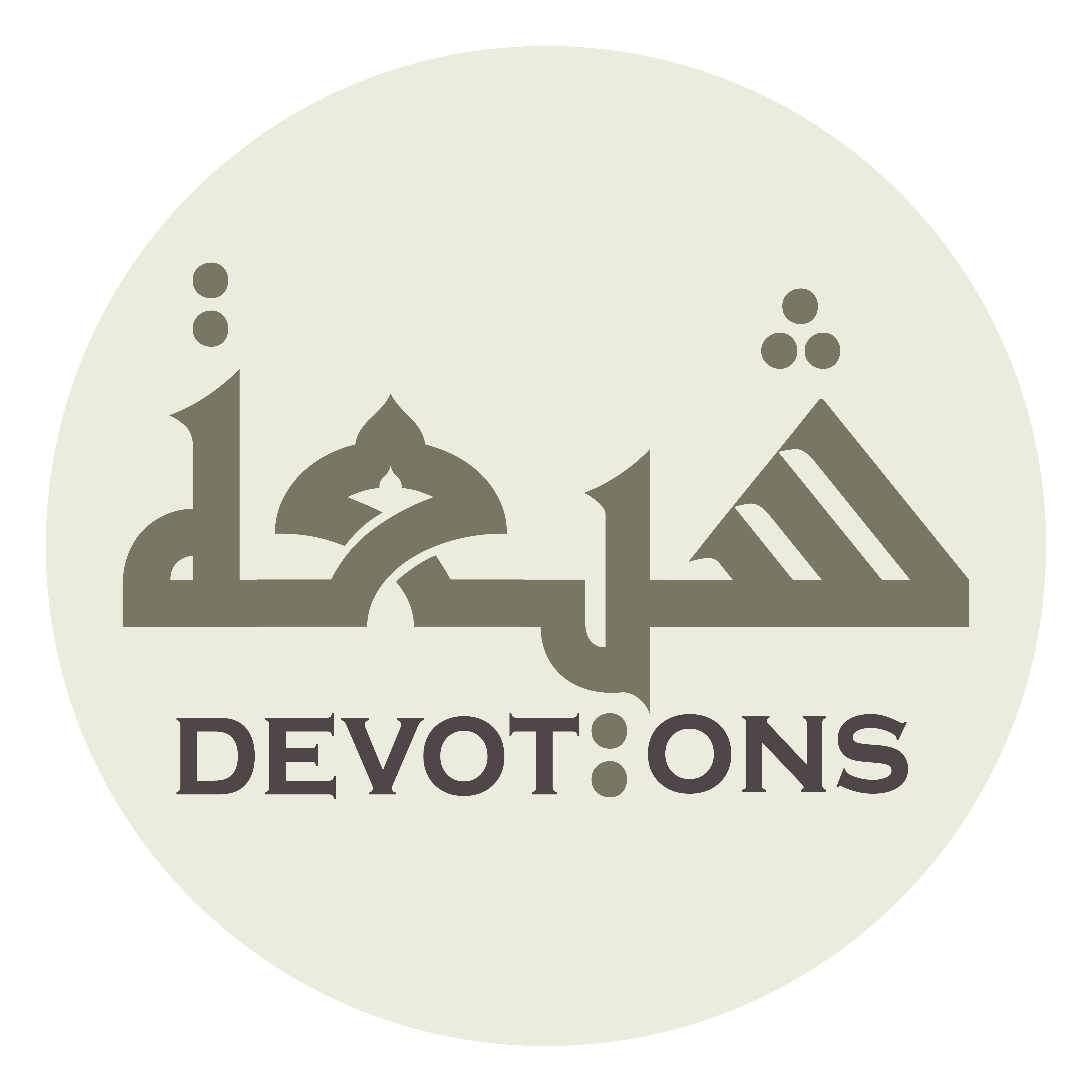 وَ سَهِّلْ لِيْ مَسْلَكَ الْخَيْرَاتِ إِلَيْكَ

wa sahhil lī maslakal khayrāti ilayk

Make easy for me the road of good deeds toward You,
Dua 47 - Sahifat Sajjadiyyah
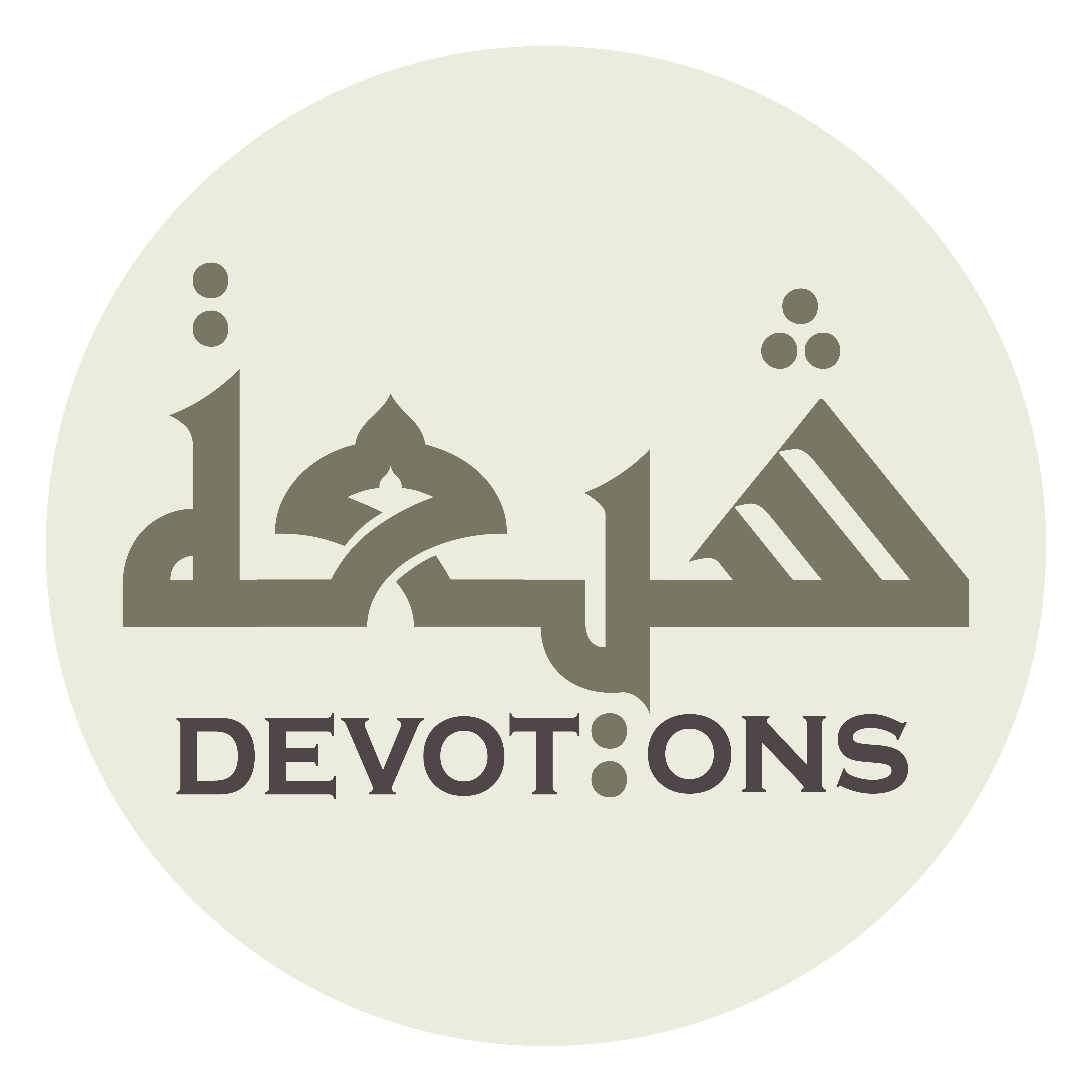 وَ الْمُسَابَقَةِ إِلَيْهَا مِنْ حَيْثُ أَمَرْتَ

wal musābaqati ilayhā min ḥaythu amar-t

racing to them from where You hast commanded,
Dua 47 - Sahifat Sajjadiyyah
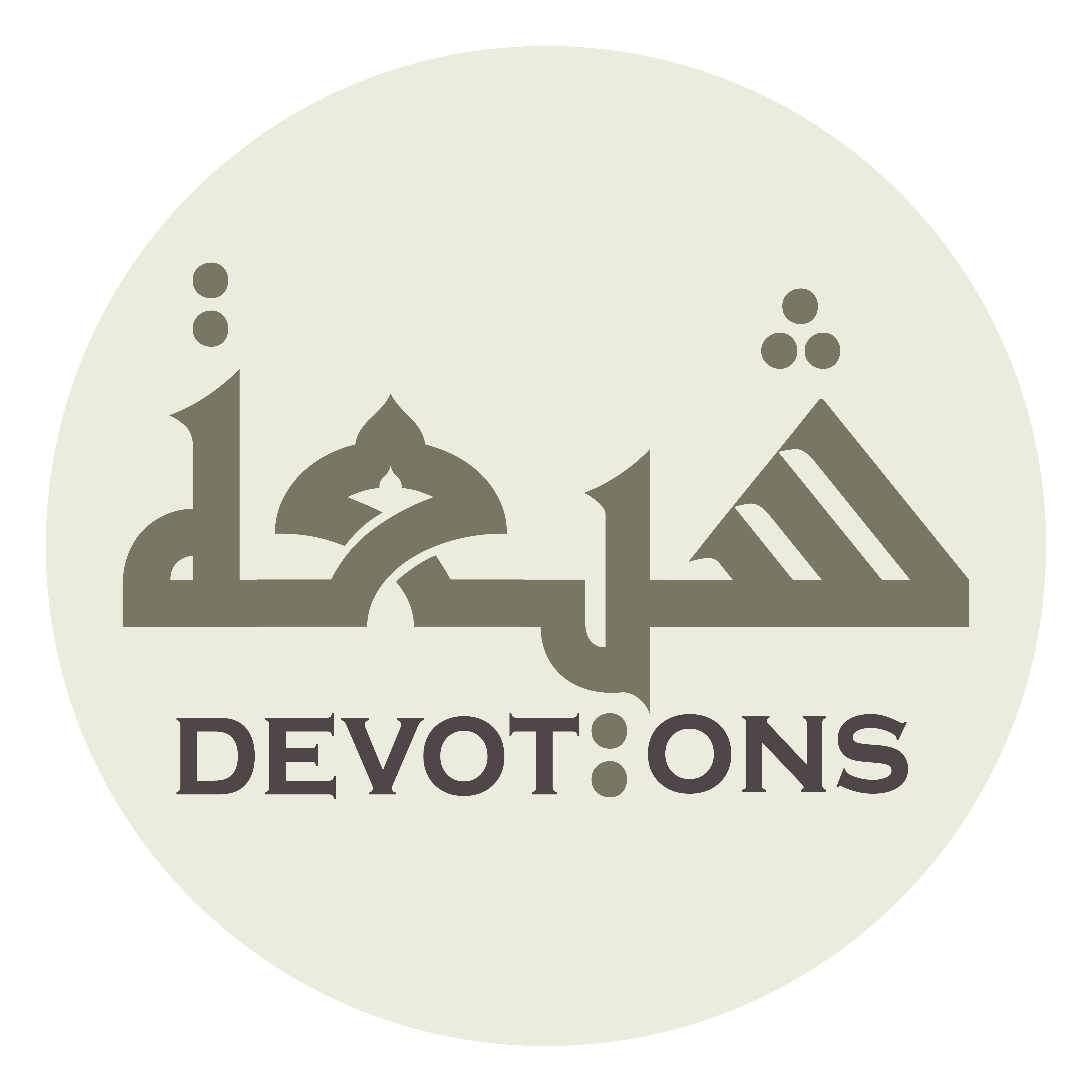 وَ الْمُشَاحَّةَ فِيهَا عَلَى مَا أَرَدْتَ

wal mushāḥḥata fīhā `alā mā aradt

and coveting them as You desirest!
Dua 47 - Sahifat Sajjadiyyah
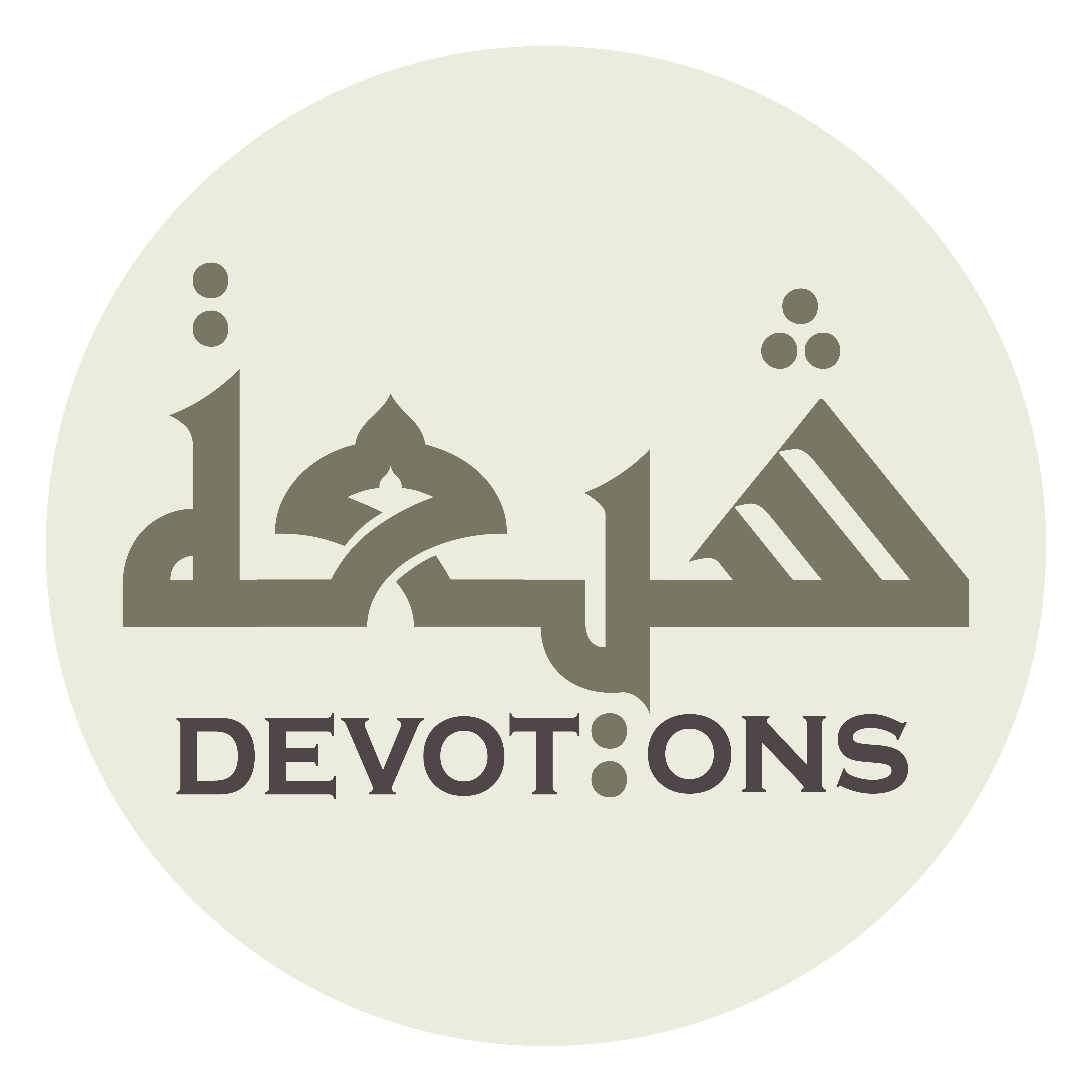 وَ لَا تَمْحَقْنِيْ فِيمَنْ تَمْحَقُ مِنَ الْمُسْتَخِفِّينَ بِمَا أَوْعَدْتَ

wa lā tamḥaqnī fīman tamḥaqu minal mustakhiffīna bimā aw`adt

Efface me not along with those whom You effacest for thinking lightly of what You hast promised!
Dua 47 - Sahifat Sajjadiyyah
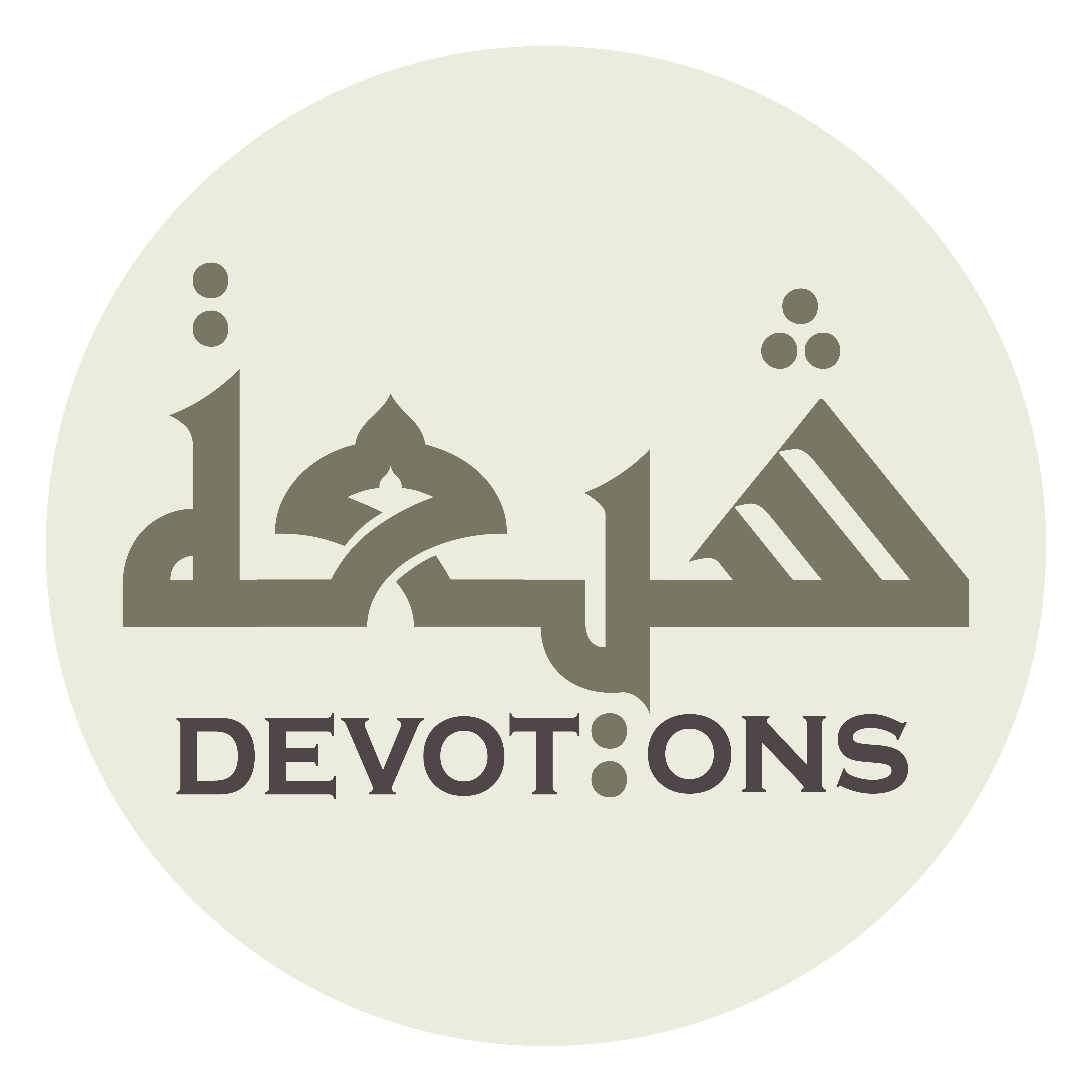 وَ لَا تُهْلِكْنِيْ مَعَ مَنْ تُهْلِكُ مِنَ الْمُتَعَرِّضِينَ لِمَقْتِكَ

wa lā tuhliknī ma`a man tuhliku minal muta`arriḍīna limaqtik

Destroy me not with those whom You destroyest for exposing themselves to Your hate!
Dua 47 - Sahifat Sajjadiyyah
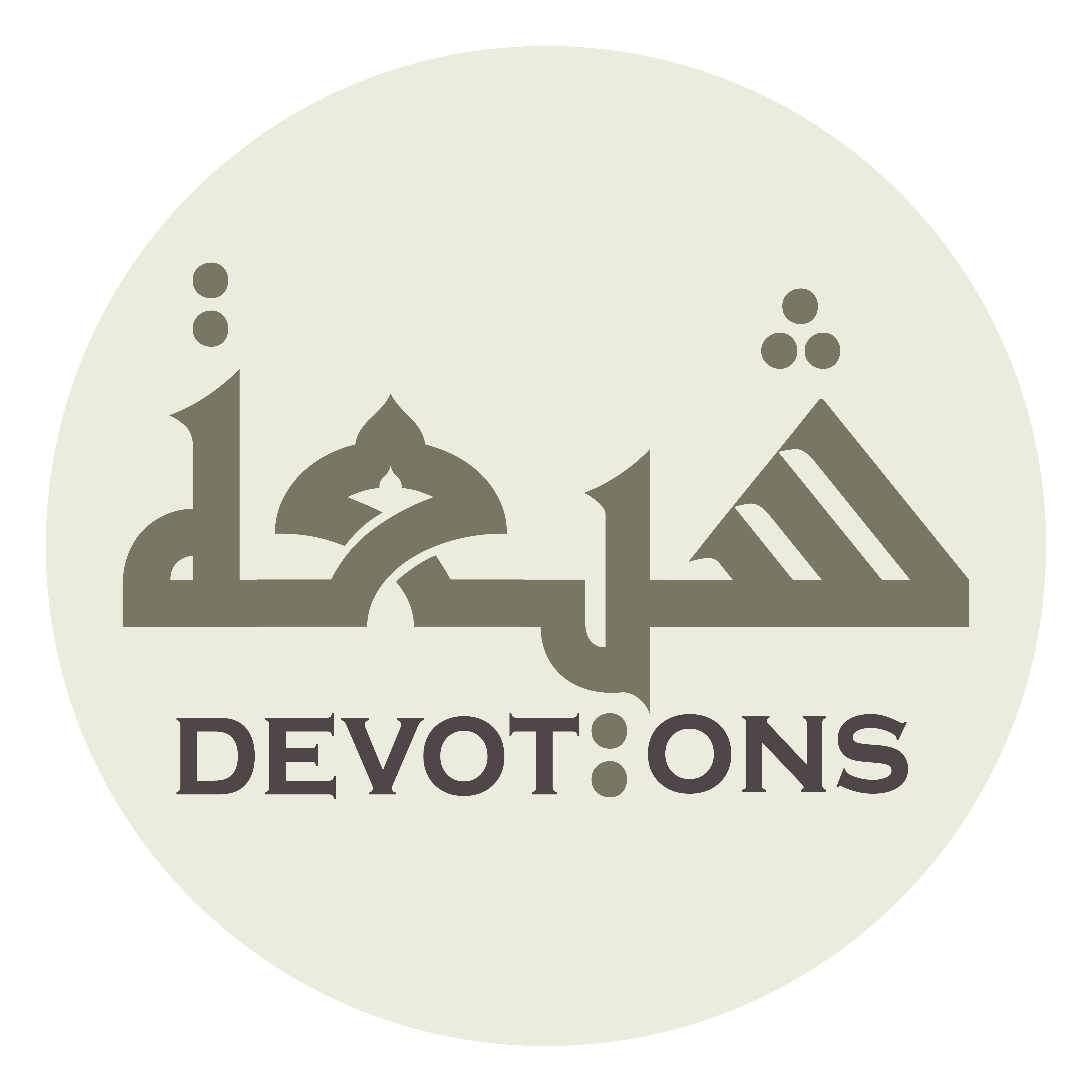 وَ لَا تُتَبِّرْنِيْ فِيمَنْ تُتَبِّرُ مِنَ الْمُنْحَرِفِينَ عَنْ سُبُلِكَ

wa lā tutabbir-nī fīman tutabbiru minal munḥarifīna `an subulik

Annihilate me not among those whom You annihilatest for deviating from Your roads!
Dua 47 - Sahifat Sajjadiyyah
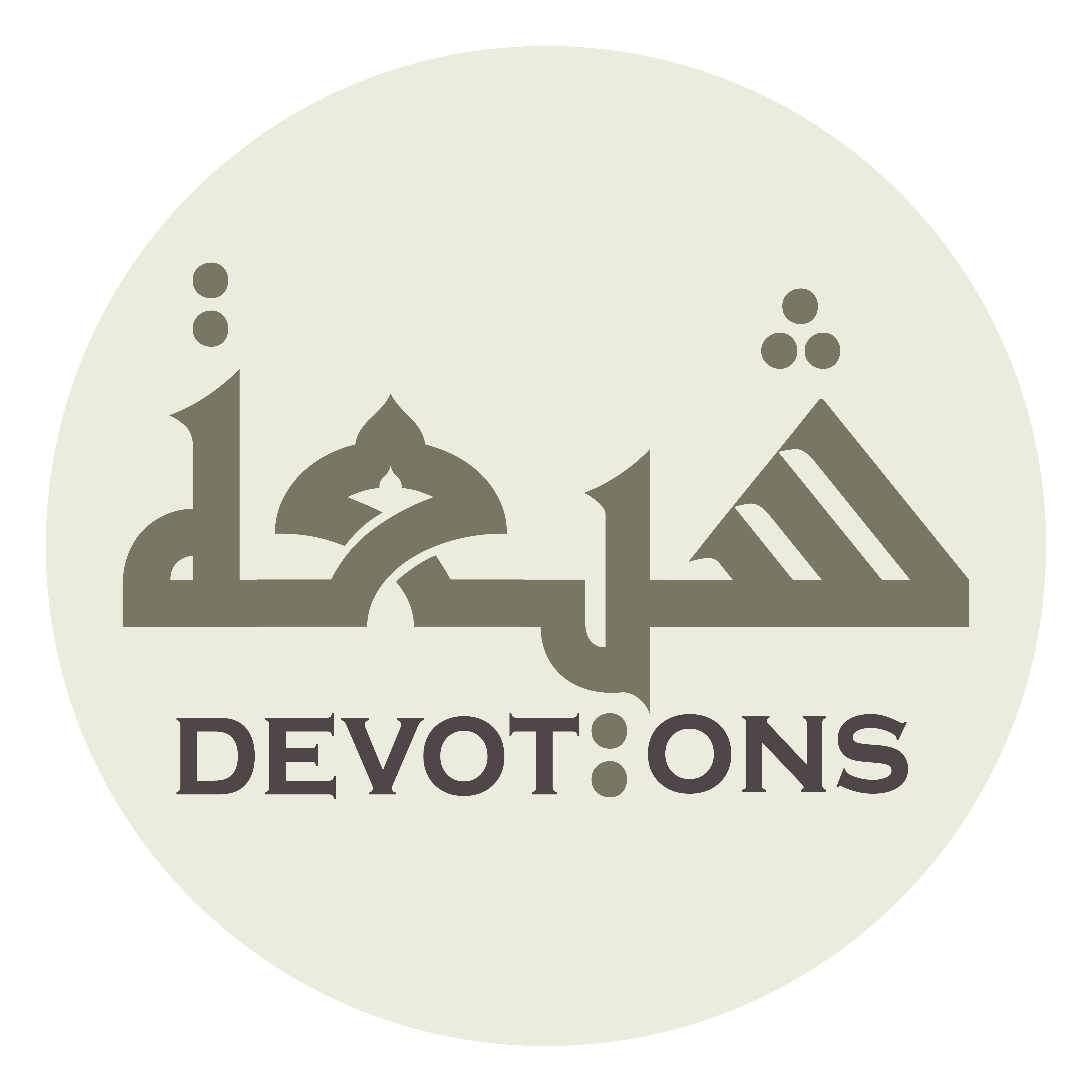 وَ نَجِّنِيْ مِنْ غَمَرَاتِ الْفِتْنَةِ

wa najjinī min ghamarātil fitnah

Deliver me from the floods of trial,
Dua 47 - Sahifat Sajjadiyyah
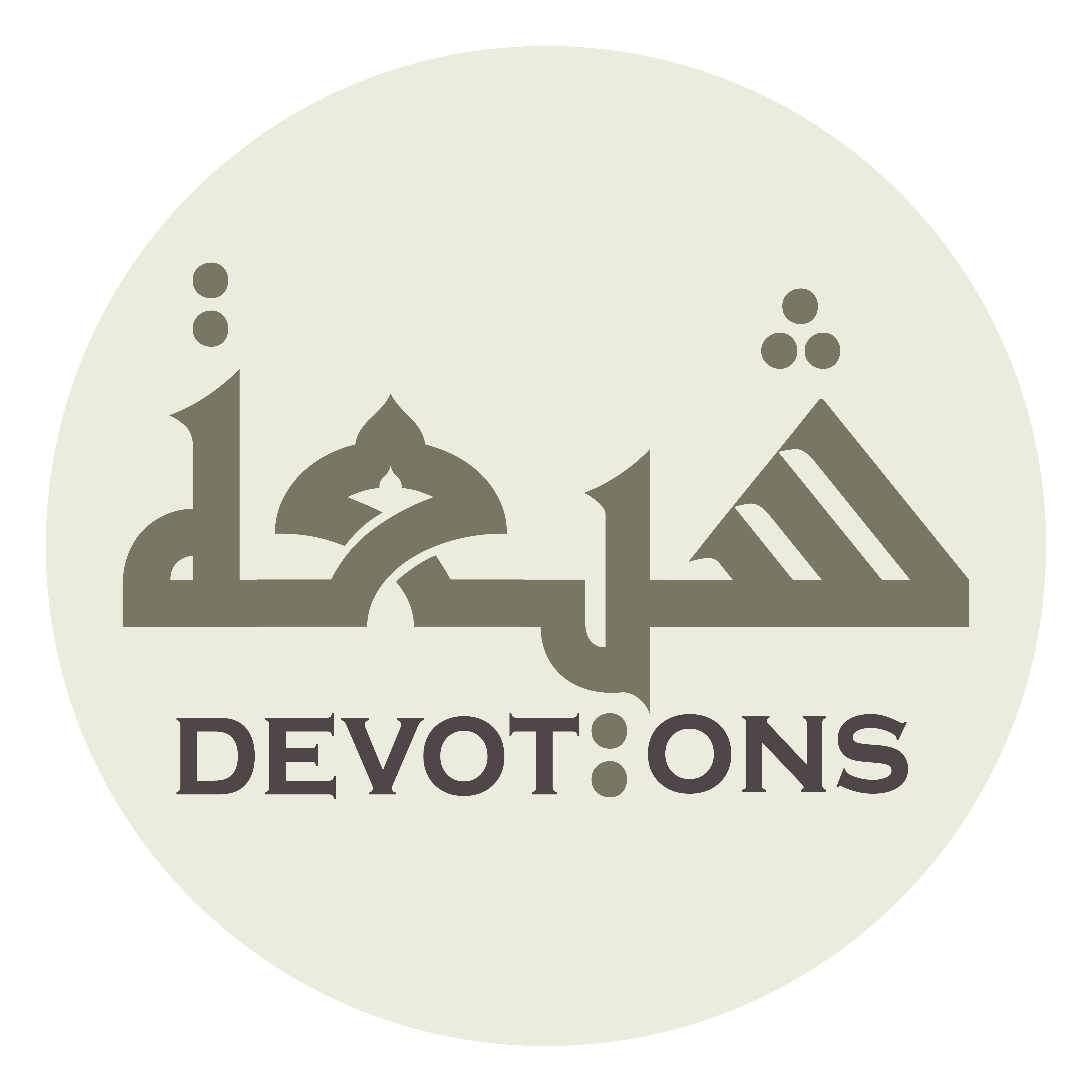 وَ خَلِّصْنِيْ مِنْ لَهَوَاتِ الْبَلْوَى

wa khalliṣnī min lahawātil balwā

save me from the gullets of affliction,
Dua 47 - Sahifat Sajjadiyyah
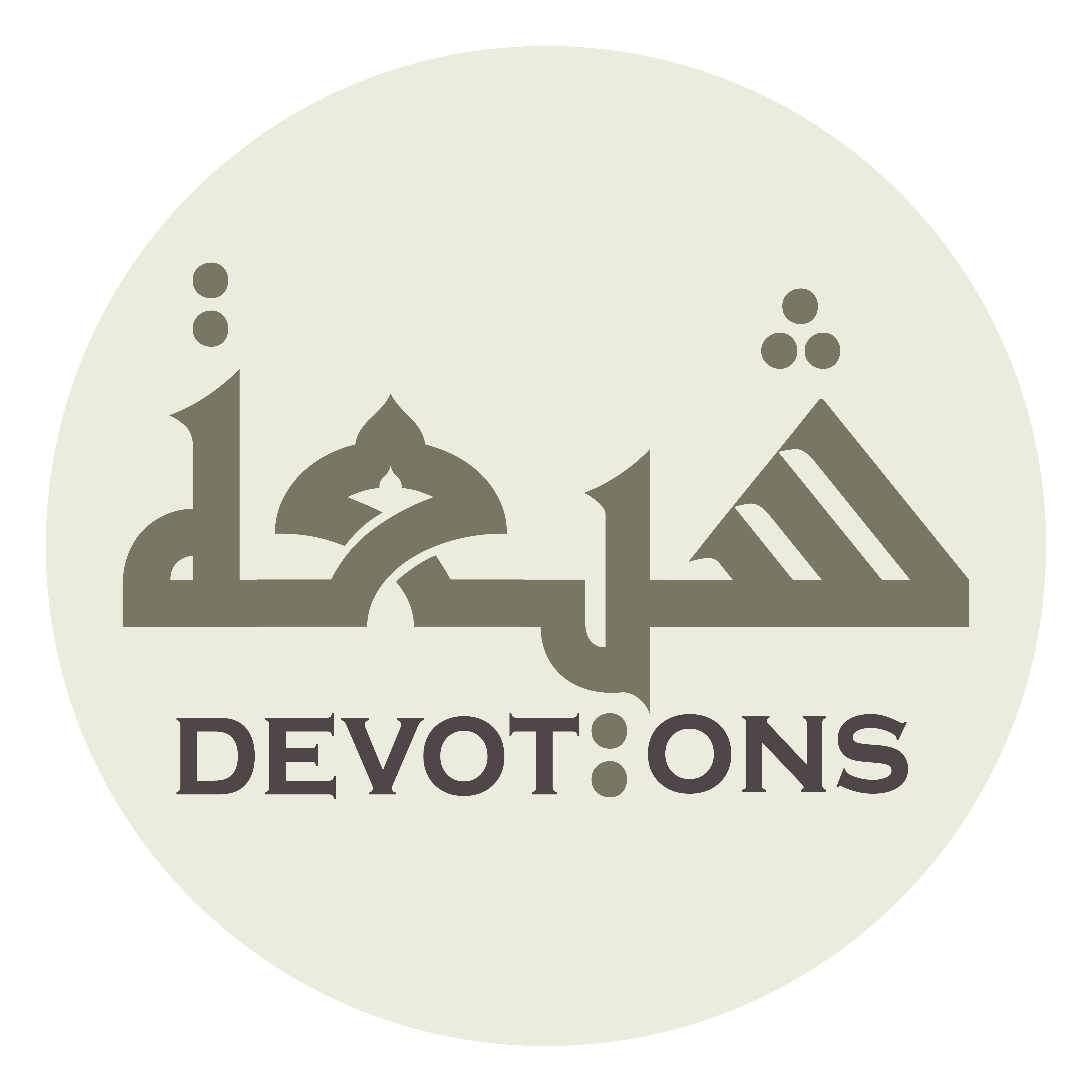 وَ أَجِرْنِيْ مِنْ أَخْذِ الْإِمْلَاءِ

wa ajir-nī min akhdhil imlā

and grant me sanctuary from being seized by respite!
Dua 47 - Sahifat Sajjadiyyah
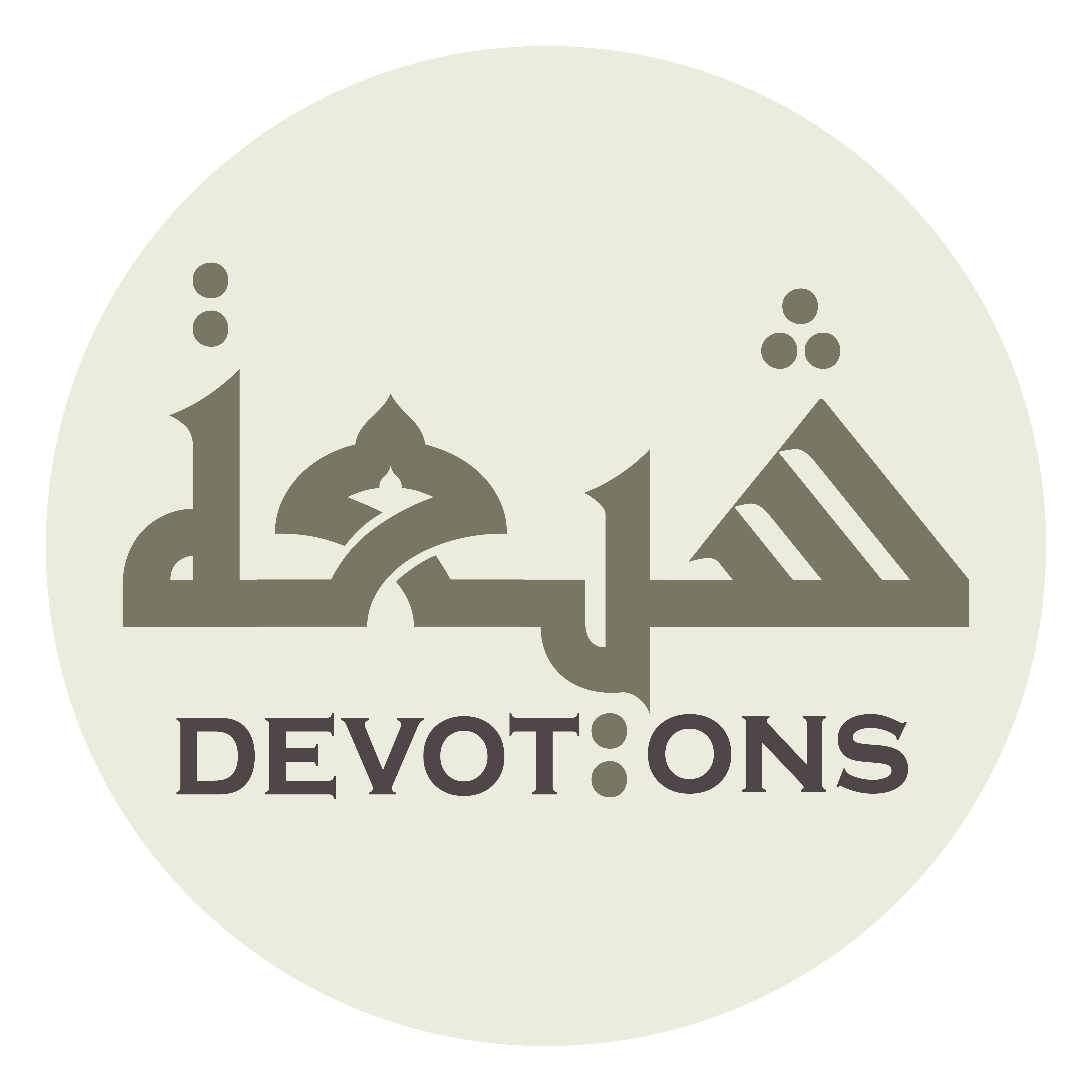 وَ حُلْ بَيْنِيْ وَ بَيْنَ عَدُوٍّ يُضِلُّنِي

wa ḥul baynī wa bayna `aduwwin yuḍillunī

Come between me and the enemy who misguides me,
Dua 47 - Sahifat Sajjadiyyah
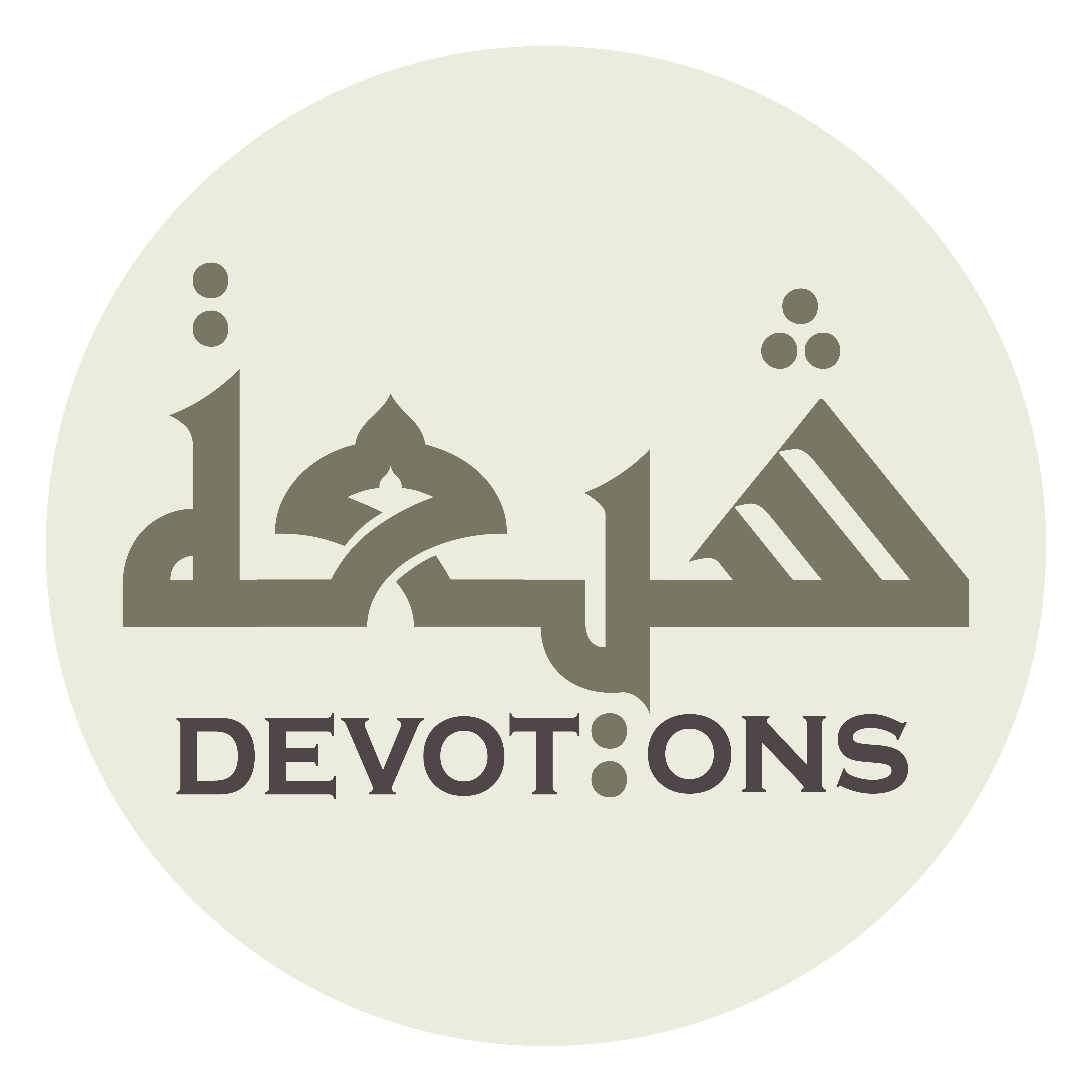 وَ هَوًى يُوبِقُنِيْ وَ مَنْقَصَةٍ تَرْهَقُنِي

wa hawan yūbiqunī wa manqaṣatin tar-haqunī

the caprice which ruins me, and the failing which overcomes me!
Dua 47 - Sahifat Sajjadiyyah
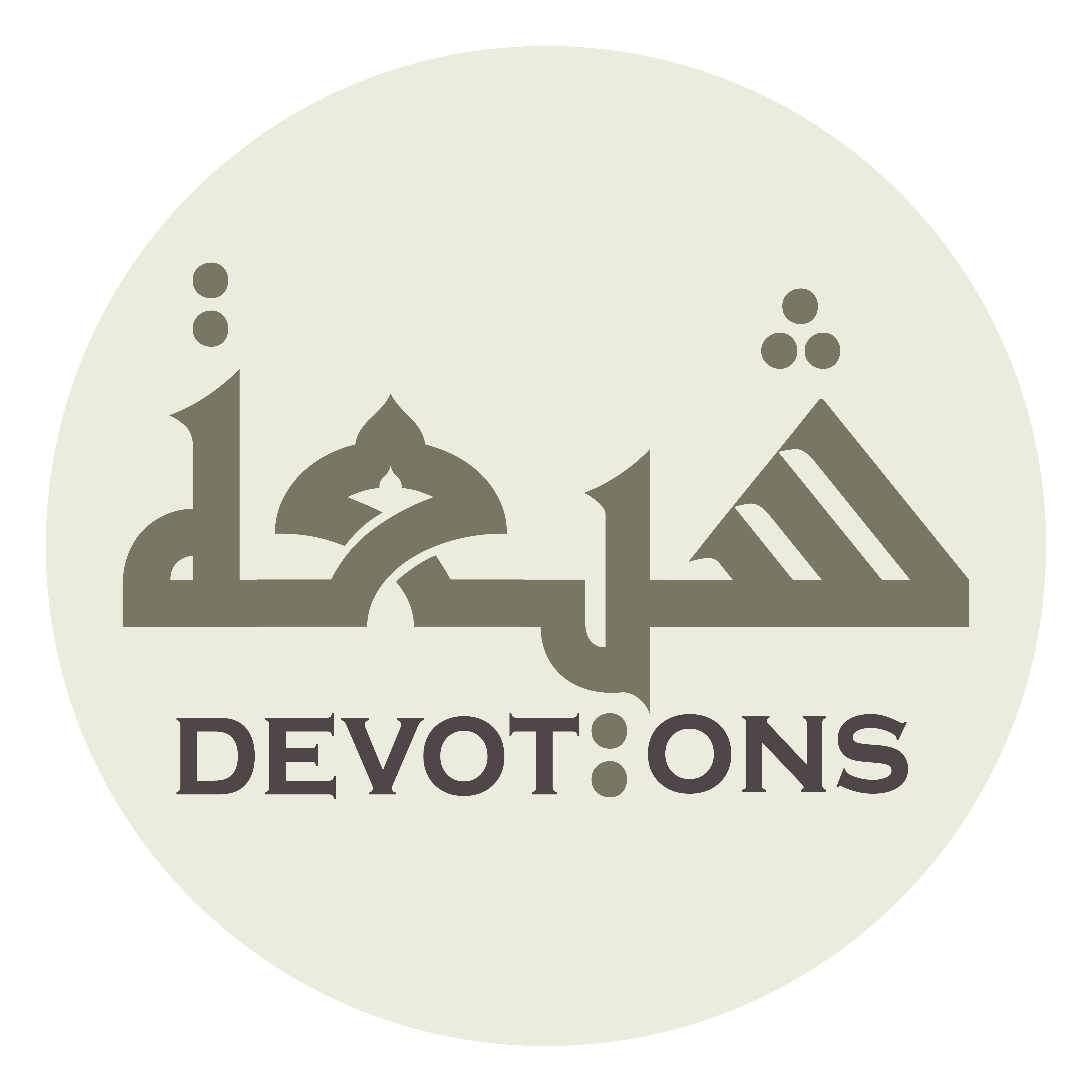 وَ لَا تُعْرِضْ عَنِّيْ إِعْرَاضَ مَنْ لَا تَرْضَى عَنْهُ بَعْدَ غَضَبِكَ

wa lā tu`riḍ `annī i`rāḍa man lā tar-ḍā `anhu ba`da ghaḍabik

Turn not away from me with the turning away in wrath from one with whom You art not pleased!
Dua 47 - Sahifat Sajjadiyyah
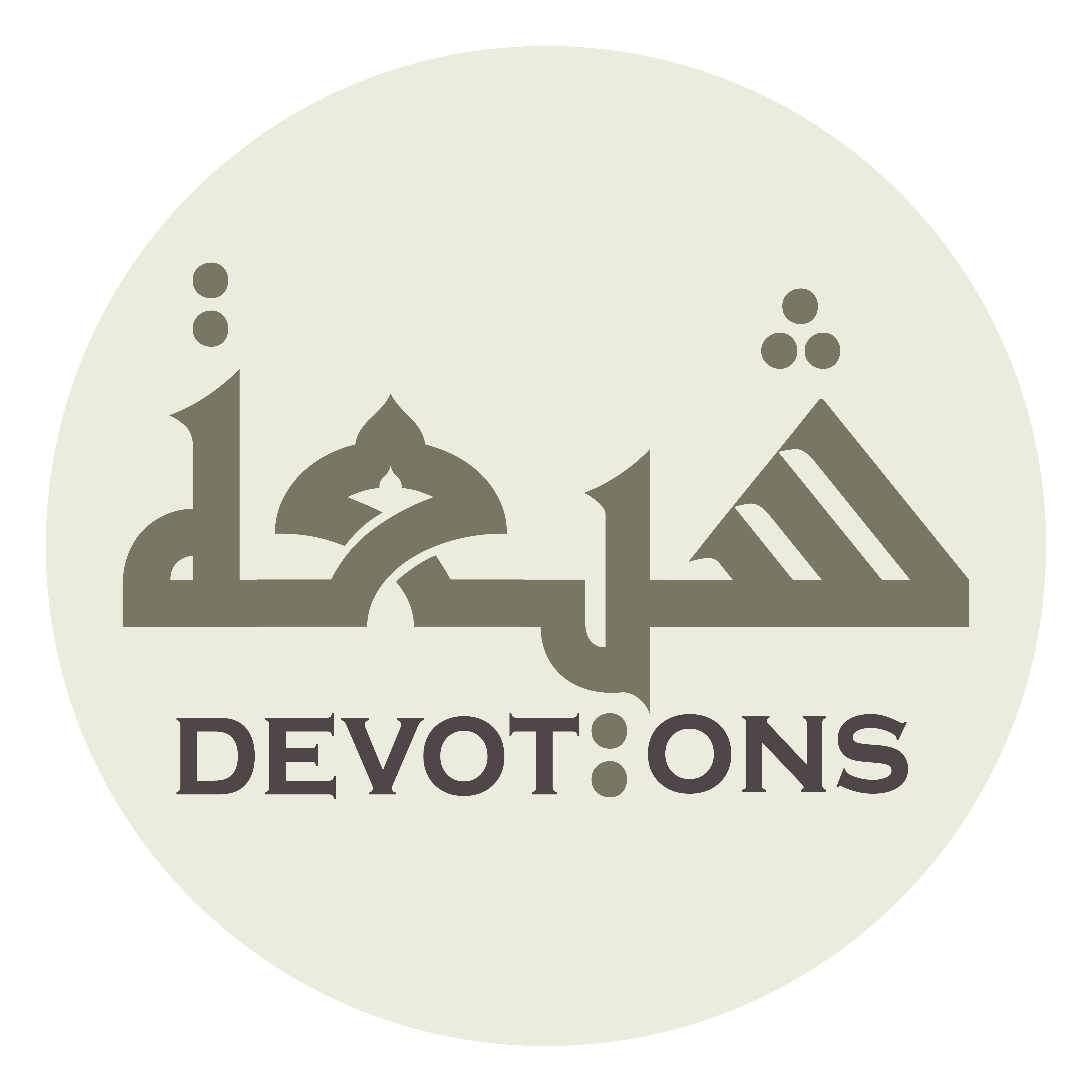 وَ لَا تُؤْيِسْنِيْ مِنَ الْأَمَلِ فِيكَ فَيَغْلِبَ عَلَيَّ الْقُنُوطُ مِنْ رَحْمَتِكَ

wa lā tu-yisnī minal amali fīka fayaghliba `alayyal qunūṭu min raḥmatik

Let me not lose heart in expecting from You, lest I be overcome by despair of Your mercy!
Dua 47 - Sahifat Sajjadiyyah
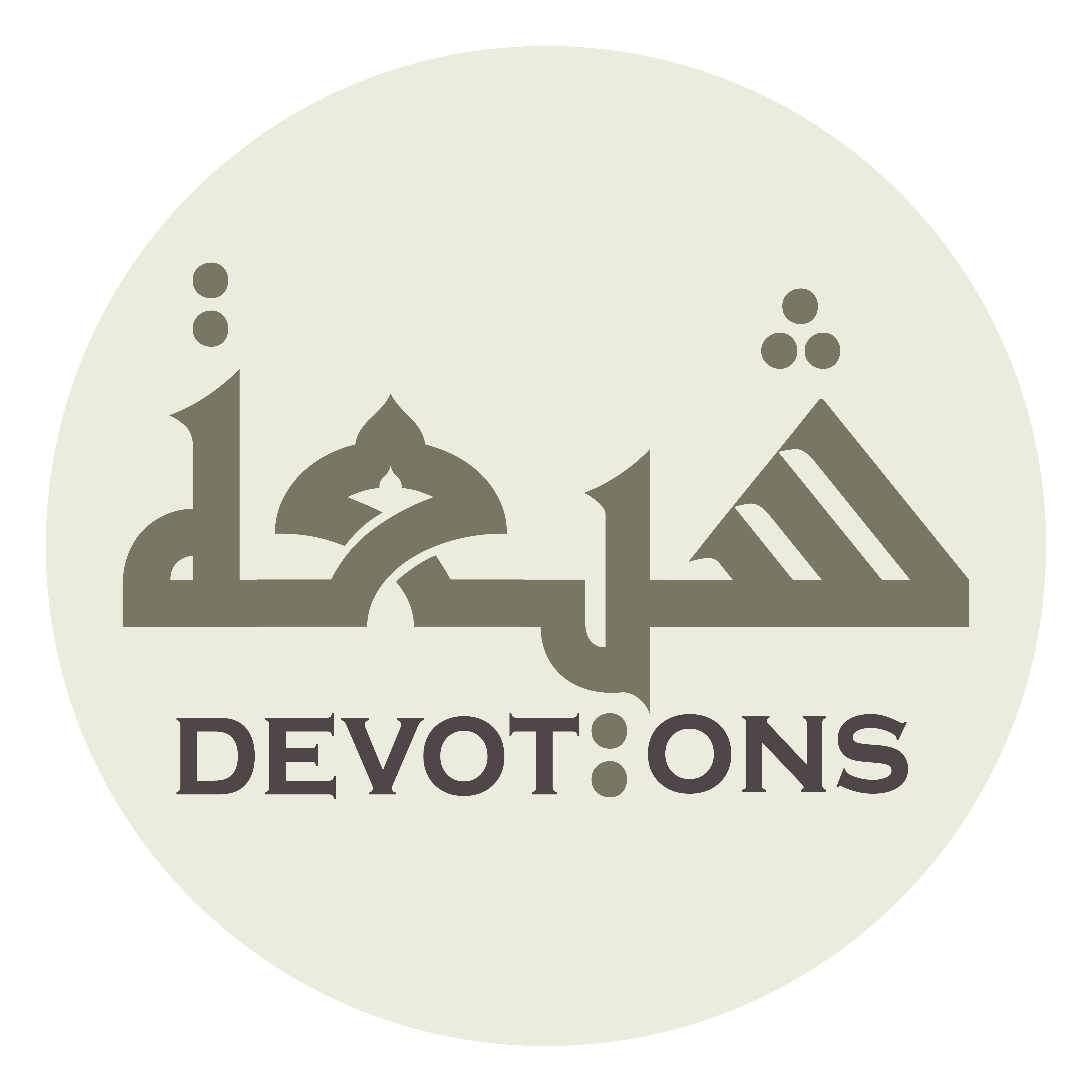 وَ لَا تَمْنَحْنِيْ بِمَا لَا طَاقَةَ لِيْ بِهِ

wa lā tamnaḥnī bimā lā ṭāqata lī bih

Grant me not that which I cannot endure,
Dua 47 - Sahifat Sajjadiyyah
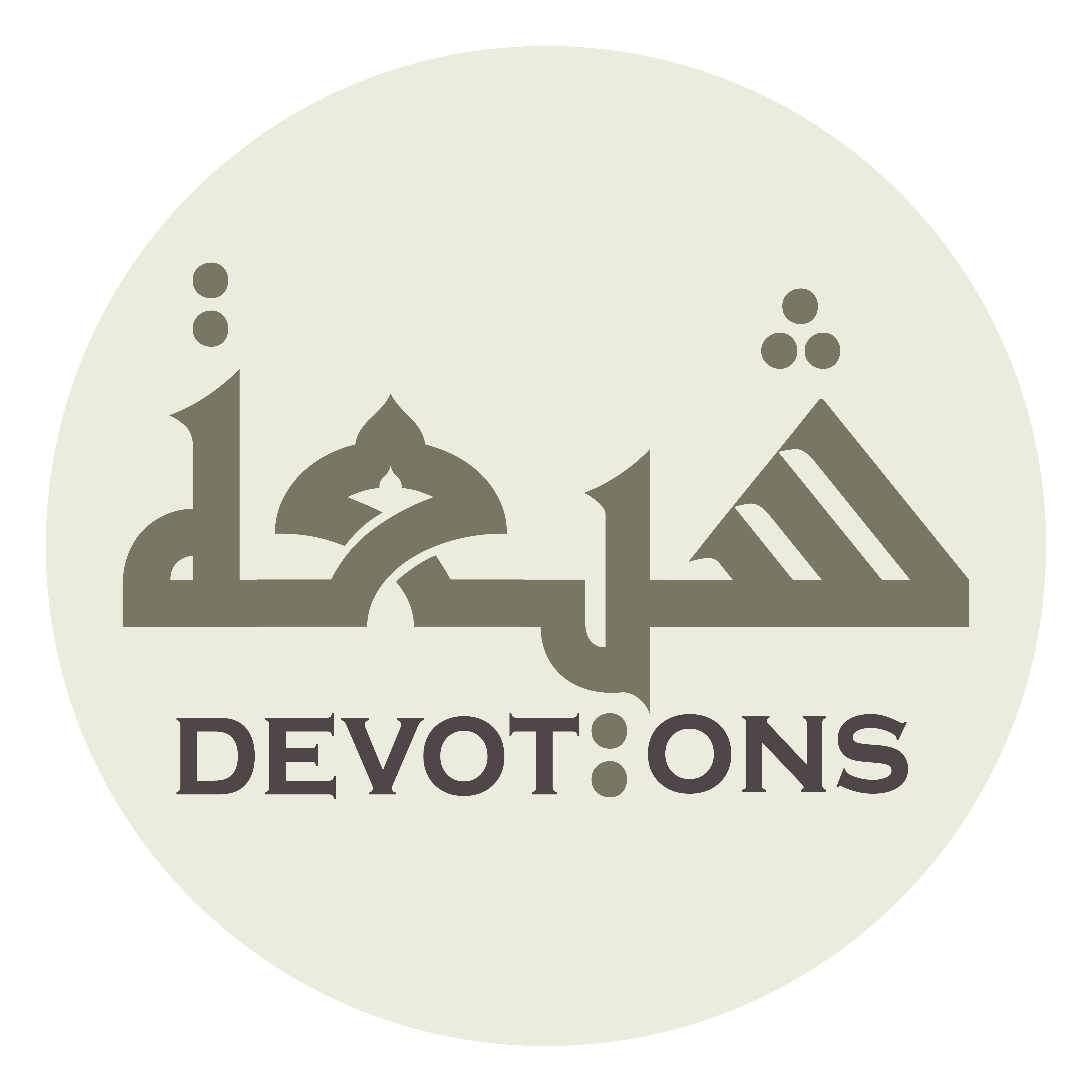 فَتَبْهَظَنِيْ مِمَّا تُحَمِّلُنِيهِ مِنْ فَضْلِ مَحَبَّتِكَ

fatabhaẓanī mimmā tuḥammilunīhi min faḍli maḥabbatik

lest You weighest me down with the surplus of Your love which You loadest upon me!
Dua 47 - Sahifat Sajjadiyyah
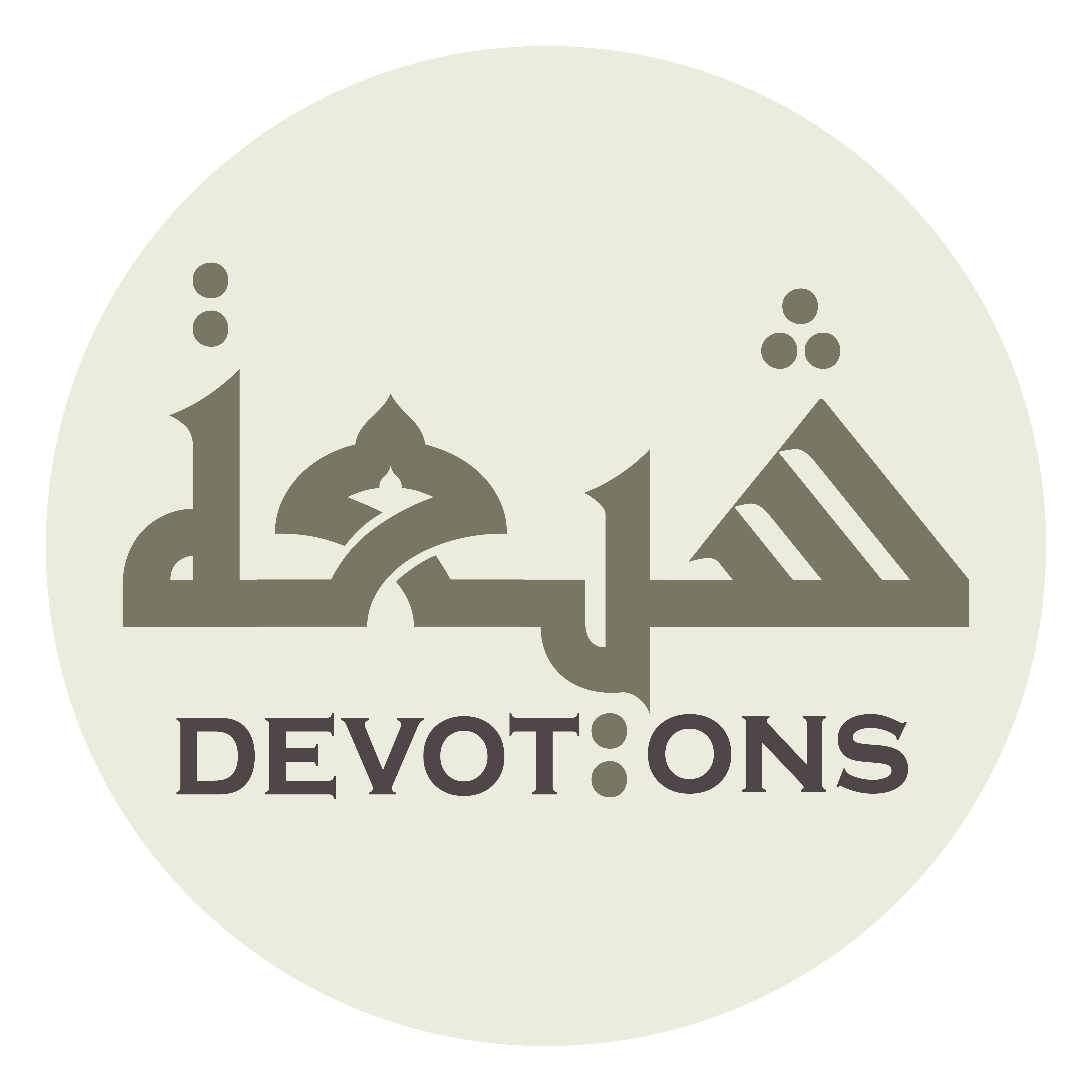 وَ لَا تُرْسِلْنِيْ مِنْ يَدِكَ إِرْسَالَ مَنْ لَا خَيْرَ فِيهِ

wa lā tur-silnī min yadika ir-sāla man lā khayra fīh

Send me not from Your hand, the sending of him who possesses no good,
Dua 47 - Sahifat Sajjadiyyah
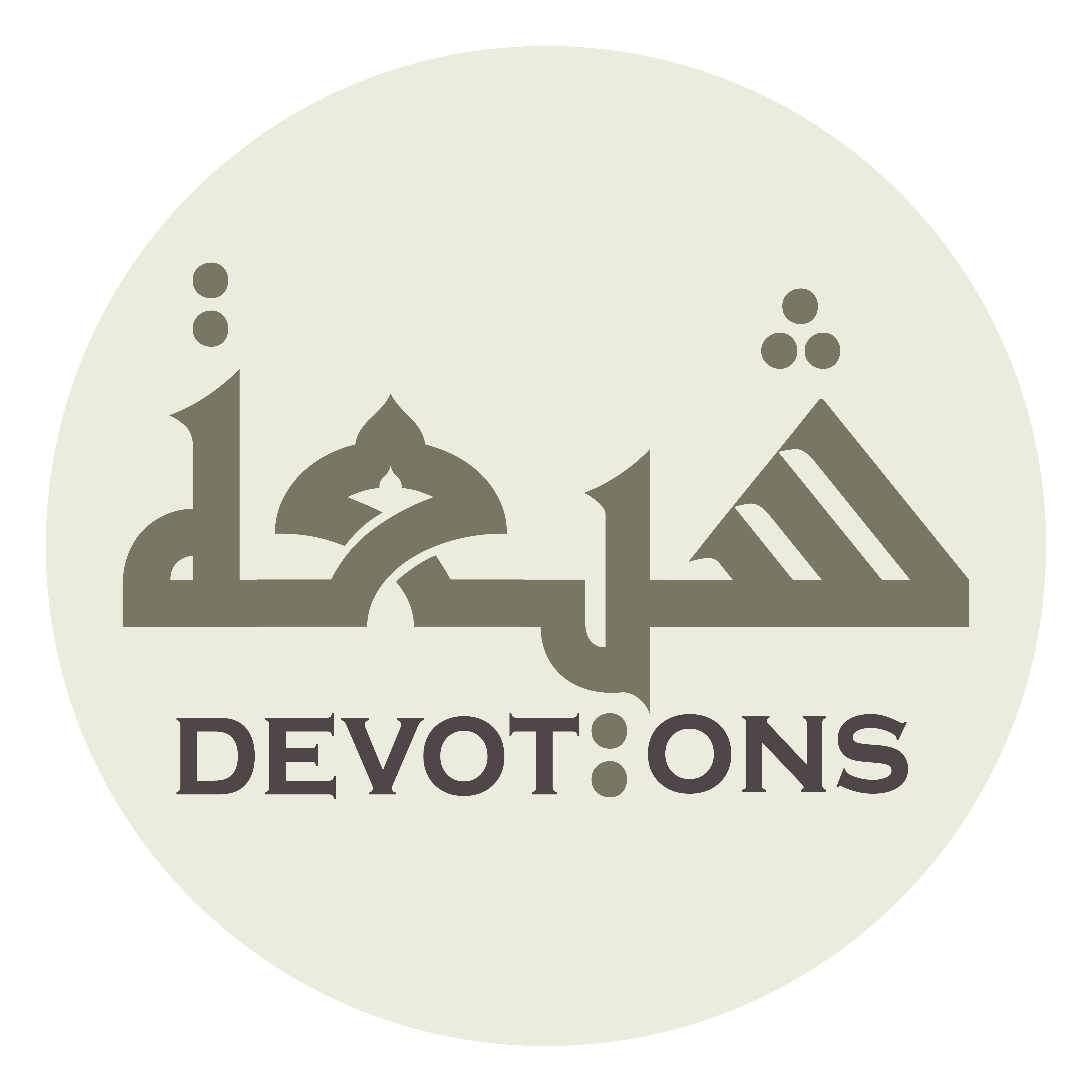 وَ لَا حَاجَةَ بِكَ إِلَيْهِ وَ لَا إِنَابَةَ لَهُ

wa lā ḥājata bika ilayhi wa lā inābata lah

toward whom You hast no need, and who turns not back [to You]!
Dua 47 - Sahifat Sajjadiyyah
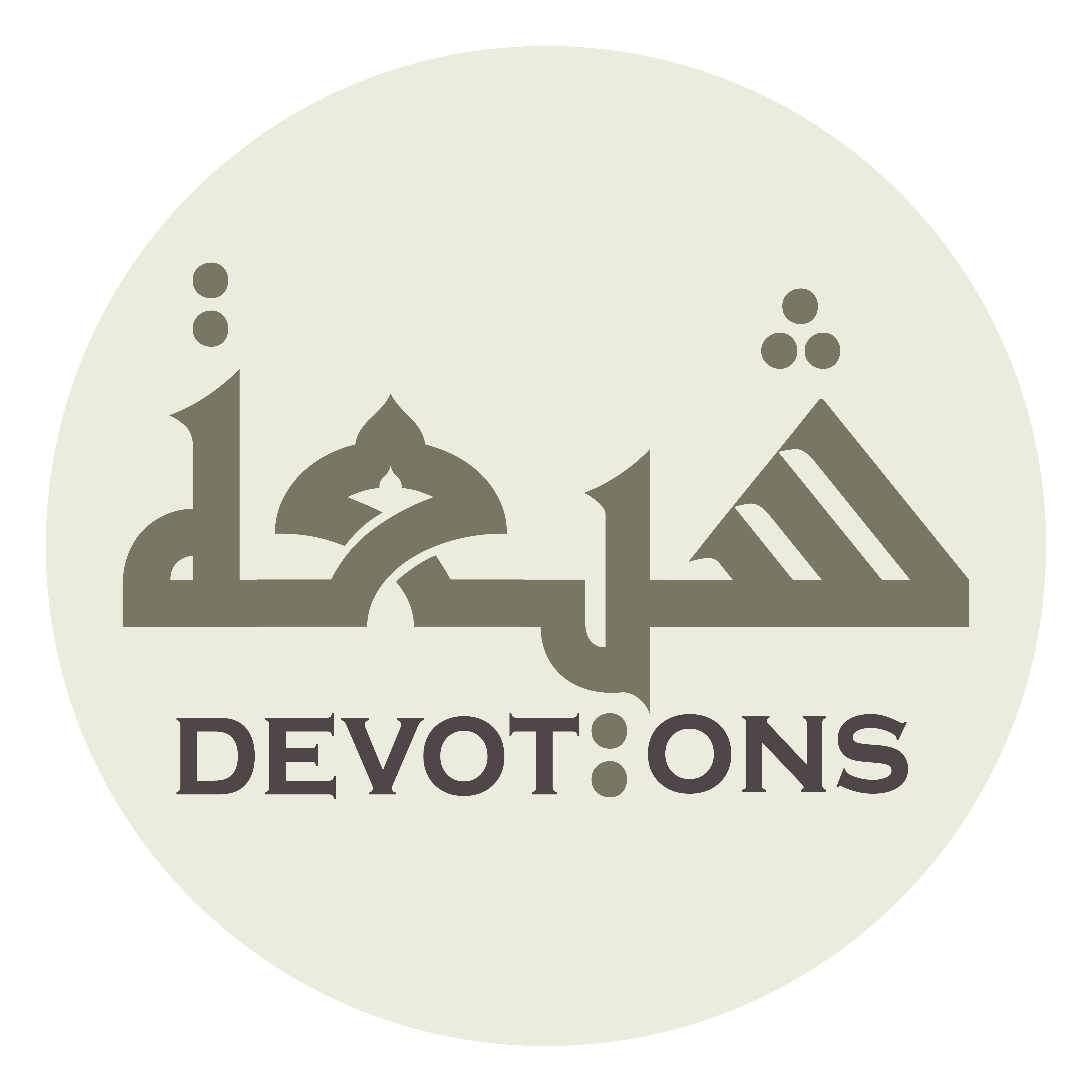 وَ لَا تَرْمِ بِيْ رَمْيَ مَنْ سَقَطَ مِنْ عَيْنِ رِعَايَتِكَ

wa lā tar-mi bī ramya man saqaṭa min `ayni ri`āyatik

Cast me not with the casting of him who has fallen from the eye of Your regard
Dua 47 - Sahifat Sajjadiyyah
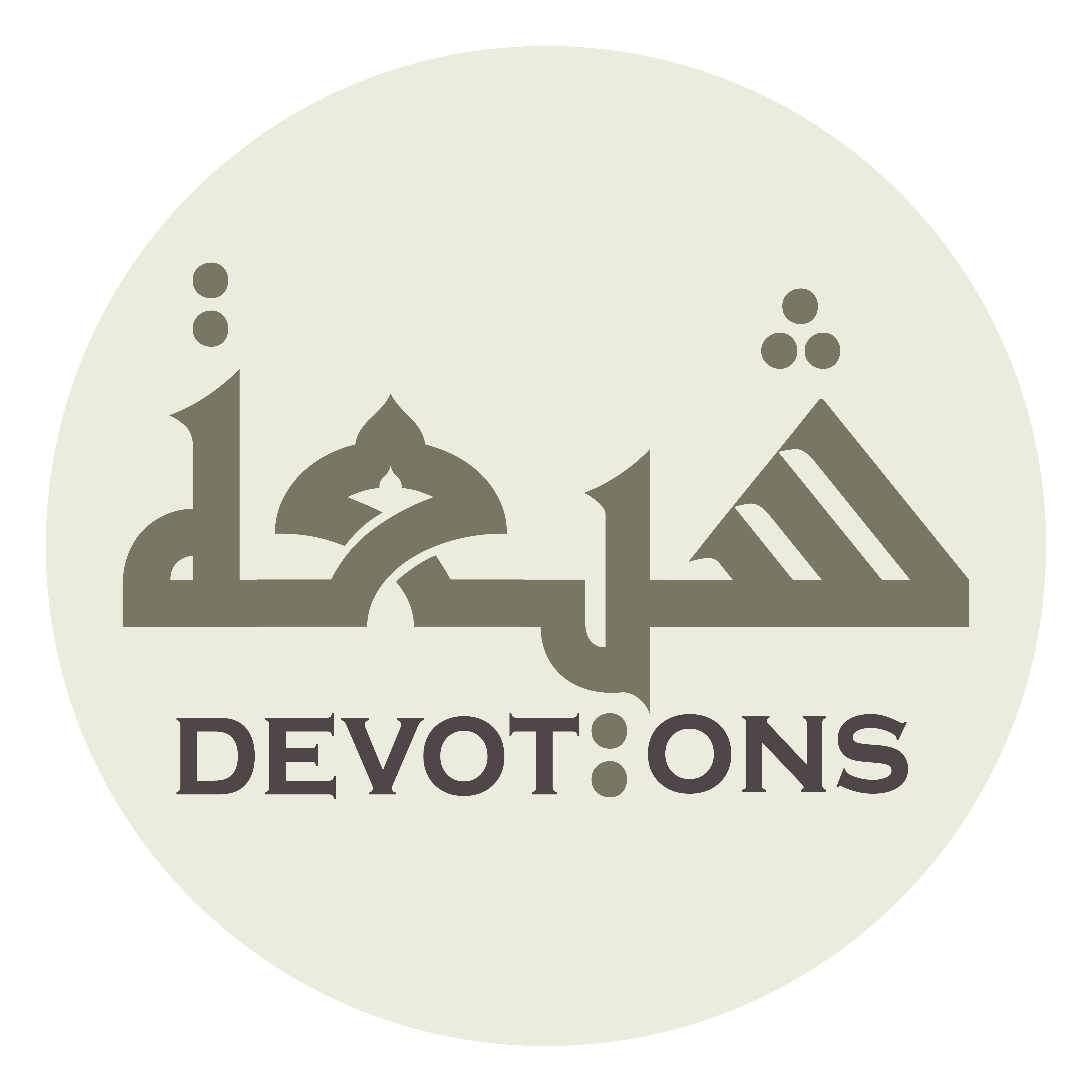 وَ مَنِ اشْتَمَلَ عَلَيْهِ الْخِزْيُ مِنْ عِنْدِكَ

wa manishtamala `alayhil khizyu min `indik

and been wrapped in degradation from You!
Dua 47 - Sahifat Sajjadiyyah
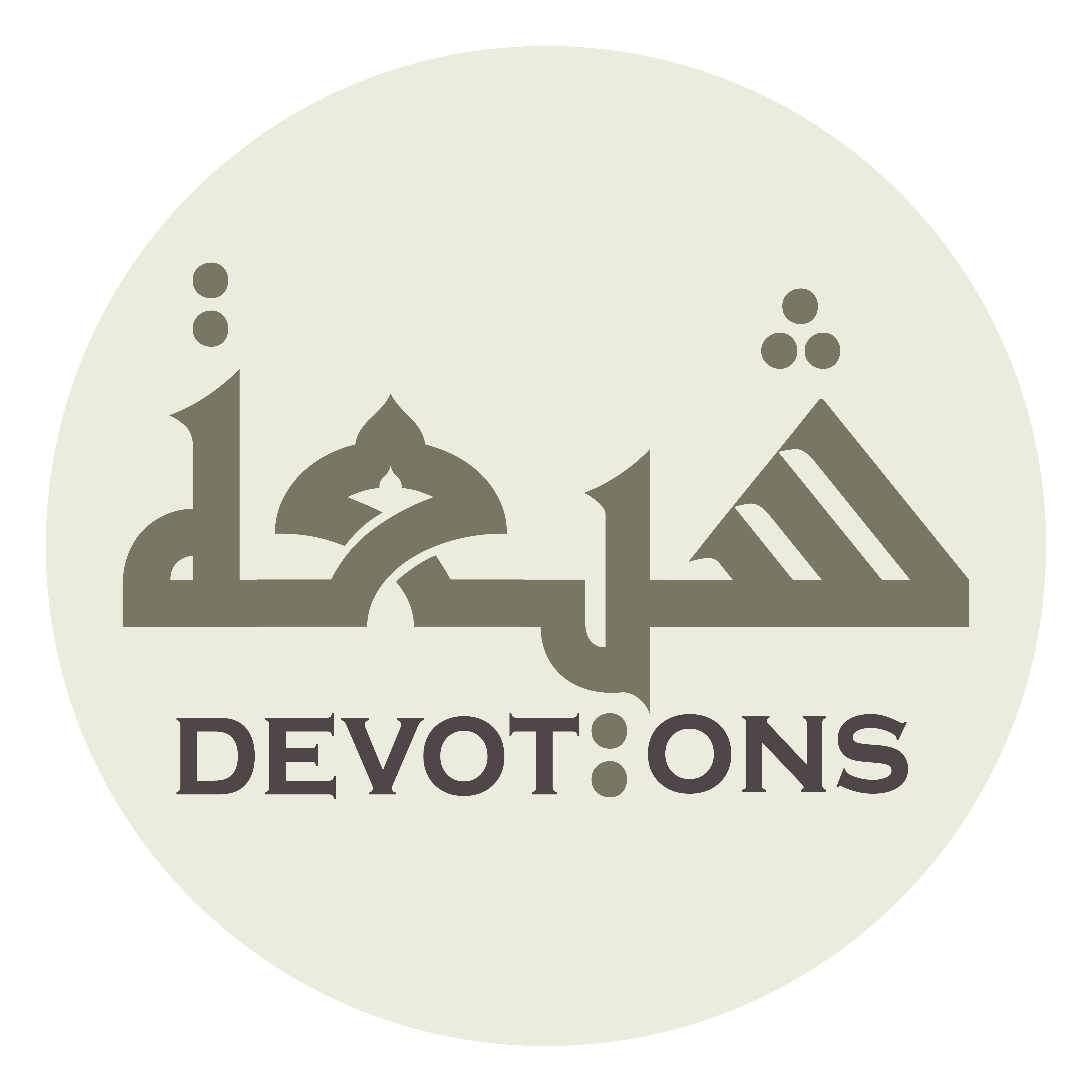 بَلْ خُذْ بِيَدِيْ مِنْ سَقْطَةِ الْمُتَرَدِّدِيْنَ

bal khudh biyadī min saqṭatil mutaraddidīn

Rather take my hand [and save me] from the falling of the stumblers,
Dua 47 - Sahifat Sajjadiyyah
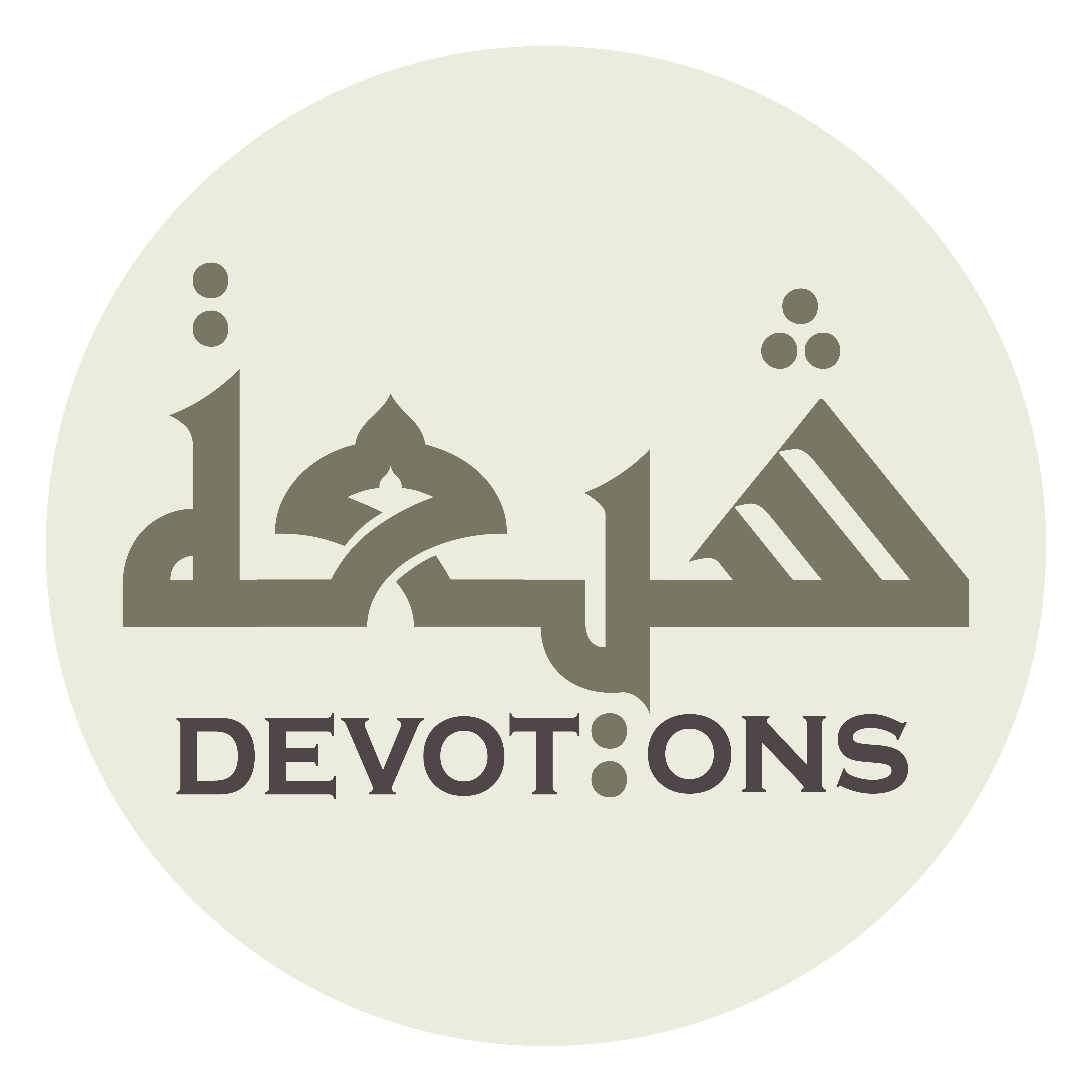 وَ وَهْلَةِ الْمُتَعَسِّفِينَ وَ زَلَّةِ الْمَغْرُورِينَ وَ وَرْطَةِ الْهَالِكِينَ

wa wahlatil muta`assifīna wa zallatil maghrūrīna wa war-ṭatil hālikīn

the disquiet of the deviators, the slip of those deluded, and the plight of the perishers!
Dua 47 - Sahifat Sajjadiyyah
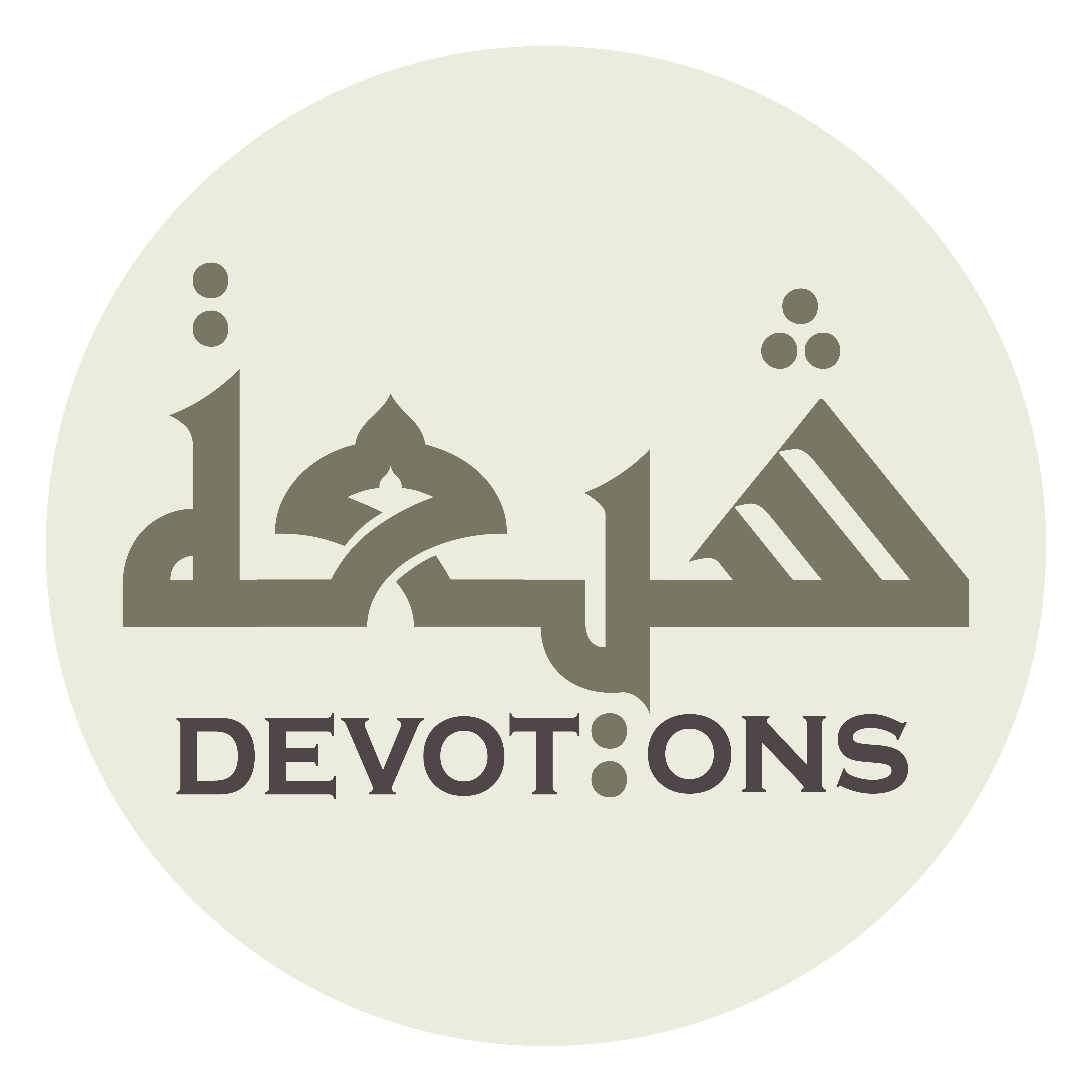 وَ عَافِنِيْ مِمَّا ابْتَلَيْتَ بِهِ طَبَقَاتِ عَبِيدِكَ وَ إِمَائِكَ

wa `āfinī mimmabtalayta bihi ṭabaqāti `abīdika wa imā-ik

Release me from that with which You hast afflicted the ranks of Your servants and handmaids
Dua 47 - Sahifat Sajjadiyyah
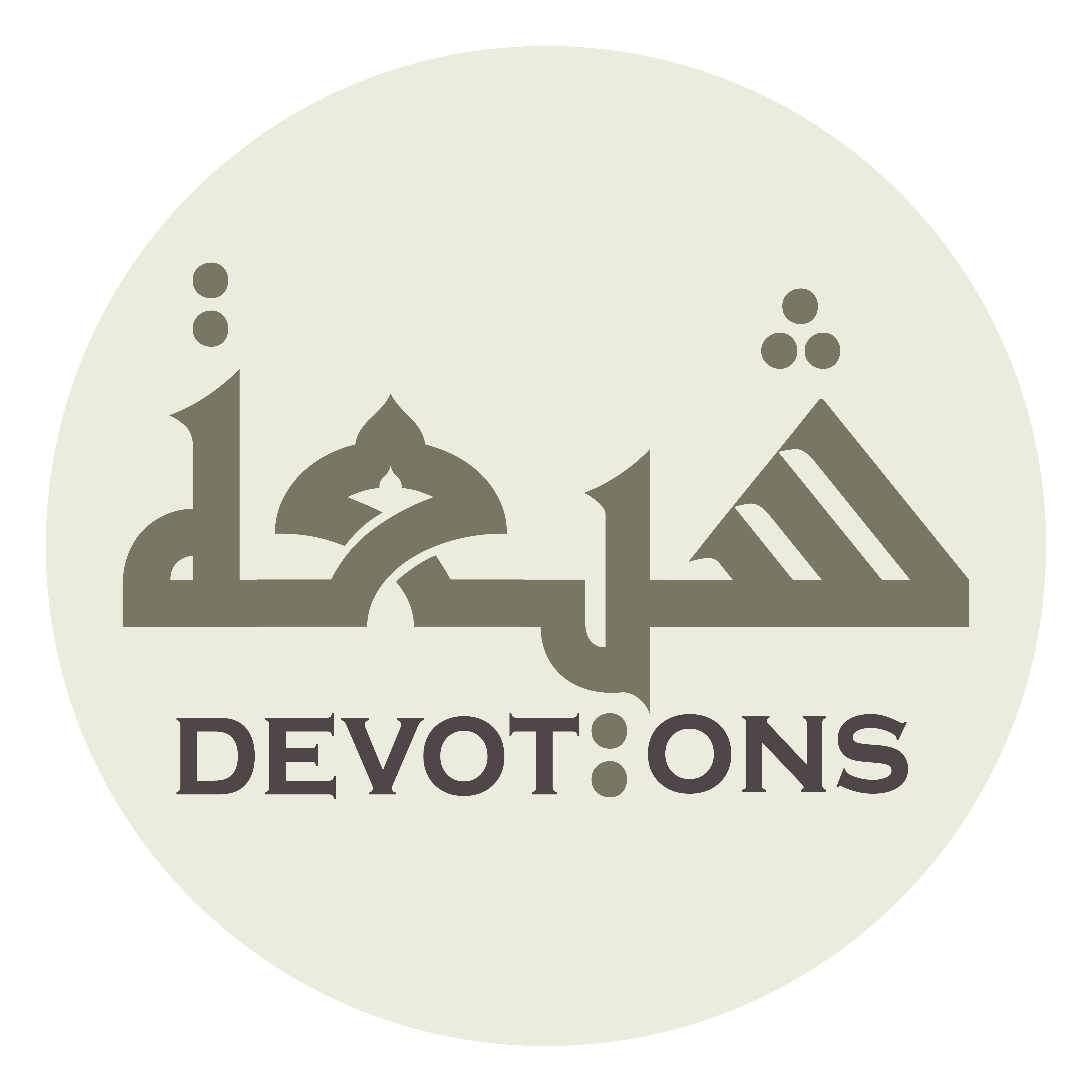 وَ بَلِّغْنِيْ مَبَالِغَ مَنْ عُنِيتَ بِهِ وَ أَنْعَمْتَ عَلَيْهِ وَ رَضِيتَ عَنْهُ

wa ballighnī mabāligha man `unīta bihi wa an`amta `alayhi wa raḍīta `anh

and make me reach the utmost degrees of him about whom You art concerned, towards whom You showest favour, and with whom You art pleased,
Dua 47 - Sahifat Sajjadiyyah
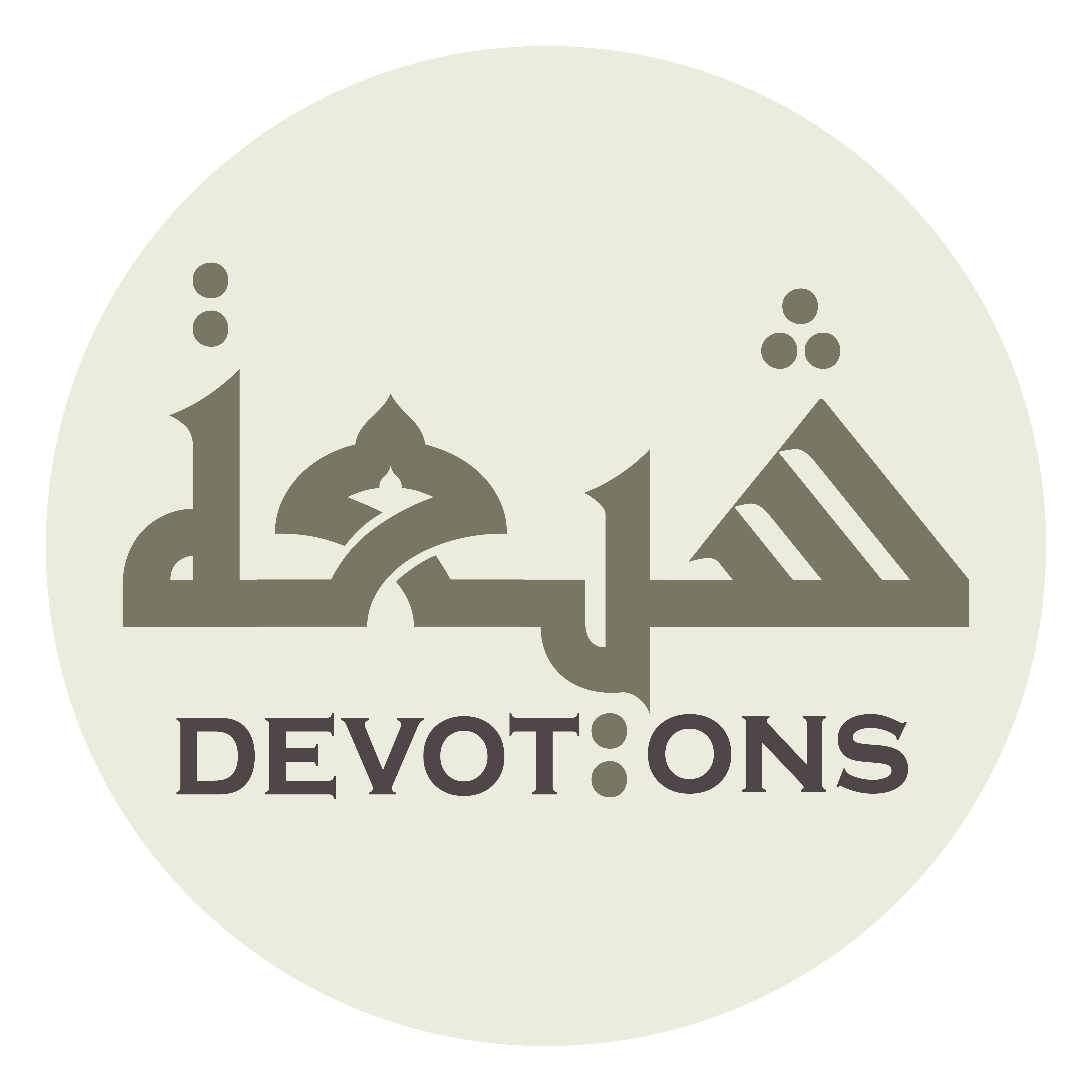 فَأَعَشْتَهُ حَمِيدًا وَ تَوَفَّيْتَهُ سَعِيدًا

fa-a`ashtahu ḥamīdan wa tawaffaytahu sa`īdā

so that You lettest him live as one praiseworthy and takest him to You as one felicitous!
Dua 47 - Sahifat Sajjadiyyah
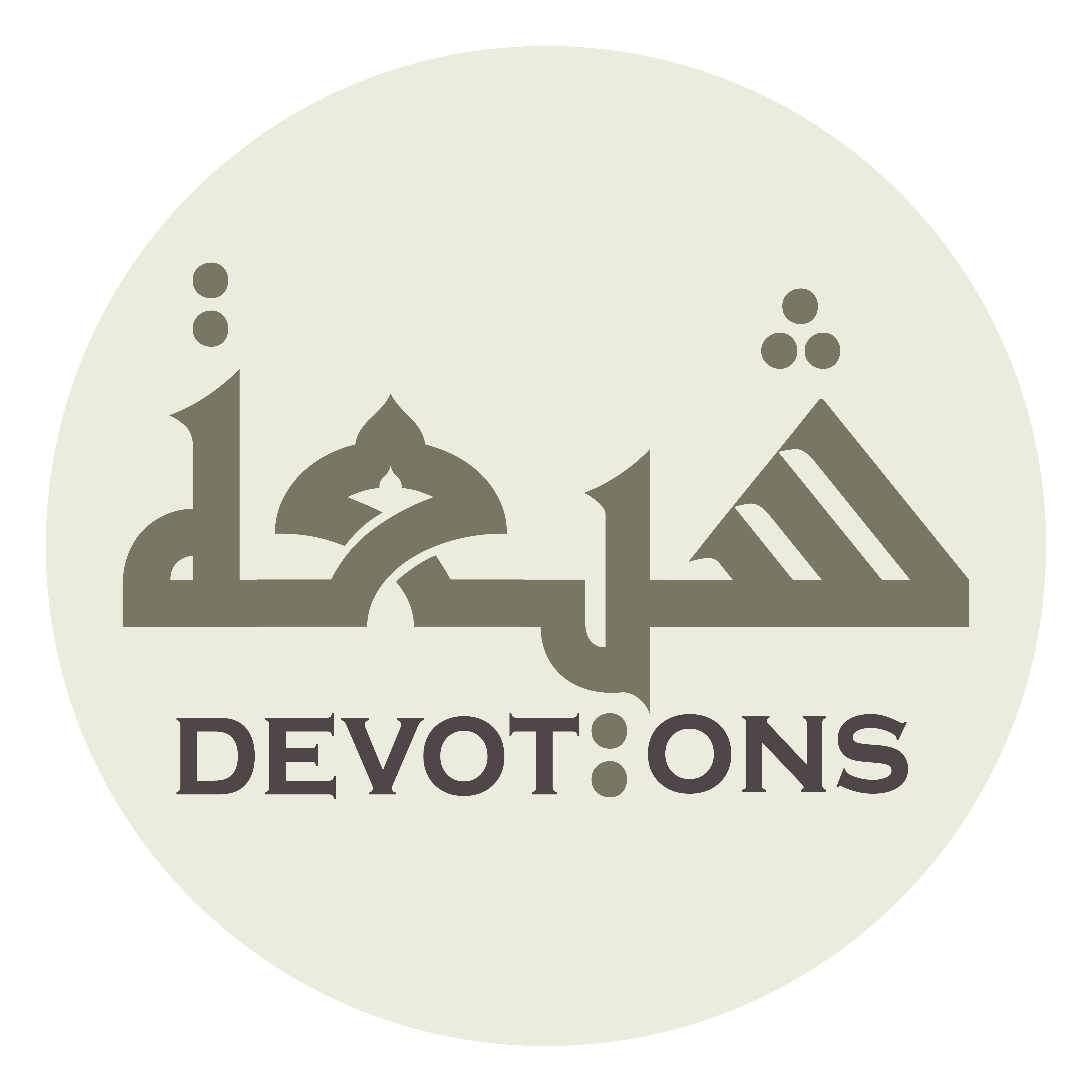 وَ طَوِّقْنِيْ طَوْقَ الْإِقْلَاعِ عَمَّا يُحْبِطُ الْحَسَنَاتِ

wa ṭawwiqnī ṭawqal iqlā`i `ammā yuḥbiṭul ḥasanāt

Collar me with the collar of abstaining from that which makes good deeds fail
Dua 47 - Sahifat Sajjadiyyah
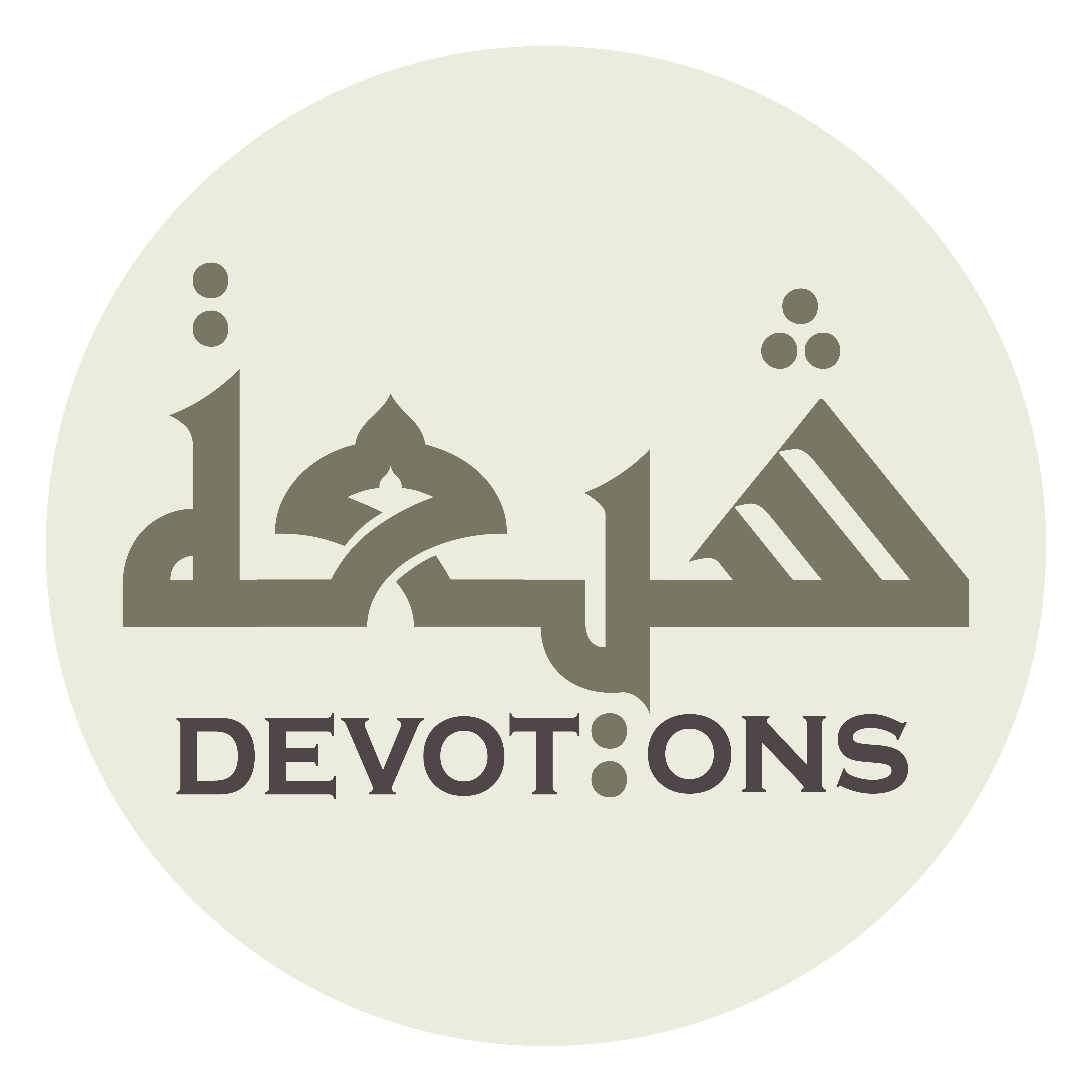 وَ يَذْهَبُ بِالْبَرَكَاتِ

wa yadh-habu bil barakāt

and takes away blessings!
Dua 47 - Sahifat Sajjadiyyah
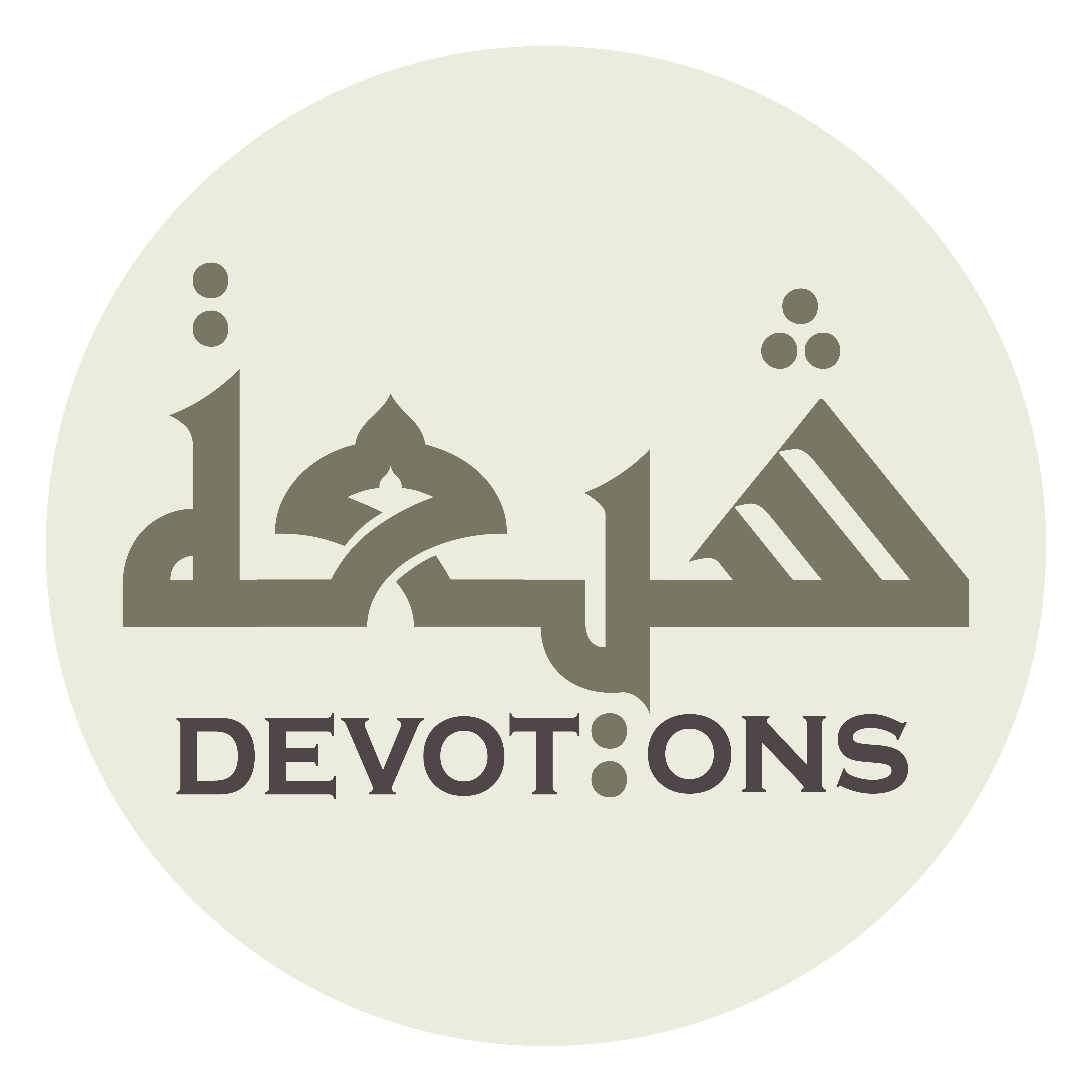 وَ أَشْعِرْ قَلْبِيَ الِازْدِجَارَ عَنْ قَبَائِحِ السَّيِّئَاتِ

wa ash`ir qalbiyal izdijāra `an qabā-iḥis sayyi-āt

Impart to my heart restraint before ugly works of evil
Dua 47 - Sahifat Sajjadiyyah
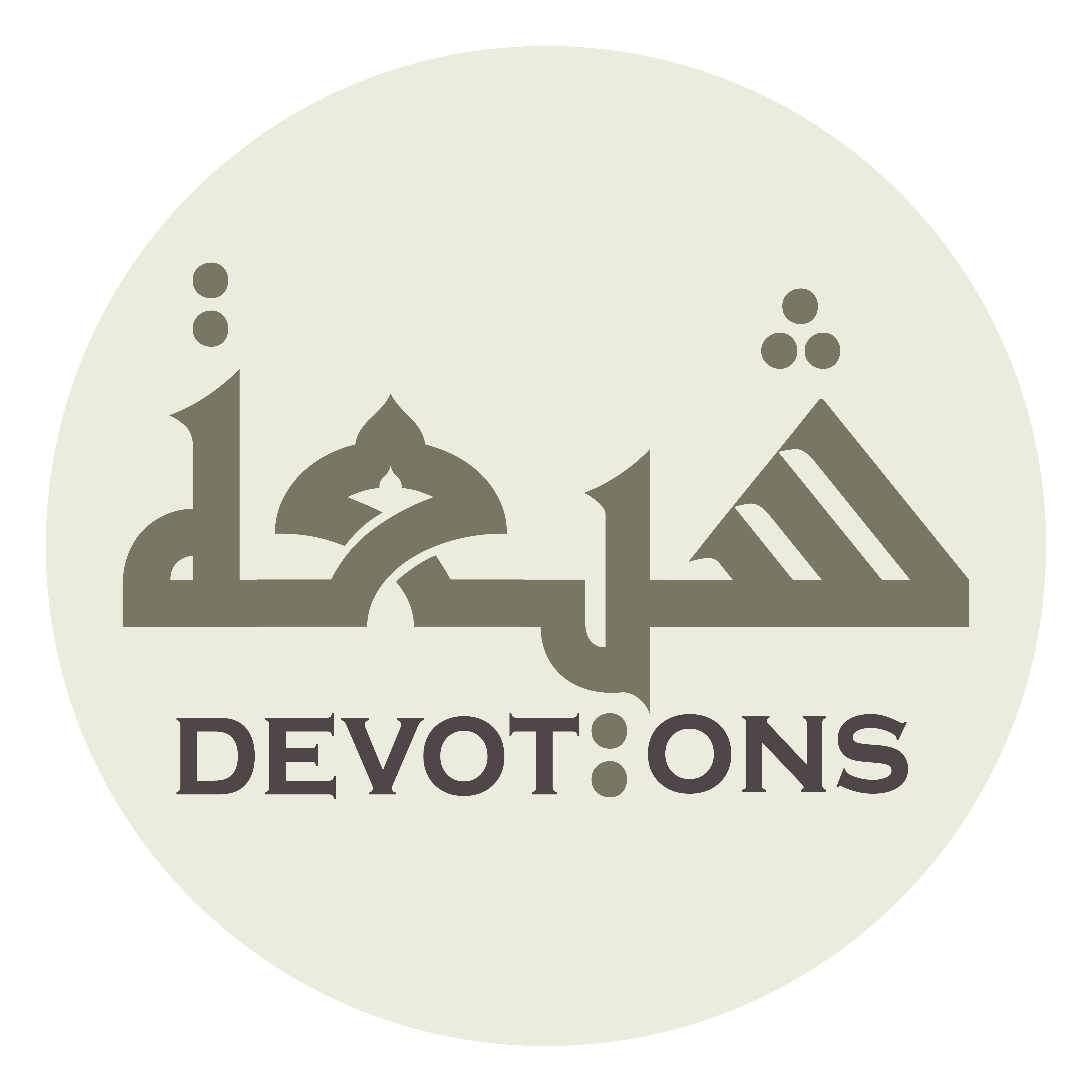 وَ فَوَاضِحِ الْحَوْبَاتِ

wa fawāḍiḥil ḥawbāt

and disgraceful misdeeds!
Dua 47 - Sahifat Sajjadiyyah
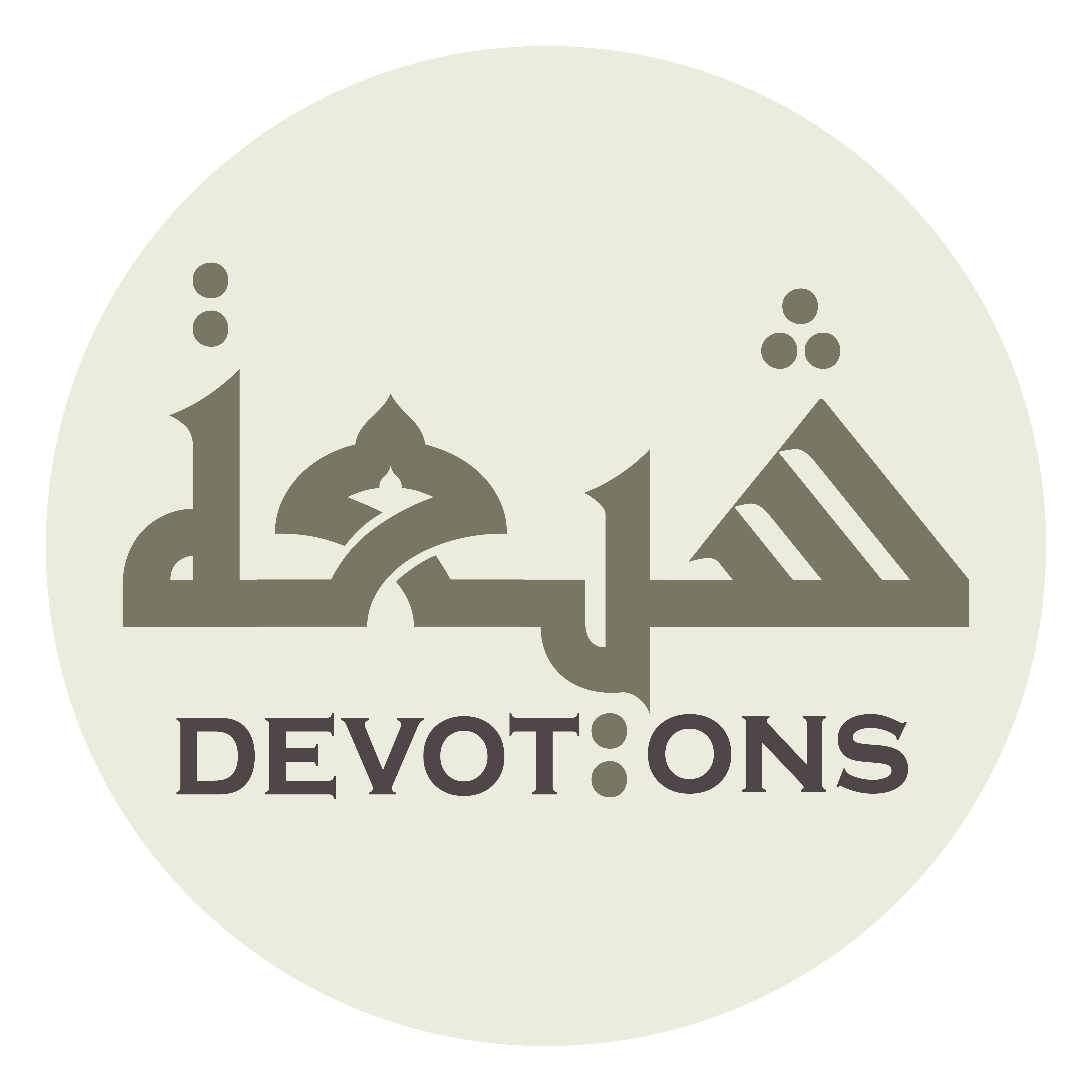 وَ لَا تَشْغَلْنِيْ بِمَا لَا أُدْرِكُهُ إِلَّا بِكَ عَمَّا لَا يُرْضِيكَ عَنِّيْ غَيْرُهُ

wa lā tashghalnī bimā lā udrikuhu illā bika `ammā lā yur-ḍīka `annī ghayruh

Divert me not by that which I cannot reach except through You from doing that which alone makes You pleased with me!
Dua 47 - Sahifat Sajjadiyyah
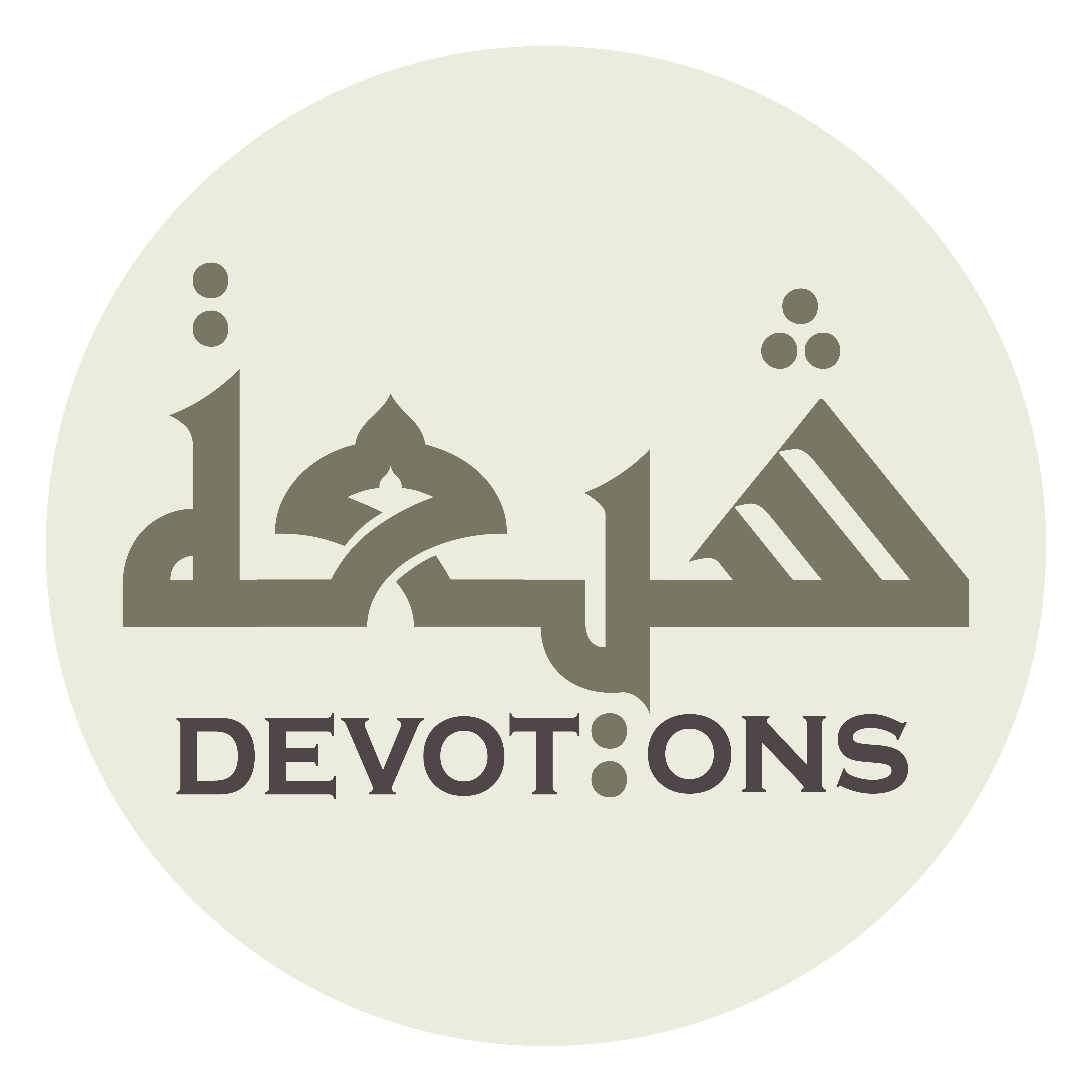 وَ انْزِعْ مِنْ قَلْبِيْ حُبَّ دُنْيَا دَنِيَّةٍ تَنْهَى عَمَّا عِنْدَكَ

wanzi` min qalbī ḥubba dunyā daniyyatin tanhā `ammā `indak

Root out from my heart the love of this vile world, which keeps from everything which is with You,
Dua 47 - Sahifat Sajjadiyyah
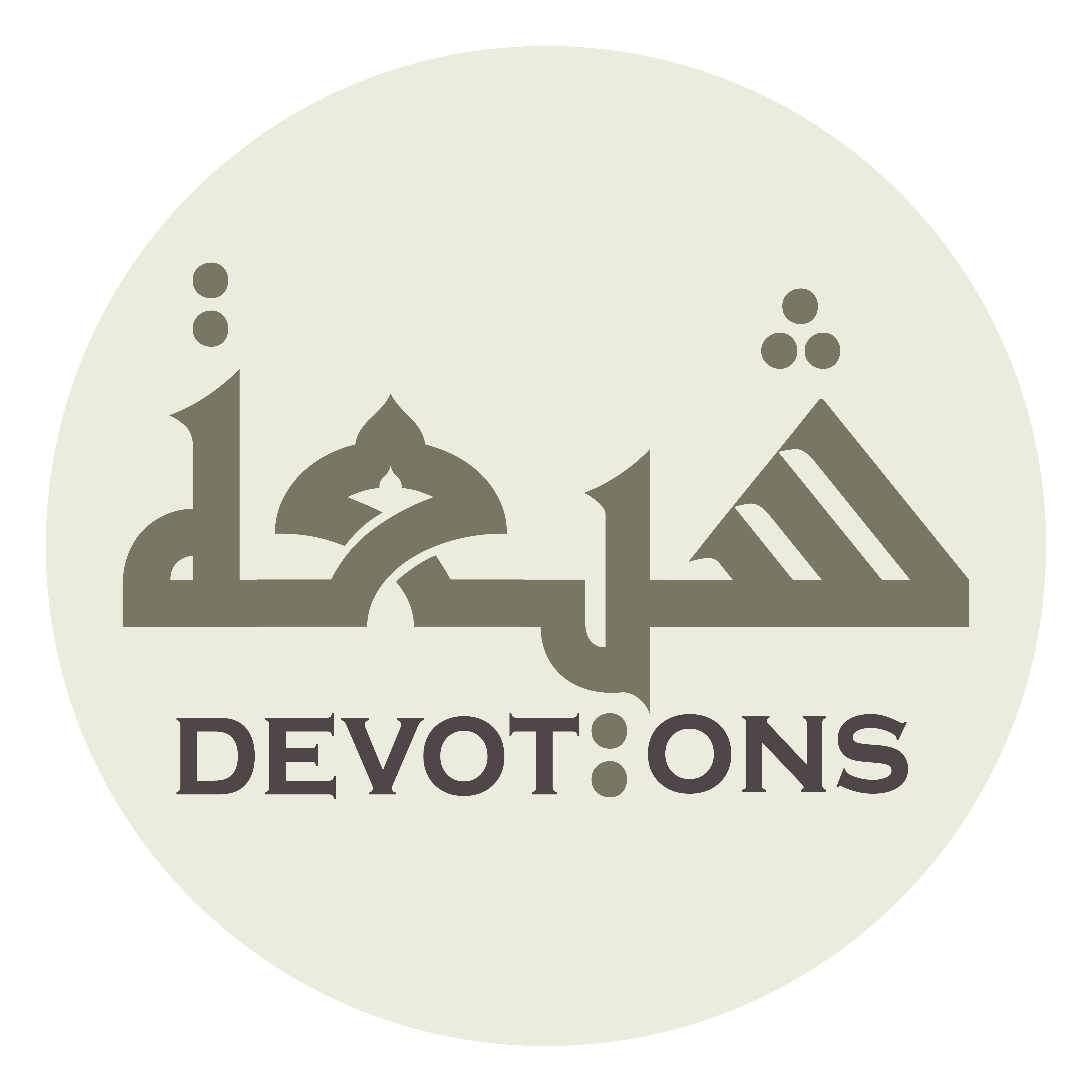 وَ تَصُدُّ عَنِ ابْتِغَاءِ الْوَسِيْلَةِ إِلَيْكَ وَ تُذْهِلُ عَنِ التَّقَرُّبِ مِنْكَ

wa taṣuddu `anibtighā-il wasīlati ilayka wa tudh-hilu `anit taqarrubi mink

bars from seeking the mediation to You, and distracts from striving for nearness to You!
Dua 47 - Sahifat Sajjadiyyah
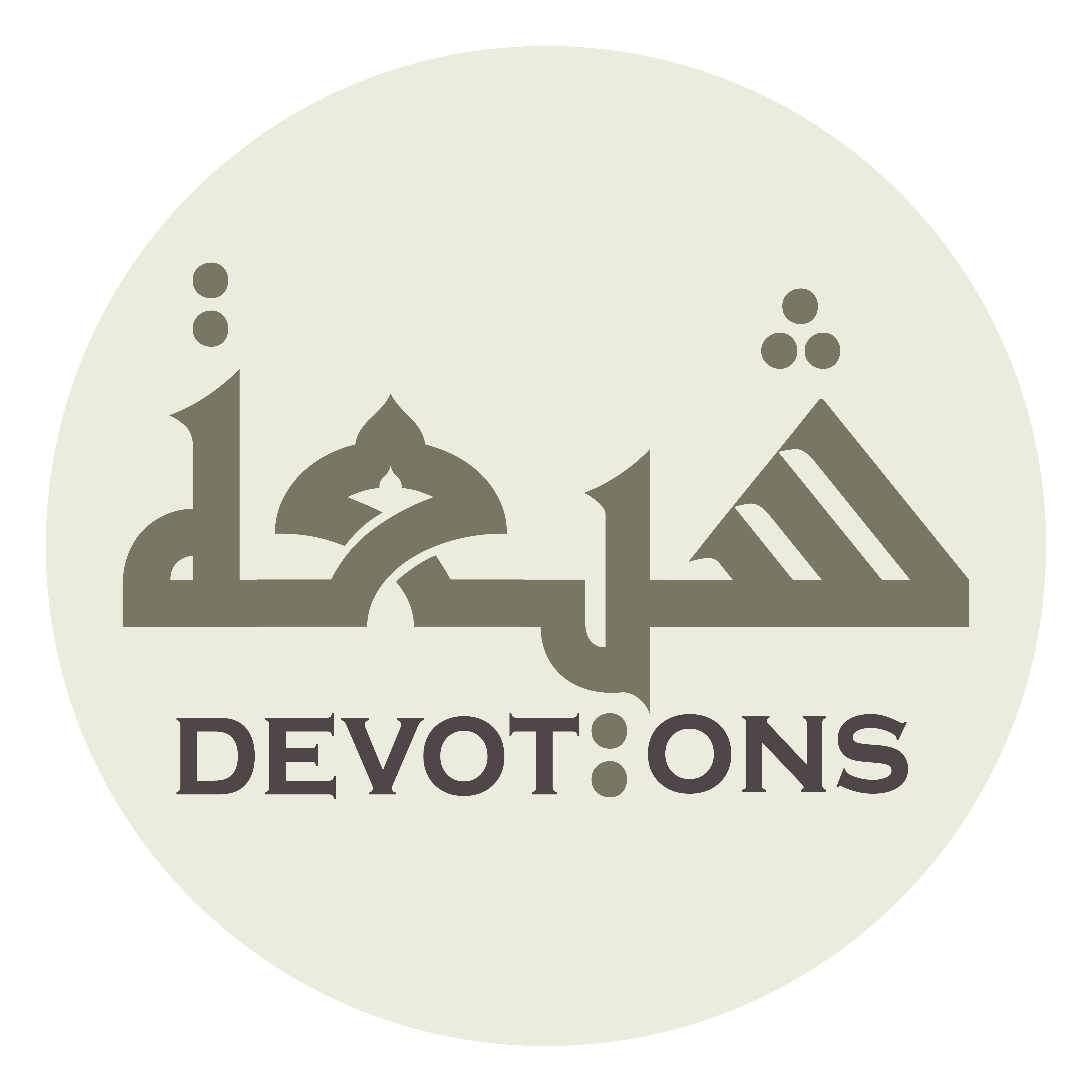 وَ زَيِّنْ لِيَ التَّفَرُّدَ بِمُنَاجَاتِكَ بِاللَّيْلِ وَ النَّهَارِ

wa zayyin liyat tafarruda bimunājātika billlayli wan nahār

Embellish for me solitude in prayer whispered to You by night and by day!
Dua 47 - Sahifat Sajjadiyyah
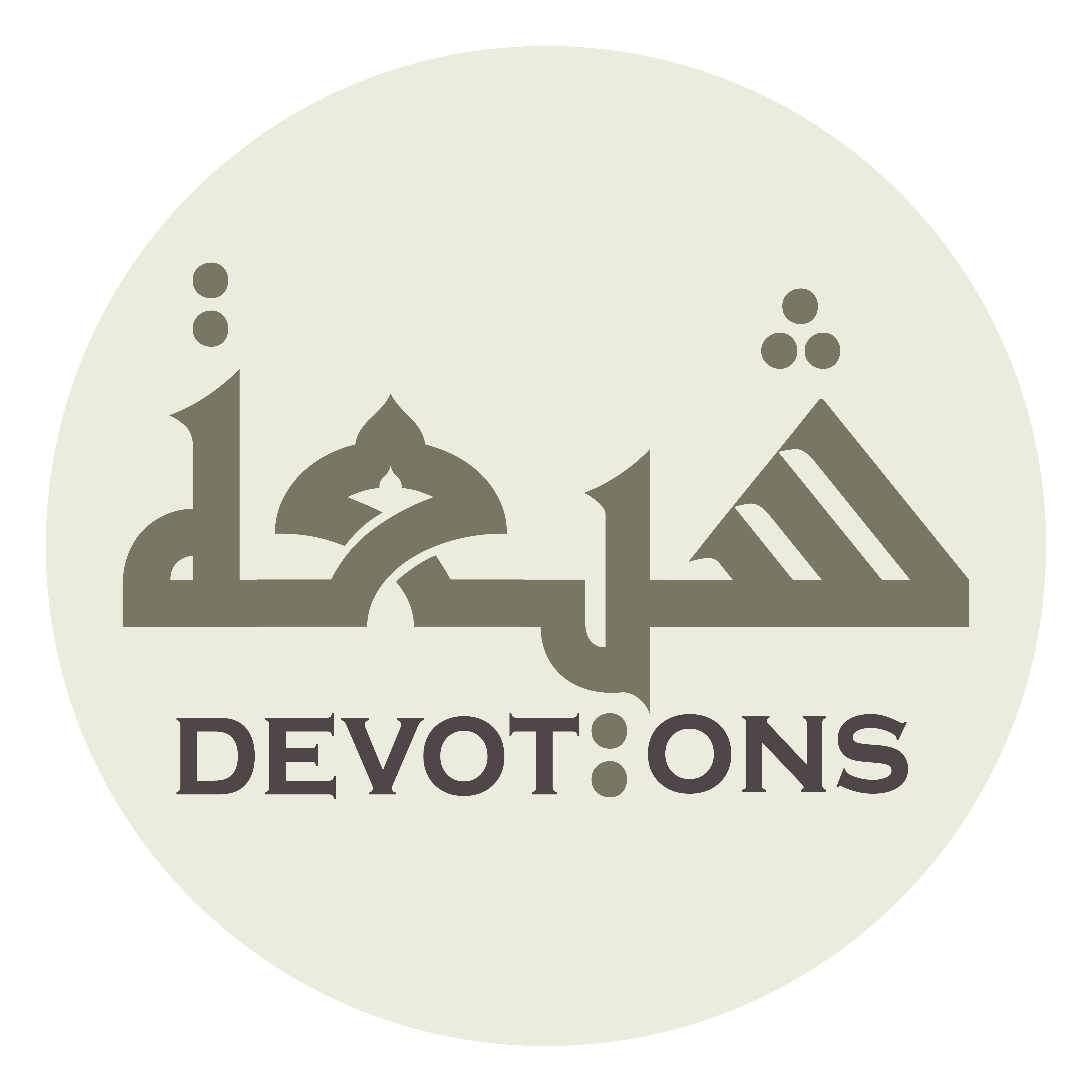 وَ هَبْ لِيْ عِصْمَةً تُدْنِينِيْ مِنْ خَشْيَتِكَ

wa hab lī `iṣmatan tudnīnī min khashyatik

Give me a preservation which will bring me close to dread of You,
Dua 47 - Sahifat Sajjadiyyah
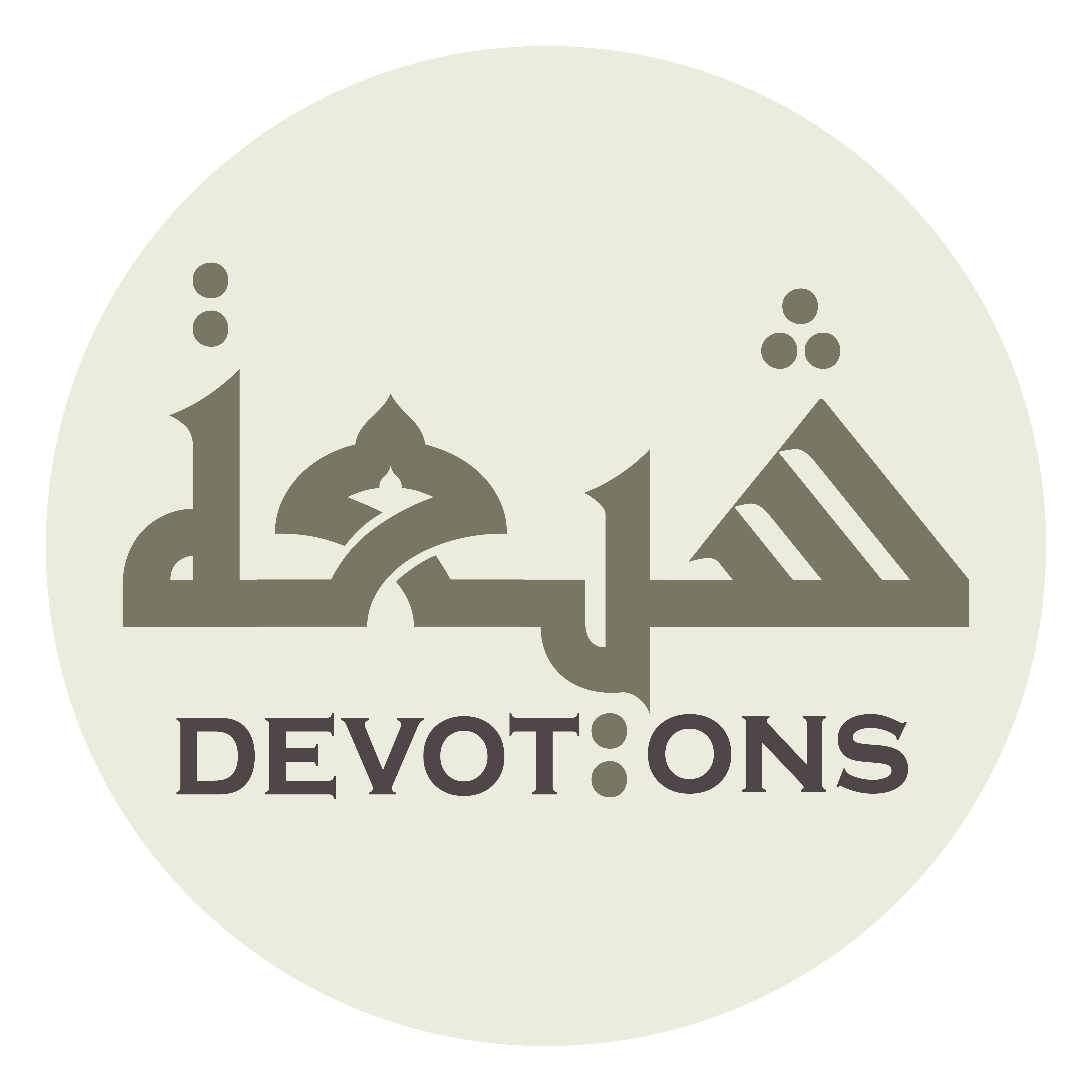 وَ تَقْطَعُنِيْ عَنْ رُكُوبِ مَحَارِمِكَ

wa taqṭa`unī `an rukūbi maḥārimik

cut me off from committing things made unlawful by You,
Dua 47 - Sahifat Sajjadiyyah
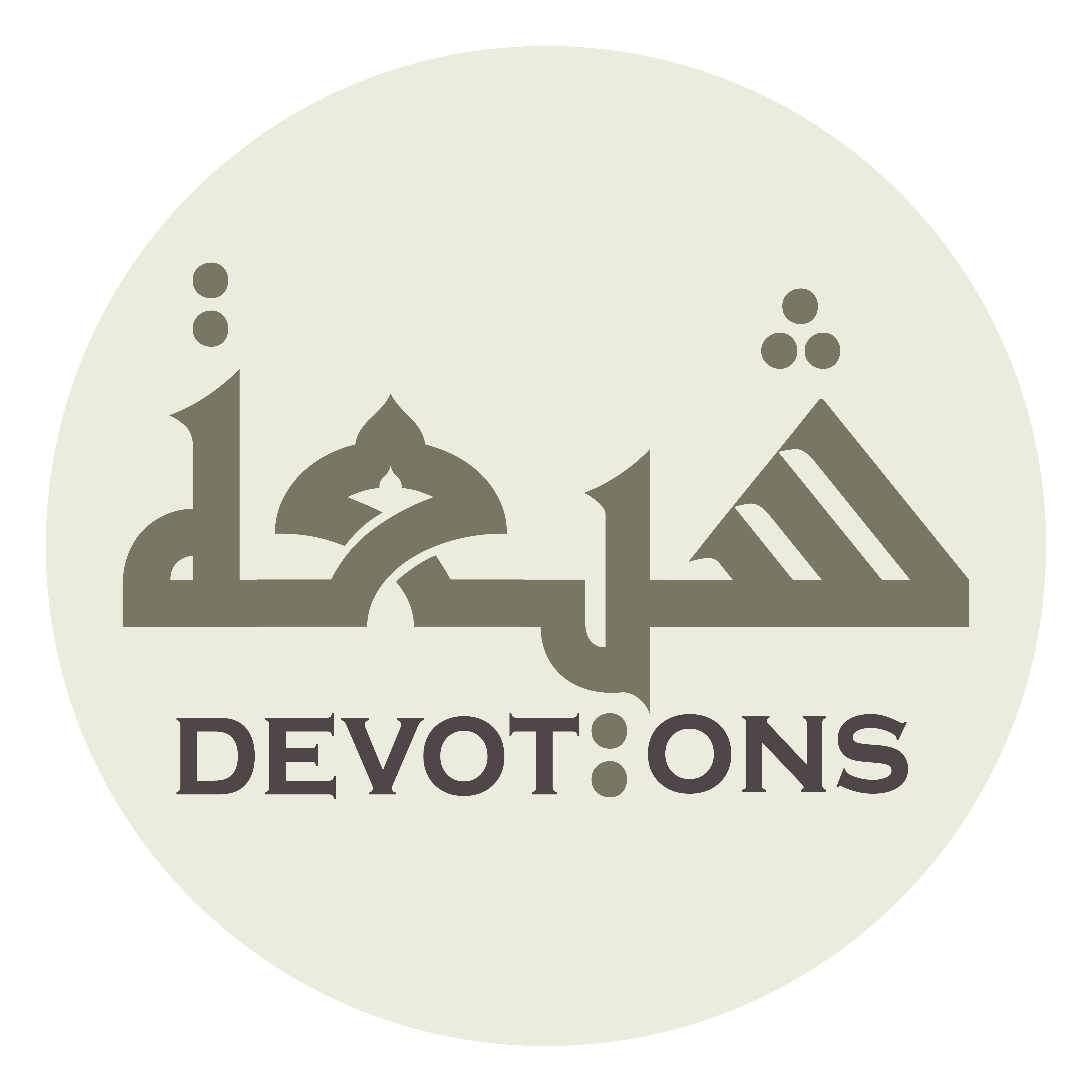 وَ تَفُكَّنِيْ مِنْ أَسْرِ الْعَظَائِمِ

wa tafukkanī min asril `aẓā-im

and spare me from captivation by dreadful sins!
Dua 47 - Sahifat Sajjadiyyah
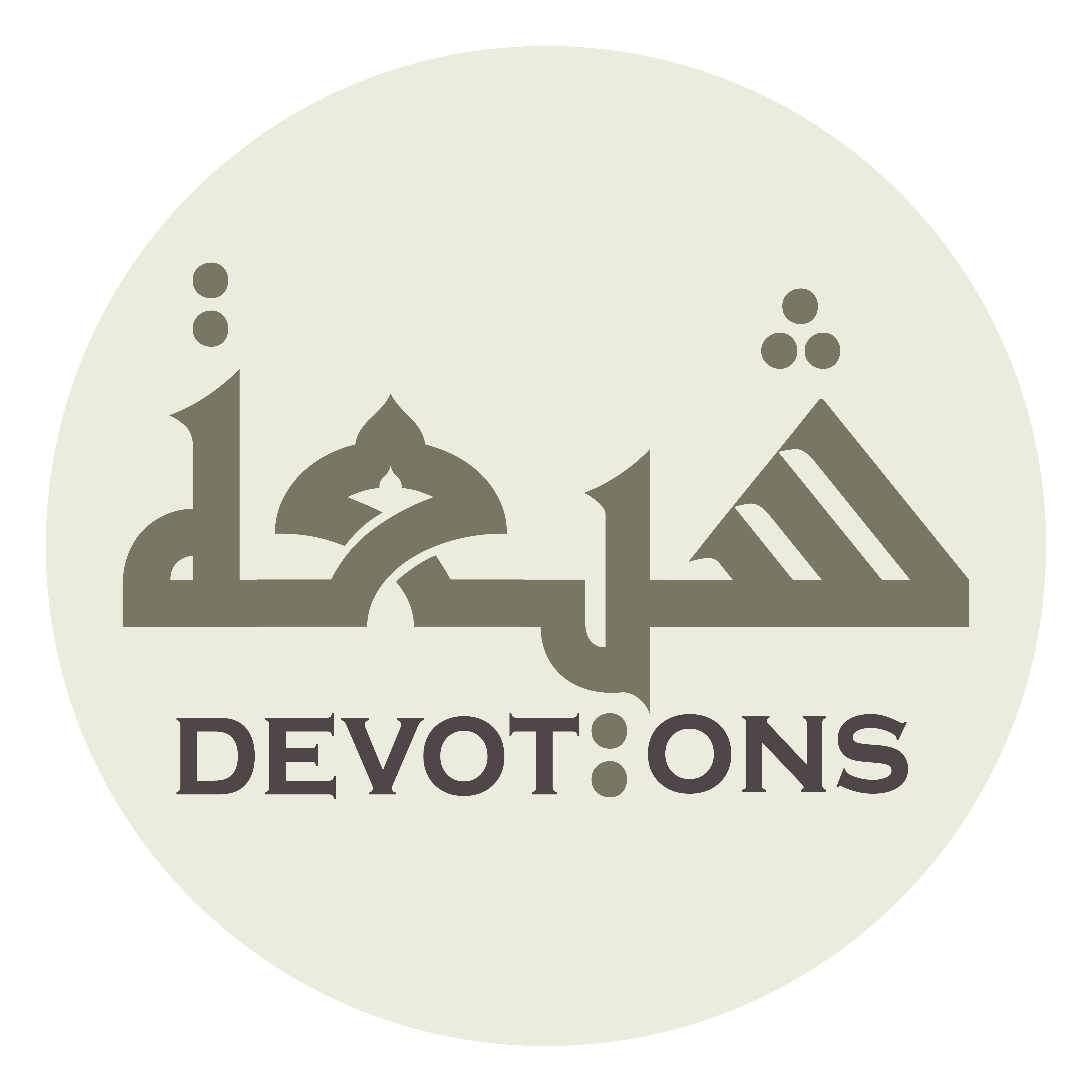 وَ هَبْ لِيَ التَّطْهِيرَ مِنْ دَنَسِ الْعِصْيَانِ

wa hab liyat taṭ-hīra min danasil `iṣyān

Give me purification from the defilement of disobedience,
Dua 47 - Sahifat Sajjadiyyah
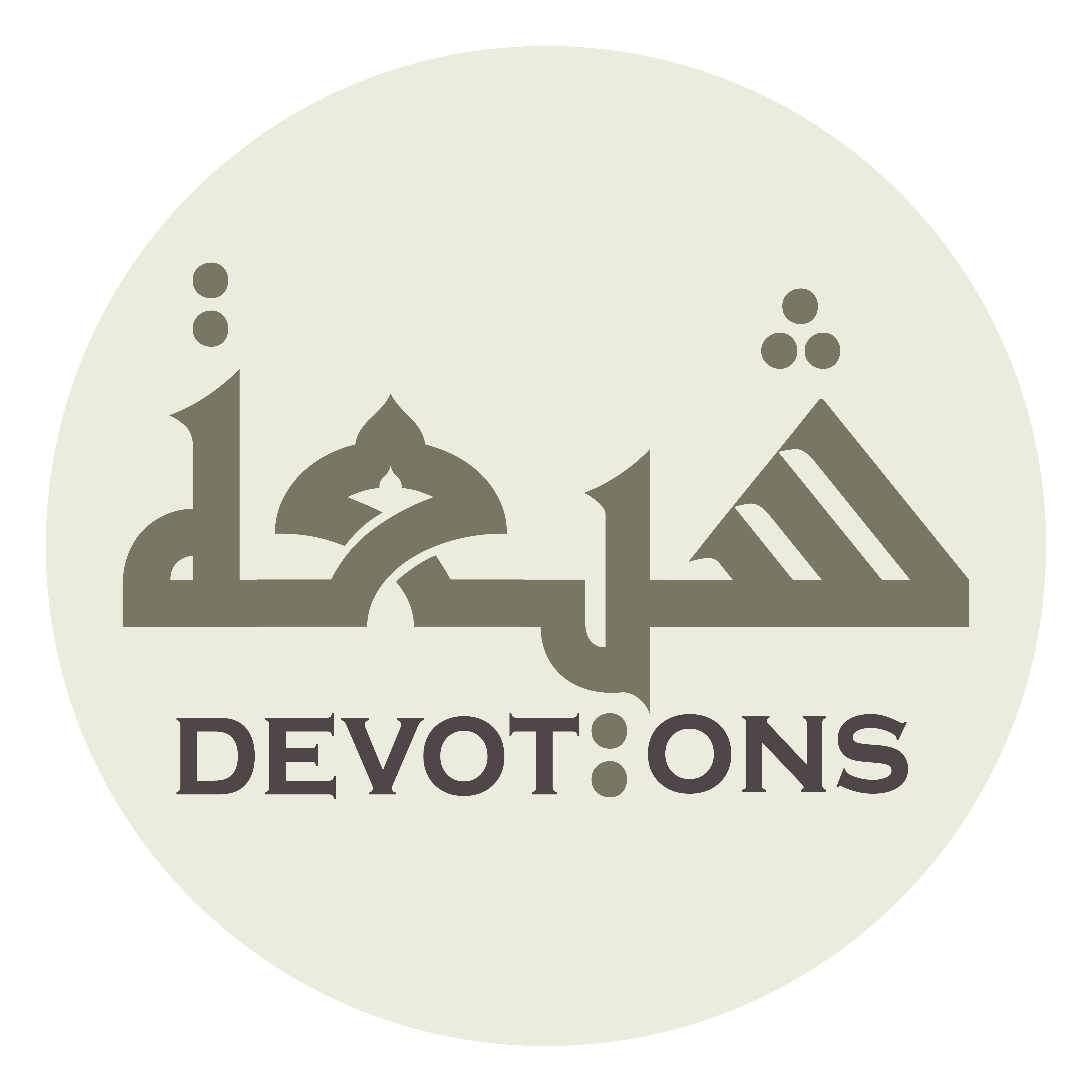 وَ أَذْهِبْ عَنِّيْ دَرَنَ الْخَطَايَا

wa adh-hib `annī daranal khaṭāyā

take away from me the filth of offenses,
Dua 47 - Sahifat Sajjadiyyah
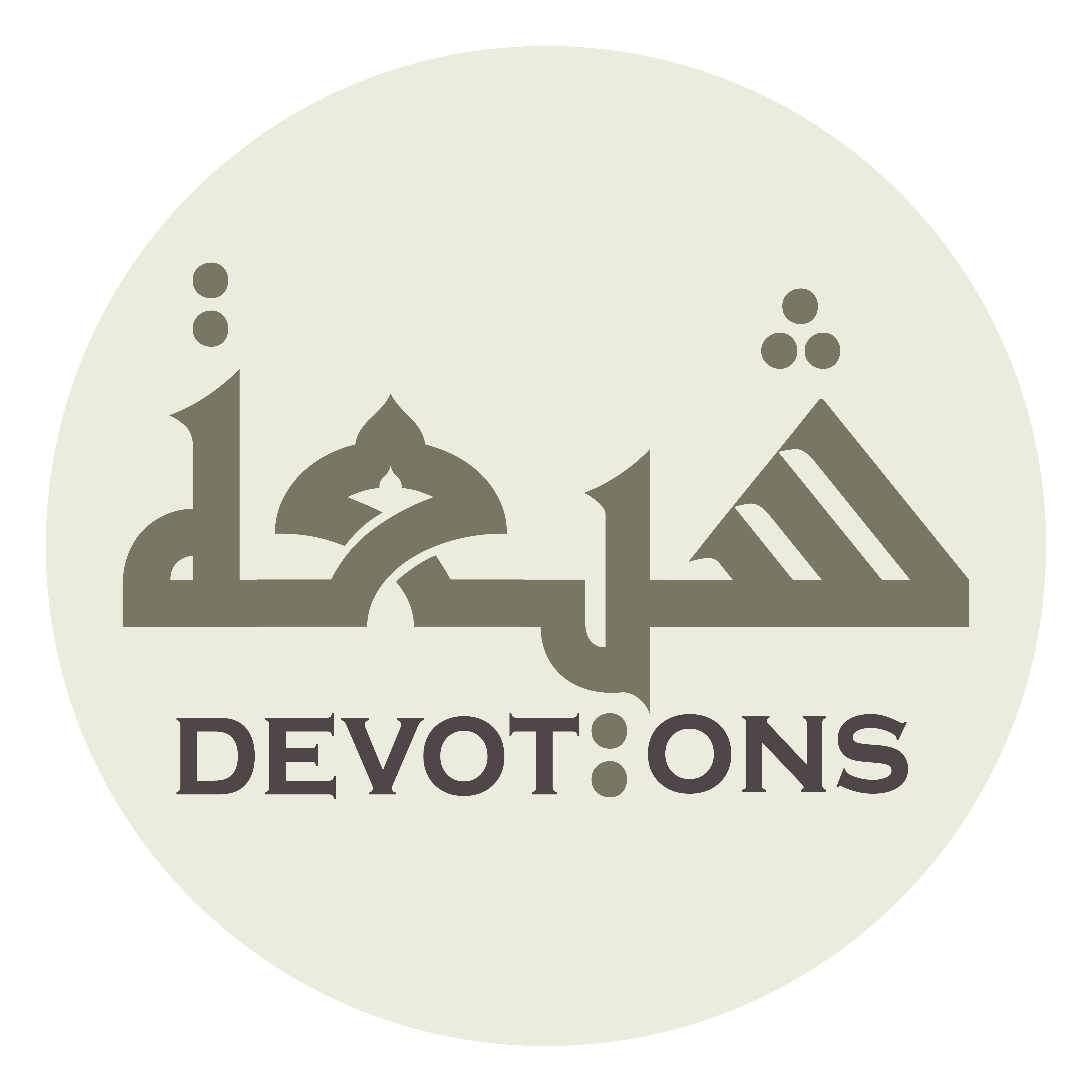 وَ سَرْبِلْنِيْ بِسِرْبَالِ عَافِيَتِكَ

wa sar-bilnī bisir-bāli `āfiyatik

dress me in the dress of Your well-being,
Dua 47 - Sahifat Sajjadiyyah
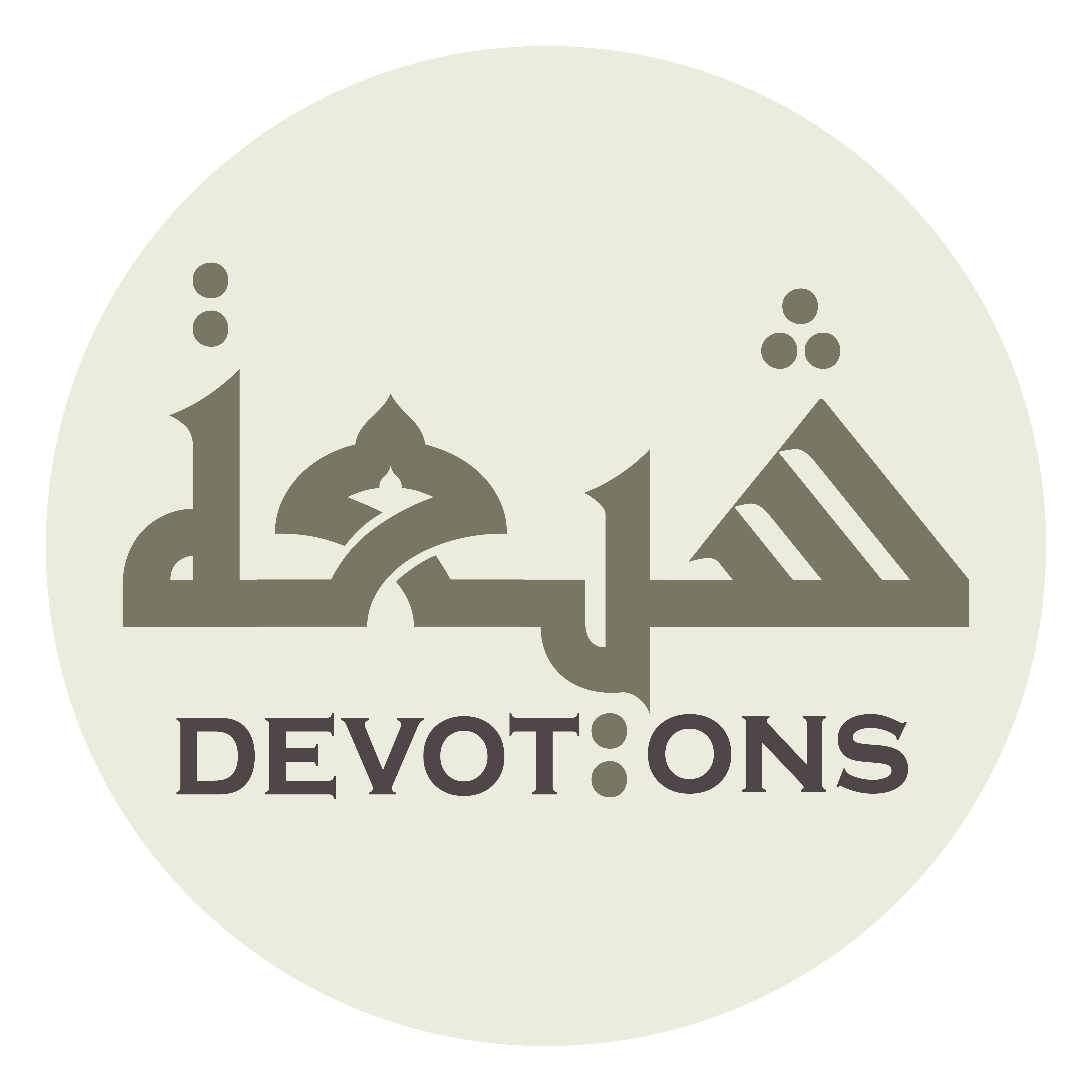 وَ رَدِّنِيْ رِدَاءَ مُعَافَاتِكَ

wa raddinī ridā-a mu`āfātik

cloak me in the cloak of Your release,
Dua 47 - Sahifat Sajjadiyyah
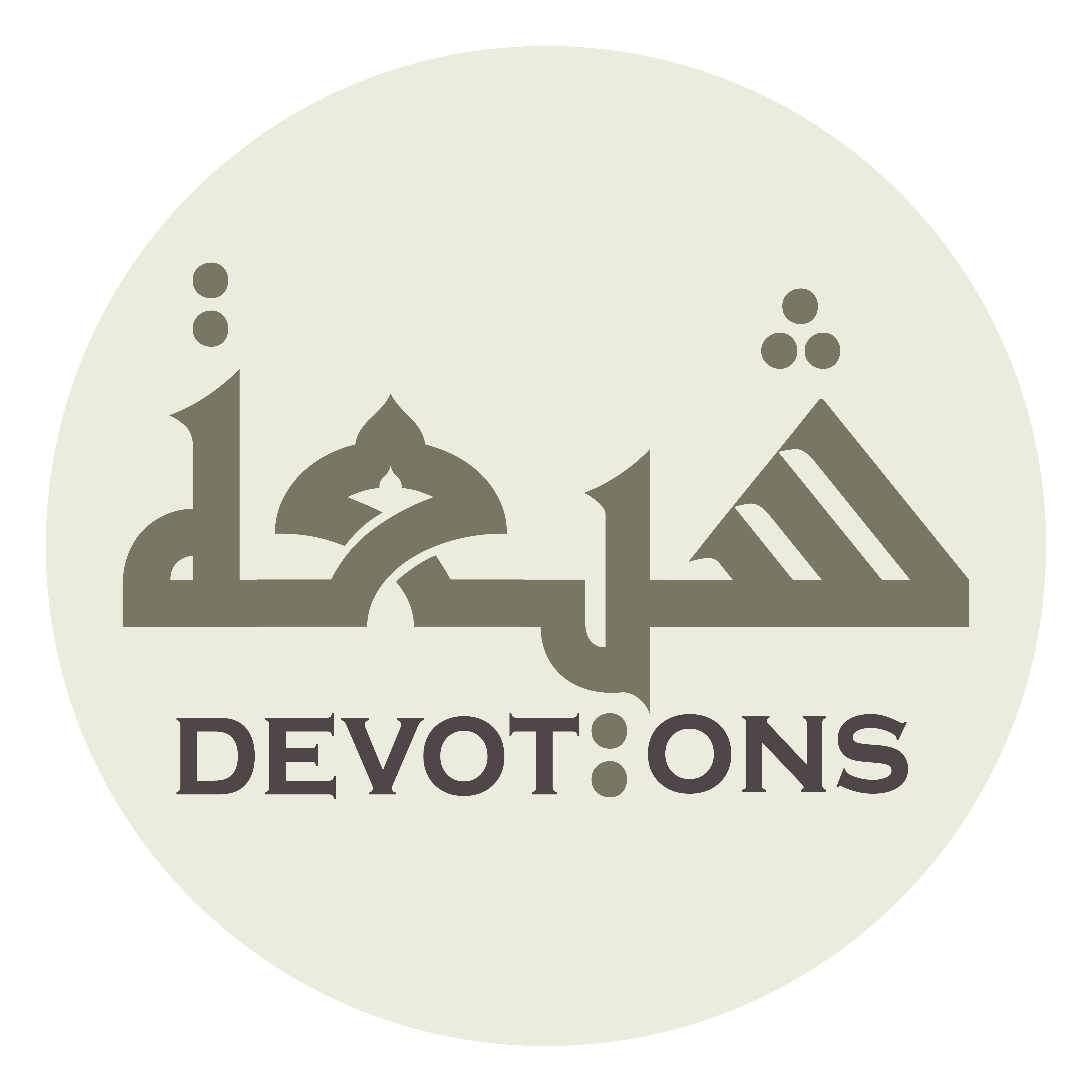 وَ جَلِّلْنِيْ سَوَابِغَ نَعْمَائِكَ

wa jallinī sawābigha na`mā-ik

wrap me in Your ample favours,
Dua 47 - Sahifat Sajjadiyyah
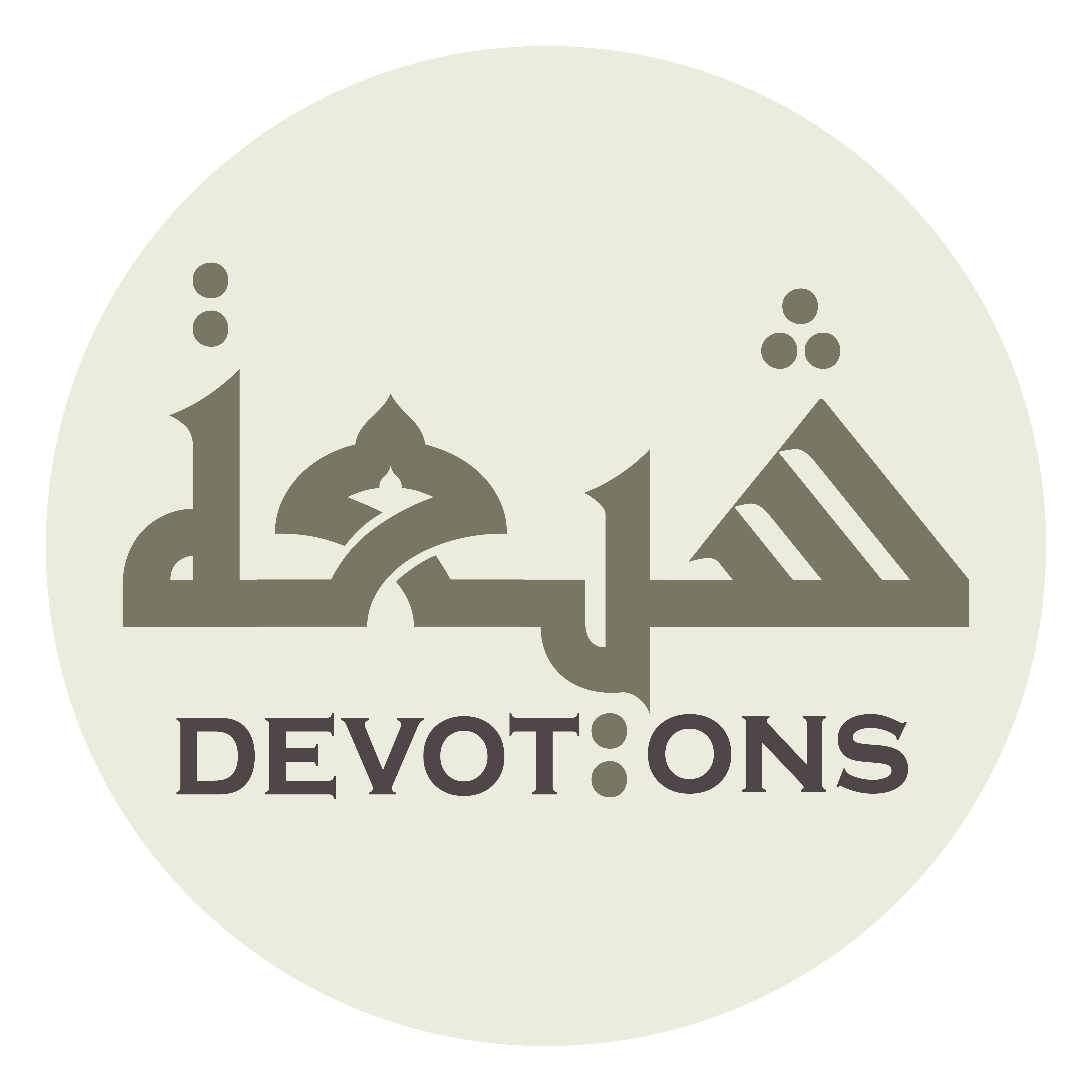 وَ ظَاهِرْ لَدَيَّ فَضْلَكَ وَ طَوْلَكَ

wa ẓāhir ladayya faḍlaka wa ṭawlak

and clothe me in Your bounty and Your graciousness!
Dua 47 - Sahifat Sajjadiyyah
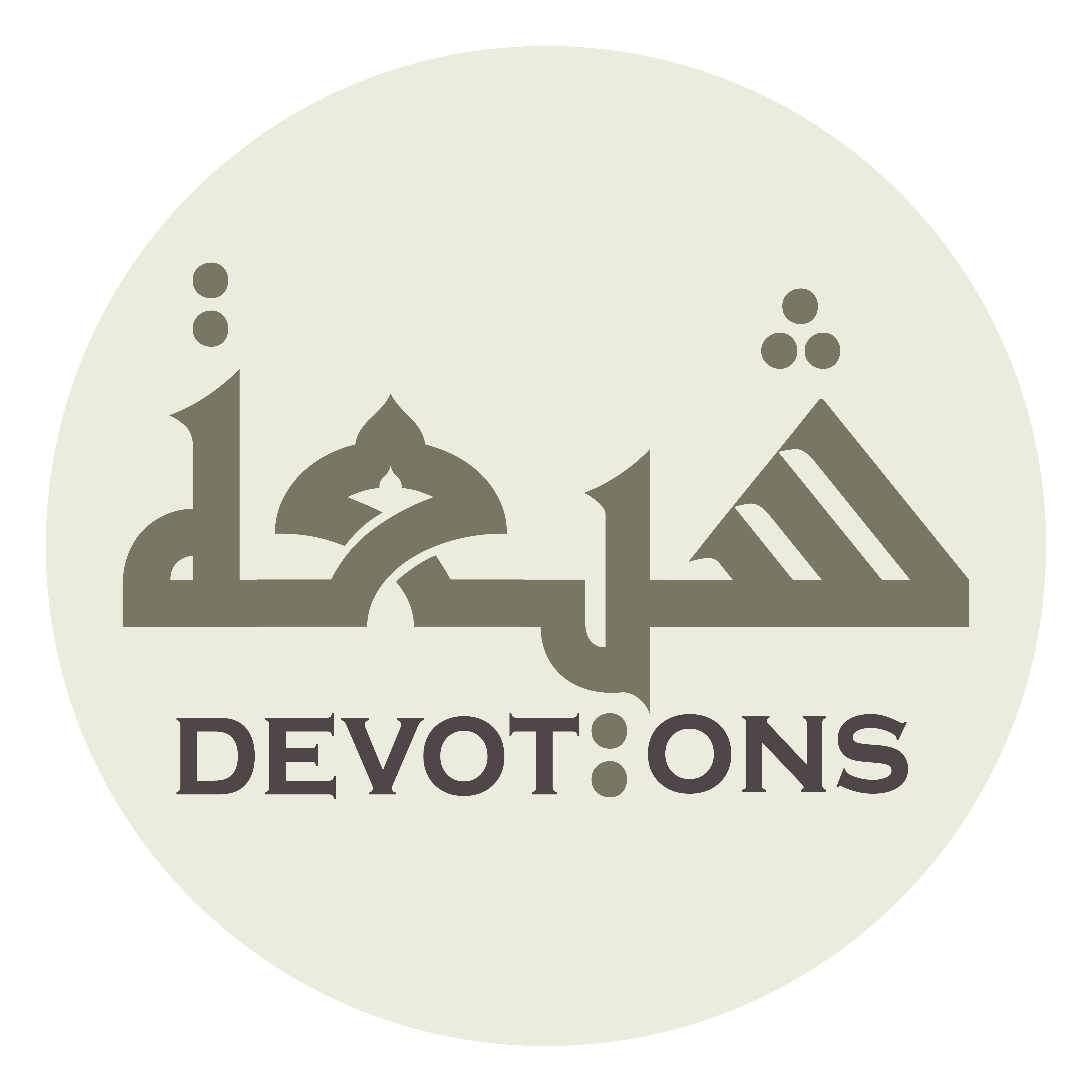 وَ أَيِّدْنِيْ بِتَوْفِيقِكَ وَ تَسْدِيْدِكَ

wa ayyidnī bitawfīqika wa tasdīdik

Strengthen me with Your giving success and Your pointing the right way,
Dua 47 - Sahifat Sajjadiyyah
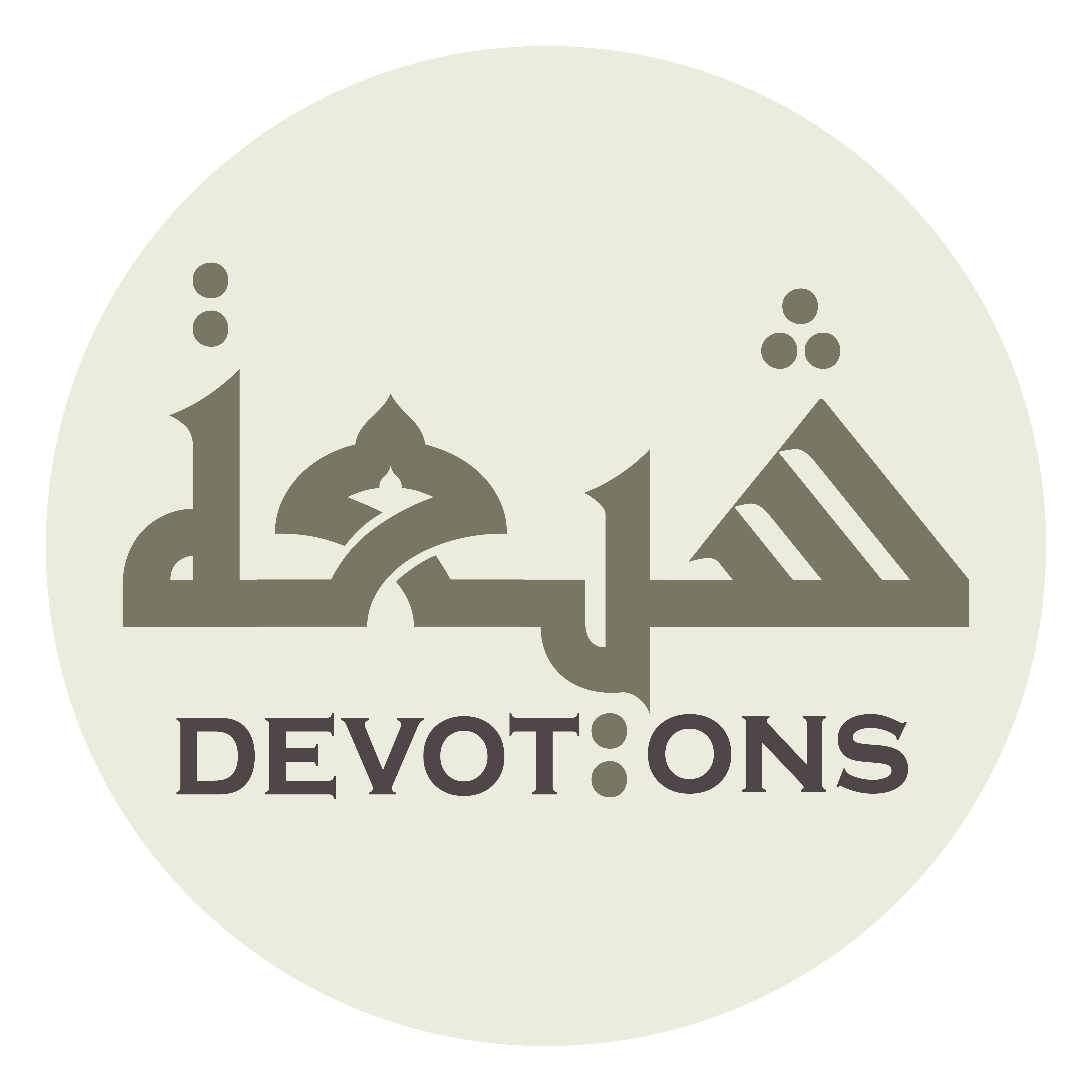 وَ أَعِنِّيْ عَلَى صَالِحِ النِّيَّةِ وَ مَرْضِيِّ الْقَوْلِ وَ مُسْتَحْسَنِ الْعَمَلِ

wa a`innī `alā ṣāliḥin niyyati wa mar-ḍiyyil qawli wa mustaḥsanil `amal

help me toward righteous intention, pleasing words, and approved works,
Dua 47 - Sahifat Sajjadiyyah
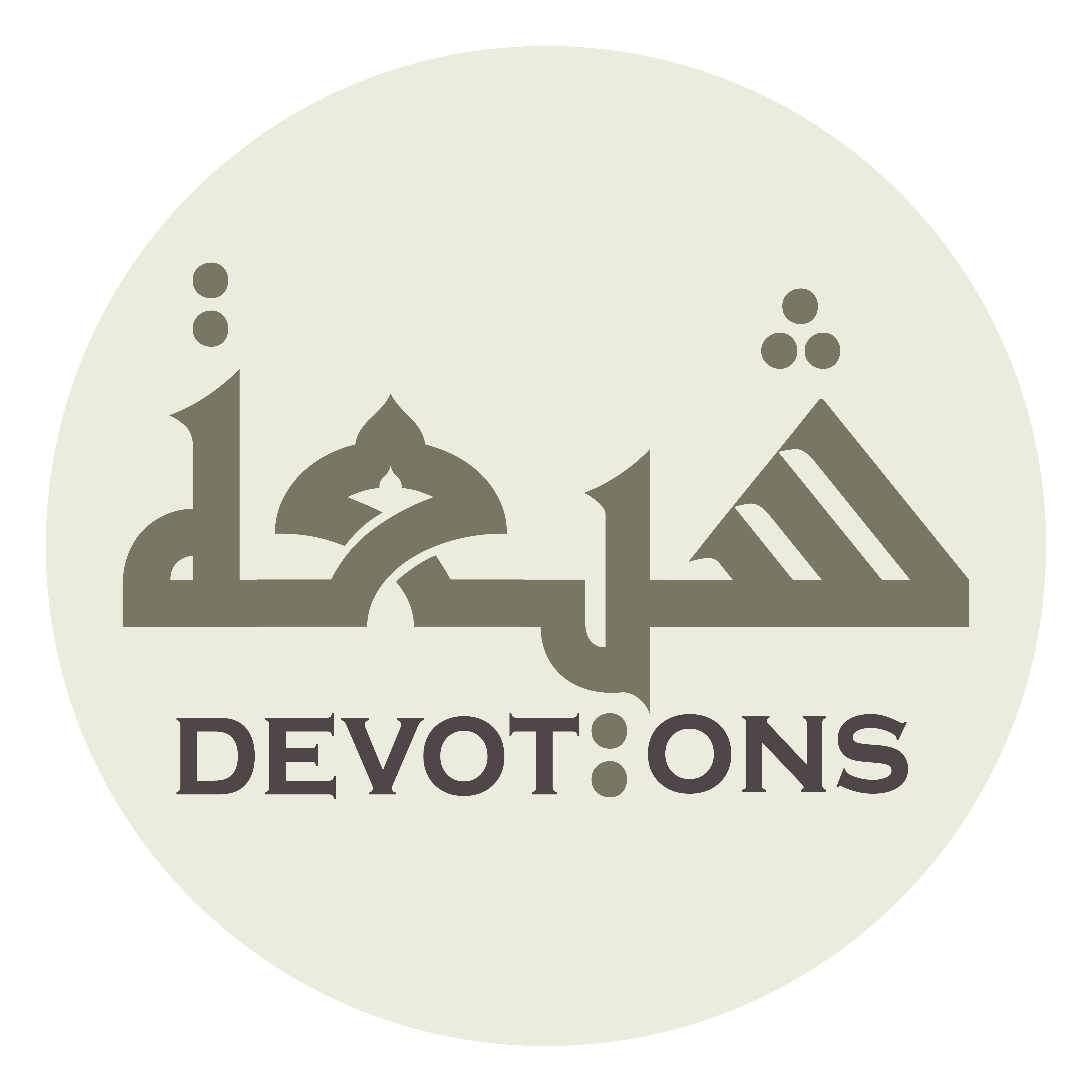 وَ لَا تَكِلْنِيْ إِلَى حَوْلِيْ وَ قُوَّتِيْ دُوْنَ حَوْلِكَ وَ قُوَّتِكَ

wa lā takilnī ilā ḥawlī wa quwwatī dūna ḥawlika wa quwwatik

and entrust me not to my force and my strength in place of Your force and Your strength!
Dua 47 - Sahifat Sajjadiyyah
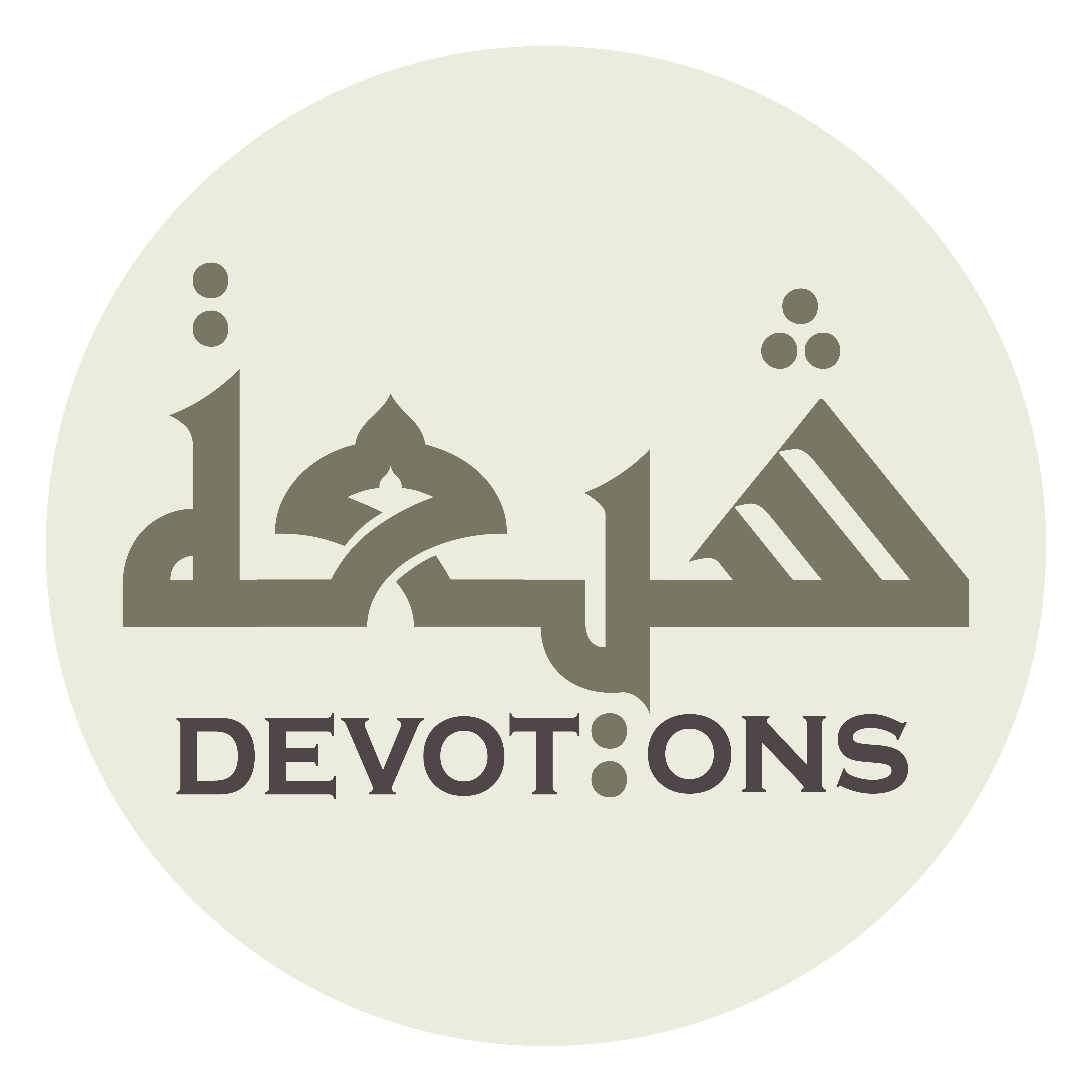 وَ لَا تُخْزِنِيْ يَوْمَ تَبْعَثُنِيْ لِلِقَائِكَ

wa lā tukhzinī yawma tab`athunī liliqā-ik

Degrade me not on the day You raisest me up to meet You,
Dua 47 - Sahifat Sajjadiyyah
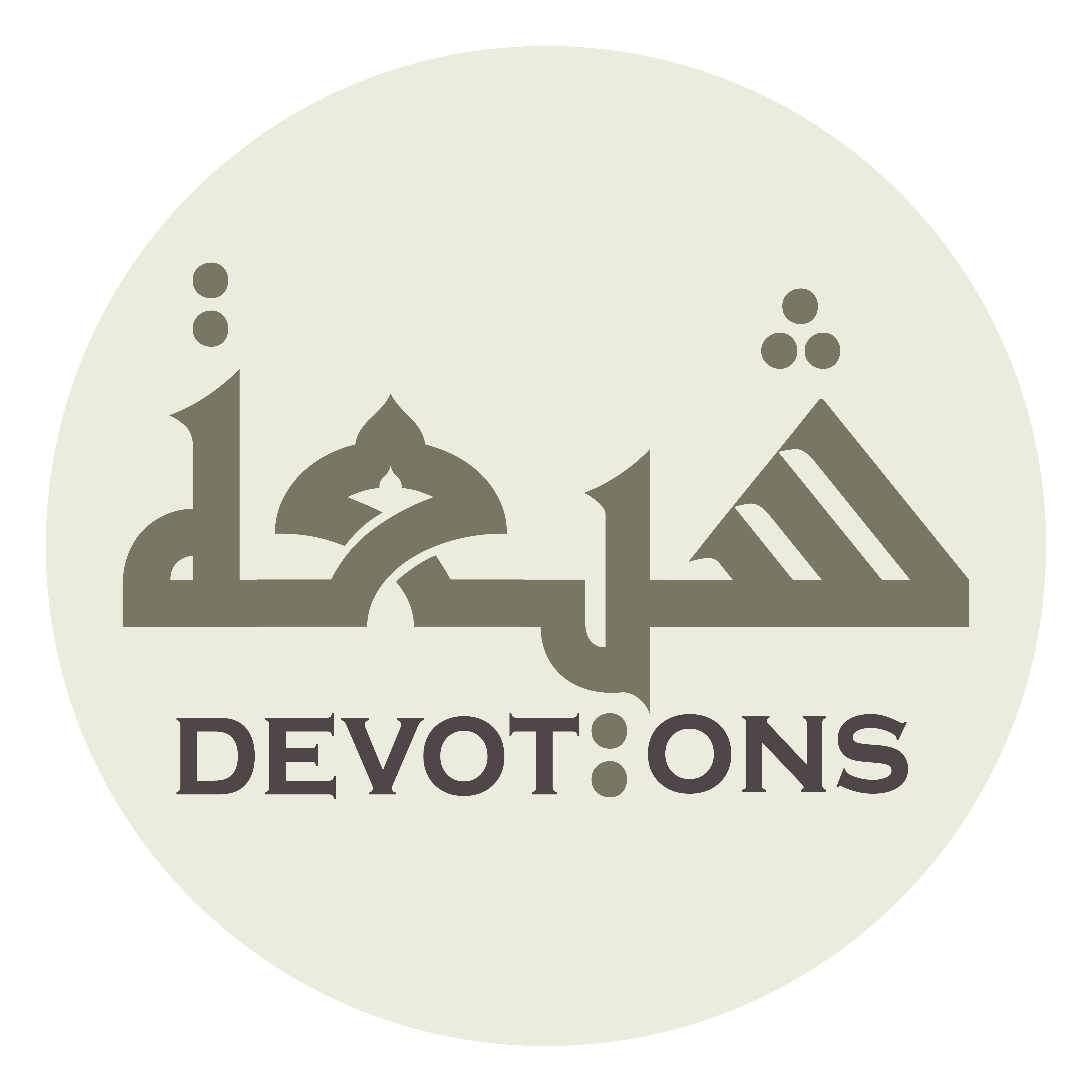 وَ لَا تَفْضَحْنِيْ بَيْنَ يَدَيْ أَوْلِيَائِكَ

wa lā tafḍaḥnī bayna yaday awliyā-ik

disgrace me not before Your friends,
Dua 47 - Sahifat Sajjadiyyah
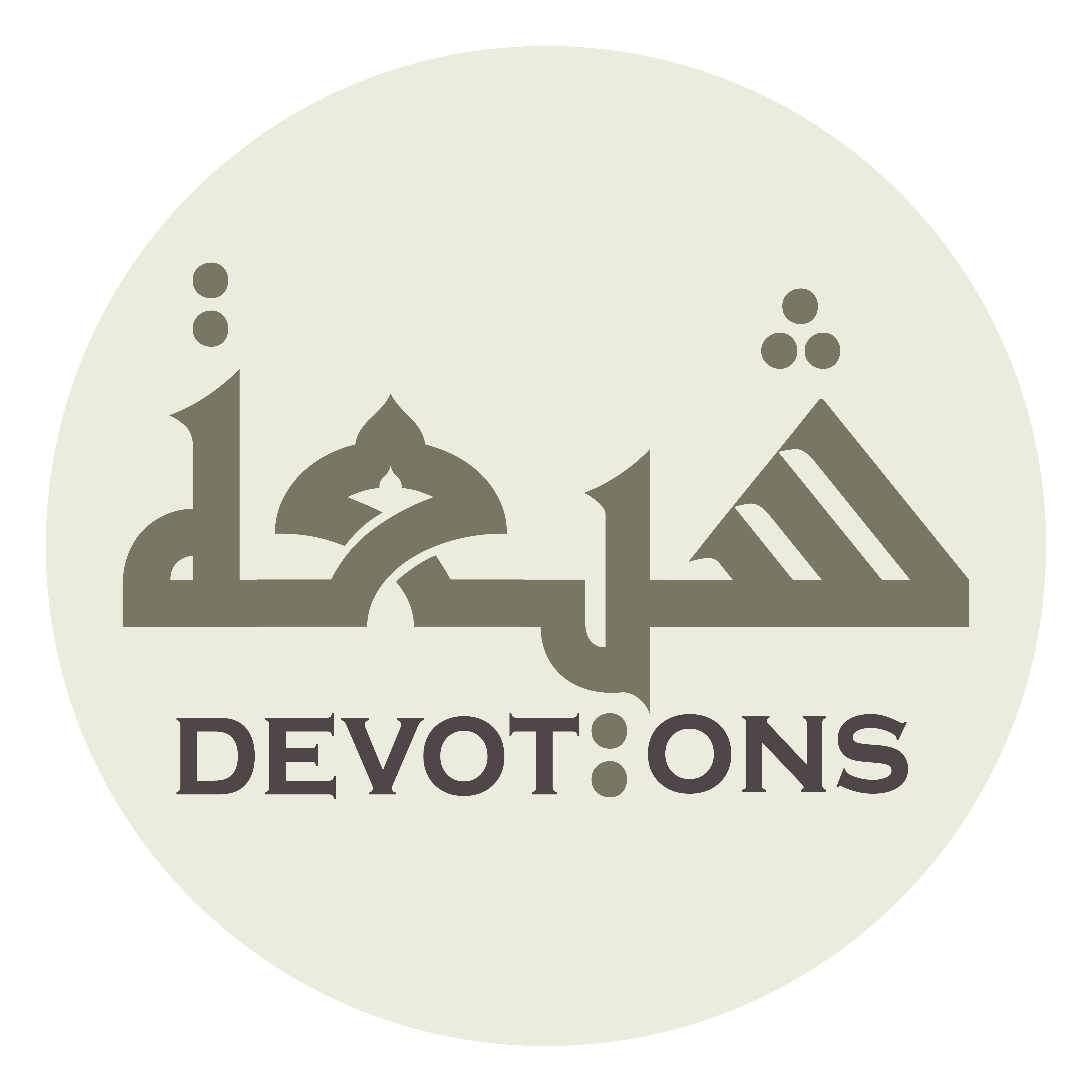 وَ لَا تُنْسِنِيْ ذِكْرَكَ وَ لَا تُذْهِبْ عَنِّيْ شُكْرَكَ

wa lā tunsinī dhikraka wa lā tudh-hib `annī shukrak

make me not forget remembering You, take not away from me thanking You,
Dua 47 - Sahifat Sajjadiyyah
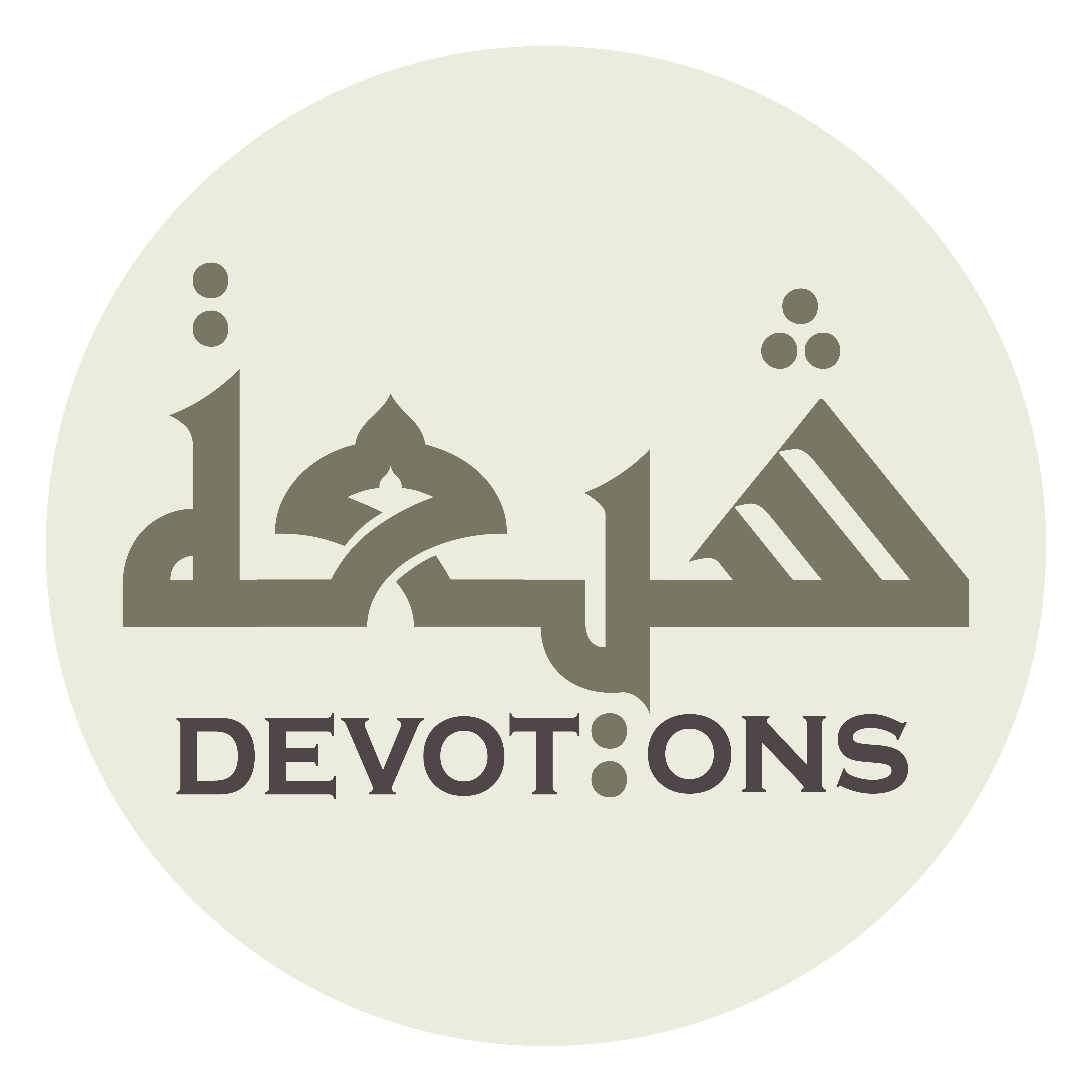 بَلْ أَلْزِمْنِيهِ فِيْ أَحْوَالِ السَّهْوِ عِنْدَ غَفَلَاتِ الْجَاهِلِينَ لِآلَائِكَ

bal alzimnīhi fī aḥwālis sahwi `inda ghafalātil jāhilīna li-ālā-ik

but enjoin it upon me in states of inattention when the ignorant are heedless of Your boons,
Dua 47 - Sahifat Sajjadiyyah
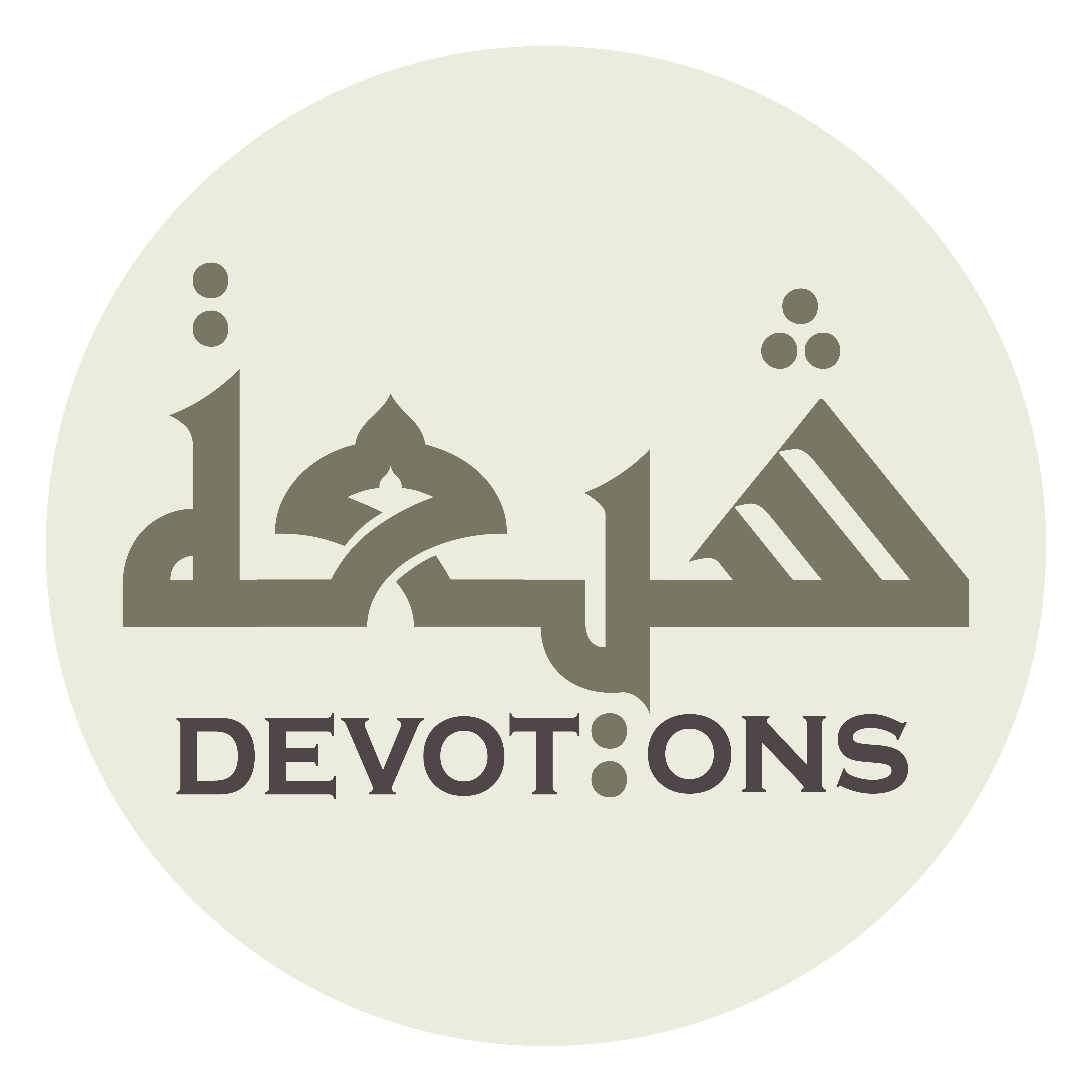 وَ أَوْزِعْنِيْ أَنْ أُثْنِيَ بِمَا أَوْلَيْتَنِيهِ

wa awzi`nī an uthniya bimā awlaytanīh

and inspire me to laud what You hast done for me
Dua 47 - Sahifat Sajjadiyyah
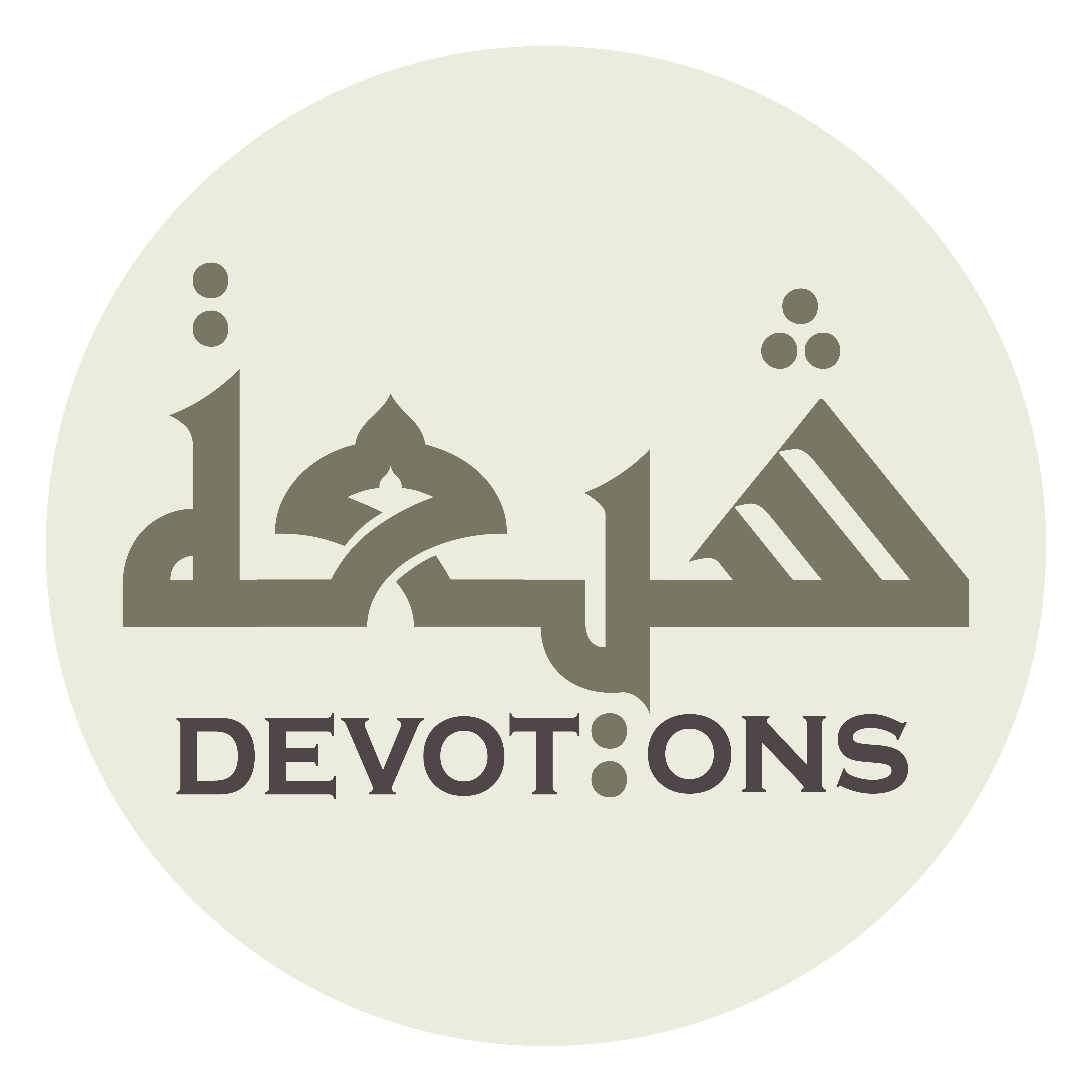 وَ أَعْتَرِفَ بِمَا أَسْدَيْتَهُ إِلَيَّ

wa a`tarifa bimā asdaytahu ilayy

and confess to what You hast conferred upon me!
Dua 47 - Sahifat Sajjadiyyah
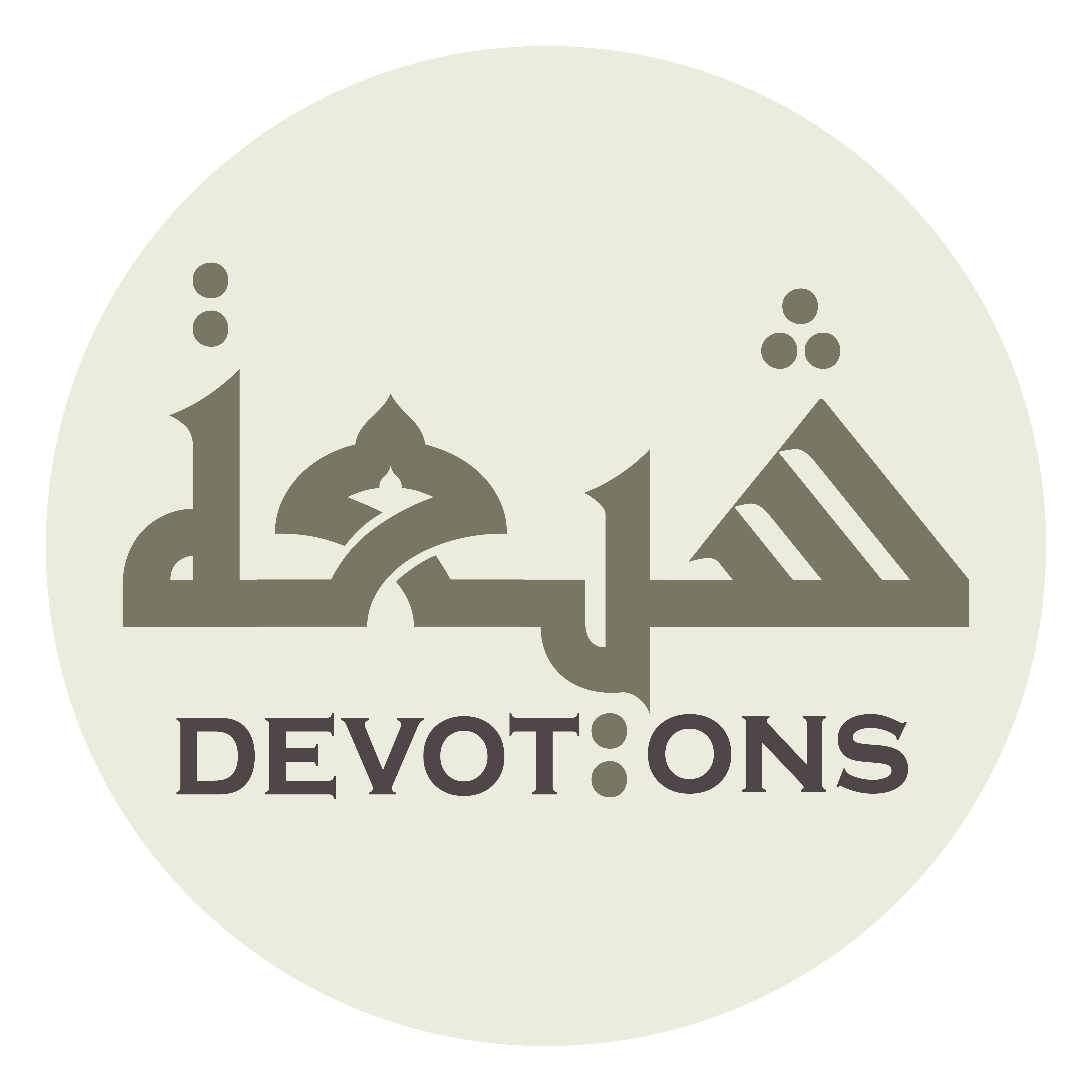 وَ اجْعَلْ رَغْبَتِيْ إِلَيْكَ فَوْقَ رَغْبَةِ الرَّاغِبِينَ

waj`al raghbatī ilayka fawqa raghbatir rāghibīn

Place my beseeching You above the beseeching of the beseechers
Dua 47 - Sahifat Sajjadiyyah
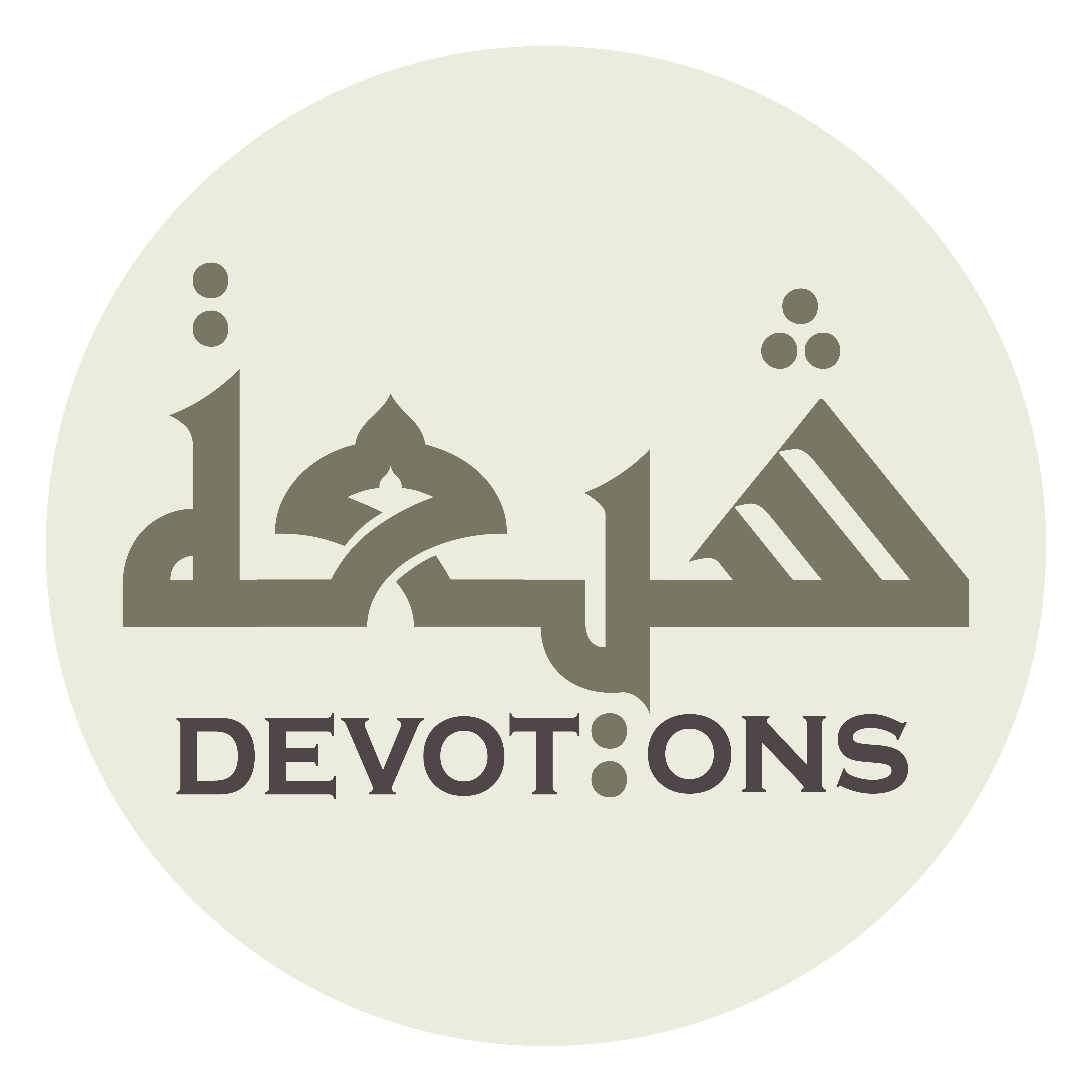 وَ حَمْدِيْ إِيَّاكَ فَوْقَ حَمْدِ الْحَامِدِيْنَ

wa ḥamdī iyyāka fawqa ḥamdil ḥāmidīn

and my praise of You above the praise of the praisers!
Dua 47 - Sahifat Sajjadiyyah
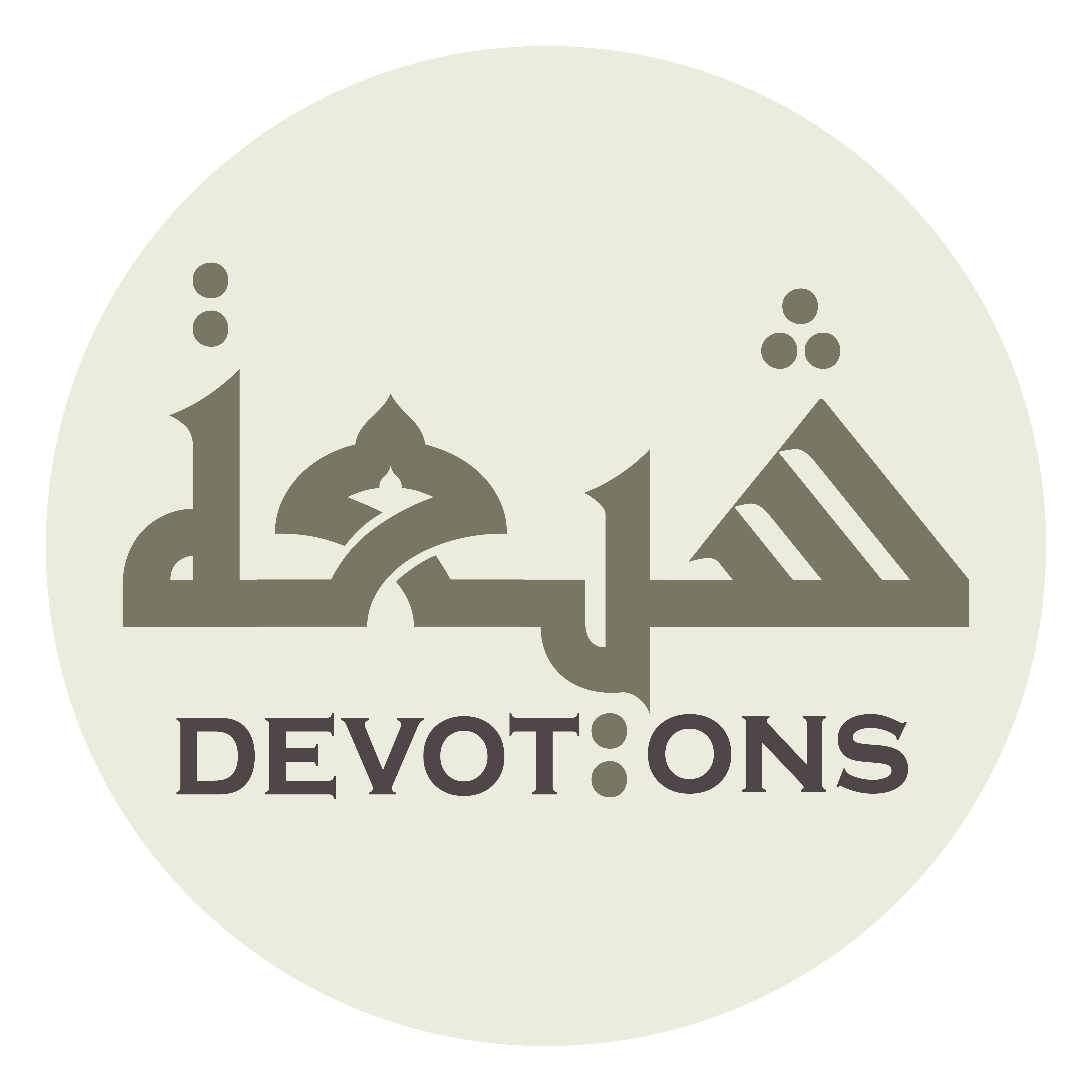 وَ لَا تَخْذُلْنِيْ عِنْدَ فَاقَتِيْ إِلَيْكَ

wa lā takhdhulnī `inda fāqatī ilayk

Abandon me not with my neediness for You,
Dua 47 - Sahifat Sajjadiyyah
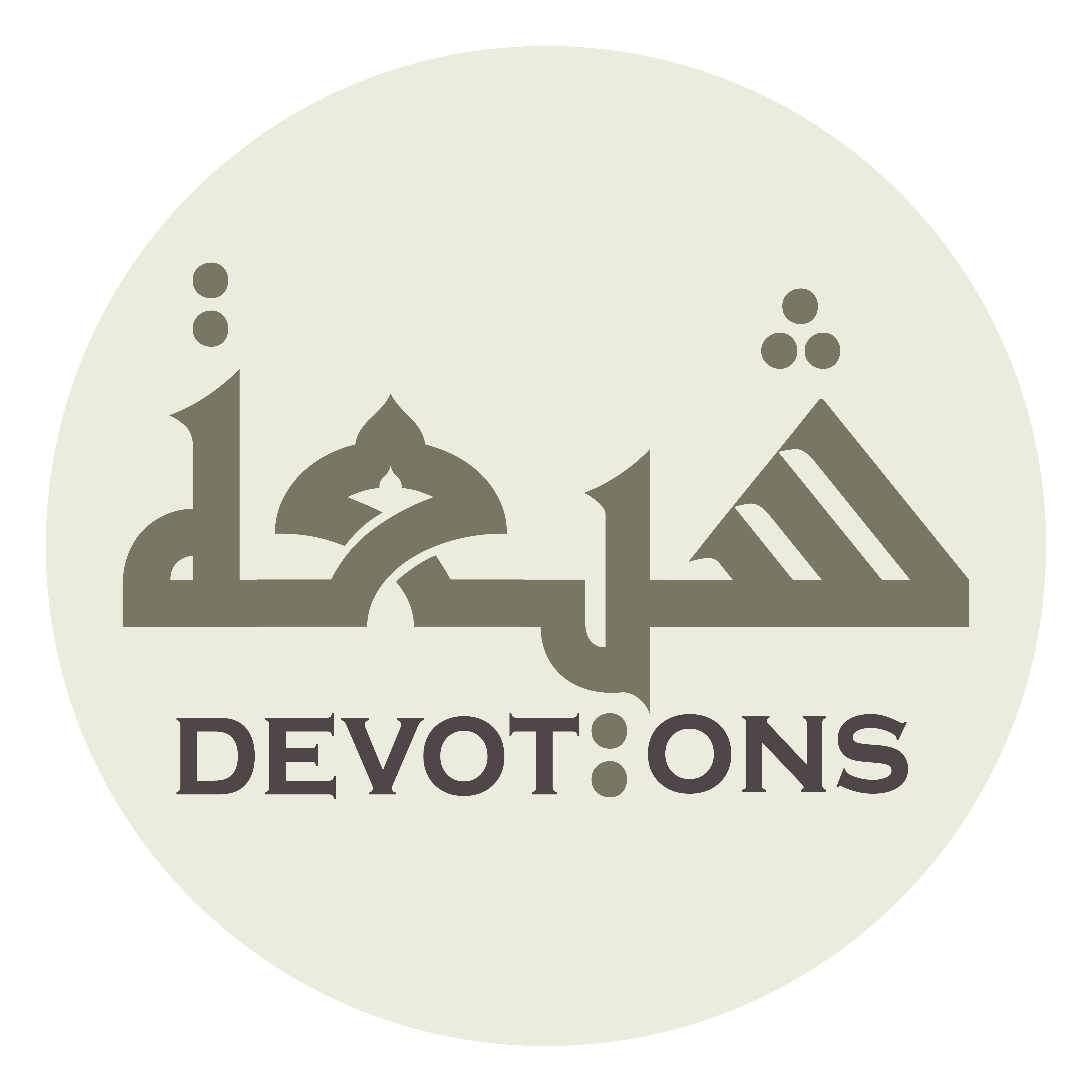 وَ لَا تُهْلِكْنِيْ بِمَا أَسْدَيْتُهُ إِلَيْكَ

wa lā tuhliknī bimā asdaytuhu ilayk

destroy me not for what I have done for You,
Dua 47 - Sahifat Sajjadiyyah
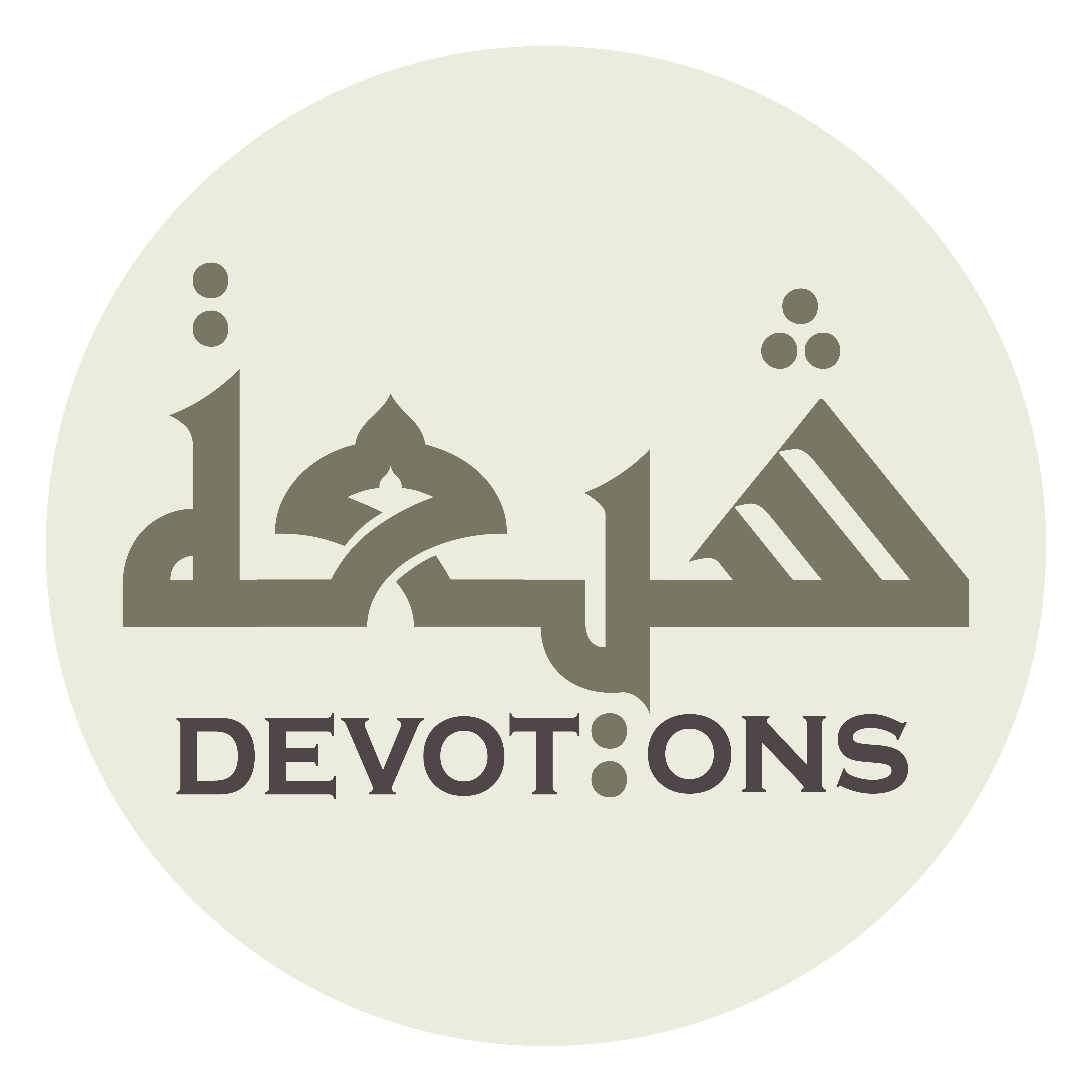 وَ لَا تَجْبَهْنِيْ بِمَا جَبَهْتَ بِهِ الْمُعَانِدِيْنَ لَكَ

wa lā tajbahnī bimā jabahta bihil mu`ānidīna lak

and slap not my brow with that with which You slappest the brow of those who contend with You,
Dua 47 - Sahifat Sajjadiyyah
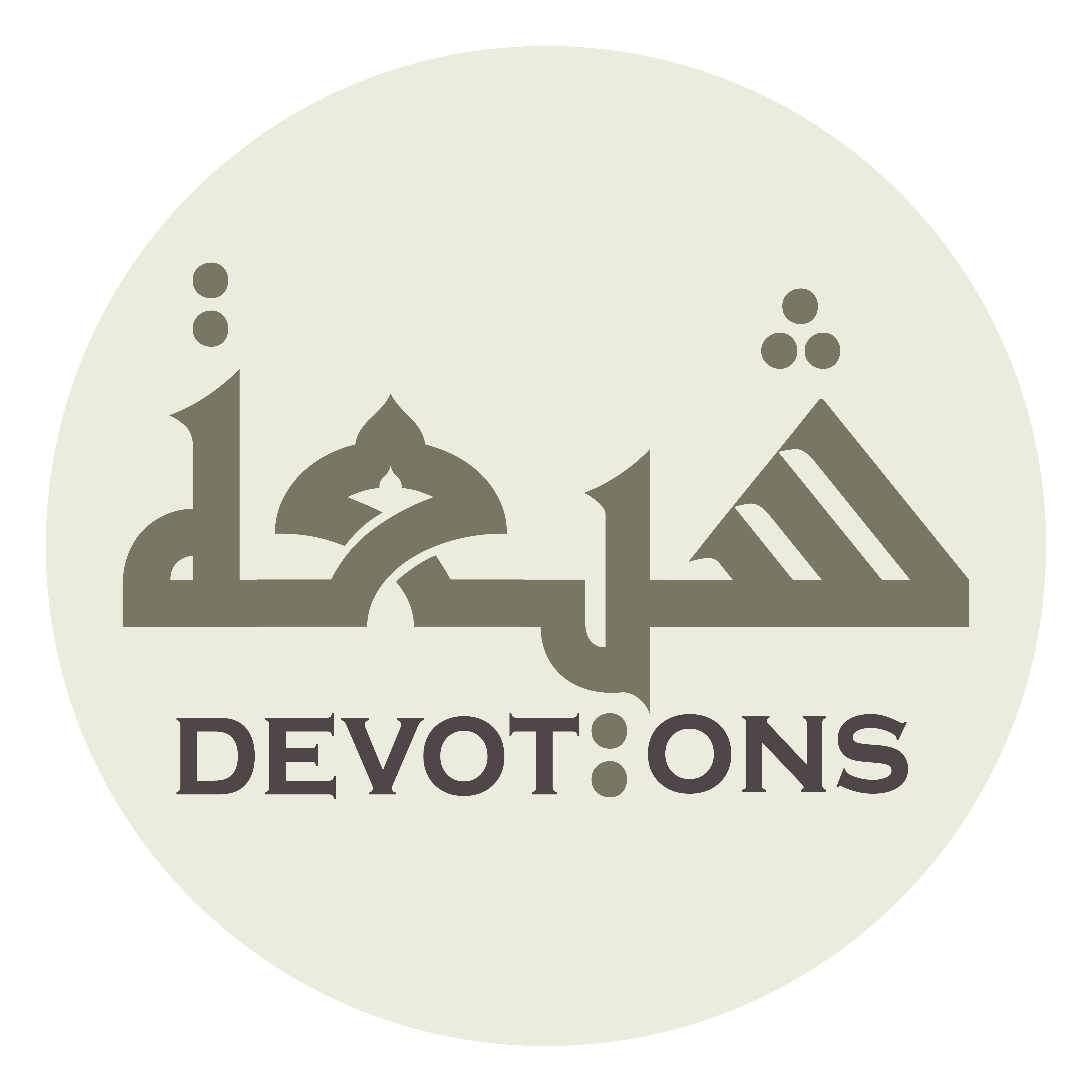 فَإِنِّيْ لَكَ مُسَلِّمٌ أَعْلَمُ أَنَّ الْحُجَّةَ لَكَ

fa-innī laka musallimun a`lamu annal ḥujjata lak

for I am submitted to You. I know that the argument is Thine,
Dua 47 - Sahifat Sajjadiyyah
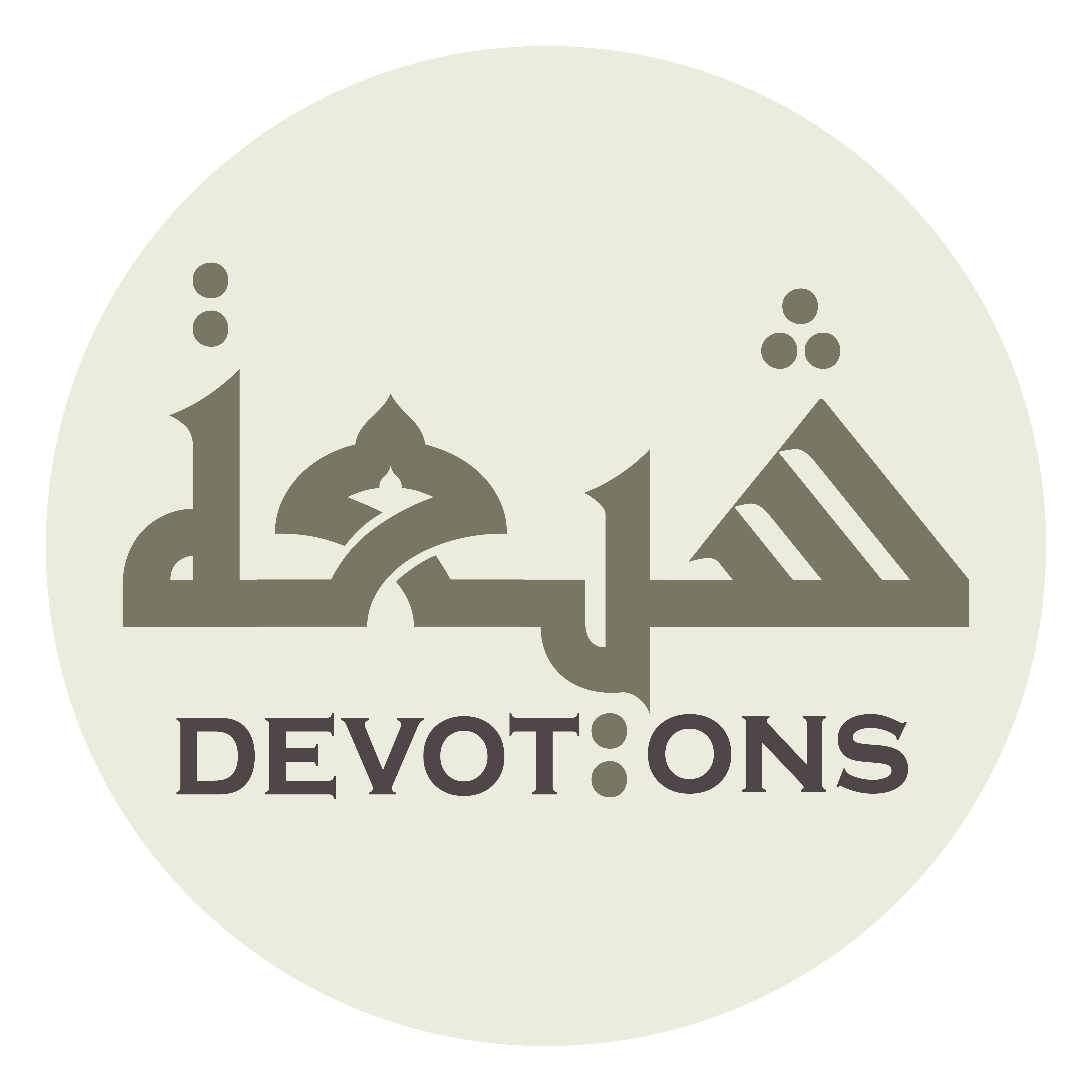 وَ أَنَّكَ أَوْلَى بِالْفَضْلِ وَ أَعْوَدُ بِالْإِحْسَانِ

wa annaka awlā bil faḍli wa a`wadu bil iḥsān

that You art closest to bounty, most accustomed to beneficence,
Dua 47 - Sahifat Sajjadiyyah
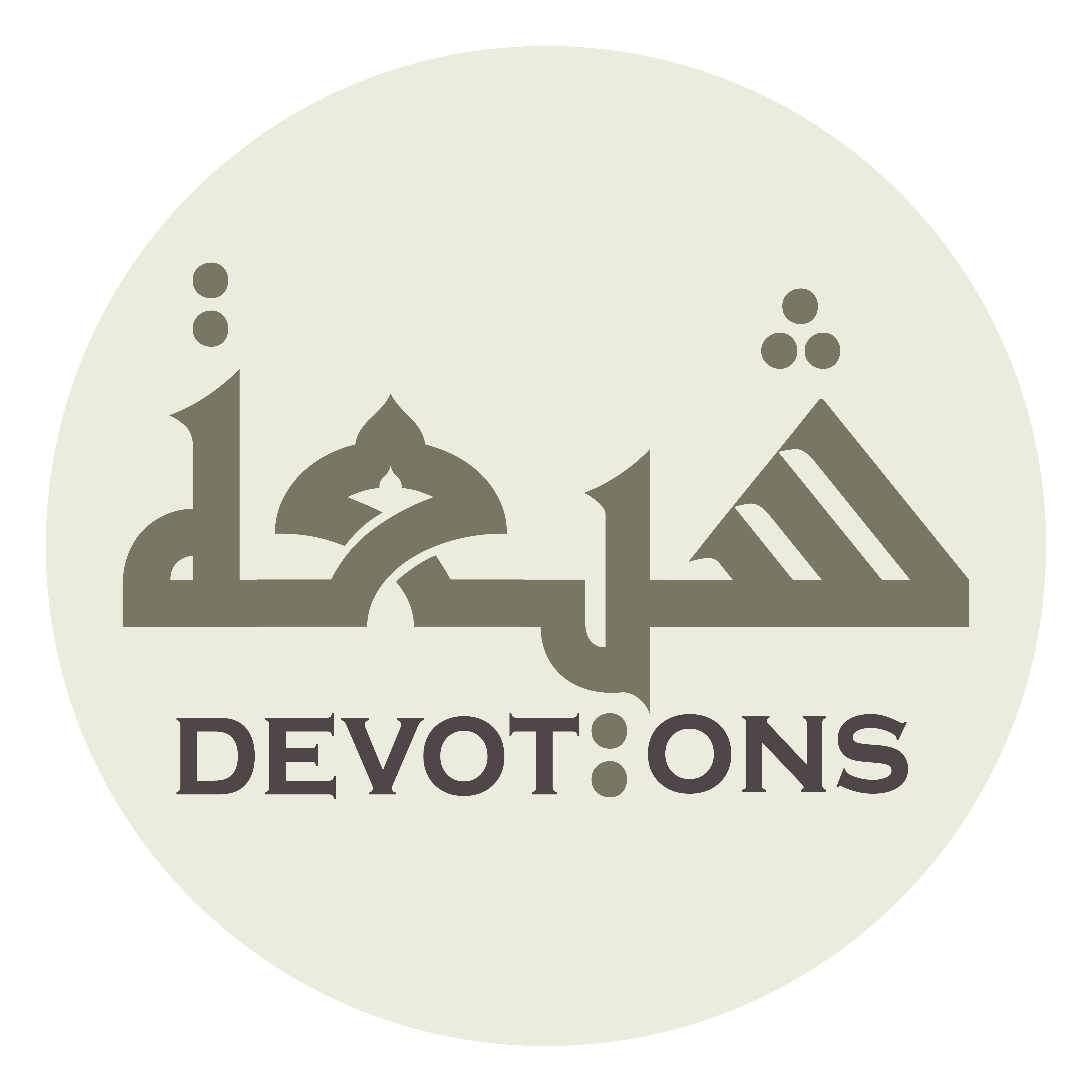 وَ أَهْلُ التَّقْوَى وَ أَهْلُ الْمَغْفِرَةِ

wa ahlut taqwā wa ahlul maghfirah

"worthy of reverent fear, and worthy of forgiveness" (75:56],
Dua 47 - Sahifat Sajjadiyyah
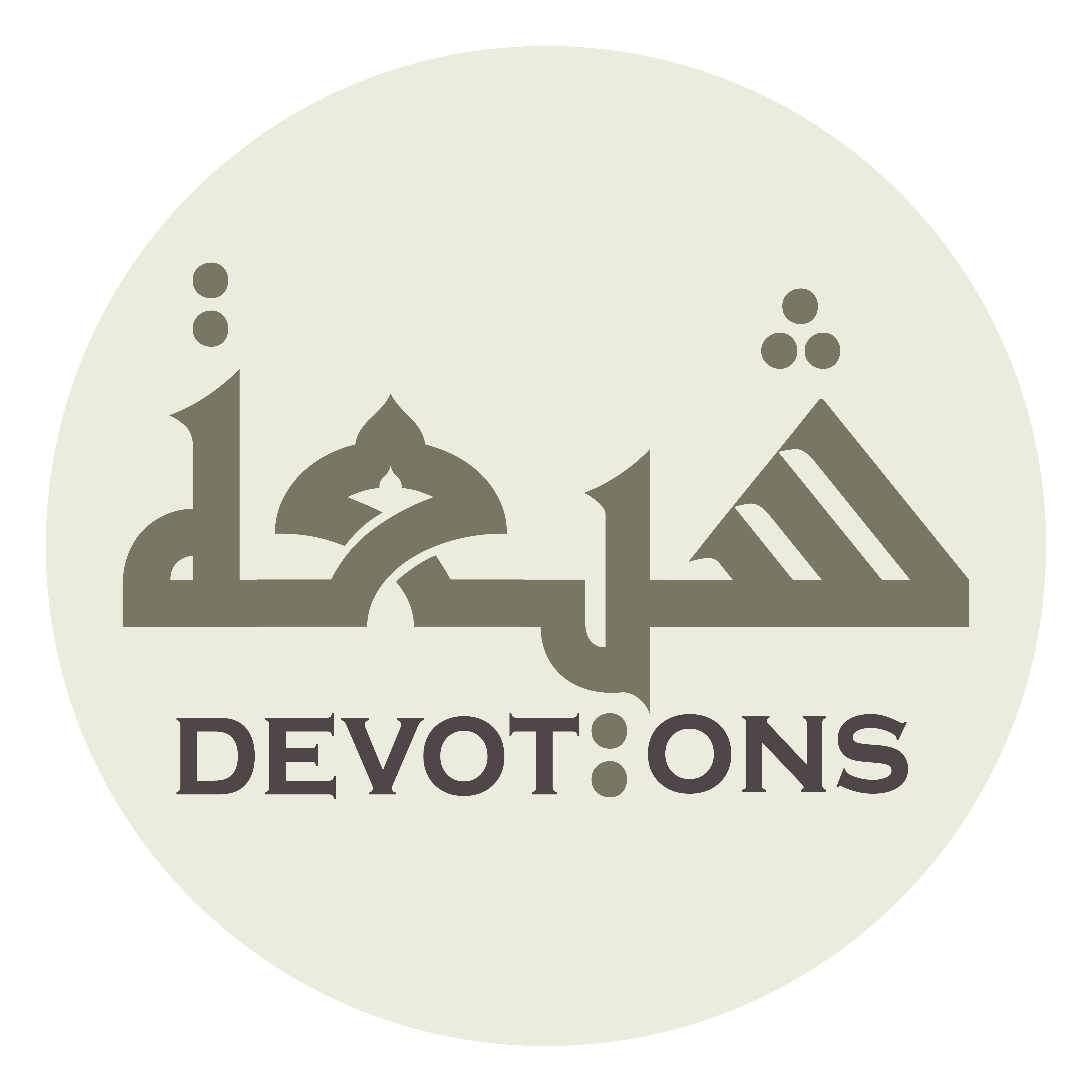 وَ أَنَّكَ بِأَنْ تَعْفُوَ أَوْلَى مِنْكَ بِأَنْ تُعَاقِبَ

wa annaka bi-an ta`fuwa awlā minka bi-an tu`āqib

that You art closer to pardoning than to punishing,
Dua 47 - Sahifat Sajjadiyyah
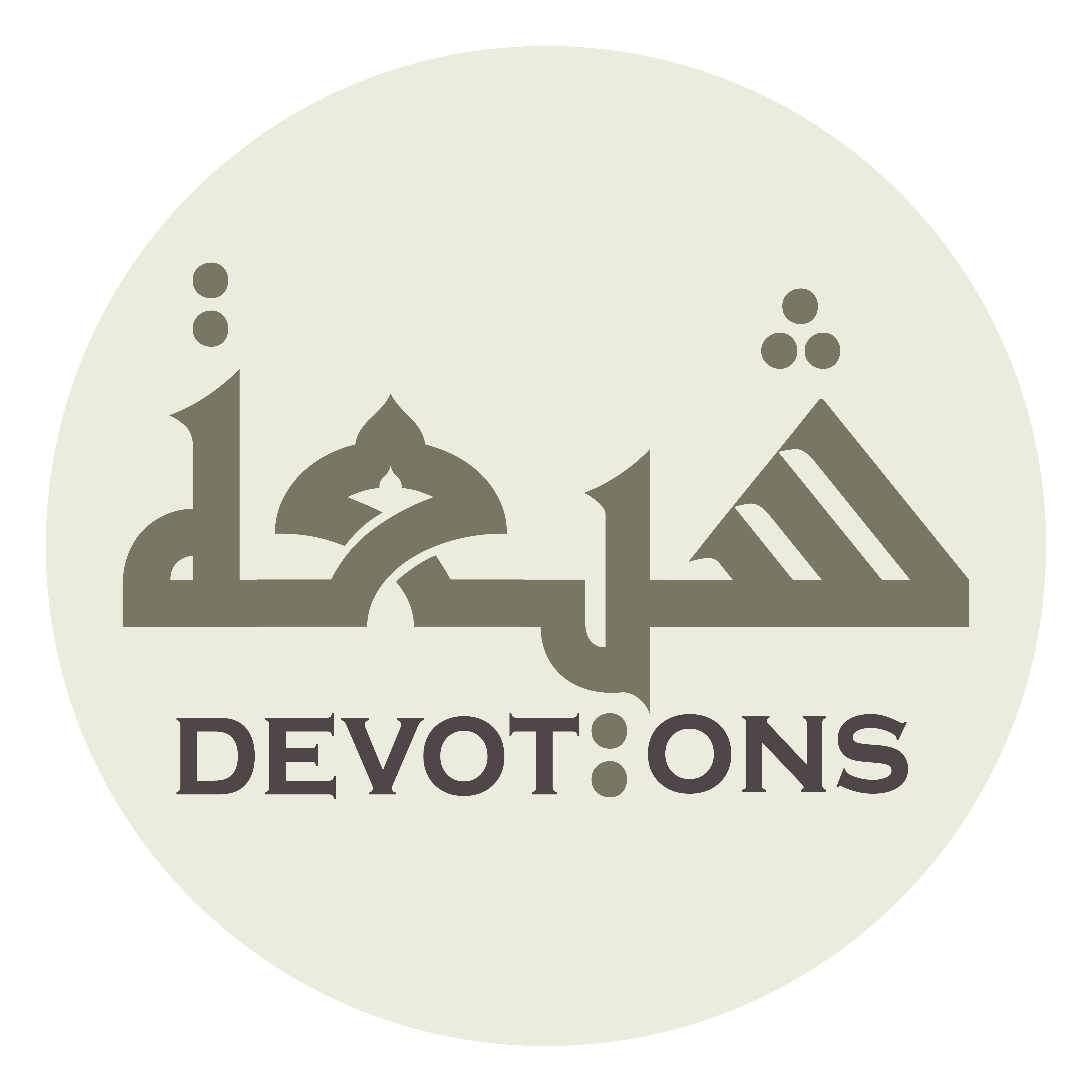 وَ أَنَّكَ بِأَنْ تَسْتُرَ أَقْرَبُ مِنْكَ إِلَى أَنْ تَشْهَرَ

wa annaka bi-an tastura aqrabu minka ilā an tash-har

and that You art nearer to covering over than to making notorious!
Dua 47 - Sahifat Sajjadiyyah
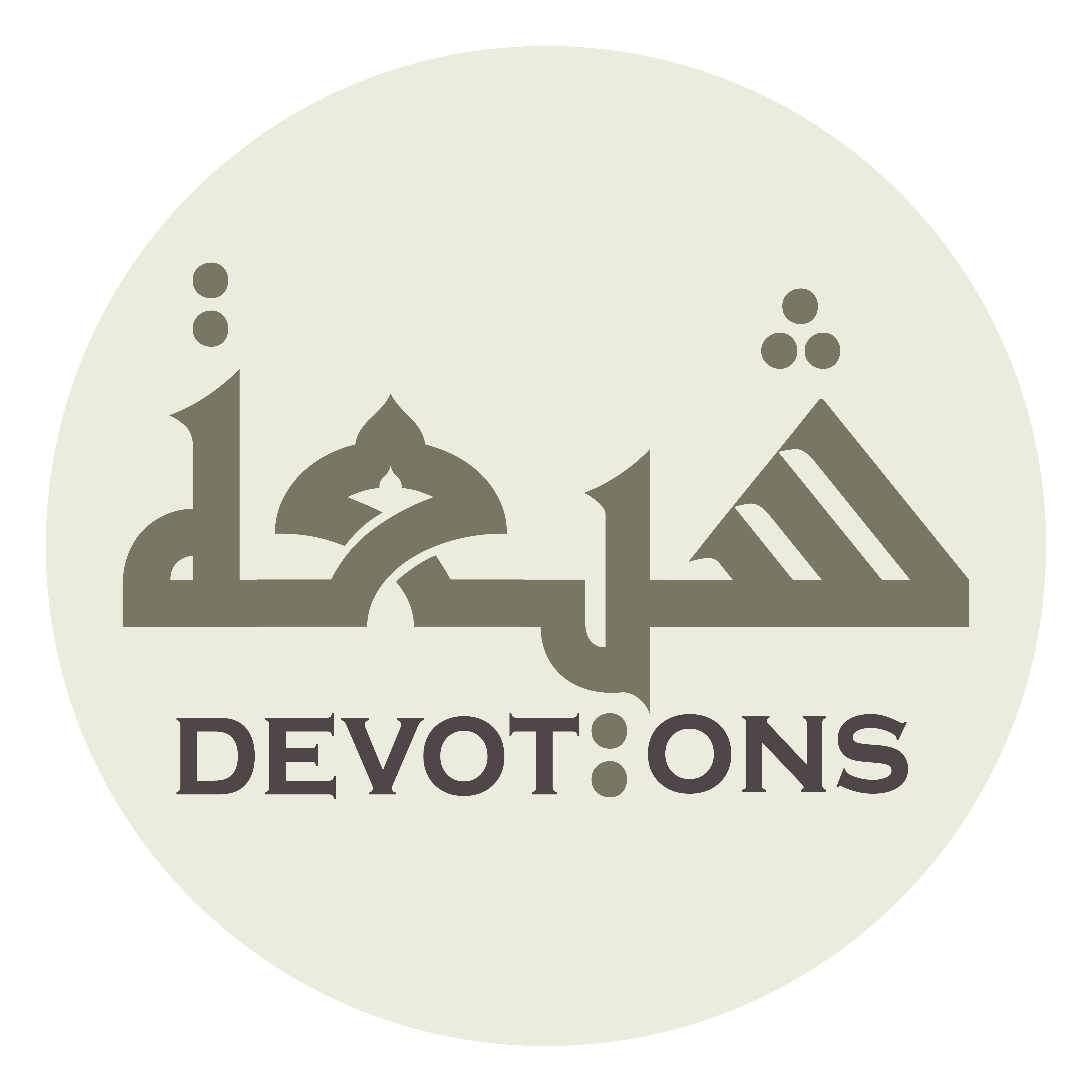 فَأَحْيِنِيْ حَيَاةً طَيِّبَةً تَنْتَظِمُ بِمَا أُرِيدُ

fa-aḥyinī ḥayātan ṭayyibatan tantaẓimu bimā urīd

Let me live an agreeable life that will tie together what I want
Dua 47 - Sahifat Sajjadiyyah
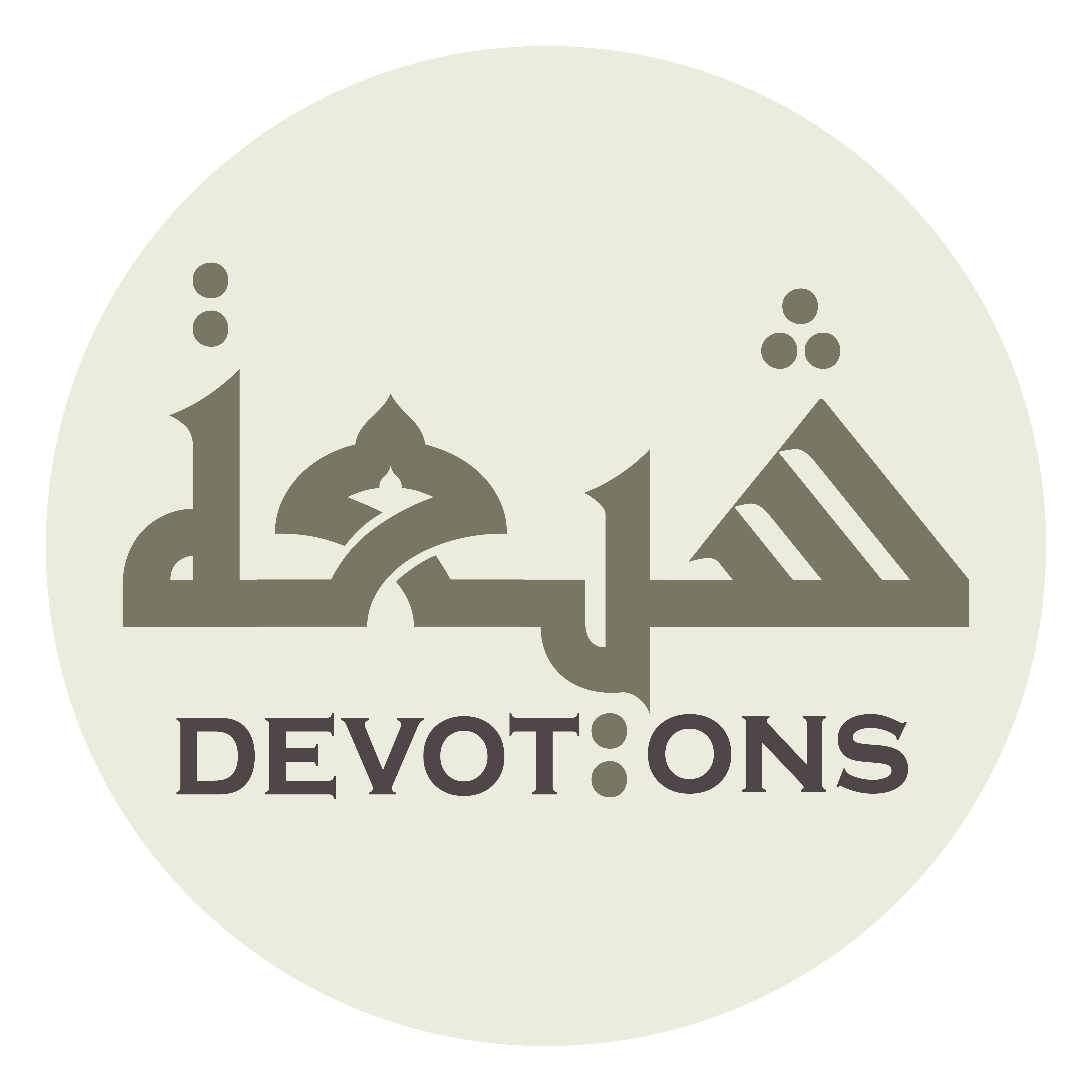 وَ تَبْلُغُ مَا أُحِبُّ مِنْ حَيْثُ لَا آتِيْ مَا تَكْرَهُ

wa tablughu mā uḥibbu min ḥaythu lā-ātī mā takrah

and reach what I love while I not bring what You dislikest
Dua 47 - Sahifat Sajjadiyyah
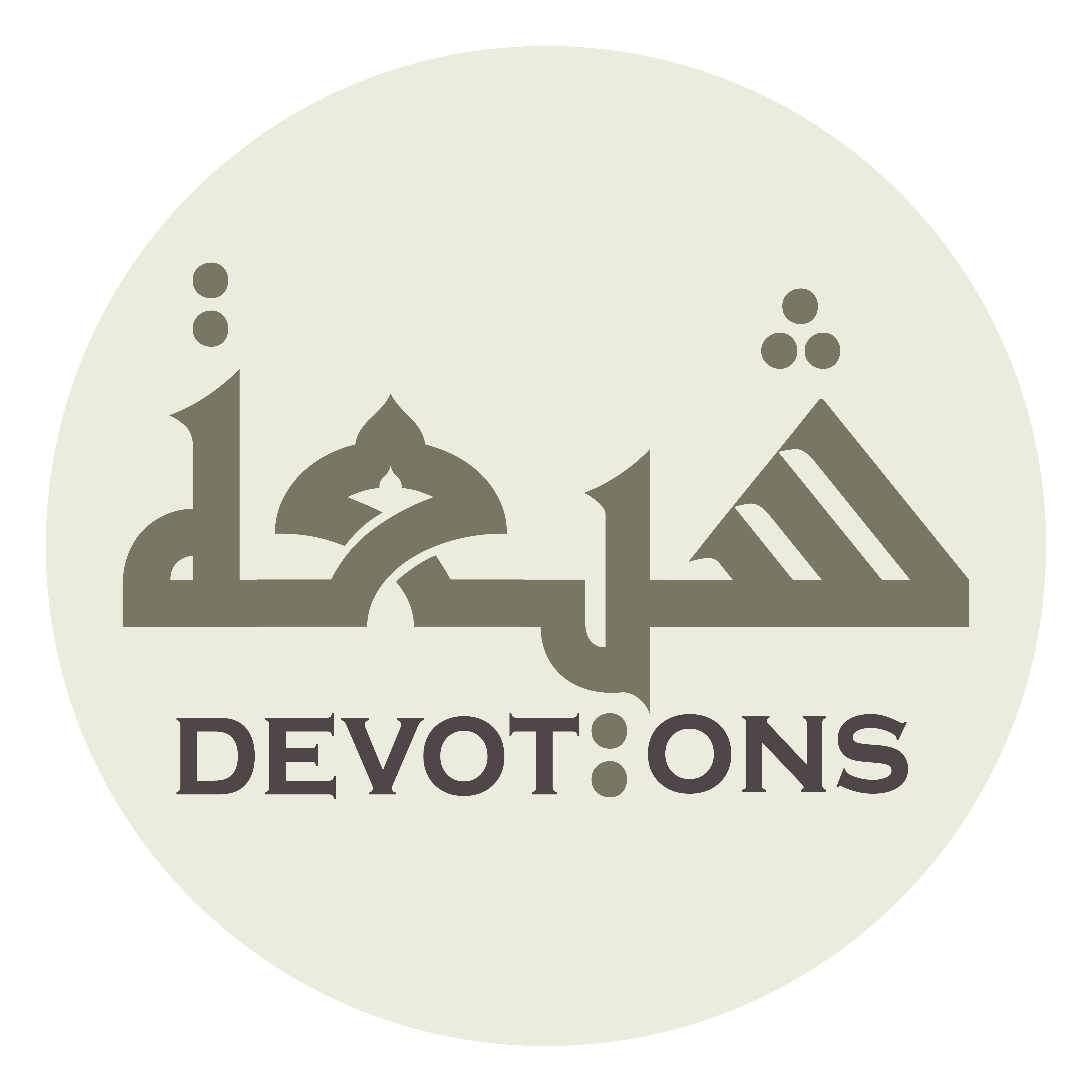 وَ لَا أَرْتَكِبُ مَا نَهَيْتَ عَنْهُ

wa lā ar-takibu mā nahayta `anh

and not commit what You hast prohibited;
Dua 47 - Sahifat Sajjadiyyah
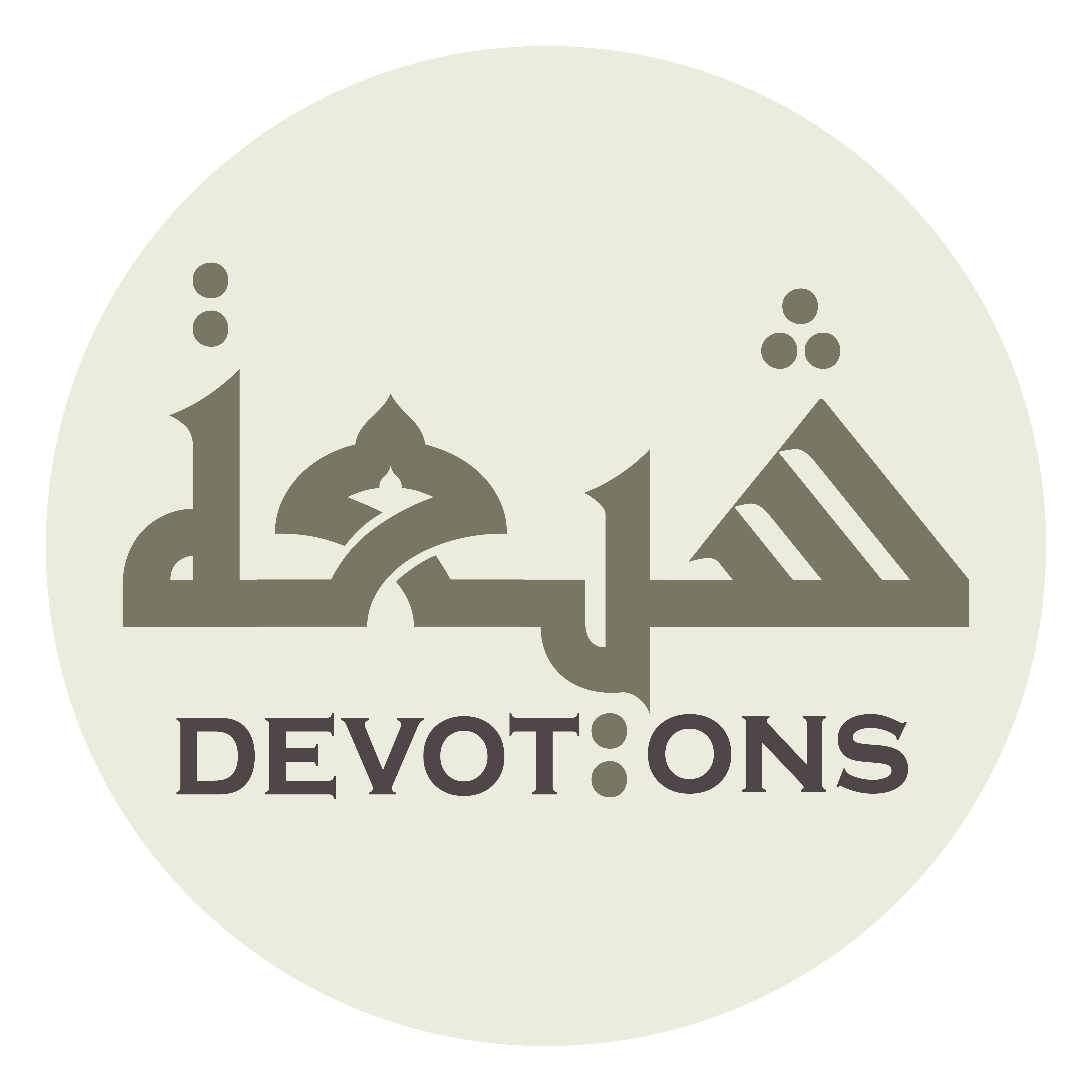 وَ أَمِتْنِيْ مِيتَةَ مَنْ يَسْعَى نُوْرُهُ بَيْنَ يَدَيْهِ وَ عَنْ يَمِينِهِ

wa amitnī mītata man yas`ā nūruhu bayna yadayhi wa `an yamīnih

and make me die the death of him whose light runs before him and on his right hand!
Dua 47 - Sahifat Sajjadiyyah
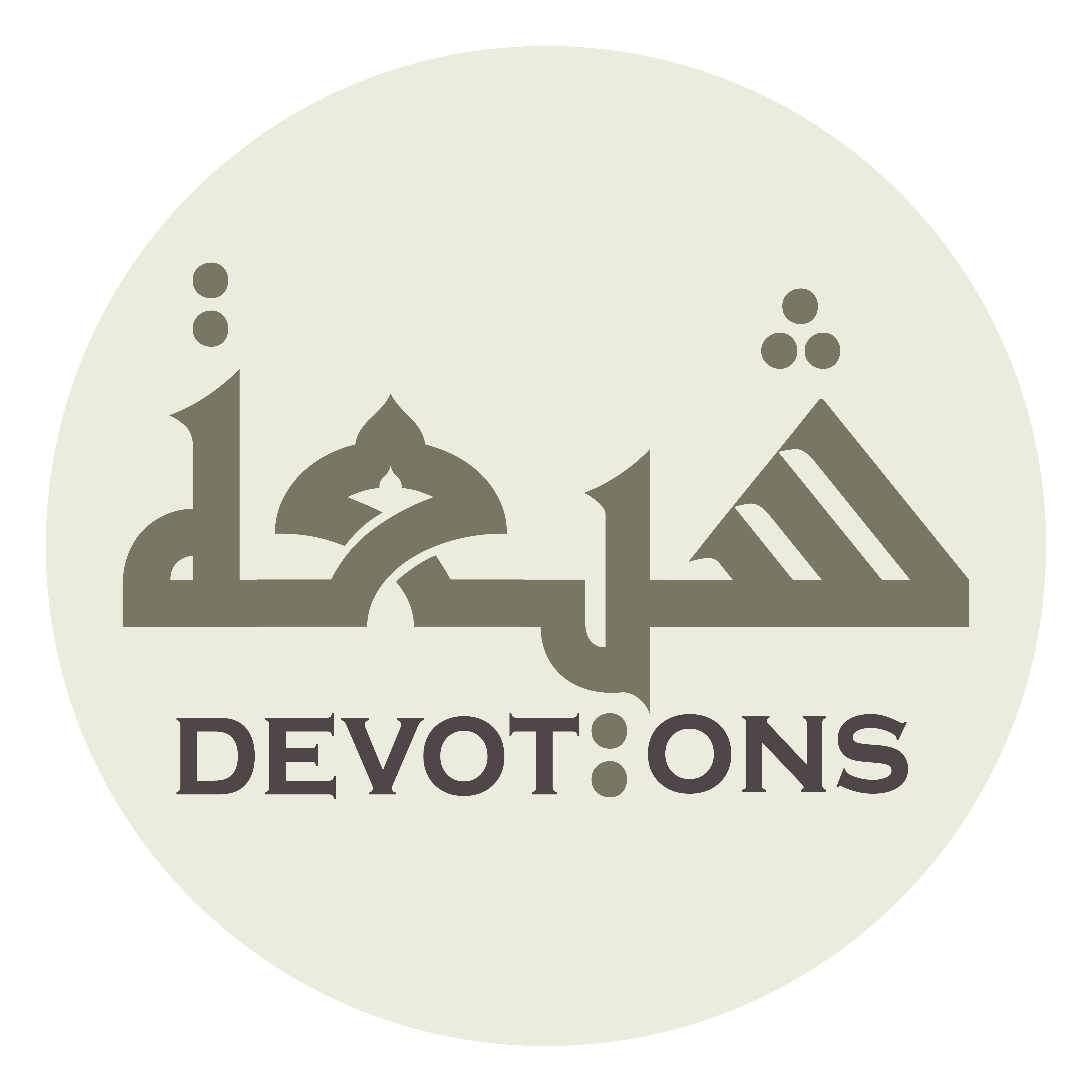 وَ ذَلِّلْنِيْ بَيْنَ يَدَيْكَ وَ أَعِزَّنِيْ عِنْدَ خَلْقِكَ

wa dhallinī bayna yadayka wa a`izzanī `inda khalqik

Abase me before Yourself and exalt me before Your creatures,
Dua 47 - Sahifat Sajjadiyyah
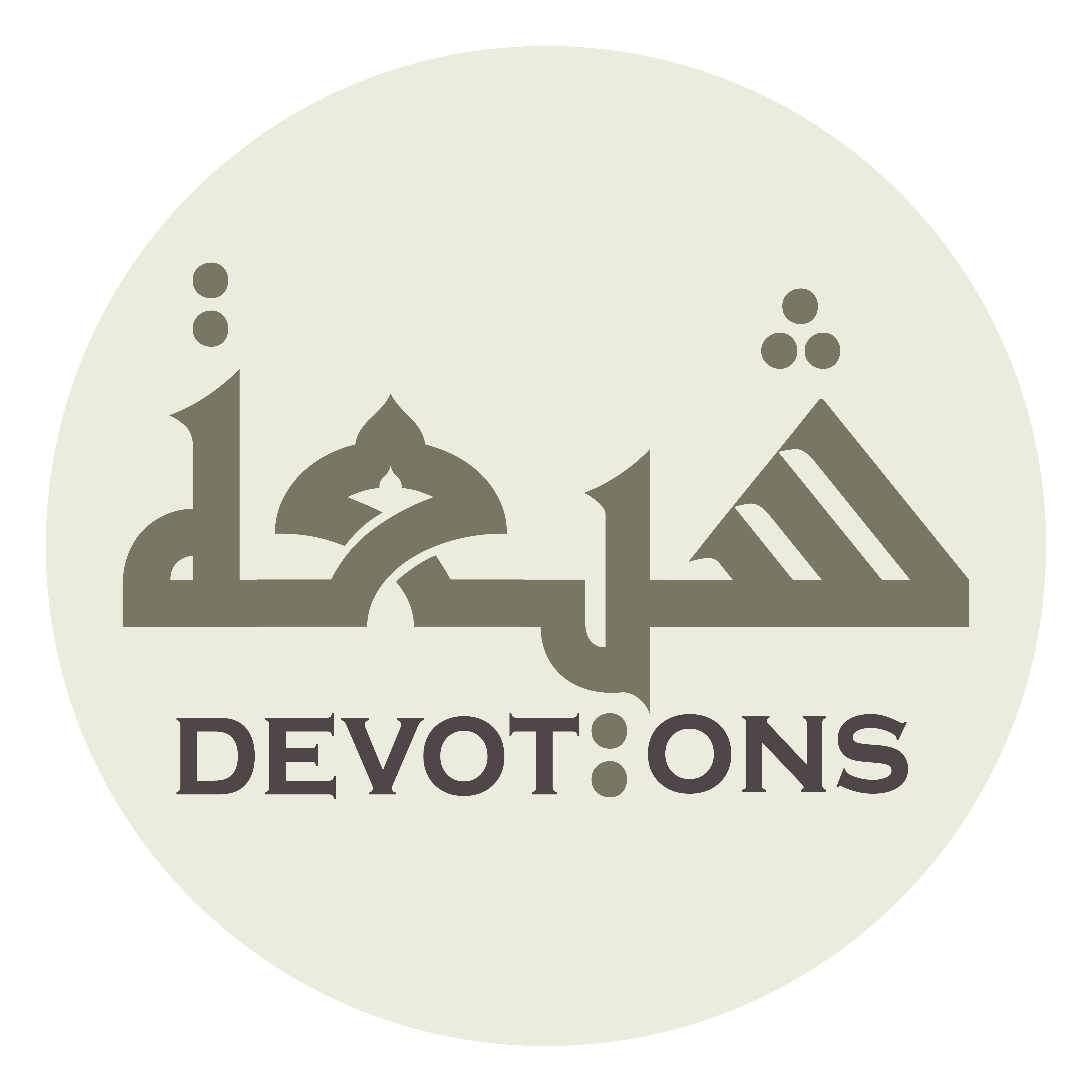 وَ ضَعْنِيْ إِذَا خَلَوْتُ بِكَ وَ ارْفَعْنِيْ بَيْنَ عِبَادِكَ

wa ḍa`nī idhā khalawtu bika war-fa`nī bayna `ibādik

lower me when I am alone with You and raise me among Your servants,
Dua 47 - Sahifat Sajjadiyyah
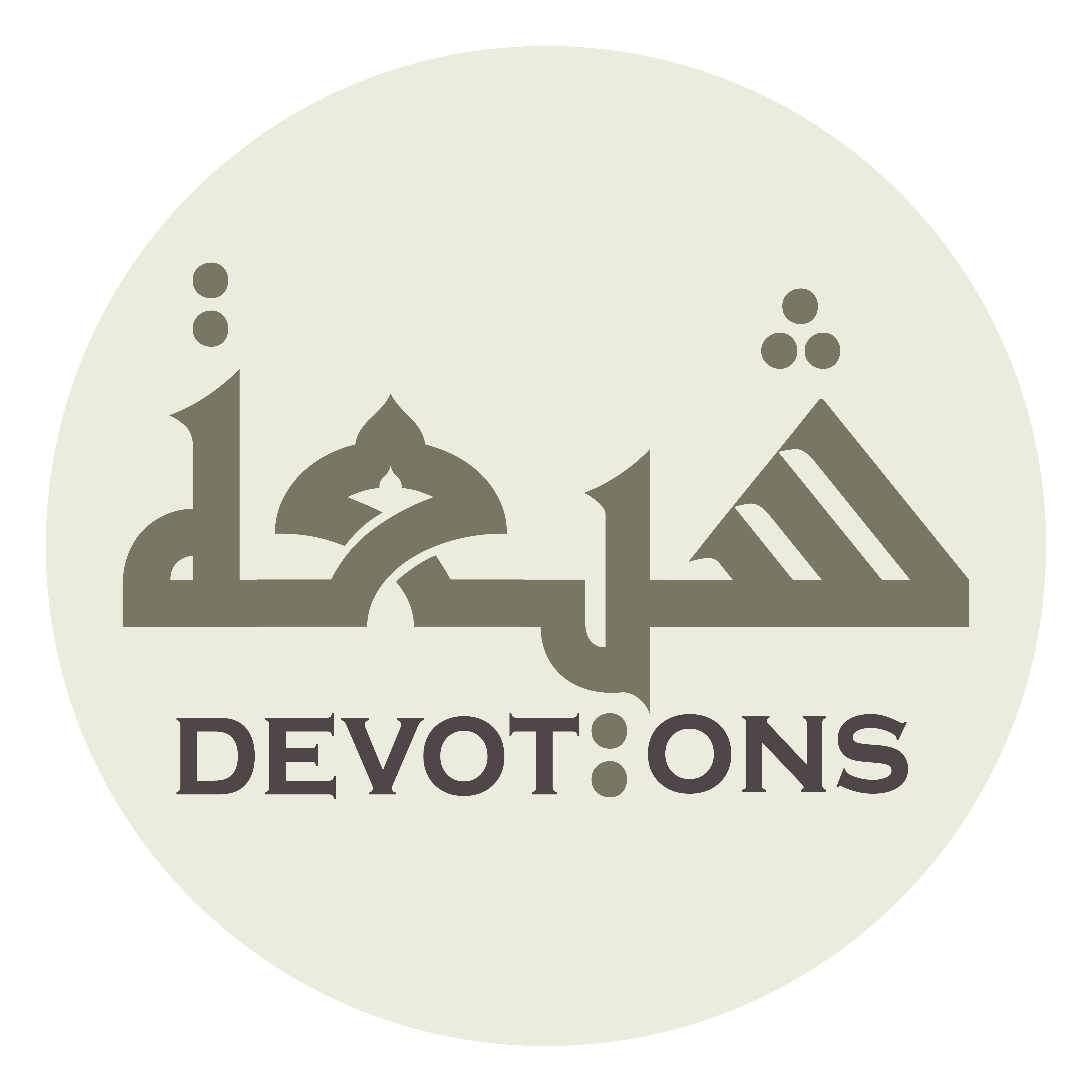 وَ أَغْنِنِيْ عَمَّنْ هُوَ غَنِيٌّ عَنِّي

wa aghninī `amman huwa ghaniyyun `annī

free me from need for him who has no need of me
Dua 47 - Sahifat Sajjadiyyah
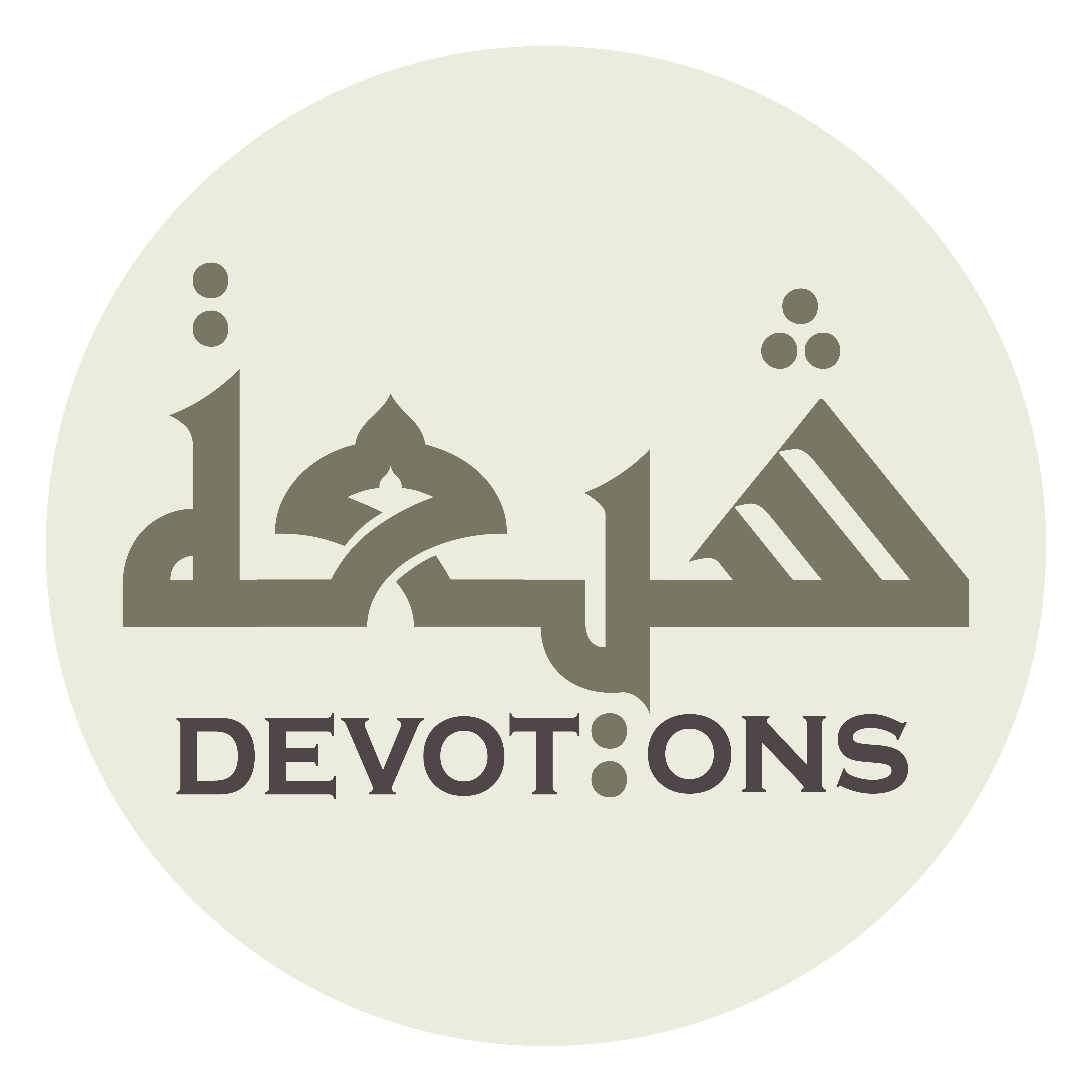 وَ زِدْنِيْ إِلَيْكَ فَاقَةً وَ فَقْرًا

wa zidnī ilayka fāqatan wa faqrā

and increase me in neediness and poverty toward You!
Dua 47 - Sahifat Sajjadiyyah
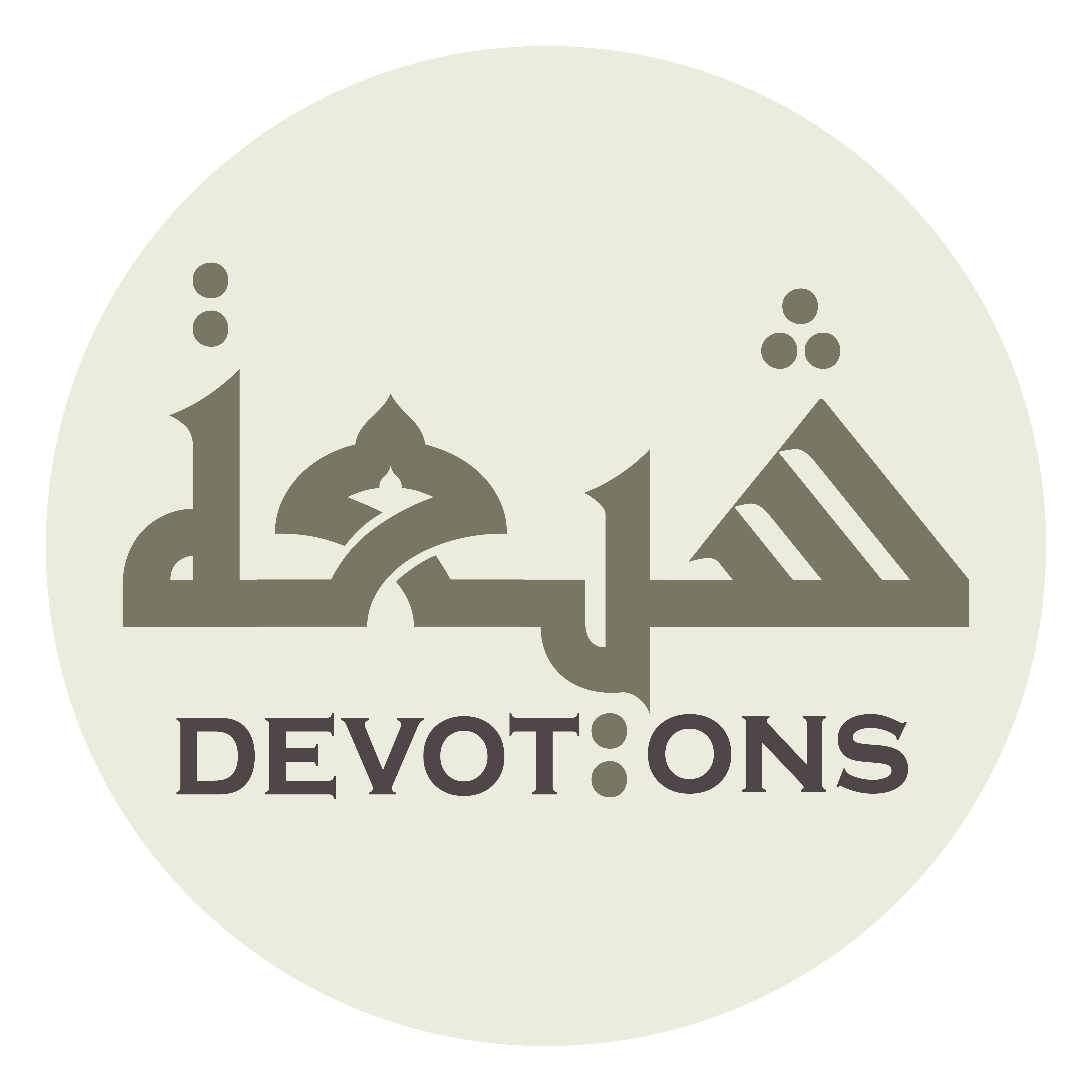 وَ أَعِذْنِيْ مِنْ شَمَاتَةِ الْأَعْدَاءِ

wa a`idhnī min shamātatil a`dā

Give me refuge from the gloating of enemies,
Dua 47 - Sahifat Sajjadiyyah
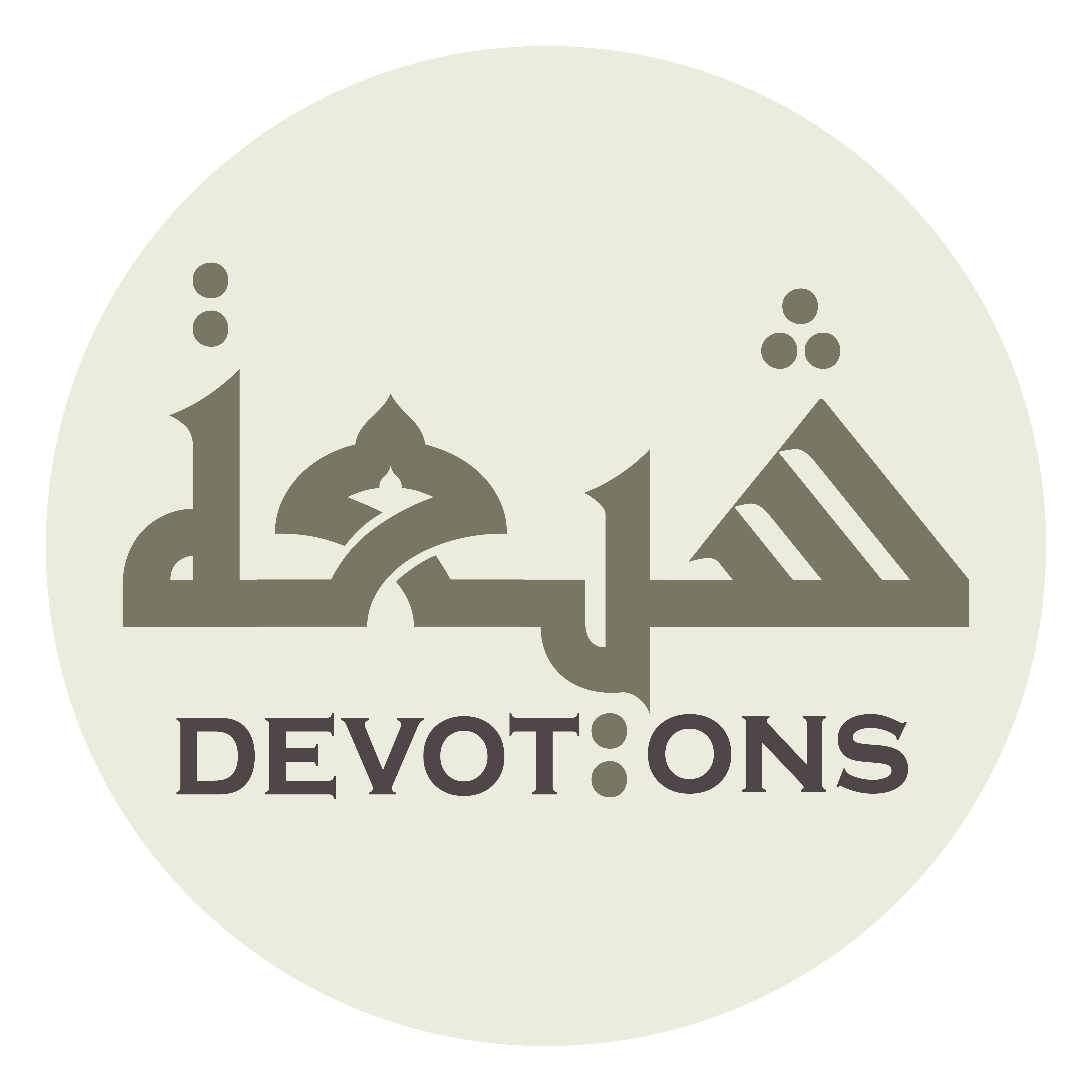 وَ مِنْ حُلُوْلِ الْبَلَاءِ وَ مِنَ الذُّلِّ وَ الْعَنَاءِ

wa min ḥulūlil balā-i wa minadh dhulli wal `anā

the arrival of affliction, lowliness and suffering!
Dua 47 - Sahifat Sajjadiyyah
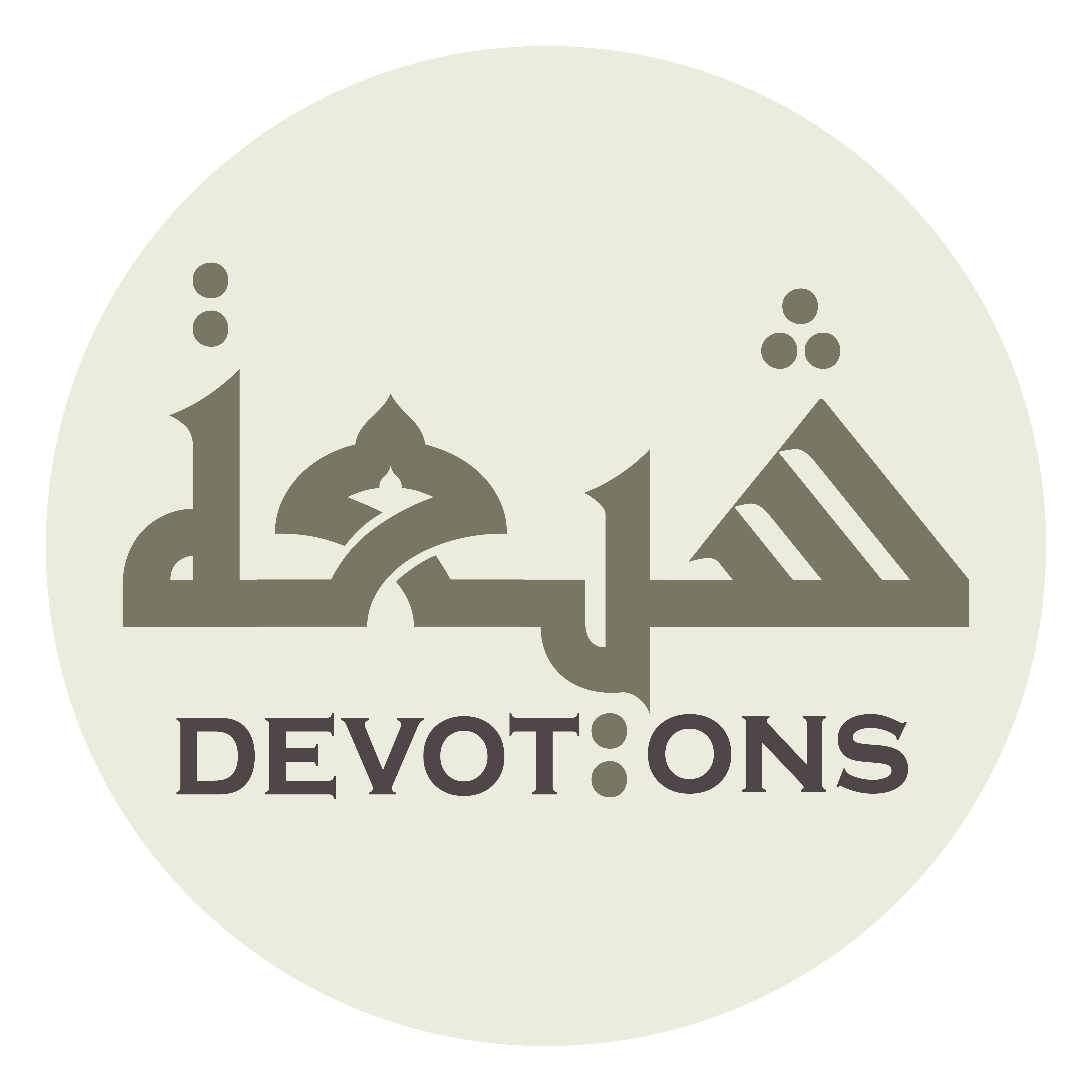 تَغَمَّدْنِيْ فِيمَا اطَّلَعْتَ عَلَيْهِ مِنِّي

taghammadnī fīmāṭṭala`ta `alayhi minnī

Shield me in what You seest from me,
Dua 47 - Sahifat Sajjadiyyah
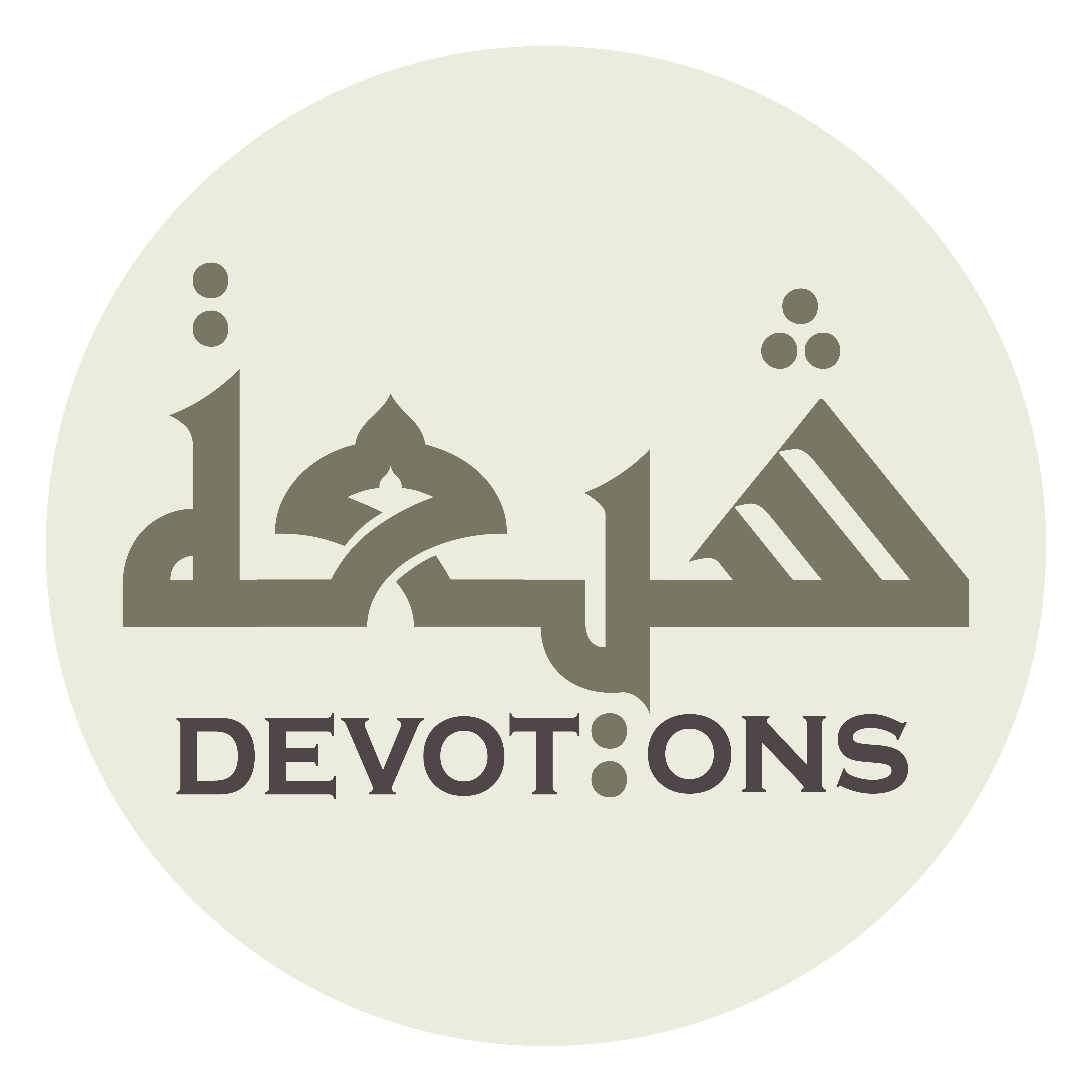 بِمَا يَتَغَمَّدُ بِهِ الْقَادِرُ عَلَى الْبَطْشِ لَوْلَا حِلْمُهُ

bimā yataghammadu bihil qādiru `alal baṭshi lawlā ḥilmuh

the shielding of him who would have power over violence had he no clemency,
Dua 47 - Sahifat Sajjadiyyah
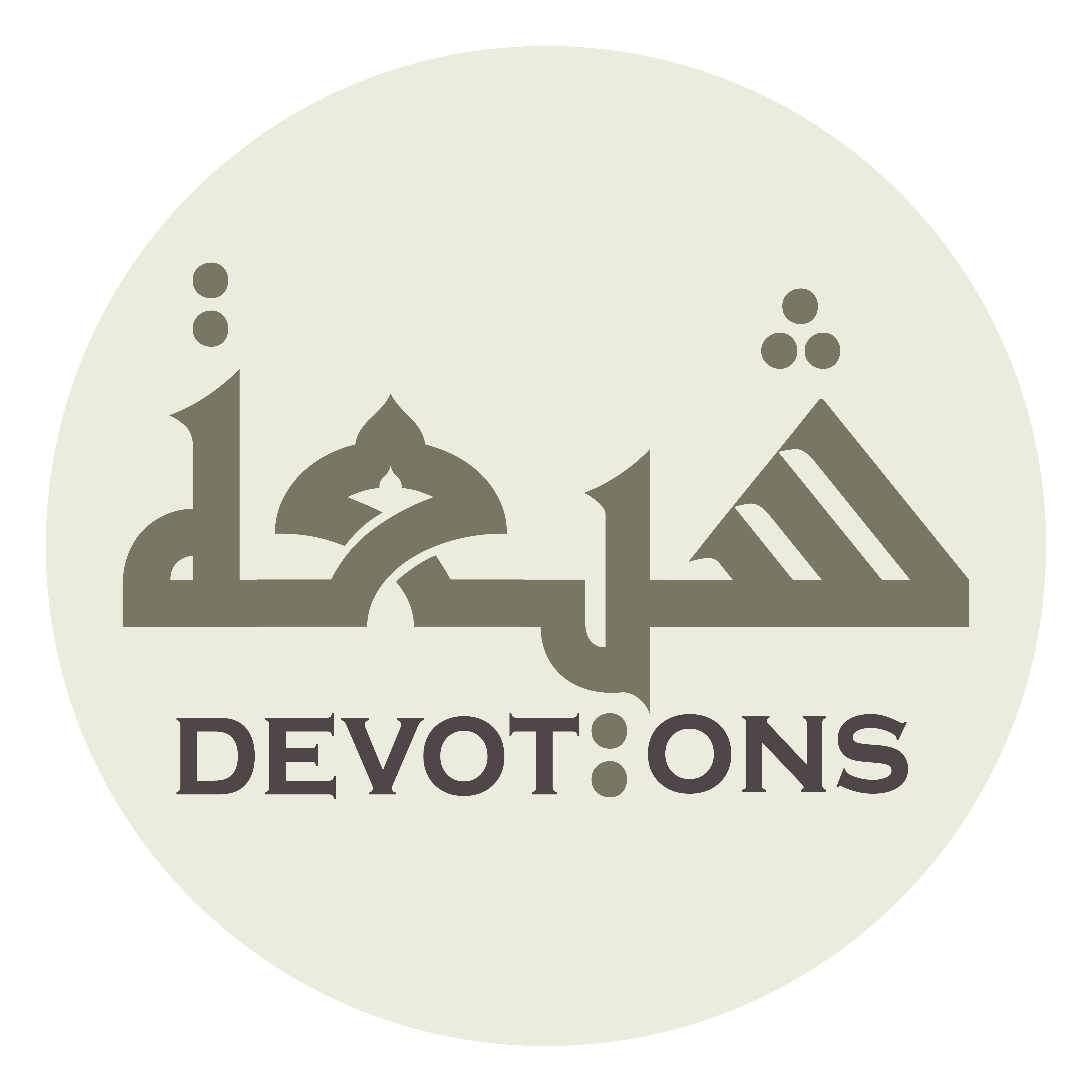 وَ الْآخِذُ عَلَى الْجَرِيرَةِ لَوْلَا أَنَاتُهُ

wal-ākhidhu `alal jarīrati lawlā anātuh

and would seize for misdeeds had he no lack of haste!
Dua 47 - Sahifat Sajjadiyyah
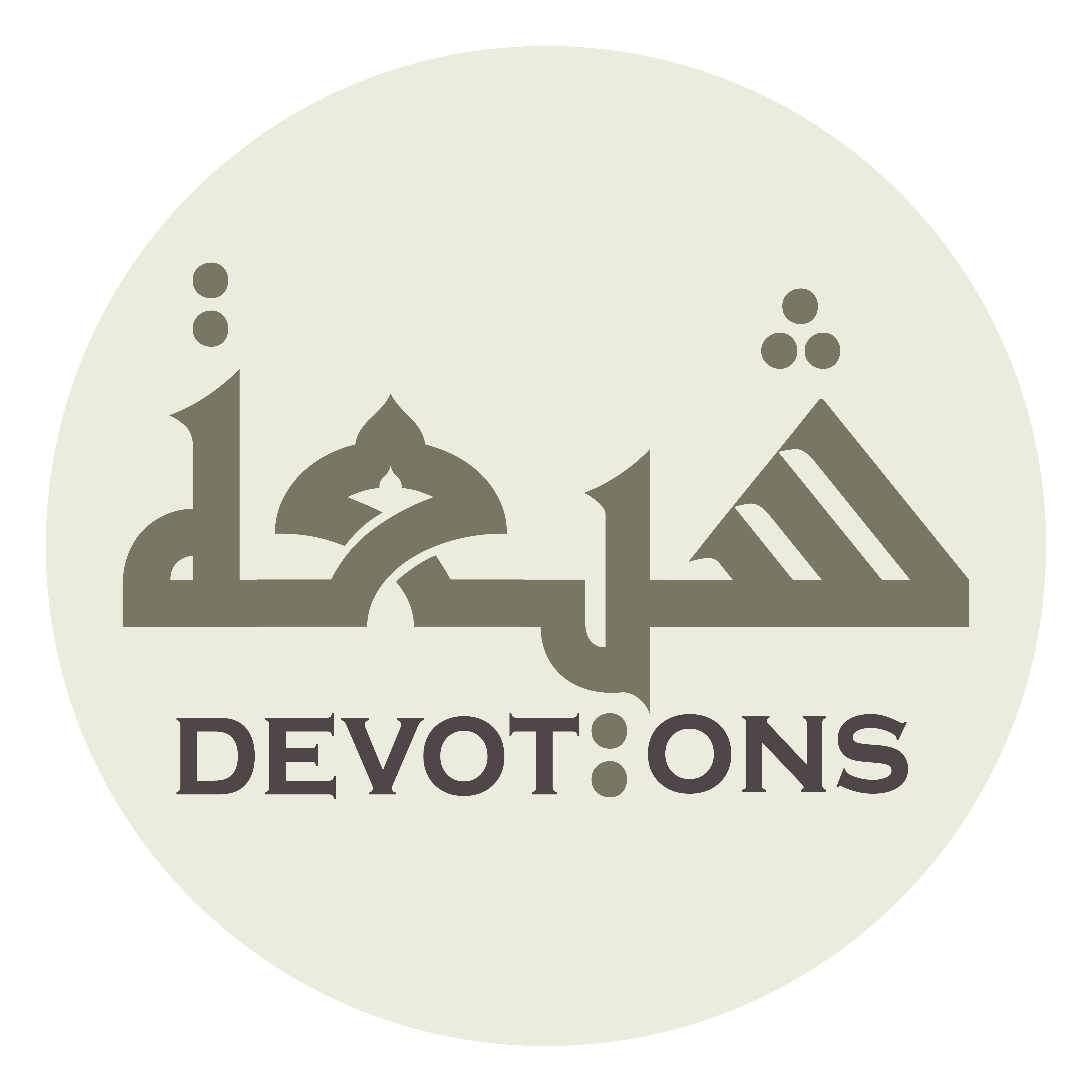 وَ إِذَا أَرَدْتَ بِقَوْمٍ فِتْنَةً أَوْ سُوءًا فَنَجِّنِيْ مِنْهَا لِوَاذًا بِكَ

wa idhā aradta biqawmin fitnatan aw sū-an fanajjinī minhā liwādhan bik

When You desirest for a people a trial or an evil, deliver me from it, for I seek Your shelter;
Dua 47 - Sahifat Sajjadiyyah
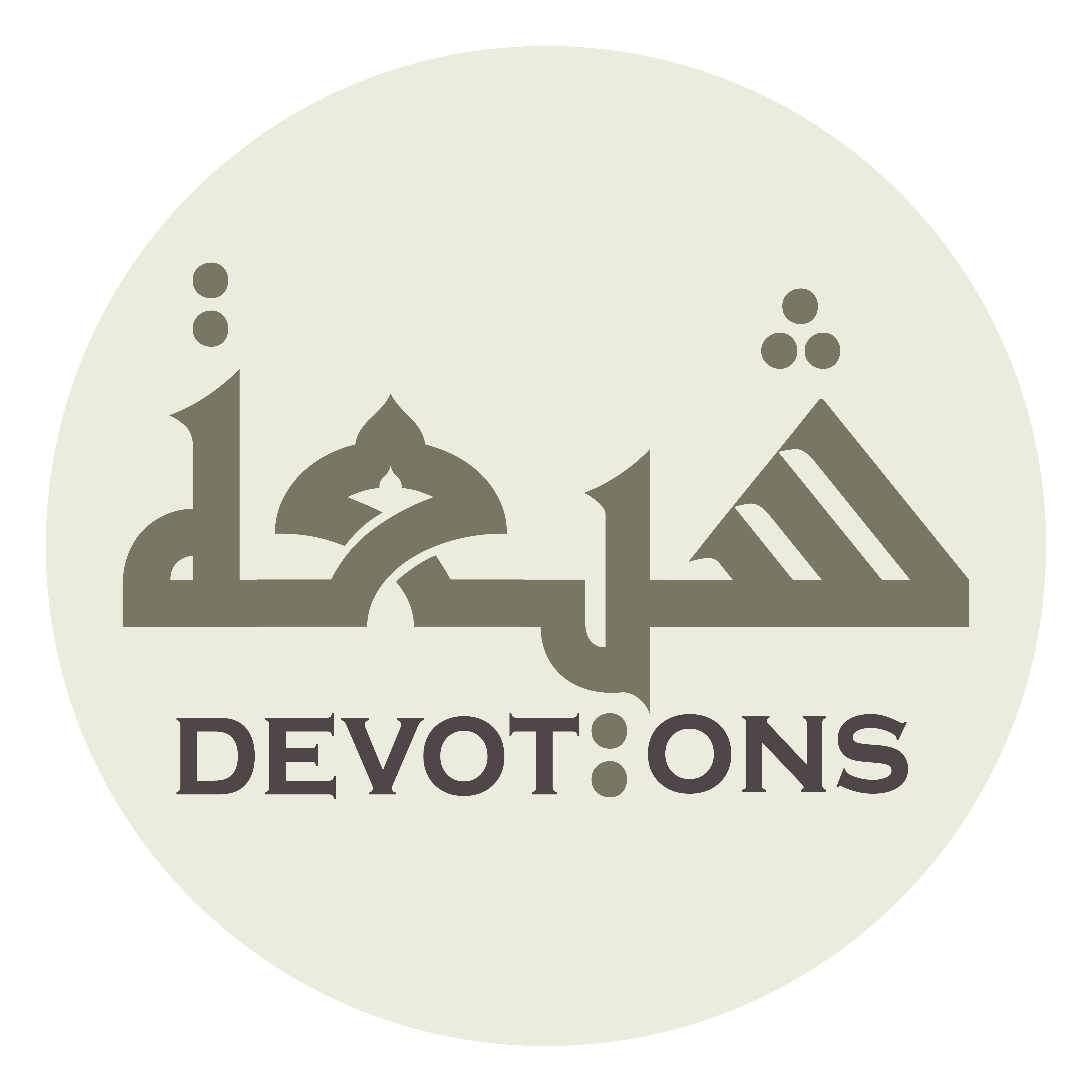 وَ إِذْ لَمْ تُقِمْنِيْ مَقَامَ فَضِيحَةٍ فِيْ دُنْيَاكَ فَلَا تُقِمْنِيْ مِثْلَهُ فِيْ آخِرَتِكَ

wa idh lam tuqimnī maqāma faḍīḥatin fī dunyāka falā tuqimnī mithlahu fī-ākhiratik

and since You hast not stood me in the station of disgrace in this world of Thine, stand me not in such a station in the next world of Thine!
Dua 47 - Sahifat Sajjadiyyah
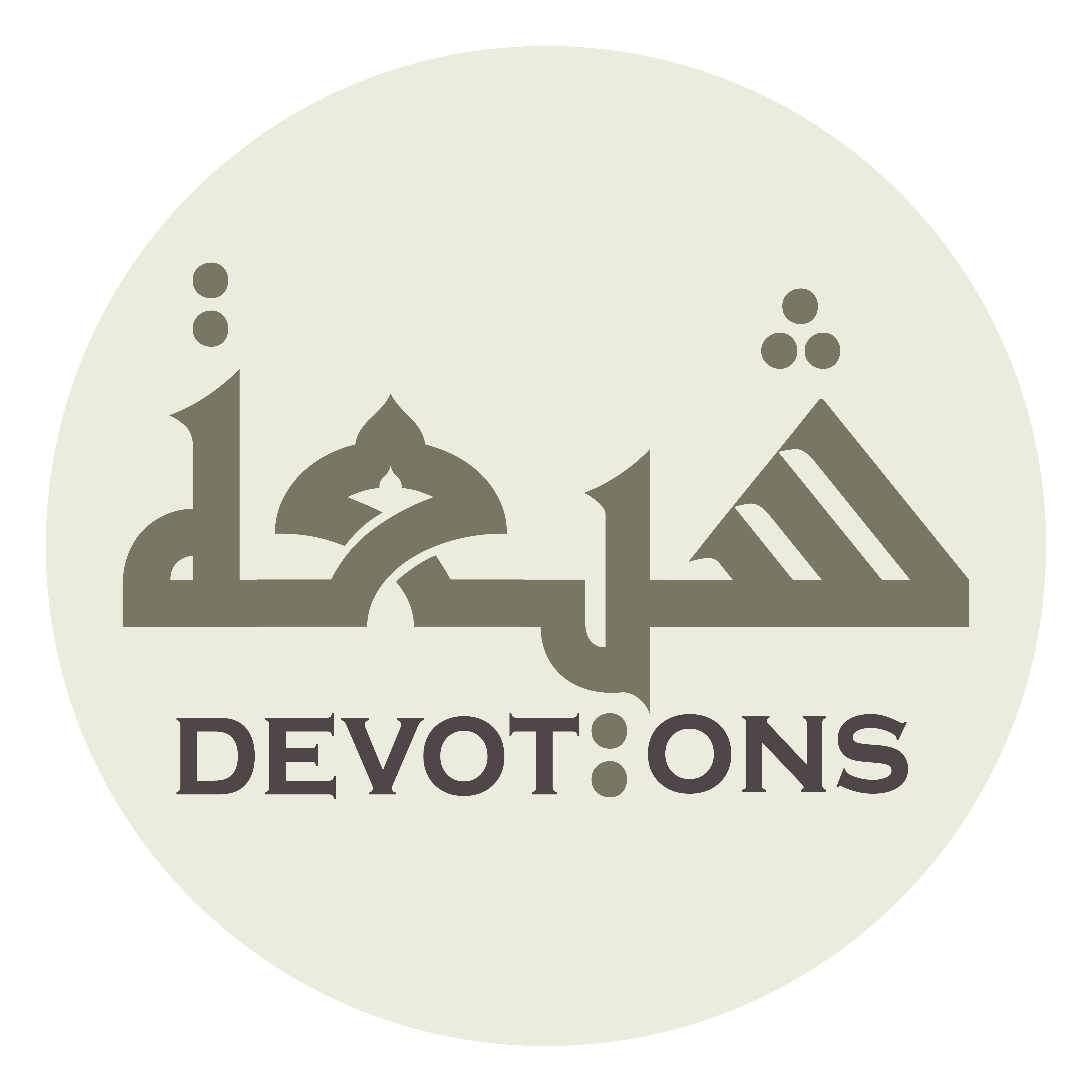 وَ اشْفَعْ لِيْ أَوَائِلَ مِنَنِكَ بِأَوَاخِرِهَا

washfa` lī awā-ila minanika bi-awākhirihā

Couple for me the beginnings of Your kindnesses with their ends
Dua 47 - Sahifat Sajjadiyyah
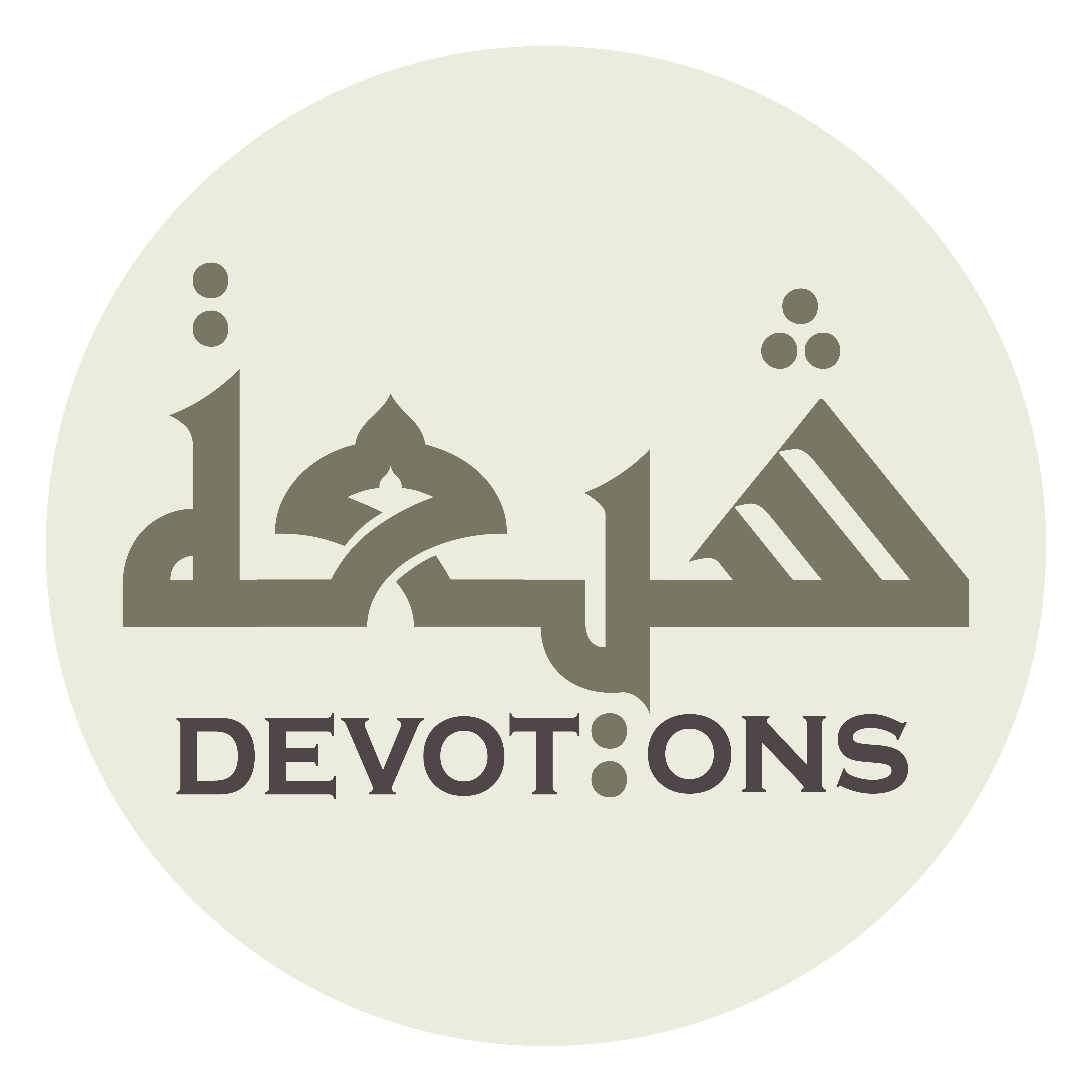 وَ قَدِيمَ فَوَائِدِكَ بِحَوَادِثِهَا

wa qadīma fawā-idika biḥawādithihā

and the ancient of Your benefits with the freshly risen!
Dua 47 - Sahifat Sajjadiyyah
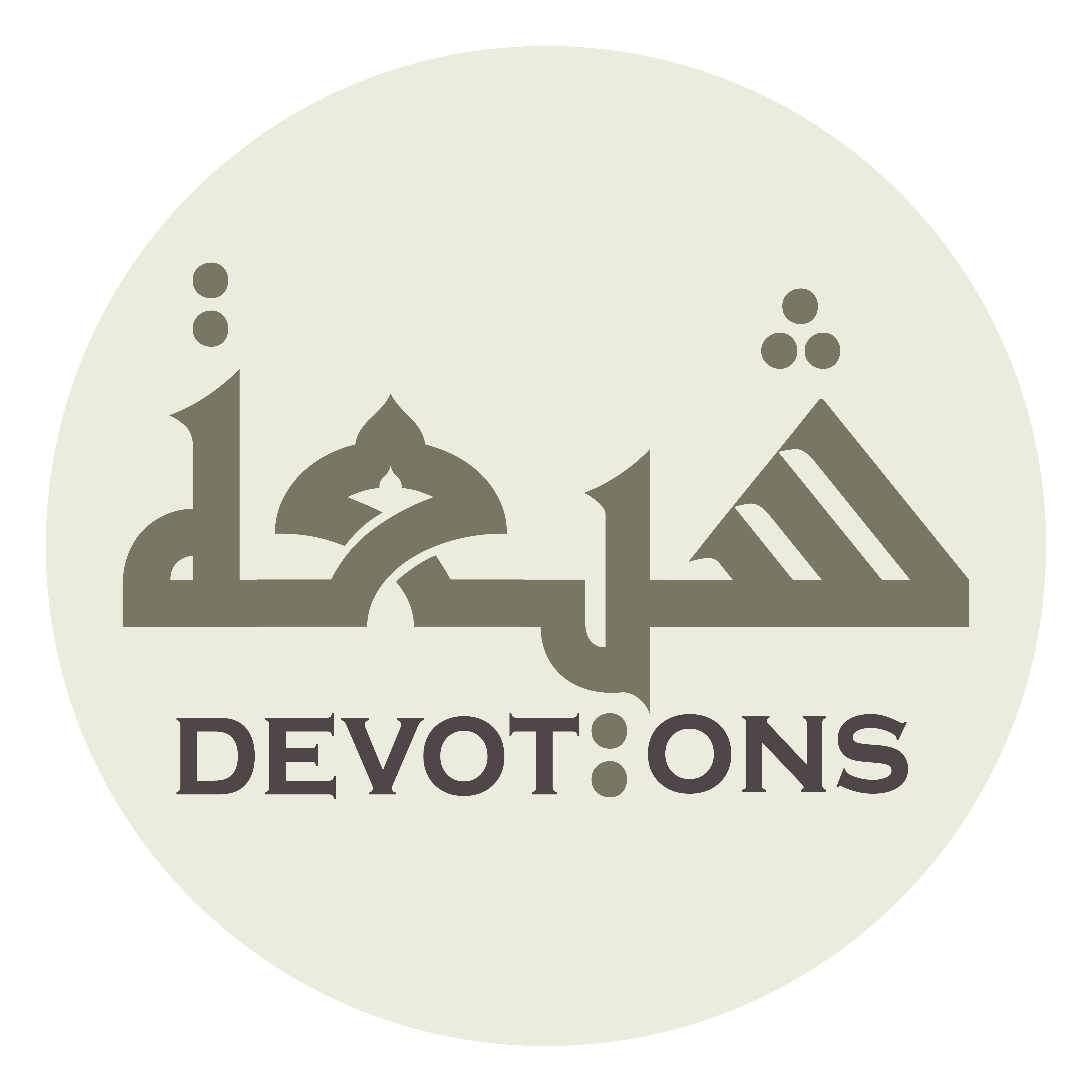 وَ لَا تَمْدُدْ لِيْ مَدًّا يَقْسُوْ مَعَهُ قَلْبِي

wa lā tamdud lī maddan yaqsū ma`ahu qalbī

Prolong not my term with a prolonging through which my heart will harden!
Dua 47 - Sahifat Sajjadiyyah
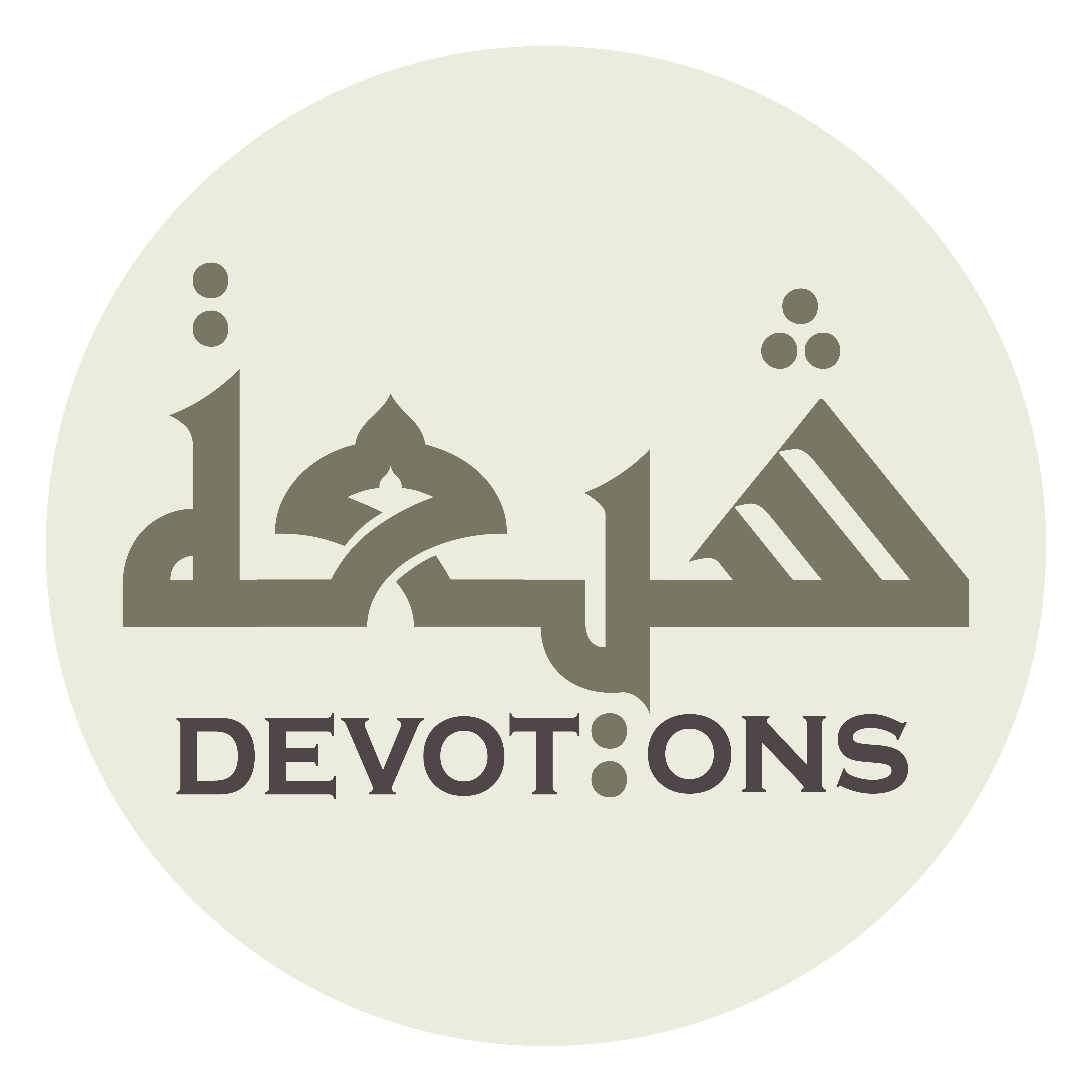 وَ لَا تَقْرَعْنِيْ قَارِعَةً يَذْهَبُ لَهَا بَهَائِي

wa lā taqra`nī qāri`atan yadh-habu lahā bahā-ī

Strike me not with a striking that will take away my radiance!
Dua 47 - Sahifat Sajjadiyyah
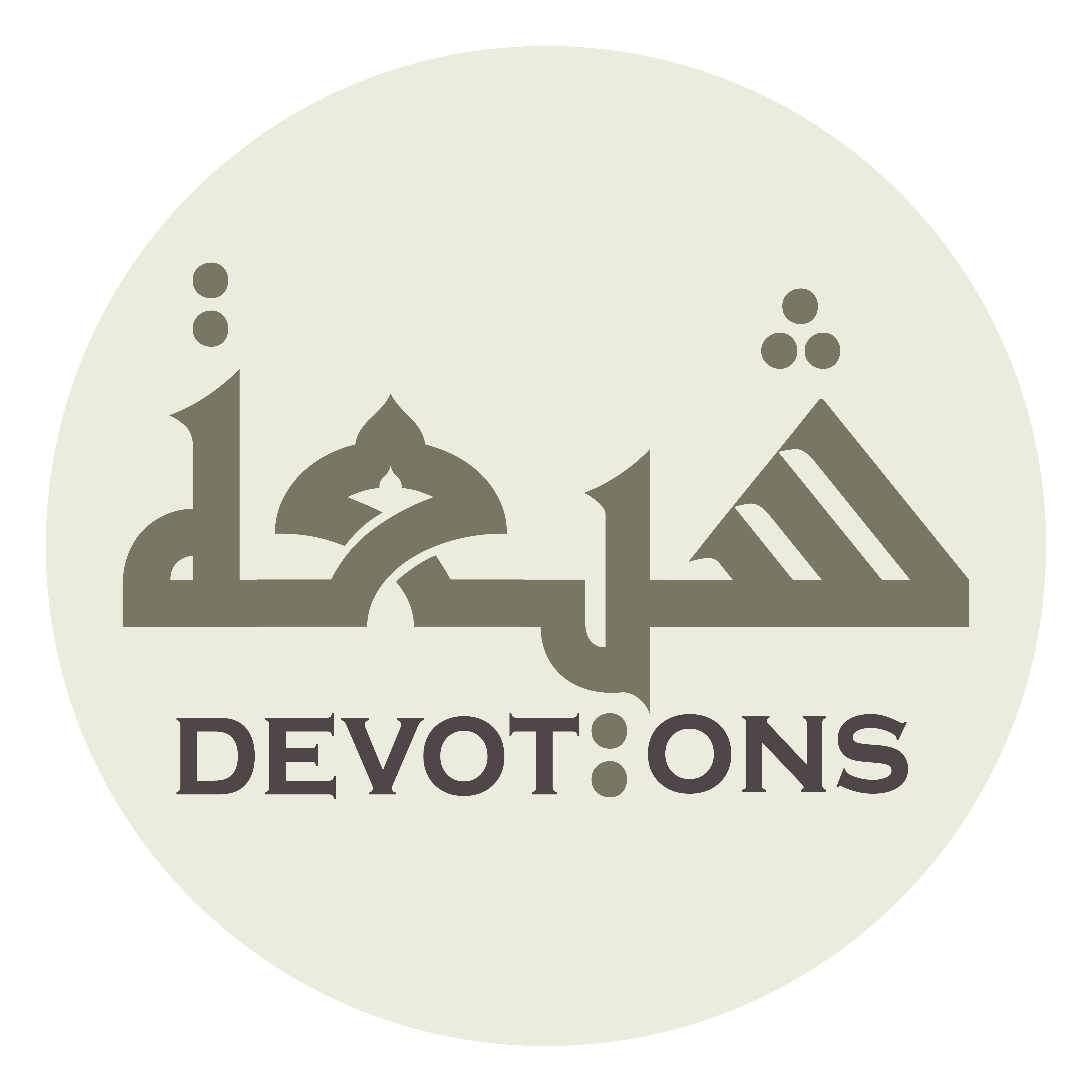 وَ لَا تَسُمْنِيْ خَسِيسَةً يَصْغُرُ لَهَا قَدْرِي

wa lā tasumnī khasīsatan yaṣghuru lahā qadrī

Visit me not with a meanness that will diminish my worth
Dua 47 - Sahifat Sajjadiyyah
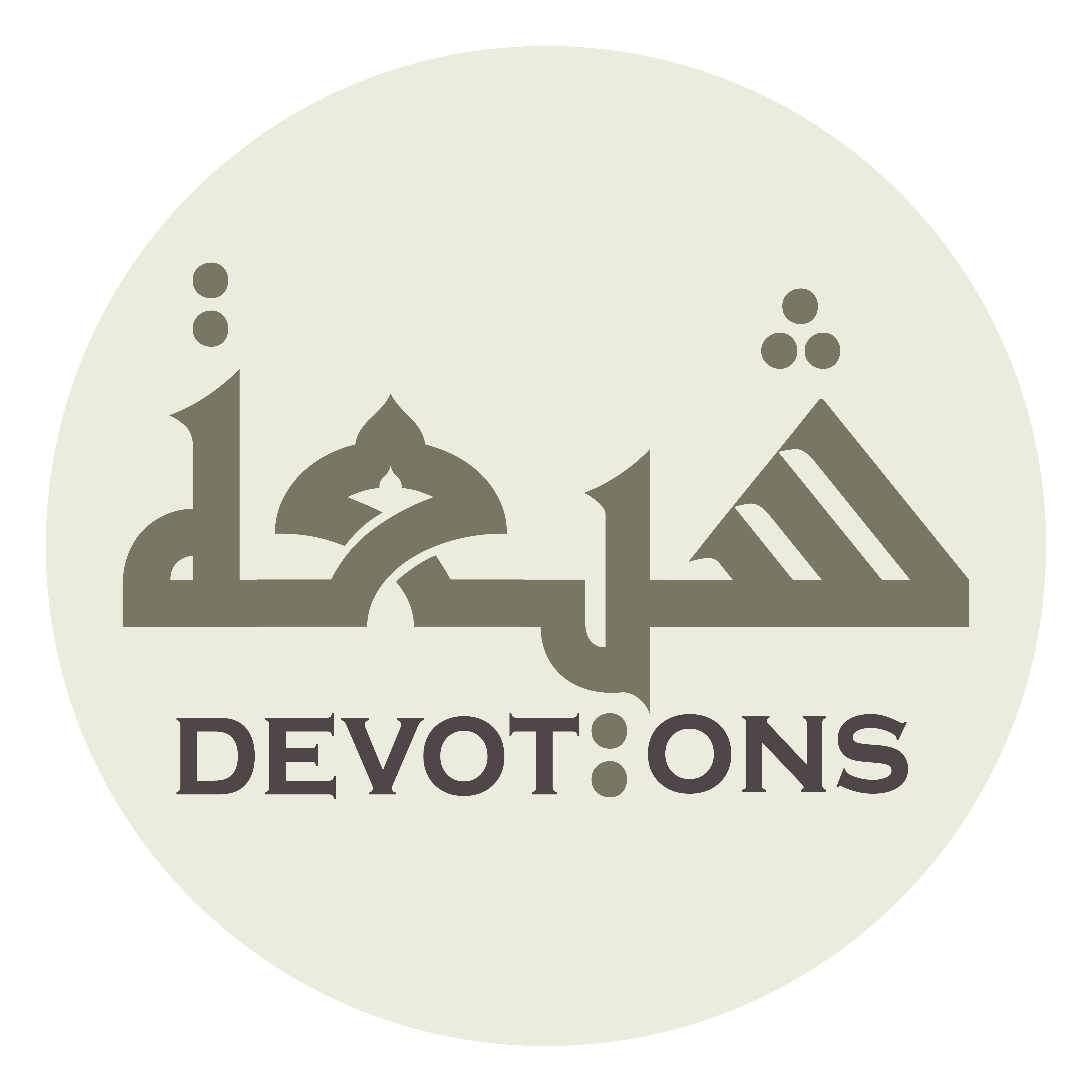 وَ لَا نَقِيصَةً يُجْهَلُ مِنْ أَجْلِهَا مَكَانِي

wa lā naqīṣatan yujhalu min ajlihā makānī

or a deficiency that will keep my rank unknown!
Dua 47 - Sahifat Sajjadiyyah
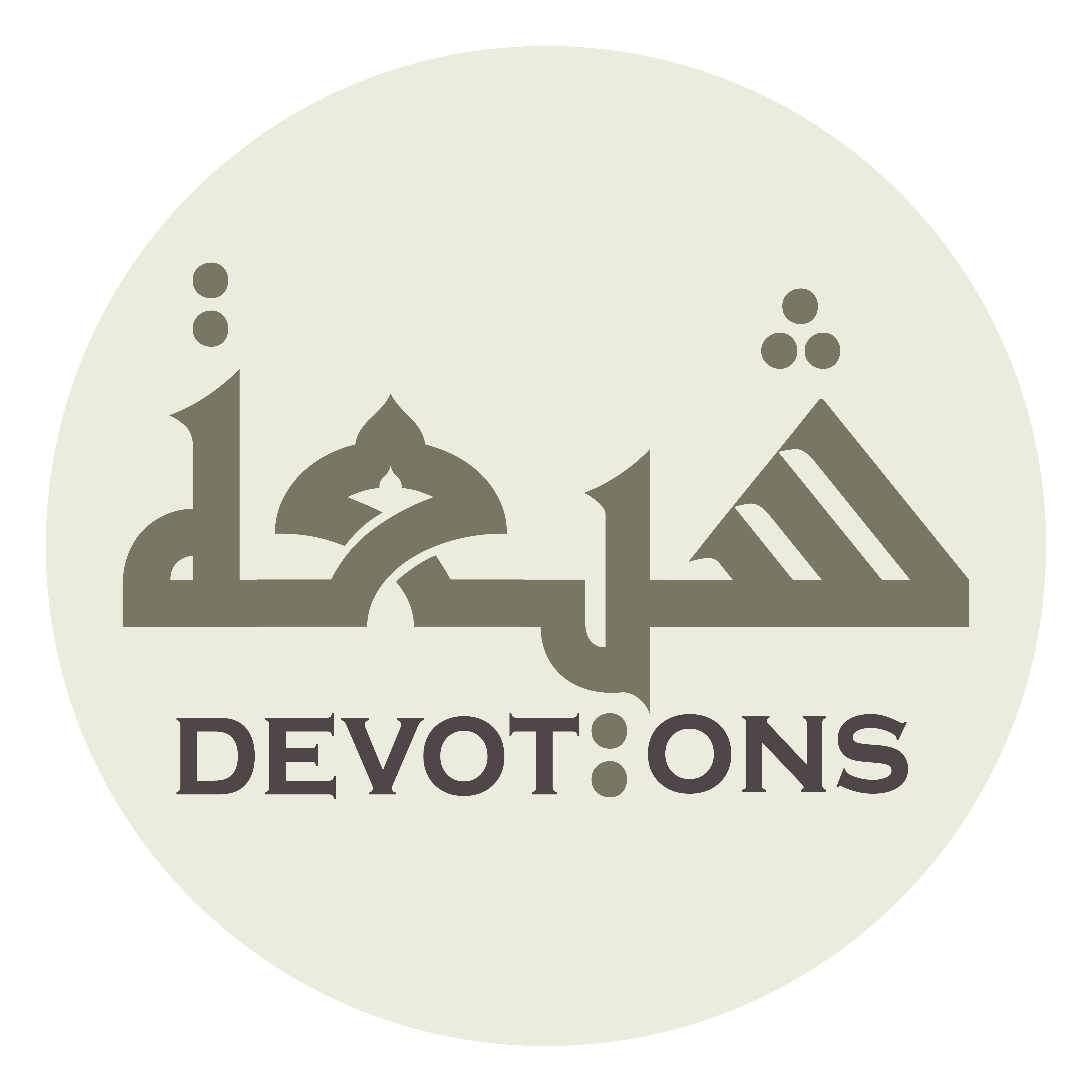 وَ لَا تَرُعْنِيْ رَوْعَةً أُبْلِسُ بِهَا وَ لَا خِيفَةً أُوجِسُ دُونَهَا

wa lā taru`nī raw`atan ublisu bihā wa lā khīfatan ūjisu dūnahā

Frighten me not with a fright by which I will despair or a terror through which I will dread,
Dua 47 - Sahifat Sajjadiyyah
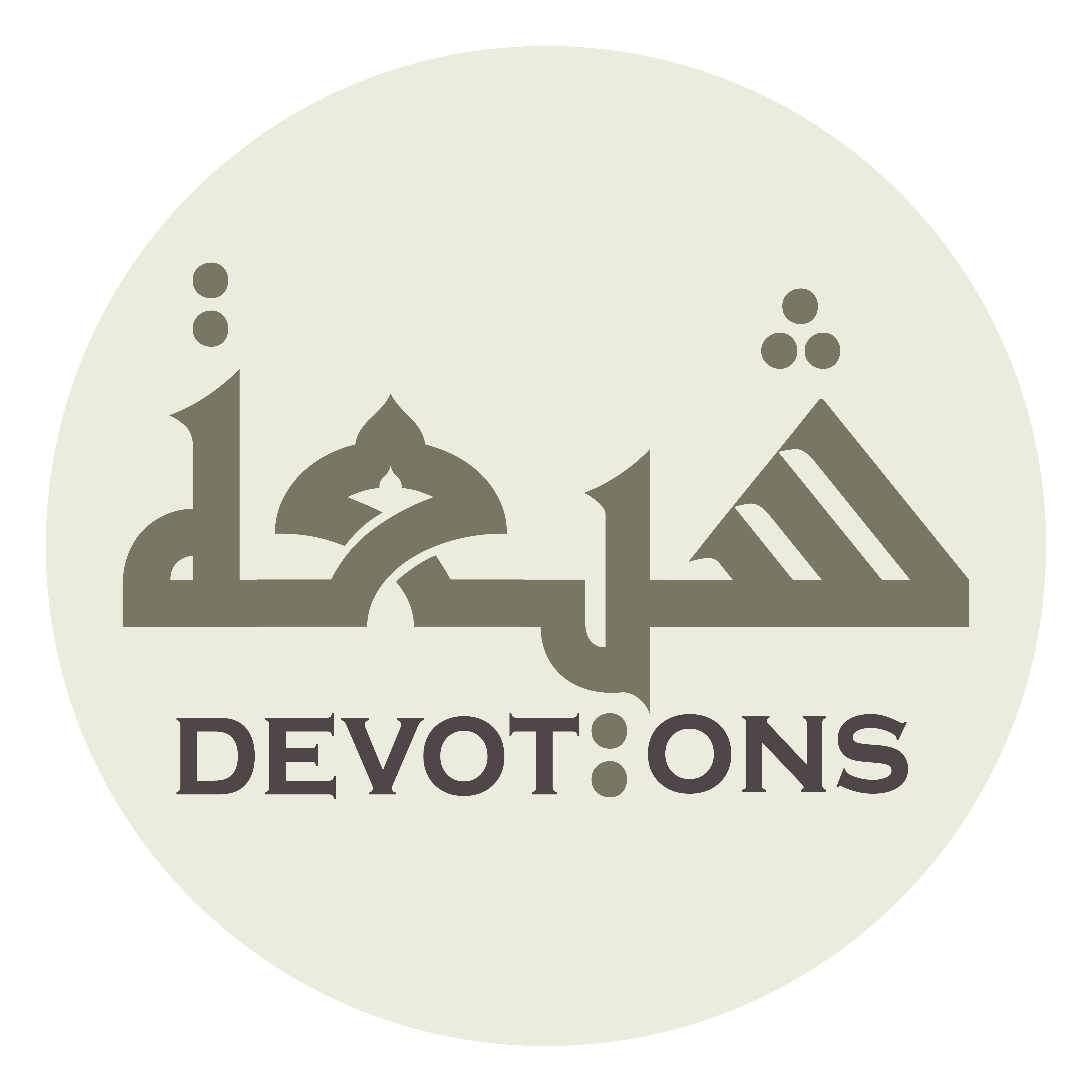 اِجْعَلْ هَيْبَتِيْ فِيْ وَعِيدِكَ

ij`al haybatī fī wa`īdik

but make me stand in awe of Your threat,
Dua 47 - Sahifat Sajjadiyyah
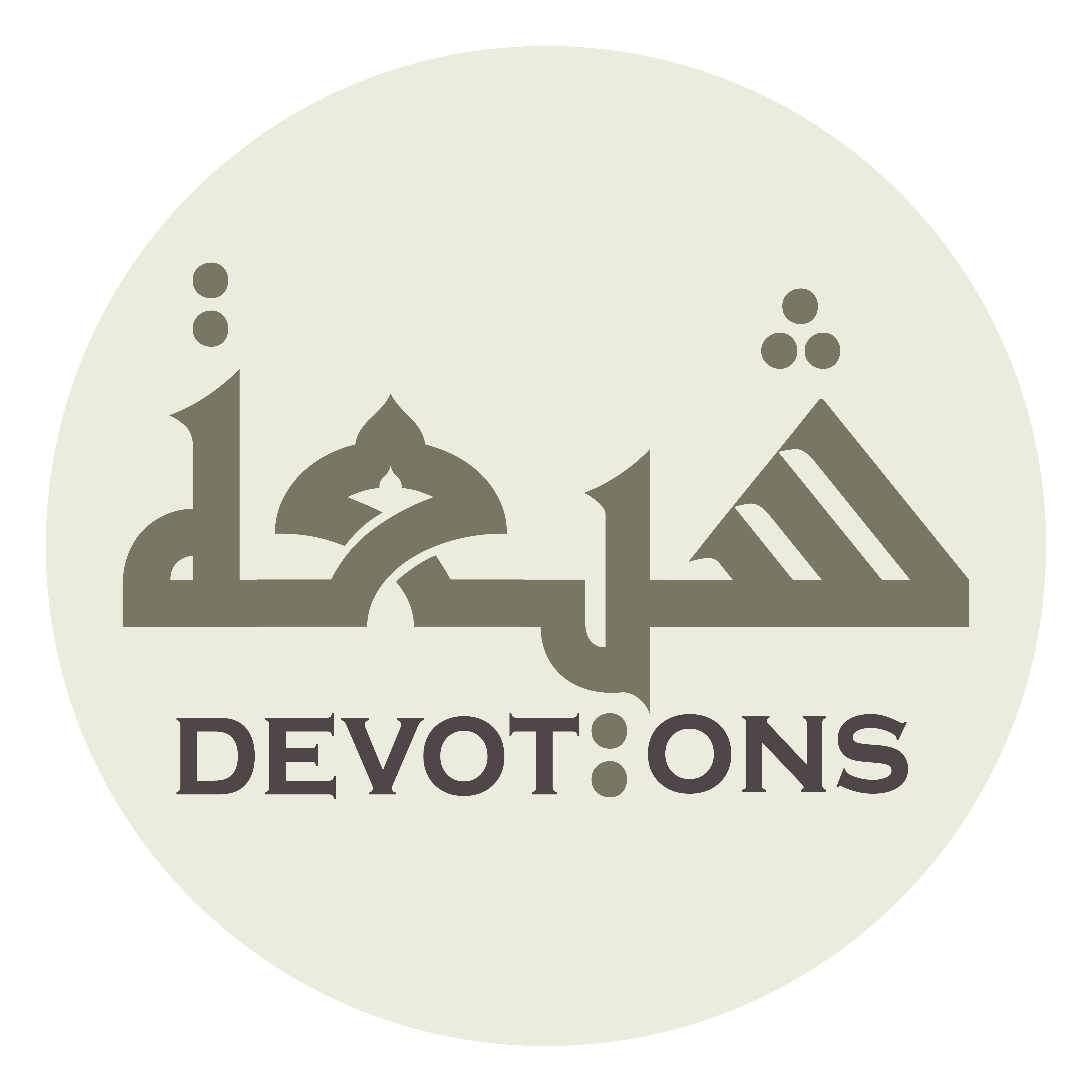 وَ حَذَرِيْ مِنْ إِعْذَارِكَ وَ إِنْذَارِكَ

wa ḥadharī min i`dhārika wa indhārik

take precautions against Your leaving no excuses
Dua 47 - Sahifat Sajjadiyyah
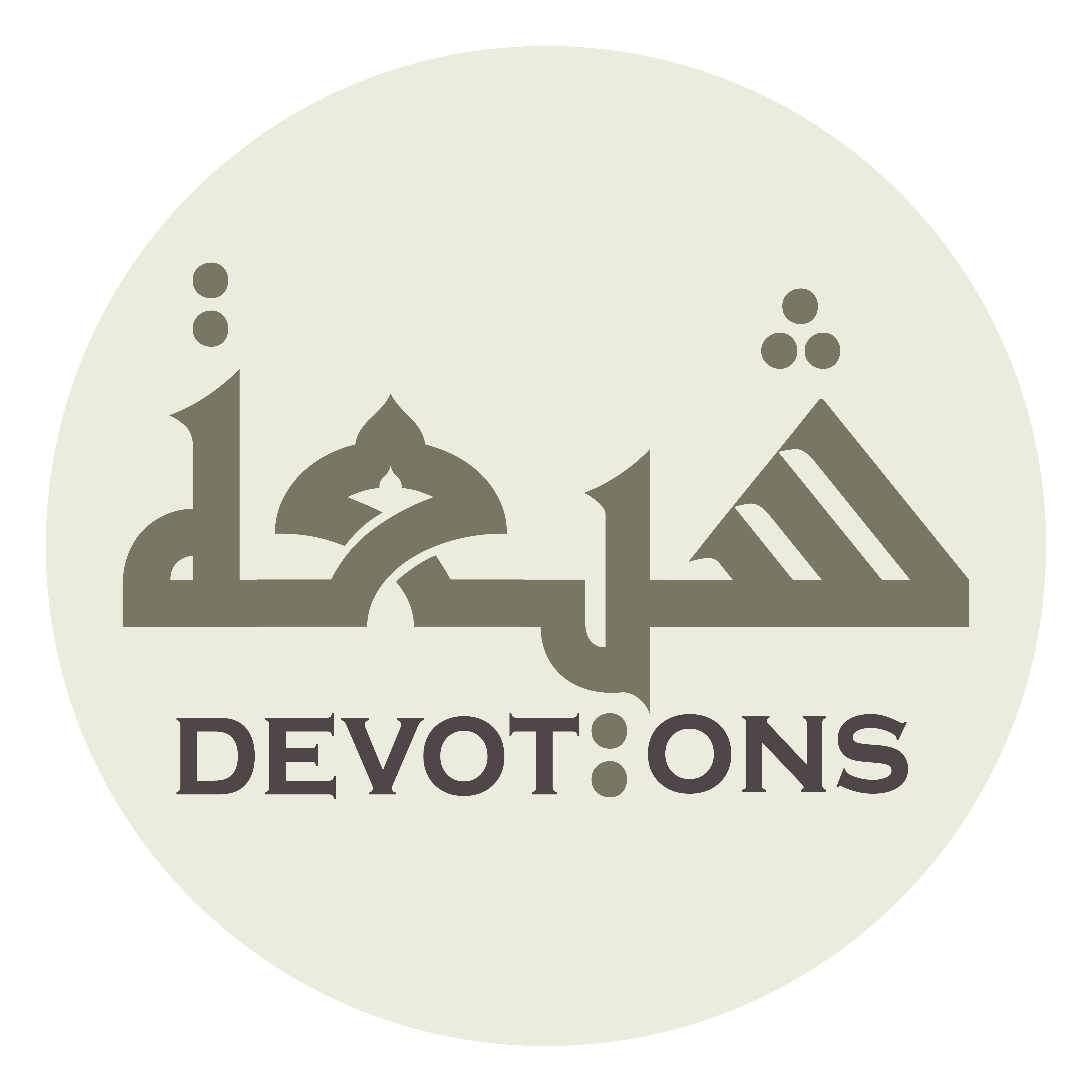 وَ رَهْبَتِيْ عِنْدَ تِلَاوَةِ آيَاتِكَ

wa rahbatī `inda tilāwati-āyātik

and Your warning, and tremble at the recitation of Your verses!
Dua 47 - Sahifat Sajjadiyyah
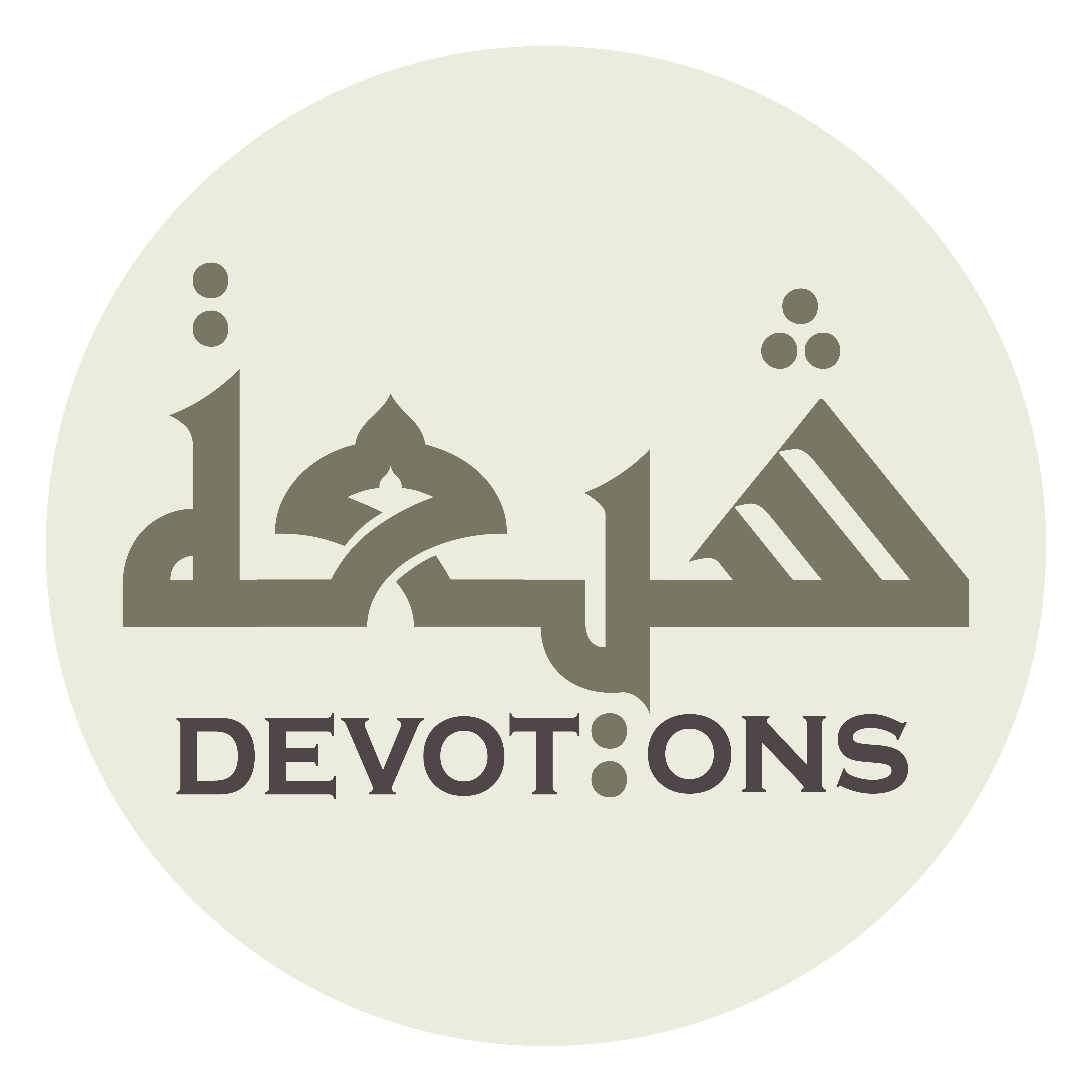 وَ اعْمُرْ لَيْلِيْ بِإِيقَاظِيْ فِيهِ لِعِبَادَتِكَ

wa`mur laylī bi-īqāẓī fīhi li`ibādatik

Fill my night with life by keeping me awake therein for worshipping You,
Dua 47 - Sahifat Sajjadiyyah
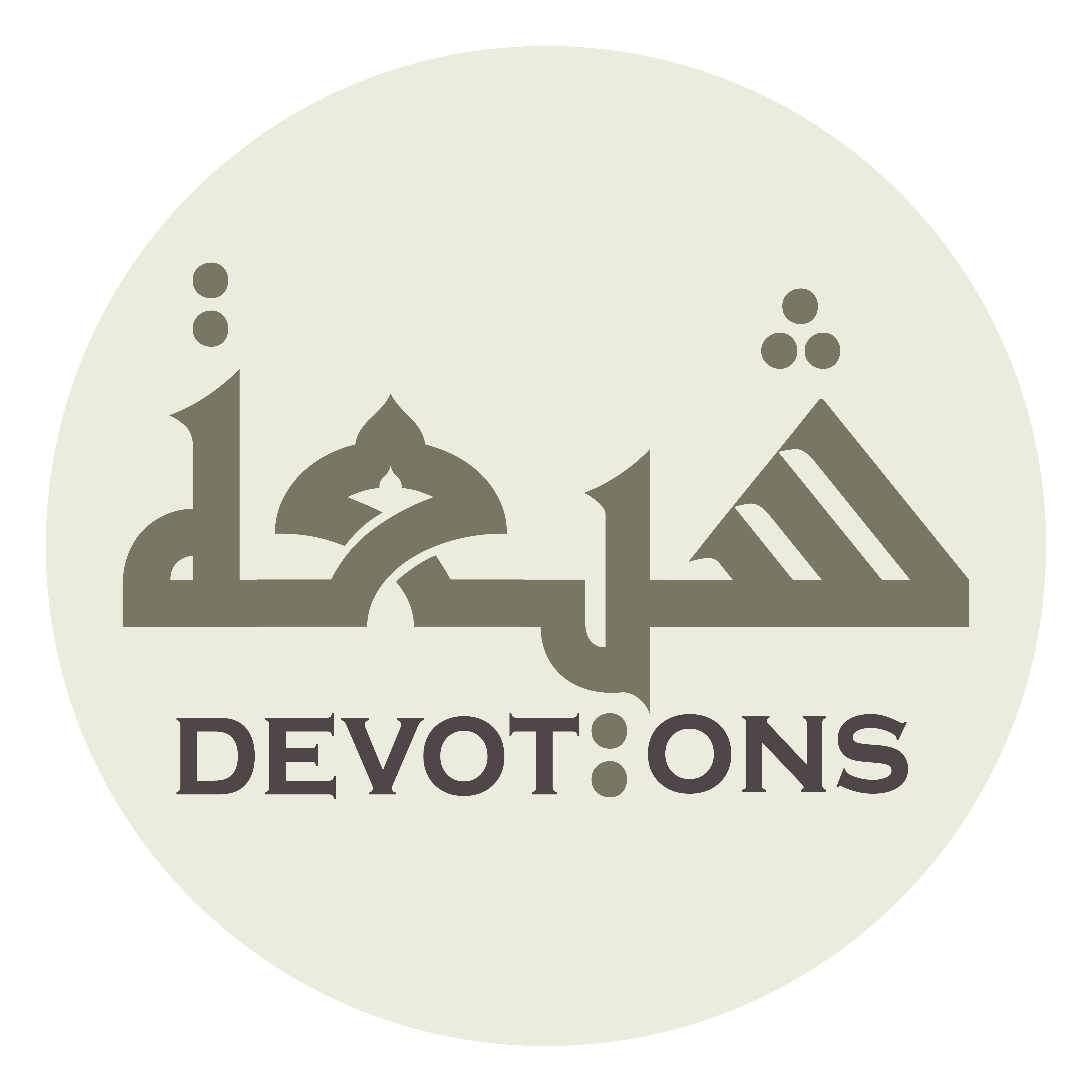 وَ تَفَرُّدِيْ بِالتَّهَجُّدِ لَكَ وَ تَجَرُّدِيْ بِسُكُونِيْ إِلَيْكَ

wa tafarrudī bittahajjudi laka wa tajarrudī bisukūnī ilayk

solitude with vigil for You, exclusive devotion to reliance upon You,
Dua 47 - Sahifat Sajjadiyyah
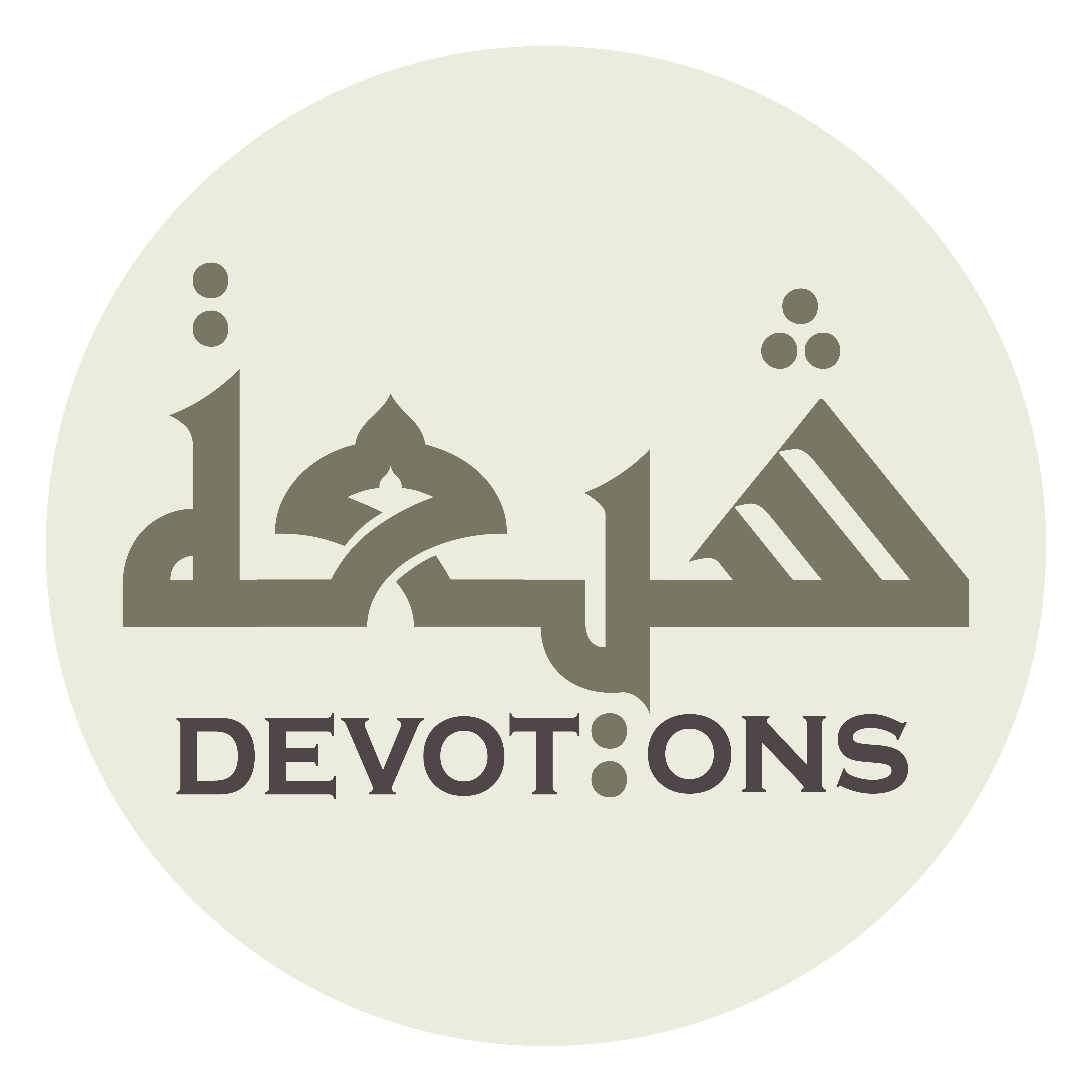 وَ إِنْزَالِ حَوَائِجِيْ بِكَ

wa inzāli ḥawā-ijī bik

setting my needs before You,
Dua 47 - Sahifat Sajjadiyyah
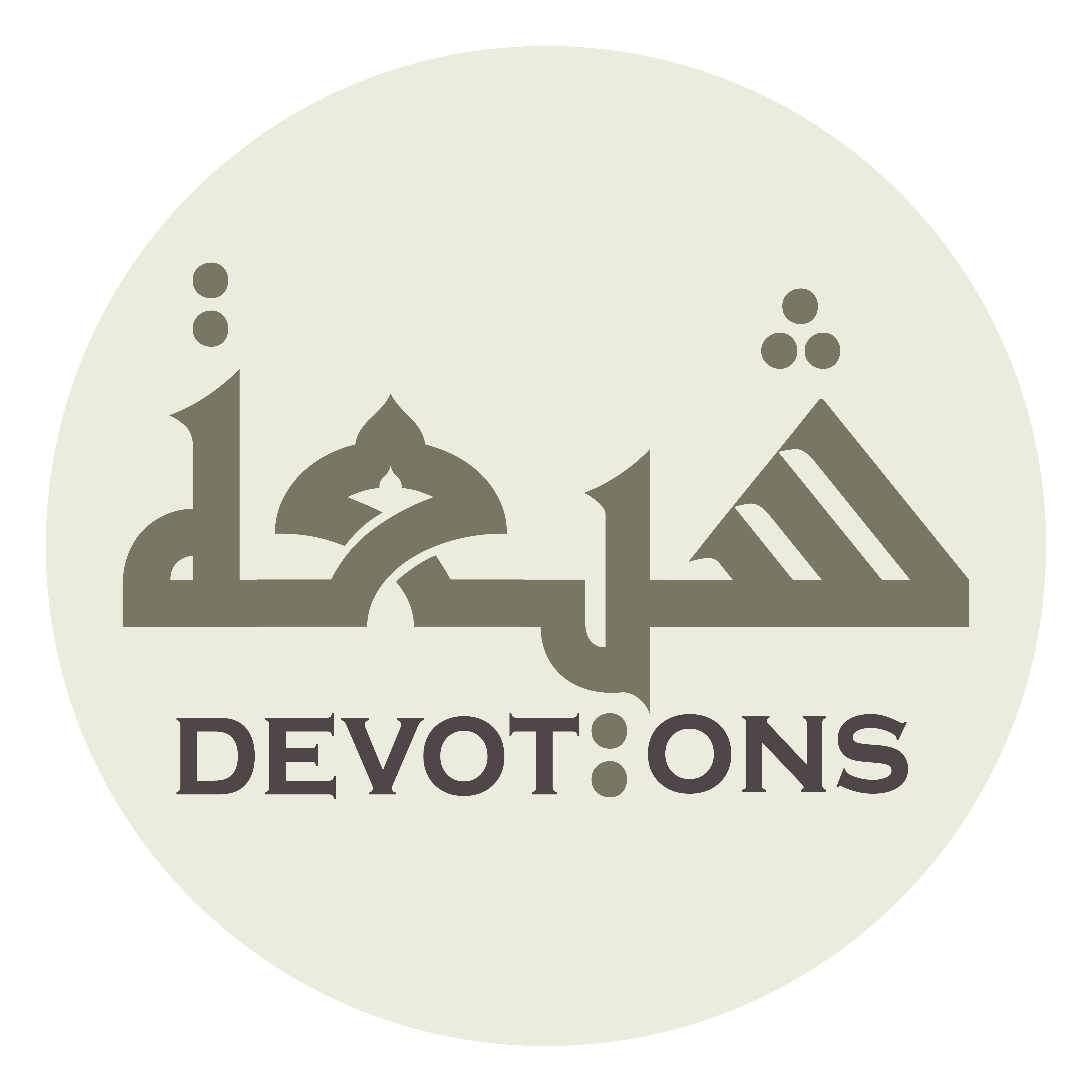 وَ مُنَازَلَتِيْ إِيَّاكَ فِيْ فَكَاكِ رَقَبَتِيْ مِنْ نَارِكَ

wa munāzalatī iyyāka fī fakāki raqabatī min nārik

and imploring that You wilt set my neck free from the Fire
Dua 47 - Sahifat Sajjadiyyah
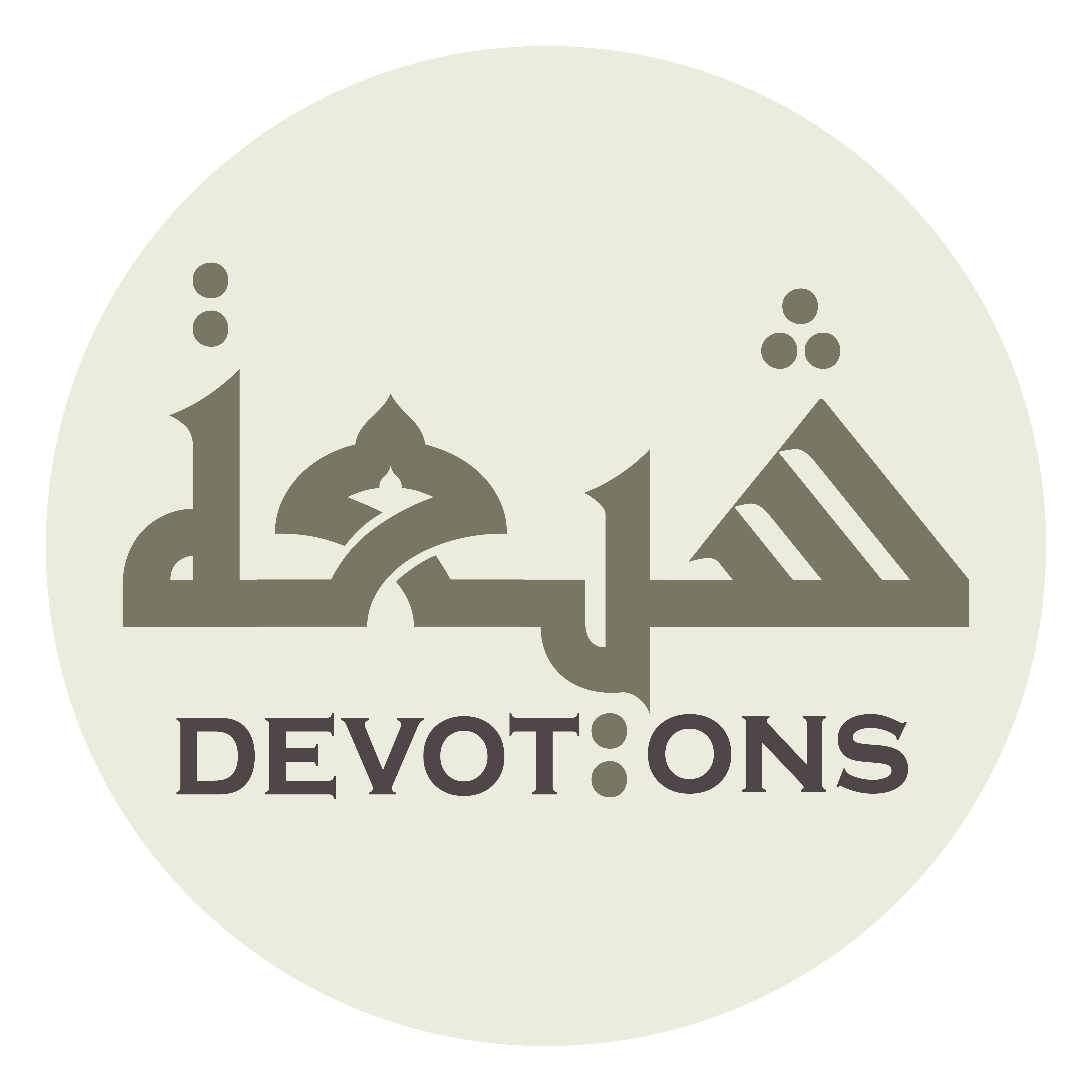 وَ إِجَارَتِيْ مِمَّا فِيهِ أَهْلُهَا مِنْ عَذَابِكَ

wa ijāratī mimmā fīhi ahluhā min `adhābik

and grant me sanctuary from Your chastisement, within which its inhabitants dwell!
Dua 47 - Sahifat Sajjadiyyah
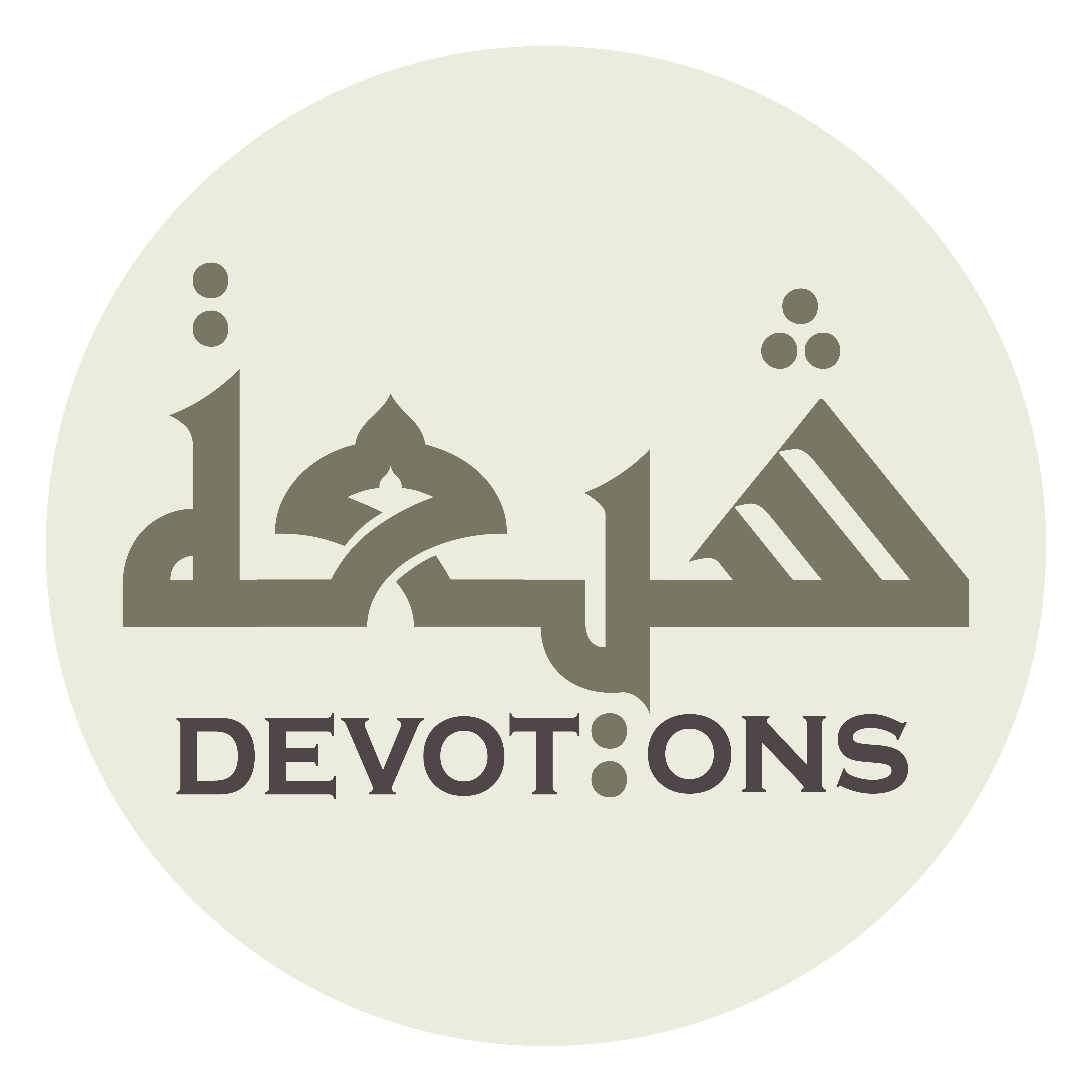 وَ لَا تَذَرْنِيْ فِيْ طُغْيَانِيْ عَامِهًا

wa lā tadhar-nī fī ṭughyānī `āmihā

Leave me not blindly wandering in my insolence
Dua 47 - Sahifat Sajjadiyyah
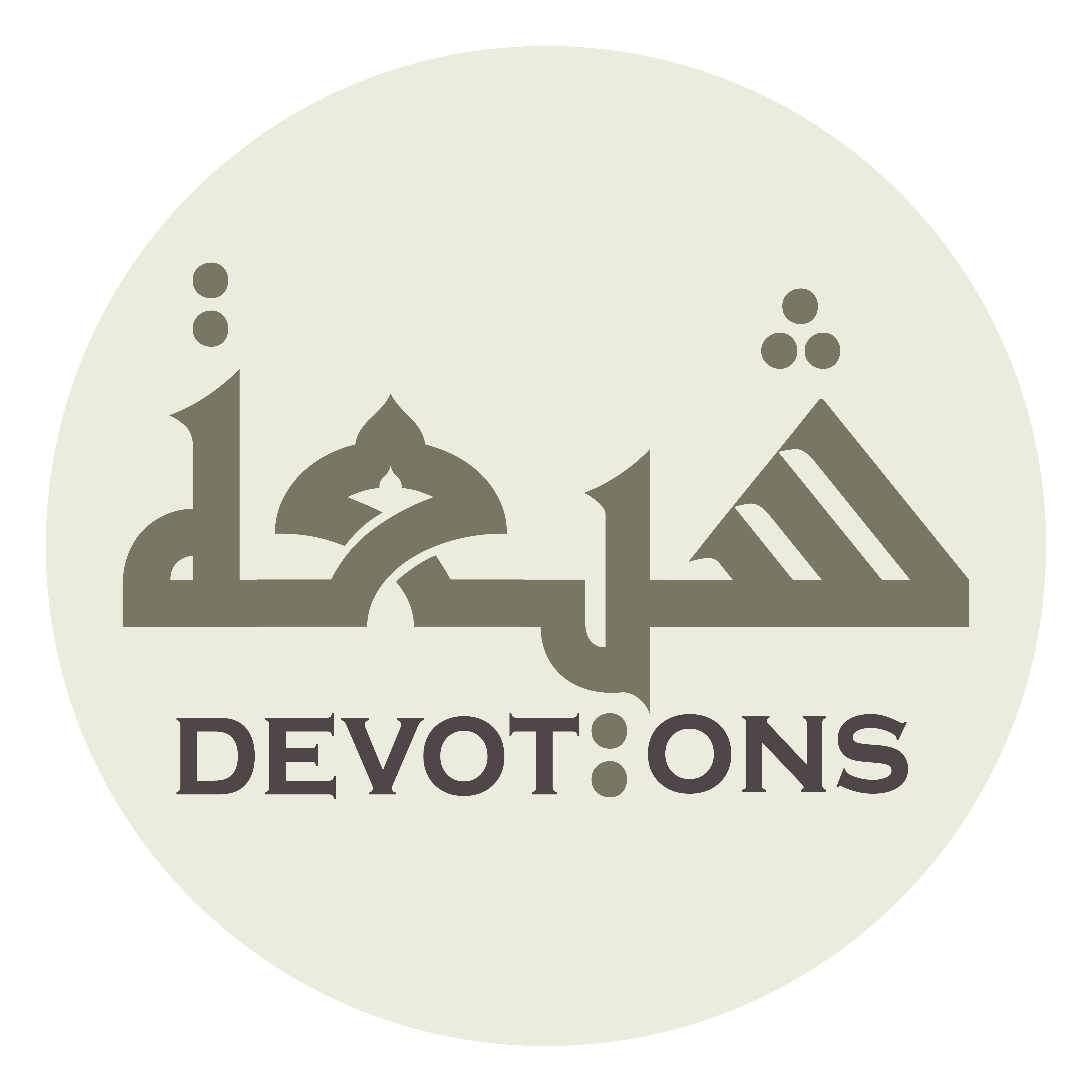 وَ لَا فِيْ غَمْرَتِيْ سَاهِيًا حَتَّى حِينٍ

wa lā fī ghamratī sāhiyan ḥattā ḥīn

or inattentive in my perplexity for a time,
Dua 47 - Sahifat Sajjadiyyah
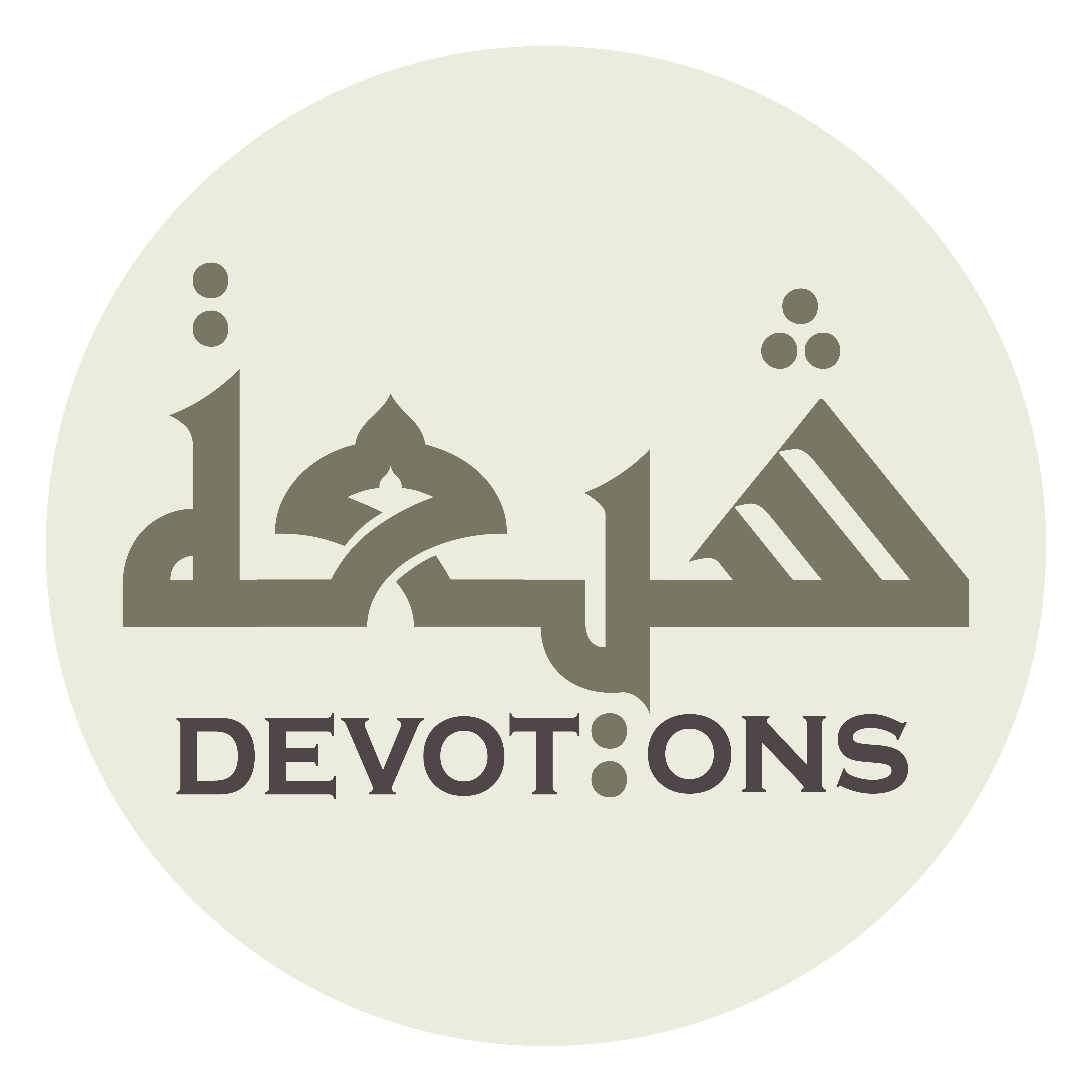 وَ لَا تَجْعَلْنِيْ عِظَةً لِمَنِ اتَّعَظَ وَ لَا نَكَالًا لِمَنِ اعْتَبَرَ

wa lā taj`alnī `iẓatan limanitta`aẓa wa lā nakālan limani`tabar

make me not an admonition to him who takes admonishment, a punishment exemplary for him who takes heed,
Dua 47 - Sahifat Sajjadiyyah
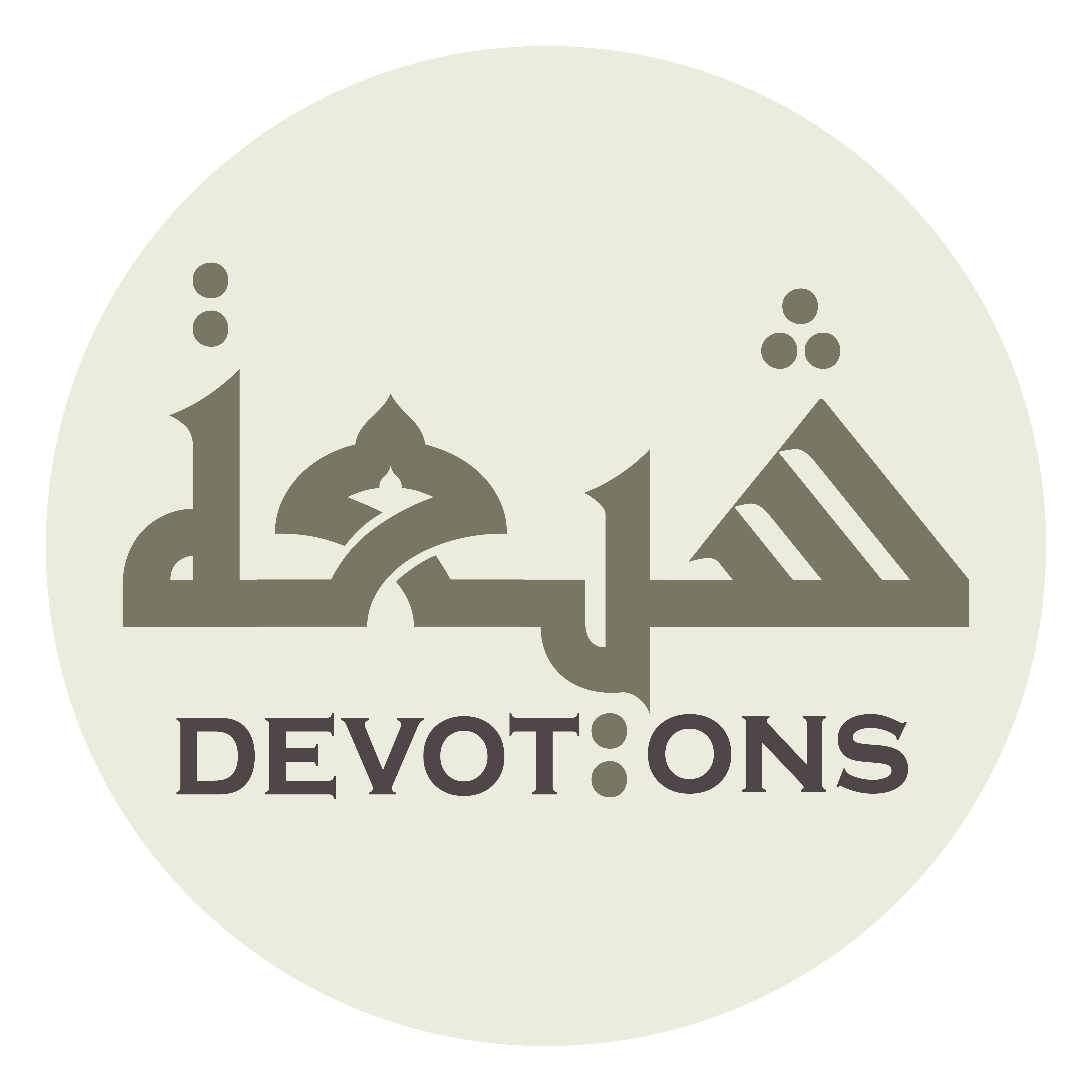 وَ لَا فِتْنَةً لِمَنْ نَظَرَ وَ لَا تَمْكُرْ بِيْ فِيمَنْ تَمْكُرُ بِهِ

wa lā fitnatan liman naẓara wa lā tamkur bī fīman tamkuru bih

a trial for him who observes, devise not against me along with those against whom You devisest,
Dua 47 - Sahifat Sajjadiyyah
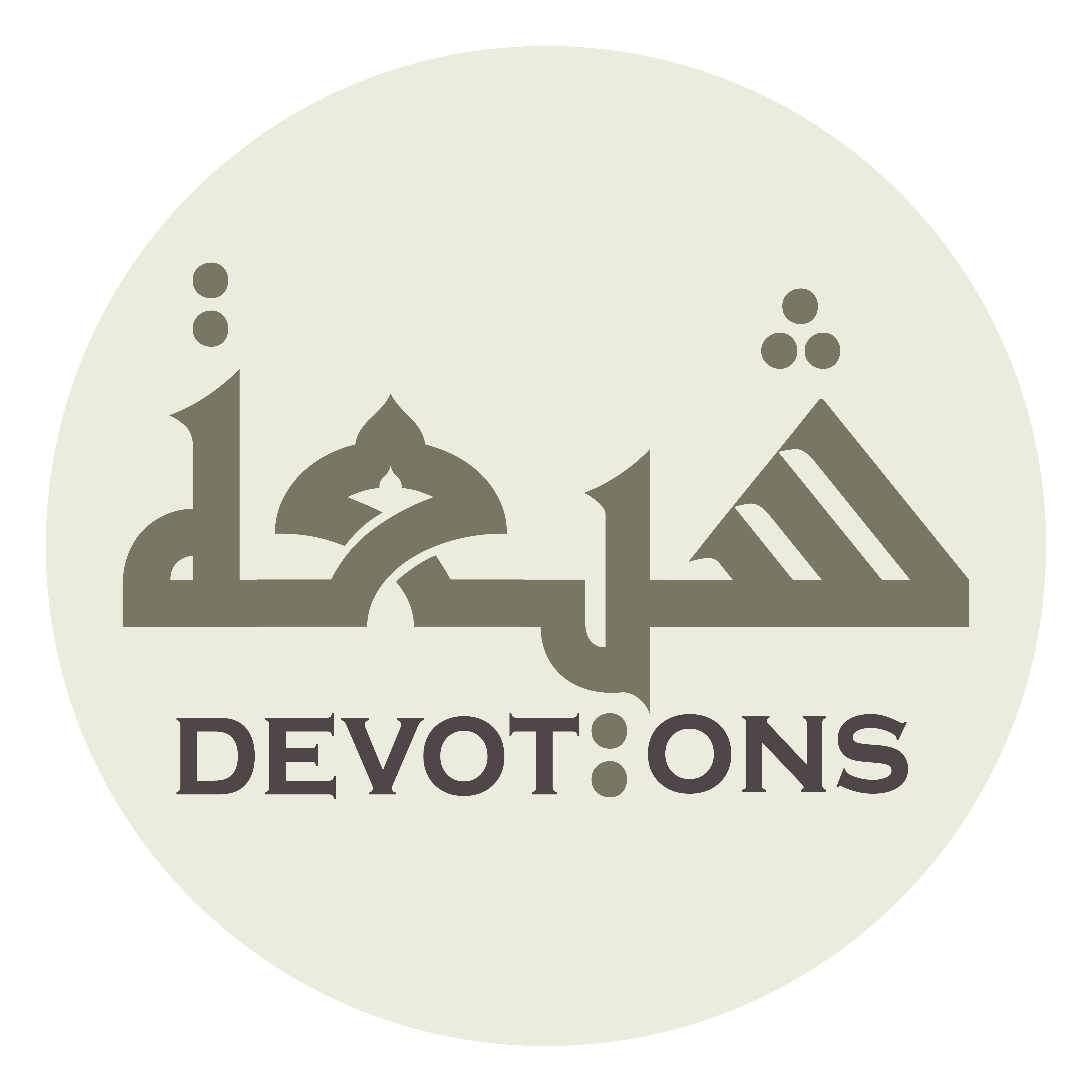 وَ لَا تَسْتَبْدِلْ بِيْ غَيْرِيْ وَ لَا تُغَيِّرْ لِيْ اسْمًا

wa lā tastabdil bī ghayrī wa lā tughayyir lismā

replace me not with another, change not my name,
Dua 47 - Sahifat Sajjadiyyah
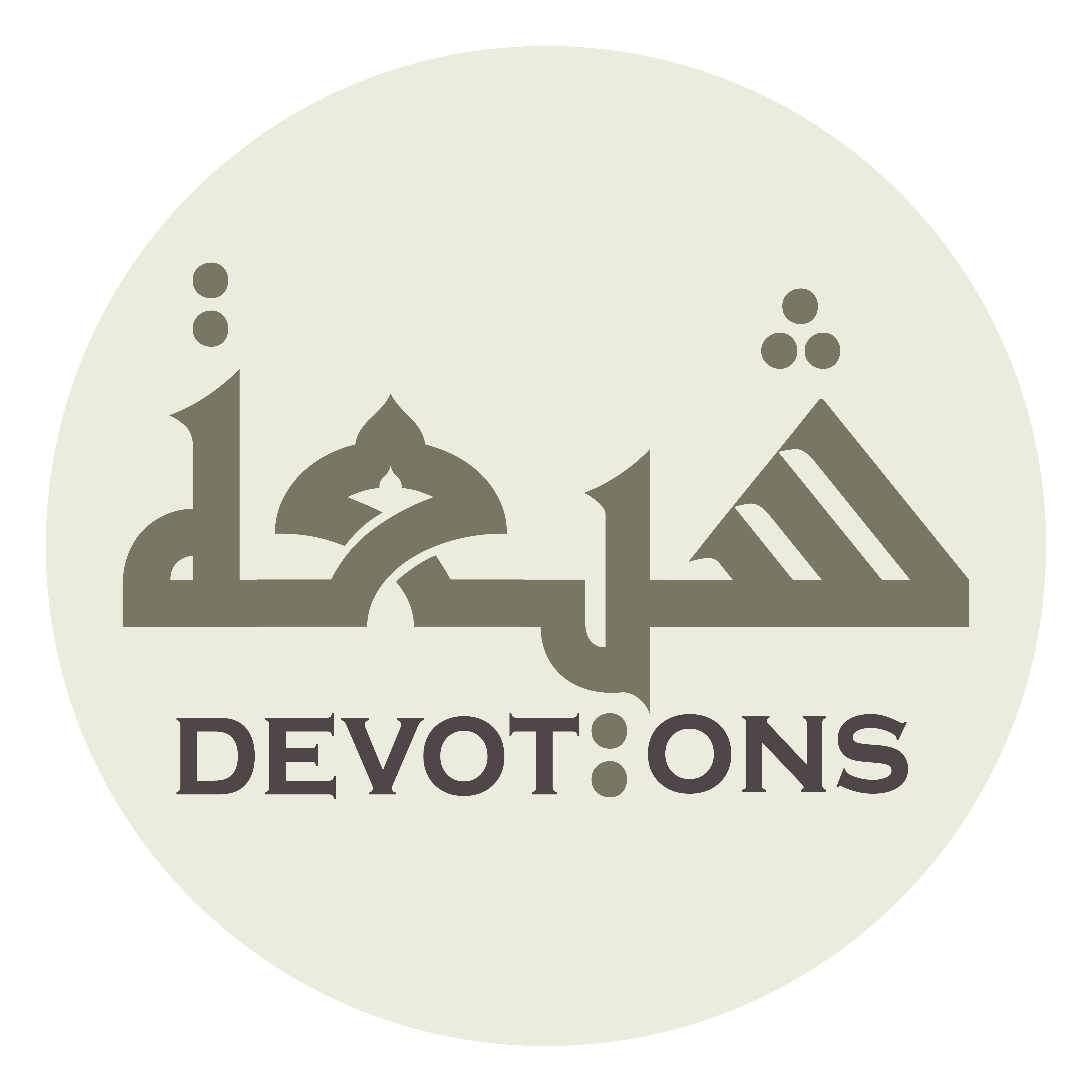 وَ لَا تُبَدِّلْ لِيْ جِسْمًا وَ لَا تَتَّخِذْنِيْ هُزُوًا لِخَلْقِكَ

wa lā tubaddil lī jisman wa lā tattakhidhnī huzuwan likhalqik

transform not my body, appoint me not a mockery for Your creatures,
Dua 47 - Sahifat Sajjadiyyah
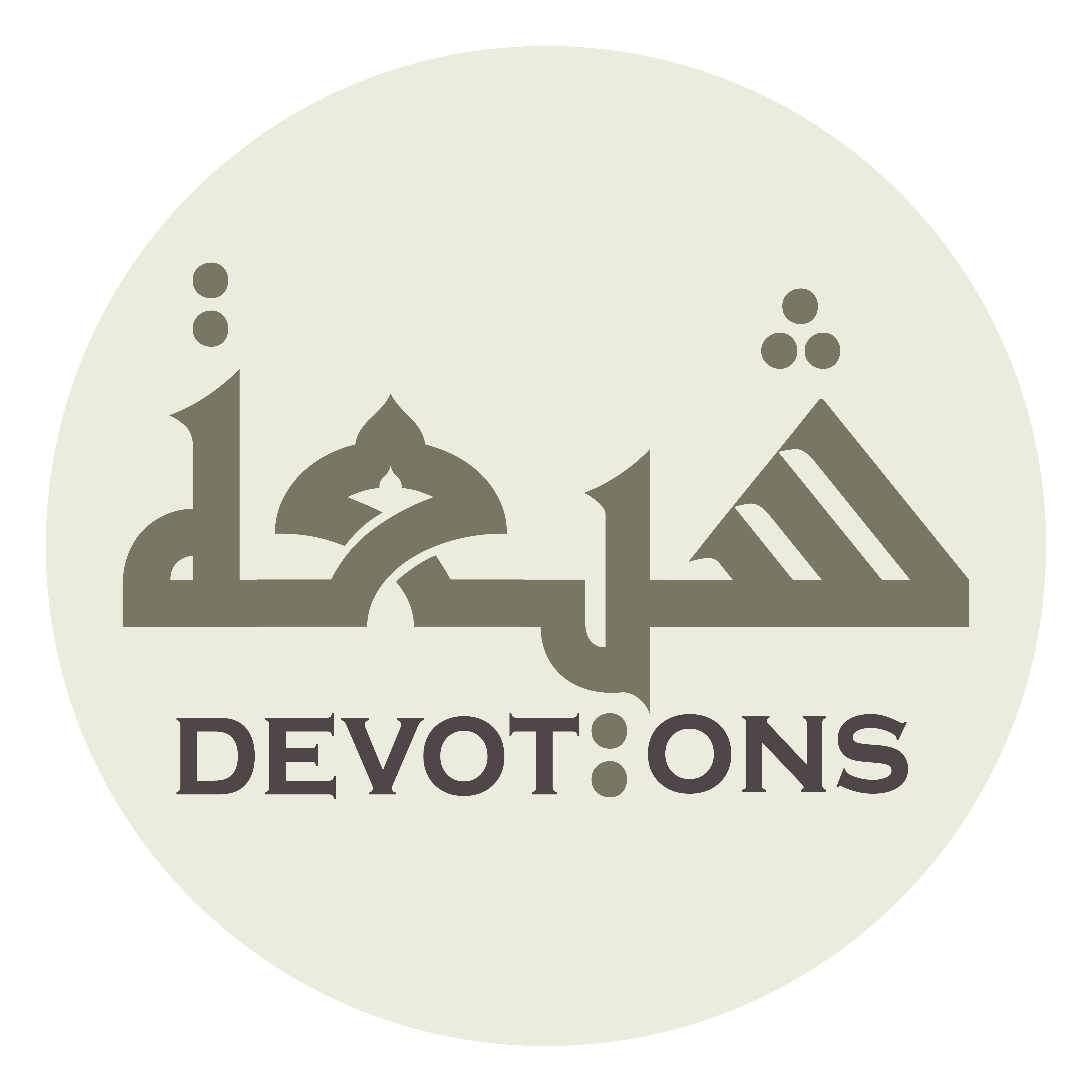 وَ لَا سُخْرِيًّا لَكَ وَ لَا تَبَعًا إِلَّا لِمَرْضَاتِكَ

wa lā sukhriyyan laka wa lā taba`an illā limar-ḍātik

a laughing-stock for Yourself, a follower of anything but Your good pleasure,
Dua 47 - Sahifat Sajjadiyyah
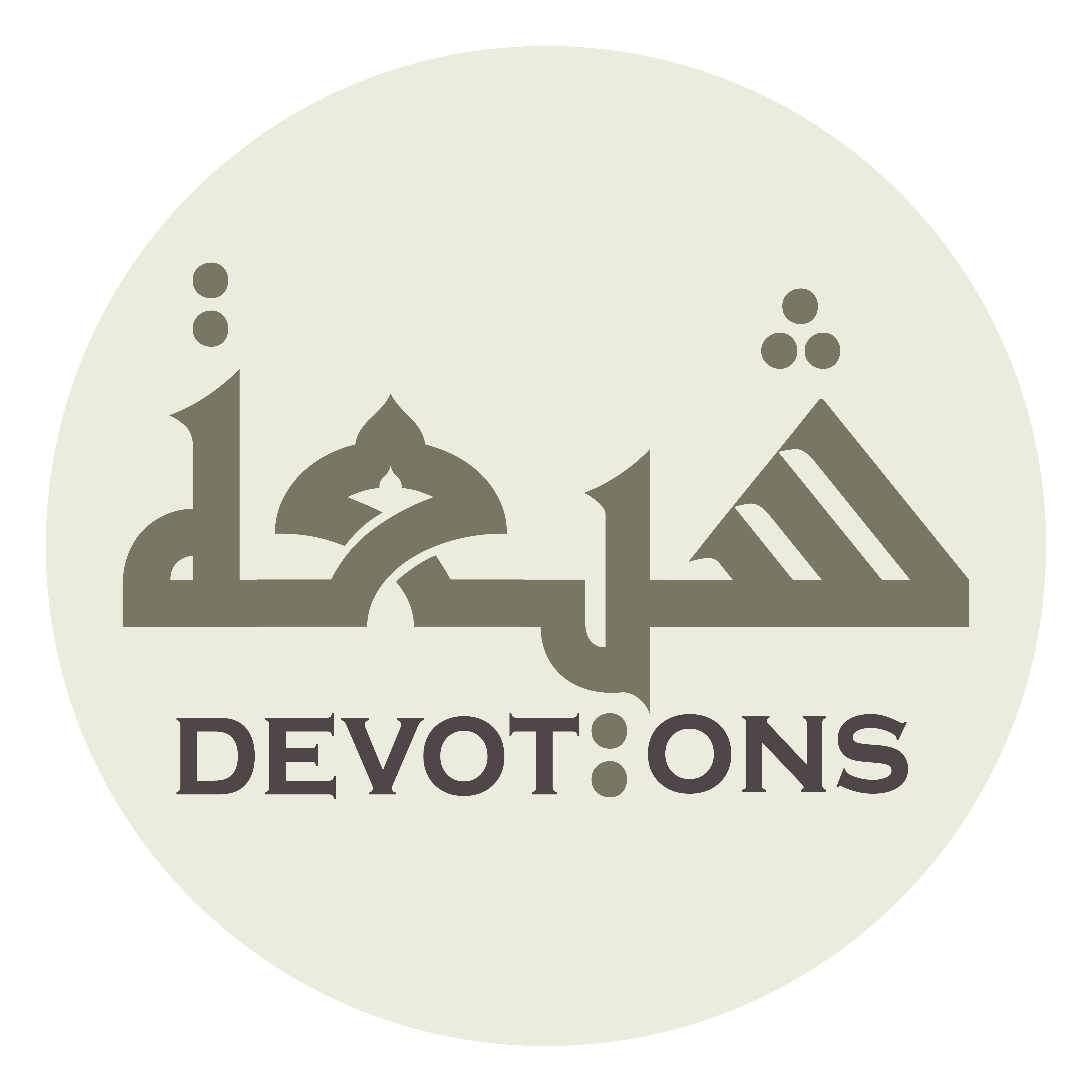 وَ لَا مُمْتَهَنًا إِلَّا بِالِانْتِقَامِ لَكَ، وَ أَوْجِدْنِيْ بَرْدَ عَفْوِكَ

wa lā mumtahanan illā bilintiqāmi lak, wa awjidnī bar-da `afwik

a menial servant for anything but avenging You! Let me find the coolness of Your pardon
Dua 47 - Sahifat Sajjadiyyah
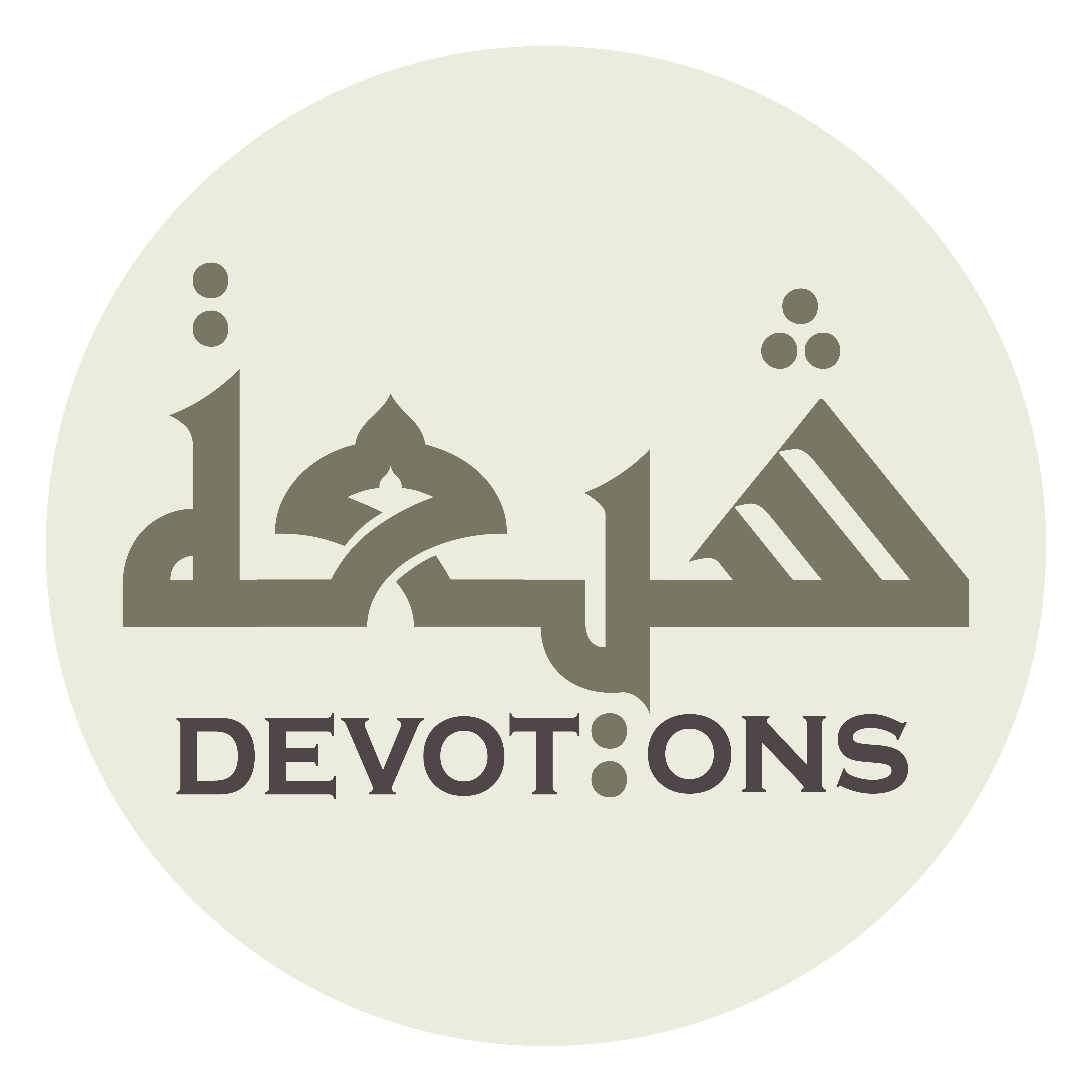 وَ حَلَاوَةَ رَحْمَتِكَ وَ رَوْحِكَ وَ رَيْحَانِكَ وَ جَنَّةِ نَعِيمِكَ

wa ḥalāwata raḥmatika wa rawḥika wa rayḥānika wa jannati na`īmik

and the sweetness of Your mercy, Your repose, Your ease, and the garden of Your bliss!
Dua 47 - Sahifat Sajjadiyyah
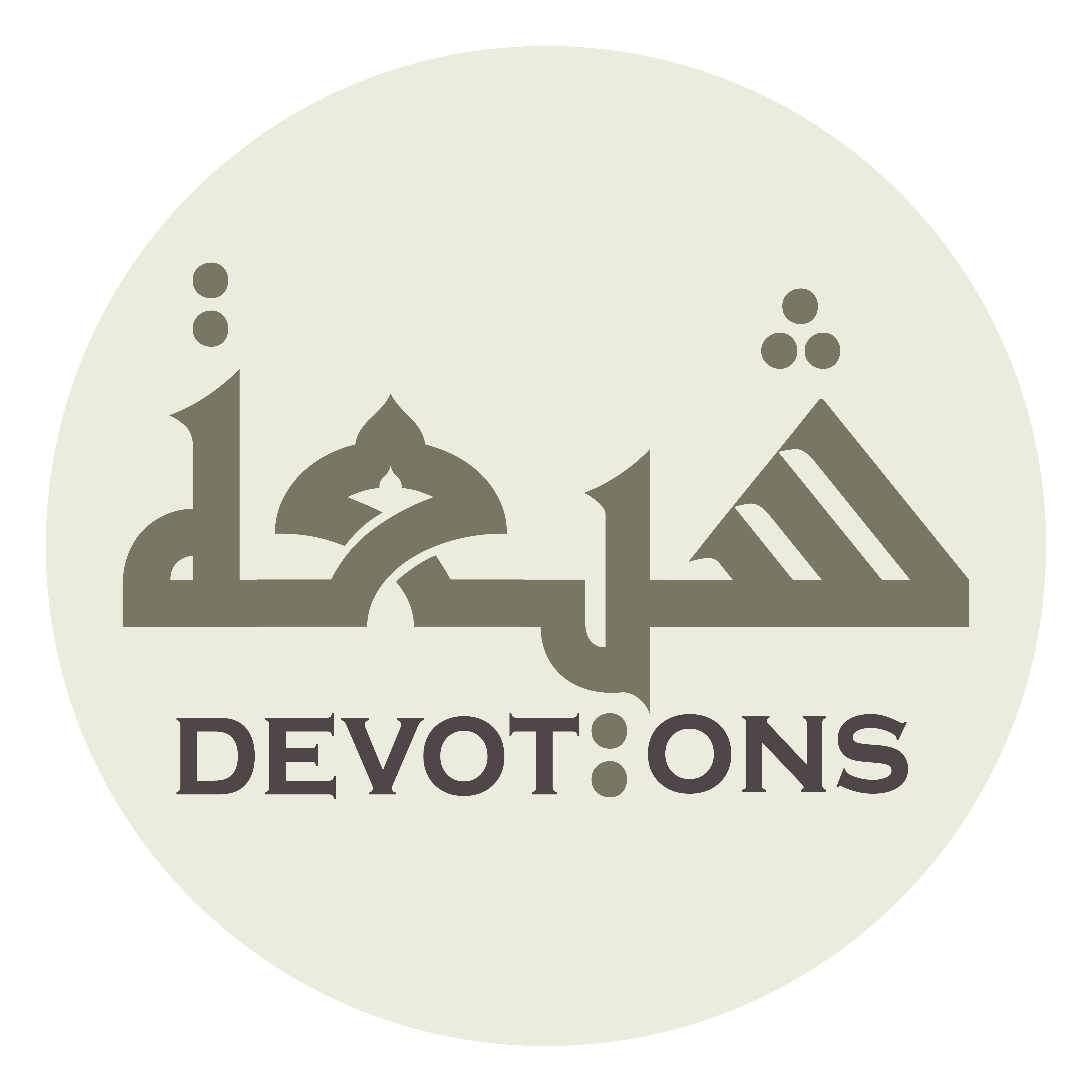 وَ أَذِقْنِيْ طَعْمَ الْفَرَاغِ لِمَا تُحِبُّ بِسَعَةٍ مِنْ سَعَتِكَ

wa adhiqnī ṭa`mal farāghi limā tuḥibbu bisa`atin min sa`atik

Let me taste, through some of Your boundless plenty, the flavour of being free for what You lovest
Dua 47 - Sahifat Sajjadiyyah
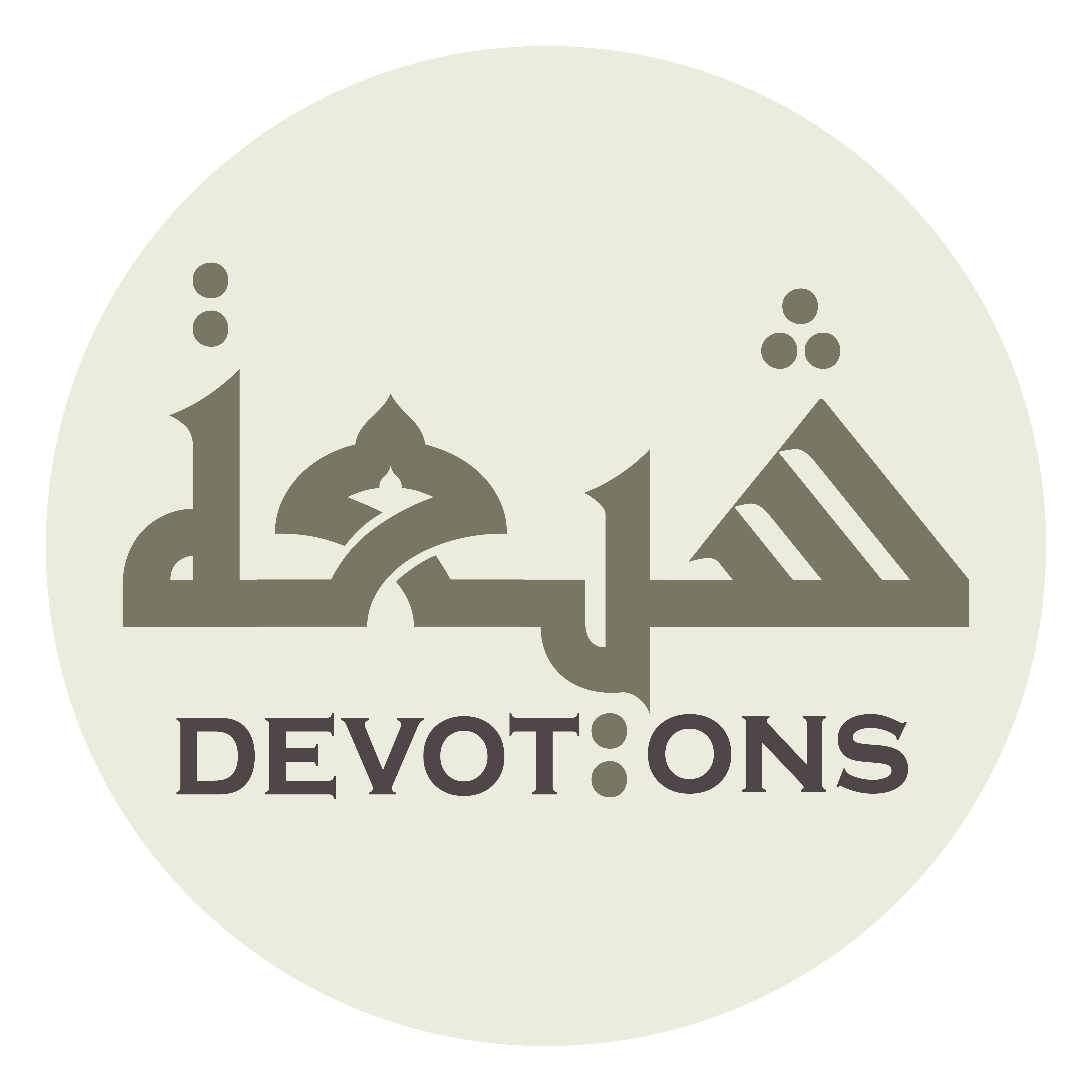 وَ الِاجْتِهَادِ فِيمَا يُزْلِفُ لَدَيْكَ وَ عِنْدَكَ

wal ijtihādi fīmā yuzlifu ladayka wa `indak

and striving in what brings about proximity with You and to You,
Dua 47 - Sahifat Sajjadiyyah
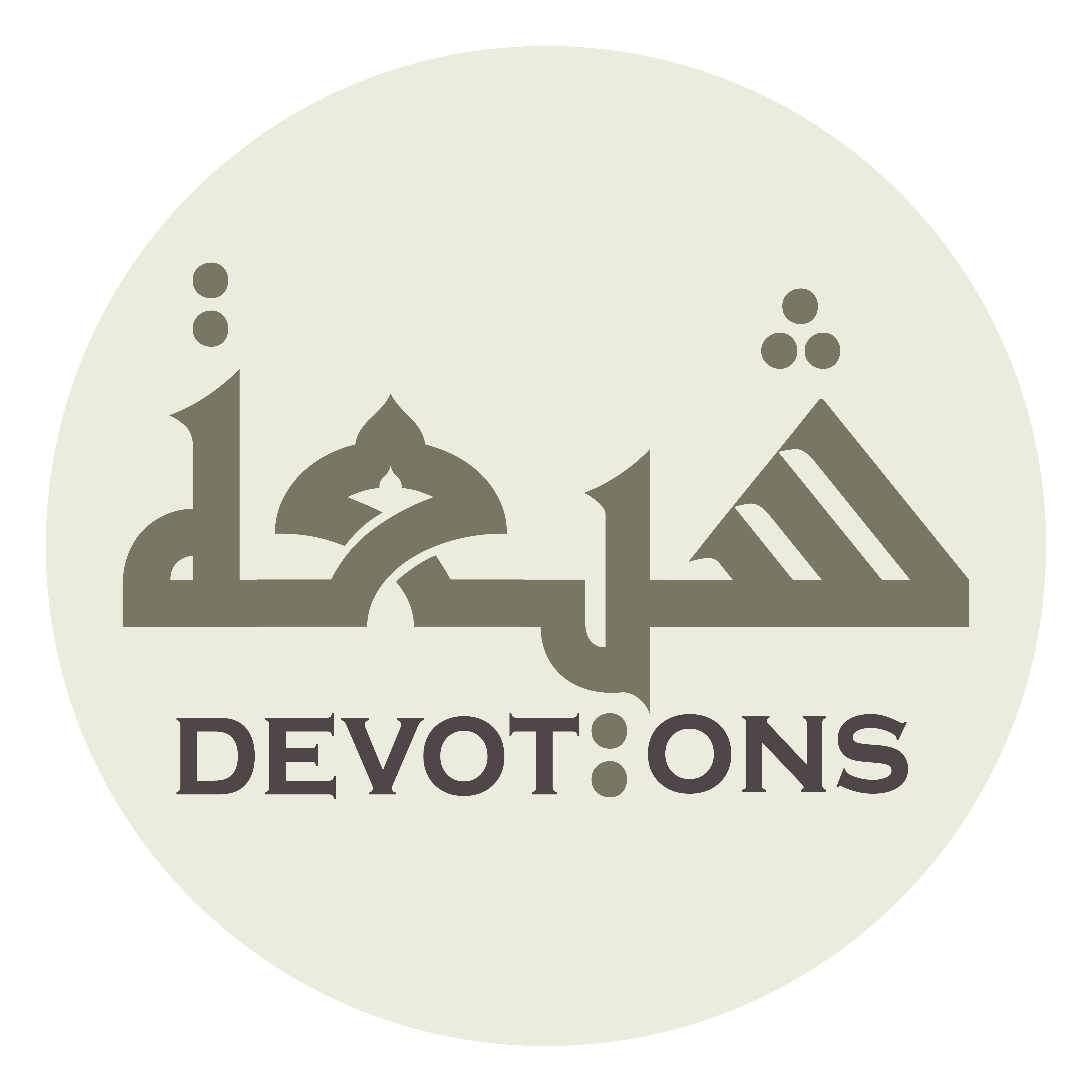 وَ أَتْحِفْنِيْ بِتُحْفَةٍ مِنْ تُحَفَاتِكَ

wa at-ḥifnī bituḥfatin min tuḥafātik

and give me a gift from among Your gifts!
Dua 47 - Sahifat Sajjadiyyah
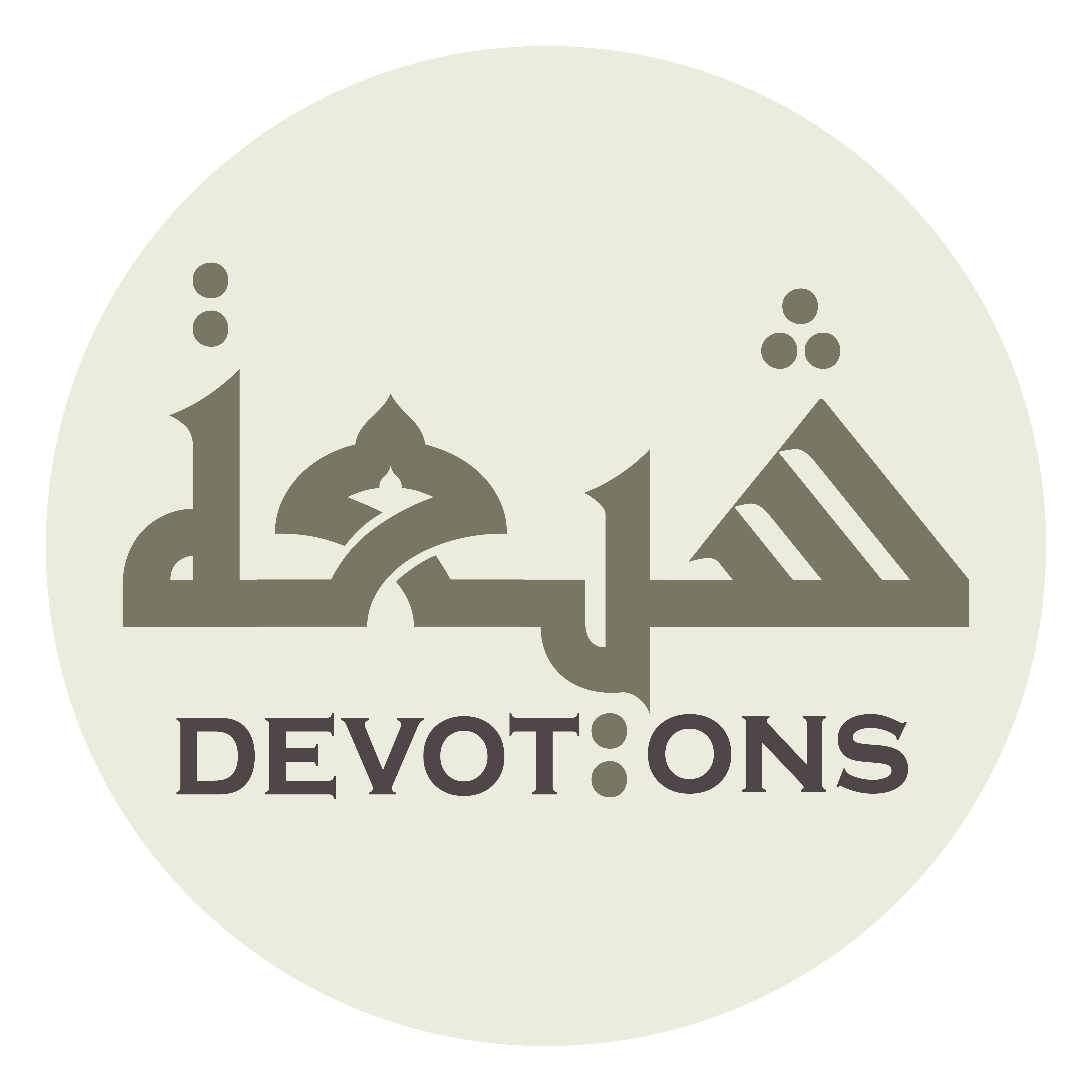 وَ اجْعَلْ تِجَارَتِيْ رَابِحَةً وَ كَرَّتِيْ غَيْرَ خَاسِرَةٍ

waj`al tijāratī rābiḥatan wa karratī ghayra khāsirah

Make my commerce profitable and my return without loss,
Dua 47 - Sahifat Sajjadiyyah
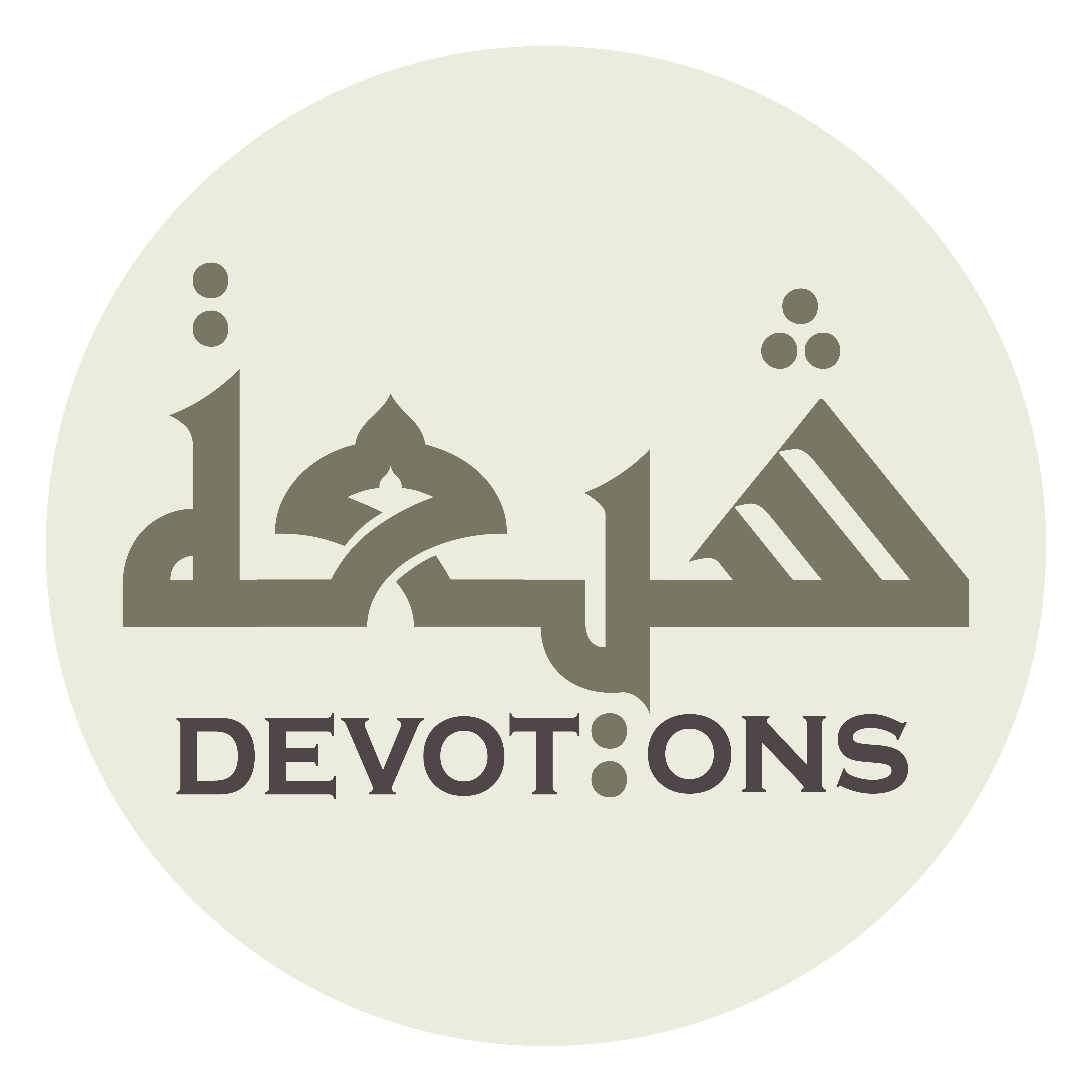 وَ أَخِفْنِيْ مَقَامَكَ وَ شَوِّقْنِيْ لِقَاءَكَ

wa akhifnī maqāmaka wa shawwiqnī liqā-ak

fill me with fear of Your station, make me yearn for the meeting with You,
Dua 47 - Sahifat Sajjadiyyah
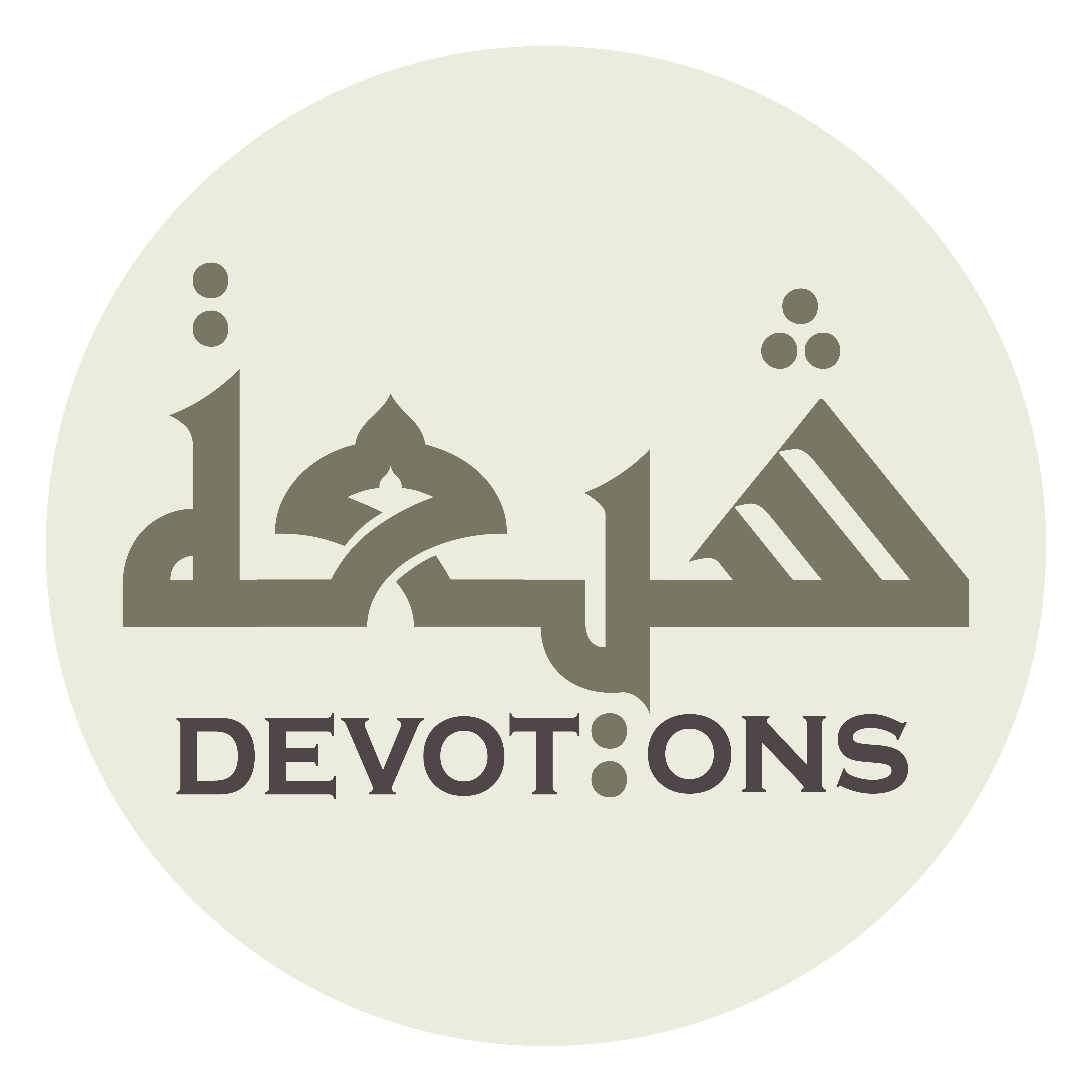 وَ تُبْ عَلَيَّ تَوْبَةً نَصُوحًا لَا تُبْقِ مَعَهَا ذُنُوبًا صَغِيرَةً وَ لَا كَبِيرَةً

wa tub `alayya tawbatan naṣūḥan lā tubqi ma`ahā dhunūban ṣaghīratan wa lā kabīrah

and allow me to repent with an unswerving repentance along with which You lettest no sins remain, small or large,
Dua 47 - Sahifat Sajjadiyyah
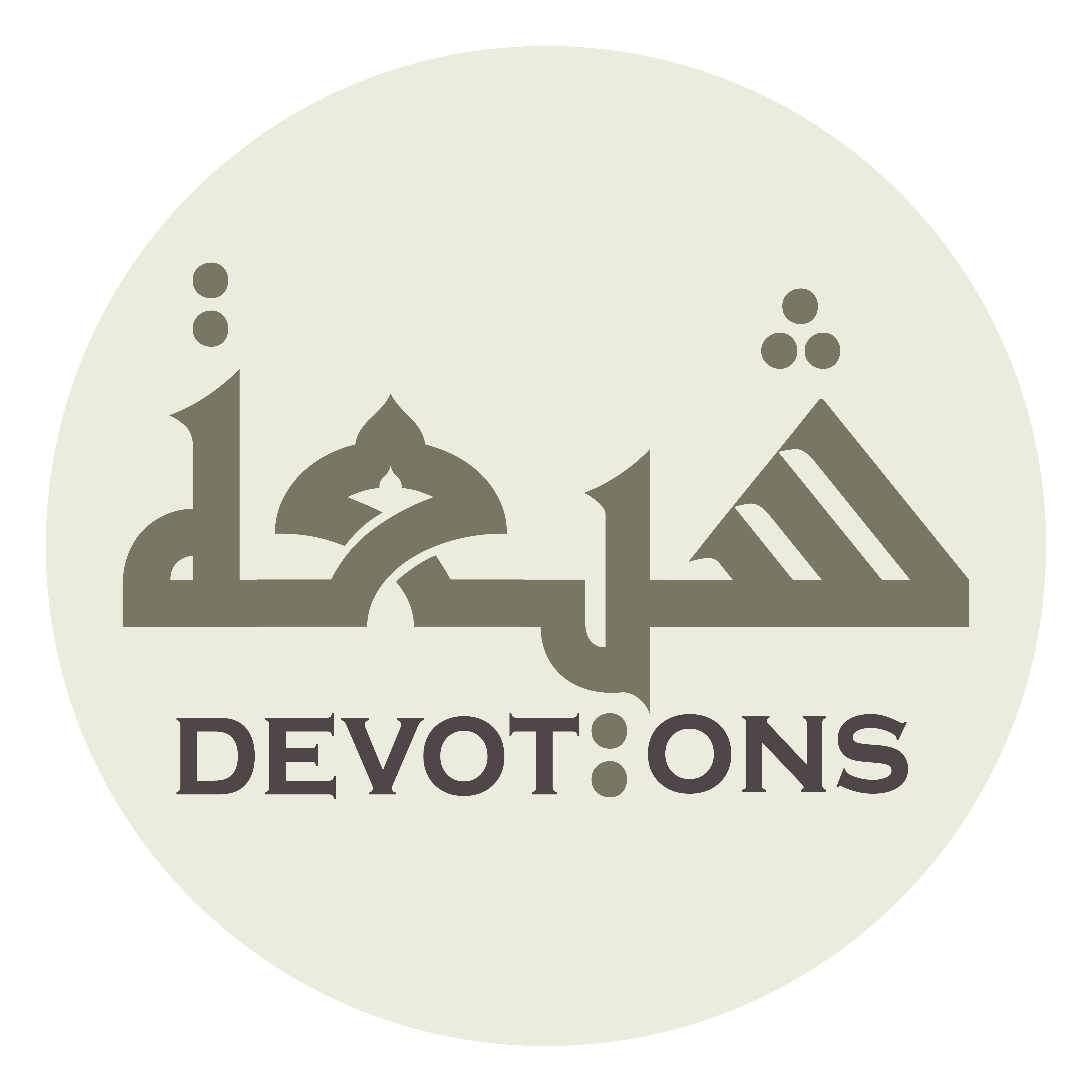 وَ لَا تَذَرْ مَعَهَا عَلَانِيَةً وَ لَا سَرِيرَةً

wa lā tadhar ma`ahā `alāniyatan wa lā sarīrah

and leavest no wrongs, open or secret!
Dua 47 - Sahifat Sajjadiyyah
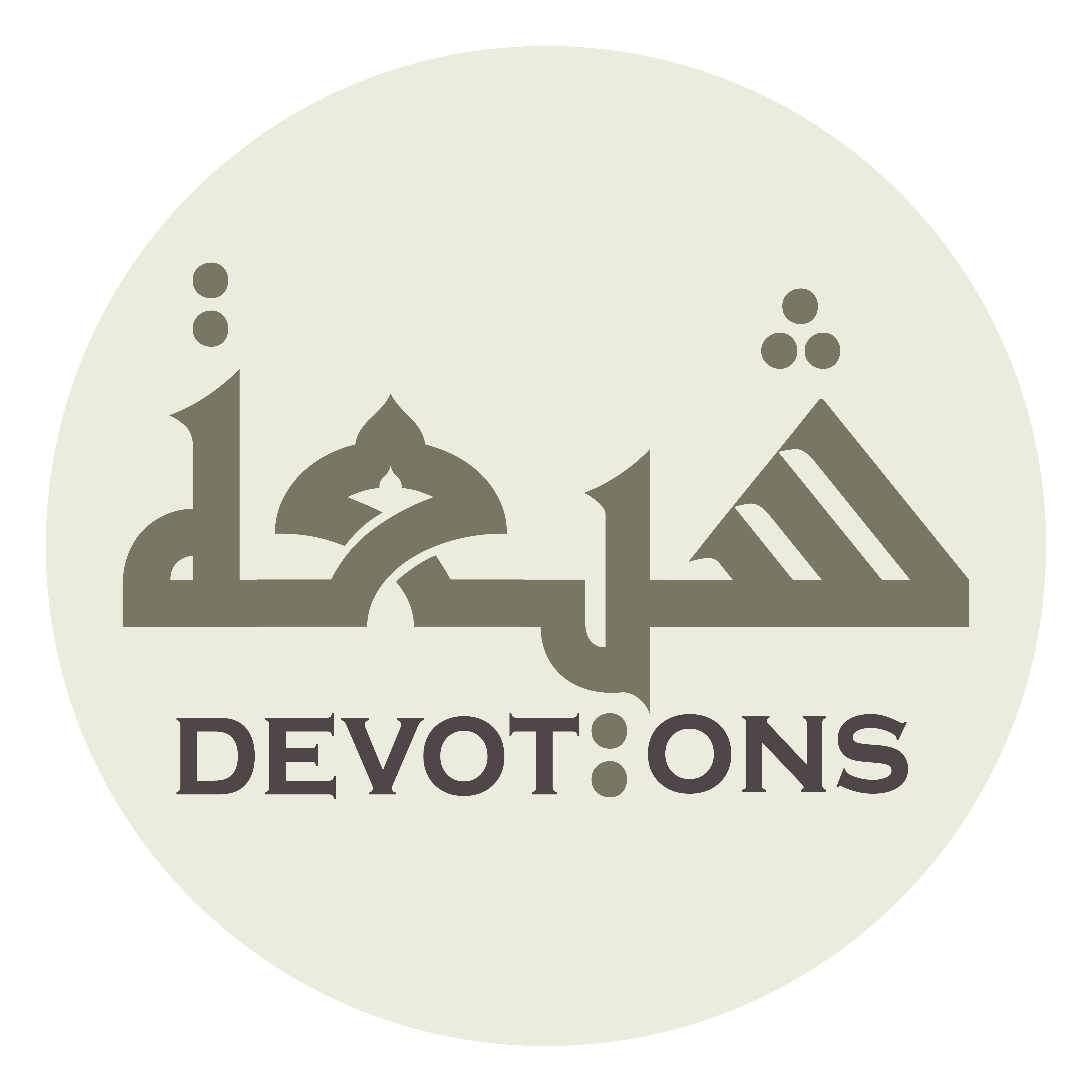 وَ انْزَعِ الْغِلَّ مِنْ صَدْرِيْ لِلْمُؤْمِنِيْنَ

wanza`il ghilla min ṣadrī lilmu-minīn

Root out rancour toward the faithful from my breast,
Dua 47 - Sahifat Sajjadiyyah
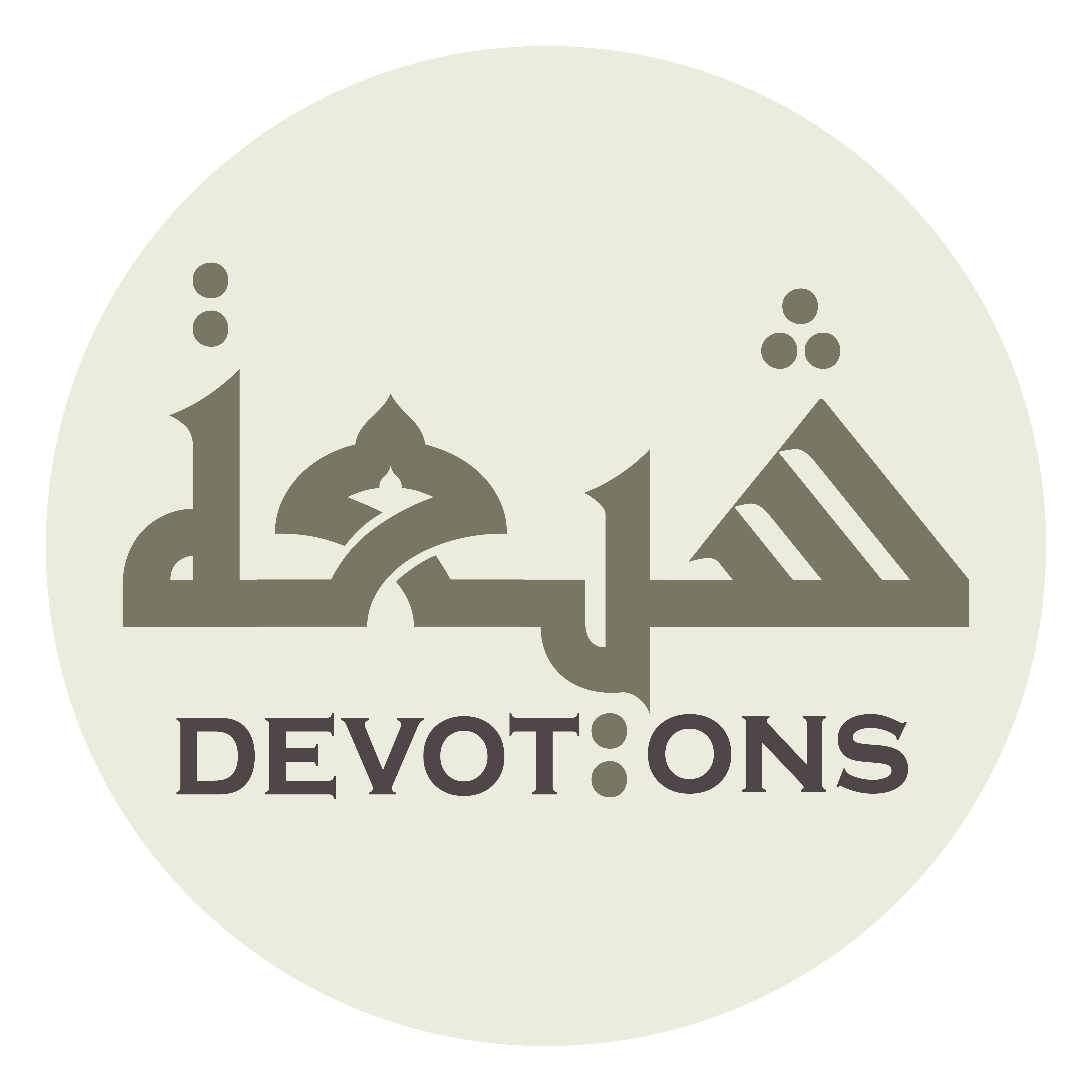 وَ اعْطِفْ بِقَلْبِيْ عَلَى الْخَاشِعِينَ

wa`ṭif biqalbī `alal khāshi`īn

bend my heart toward the humble,
Dua 47 - Sahifat Sajjadiyyah
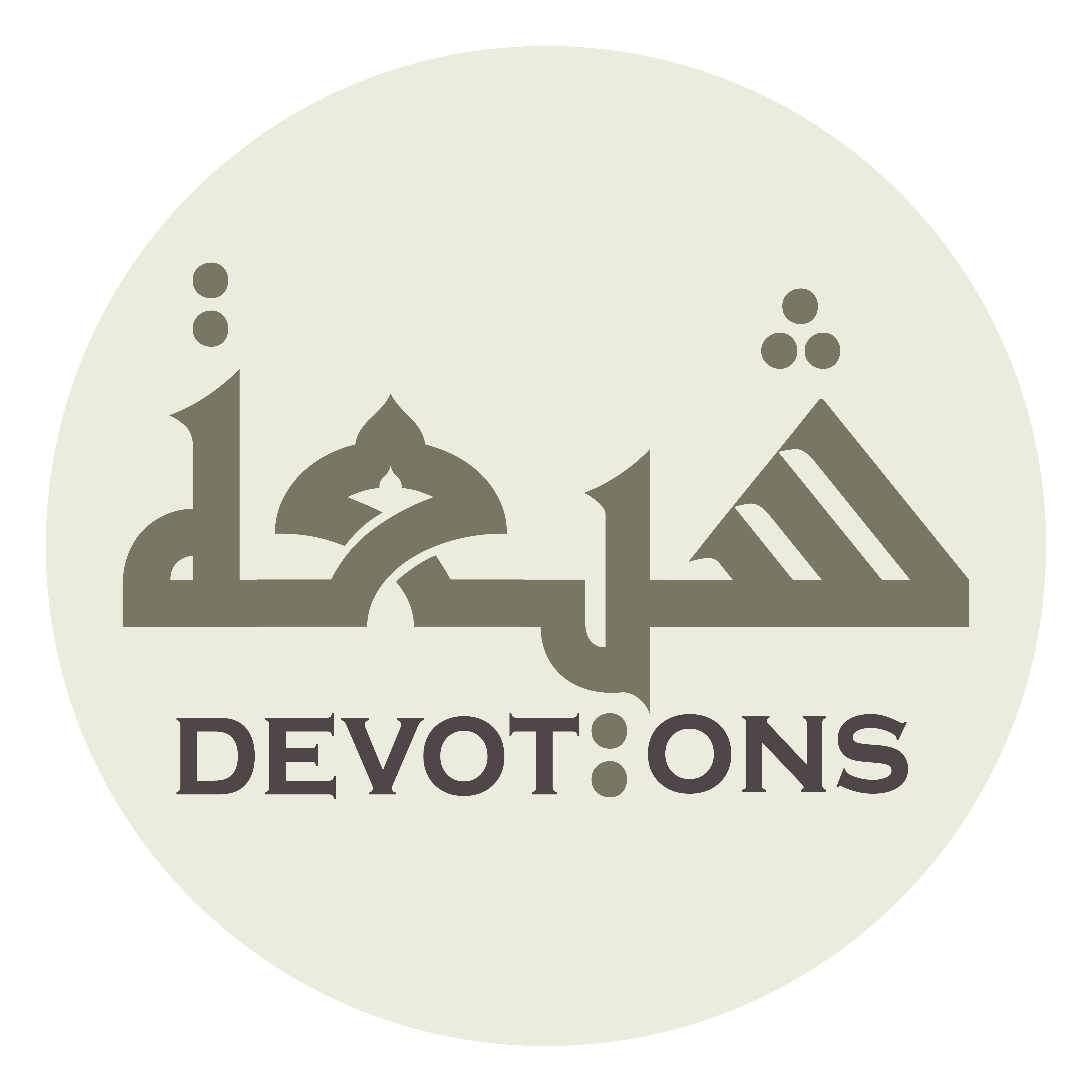 وَ كُنْ لِيْ كَمَا تَكُونُ لِلصَّالِحِيْنَ

wa kun lī kamā takūnu liṣṣāliḥīn

be toward me as You art toward the righteous,
Dua 47 - Sahifat Sajjadiyyah
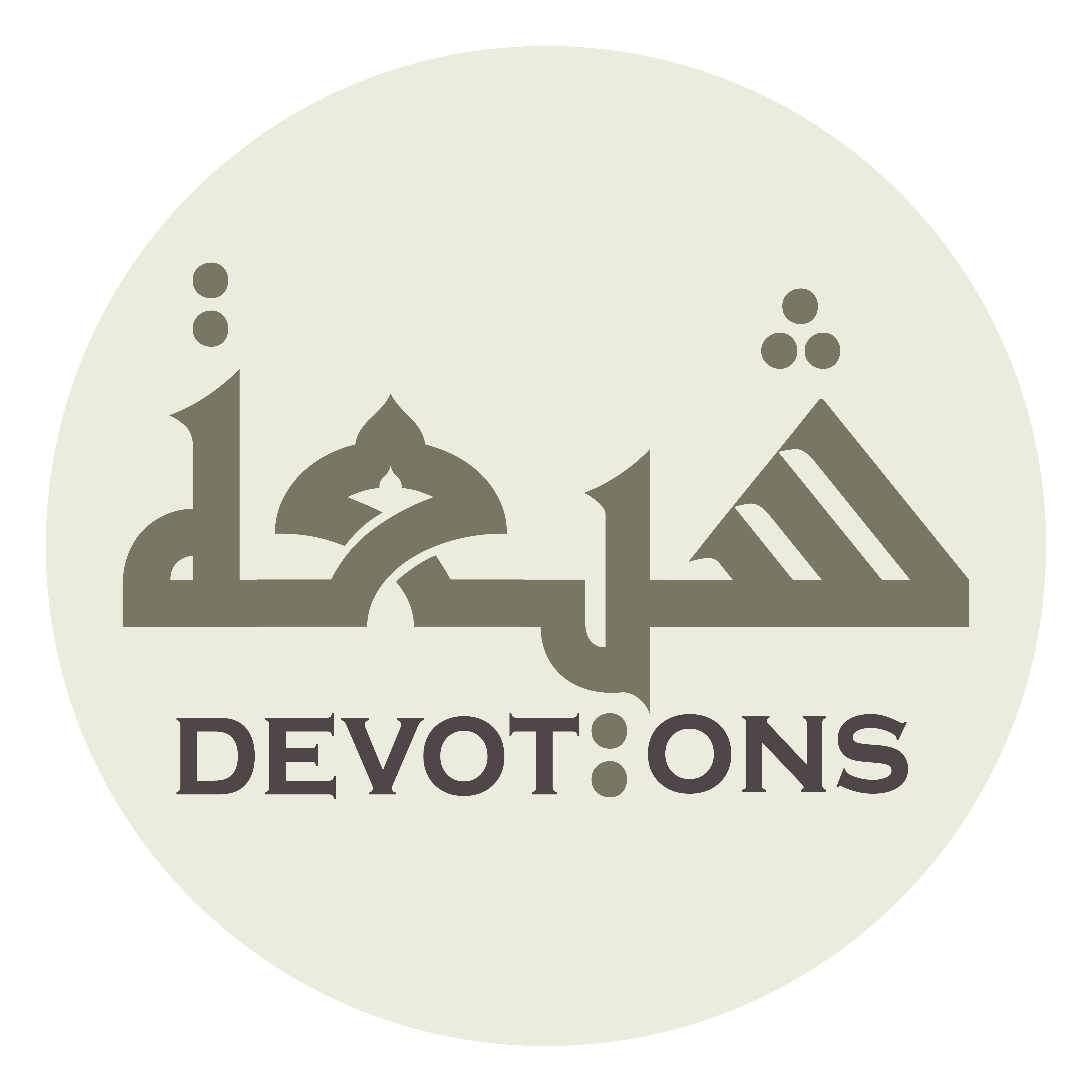 وَ حَلِّنِيْ حِلْيَةَ الْمُتَّقِينَ

wa ḥallinī ḥilyatal muttaqīn

adorn me with the adornment of the godfearing,
Dua 47 - Sahifat Sajjadiyyah
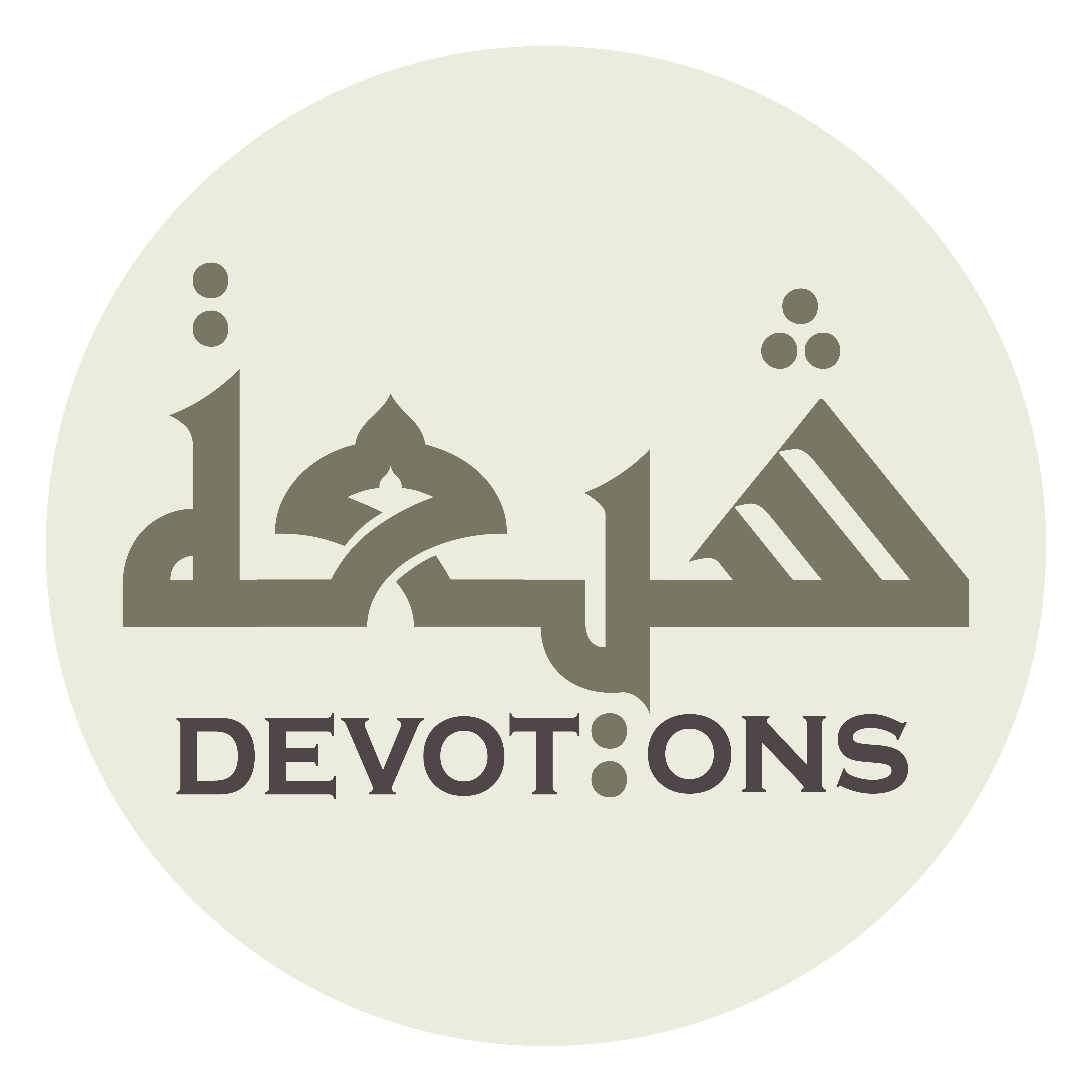 وَ اجْعَلْ لِيْ لِسَانَ صِدْقٍ فِيْ الْغَابِرِينَ

waj`al lī lisāna ṣidqin fil ghābirīn

appoint for me a goodly report among those yet to come
Dua 47 - Sahifat Sajjadiyyah
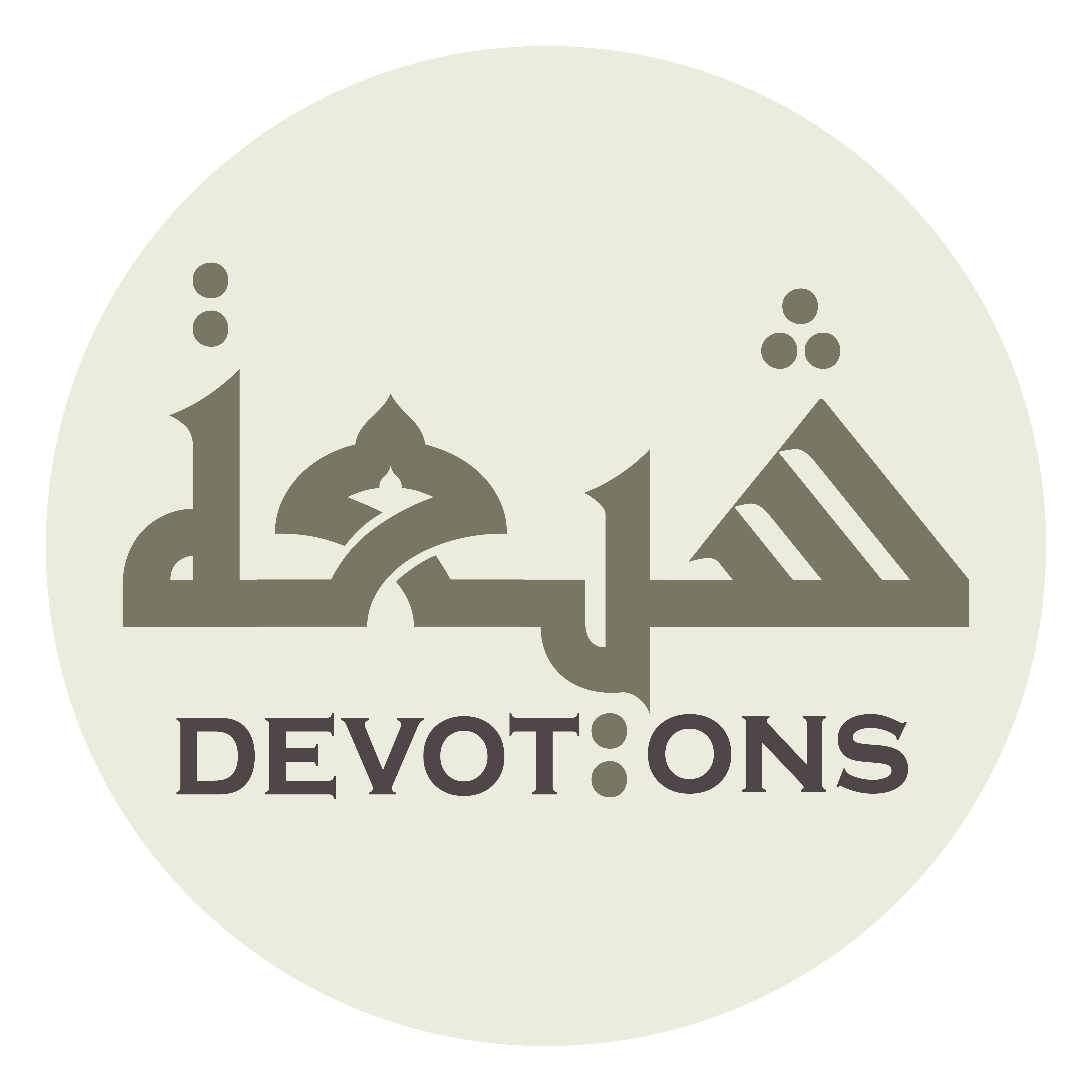 وَ ذِكْرًا نَامِيًا فِيْ الْآخِرِينَ، وَ وَافِ بِيْ عَرْصَةَ الْأَوَّلِينَ

wa dhikran nāmiyan fil-ākhirīn, wa wāfi bī `ar-ṣatal awwalīn

and a growing remembrance among the later folk, and take me to the plain of those who came first!
Dua 47 - Sahifat Sajjadiyyah
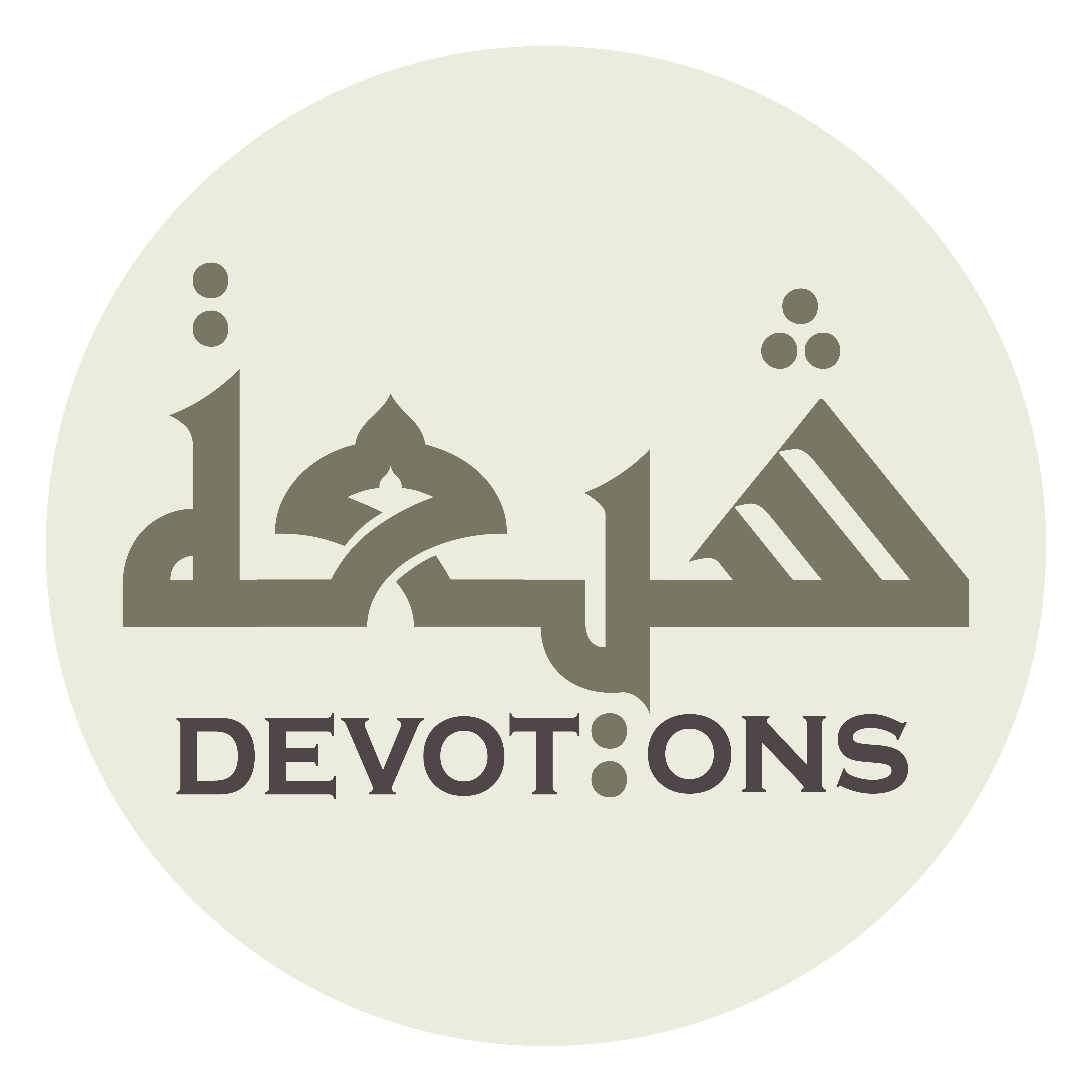 وَ تَمِّمْ سُبُوغَ نِعْمَتِكَ عَلَيَّ، وَ ظَاهِرْ كَرَامَاتِهَا لَدَيَّ

wa tammim subūgha ni`matika `alayy, wa ẓāhir karāmātihā ladayy

Complete the lavishness of Your favour upon me, clothe me in its repeated generosities,
Dua 47 - Sahifat Sajjadiyyah
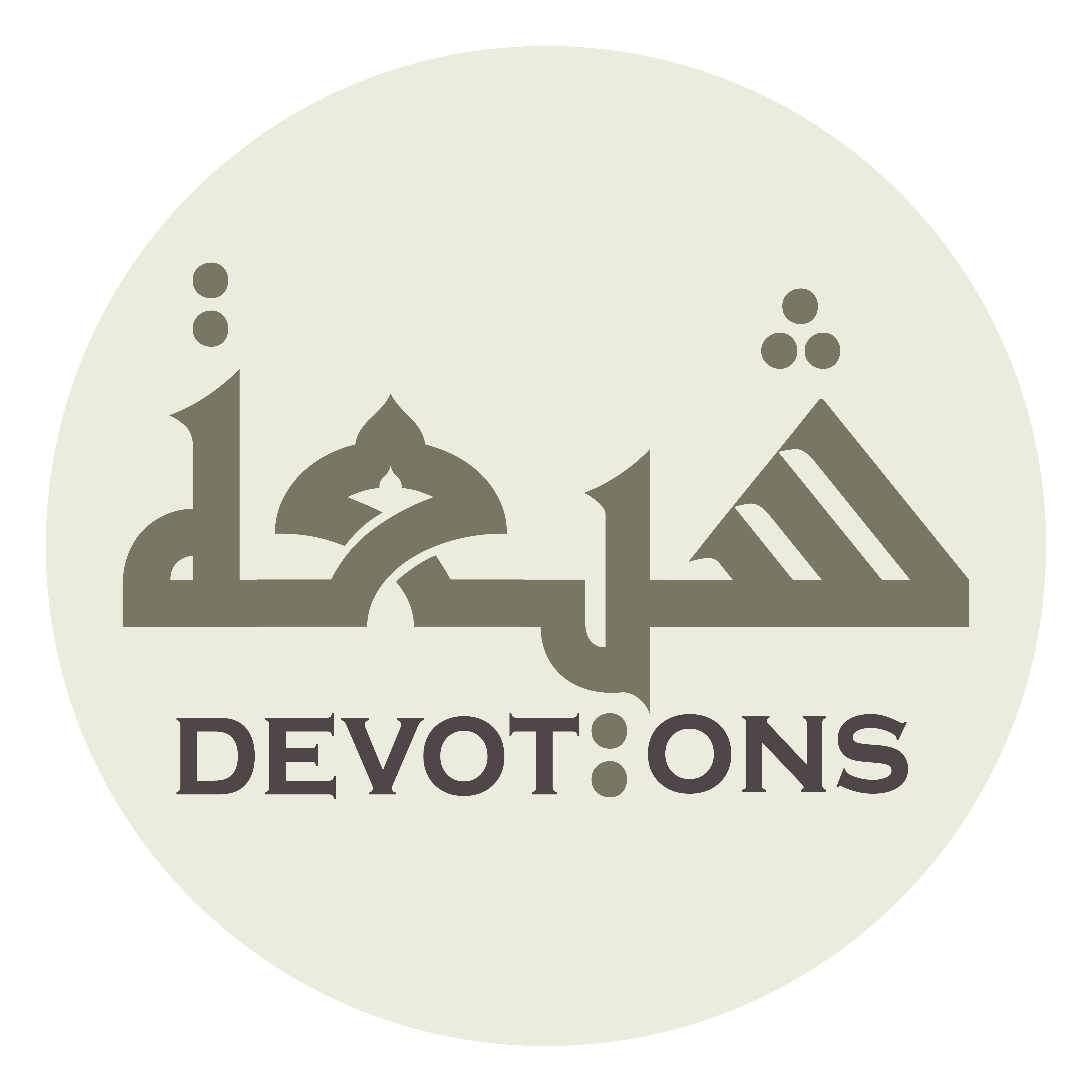 اِمْلَأْ مِنْ فَوَائِدِكَ يَدِيْ، وَ سُقْ كَرَائِمَ مَوَاهِبِكَ إِلَيَّ

imla-min fawā-idika yadī, wa suq karā-ima mawāhibika ilayy

fill my hand with Your benefits, drive Your generous gifts to me,
Dua 47 - Sahifat Sajjadiyyah
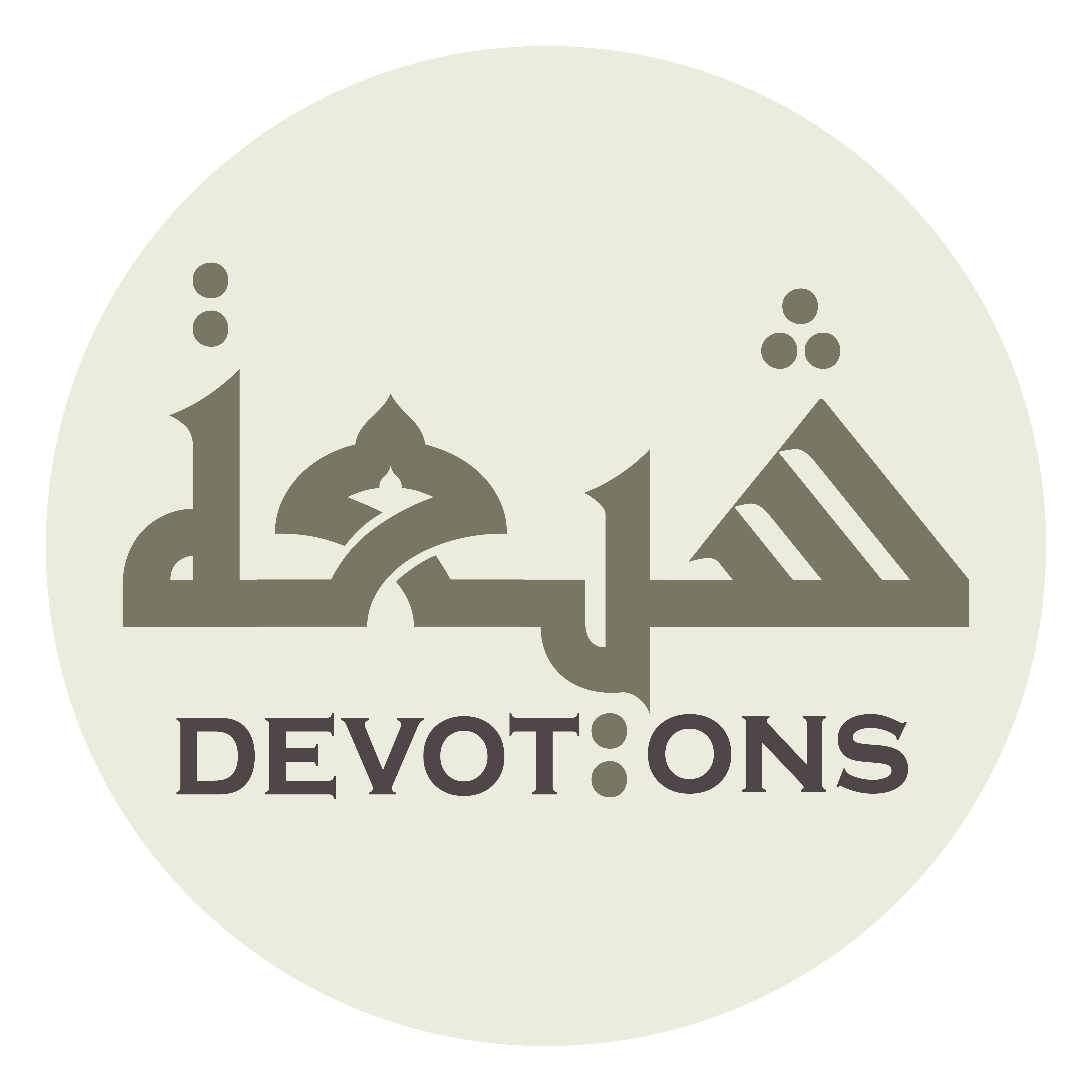 وَ جَاوِرْ بِيَ الْأَطْيَبِينَ مِنْ أَوْلِيَائِكَ

wa jāwir biyal aṭyabīna min awliyā-ik

make me the neighbour of the best of Your friends
Dua 47 - Sahifat Sajjadiyyah
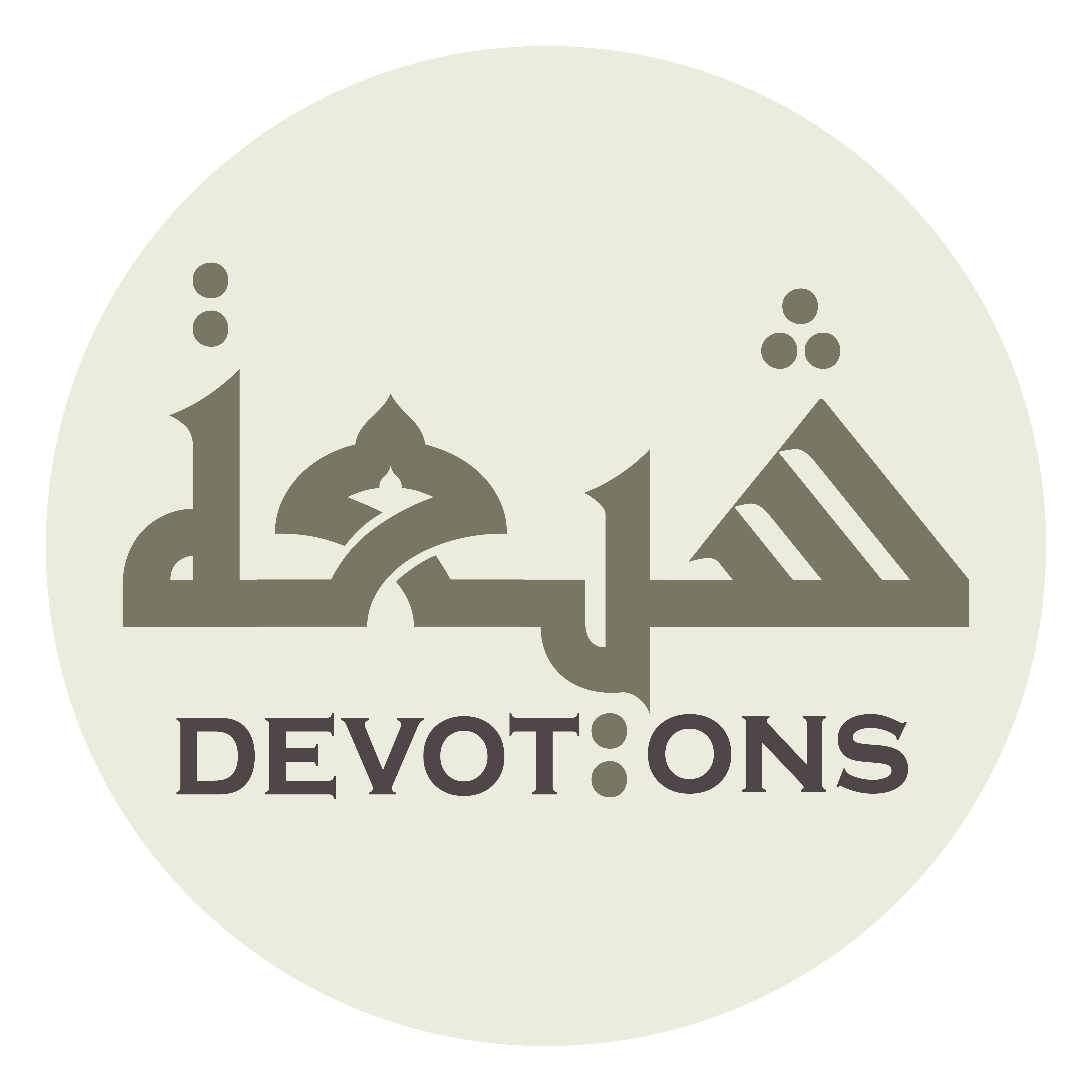 ْفِيْ الْجِنَانِ الَّتِيْ زَيَّنْتَهَا لِأَصْفِيَائِكَ

fil jinānil latī zayyantahā li-aṣfiyā-ik

in the Gardens which You hast adorned for Your chosen
Dua 47 - Sahifat Sajjadiyyah
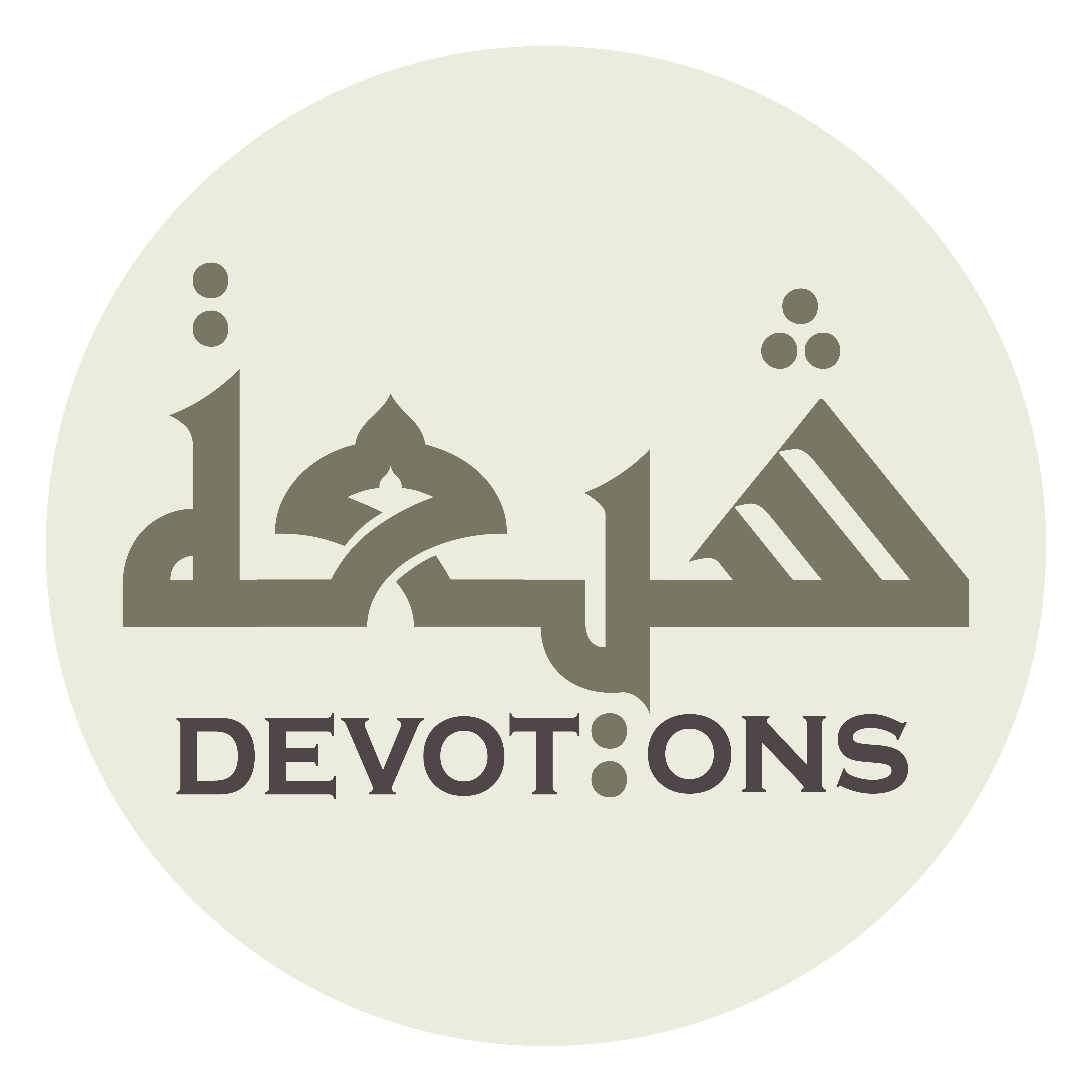 وَ جَلِّلْنِيْ شَرَائِفَ نِحَلِكَ فِيْ الْمَقَامَاتِ الْمُعَدَّةِ لِأَحِبَّائِكَ

wa jallinī sharā-ifa niḥalika fil maqāmātil mu`addati li-aḥibbā-ik

and wrap me in Your noble presents in the stations prepared for Your beloveds!
Dua 47 - Sahifat Sajjadiyyah
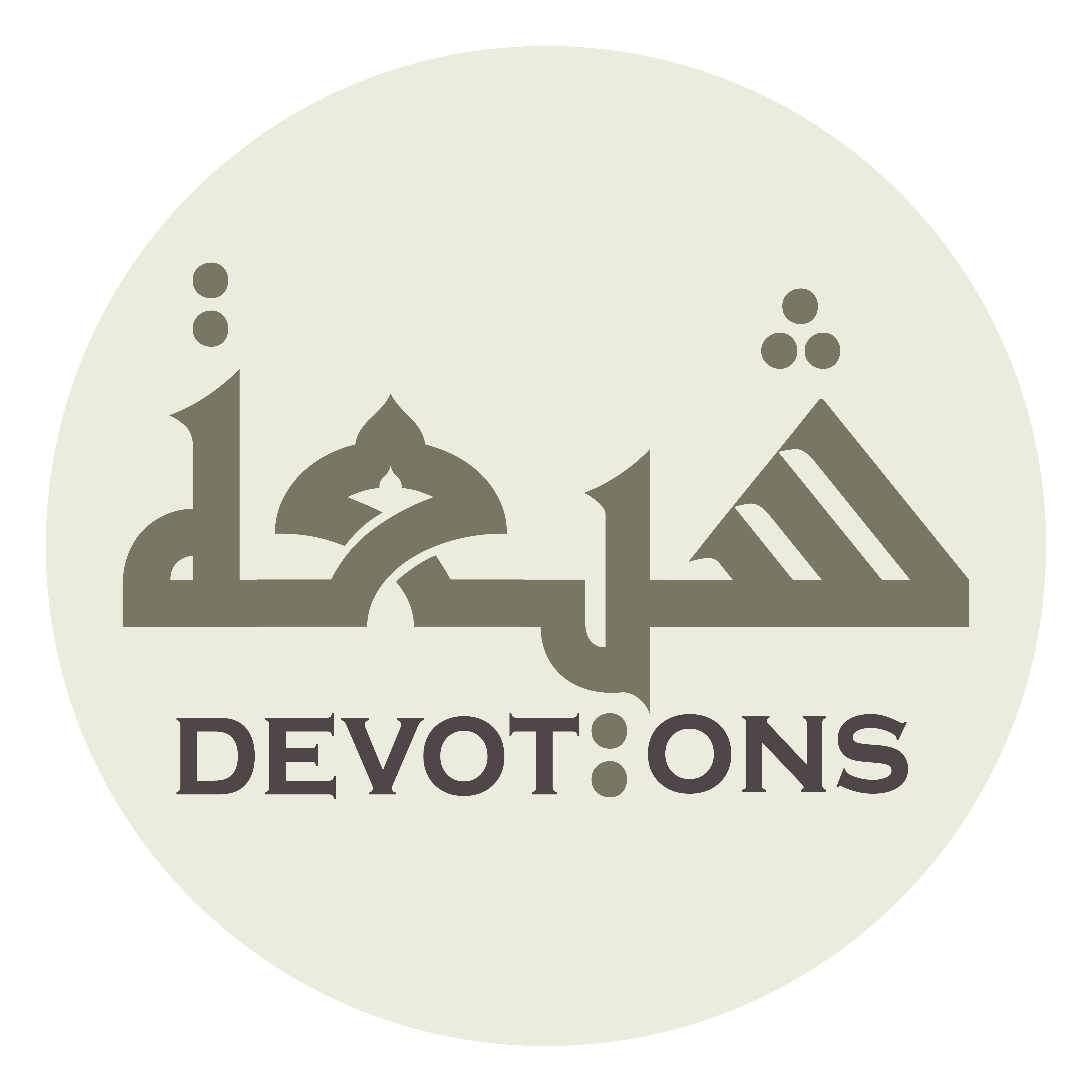 وَ اجْعَلْ لِيْ عِنْدَكَ مَقِيلًا آوِيْ إِلَيْهِ مُطْمَئِنًّا

waj`al lī `indaka maqīlan-āwī ilayhi muṭma-innā

Appoint for me a resting place with You where I may seek haven in serenity,
Dua 47 - Sahifat Sajjadiyyah
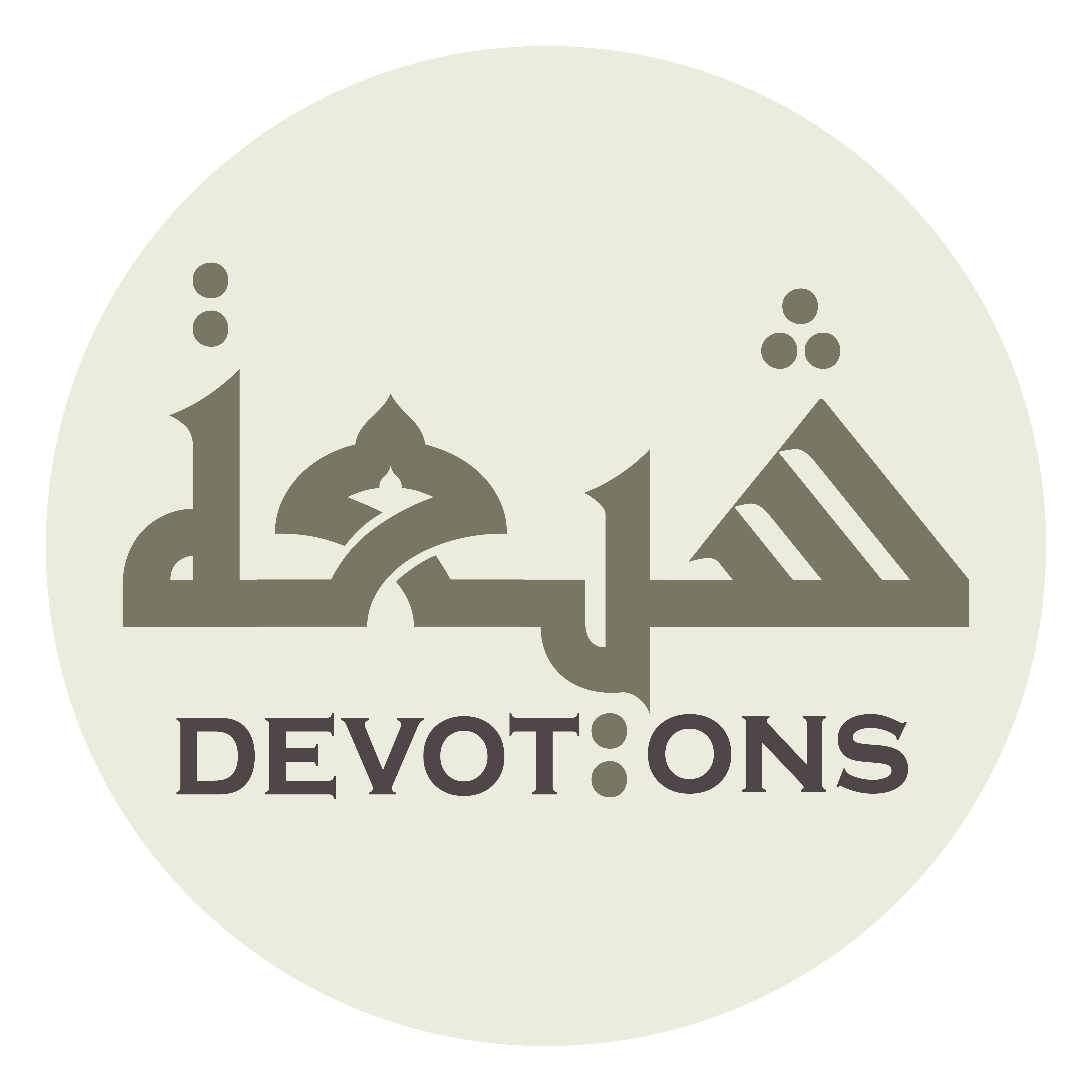 وَ مَثَابَةً أَتَبَوَّؤُهَا وَ أَقَرُّ عَيْنًا

wa mathābatan atabawwa-uhā wa aqarru `aynā

and a resort to which I may revert and rest my eyes,
Dua 47 - Sahifat Sajjadiyyah
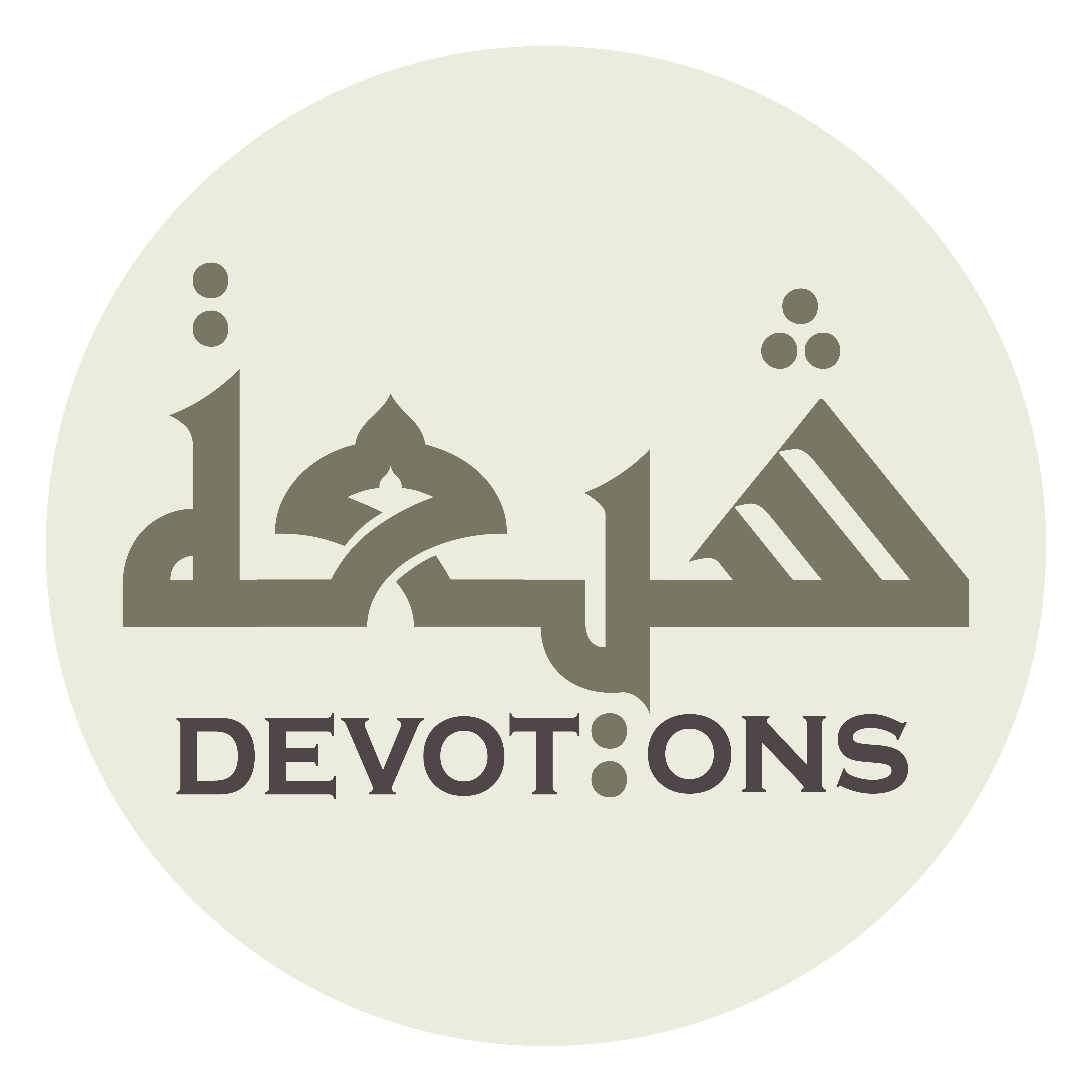 وَ لَا تُقَايِسْنِيْ بِعَظِيمَاتِ الْجَرَائِرِ

wa lā tuqāyisnī bi`aẓīmātil jarā-ir

weigh not against me my dreadful misdeeds,
Dua 47 - Sahifat Sajjadiyyah
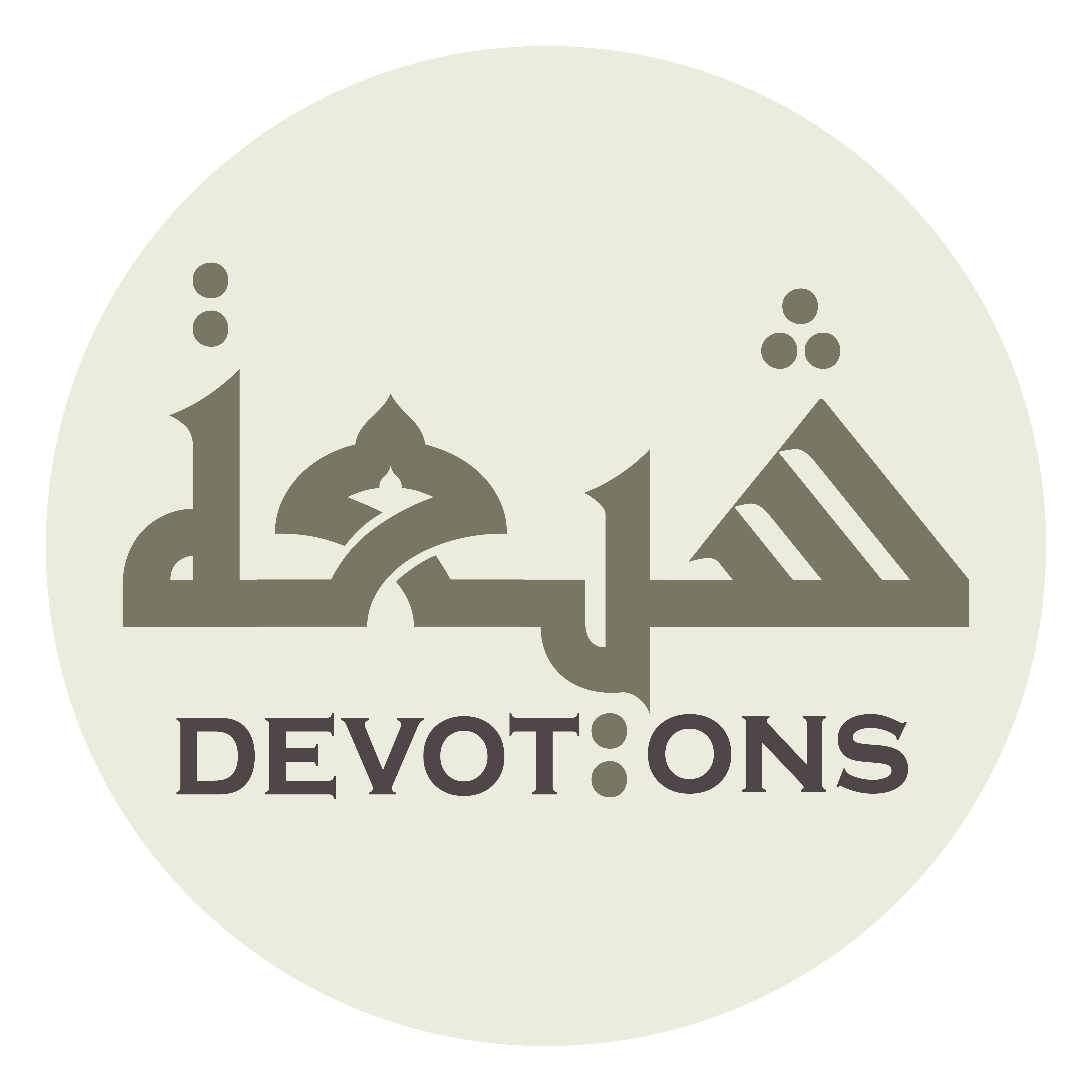 وَ لَا تُهْلِكْنِيْ يَوْمَ تُبْلَى السَّرَائِرُ

wa lā tuhliknī yawma tublas sarā-ir

destroy me not on "the day the secrets are tried" (86:9],
Dua 47 - Sahifat Sajjadiyyah
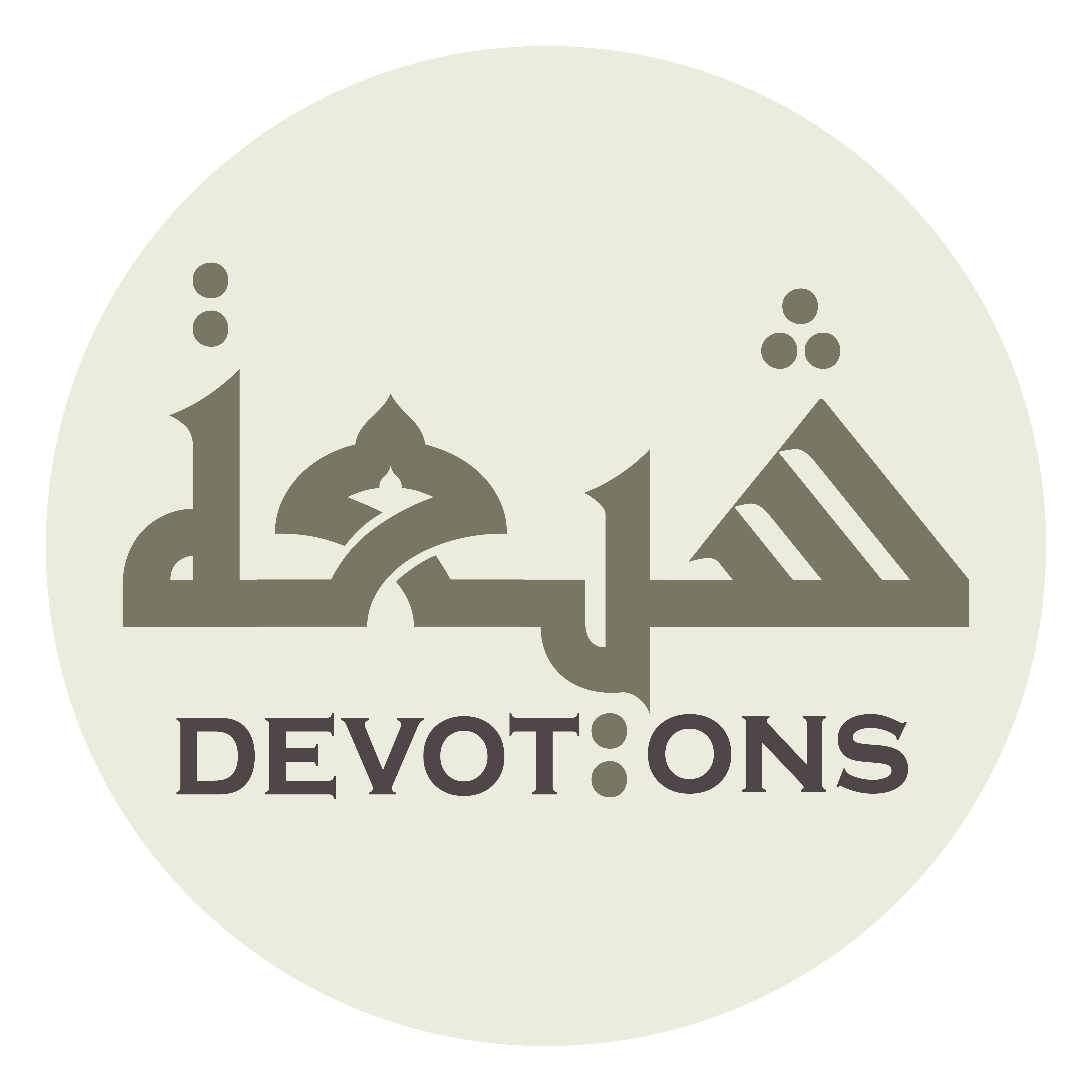 وَ أَزِلْ عَنِّيْ كُلَّ شَكٍّ وَ شُبْهَةٍ

wa azil `annī kulla shakkin wa shubhah

eliminate from me every doubt and uncertainty,
Dua 47 - Sahifat Sajjadiyyah
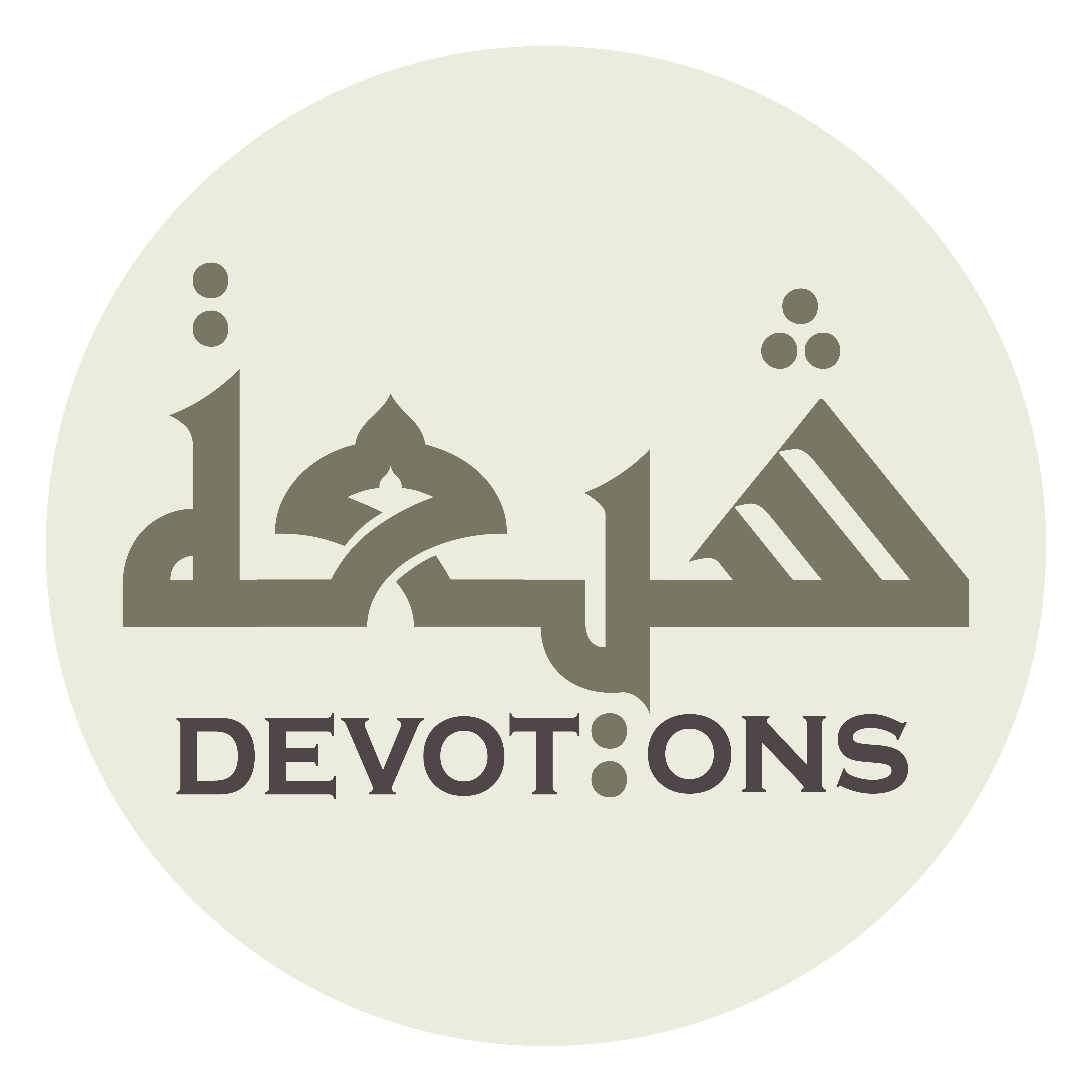 وَ اجْعَلْ لِيْ فِيْ الْحَقِّ طَرِيقًا مِنْ كُلِّ رَحْمَةٍ

waj`al lī fil ḥaqqi ṭarīqan min kulli raḥmah

appoint for me a way in the truth from every mercy,
Dua 47 - Sahifat Sajjadiyyah
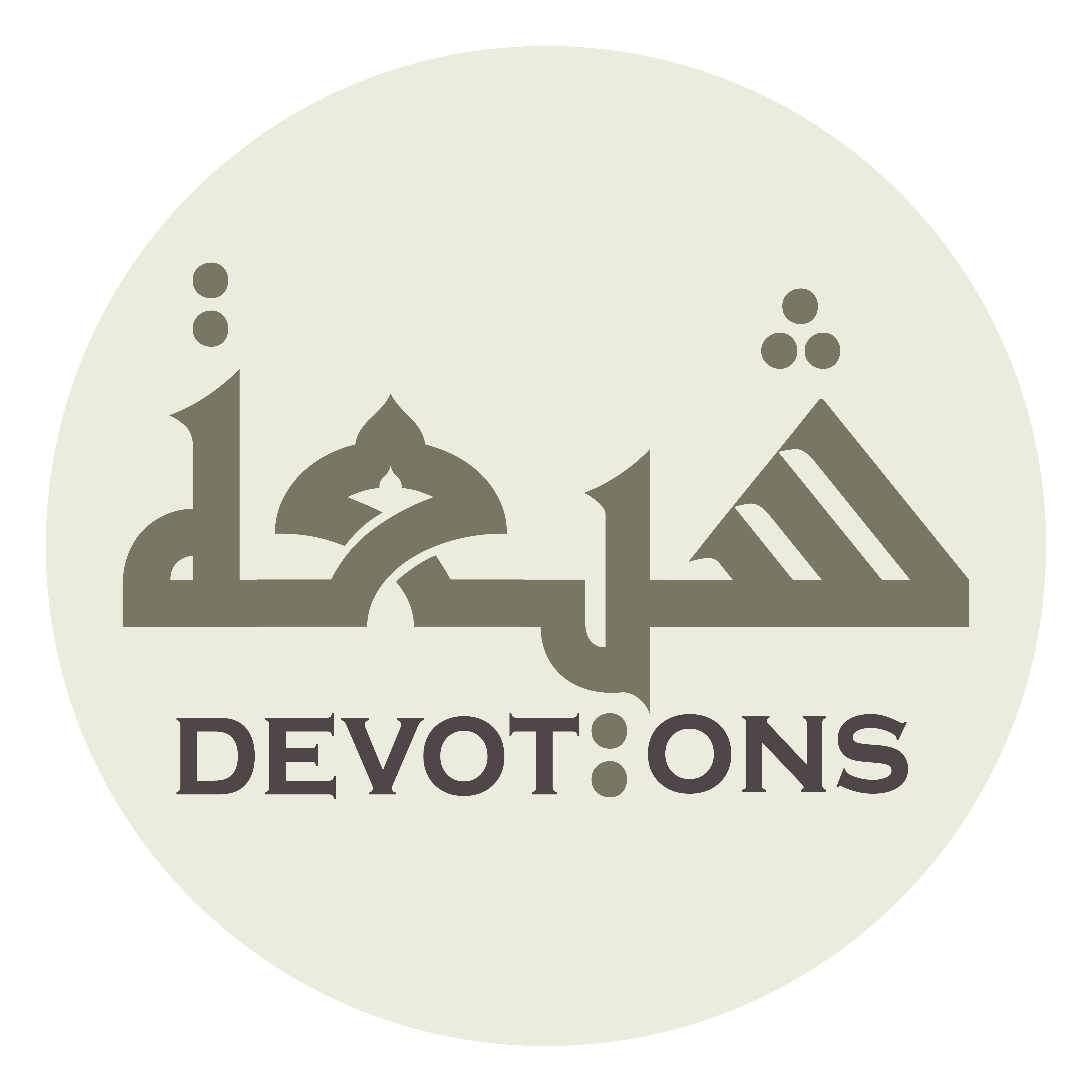 وَ أَجْزِلْ لِيْ قِسَمَ الْمَوَاهِبِ مِنْ نَوَالِكَ

wa ajzil lī qisamal mawāhibi min nawālik

make plentiful for me the portions of gifts from Your granting of awards,
Dua 47 - Sahifat Sajjadiyyah
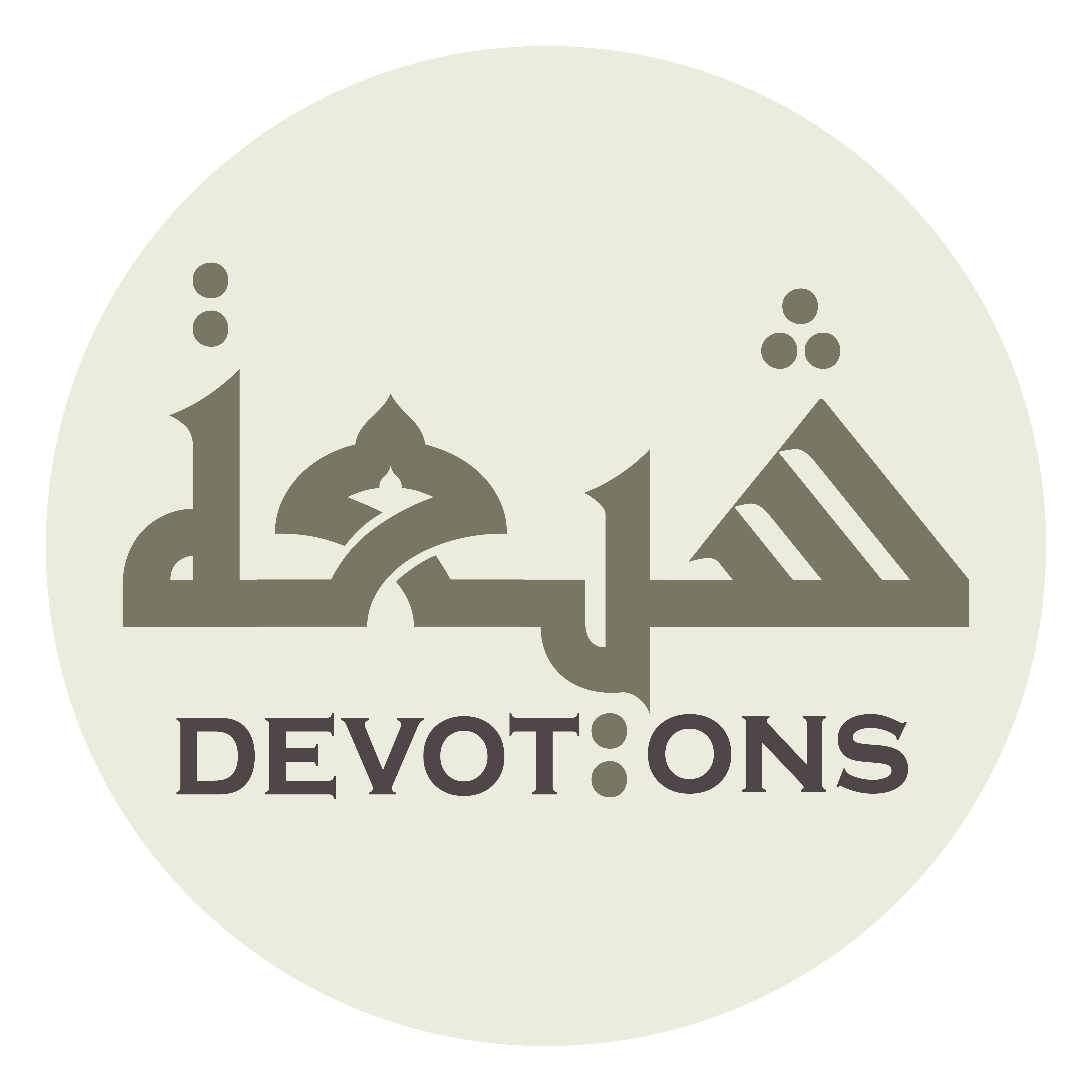 وَ وَفِّرْ عَلَيَّ حُظُوظَ الْإِحْسَانِ مِنْ إِفْضَالِكَ

wa waffir `alayya ḥuẓūẓal iḥsāni min ifḍālik

and fill out for me the shares of beneficence from Your bestowal of bounty!
Dua 47 - Sahifat Sajjadiyyah
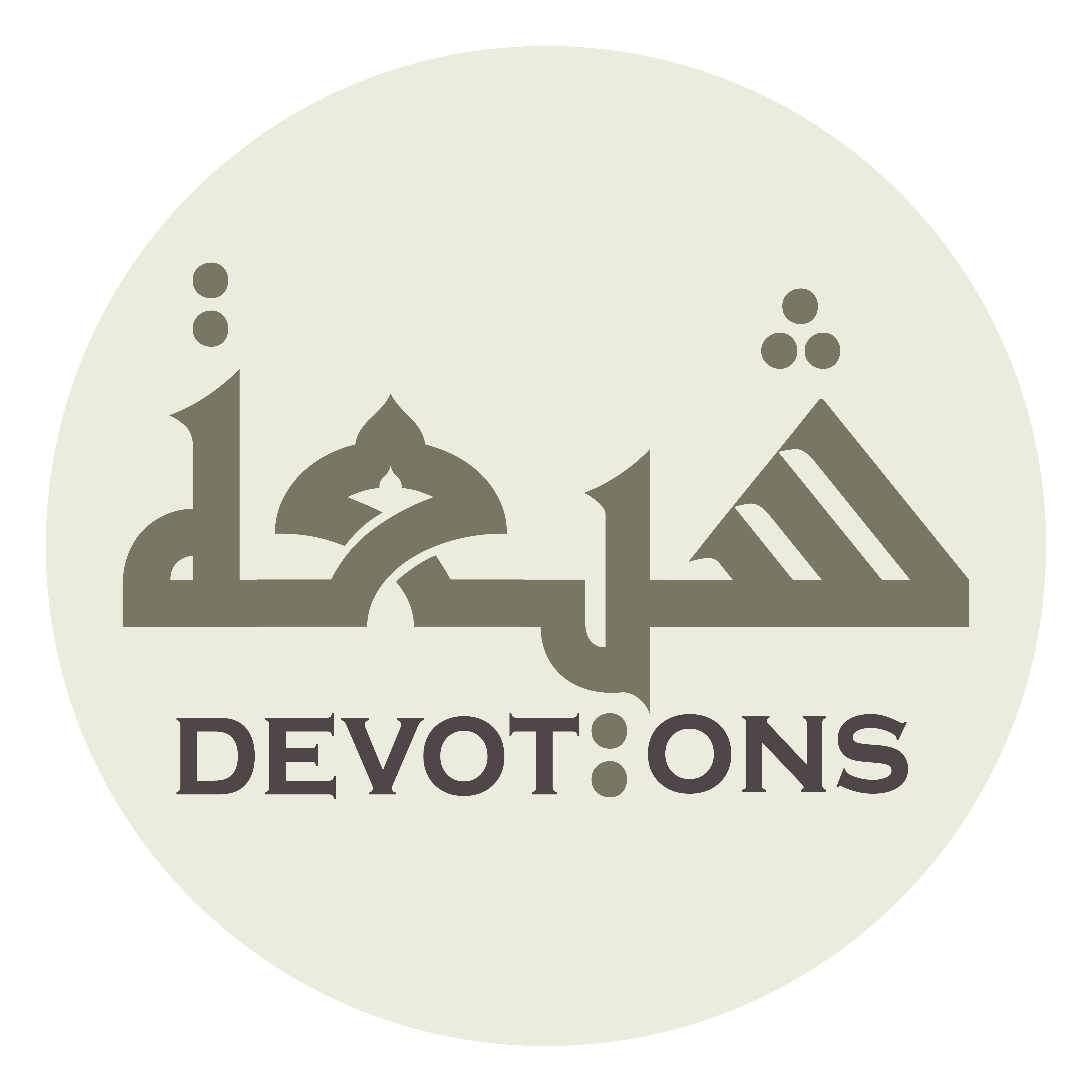 وَ اجْعَلْ قَلْبِيْ وَاثِقًا بِمَا عِنْدَكَ

waj`al qalbī wāthiqan bimā `indak

Make my heart trust in what is with You
Dua 47 - Sahifat Sajjadiyyah
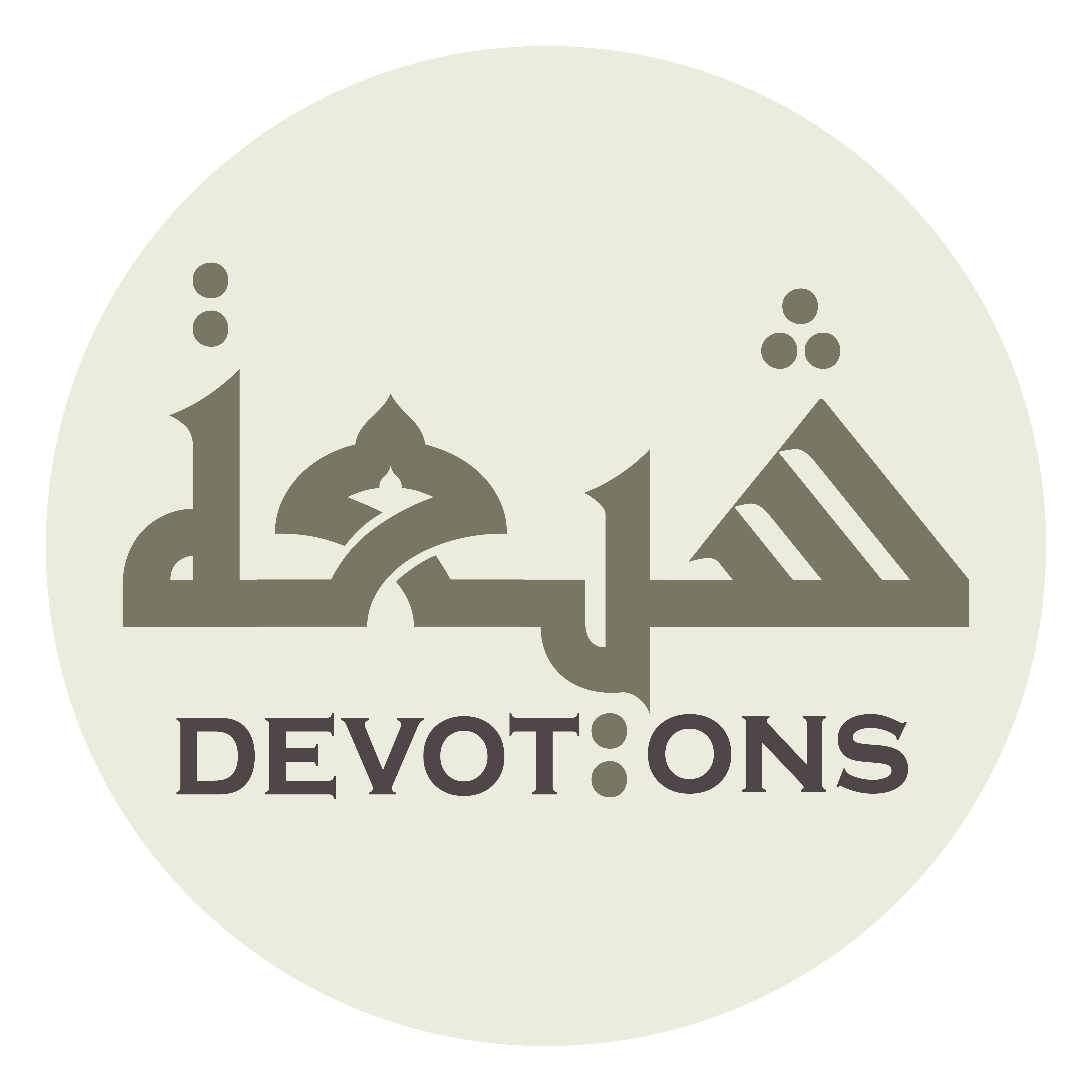 وَ هَمِّيْ مُسْتَفْرَغًا لِمَا هُوَ لَكَ

wa hammī mustafraghan limā huwa lak

and my concern free for what is Thine,
Dua 47 - Sahifat Sajjadiyyah
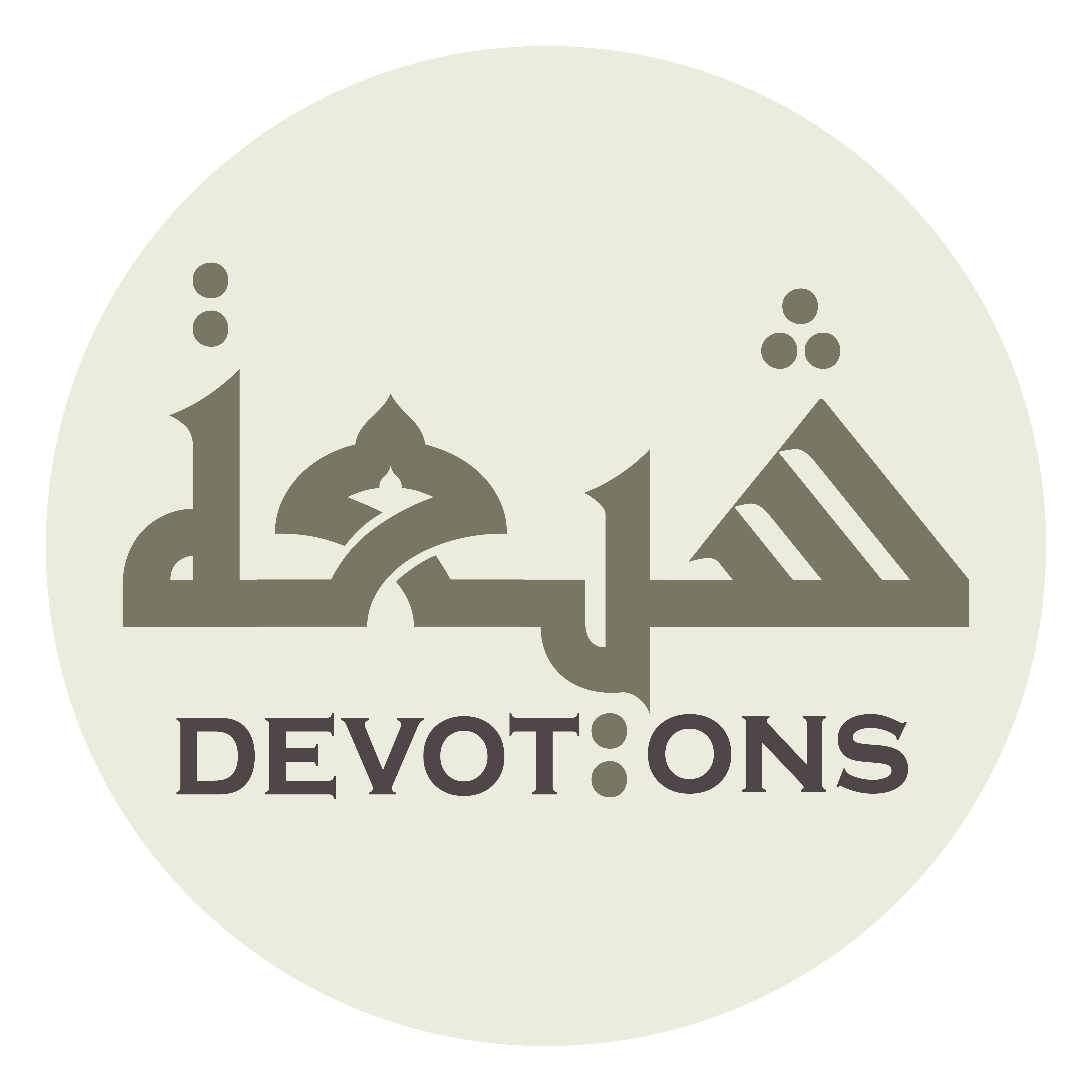 وَ اسْتَعْمِلْنِيْ بِمَا تَسْتَعْمِلُ بِهِ خَالِصَتَكَ

wasta`milnī bimā tasta`milu bihi khāliṣatak

employ me in that in which You employest Your pure friends,
Dua 47 - Sahifat Sajjadiyyah
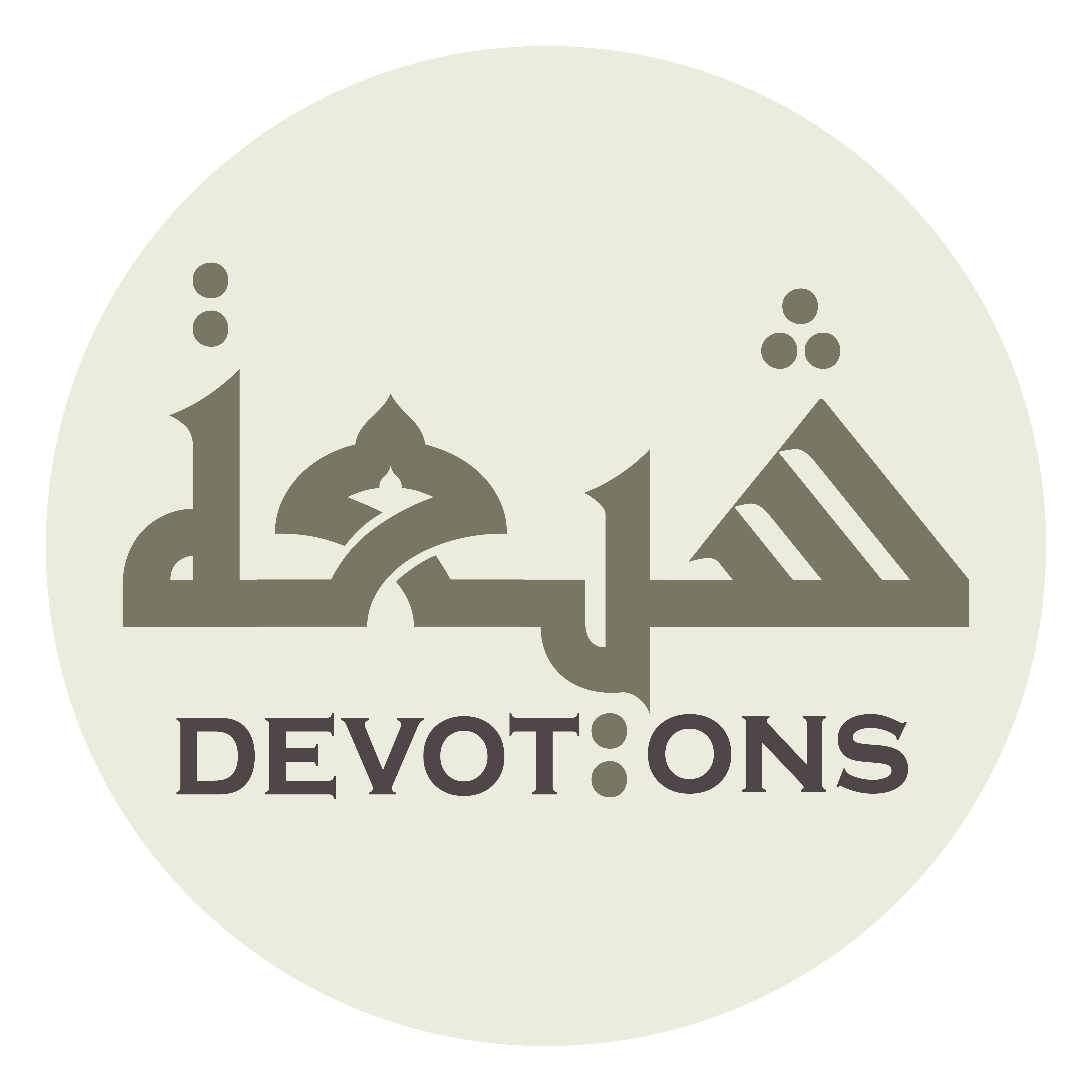 وَ أَشْرِبْ قَلْبِيْ عِنْدَ ذُهُولِ الْعُقُولِ طَاعَتَكَ

wa ashrib qalbī `inda dhuhūlil `uqūli ṭā`atak

drench my heart with Your obedience when intellects are distracted,
Dua 47 - Sahifat Sajjadiyyah
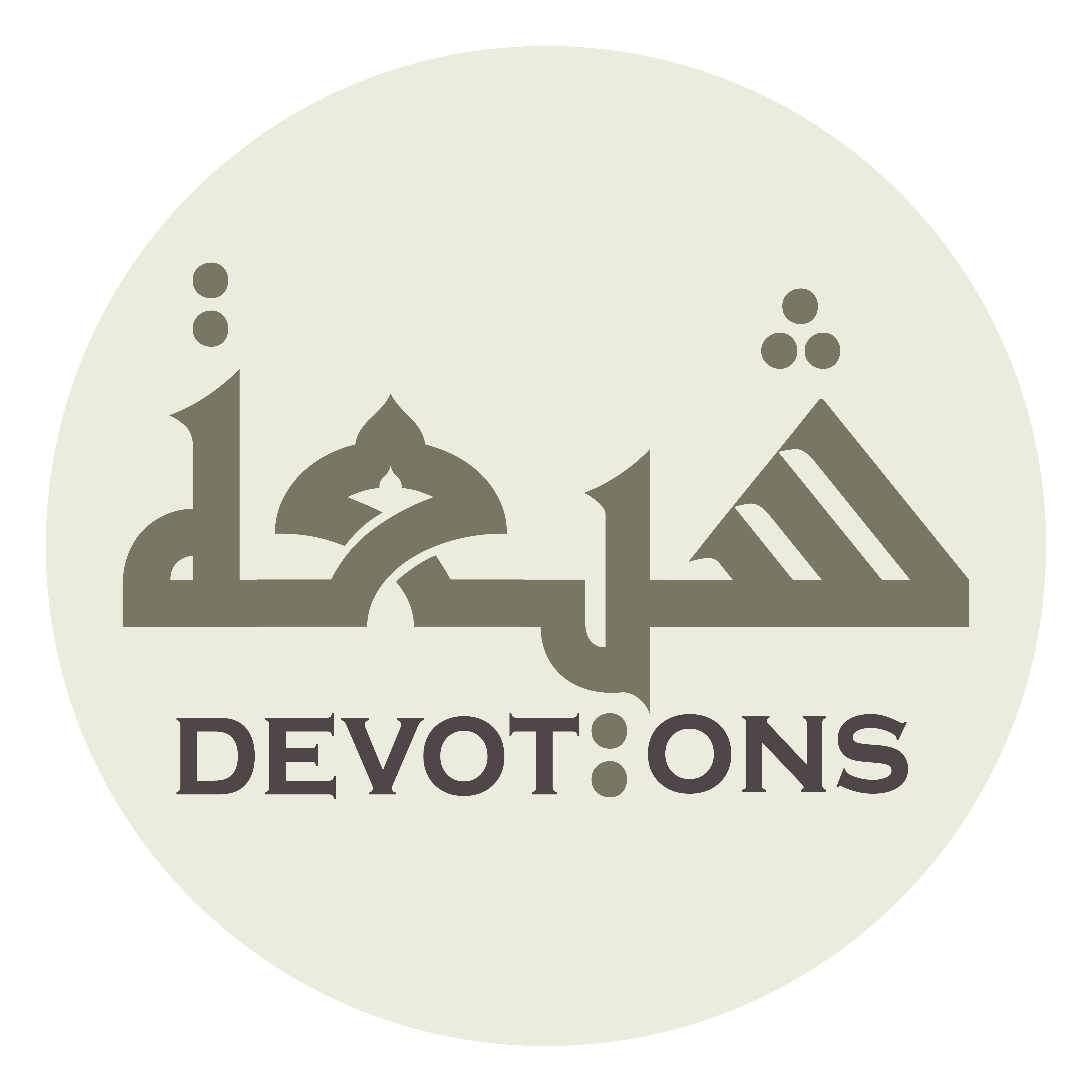 وَ اجْمَعْ لِيَ الْغِنَى وَ الْعَفَافَ وَ الدَّعَةَ وَ الْمُعَافَاةَ

wajma` liyal ghinā wal `afāfa wad da`ata wal mu`āfāh

and combine within me independence, continence, ease, release,
Dua 47 - Sahifat Sajjadiyyah
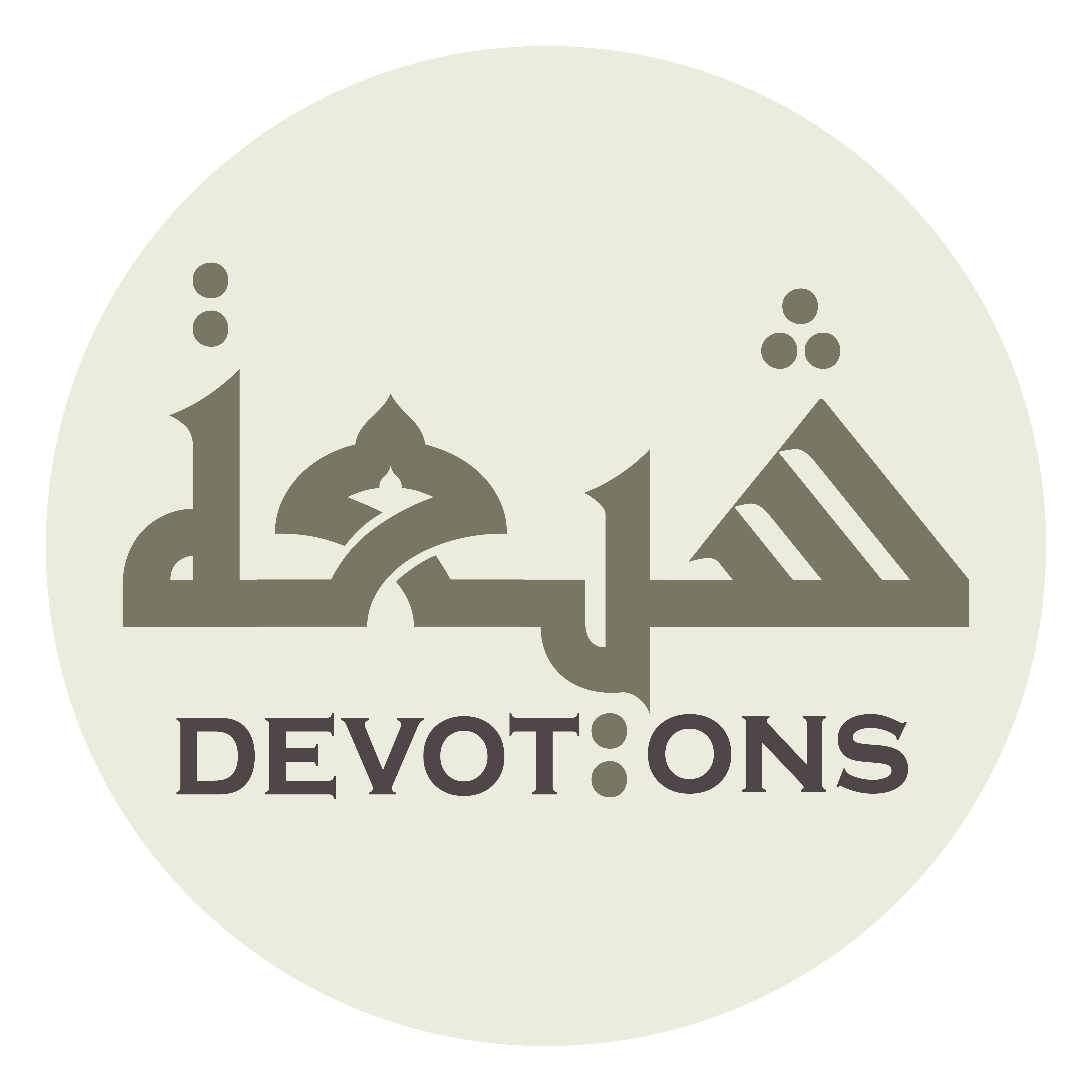 وَ الصِّحَّةَ وَ السَّعَةَ وَ الطُّمَأْنِيْنَةَ وَ الْعَافِيَةَ

waṣ ṣiḥḥata was sa`ata waṭ ṭuma-nīnata wal `āfiyah

health, plenty, tranquillity, and well being!
Dua 47 - Sahifat Sajjadiyyah
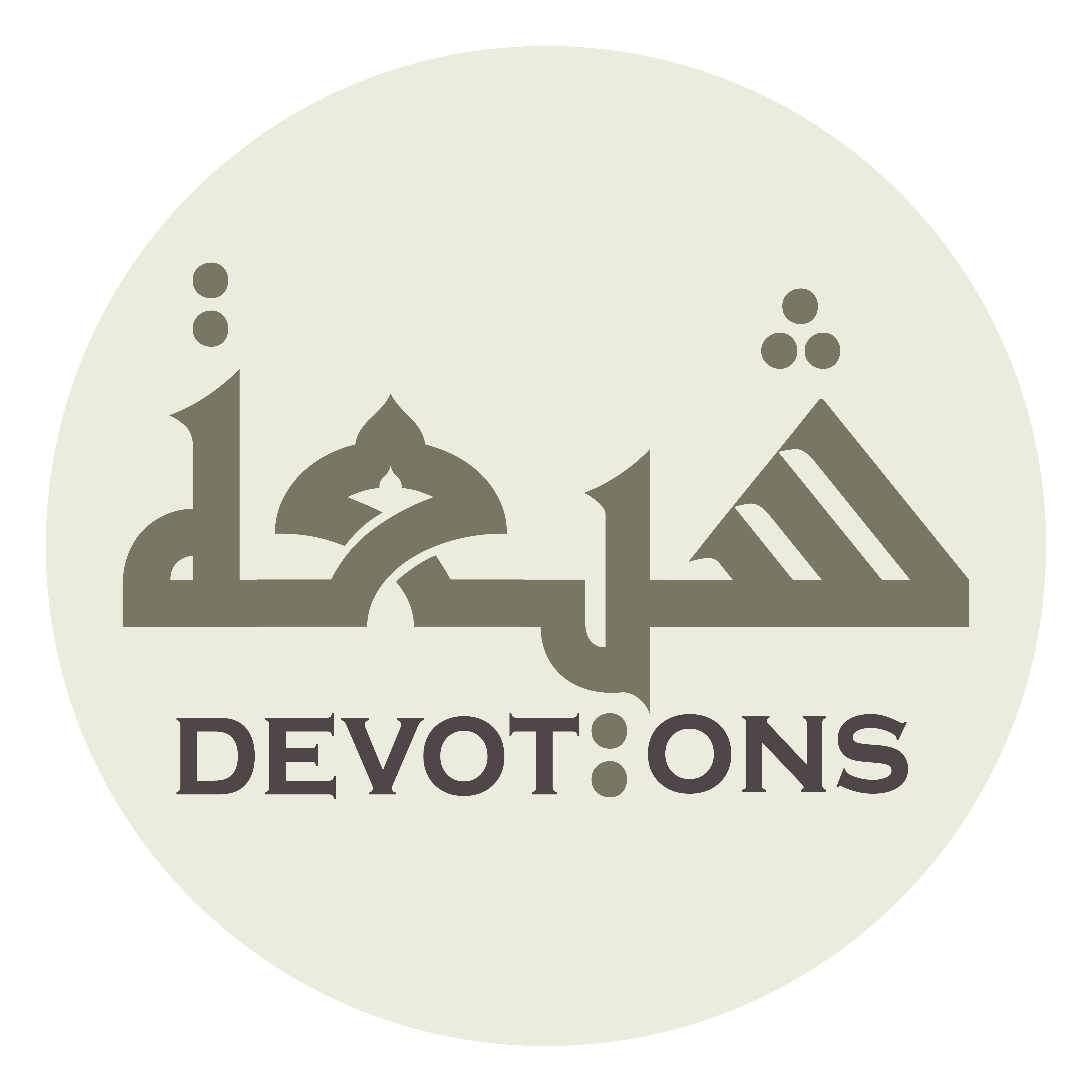 وَ لَا تُحْبِطْ حَسَنَاتِيْ بِمَا يَشُوبُهَا مِنْ مَعْصِيَتِكَ

wa lā tuḥbiṭ ḥasanātī bimā yashūbuhā min ma`ṣiyatik

Make not fail my good deeds through my disobedience that stains them
Dua 47 - Sahifat Sajjadiyyah
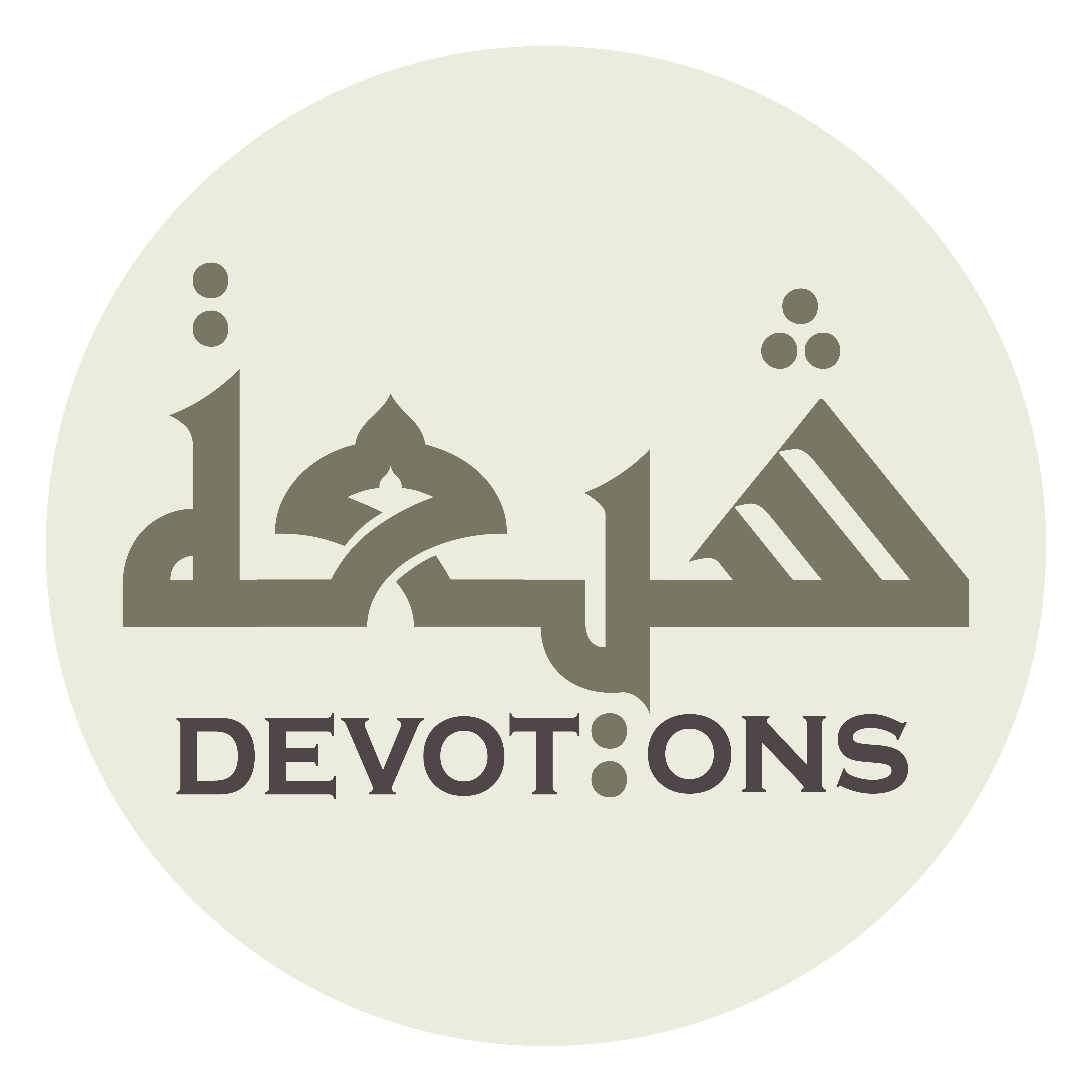 وَ لَا خَلَوَاتِيْ بِمَا يَعْرِضُ لِيْ مِنْ نَزَغَاتِ فِتْنَتِكَ

wa lā khalawātī bimā ya`riḍu lī min nazaghāti fitnatik

or my private times of worship through the instigations of Your trial!
Dua 47 - Sahifat Sajjadiyyah
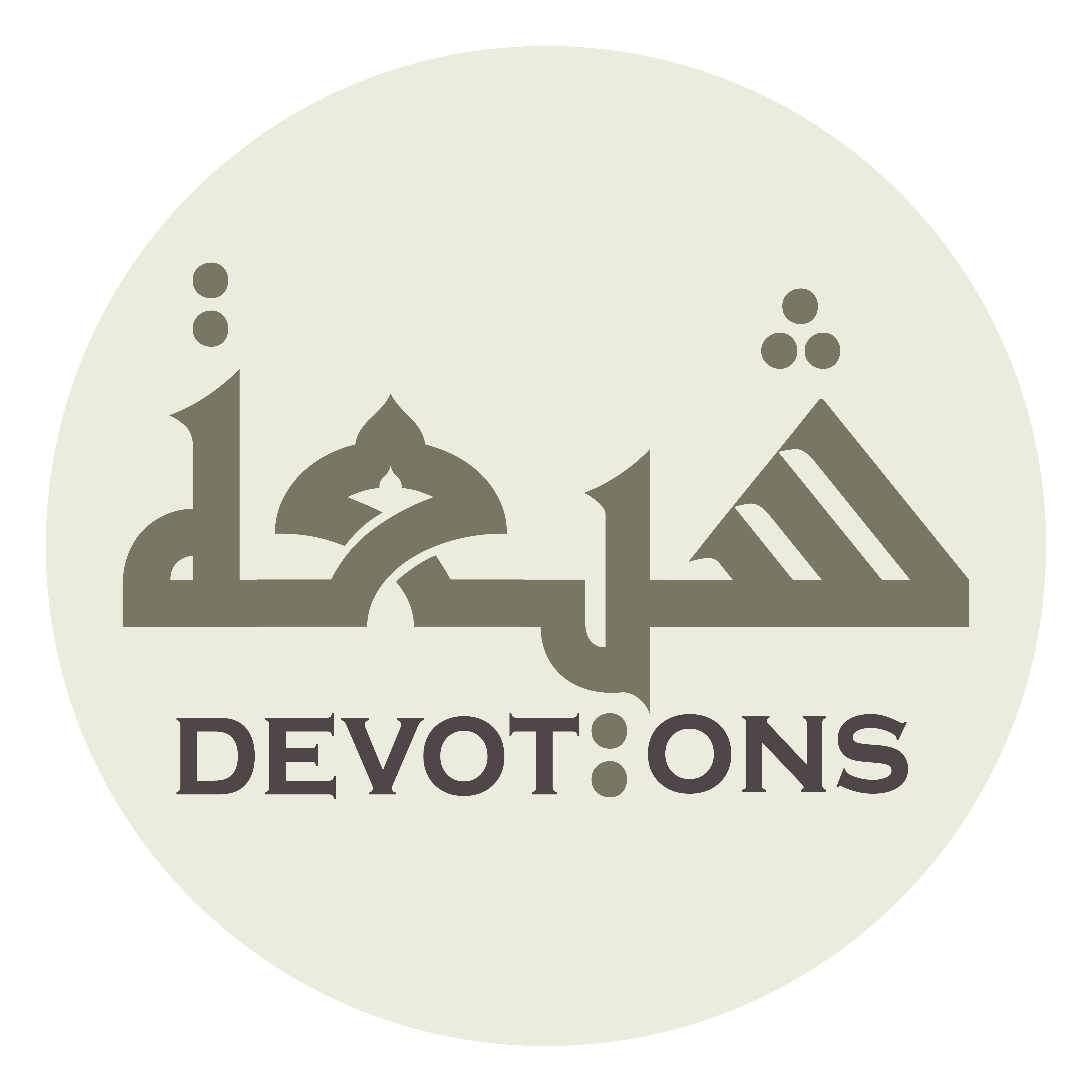 وَ صُنْ وَجْهِيْ عَنِ الطَّلَبِ إِلَى أَحَدٍ مِنَ الْعَالَمِيْنَ

wa ṣun wajhī `aniṭ ṭalabi ilā aḥadin minal `ālamīn

Safeguard my face from asking from anyone in the world,
Dua 47 - Sahifat Sajjadiyyah
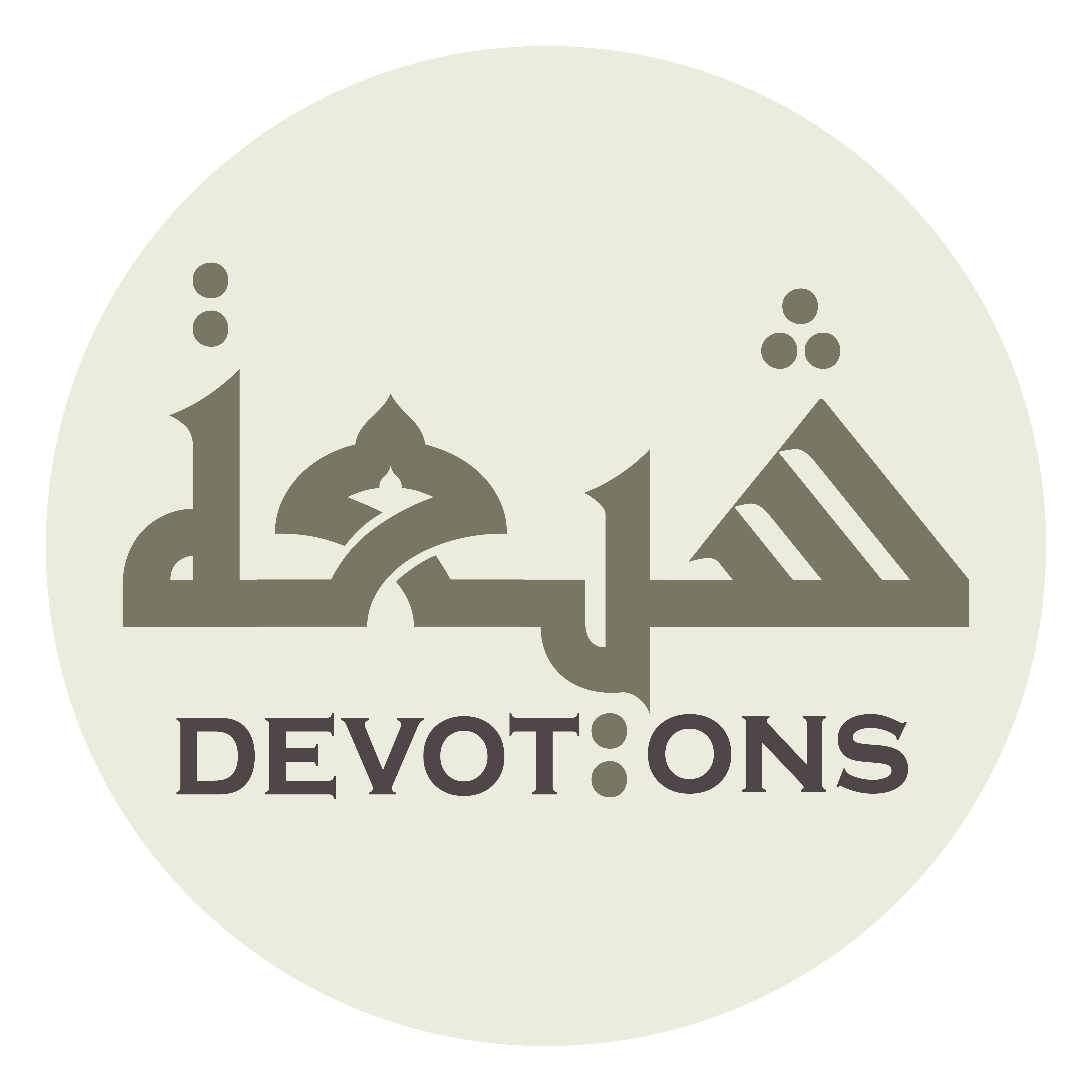 وَ ذُبَّنِيْ عَنِ الْتِمَاسِ مَا عِنْدَ الْفَاسِقِينَ

wa dhubbanī `anil timāsi mā `indal fāsiqīn

and drive me far from begging for that which is with the ungodly!
Dua 47 - Sahifat Sajjadiyyah
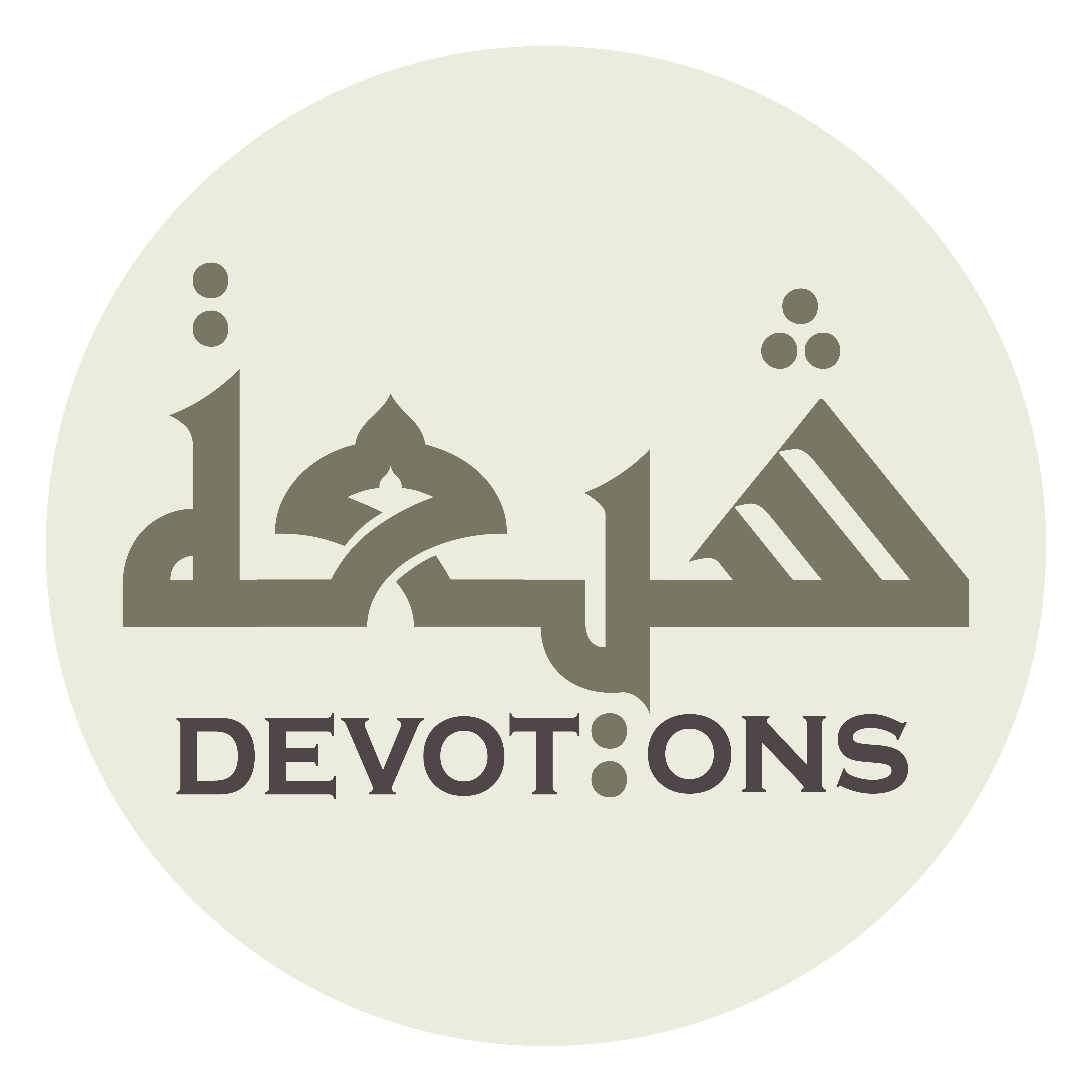 وَ لَا تَجْعَلْنِيْ لِلظَّالِمِيْنَ ظَهِيرًا

wa lā taj`alnī liẓẓālimīna ẓahīrā

Make me not an aid to the wrongdoers,
Dua 47 - Sahifat Sajjadiyyah
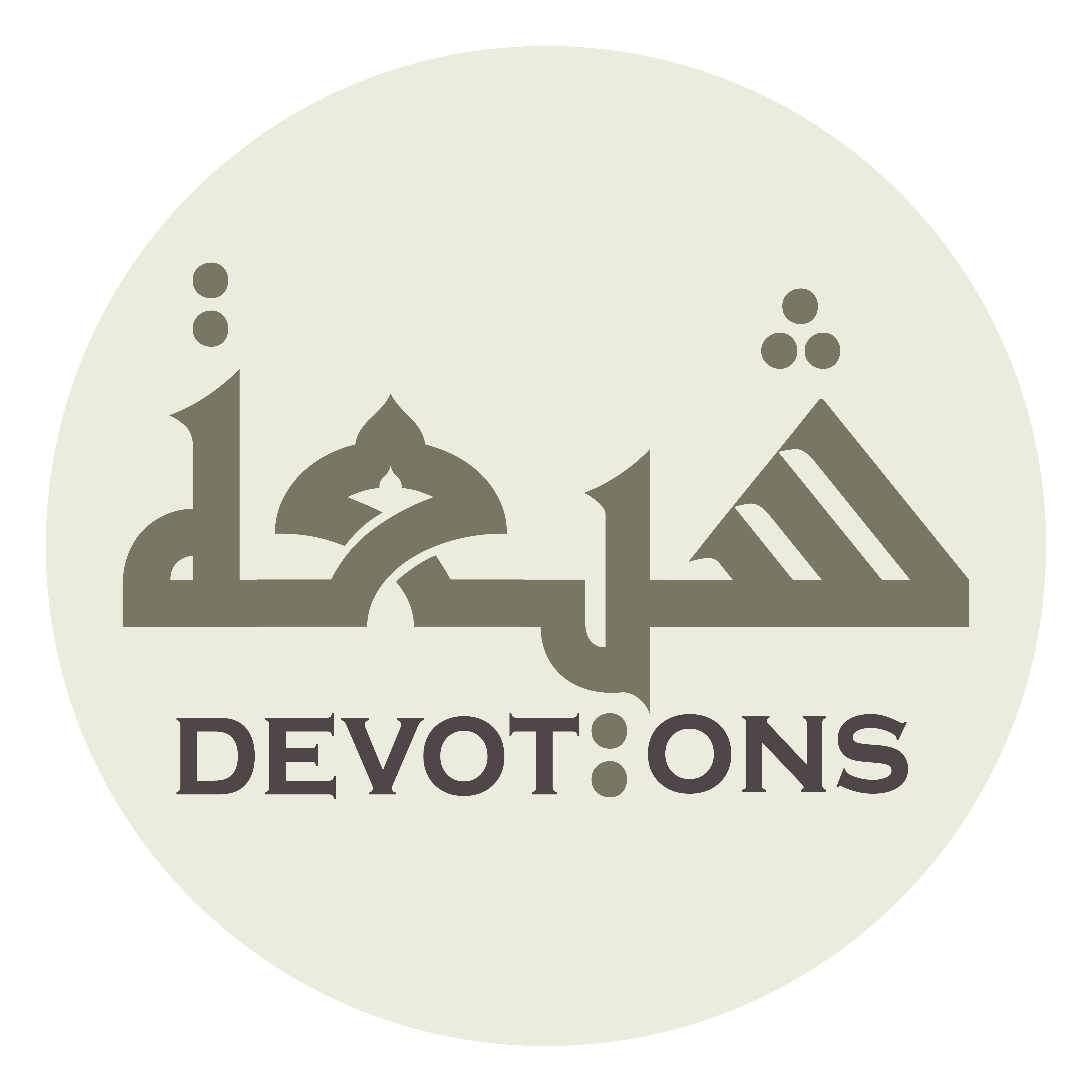 وَ لَا لَهُمْ عَلَى مَحْوِ كِتَابِكَ يَدًا وَ نَصِيرًا

wa lā lahum `alā maḥwi kitābika yadan wa naṣīrā

nor their hand and helper in erasing Your Book!
Dua 47 - Sahifat Sajjadiyyah
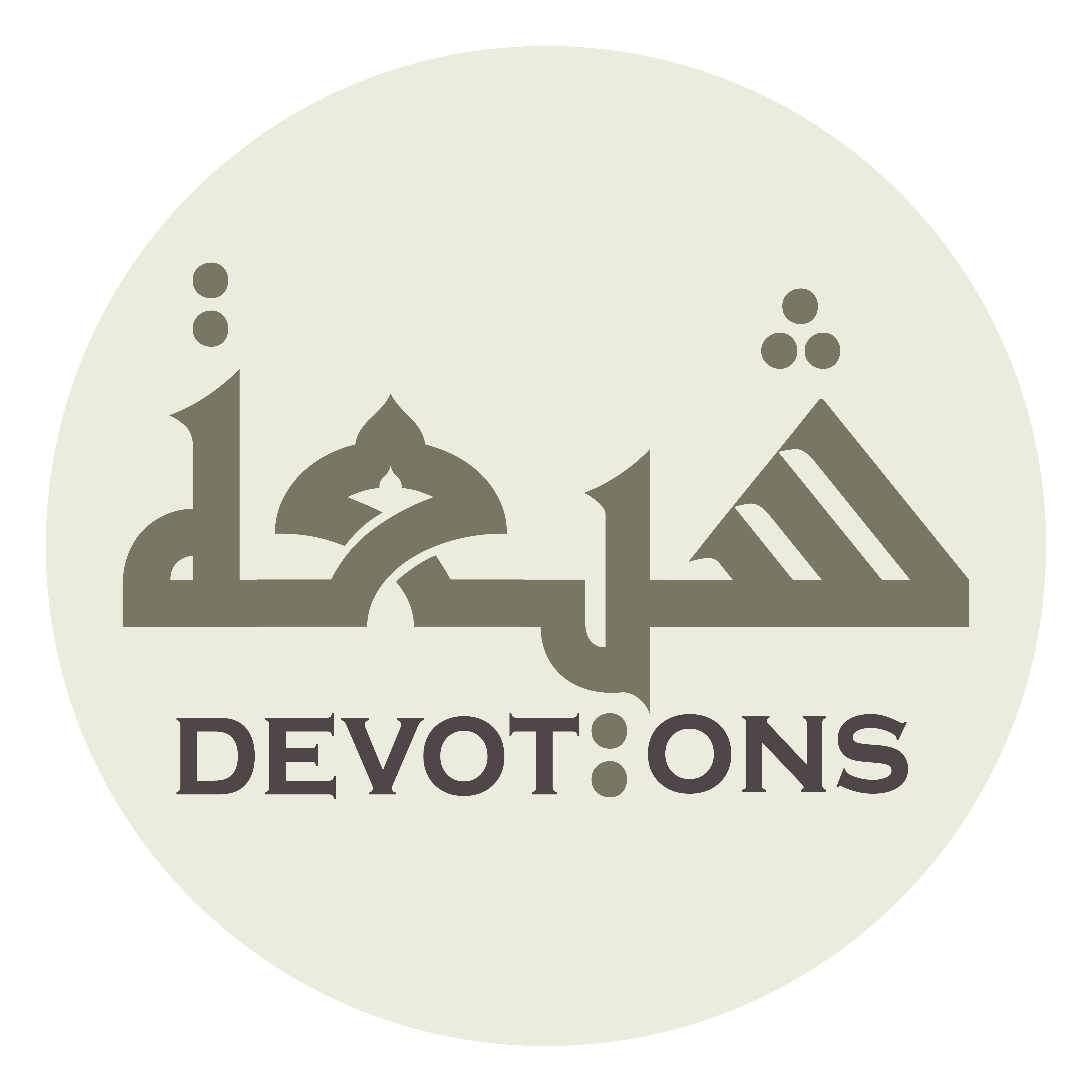 وَ حُطْنِيْ مِنْ حَيْثُ لَا أَعْلَمُ حِيَاطَةً تَقِينِيْ بِهَا

wa ḥuṭnī min ḥaythu lā a`lamu ḥiyāṭatan taqīnī bihā

Defend me whence I know not with a defense through which You protectest me!
Dua 47 - Sahifat Sajjadiyyah
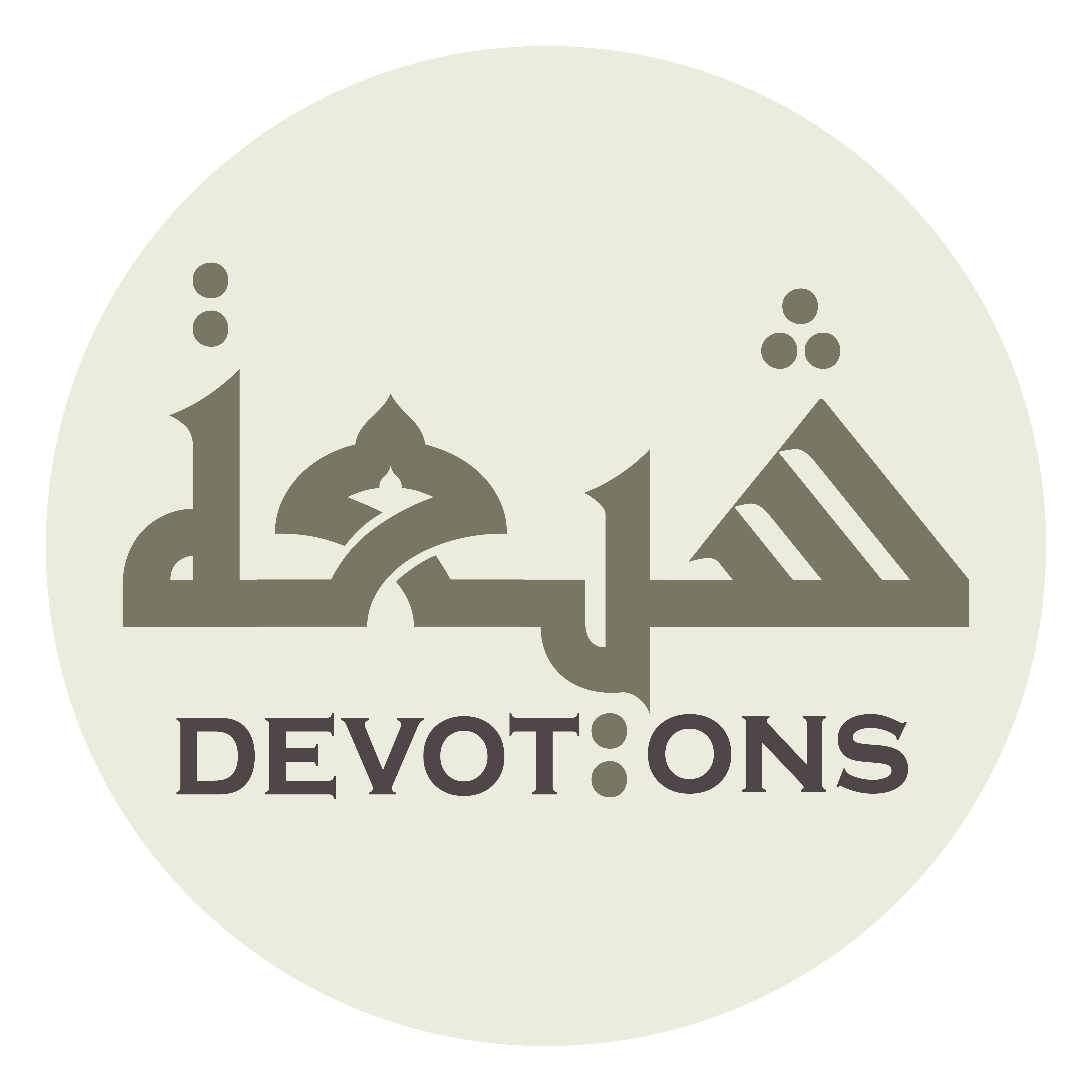 وَ افْتَحْ لِيْ أَبْوَابَ تَوْبَتِكَ وَ رَحْمَتِكَ وَ رَأْفَتِكَ وَ رِزْقِكَ الْوَاسِعِ

waftaḥ lī abwāba tawbatika wa raḥmatika wa ra-fatika wa rizqikal wāsi`

Open toward me the gates of Your repentance, Your mercy, Your clemency, and Your boundless provision!
Dua 47 - Sahifat Sajjadiyyah
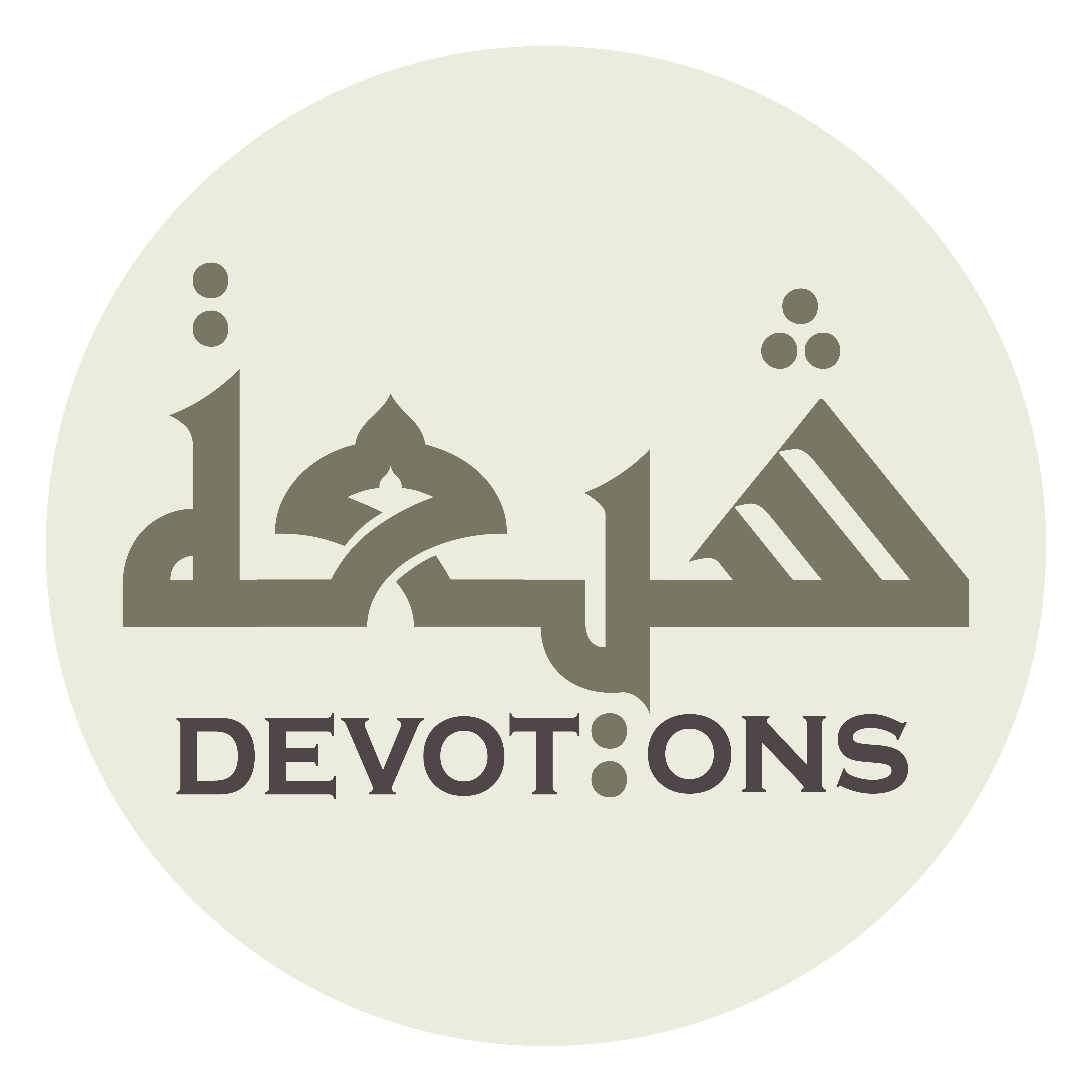 إِنِّيْ إِلَيْكَ مِنَ الرَّاغِبِينَ

innī ilayka minar rāghibīn

Surely I am one of those who beseech You!
Dua 47 - Sahifat Sajjadiyyah
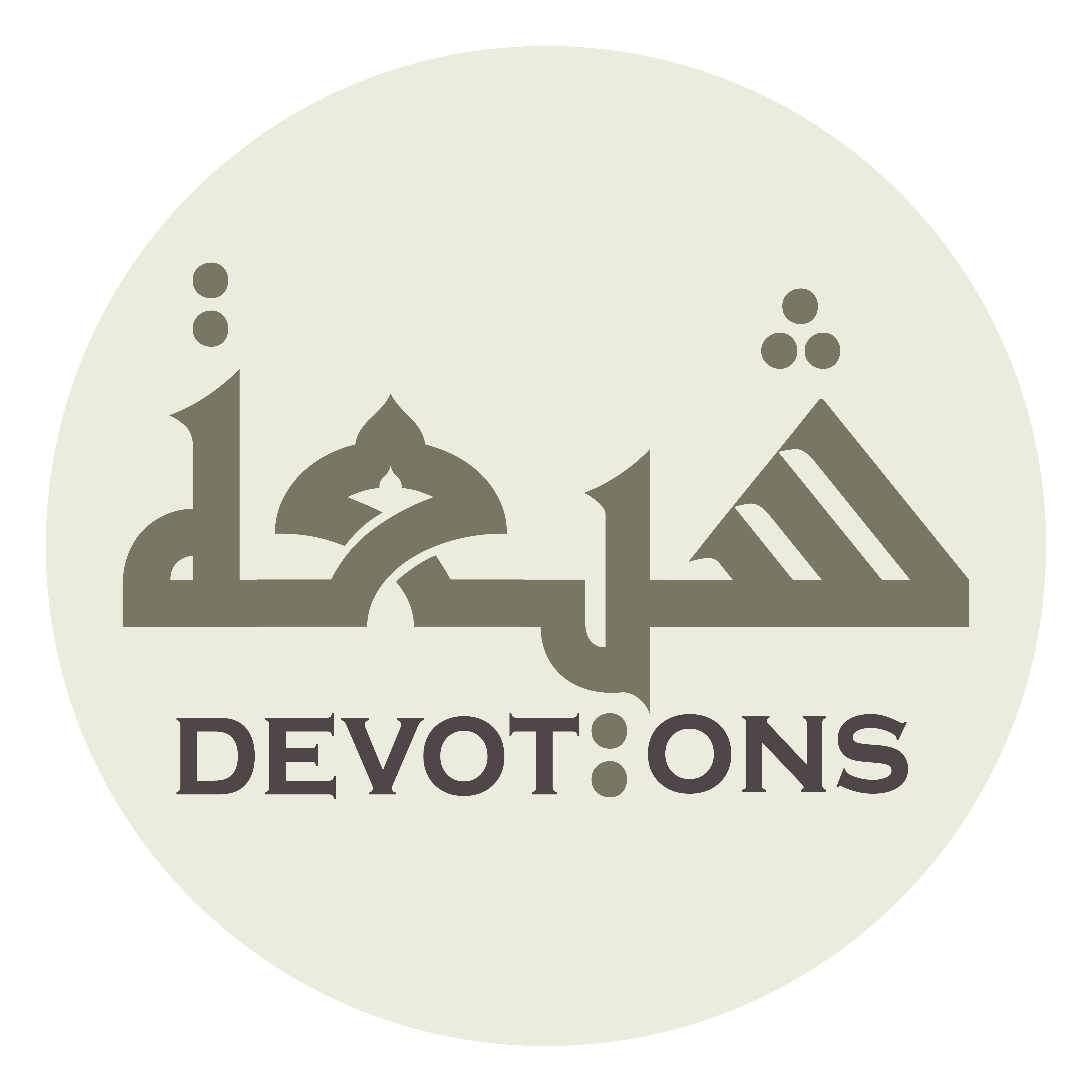 وَ أَتْمِمْ لِيْ إِنْعَامَكَ إِنَّكَ خَيْرُ الْمُنْعِمِيْنَ

wa atmim lī in`āmaka innaka khayrul mun`imīn

And complete Your favour toward me! Surely You art the best of those who show favour!
Dua 47 - Sahifat Sajjadiyyah
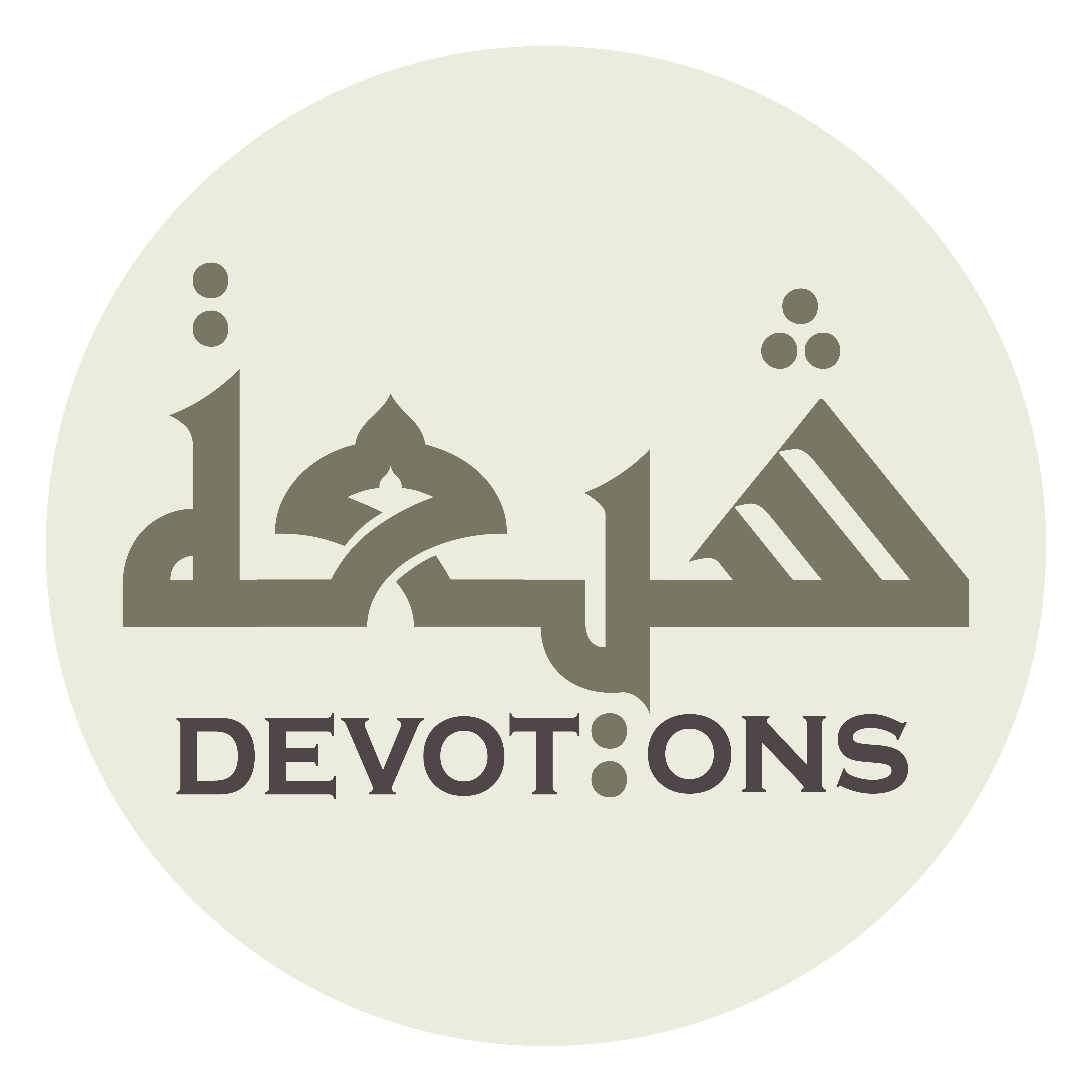 وَ اجْعَلْ بَاقِيَ عُمْرِيْ فِيْ الْحَجِّ وَ الْعُمْرَةِ

waj`al bāqiya `umrī fil ḥajji wal `umrah

Place the rest of my life in the hajj and the 'umra
Dua 47 - Sahifat Sajjadiyyah
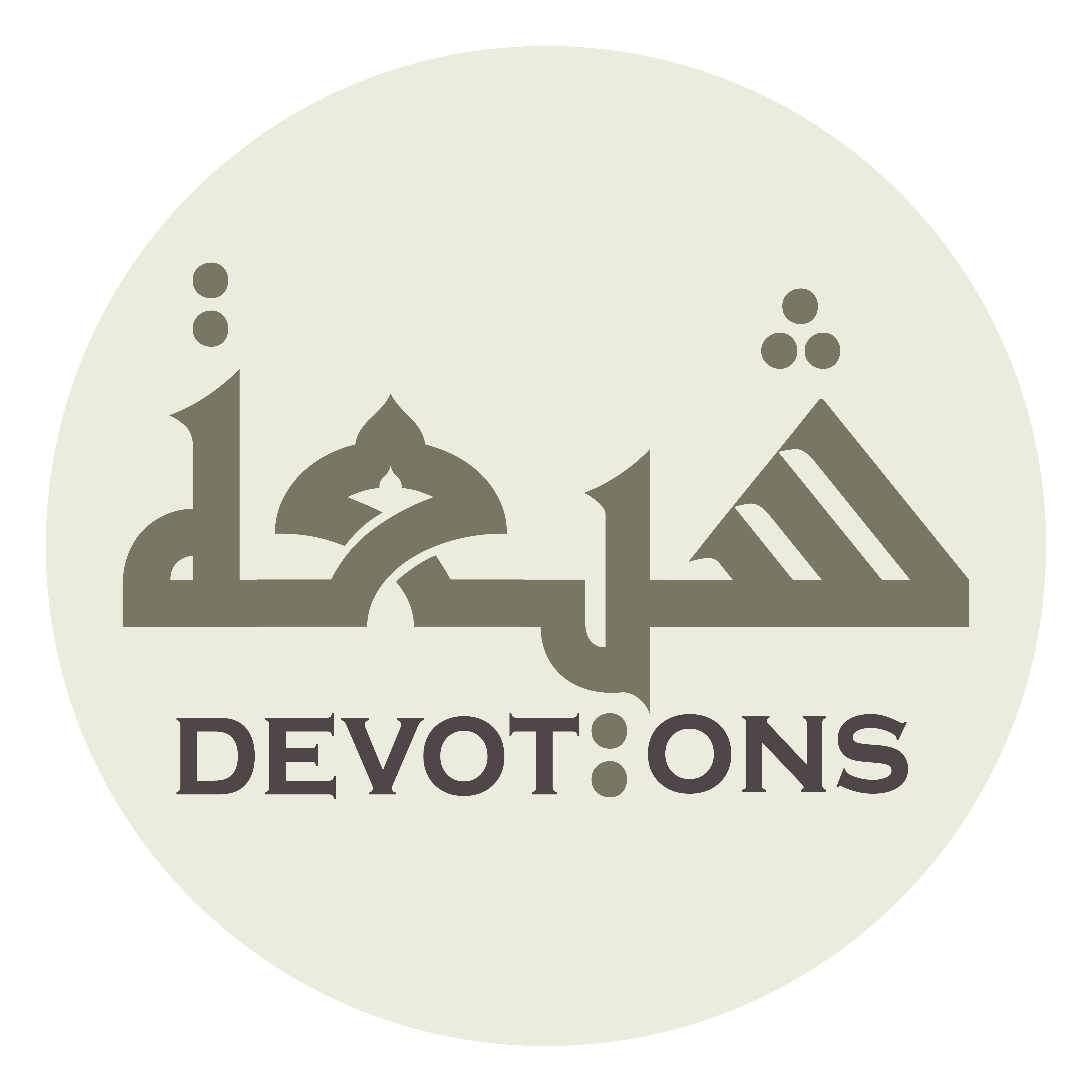 اِبْتِغَاءَ وَجْهِكَ يَا رَبَّ الْعَالَمِيْنَ

ibtighā-a wajhika yā rabbal `ālamīn

seeking Your face, O Lord of the worlds!
Dua 47 - Sahifat Sajjadiyyah
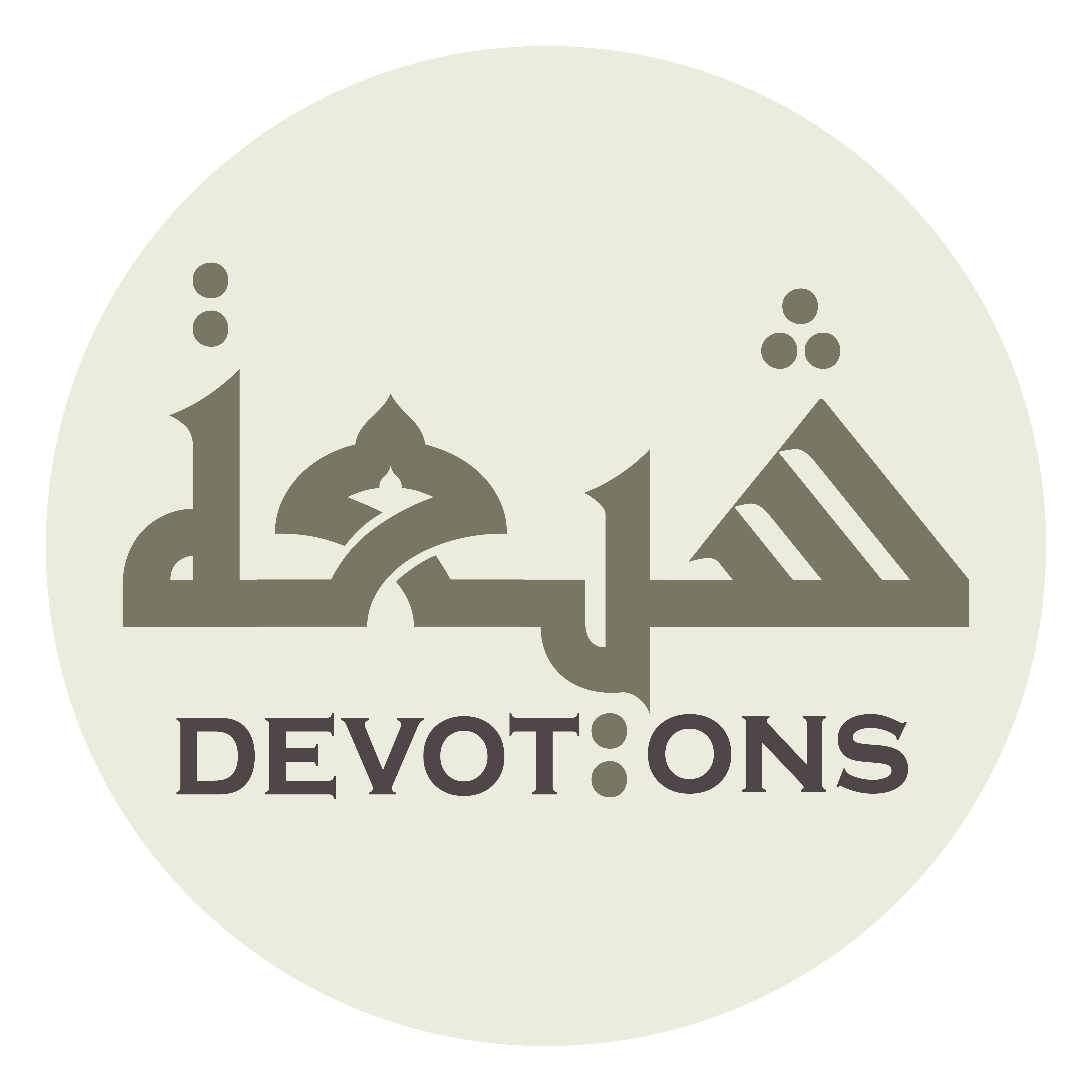 وَ صَلَّى اللَّهُ عَلَى مُحَمَّدٍ وَ آلِهِ الطَّيِّبِينَ الطَّاهِرِينَ

wa ṣallallāhu `alā muḥammadin wa-ālihiṭ ṭayyibīnaṭ ṭāhirīn

And may God bless Muhammad and his Household, the good, the pure,
Dua 47 - Sahifat Sajjadiyyah
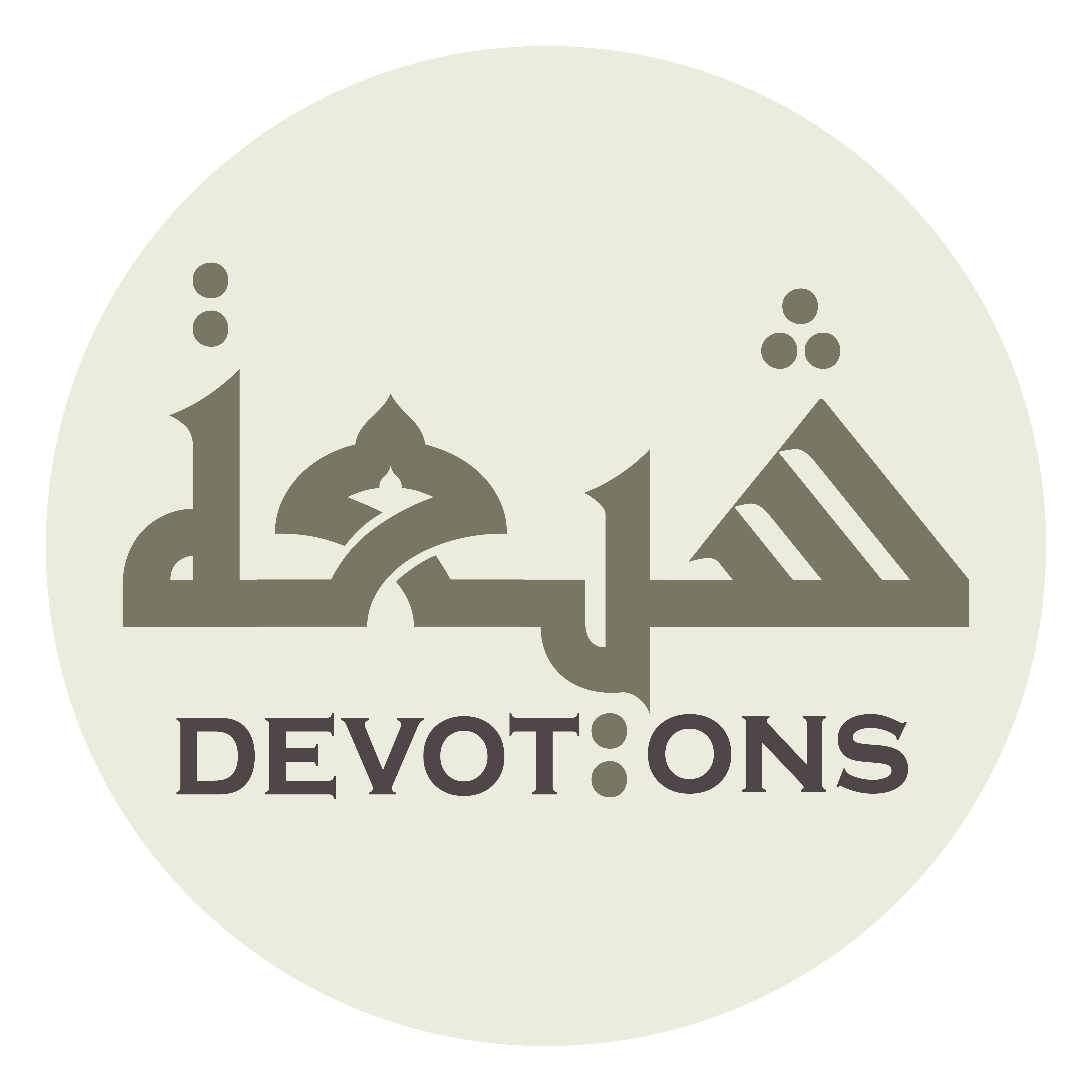 وَ السَّلَامُ عَلَيْهِ وَ عَلَيْهِمْ أَبَدَ الْآبِدِيْنَ

was salāmu `alayhi wa `alayhim abadal-ābidīn

and peace be upon him and them always and forever!
Dua 47 - Sahifat Sajjadiyyah